Financial Mathematics
The heat equation
1
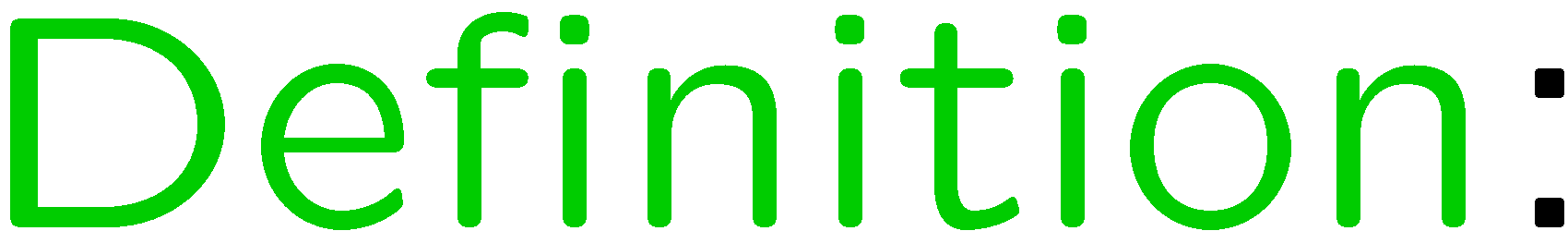 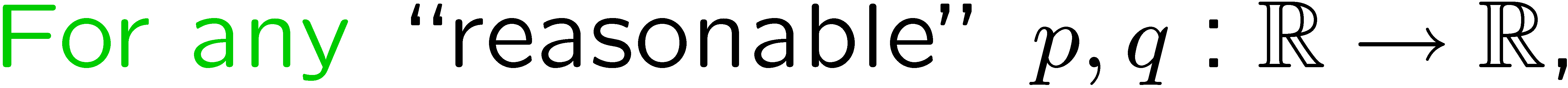 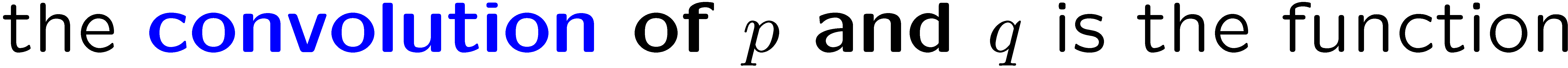 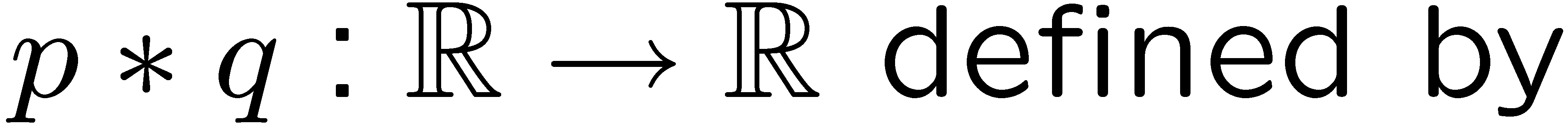 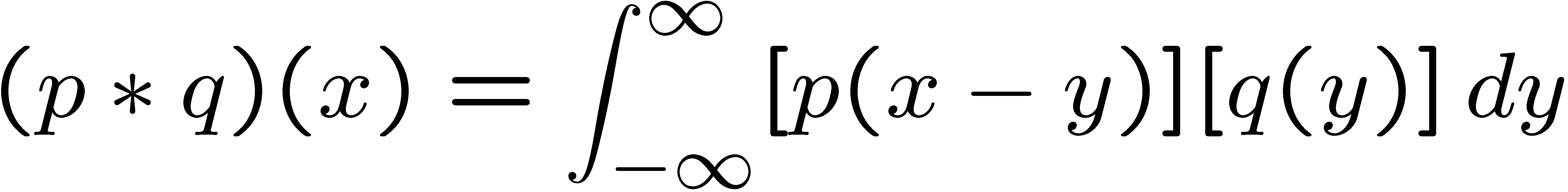 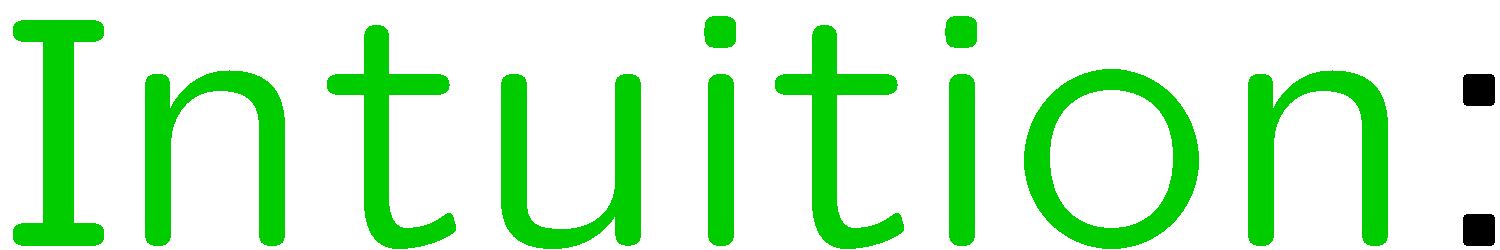 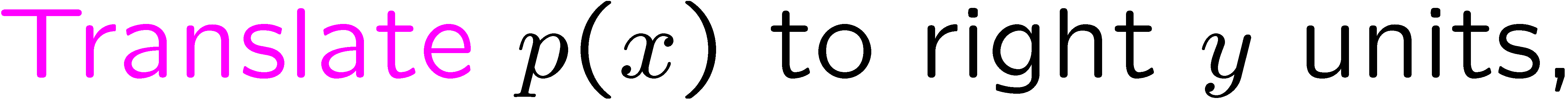 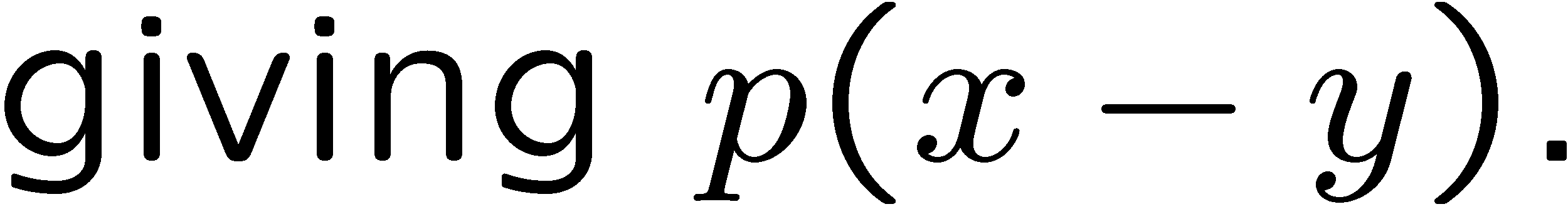 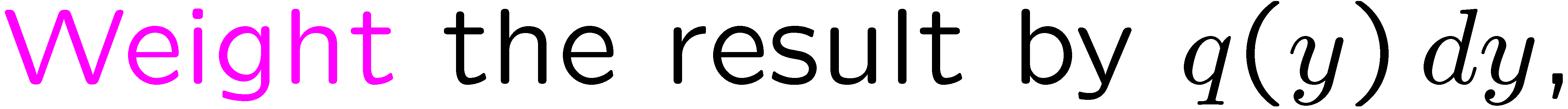 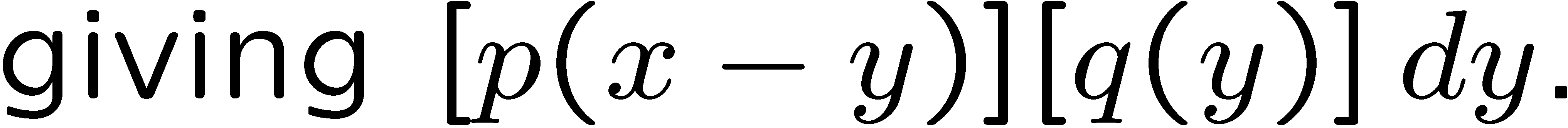 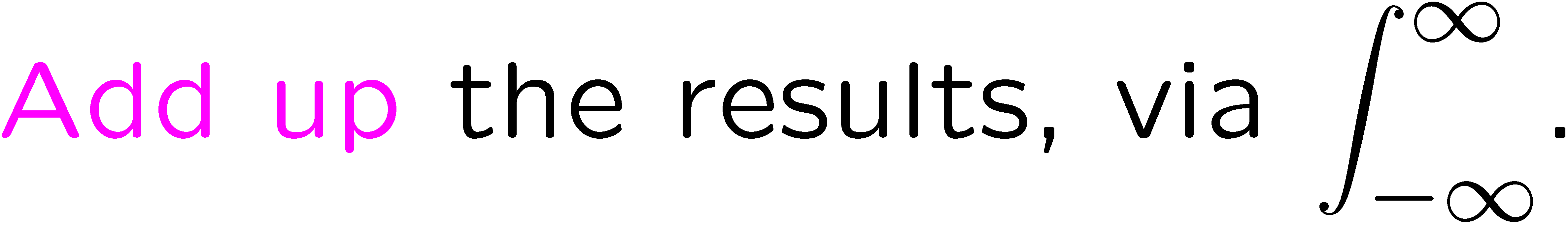 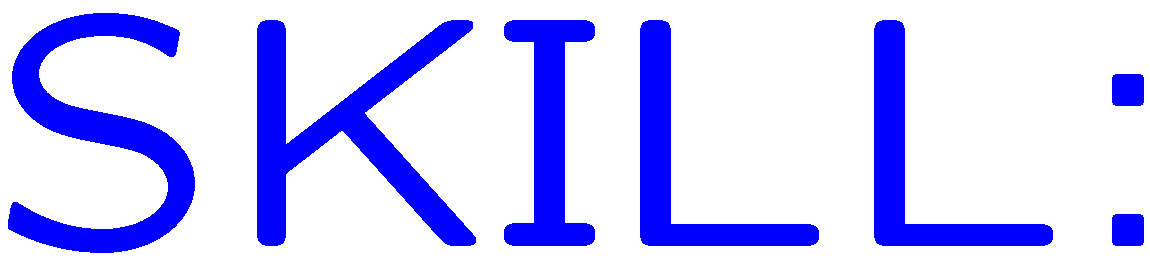 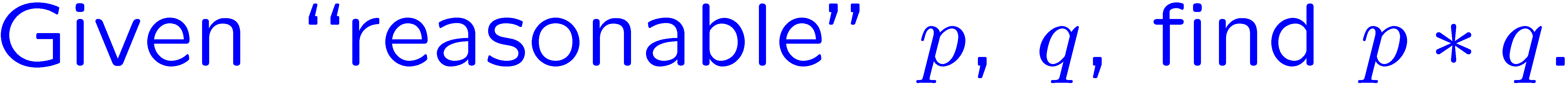 2
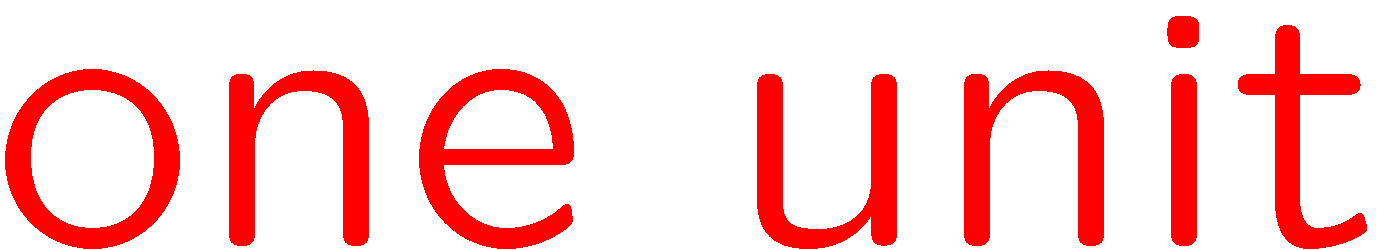 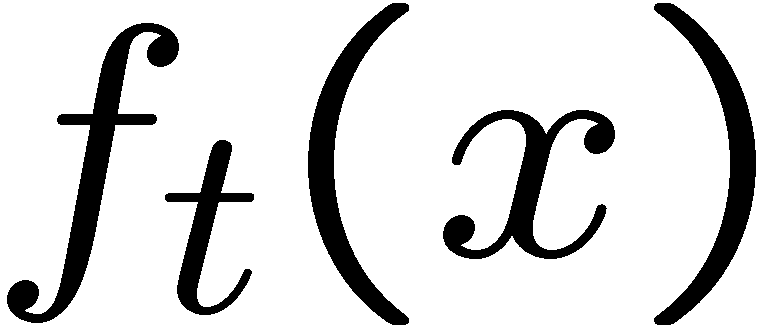 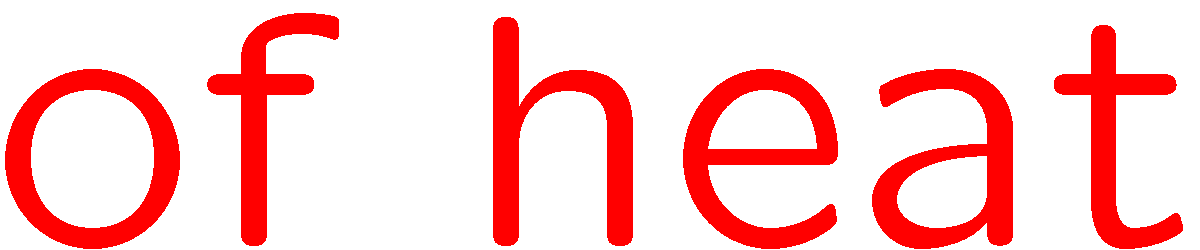 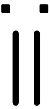 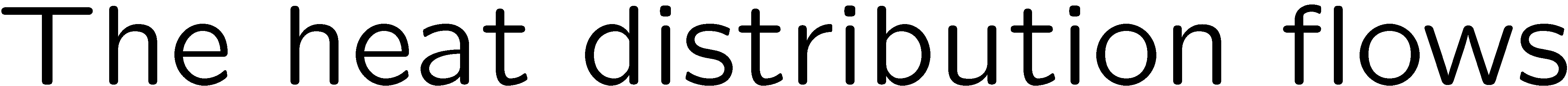 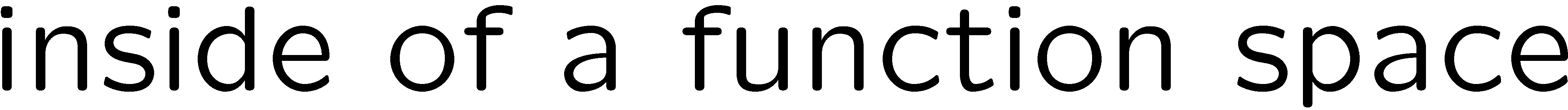 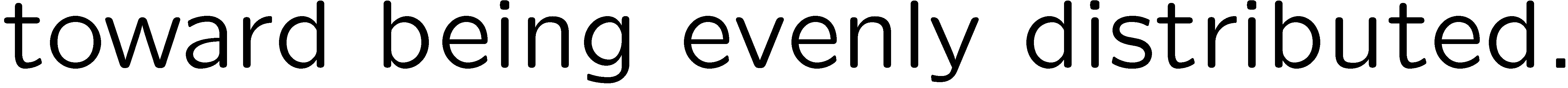 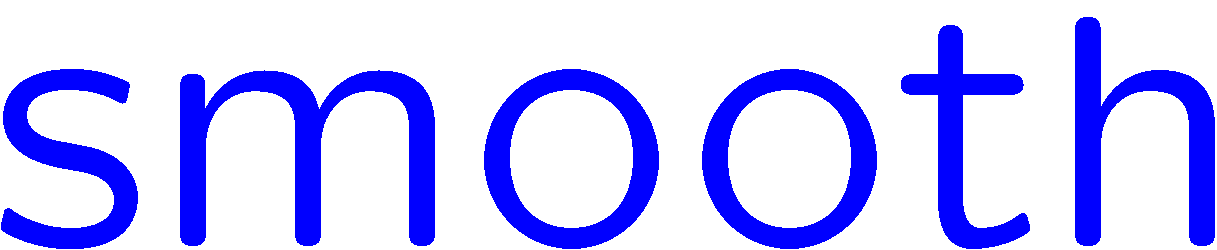 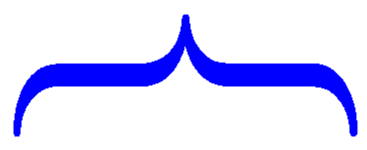 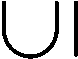 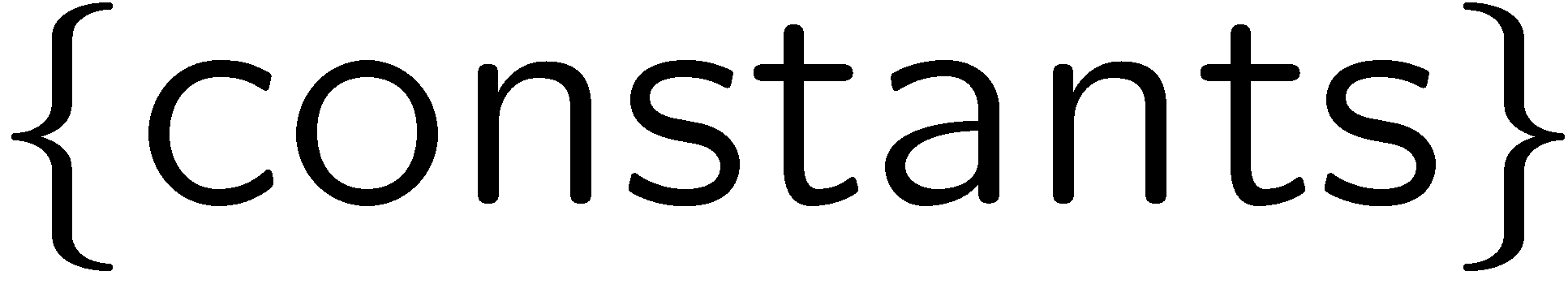 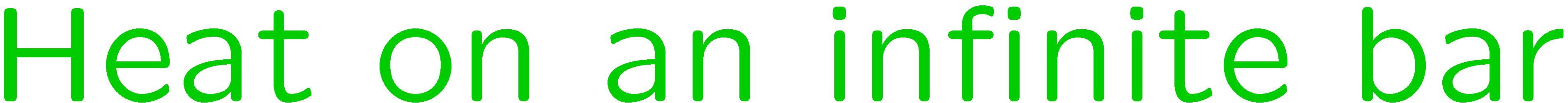 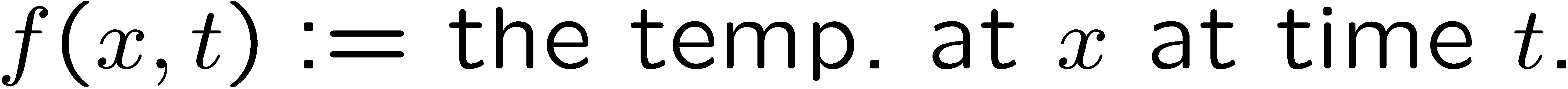 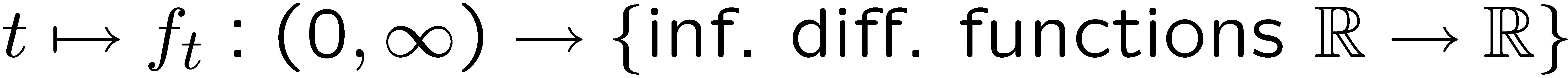 3
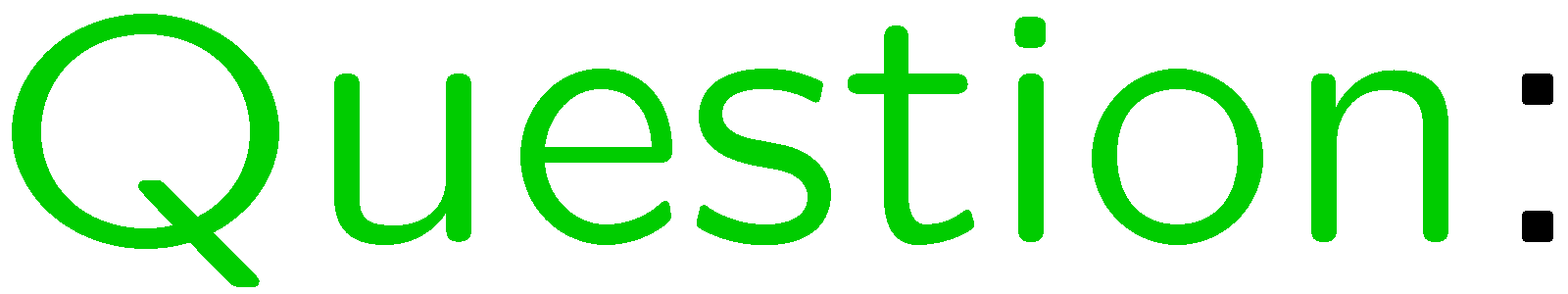 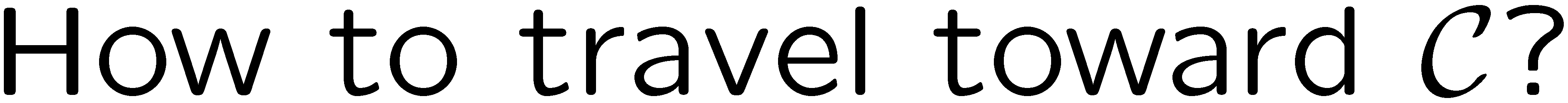 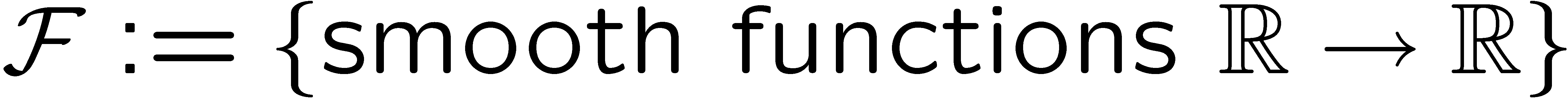 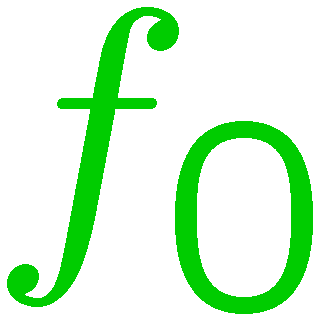 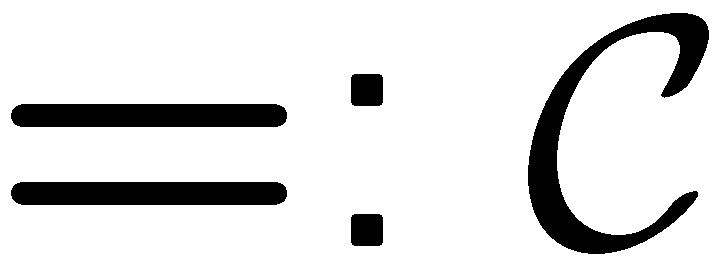 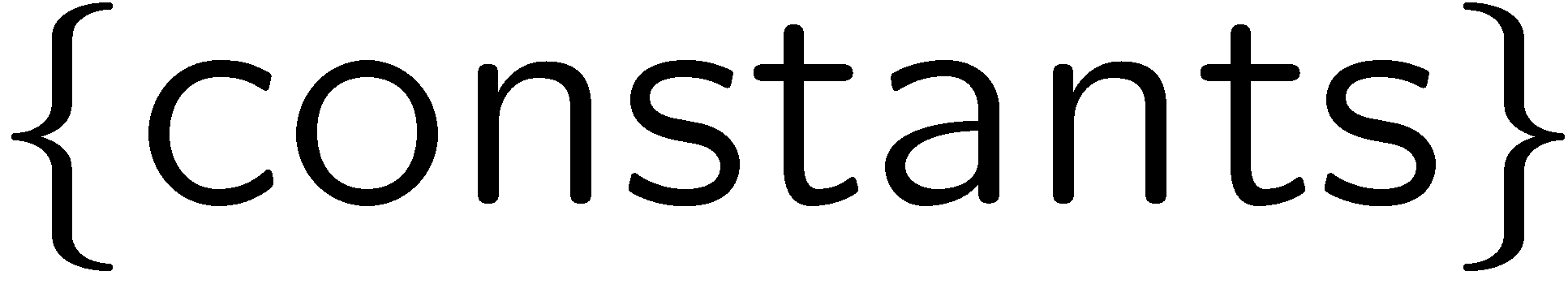 4
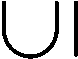 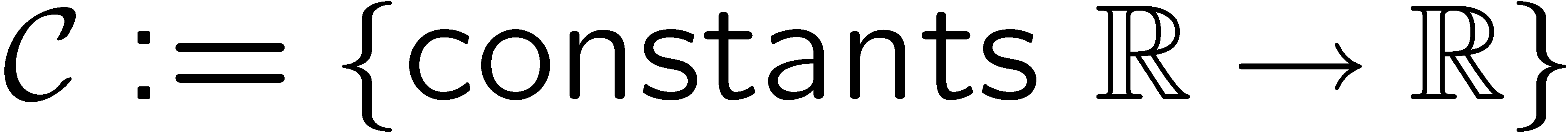 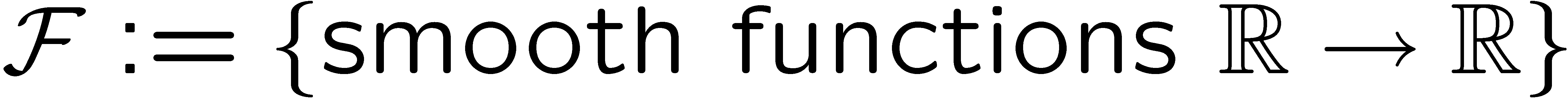 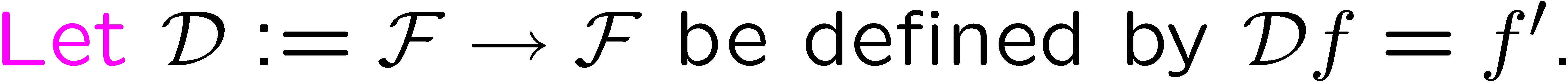 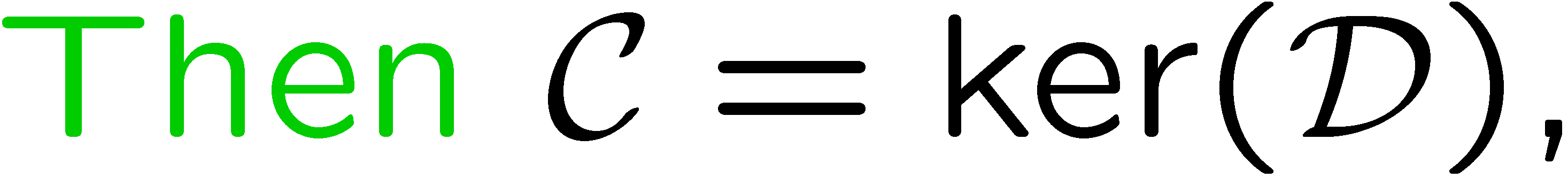 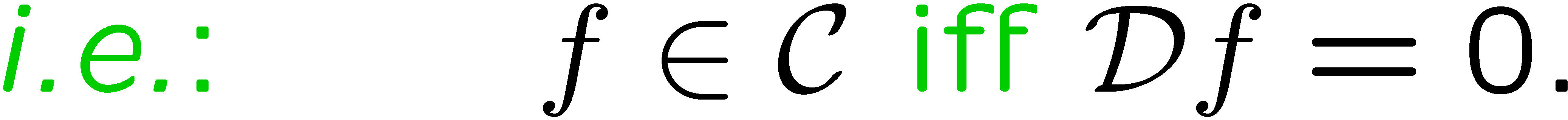 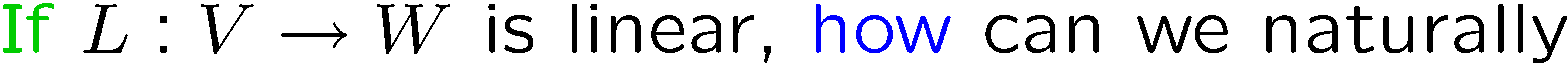 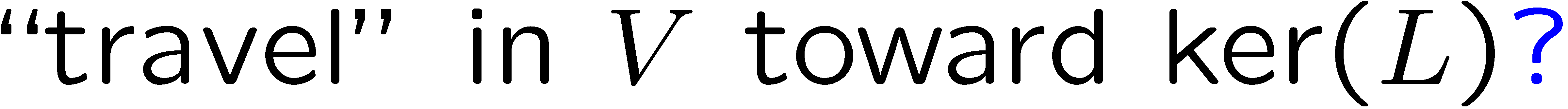 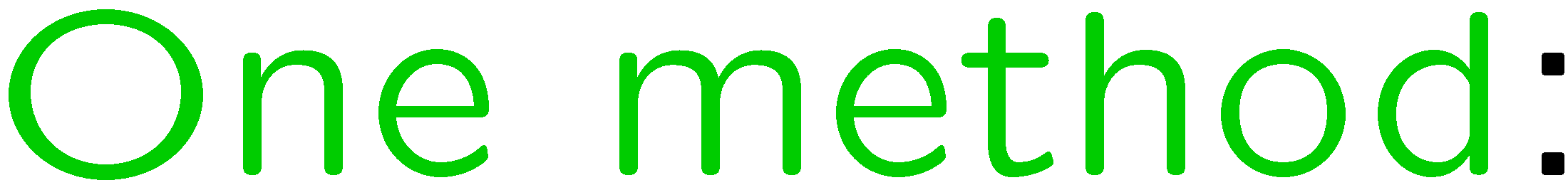 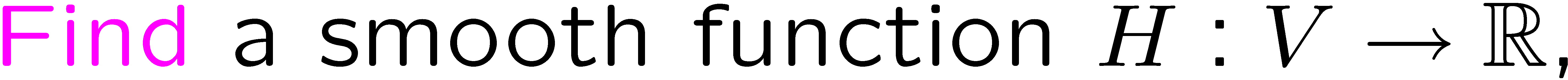 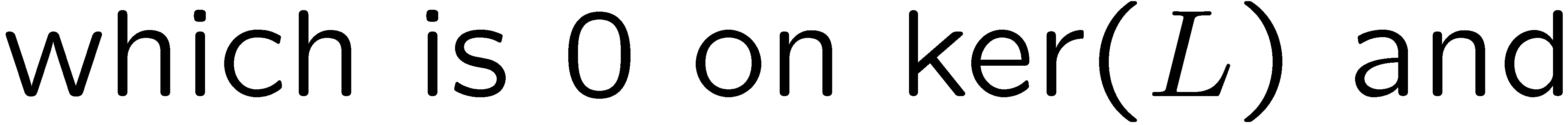 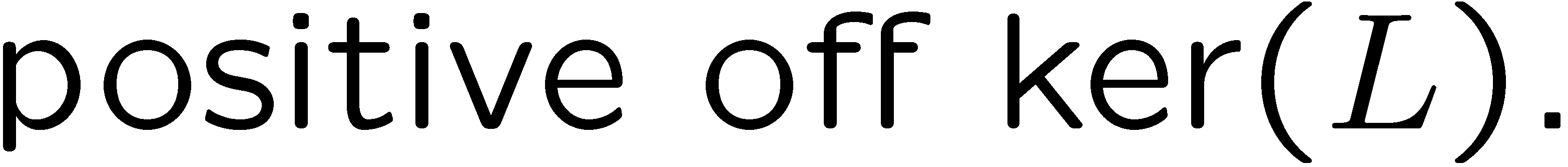 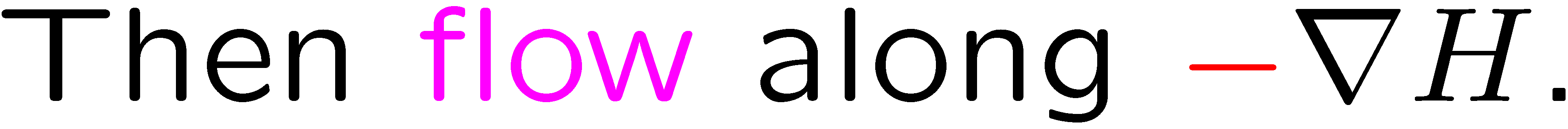 5
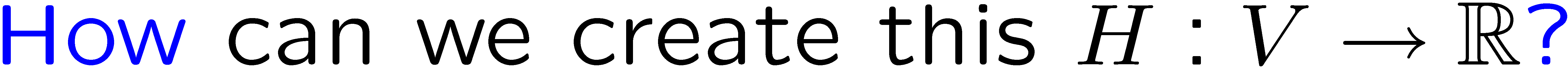 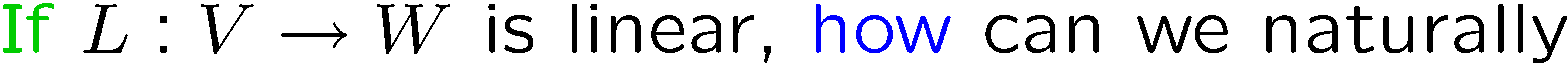 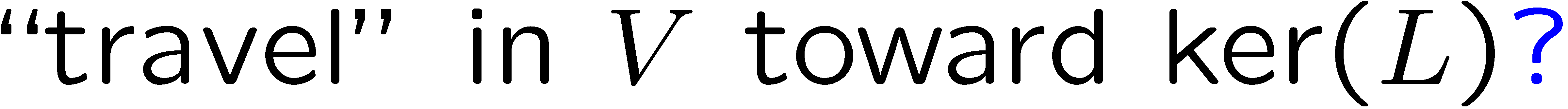 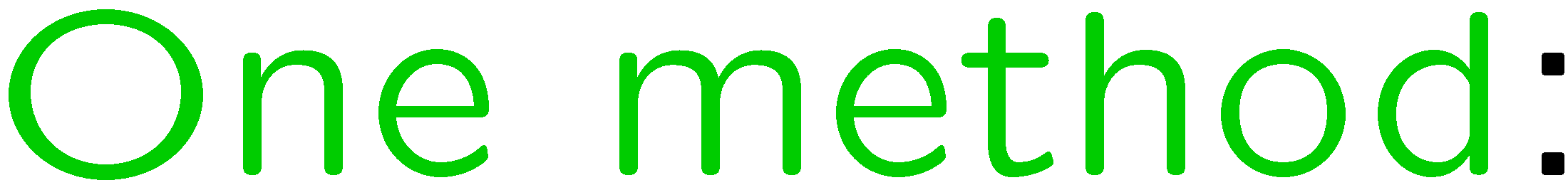 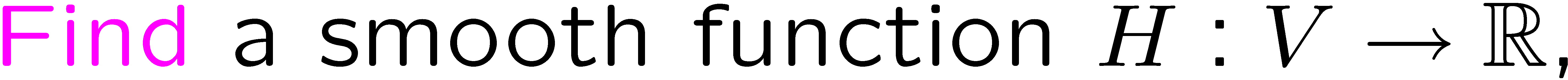 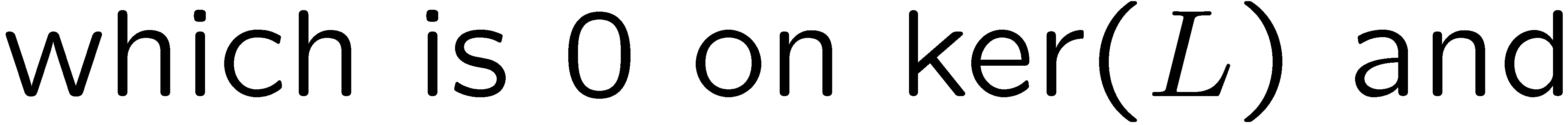 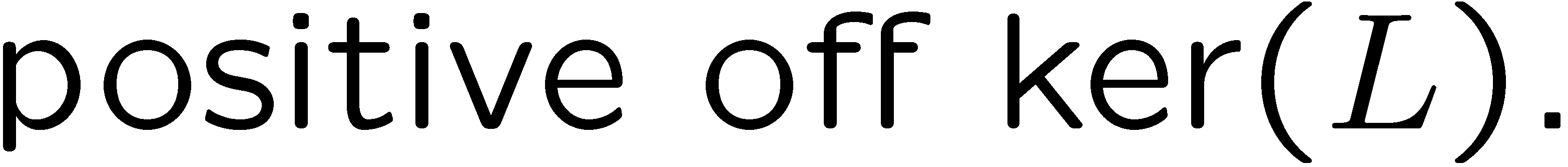 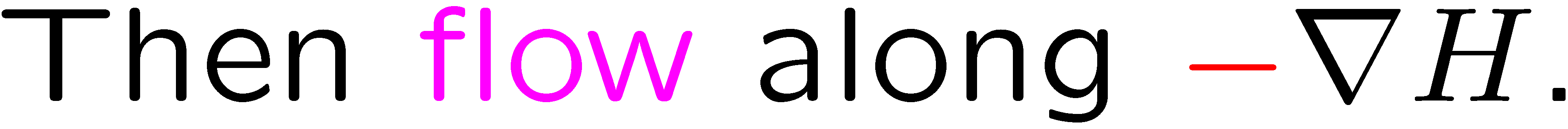 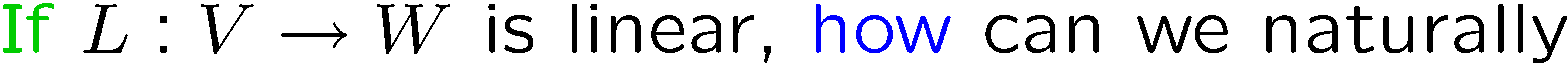 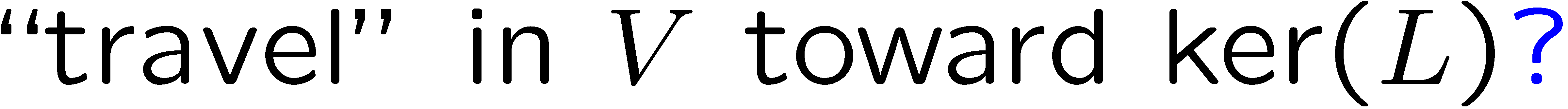 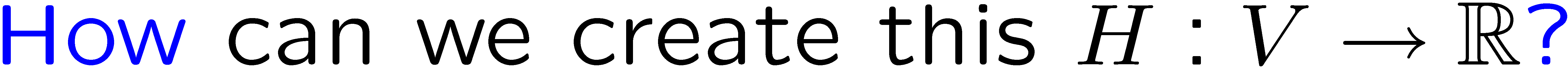 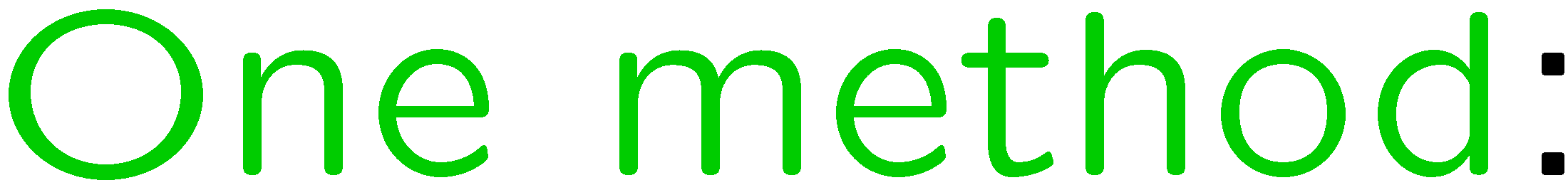 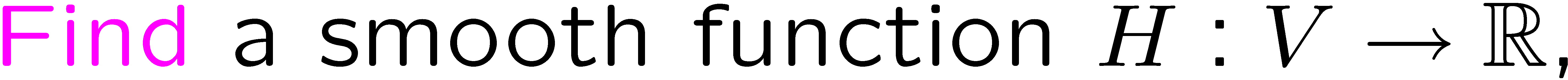 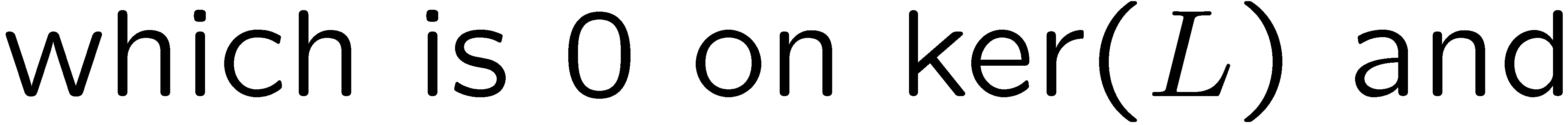 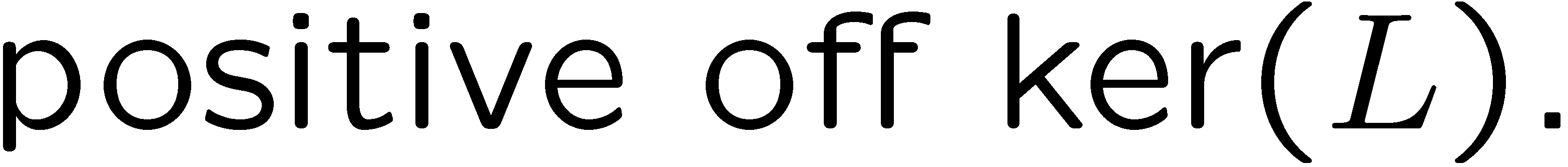 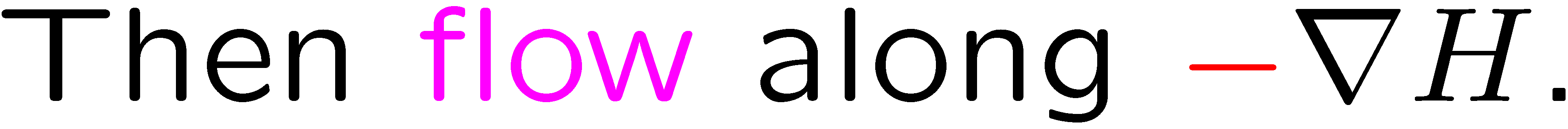 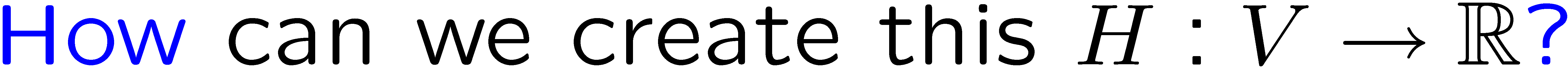 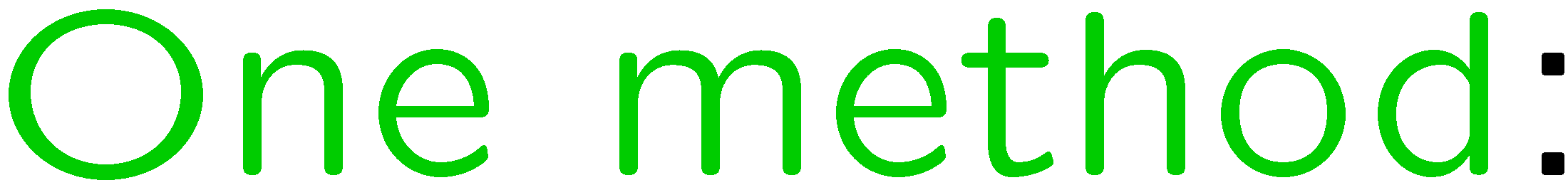 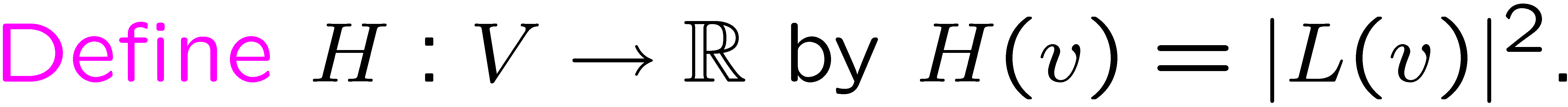 6
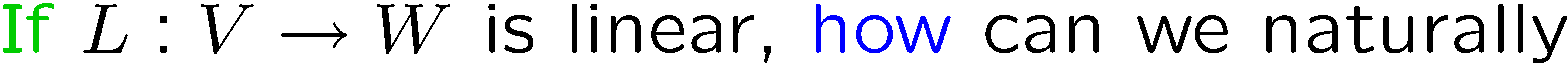 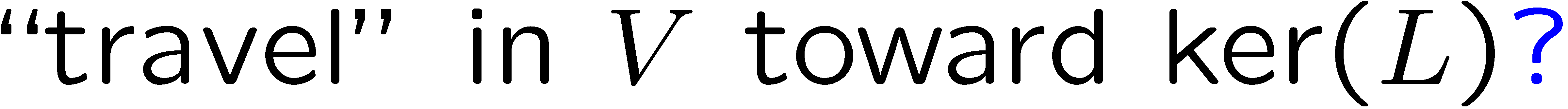 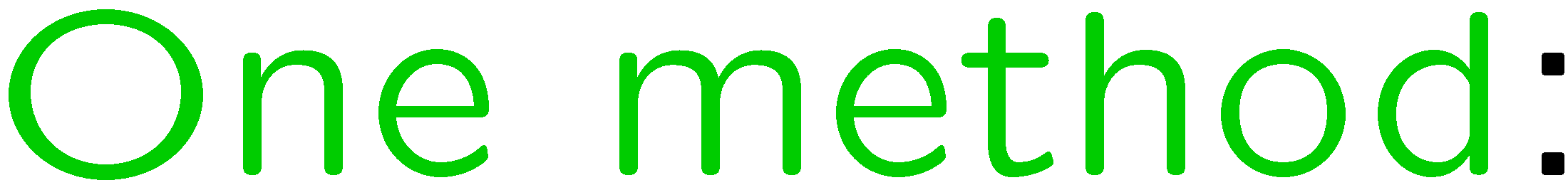 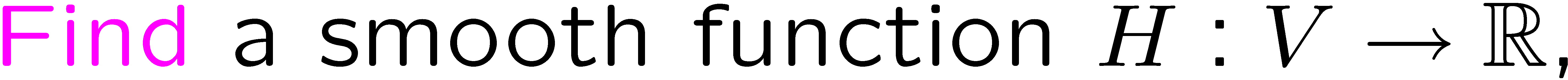 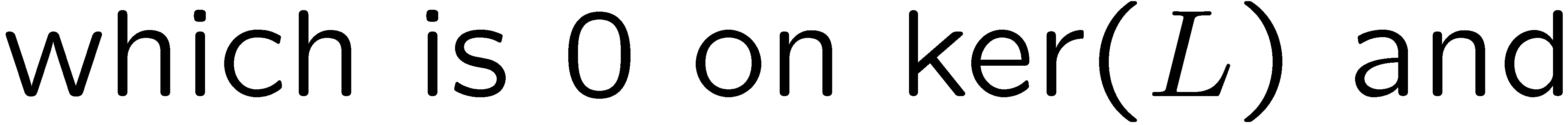 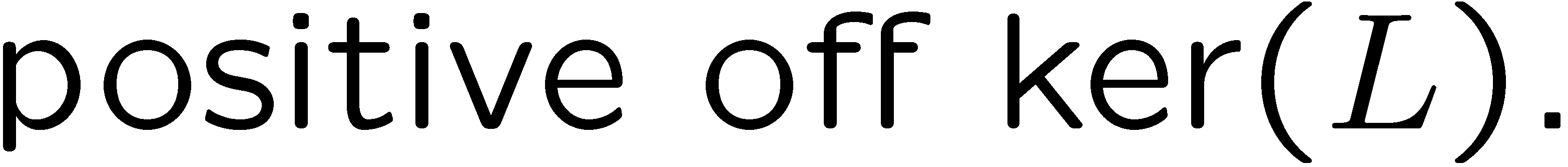 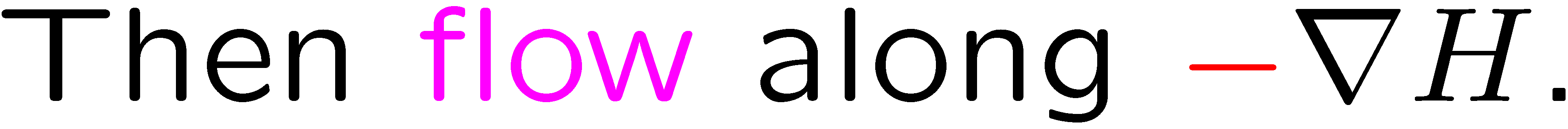 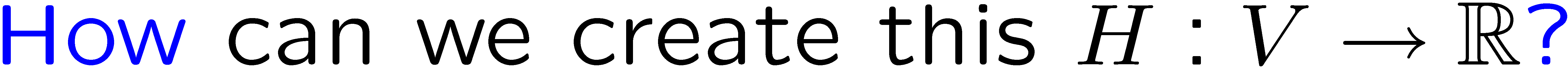 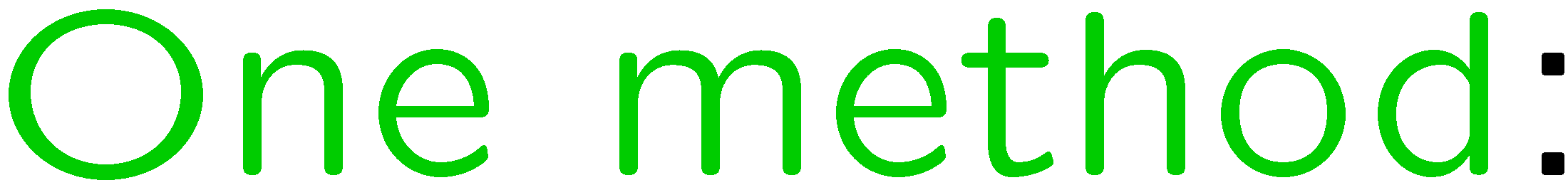 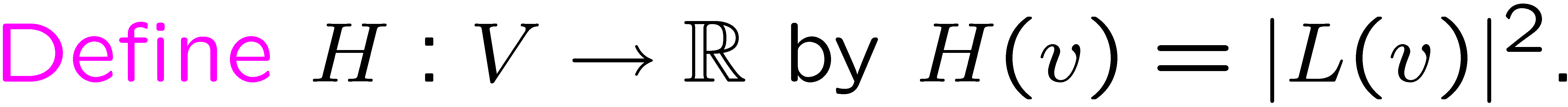 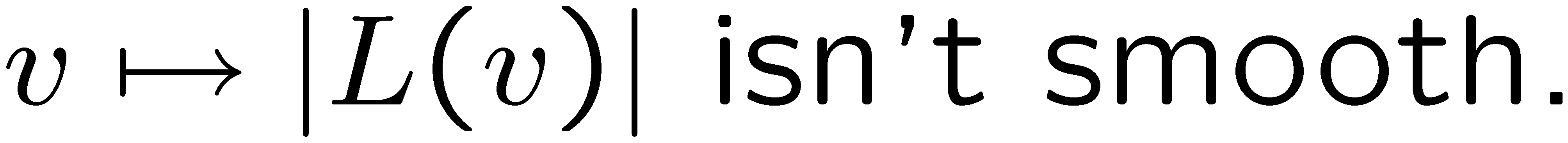 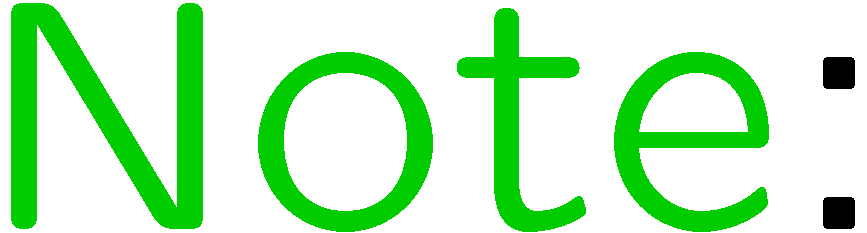 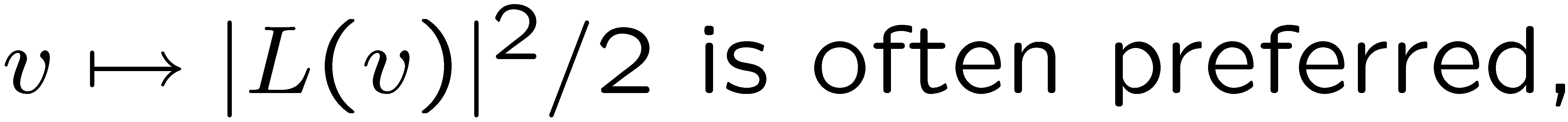 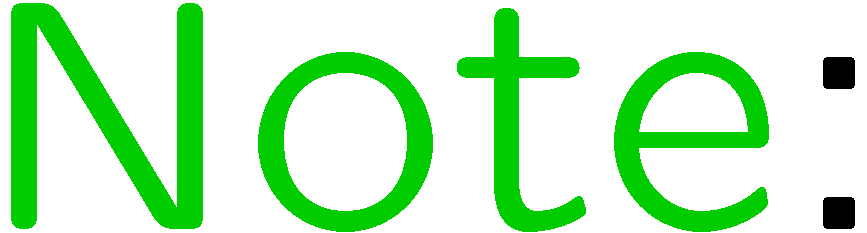 7
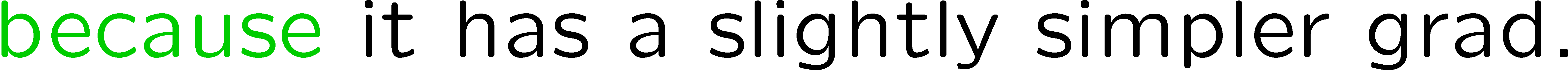 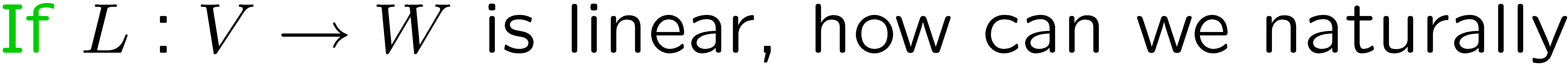 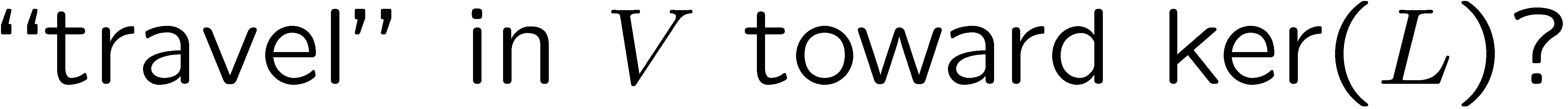 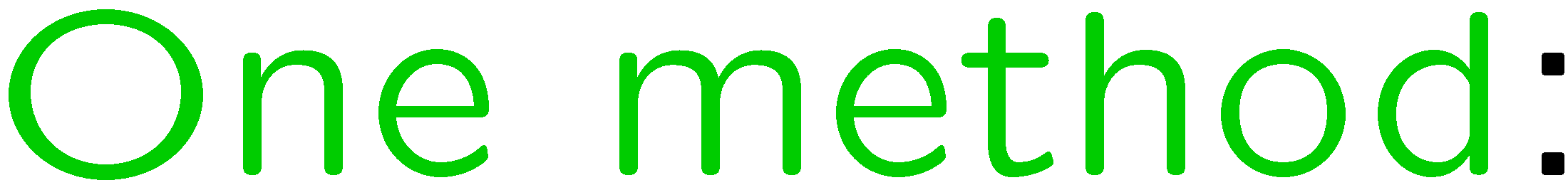 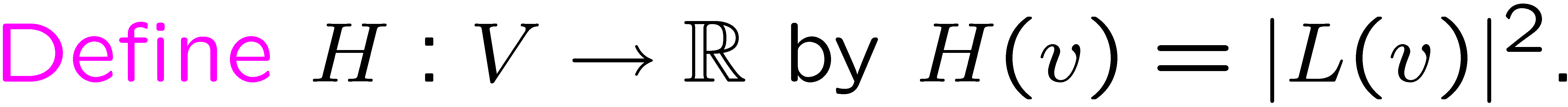 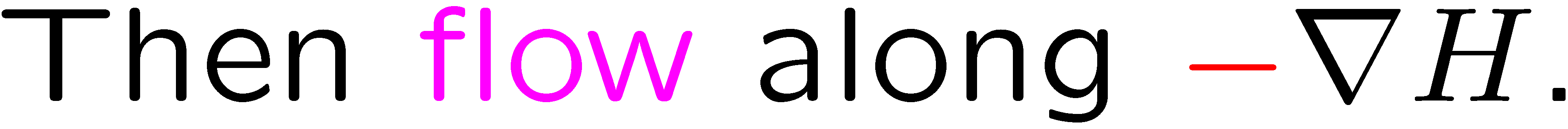 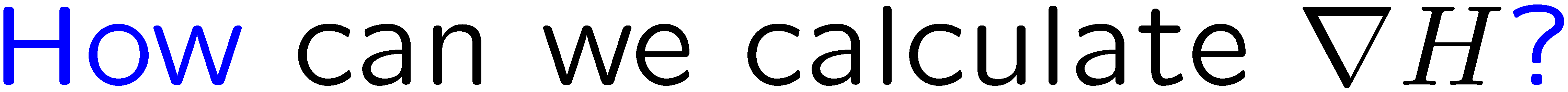 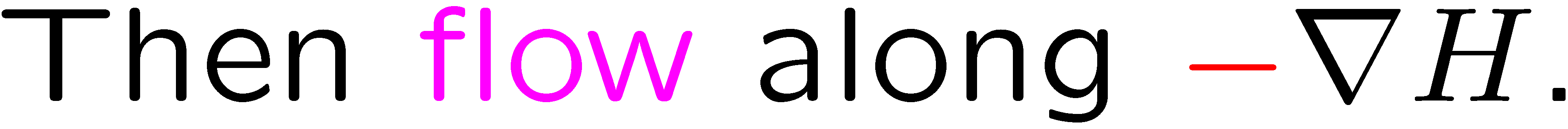 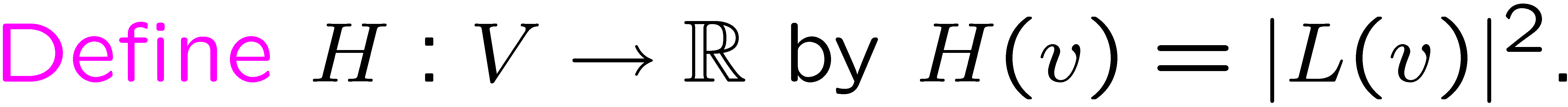 8
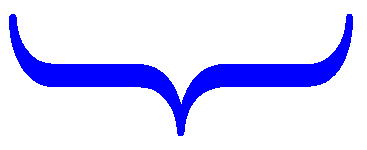 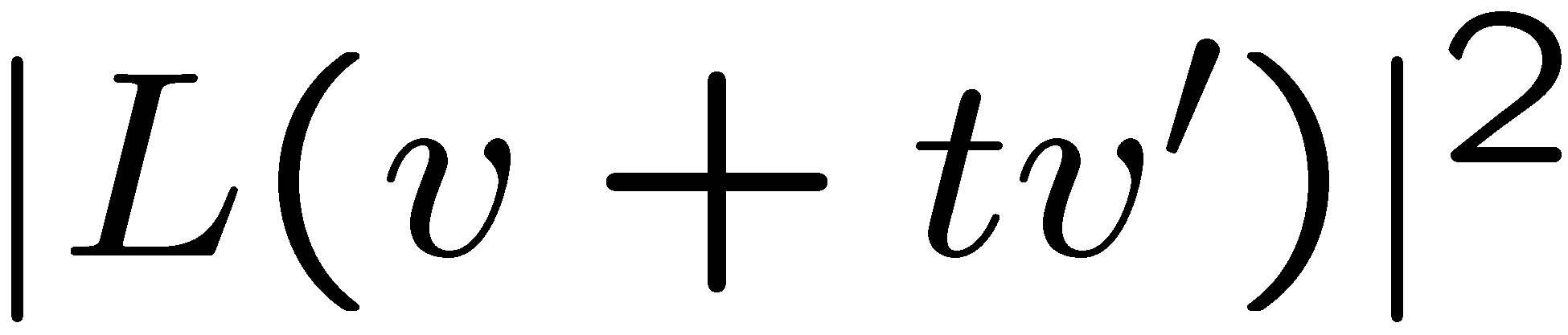 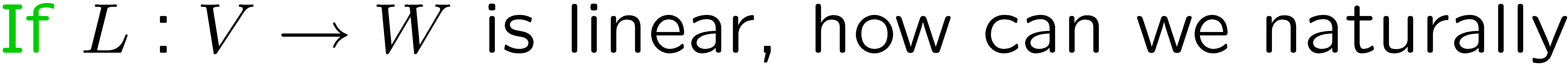 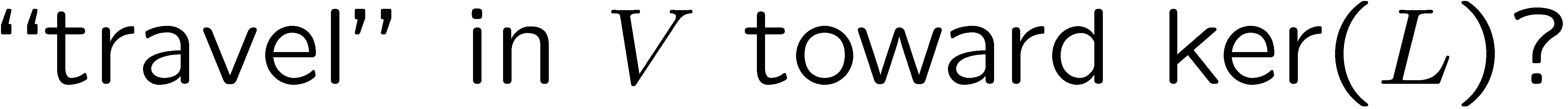 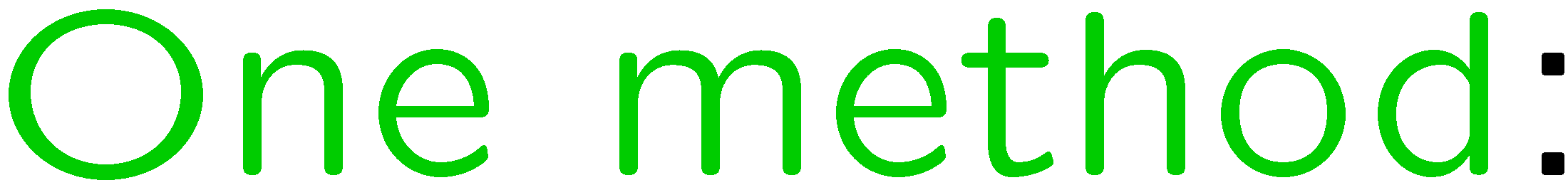 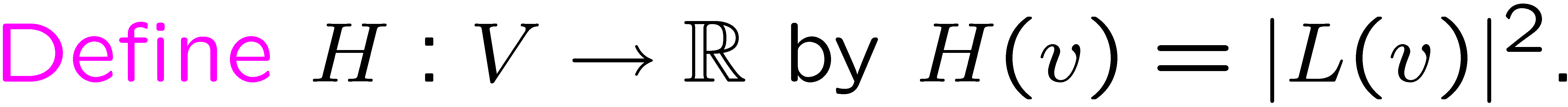 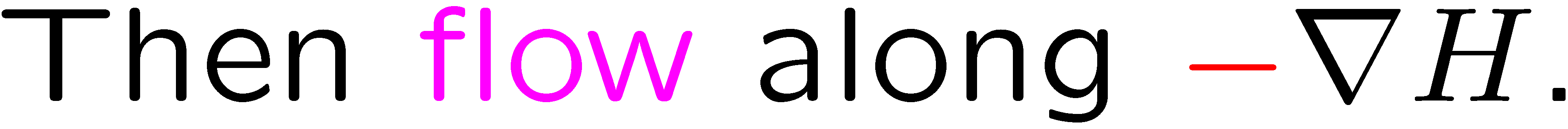 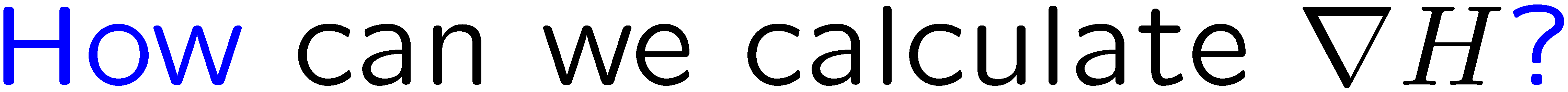 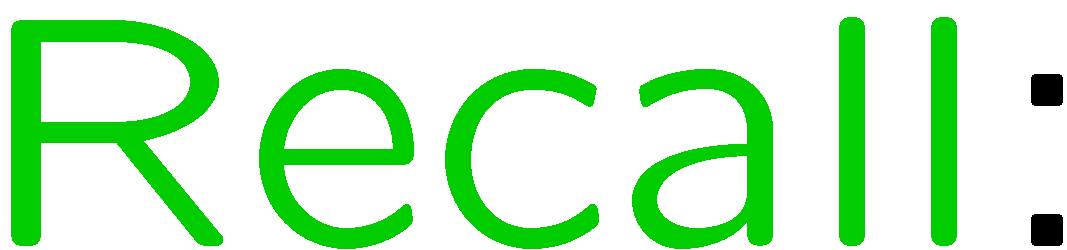 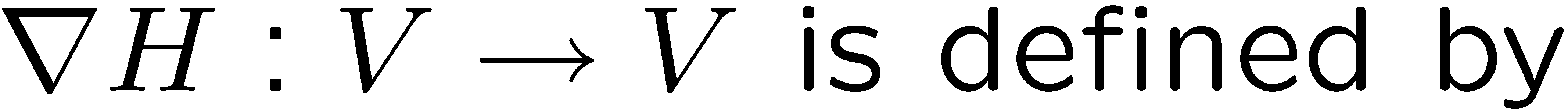 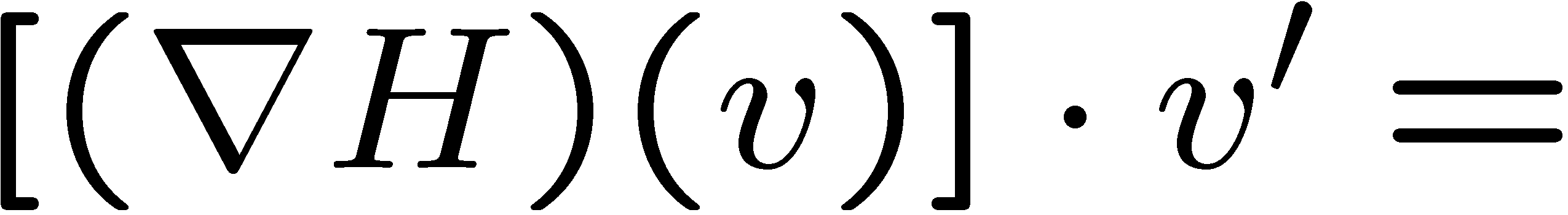 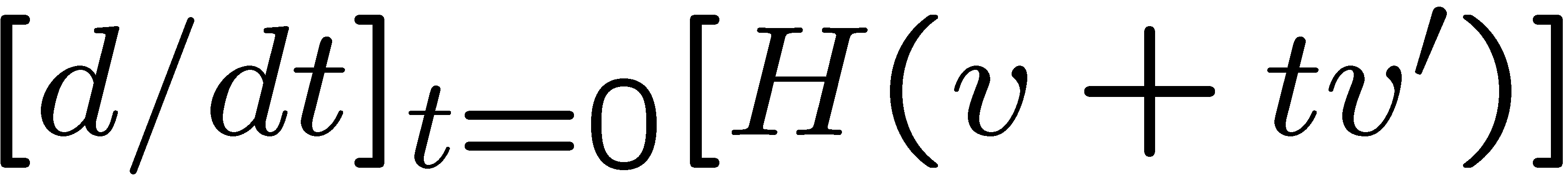 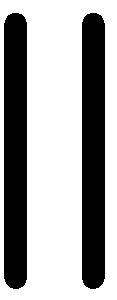 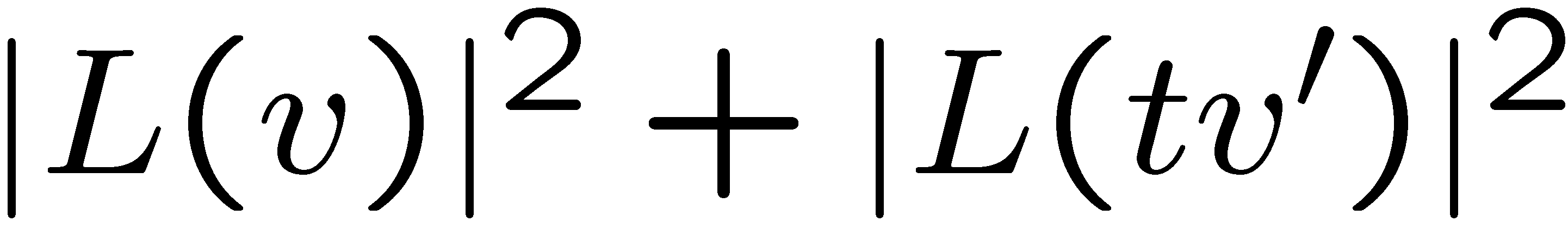 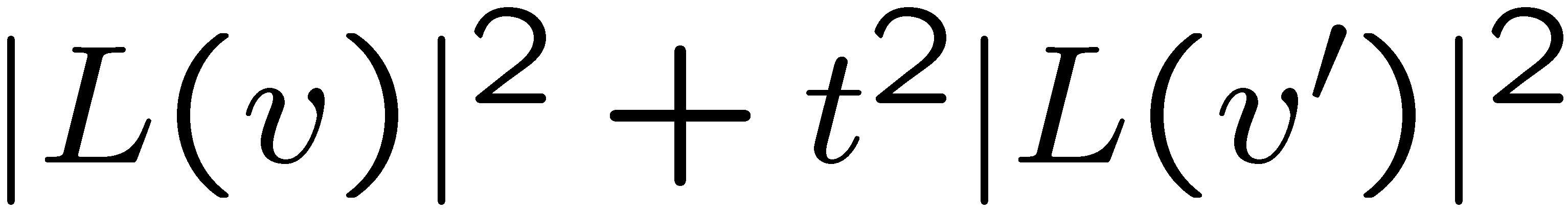 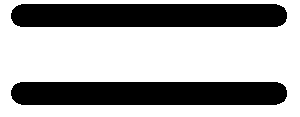 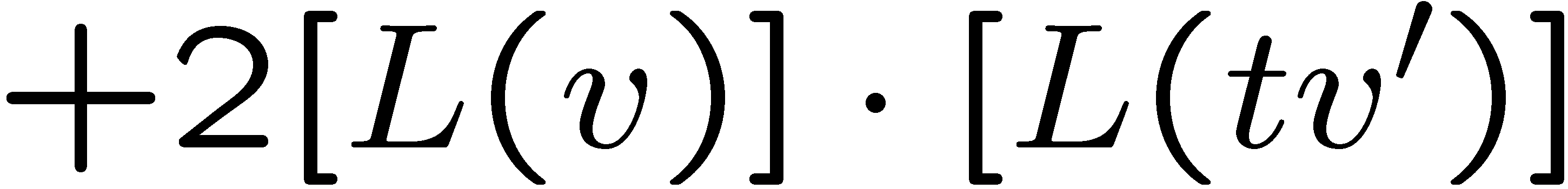 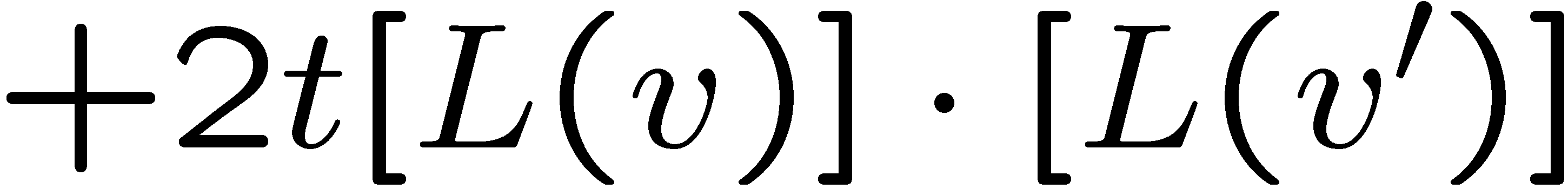 9
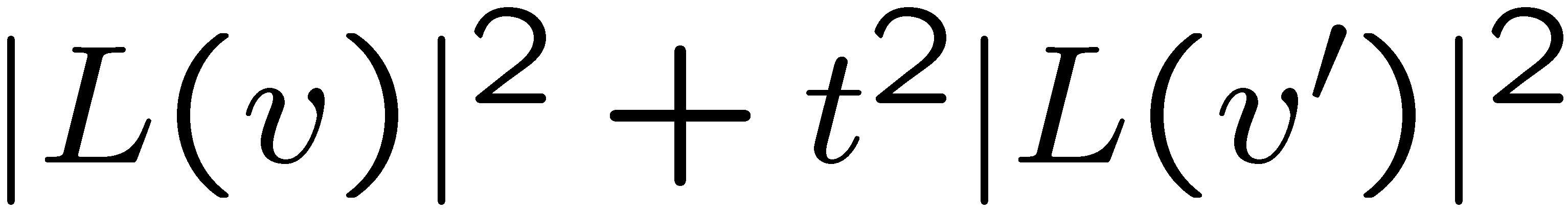 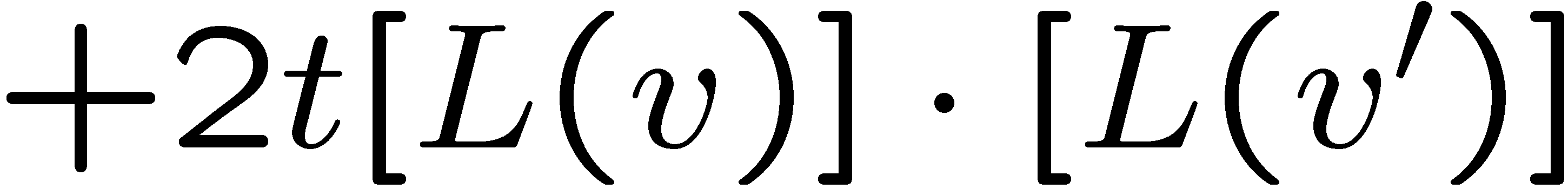 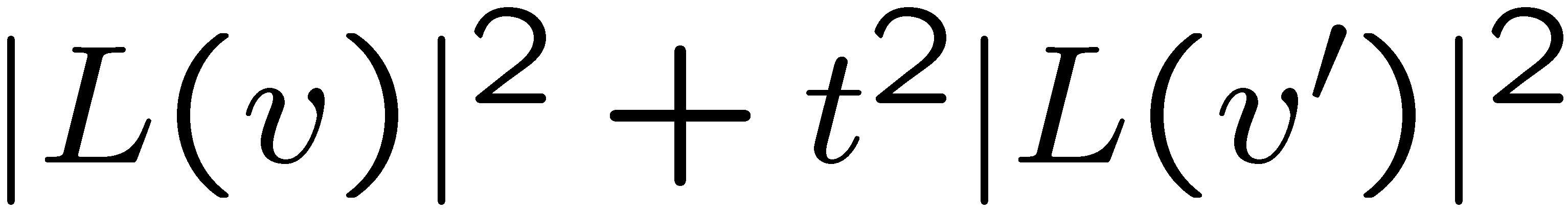 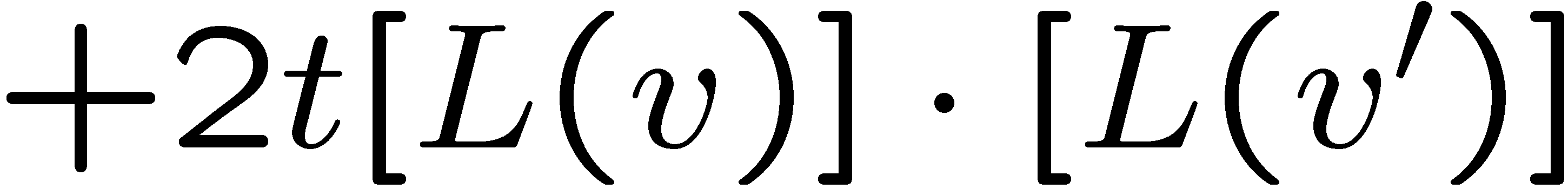 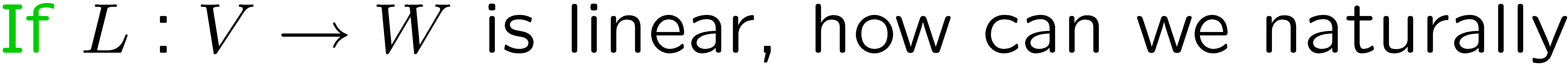 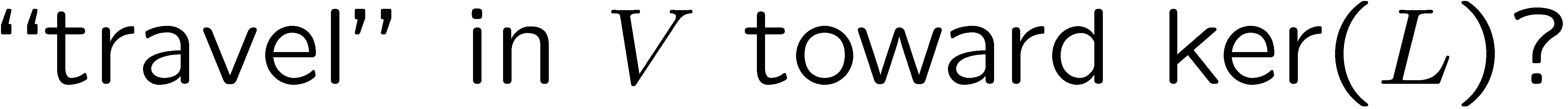 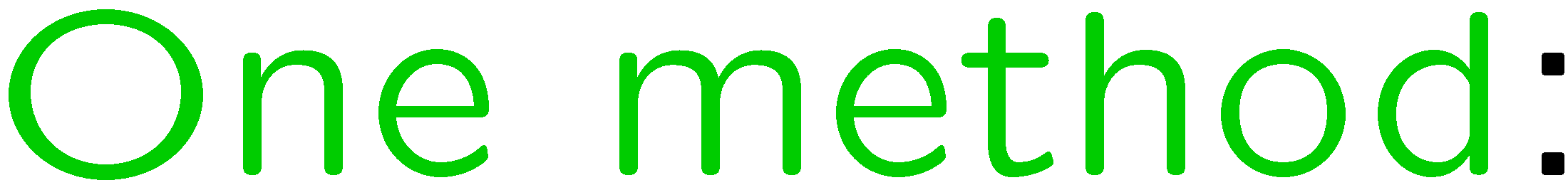 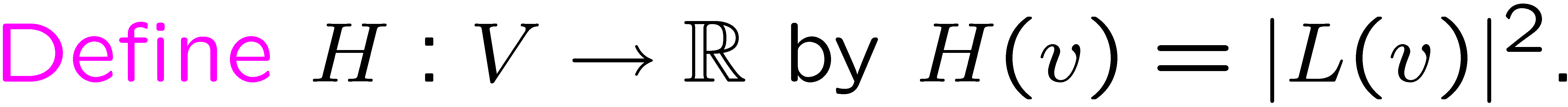 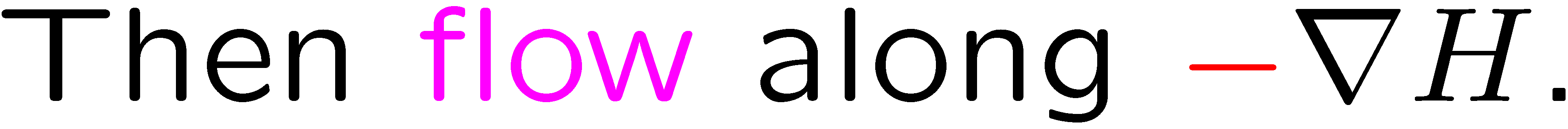 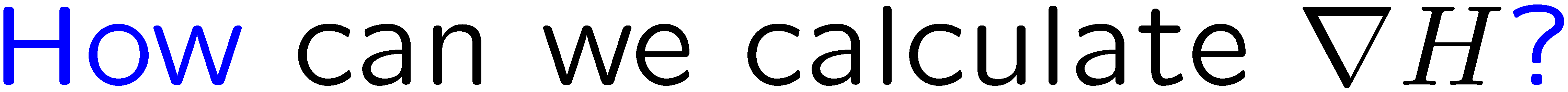 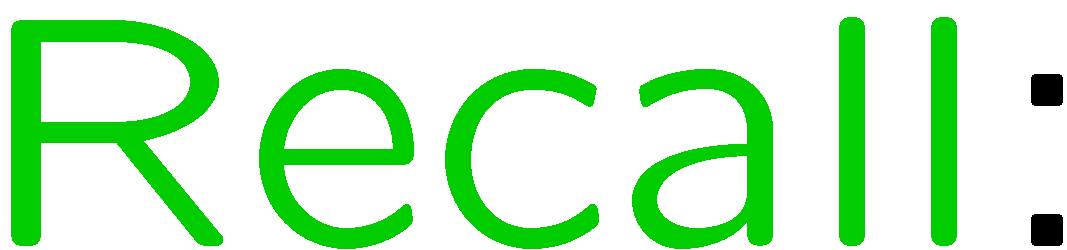 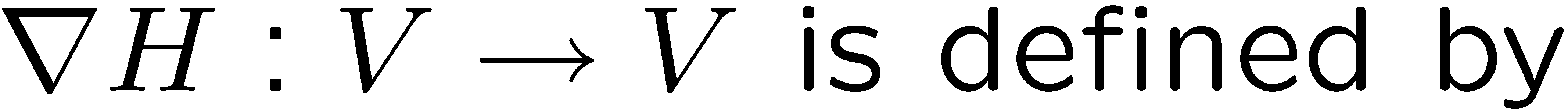 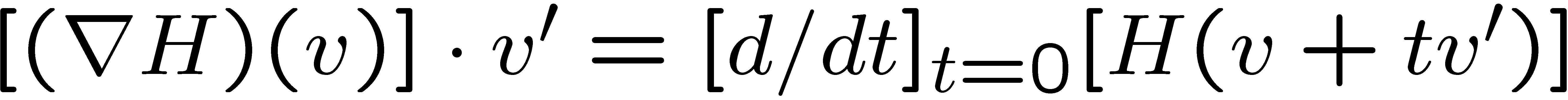 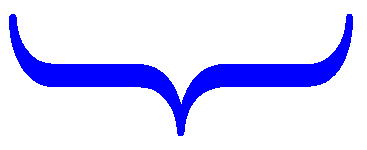 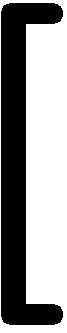 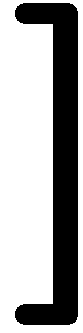 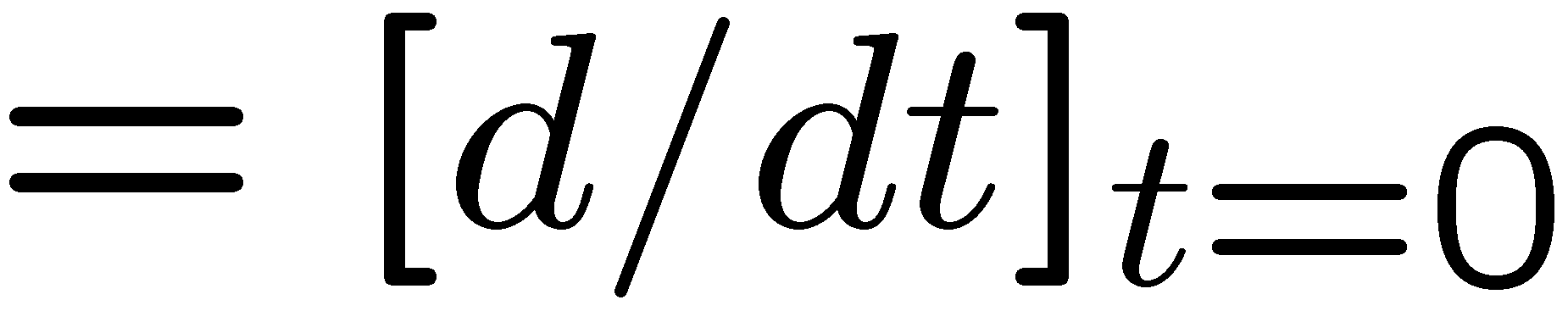 10
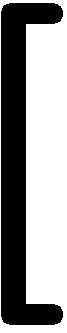 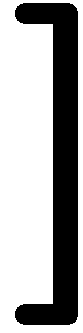 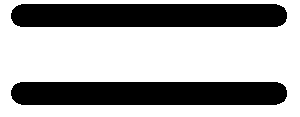 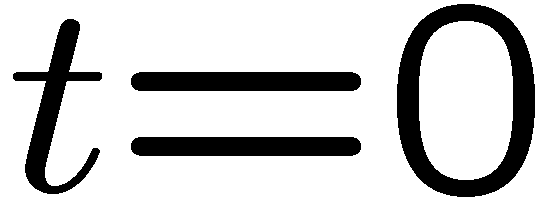 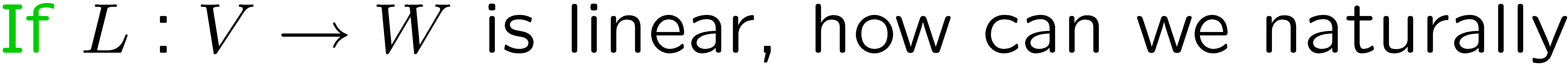 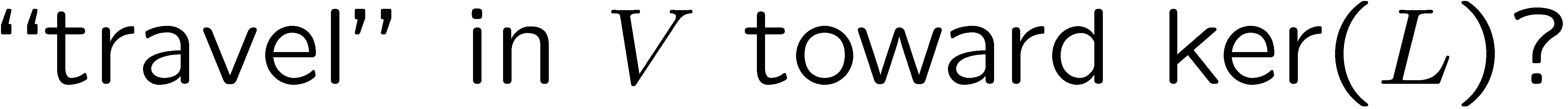 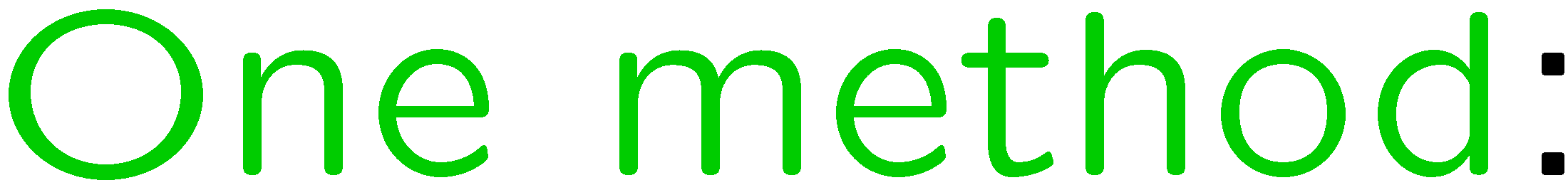 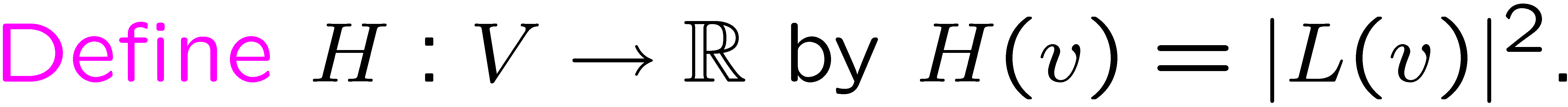 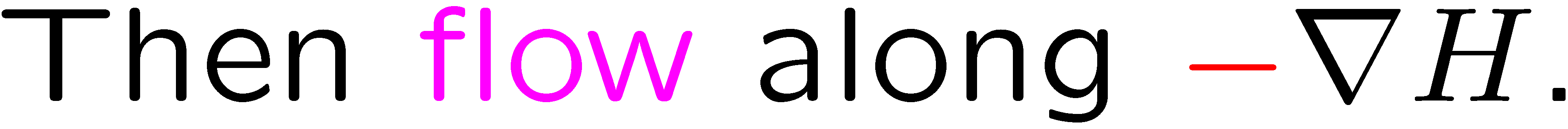 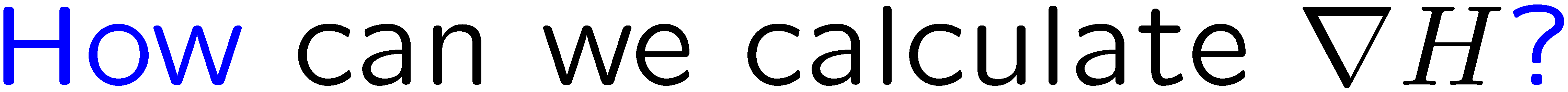 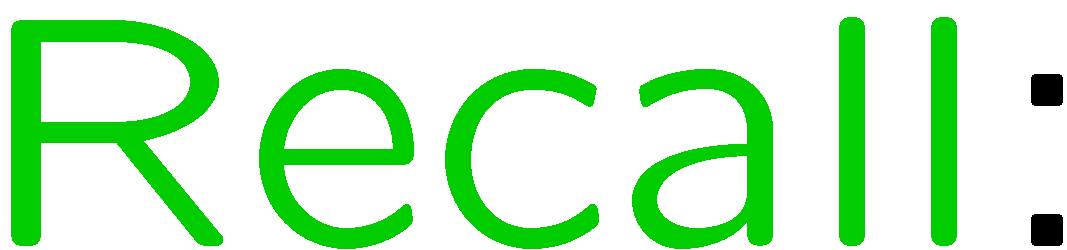 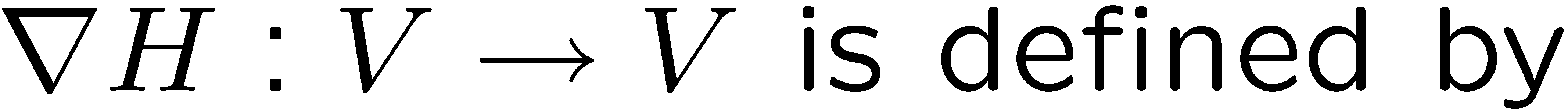 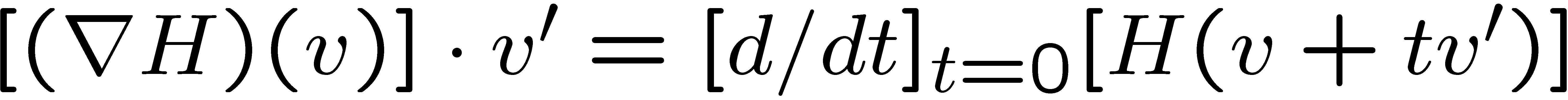 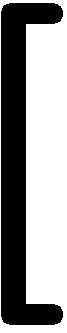 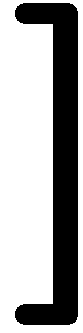 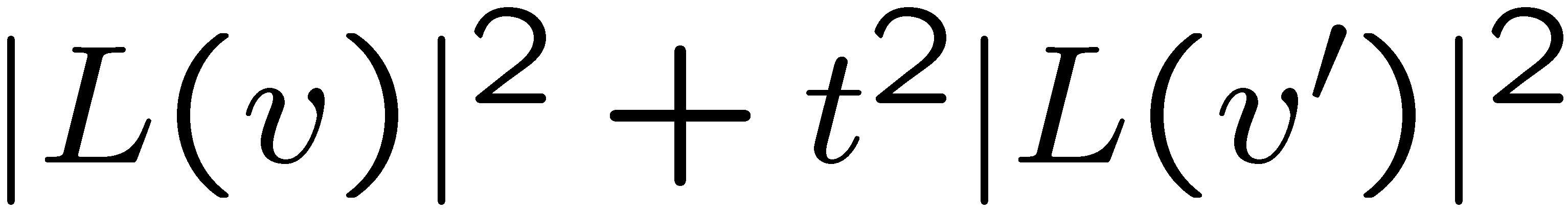 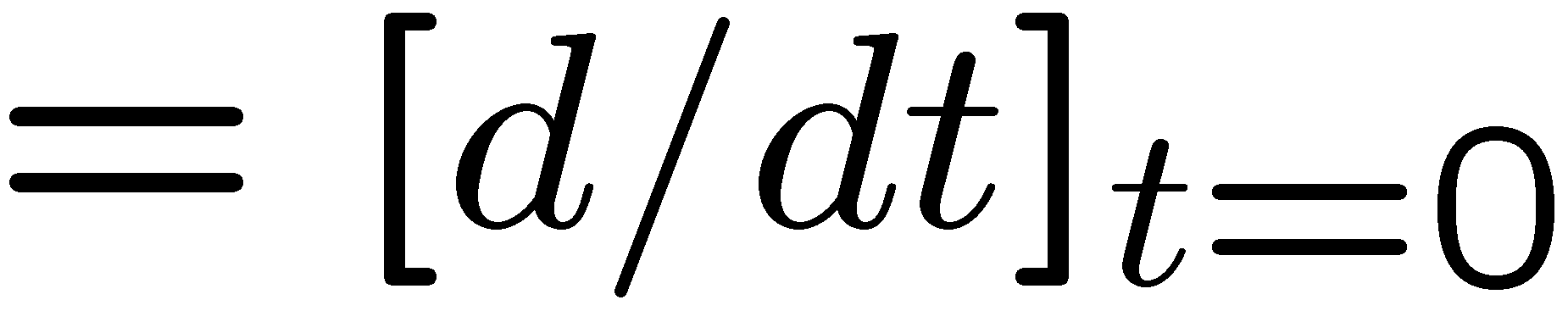 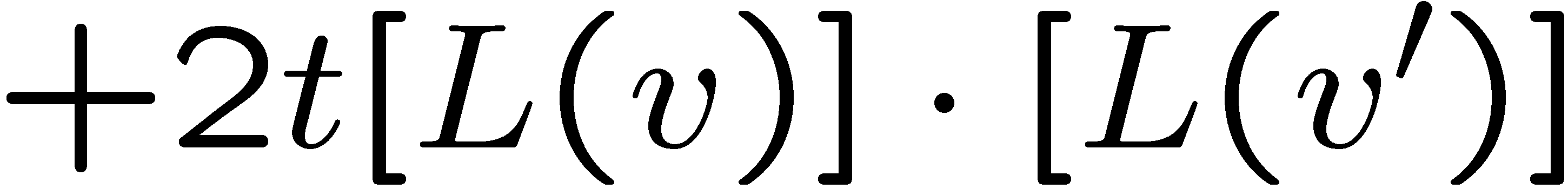 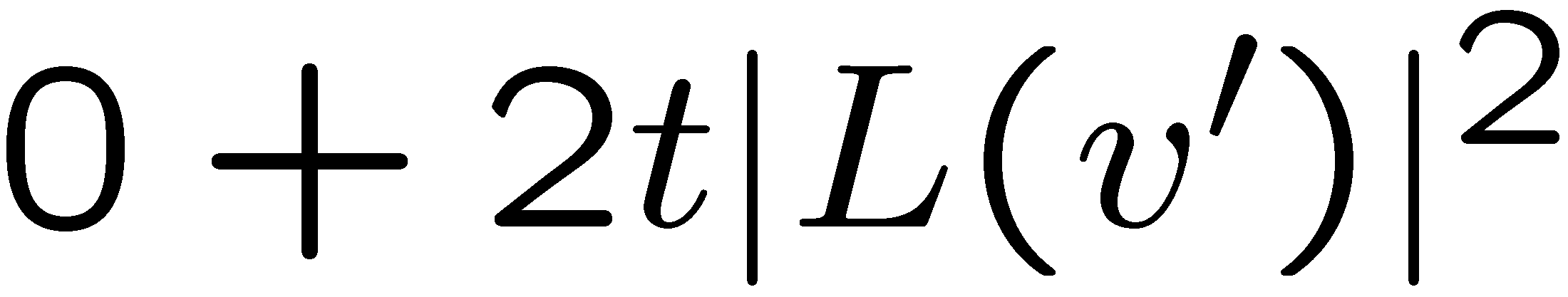 11
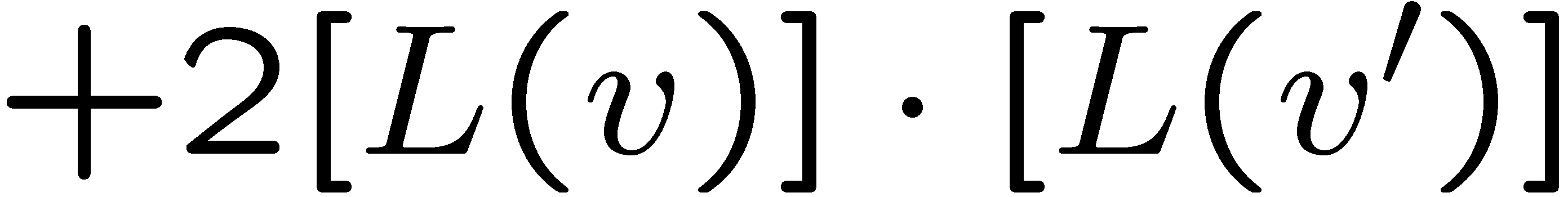 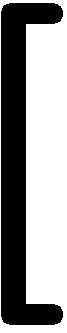 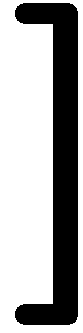 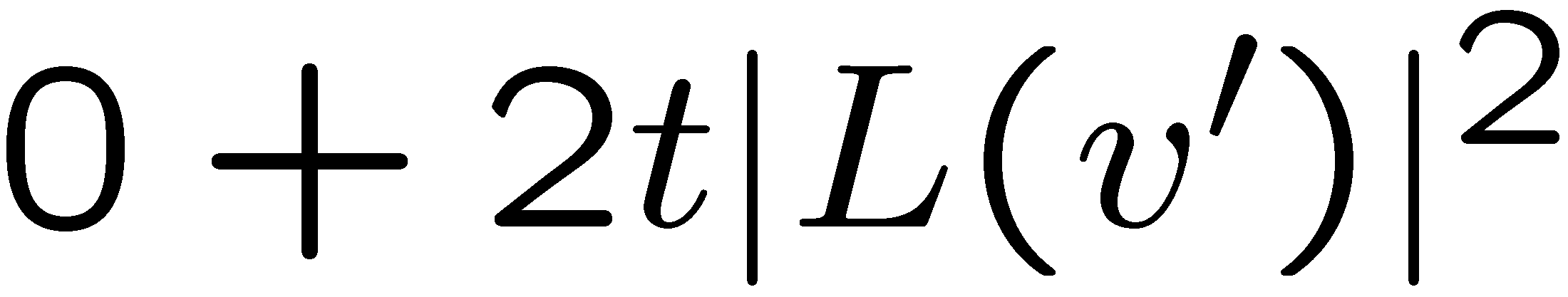 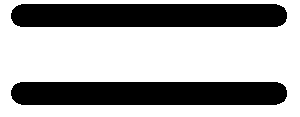 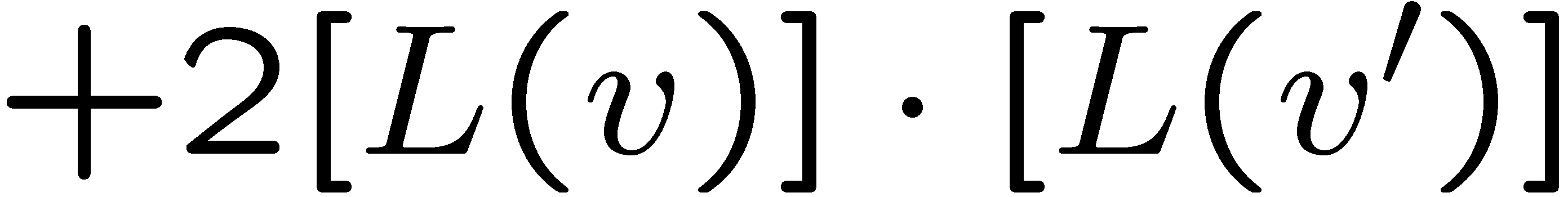 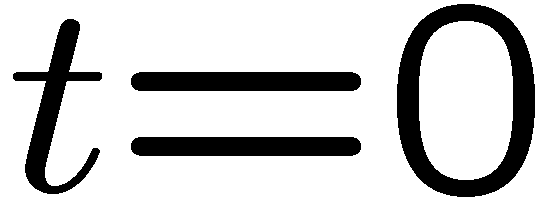 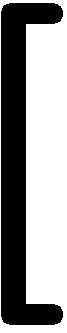 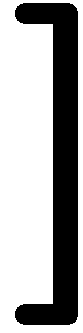 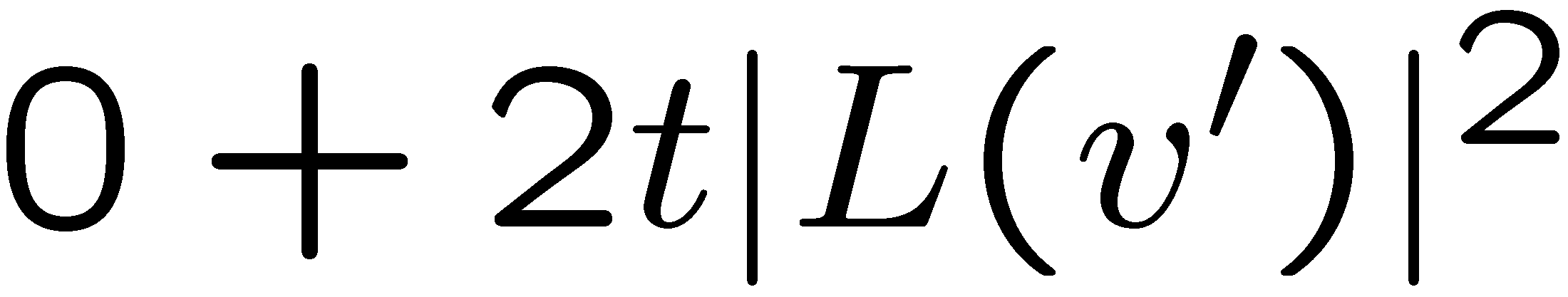 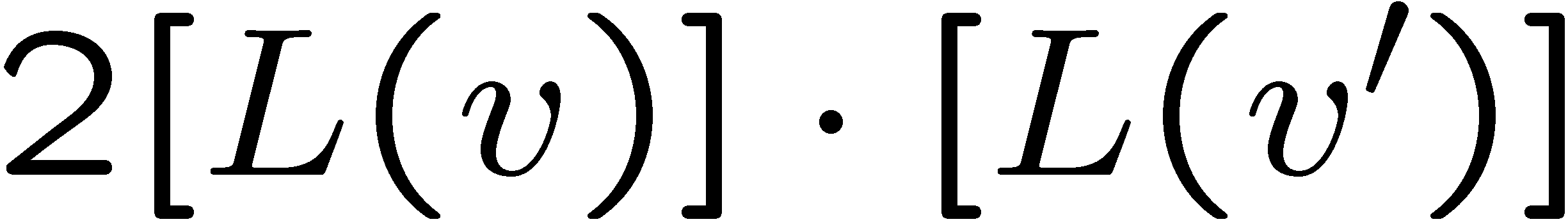 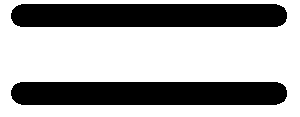 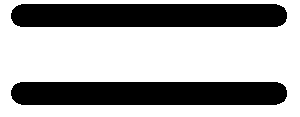 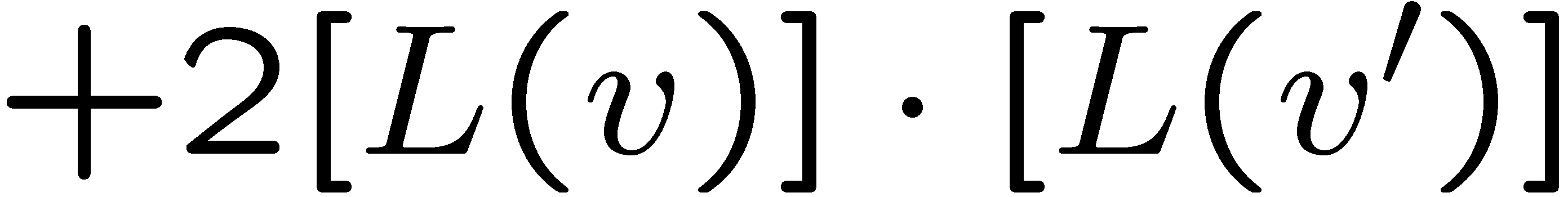 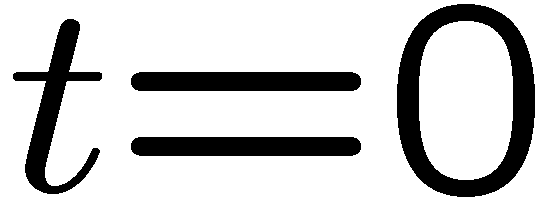 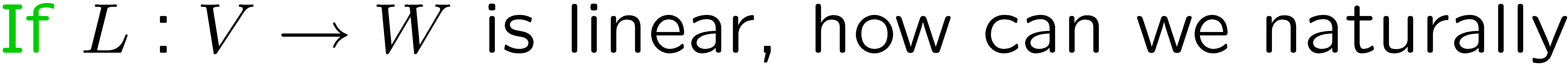 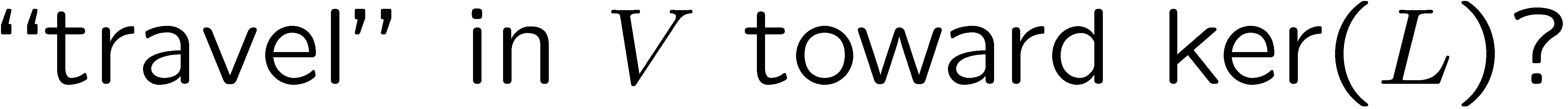 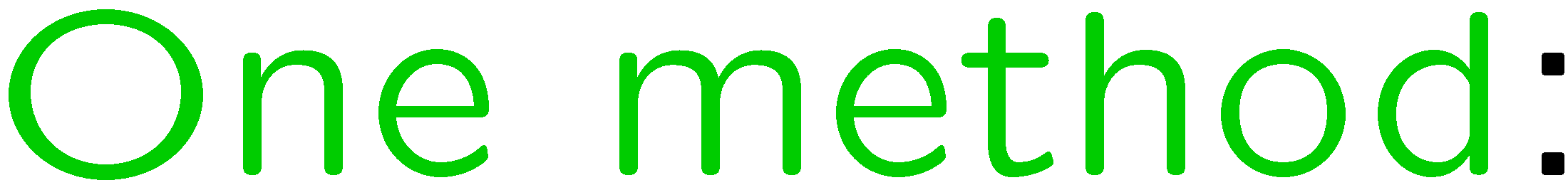 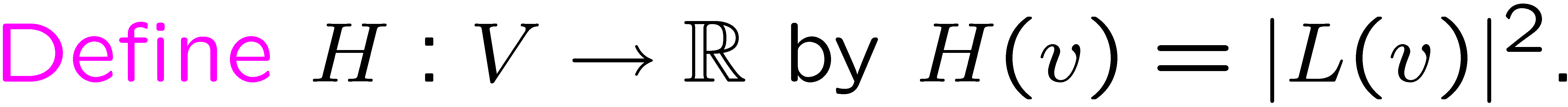 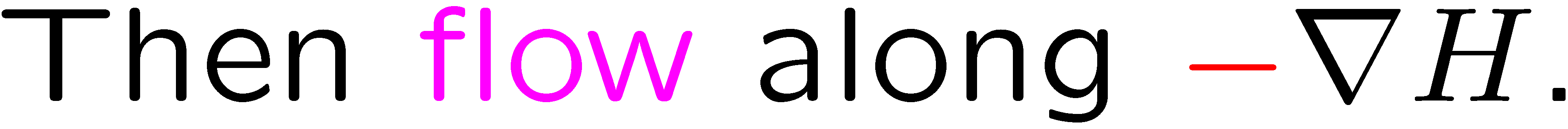 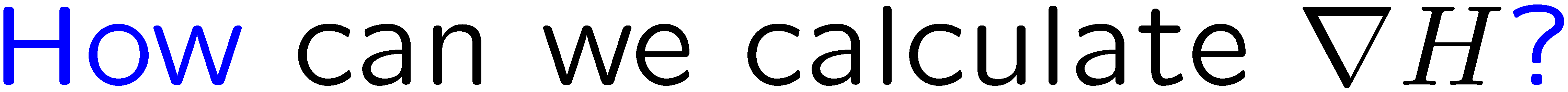 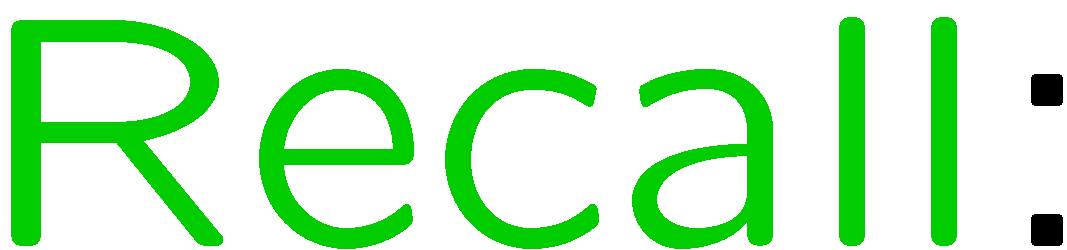 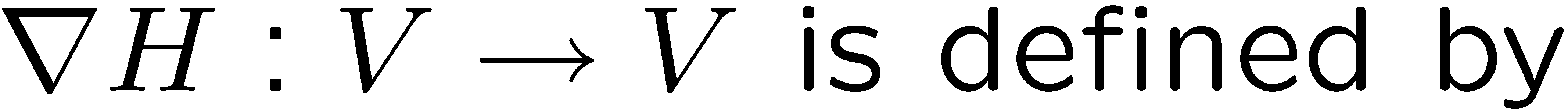 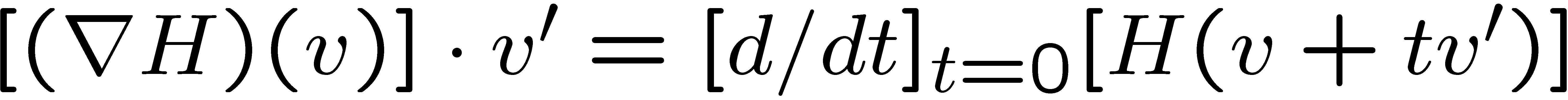 12
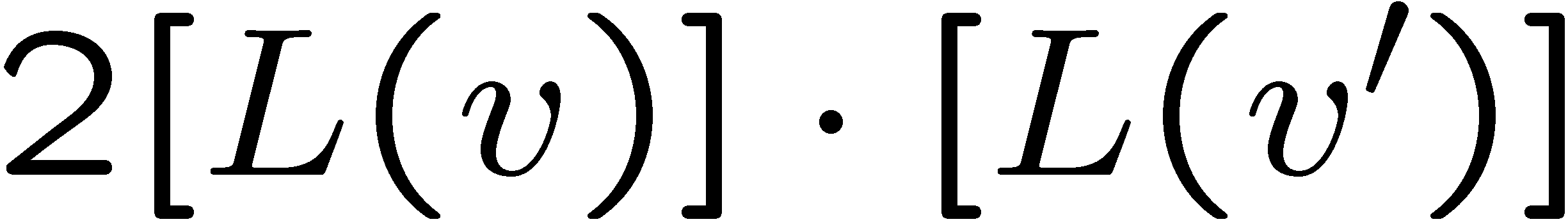 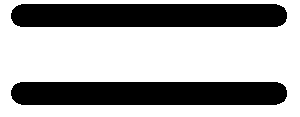 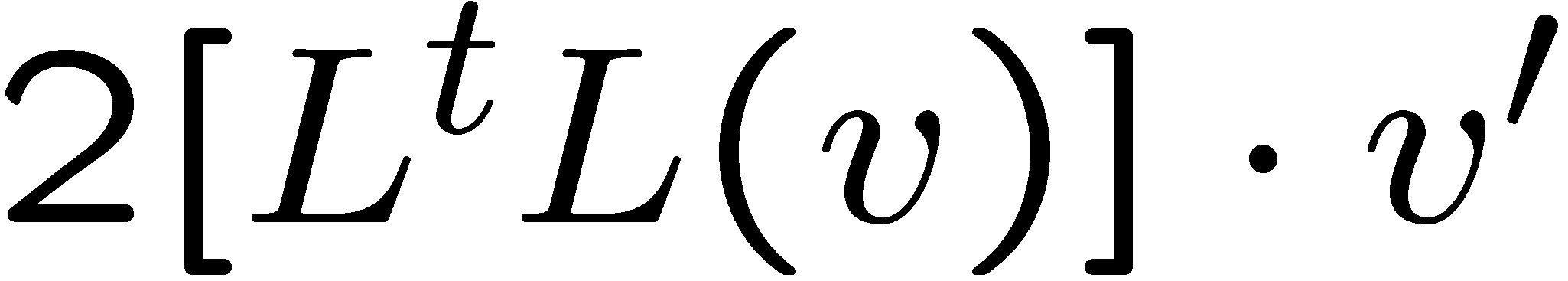 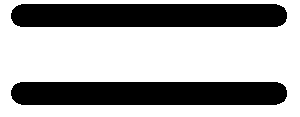 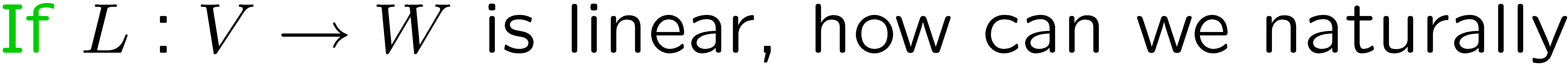 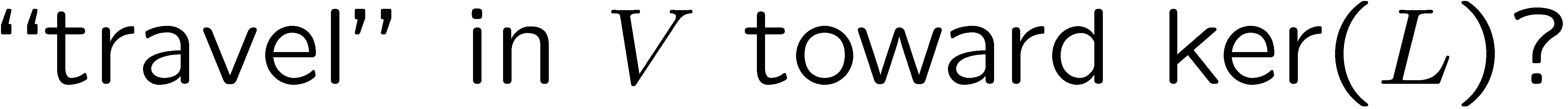 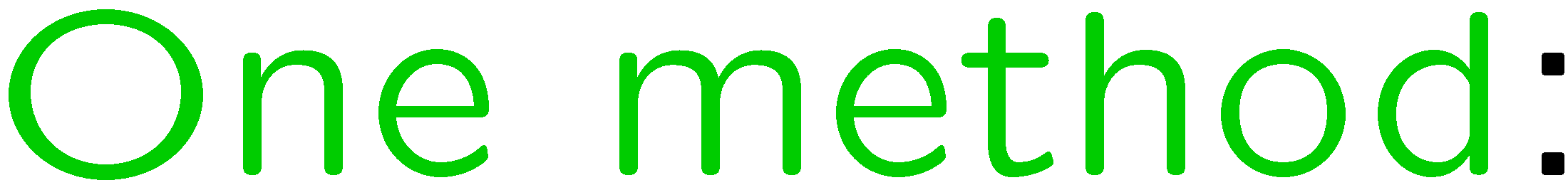 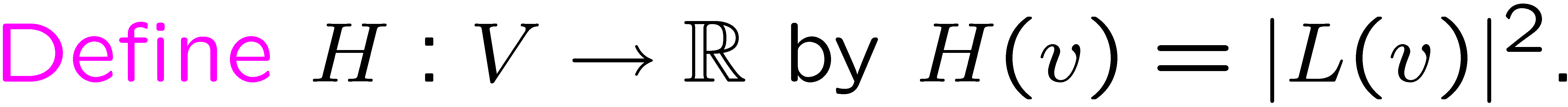 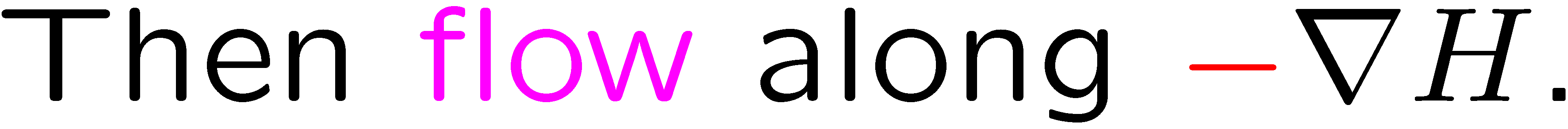 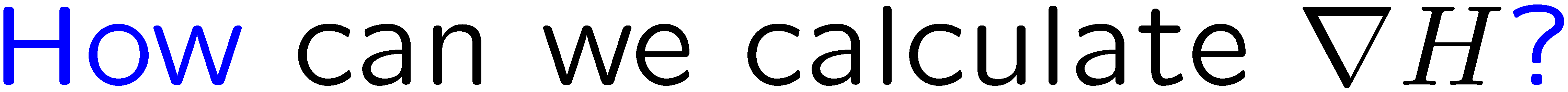 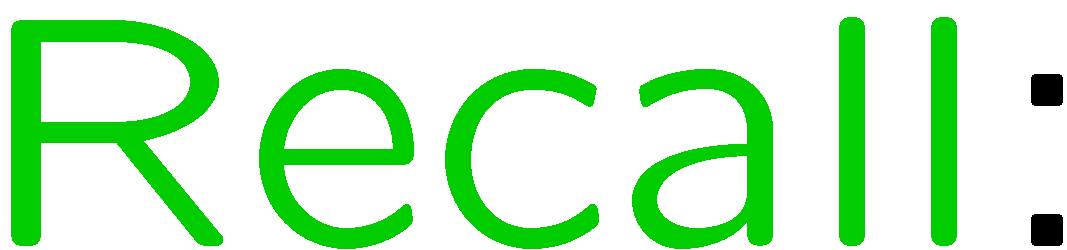 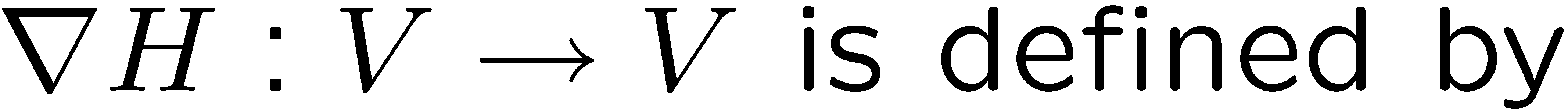 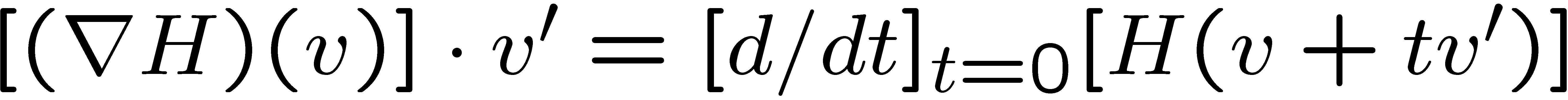 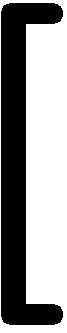 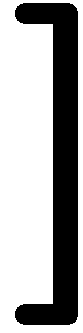 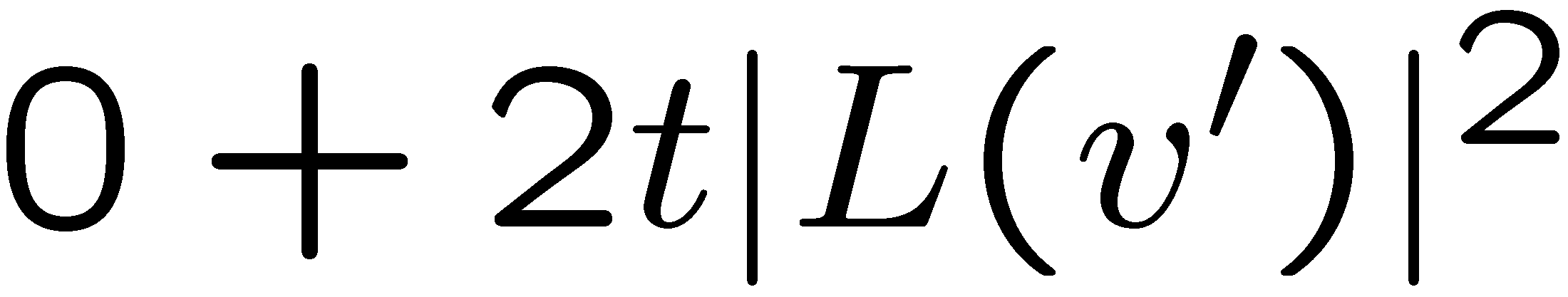 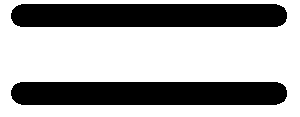 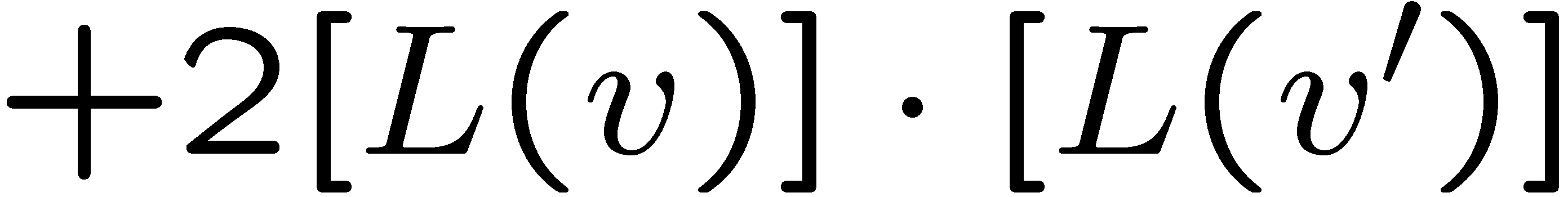 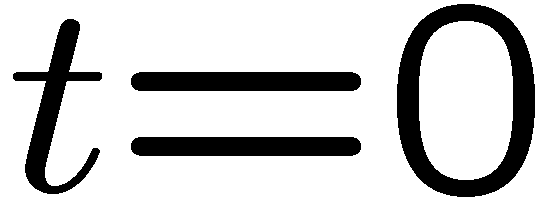 13
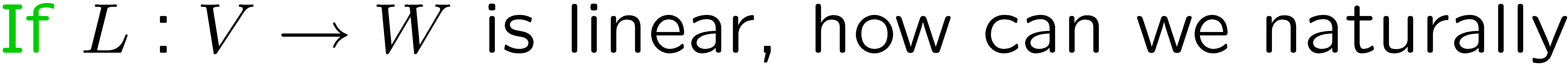 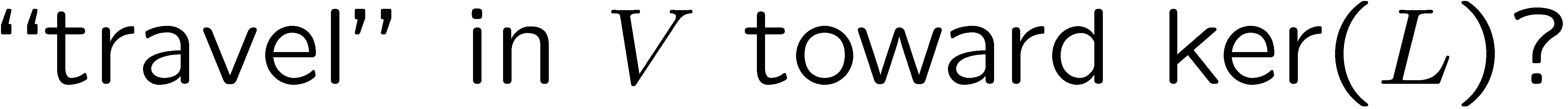 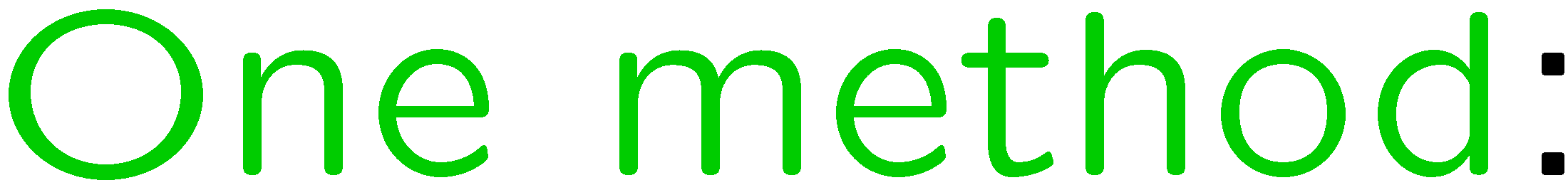 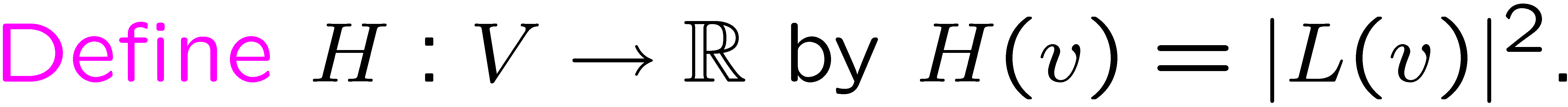 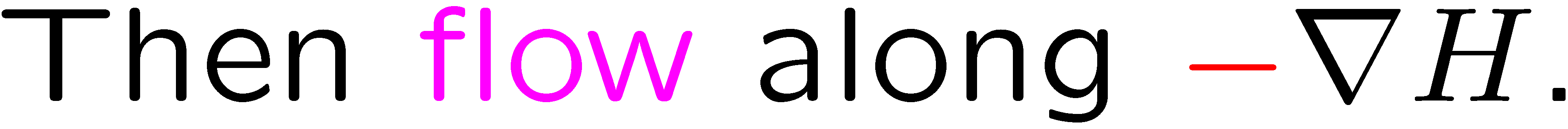 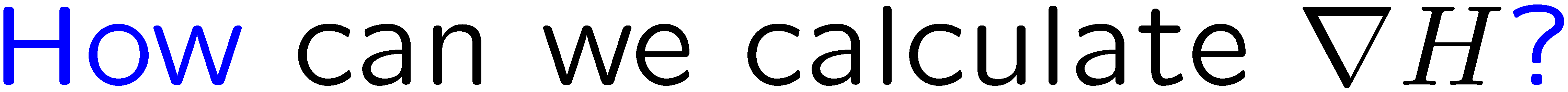 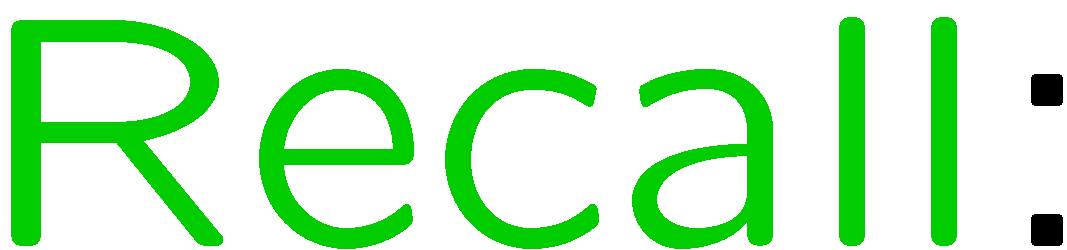 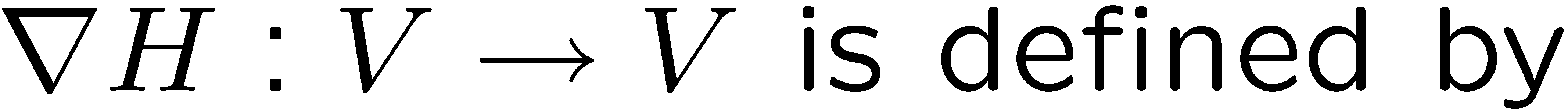 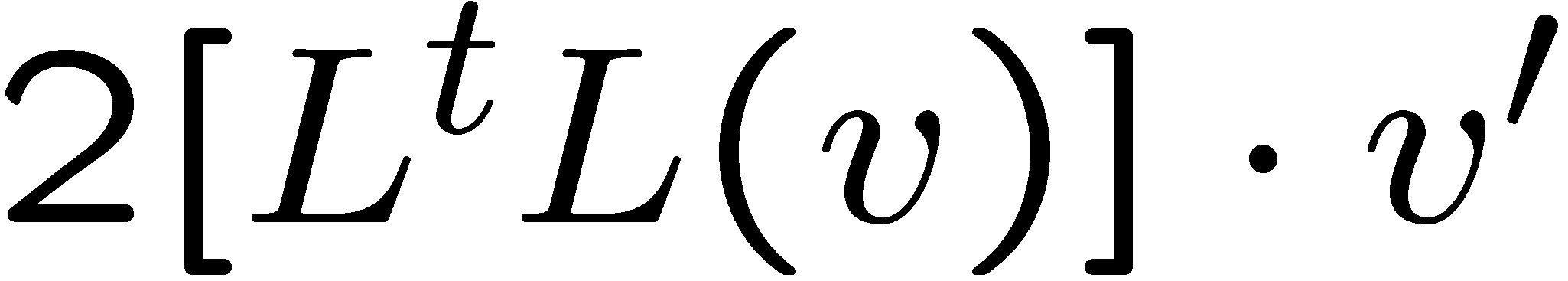 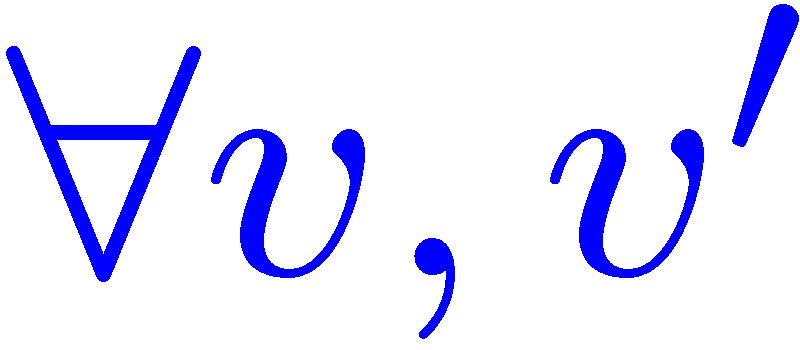 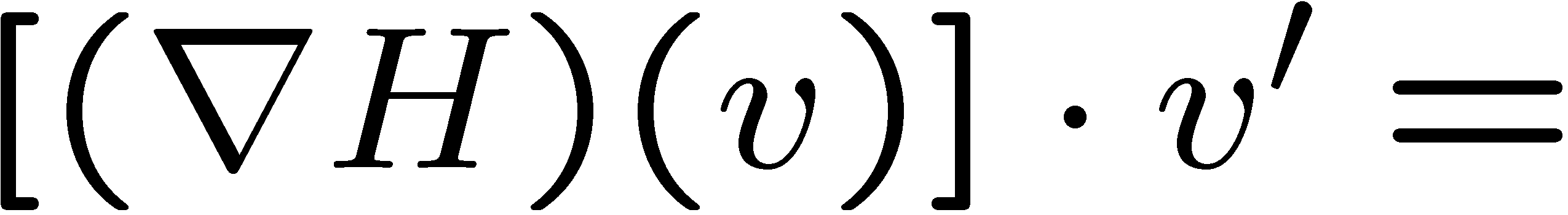 14
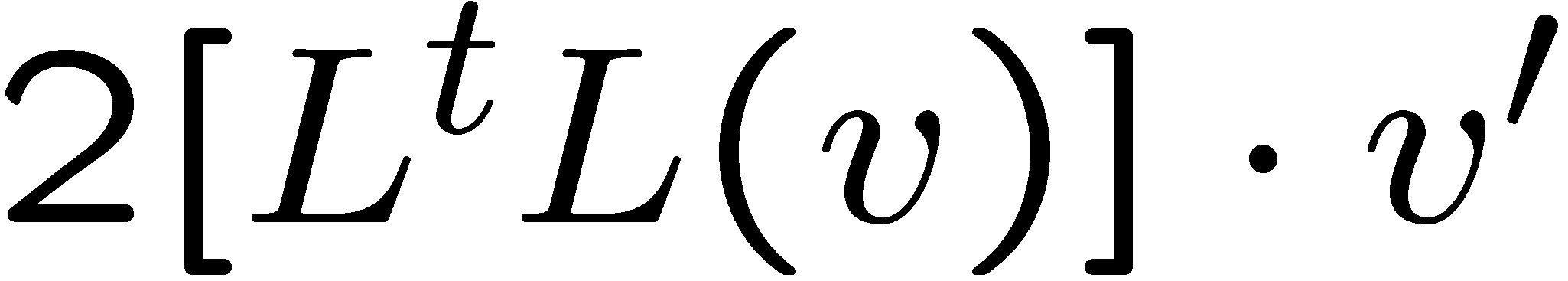 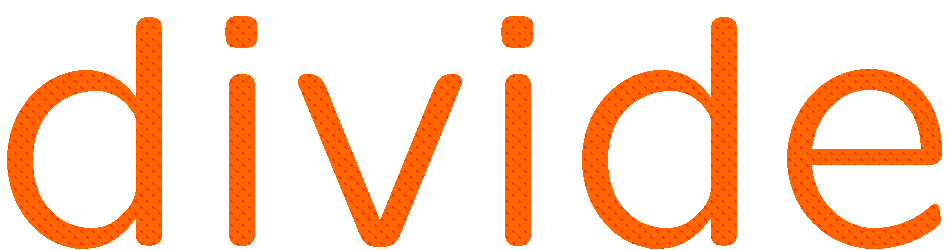 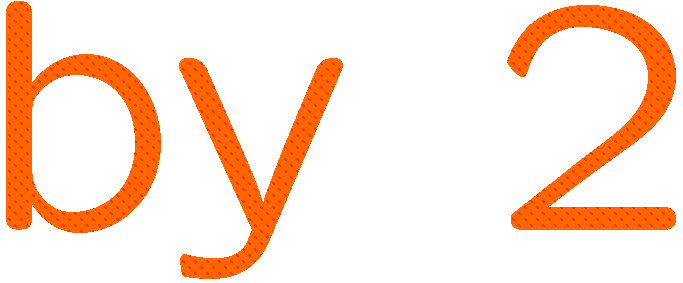 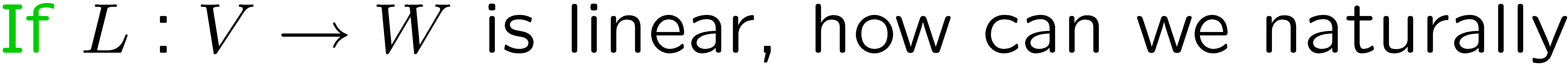 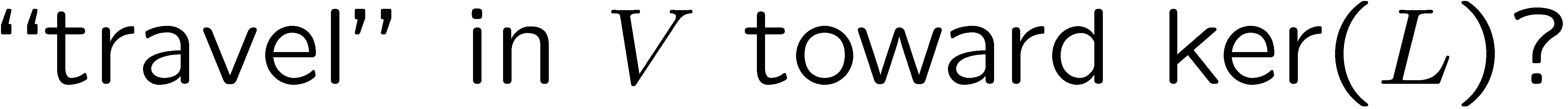 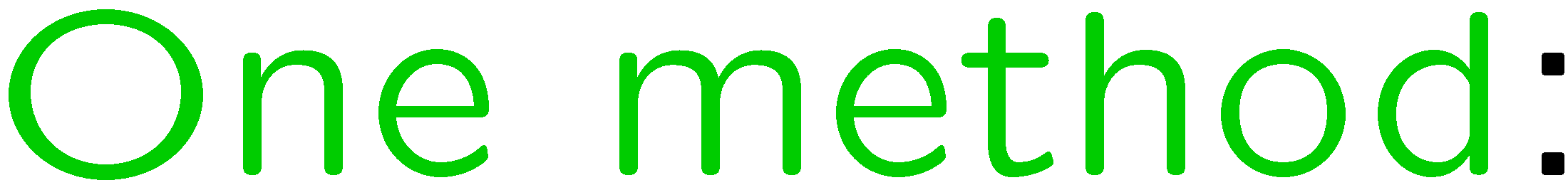 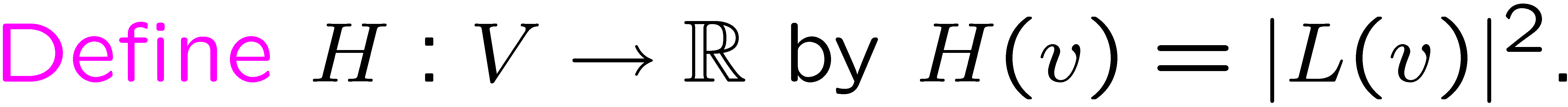 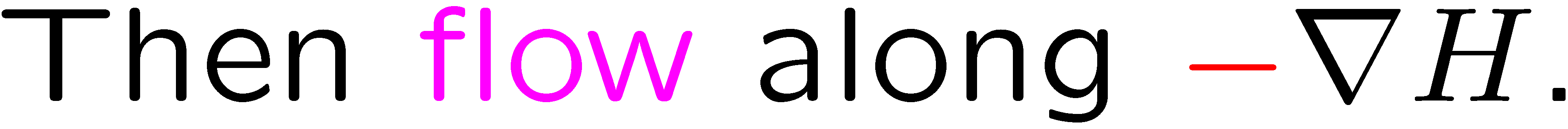 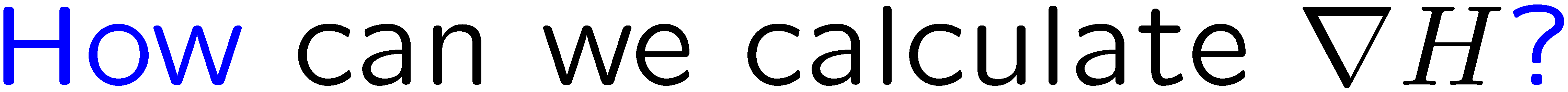 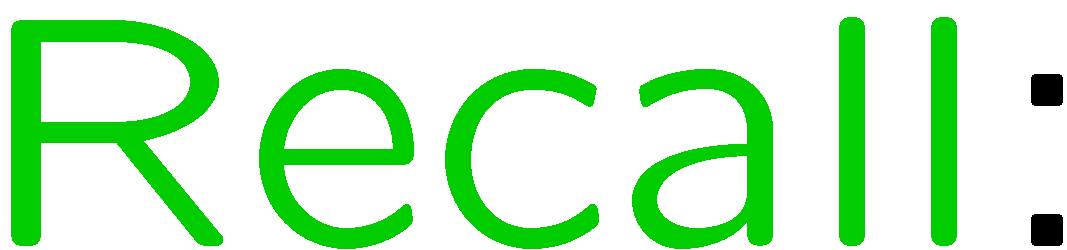 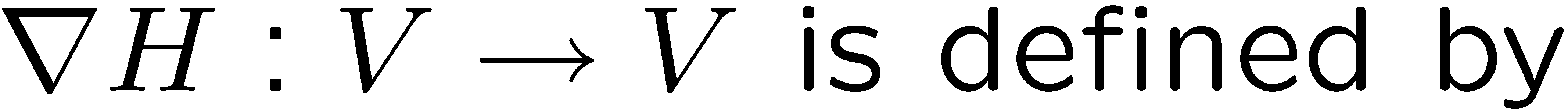 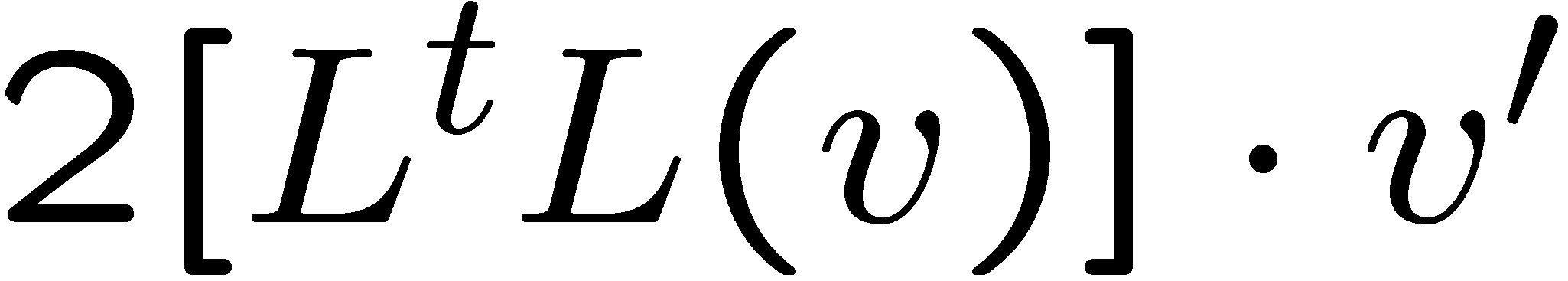 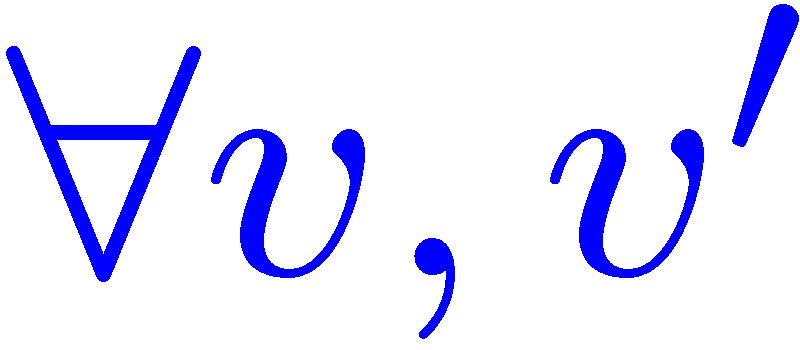 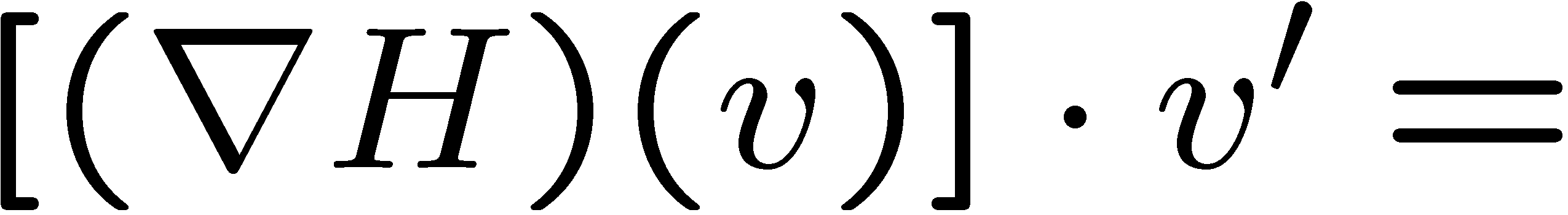 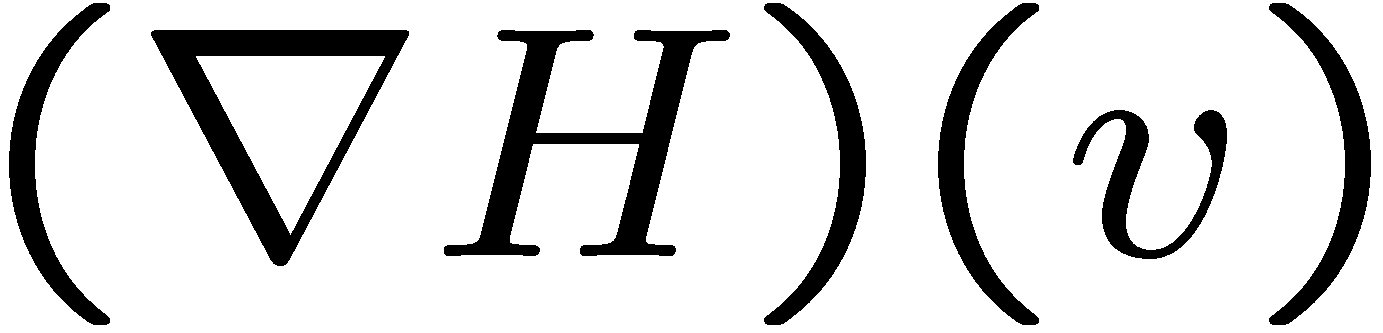 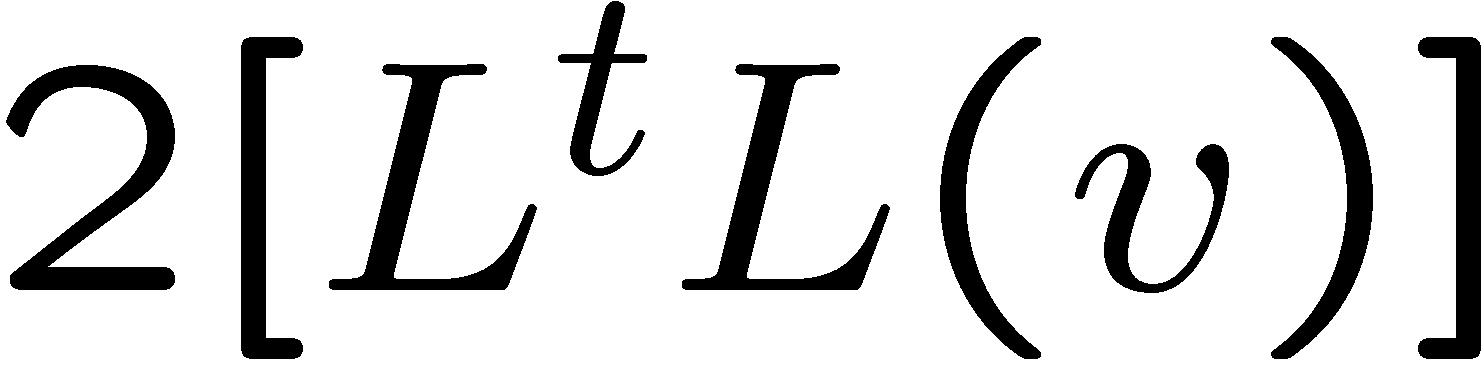 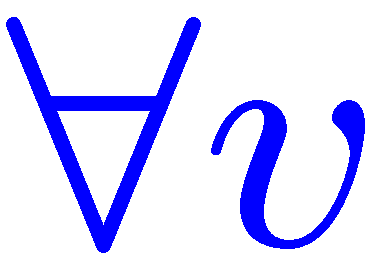 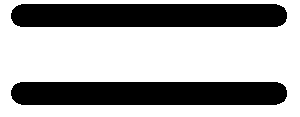 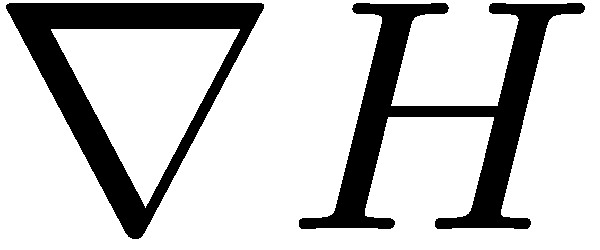 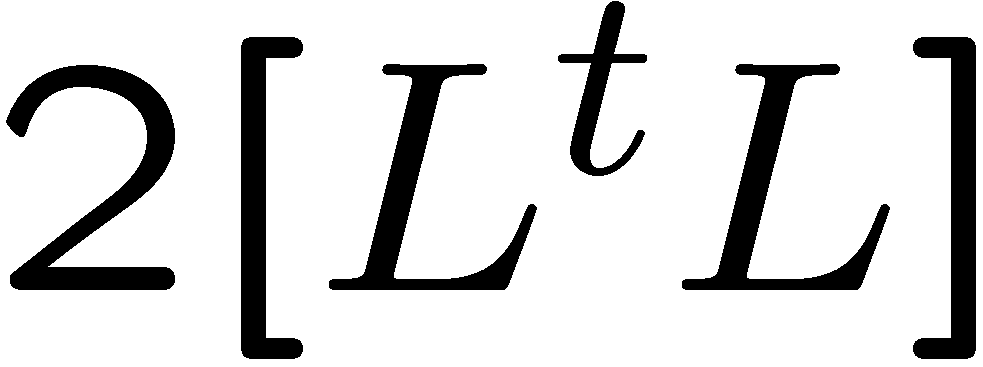 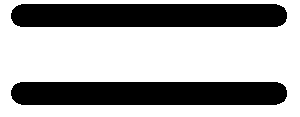 15
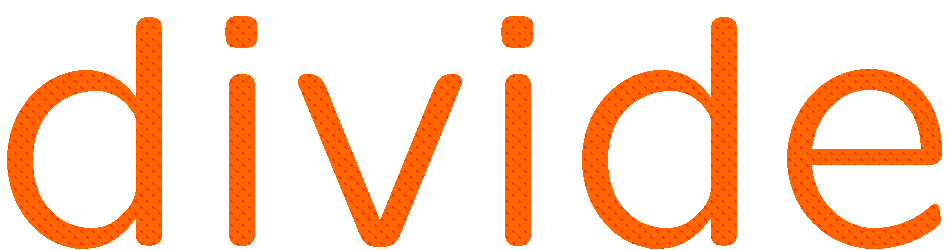 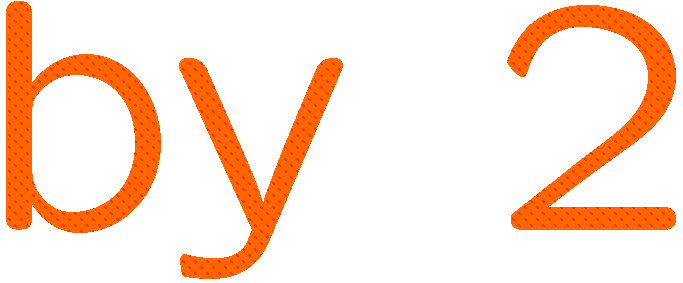 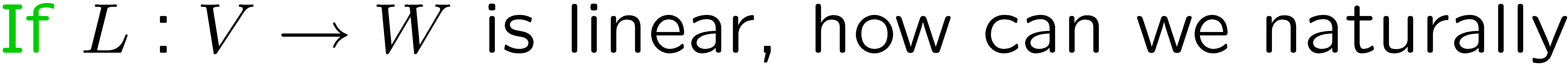 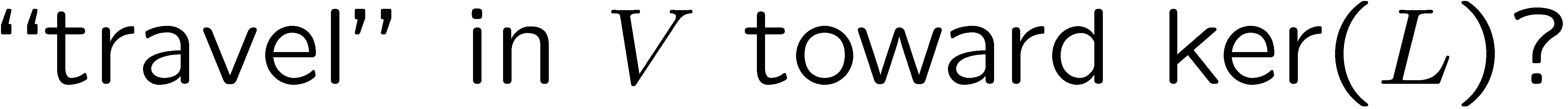 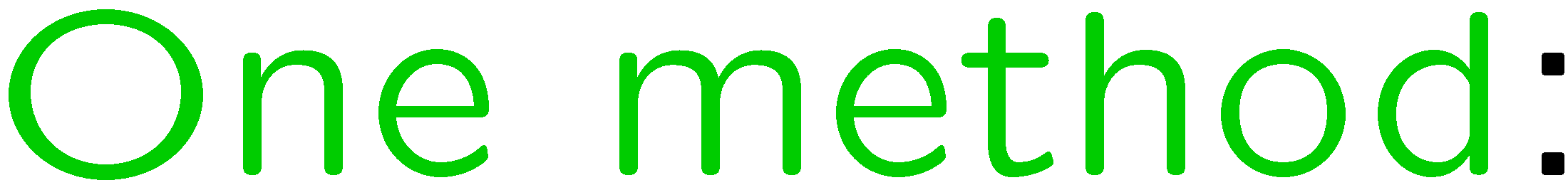 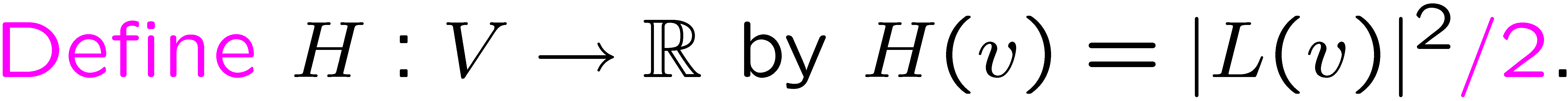 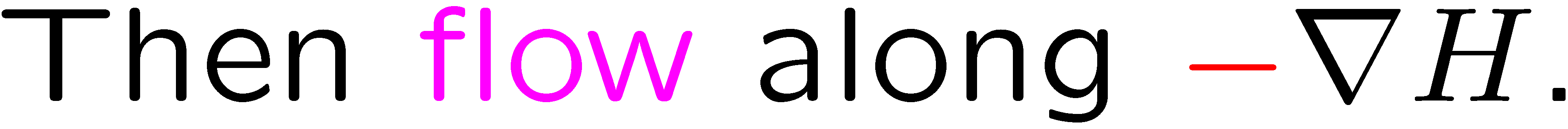 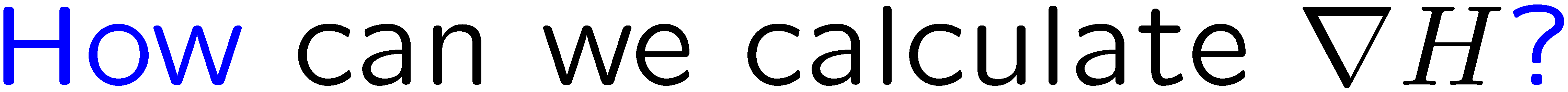 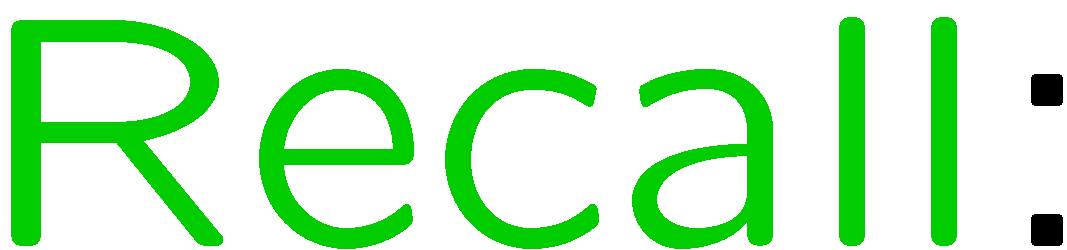 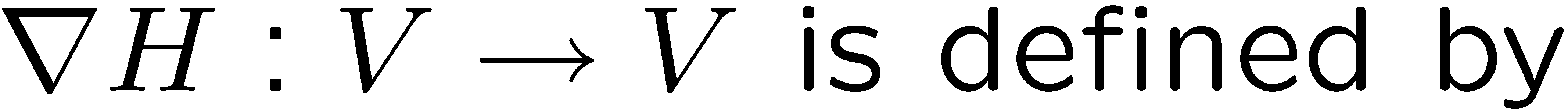 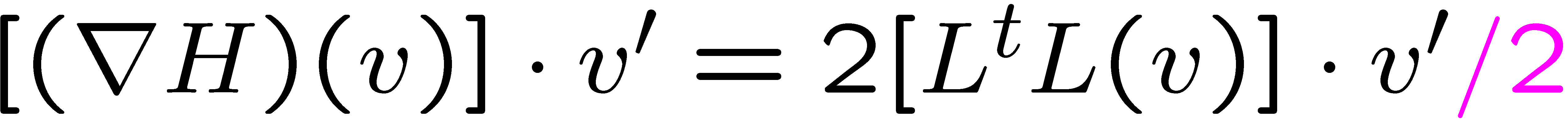 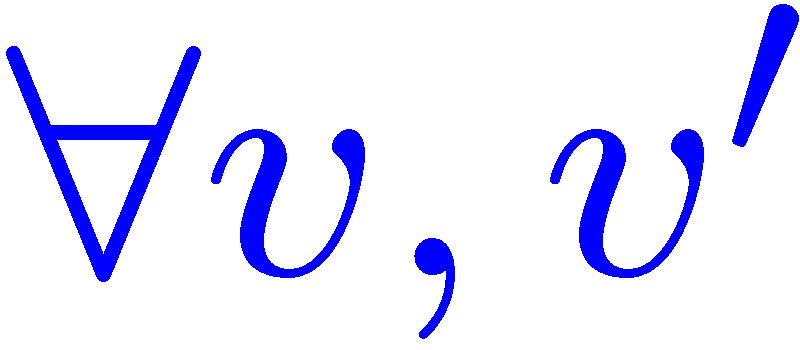 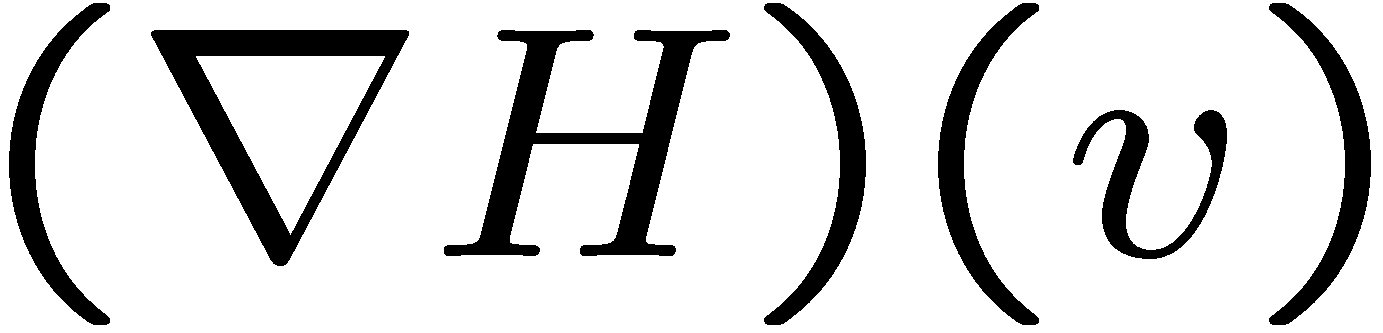 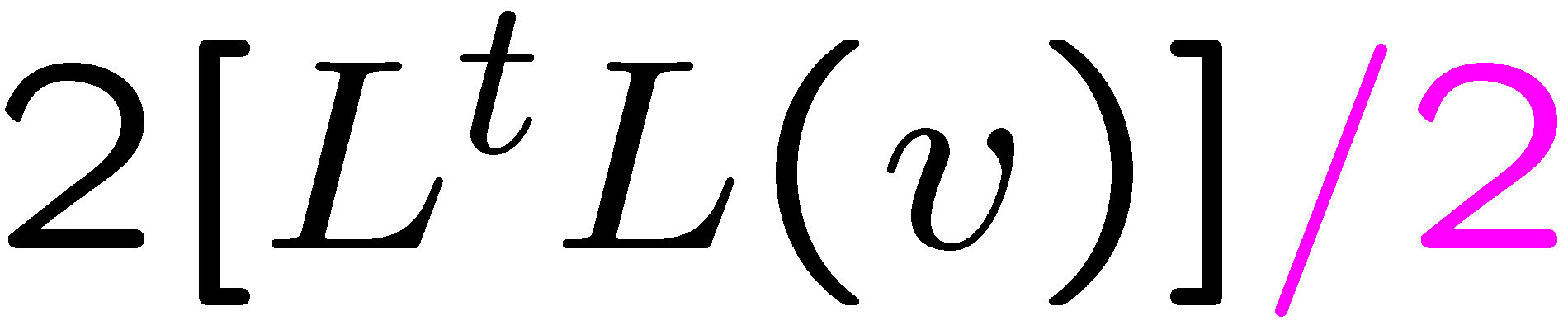 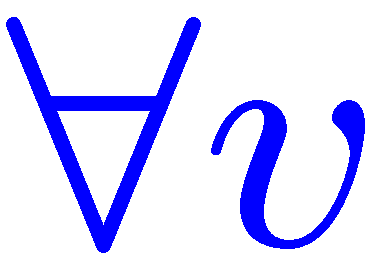 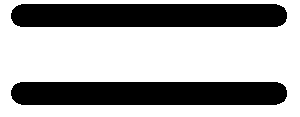 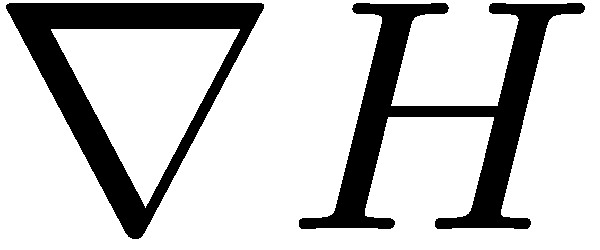 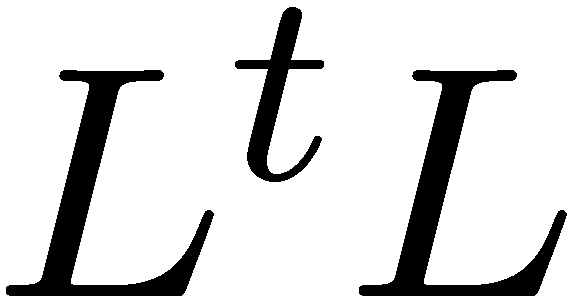 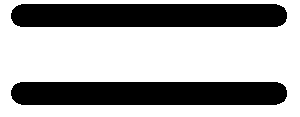 16
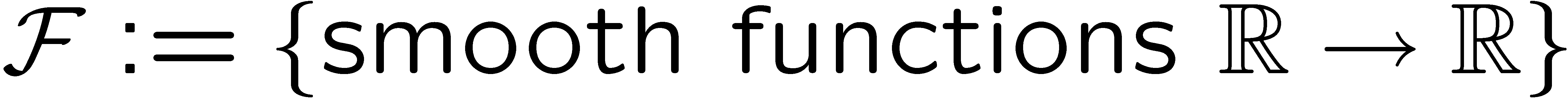 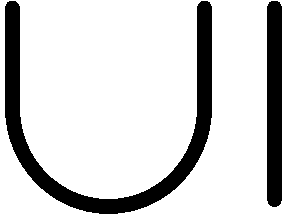 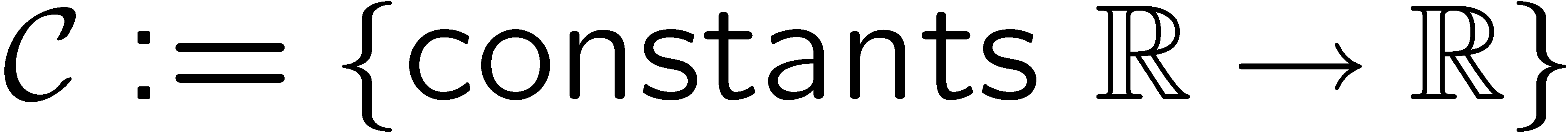 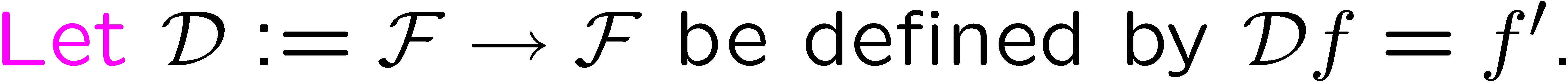 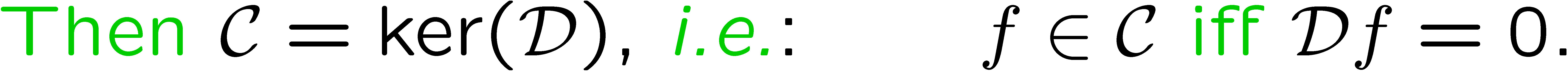 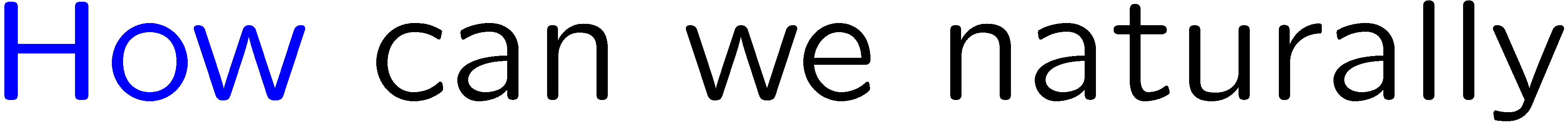 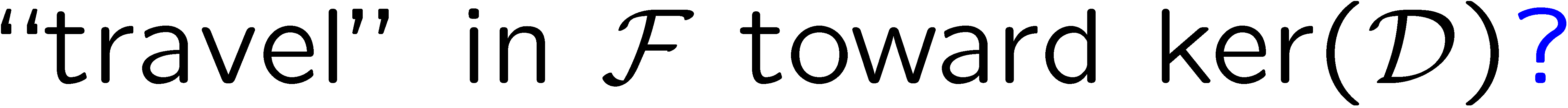 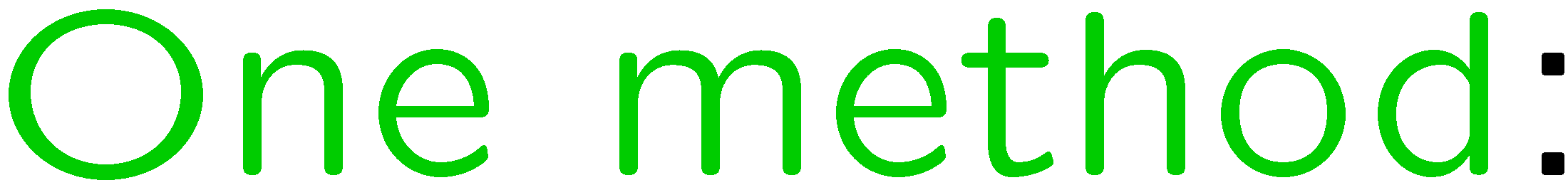 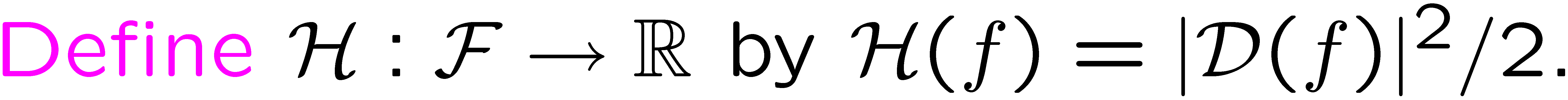 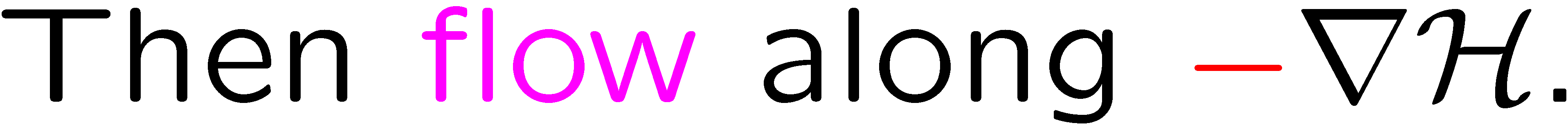 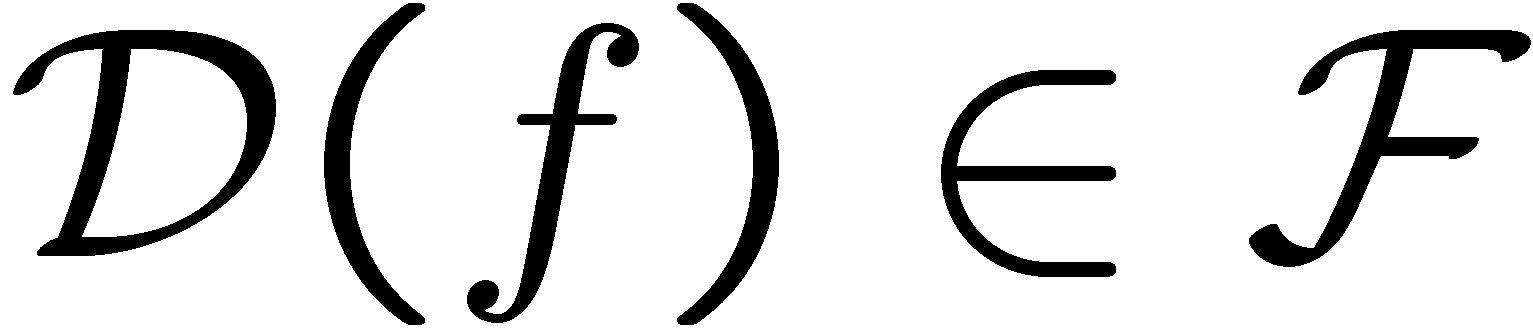 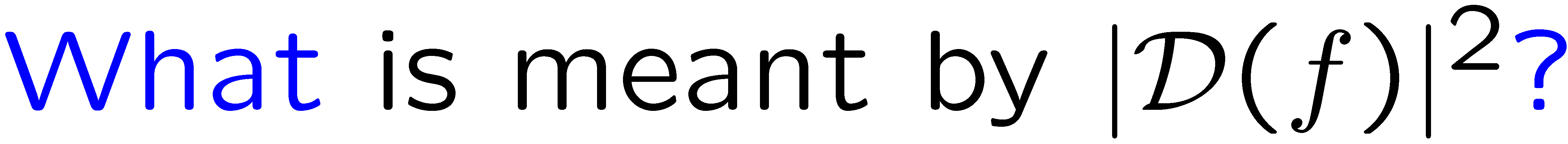 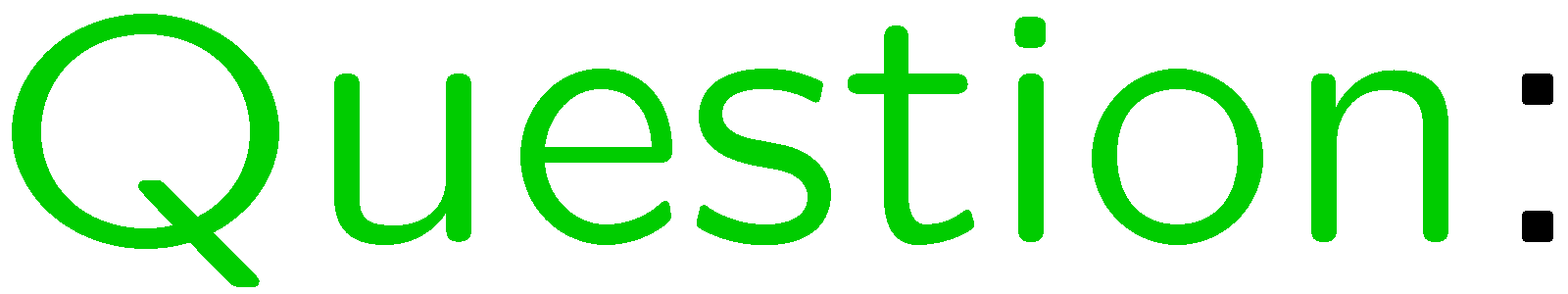 17
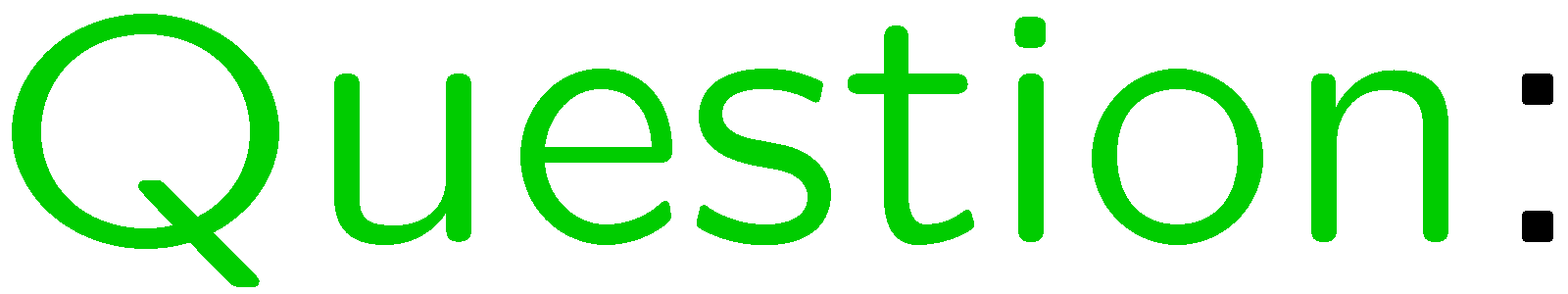 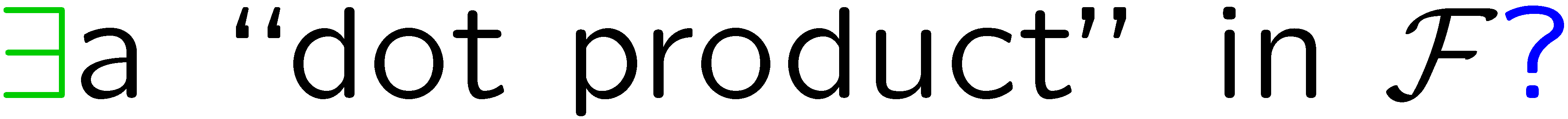 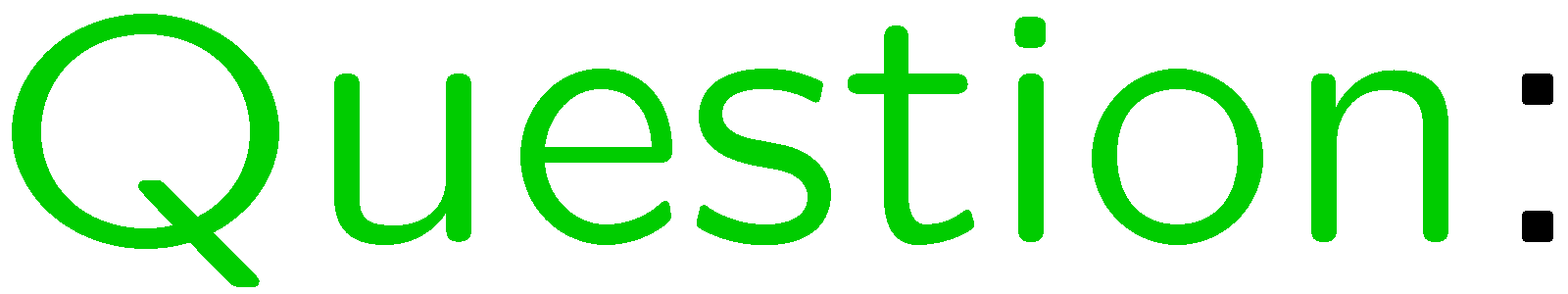 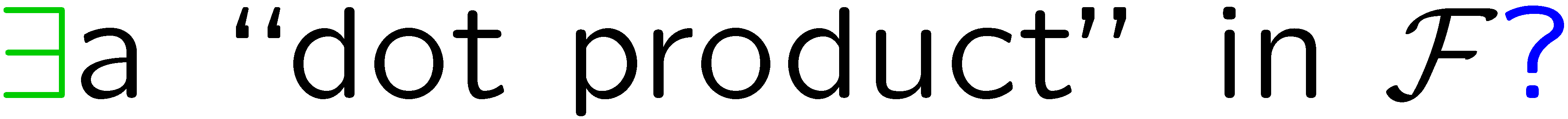 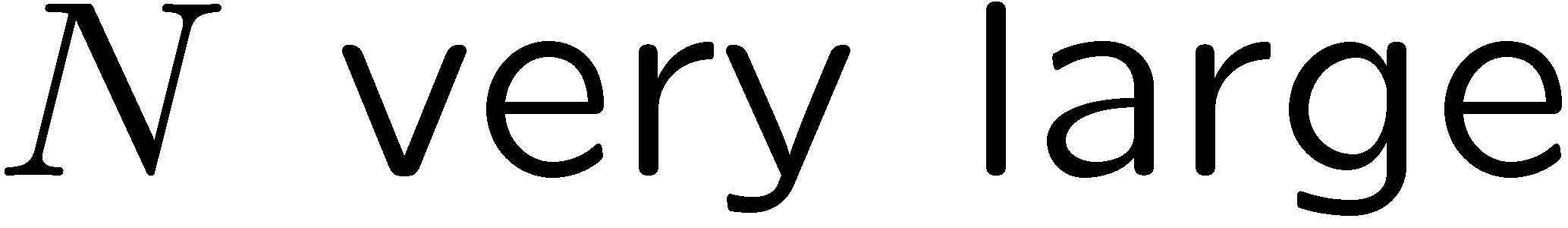 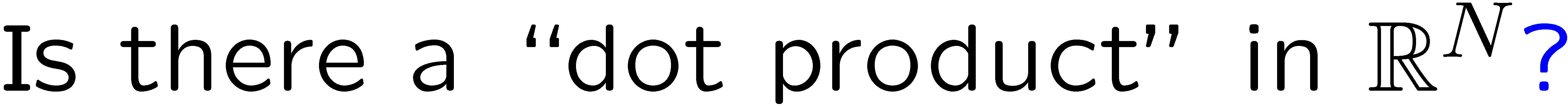 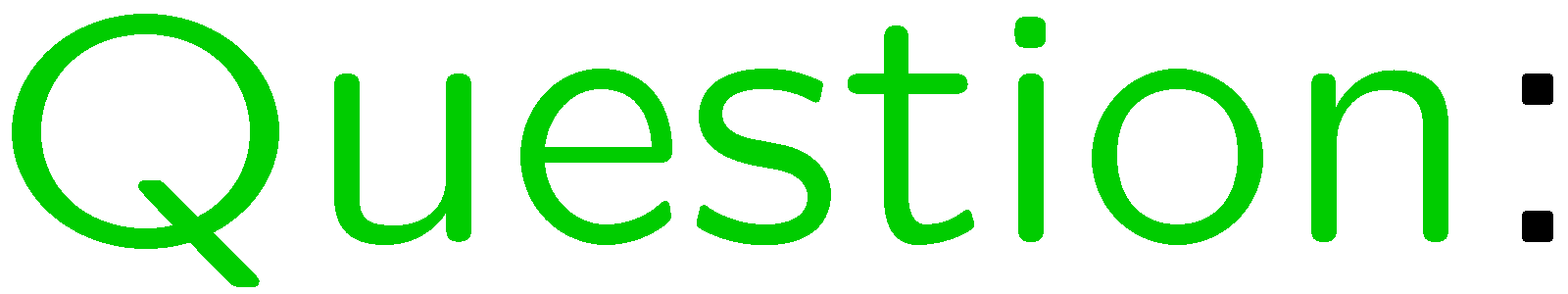 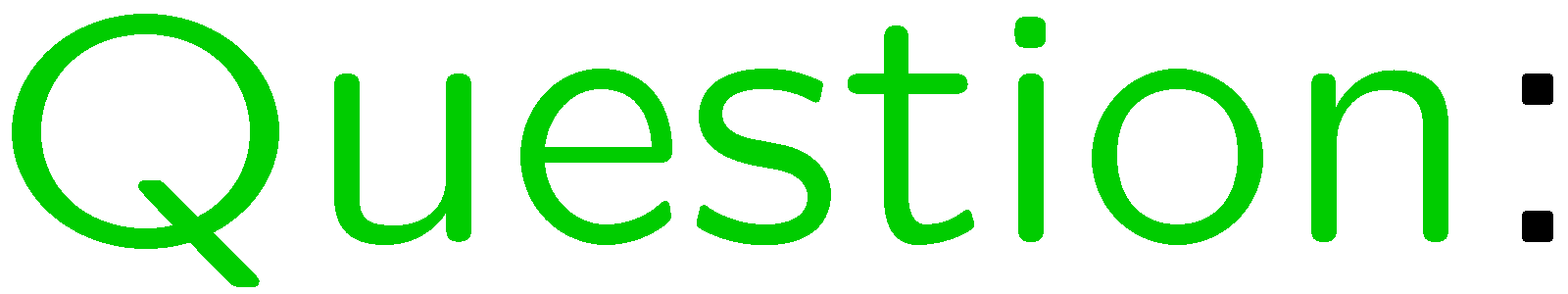 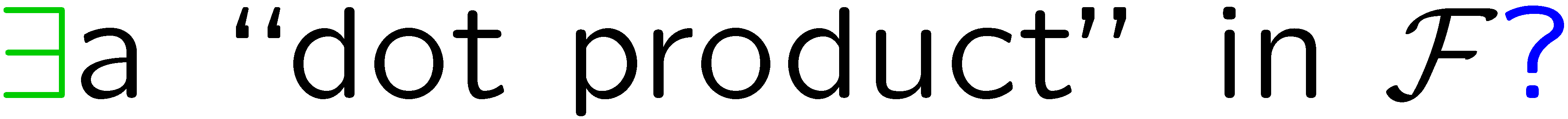 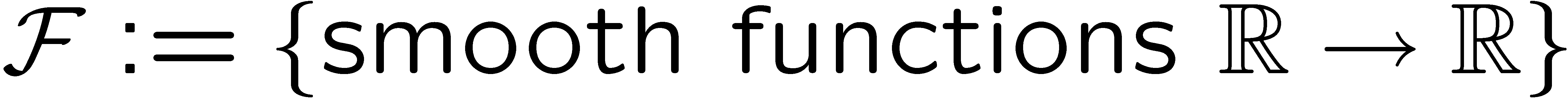 18
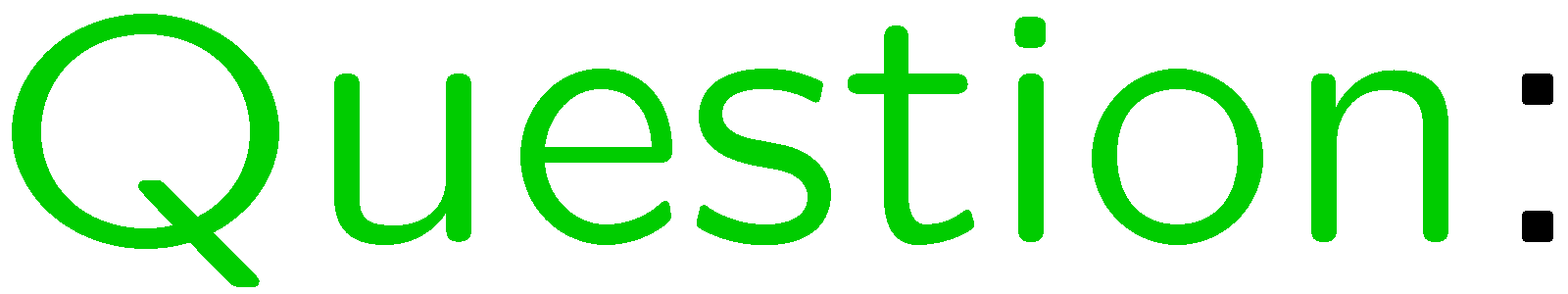 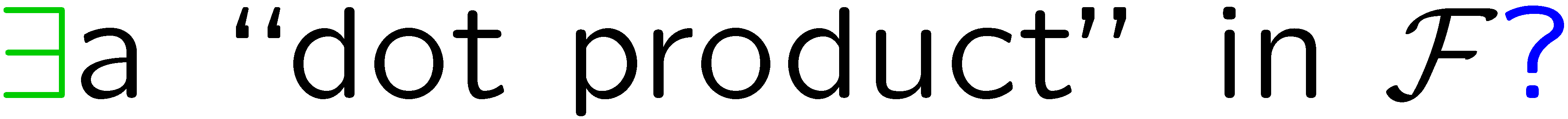 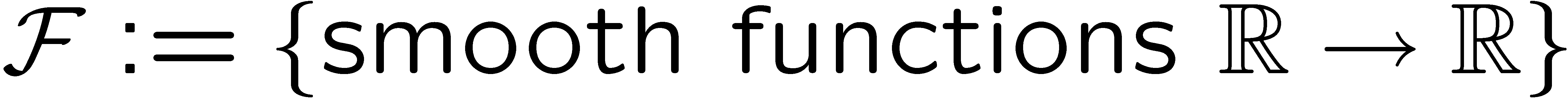 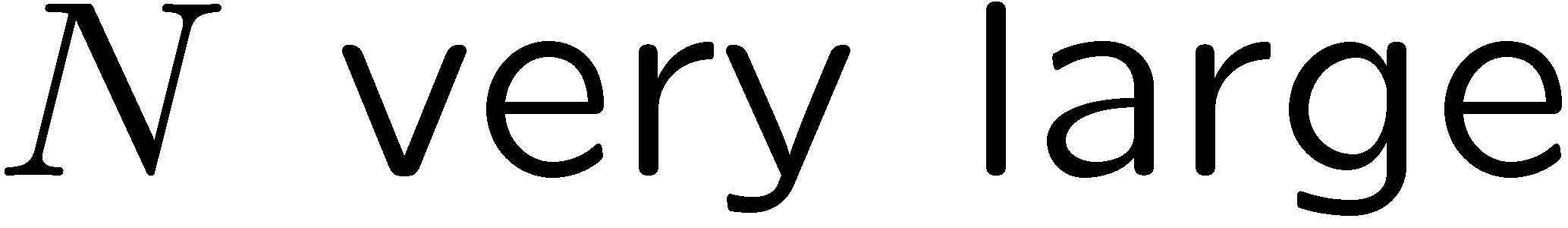 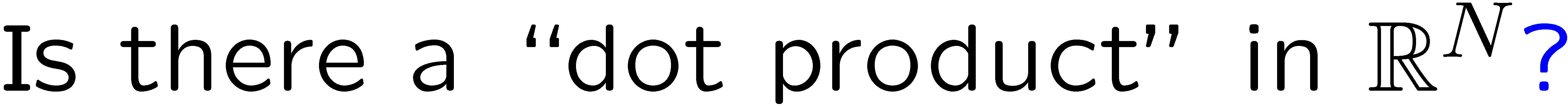 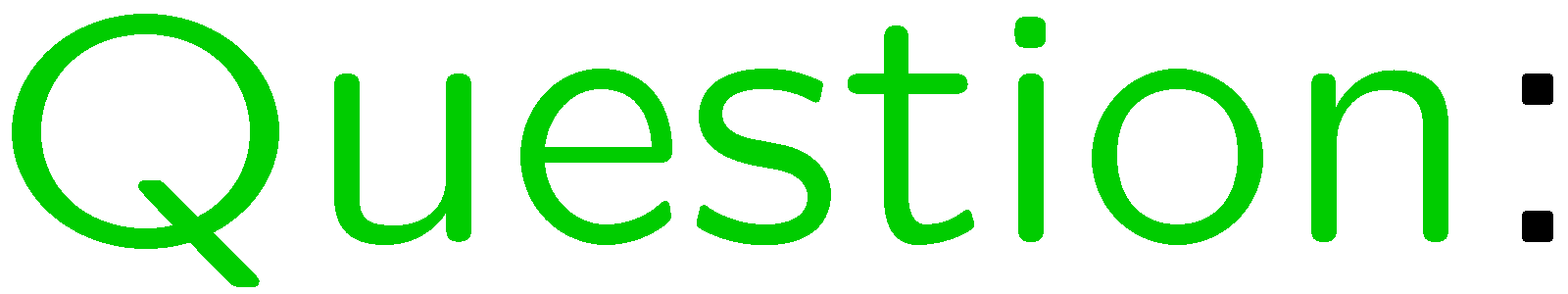 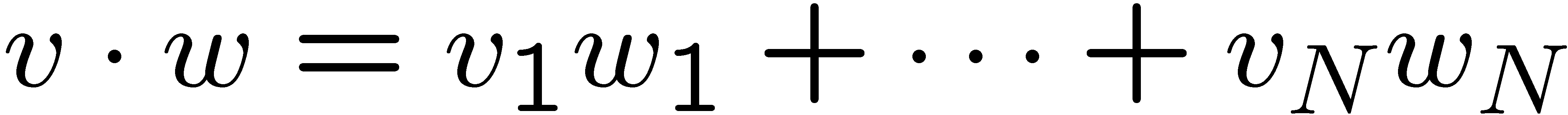 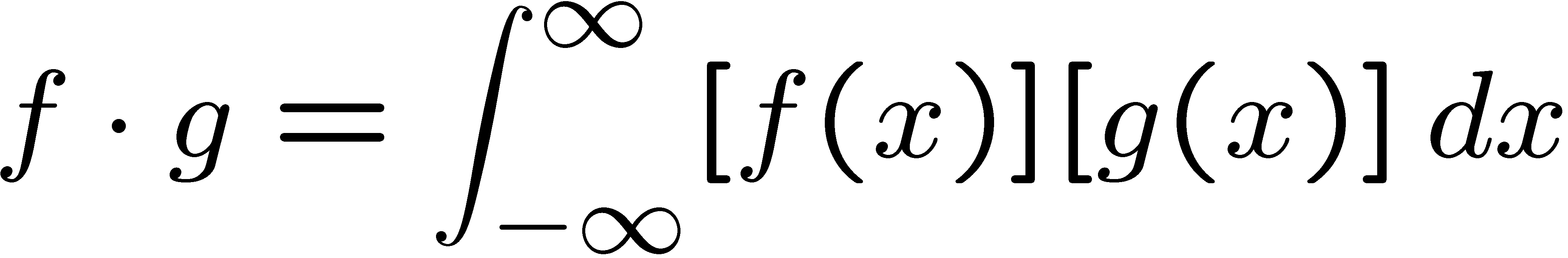 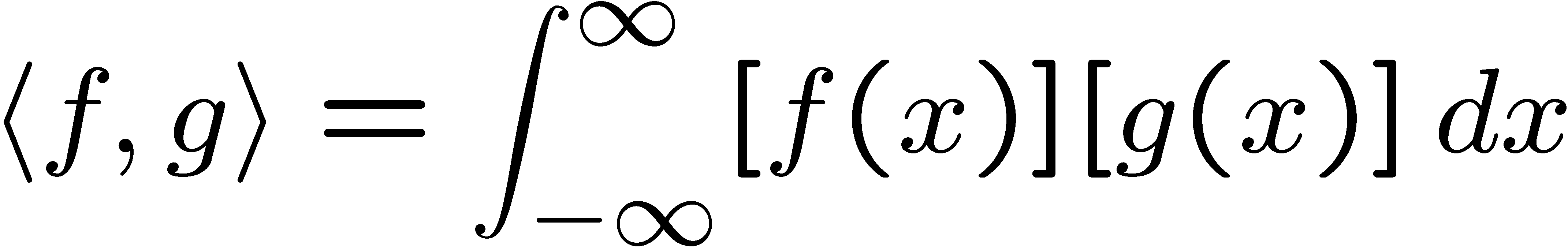 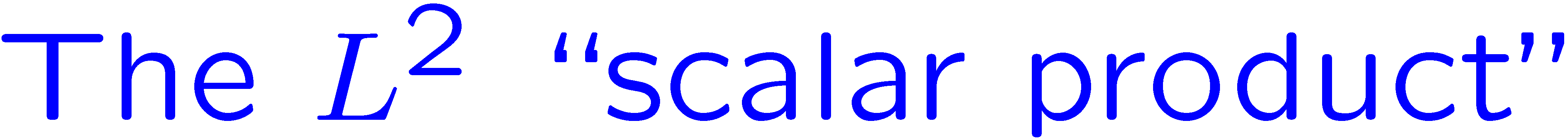 19
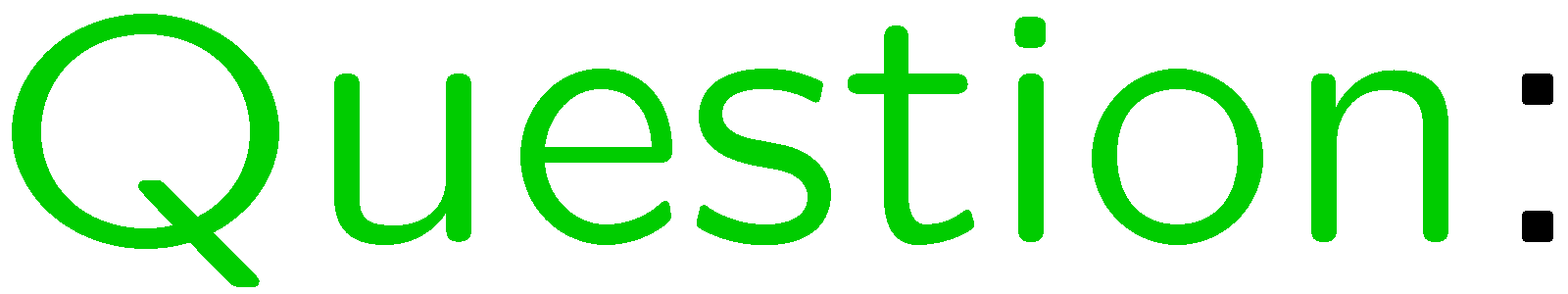 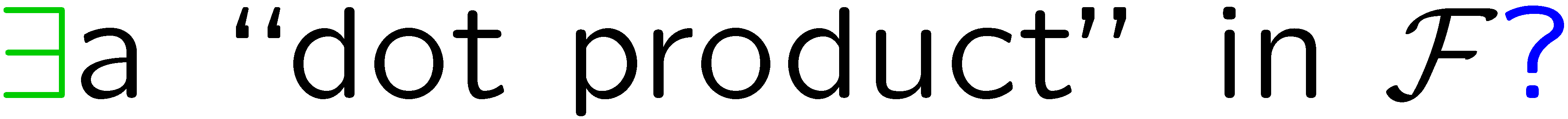 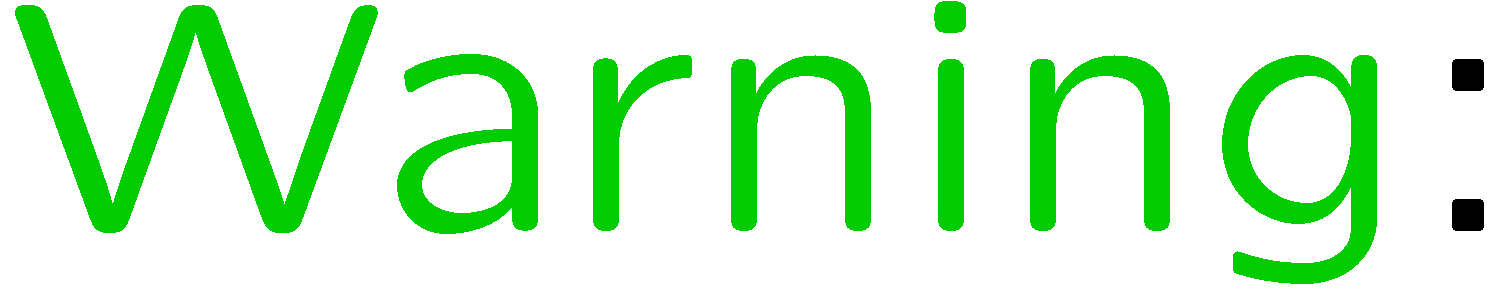 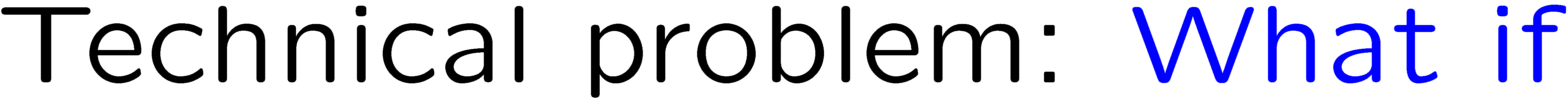 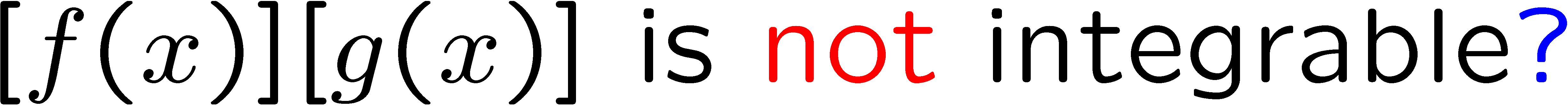 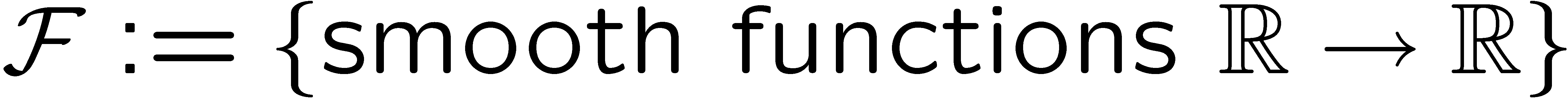 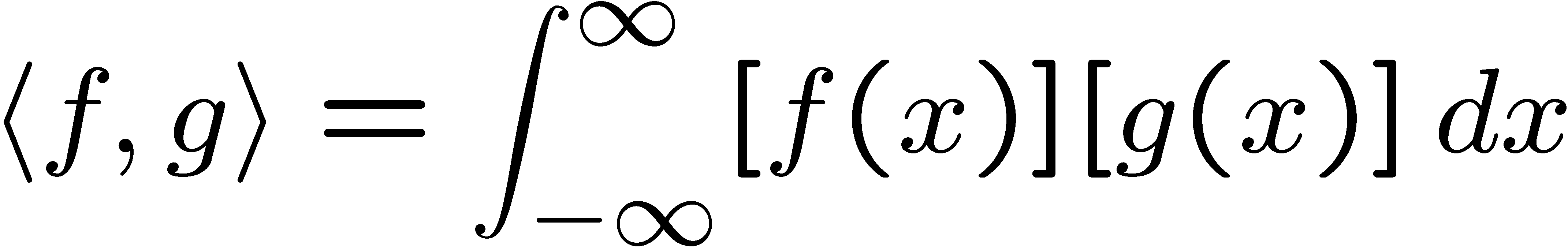 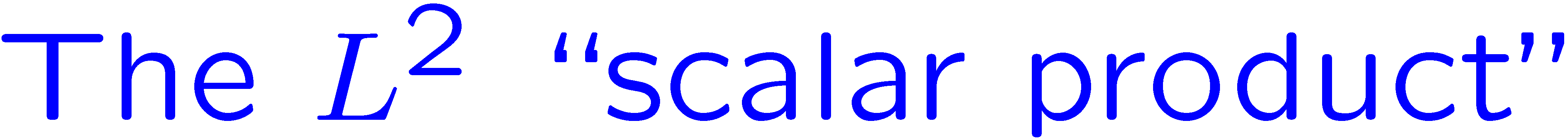 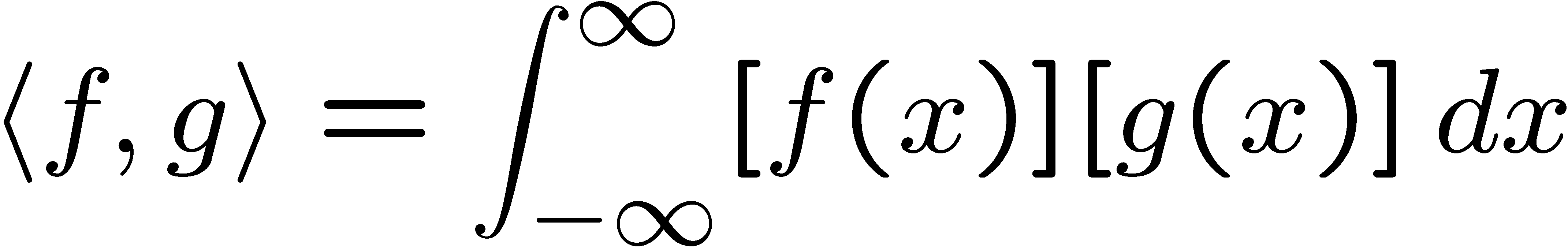 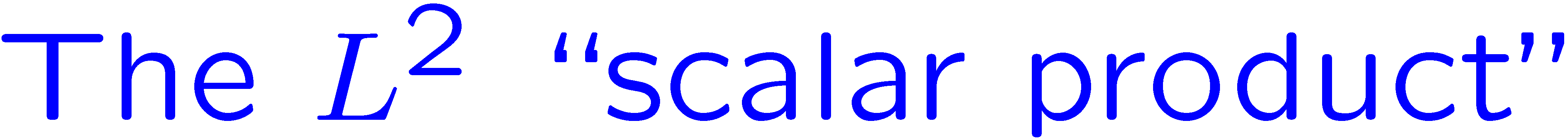 20
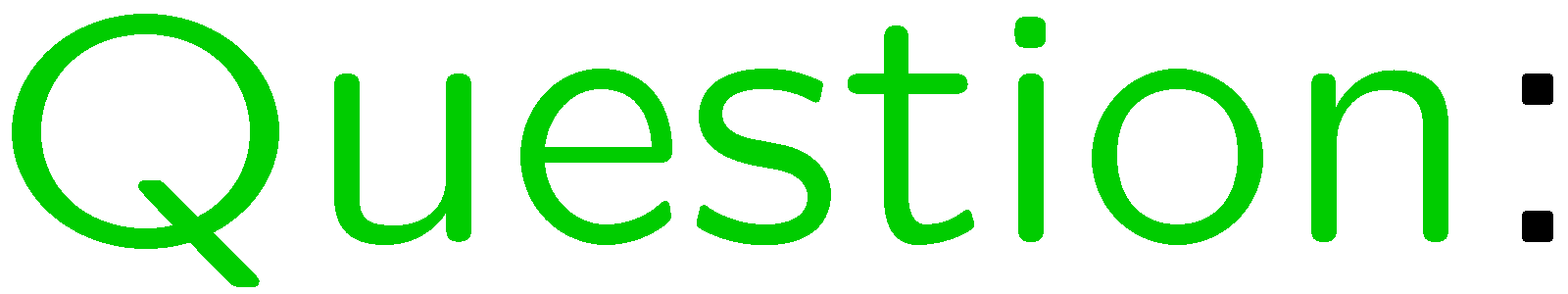 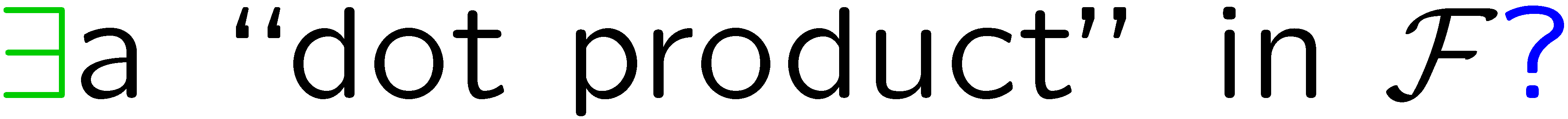 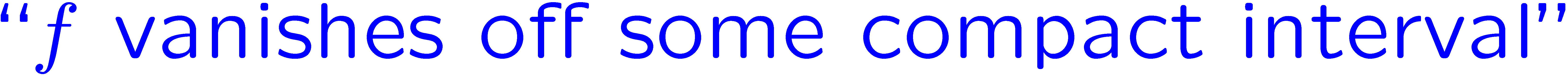 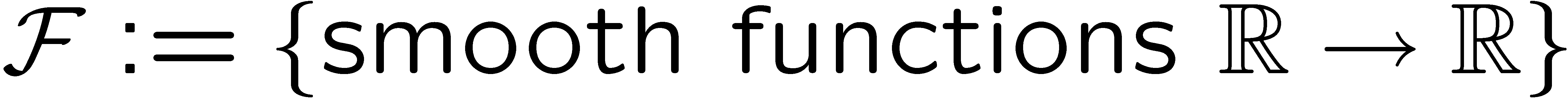 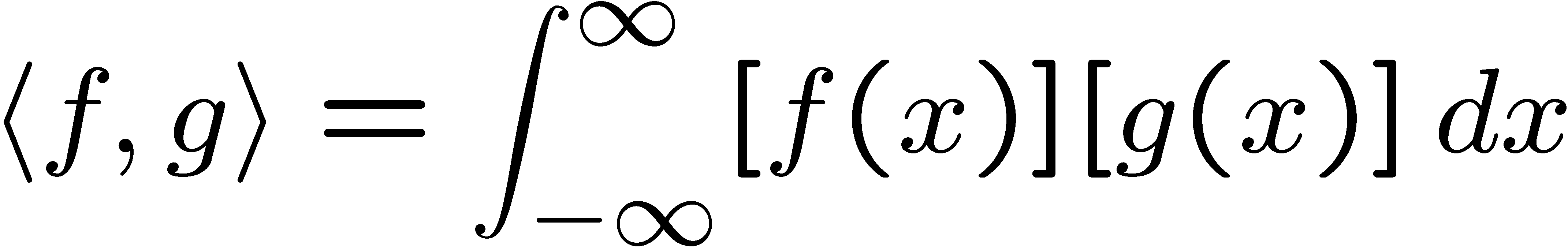 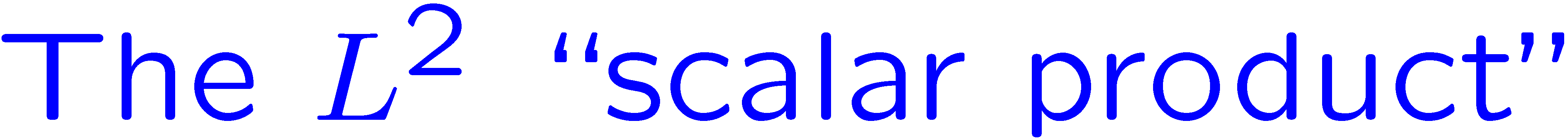 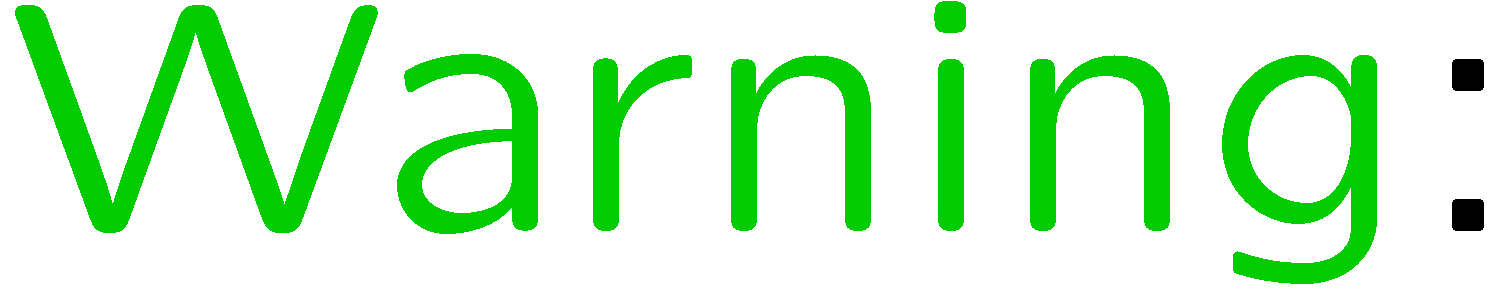 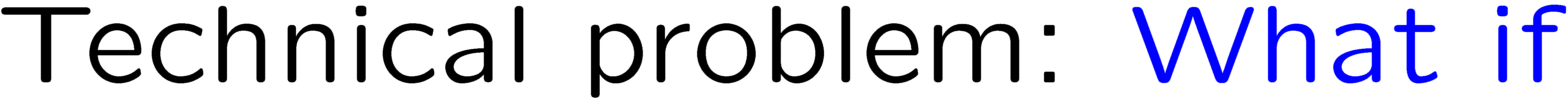 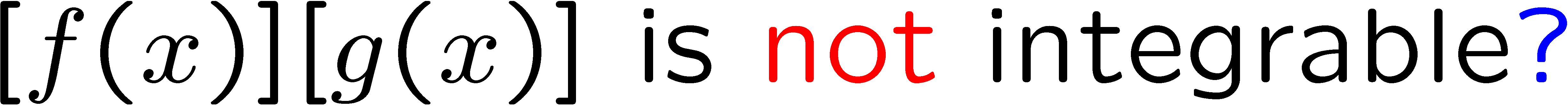 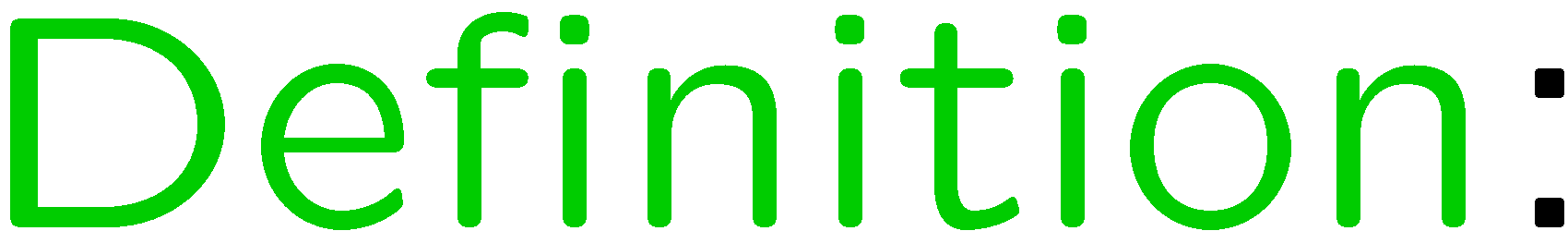 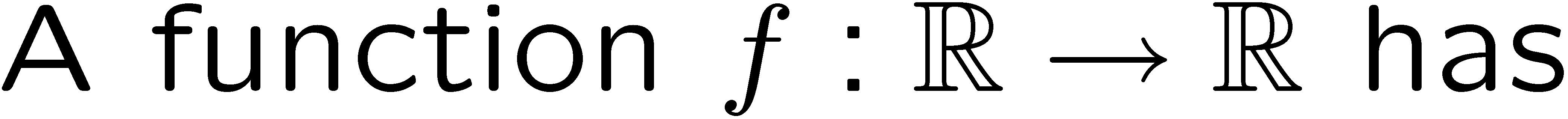 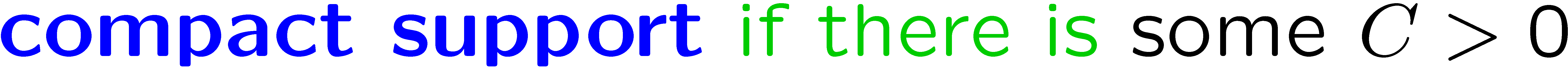 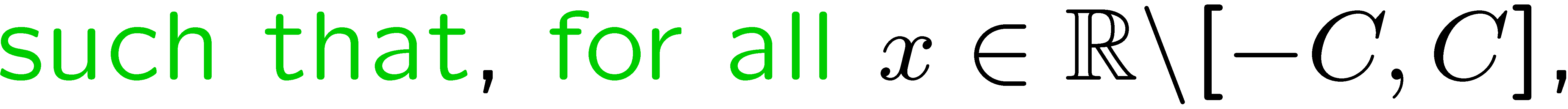 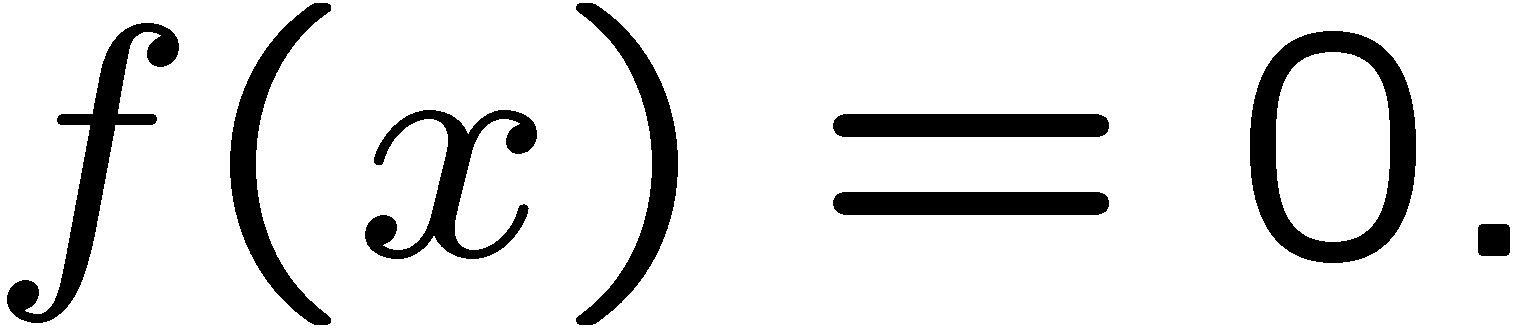 21
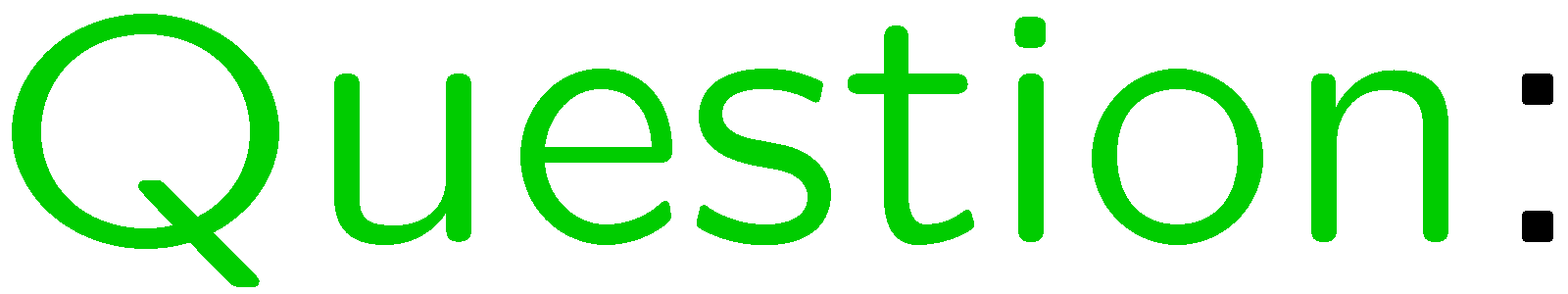 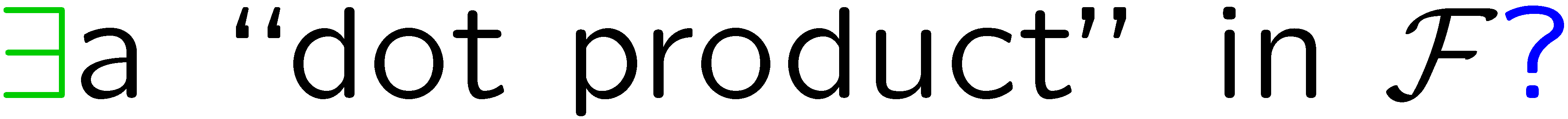 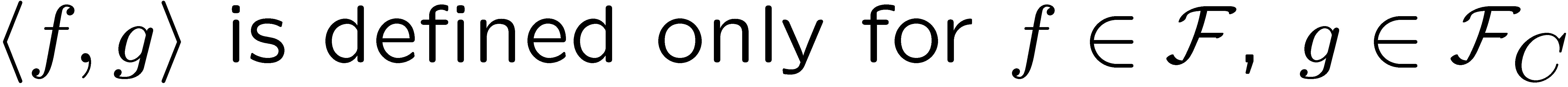 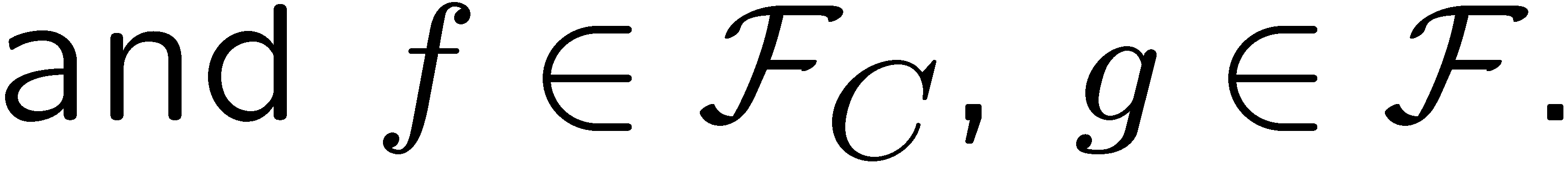 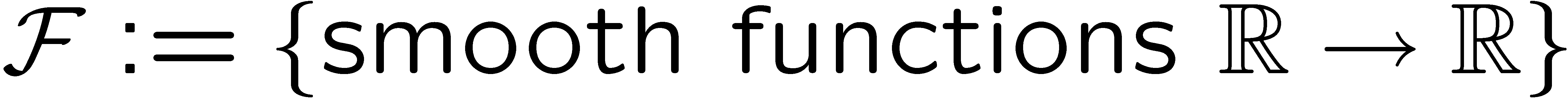 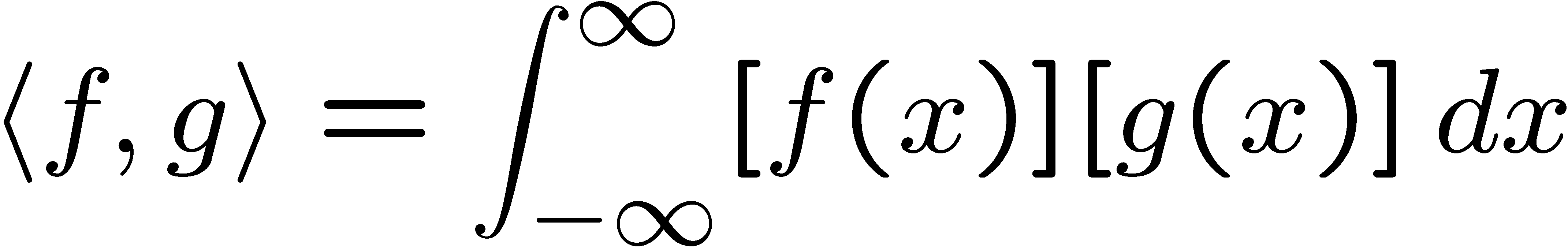 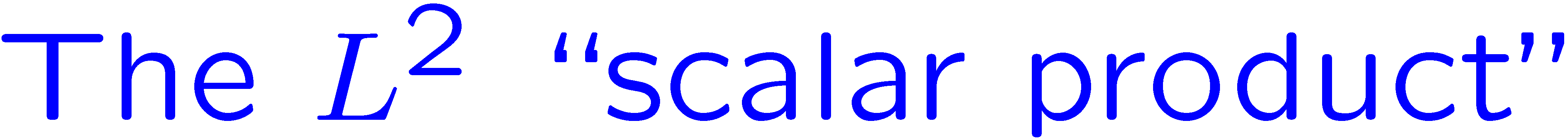 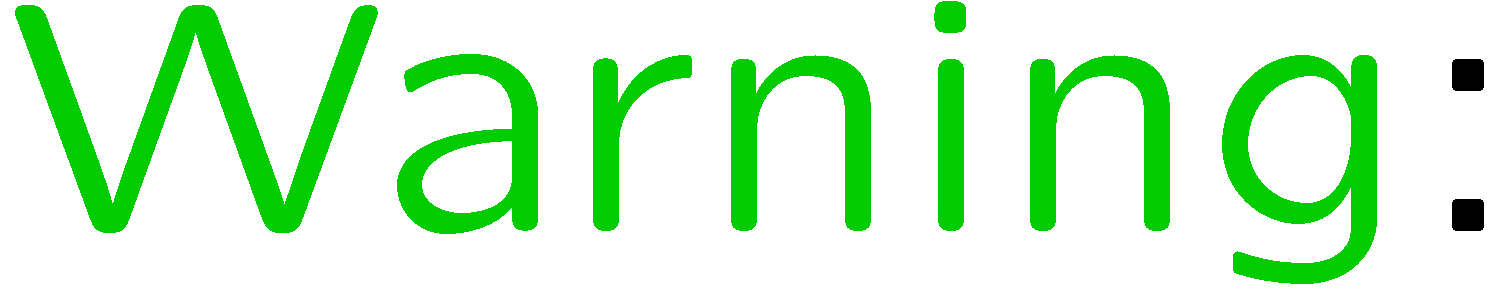 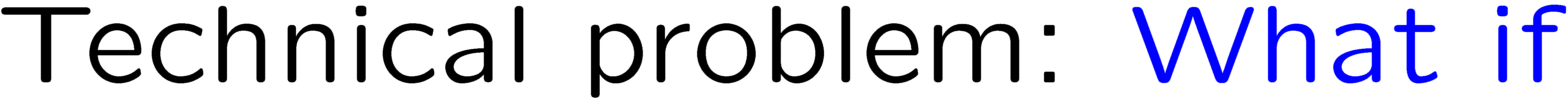 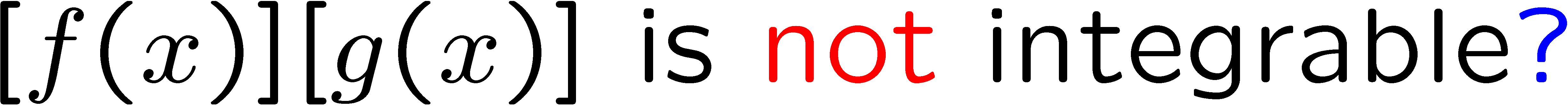 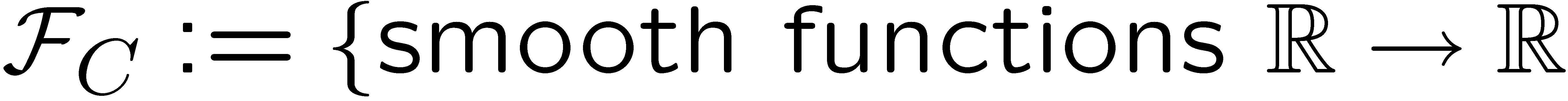 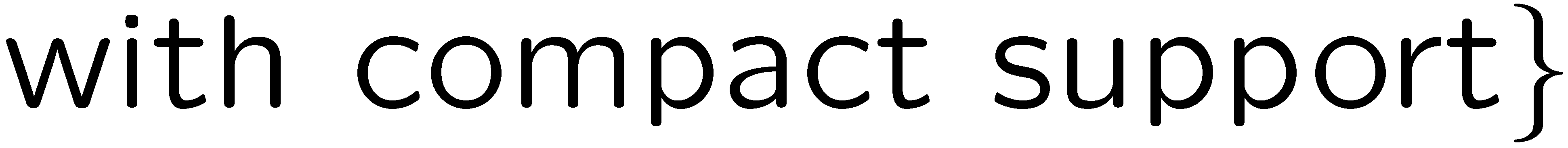 22
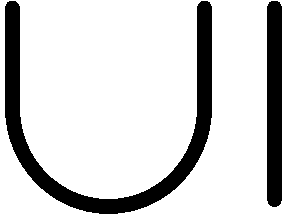 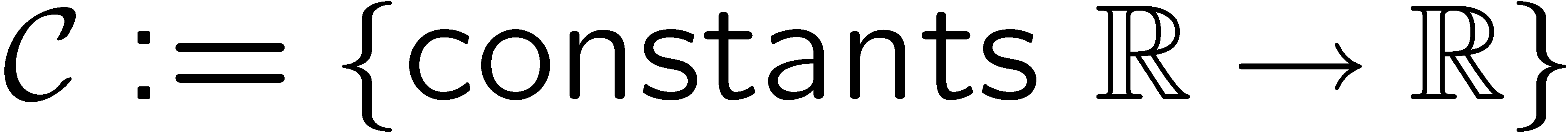 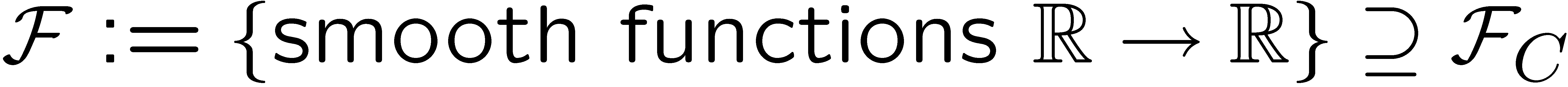 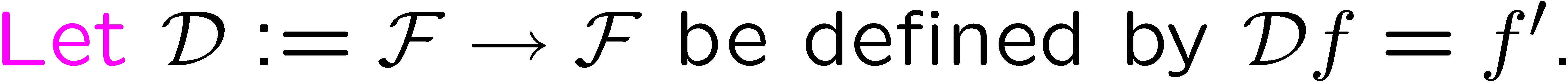 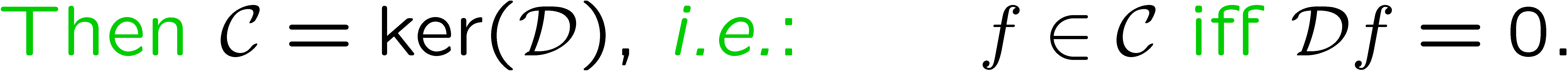 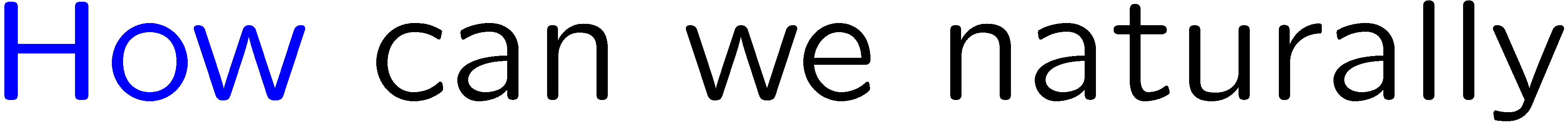 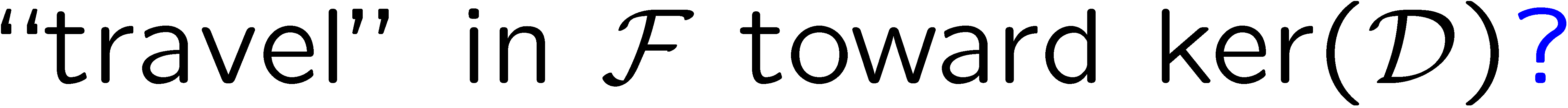 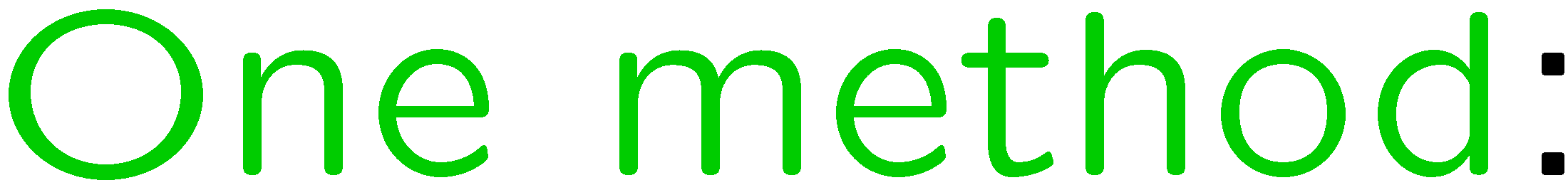 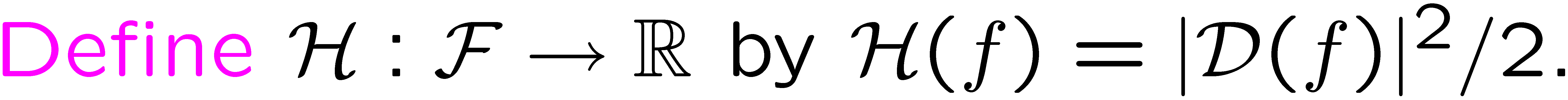 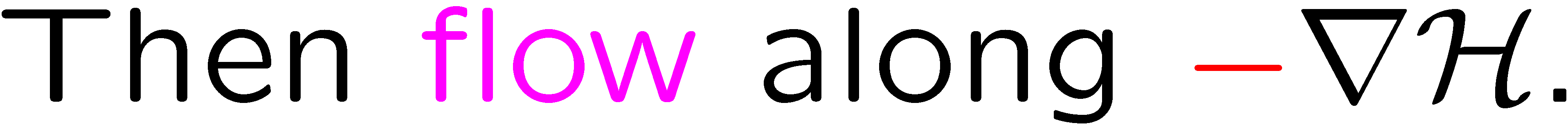 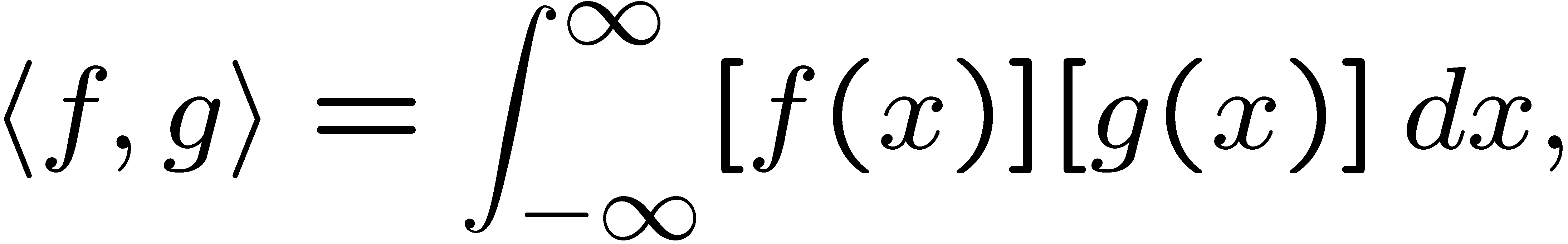 23
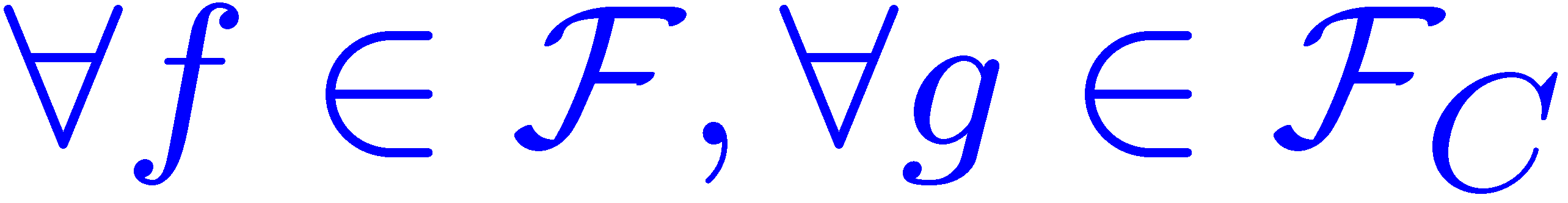 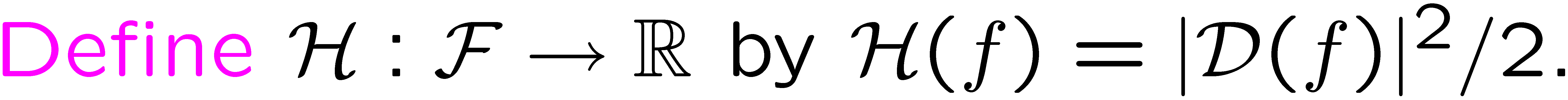 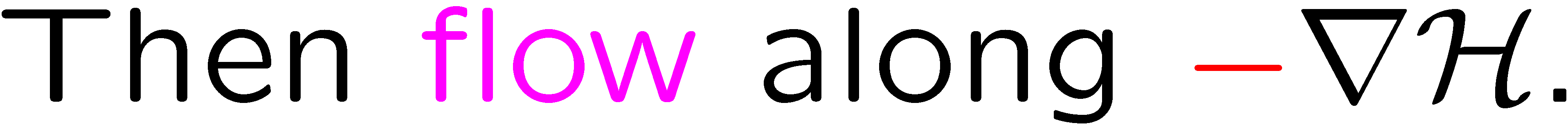 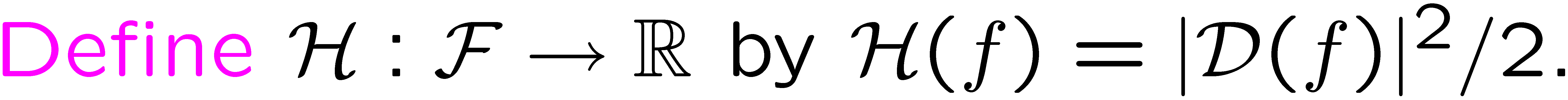 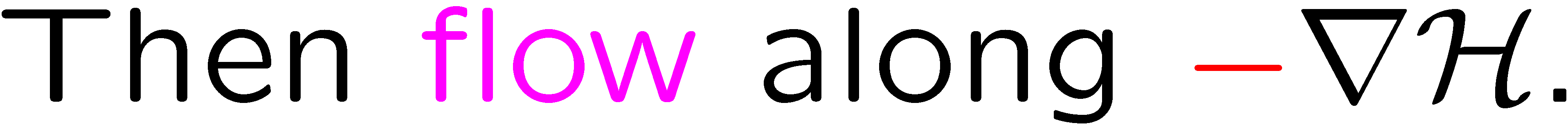 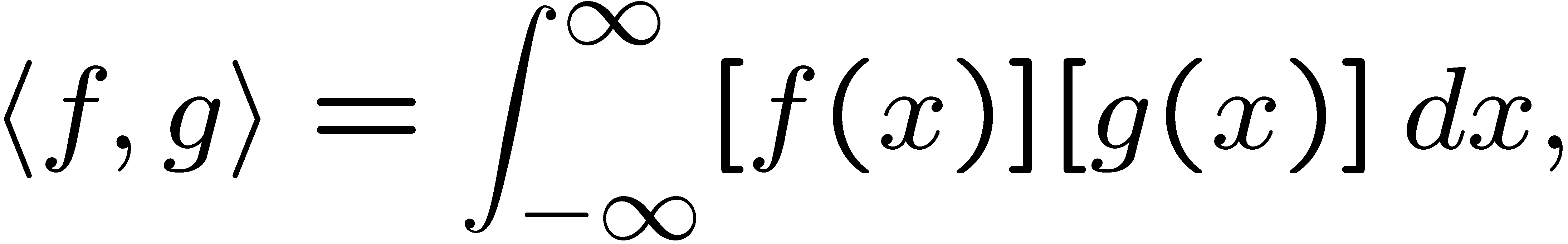 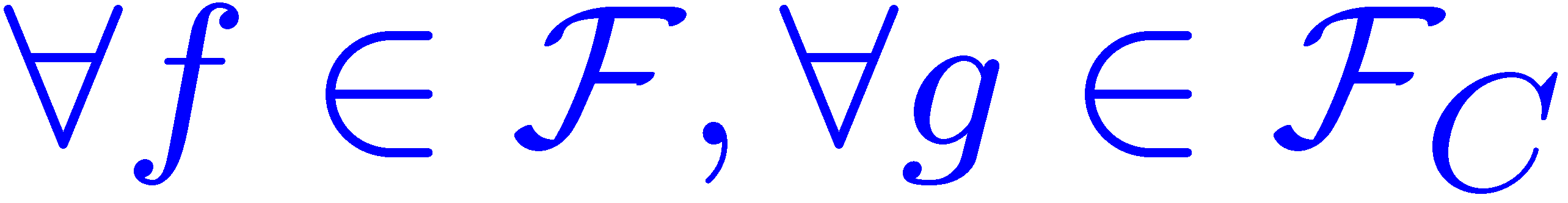 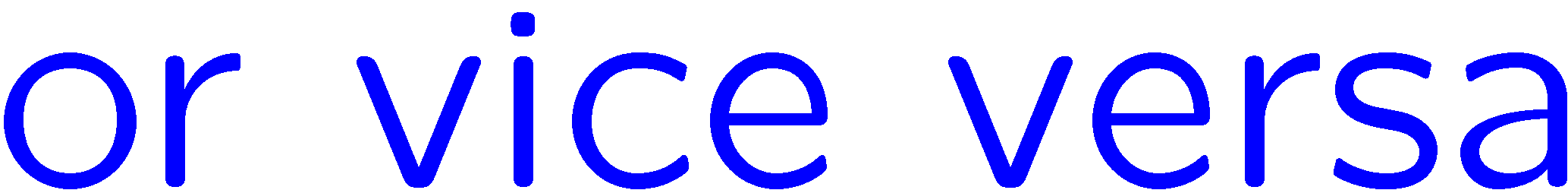 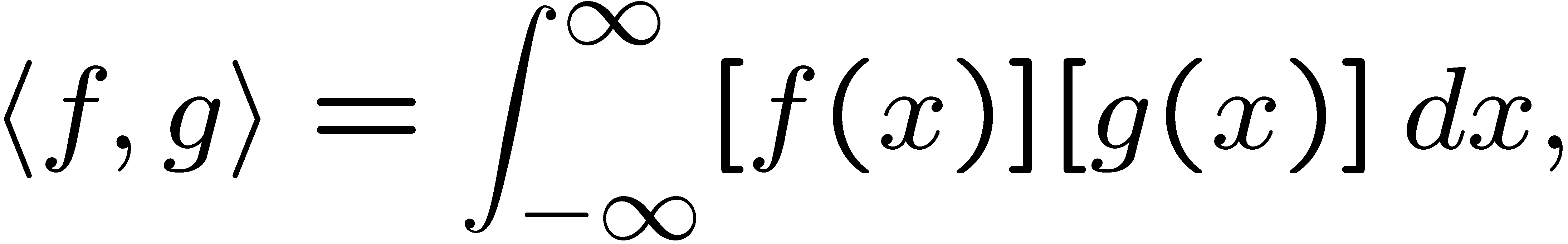 24
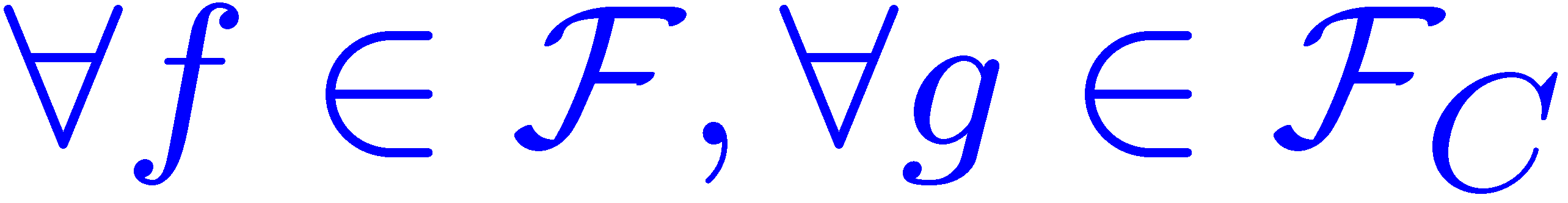 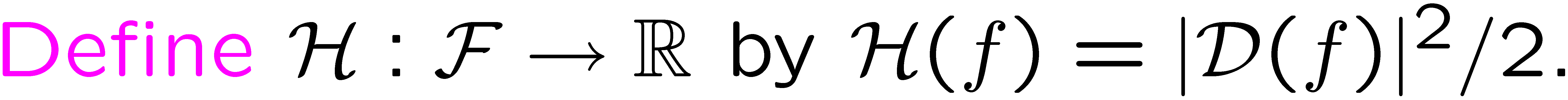 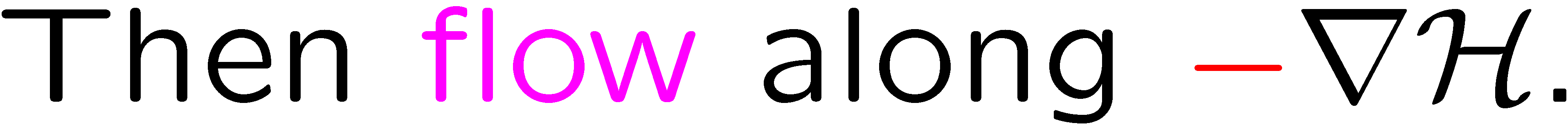 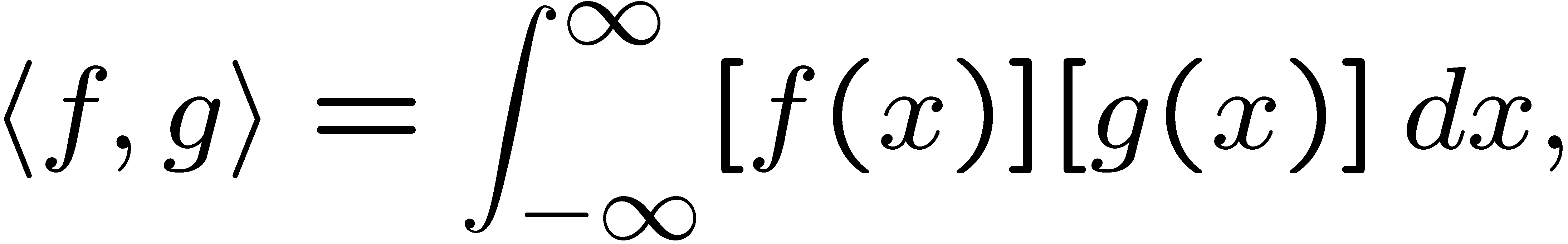 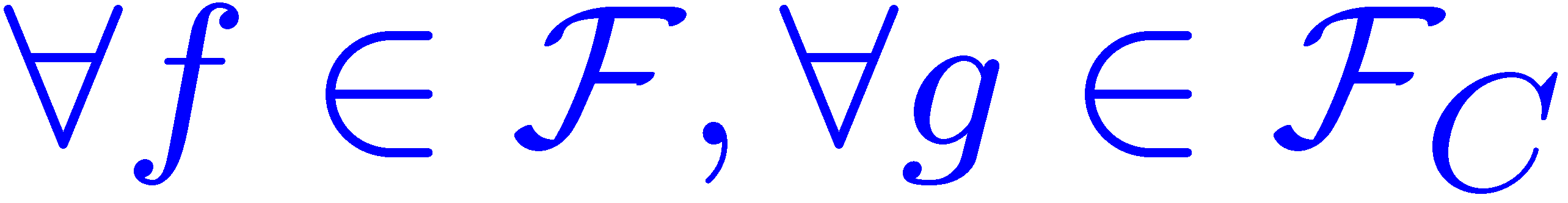 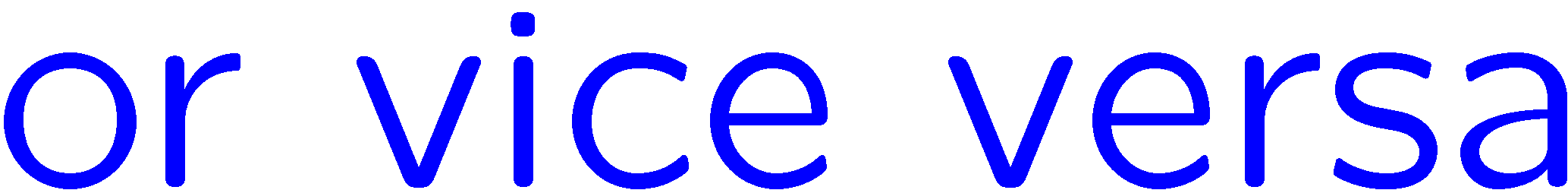 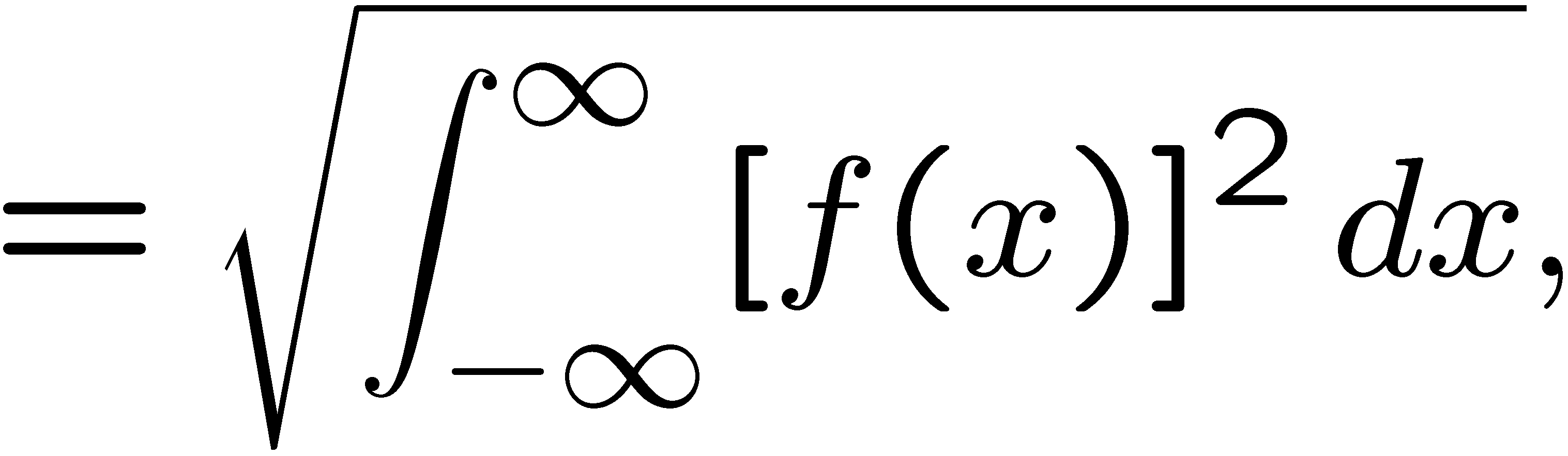 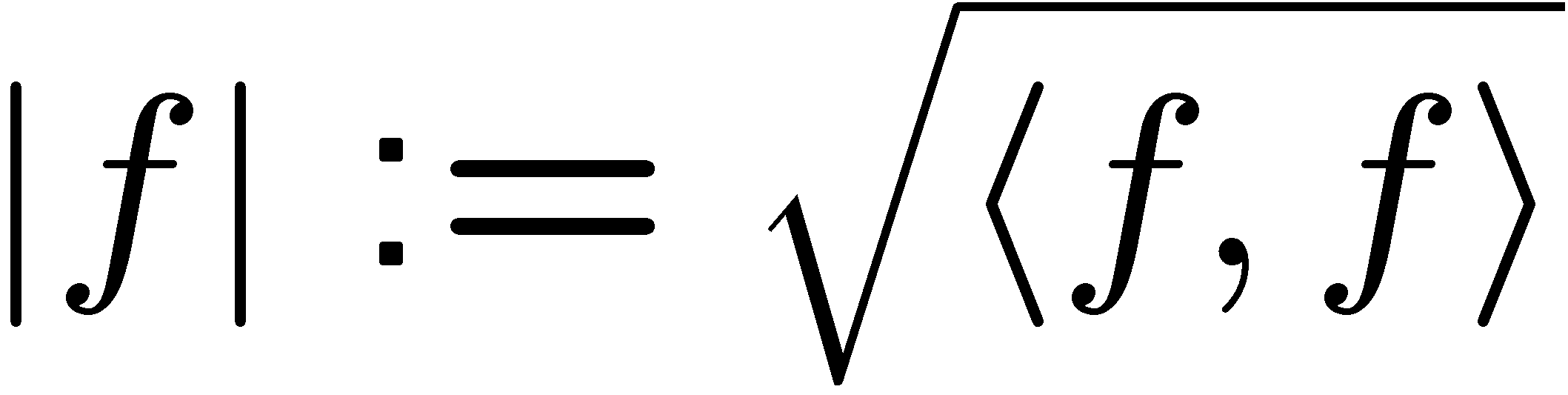 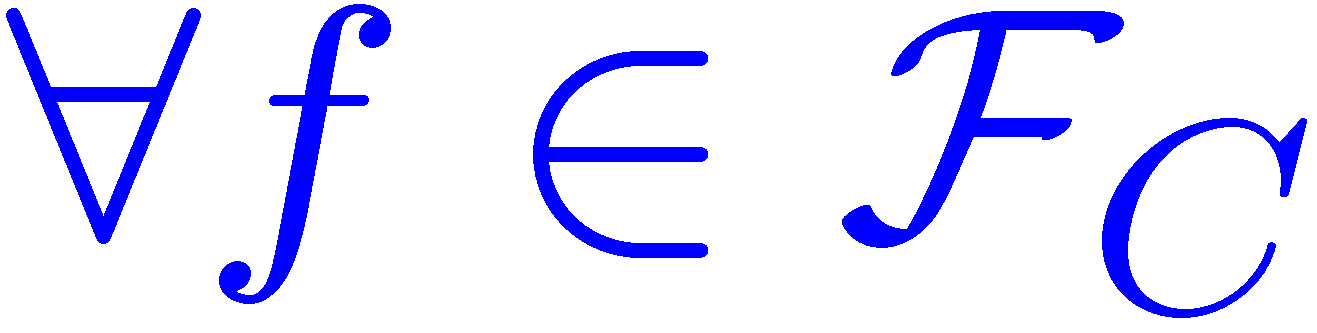 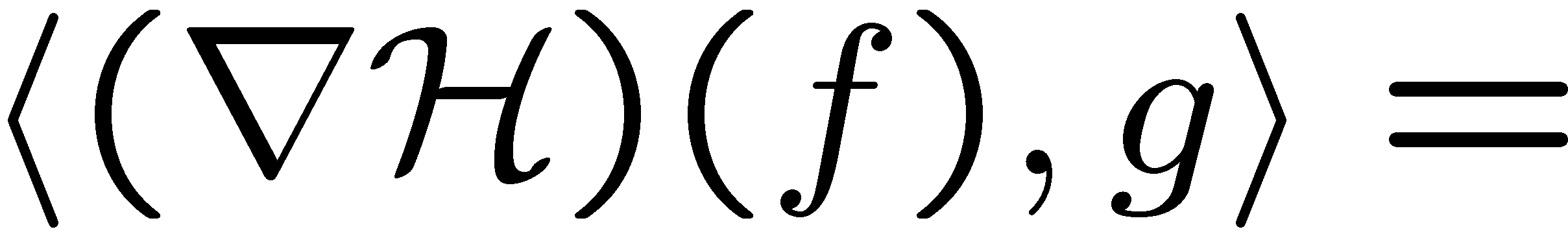 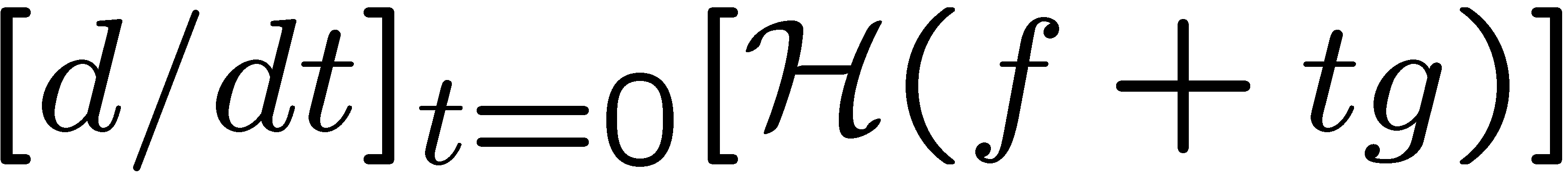 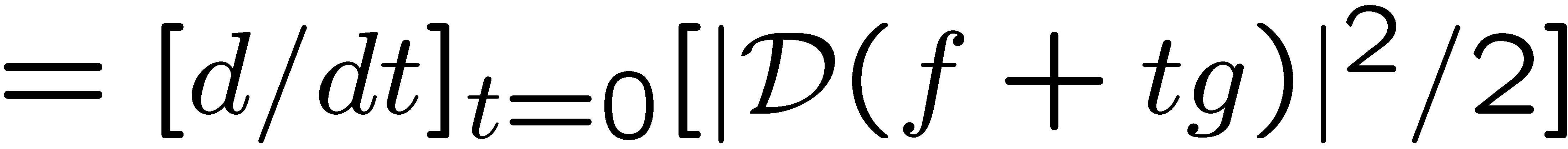 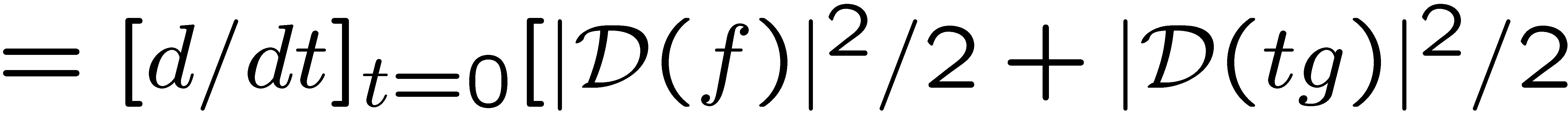 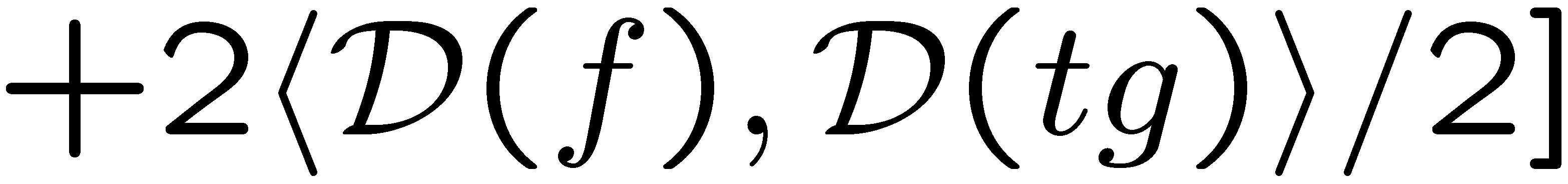 25
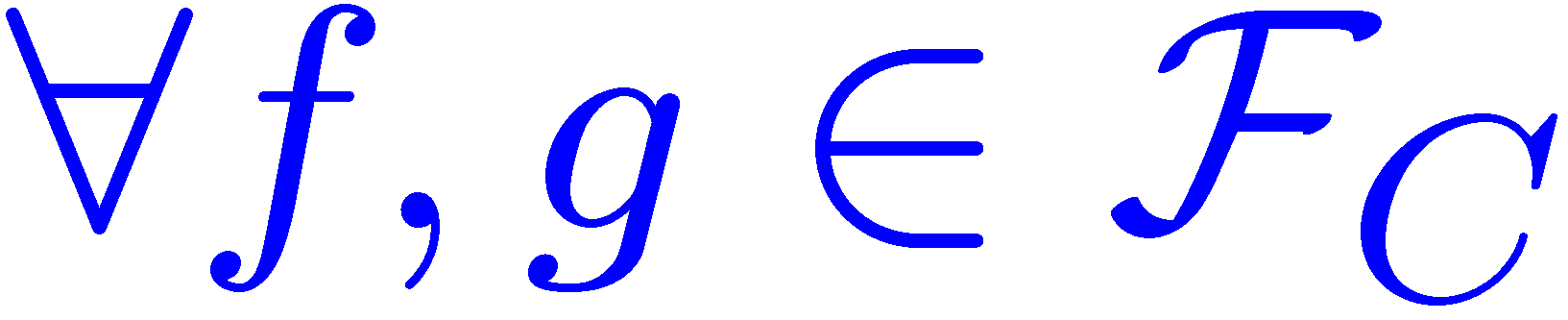 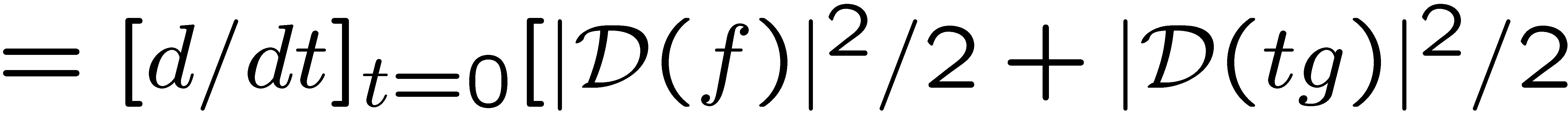 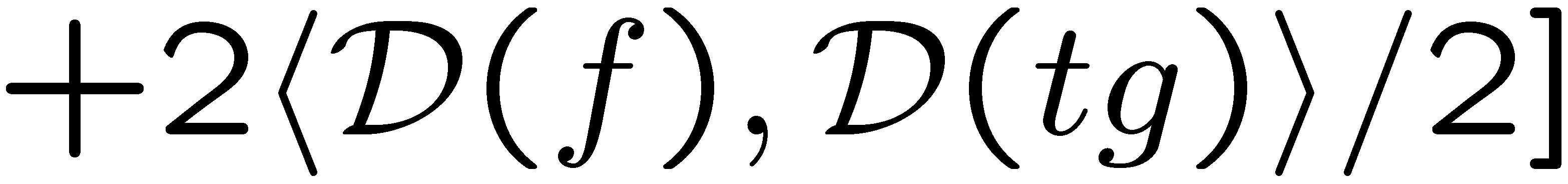 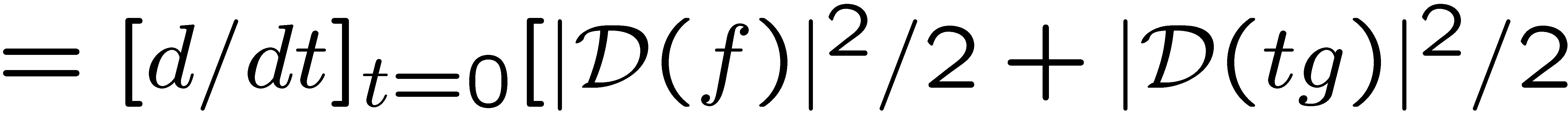 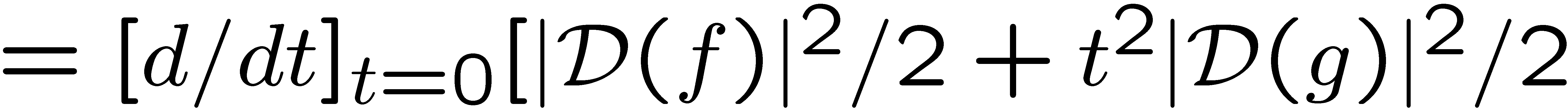 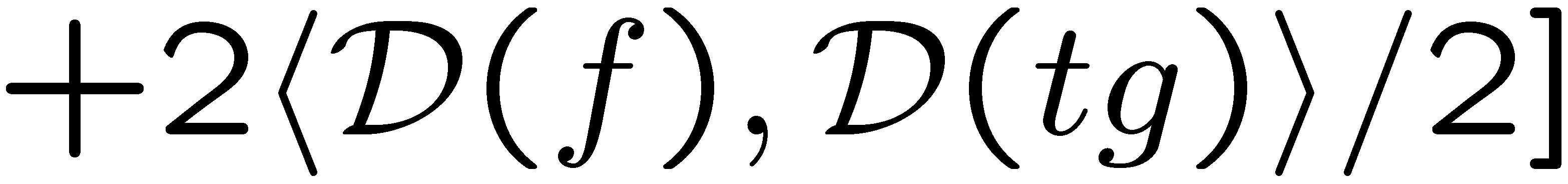 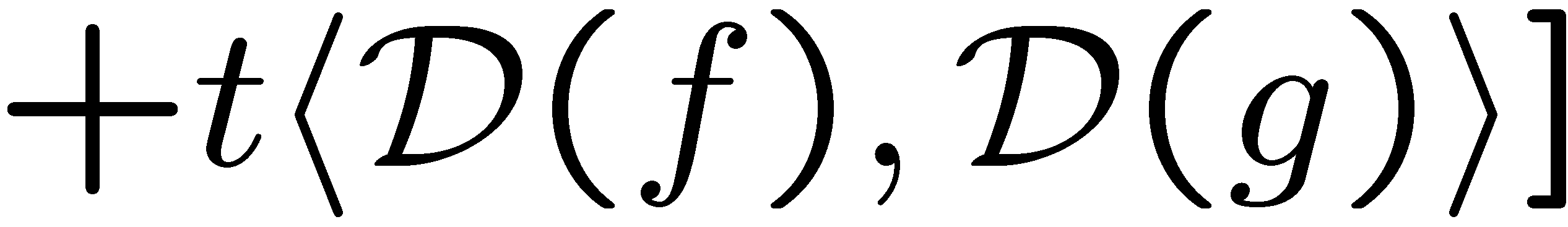 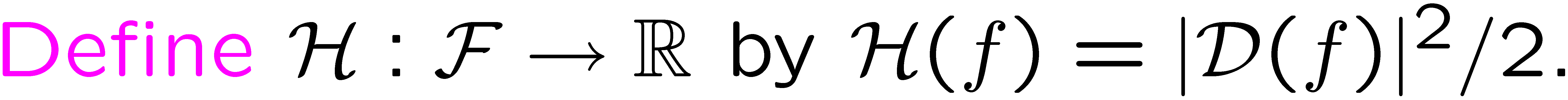 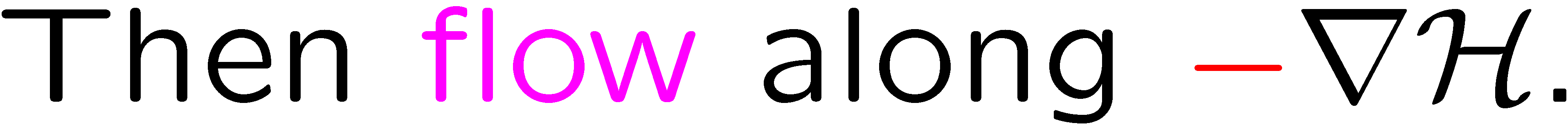 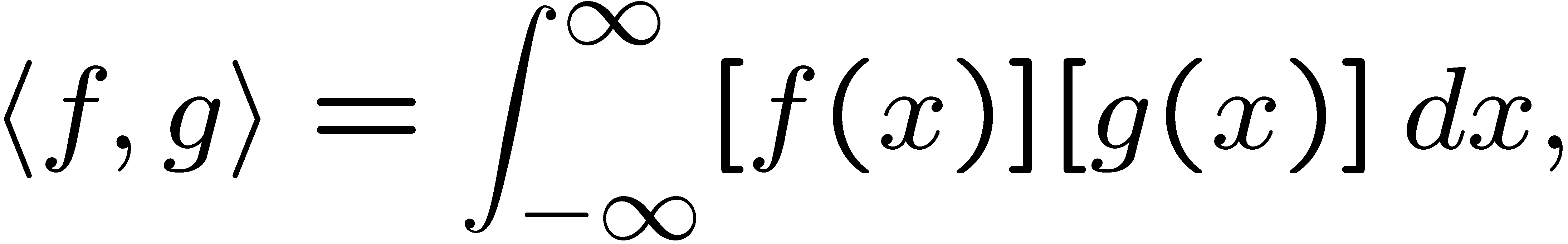 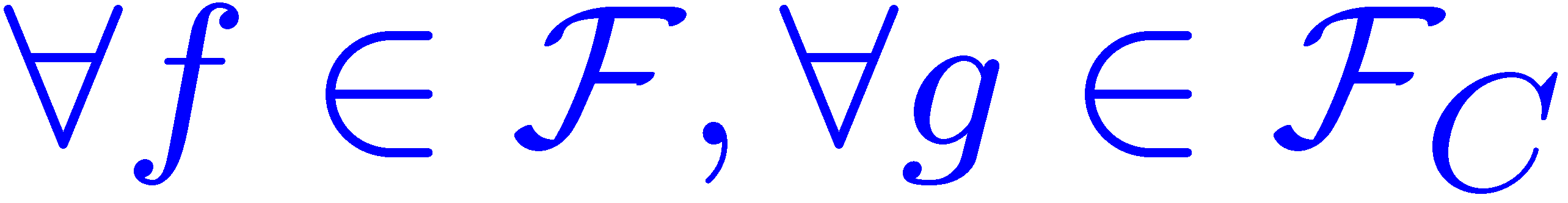 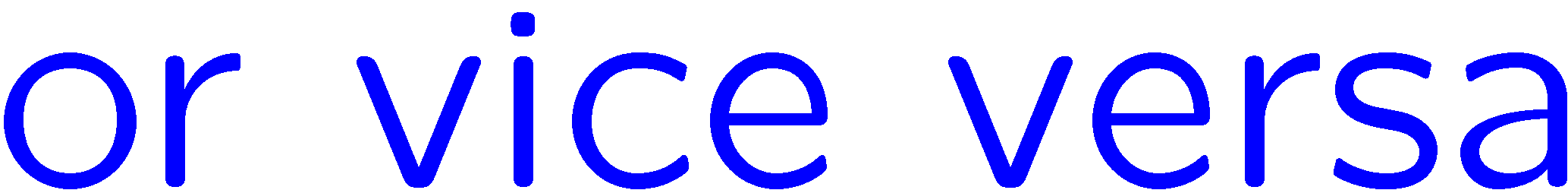 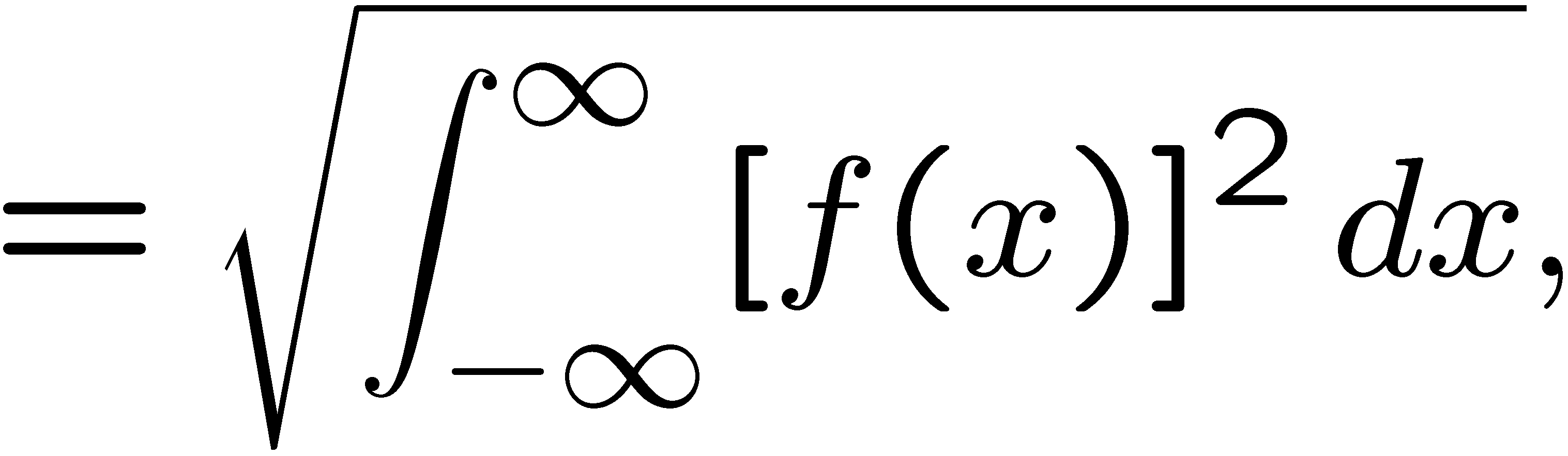 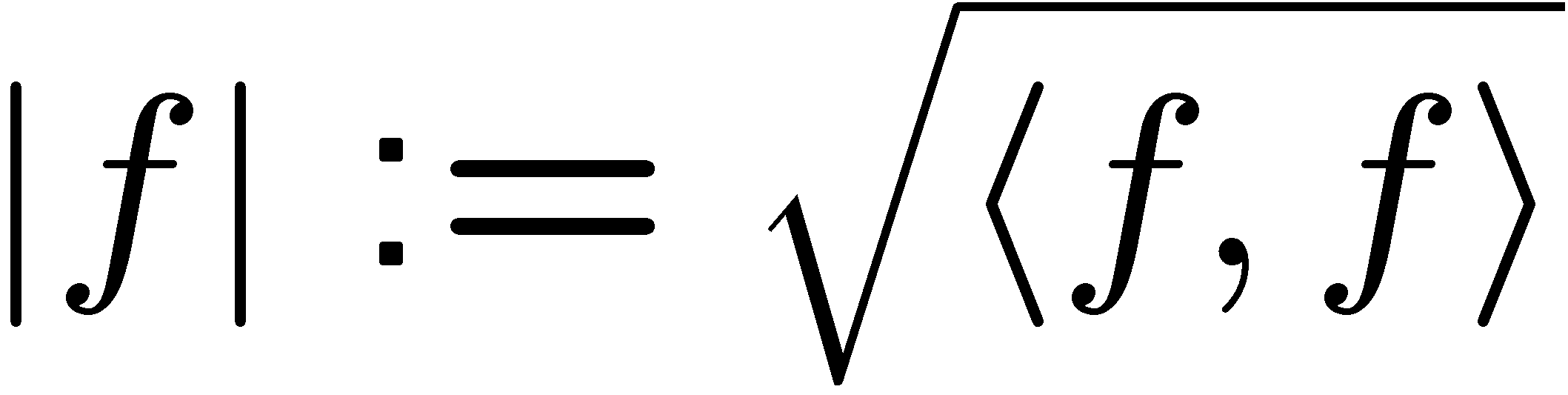 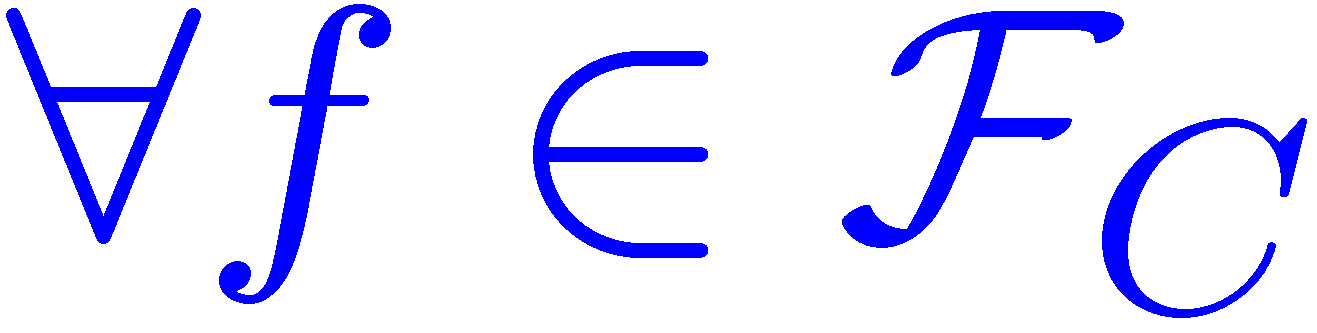 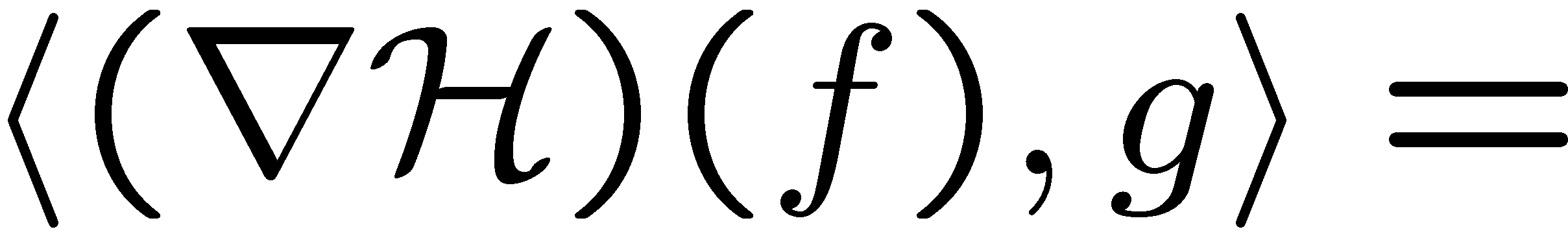 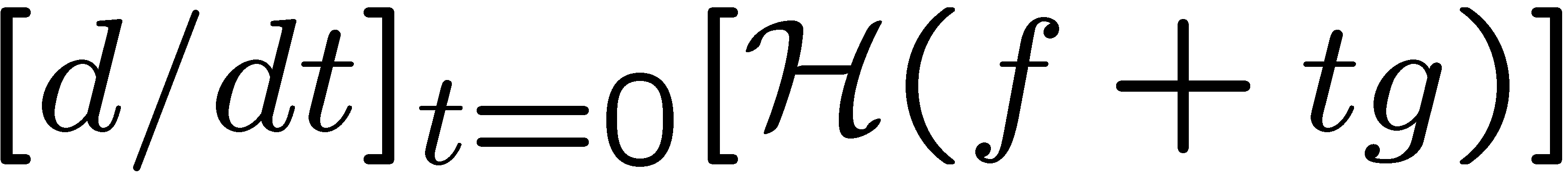 26
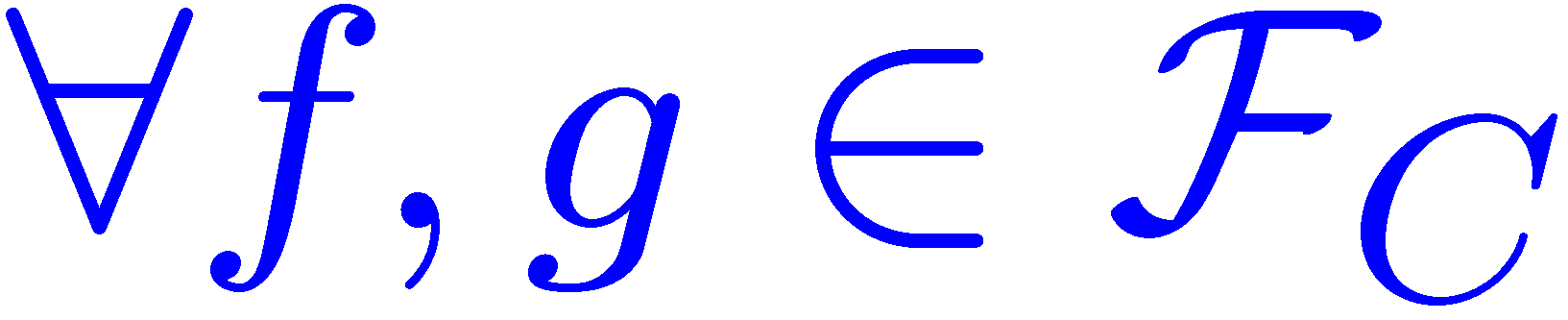 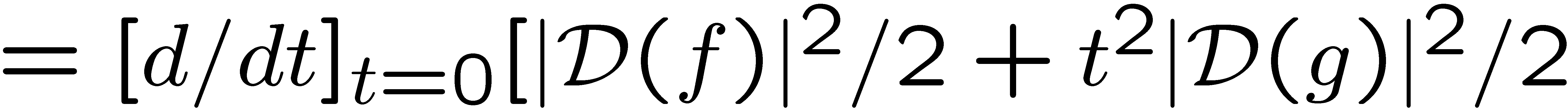 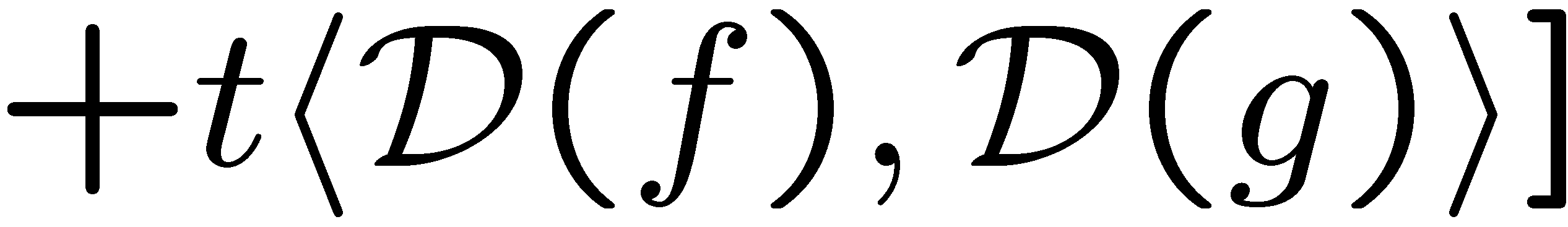 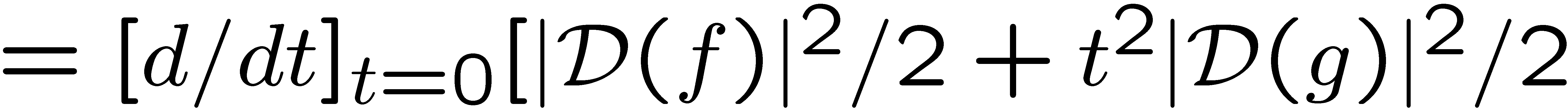 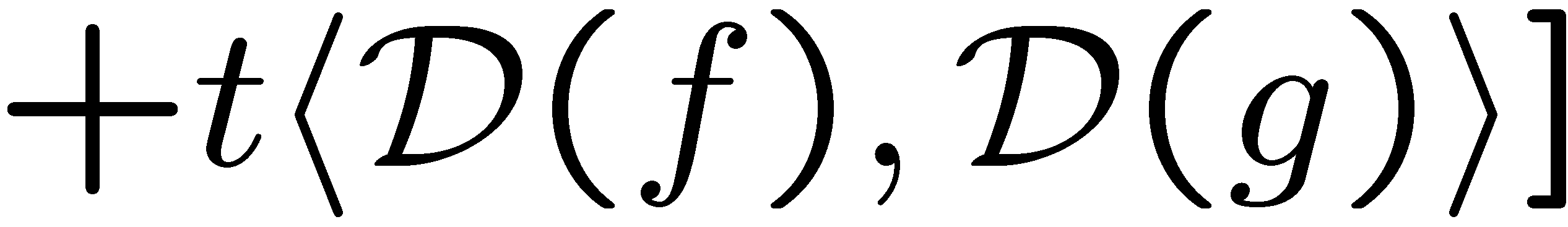 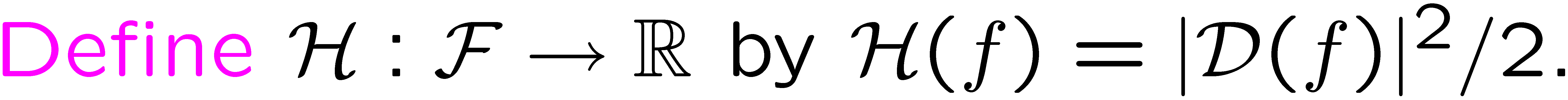 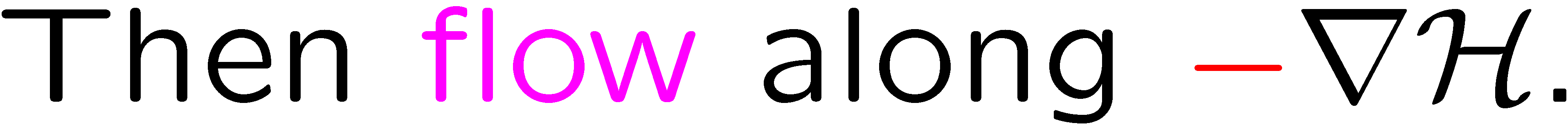 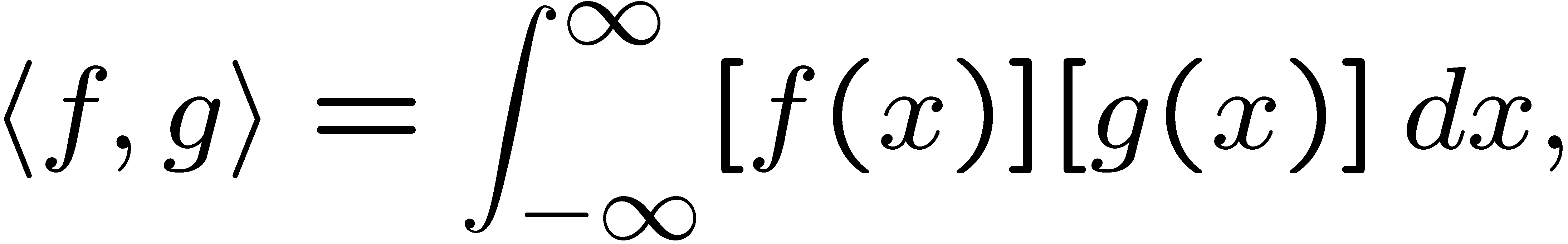 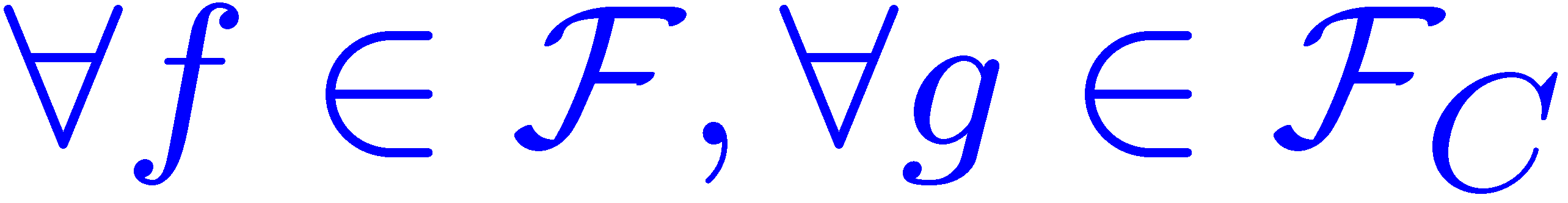 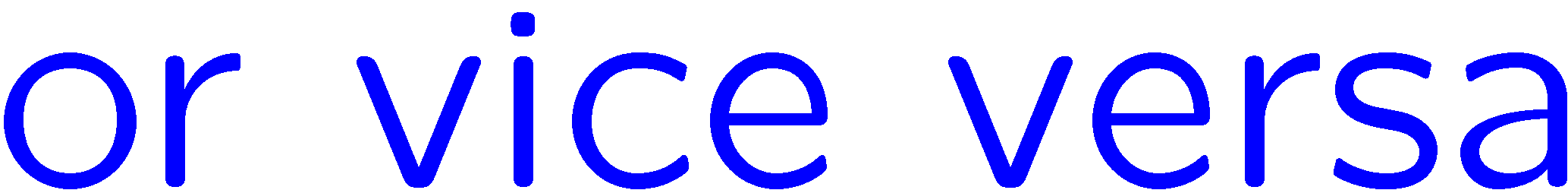 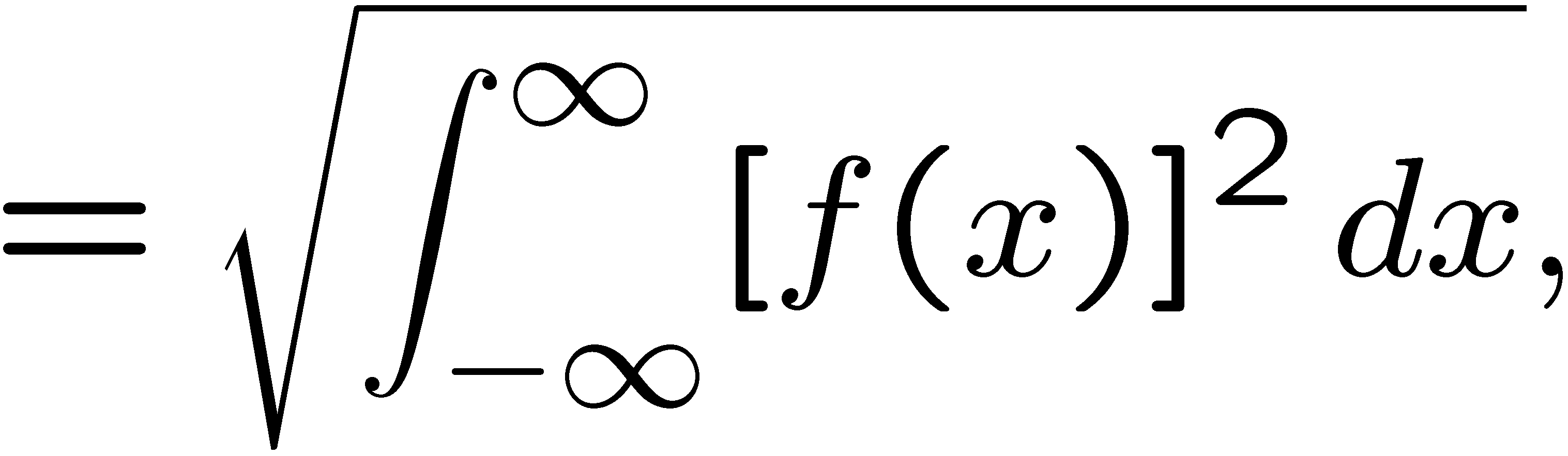 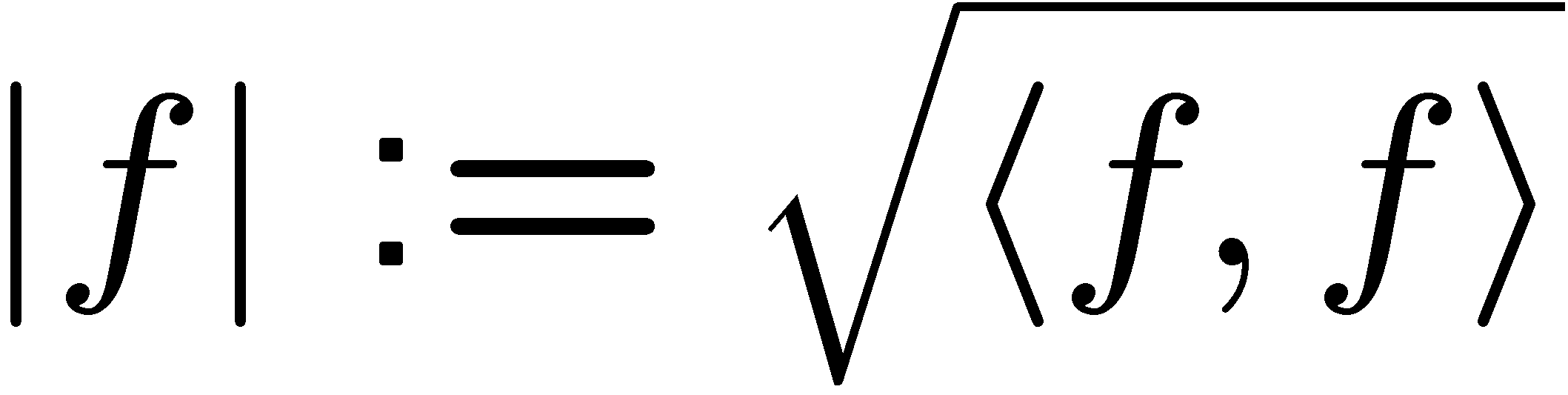 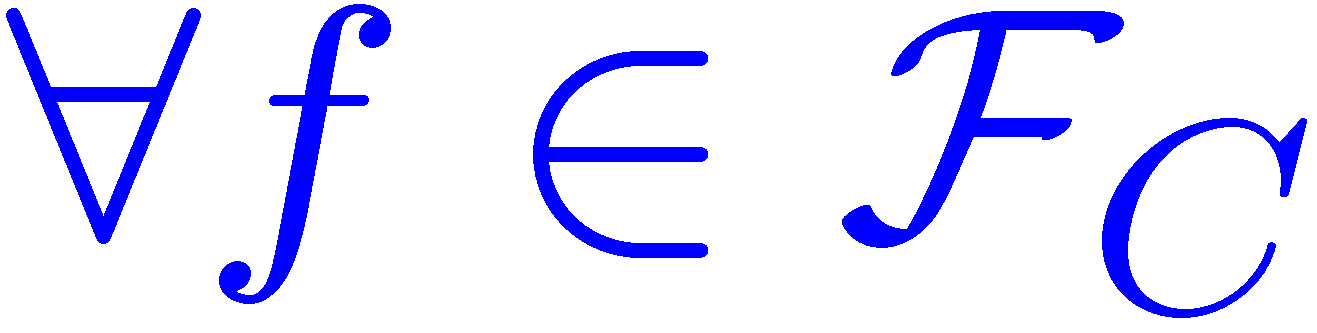 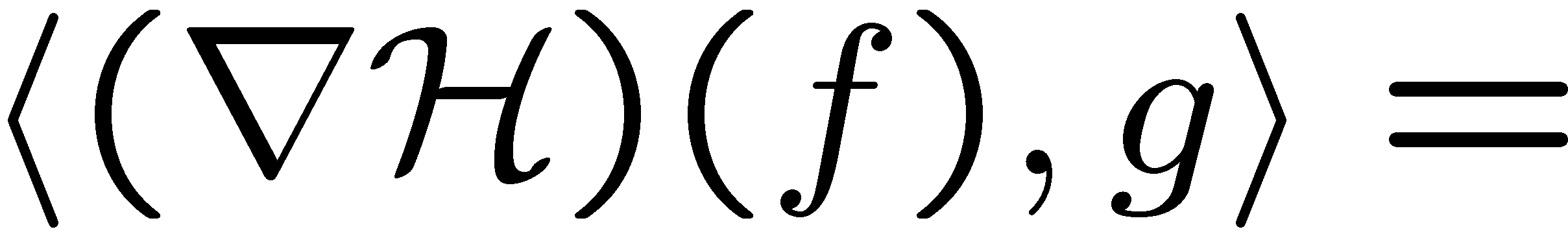 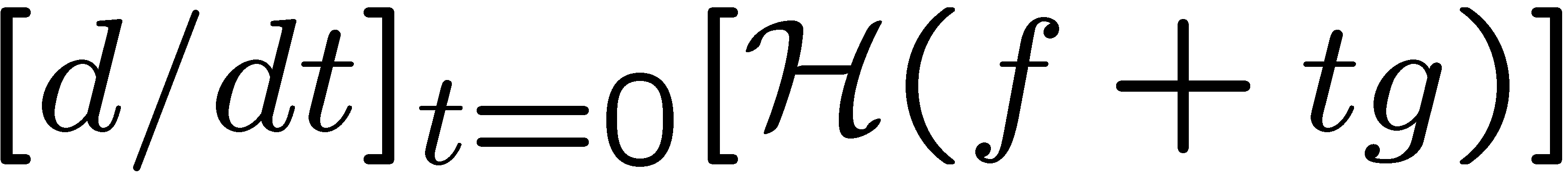 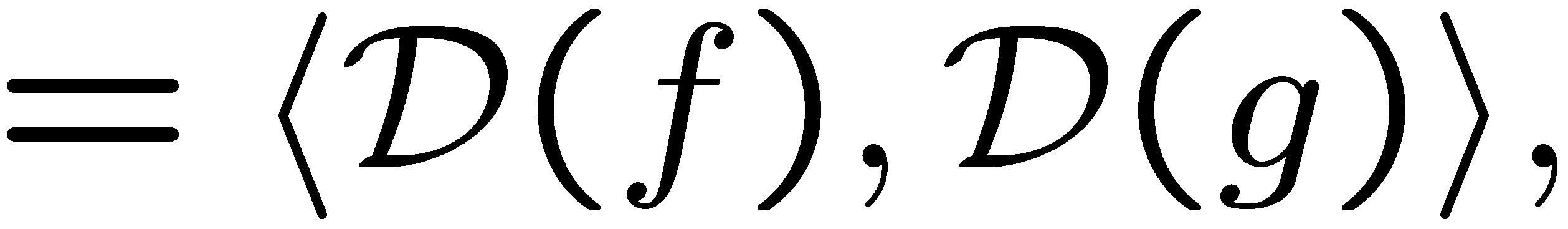 27
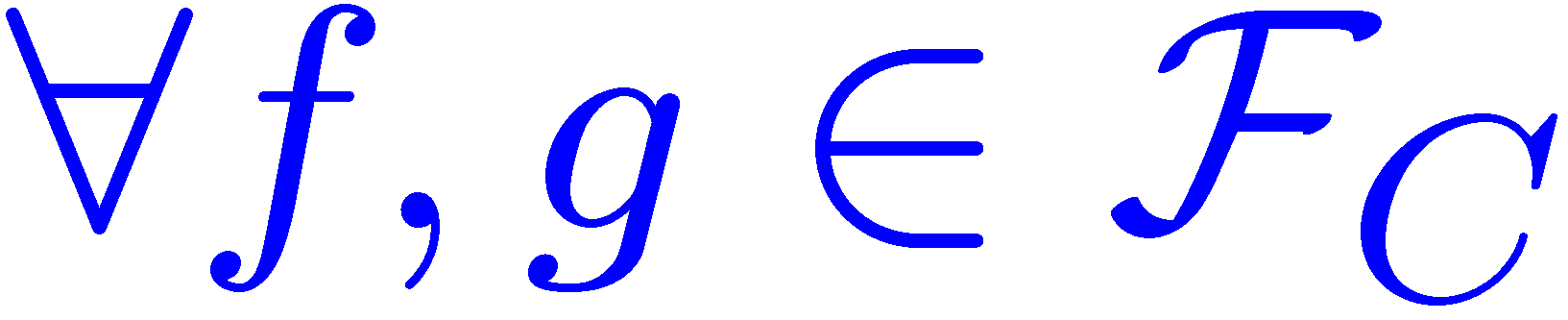 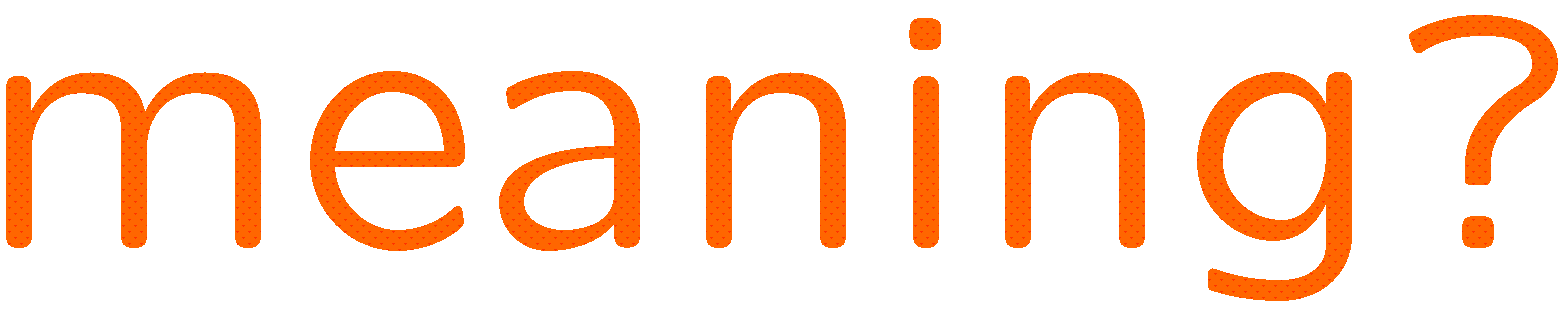 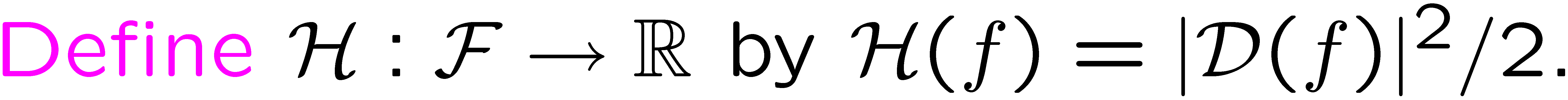 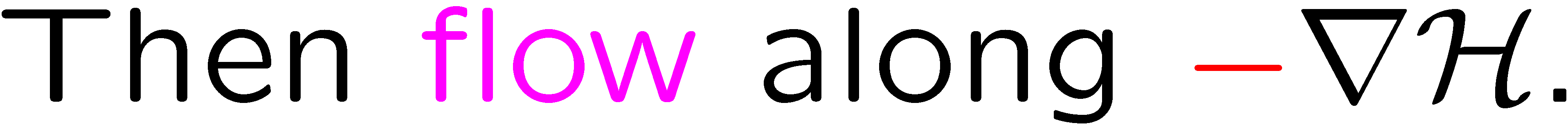 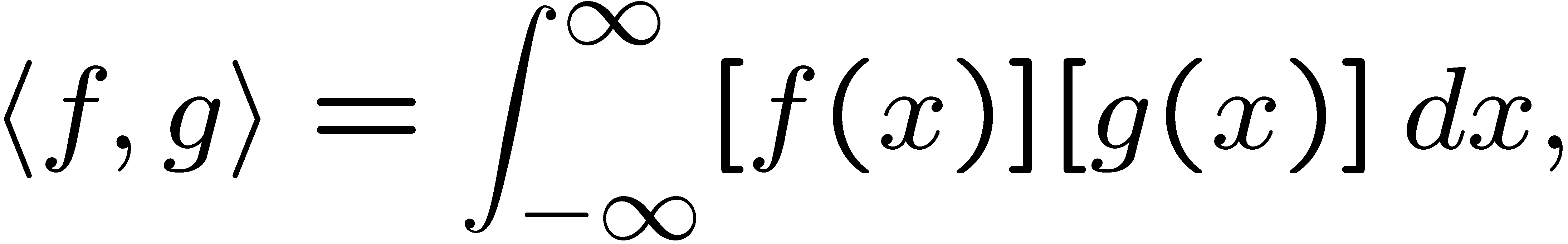 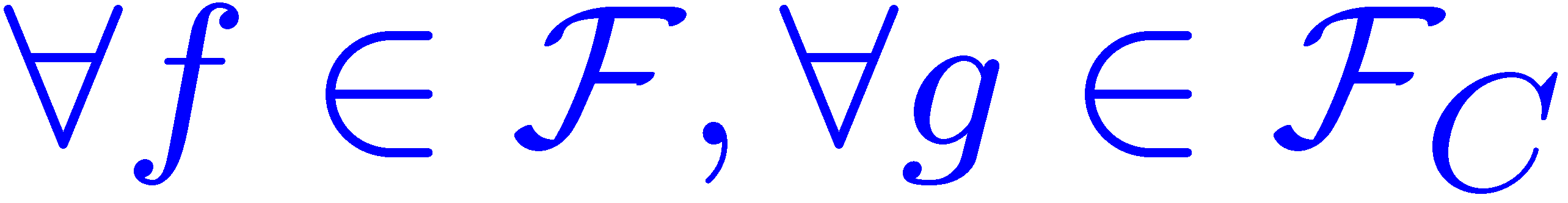 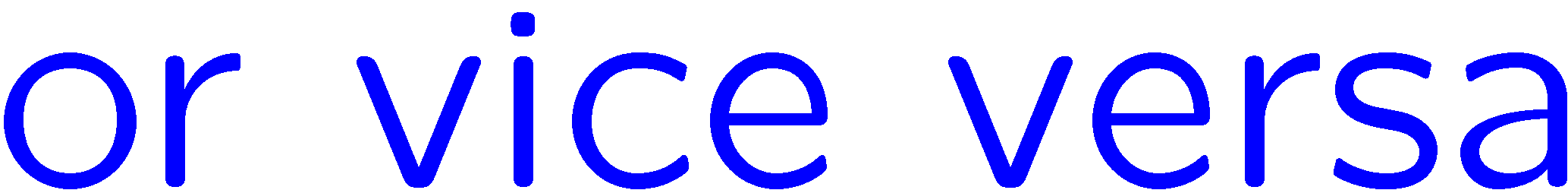 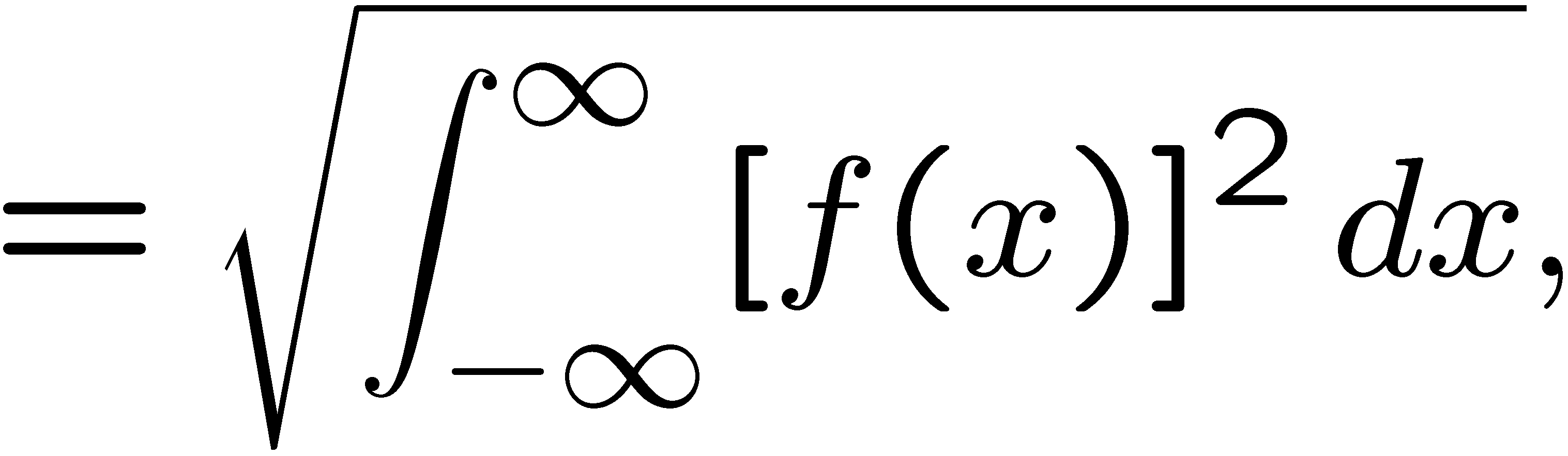 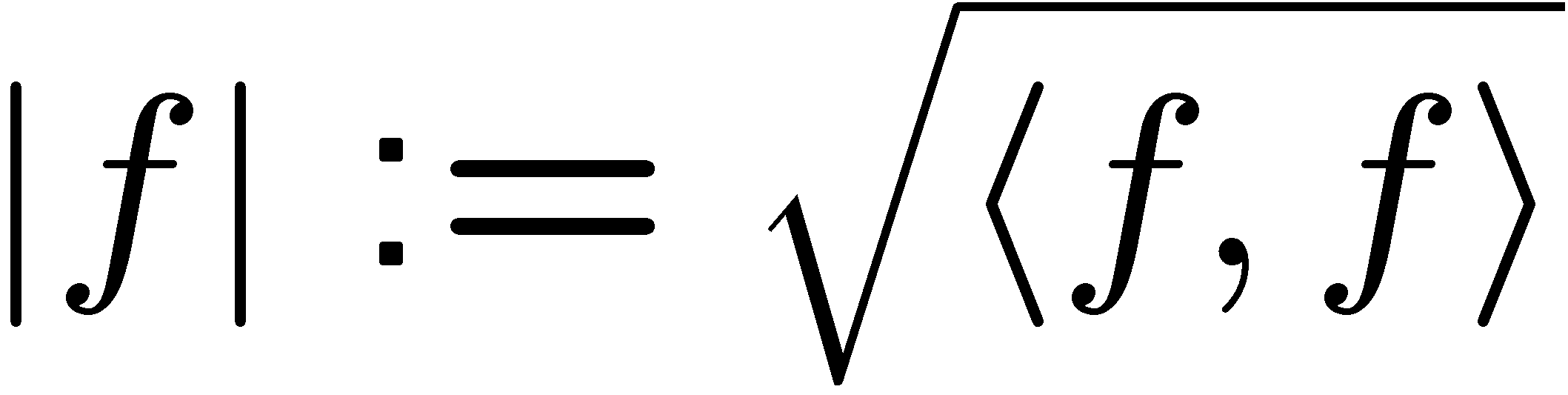 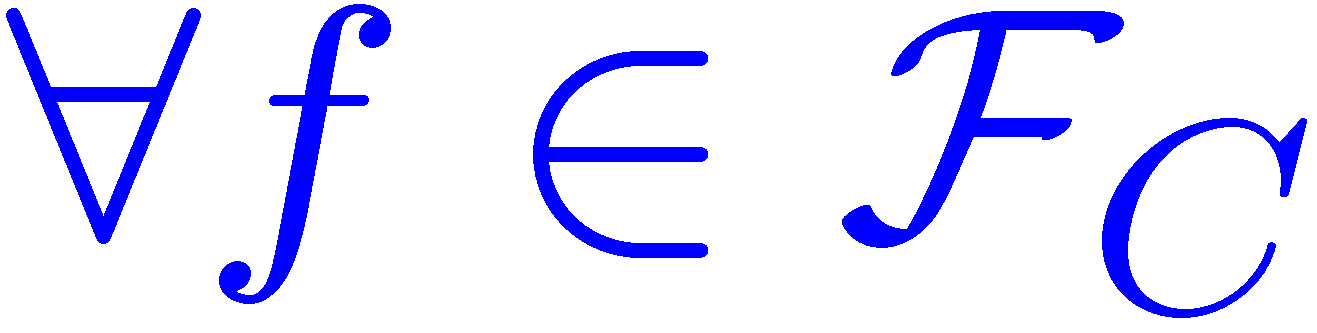 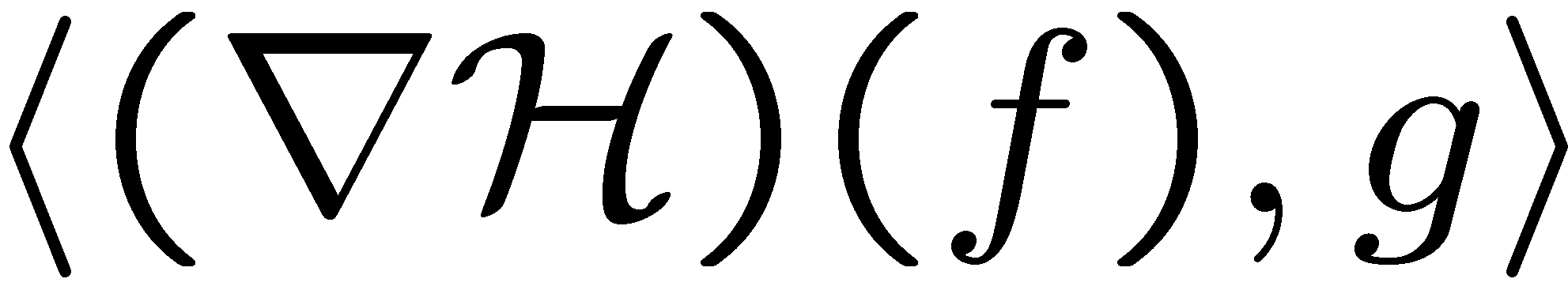 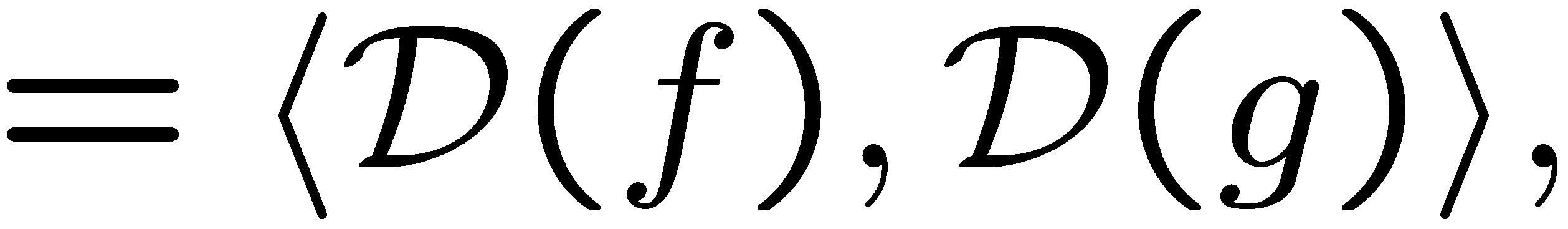 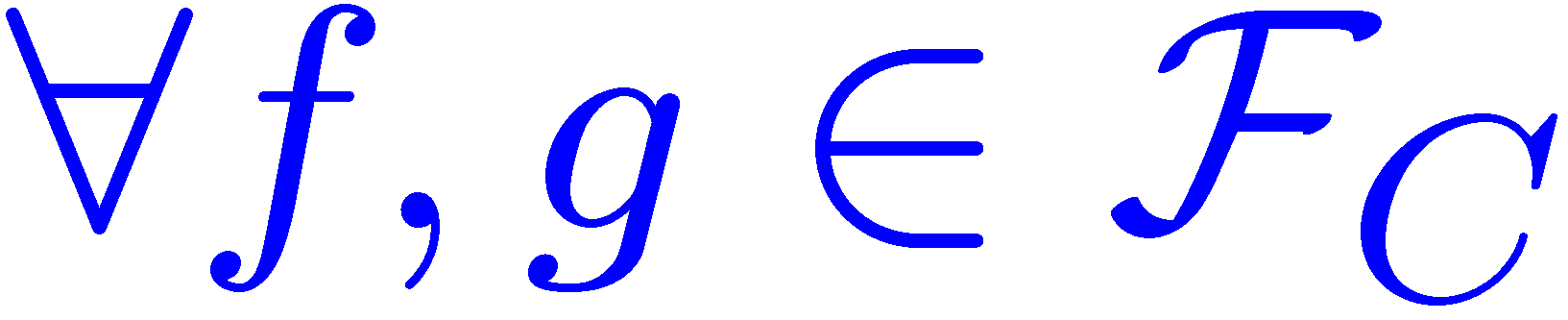 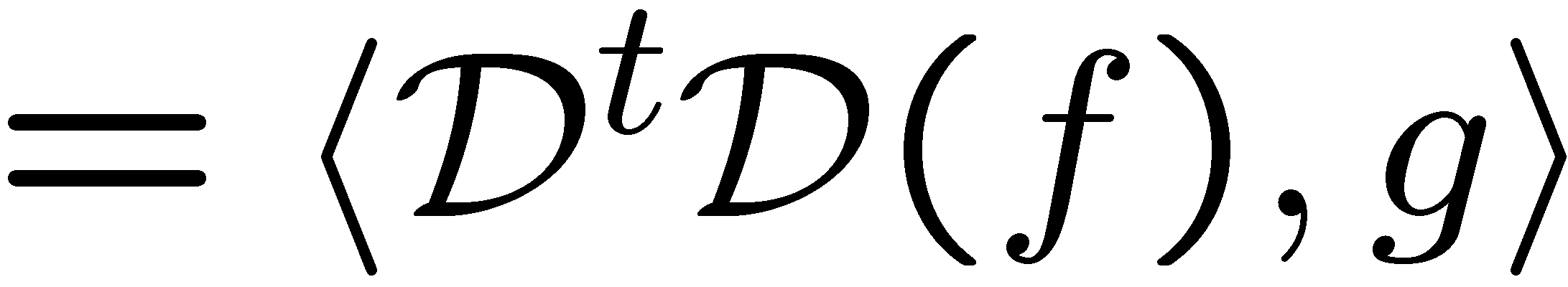 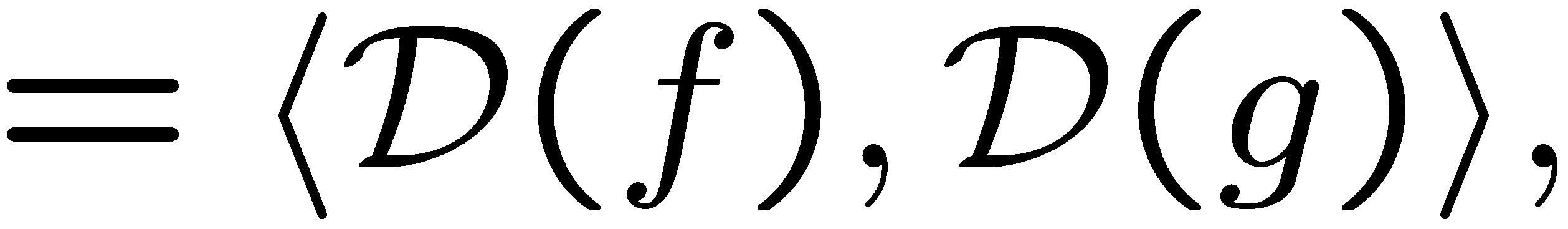 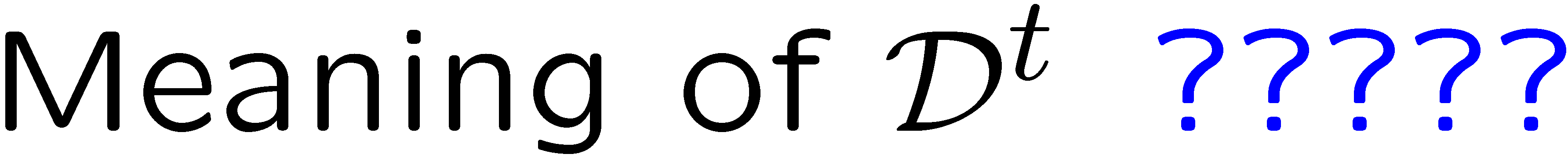 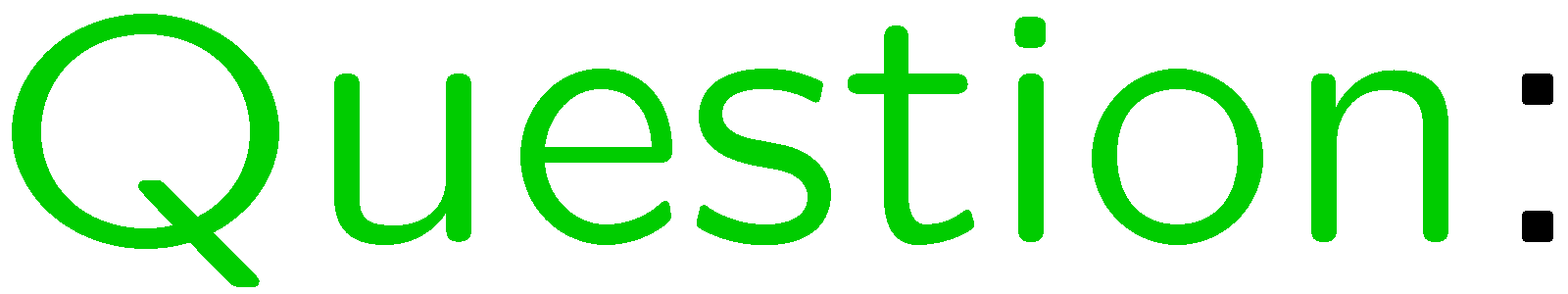 28
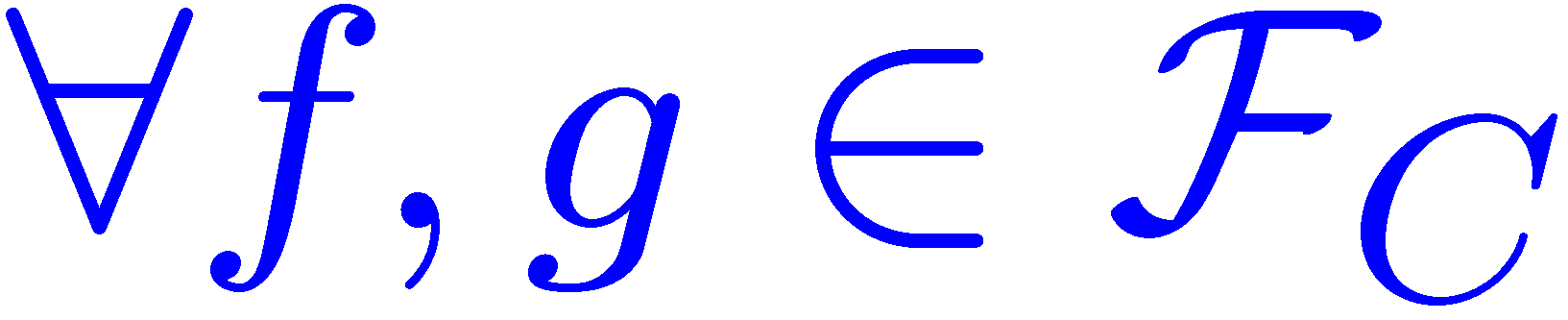 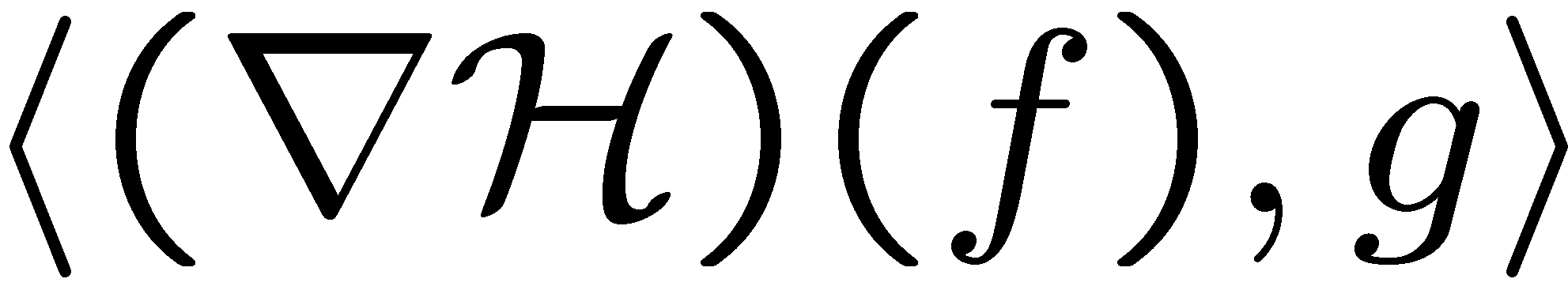 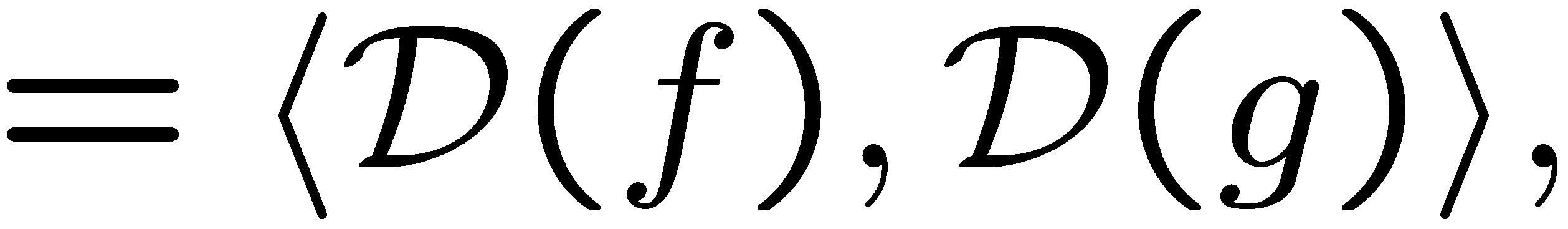 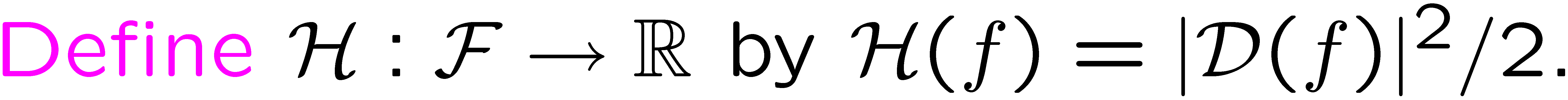 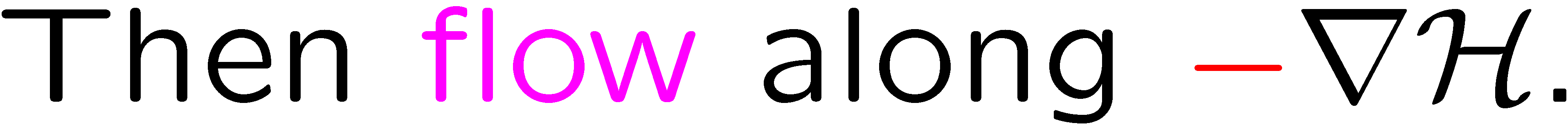 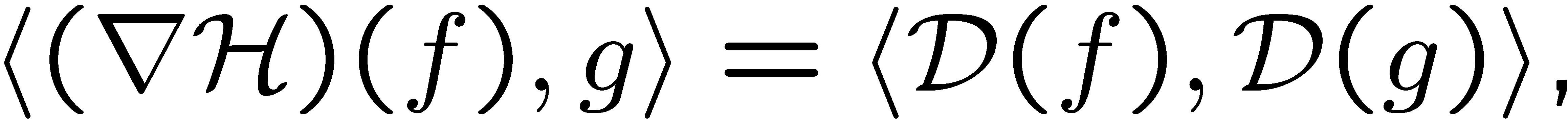 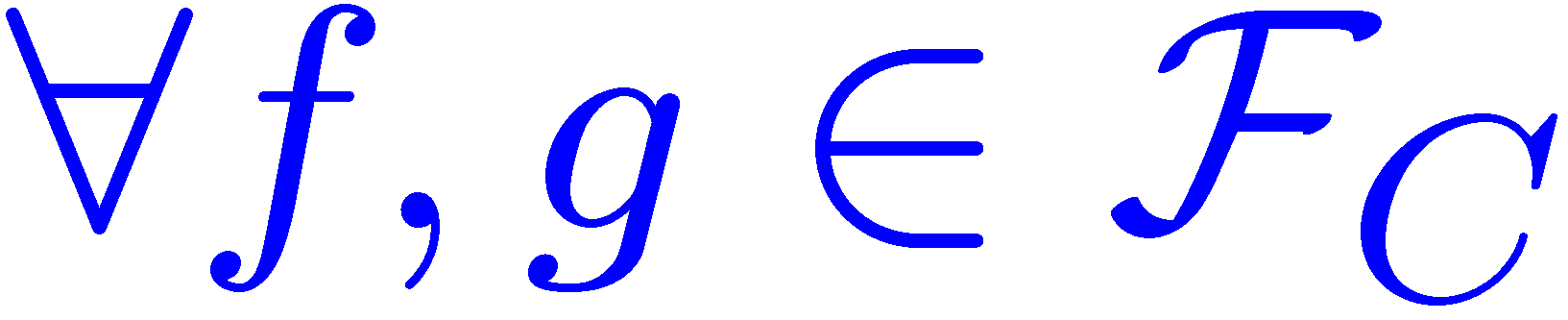 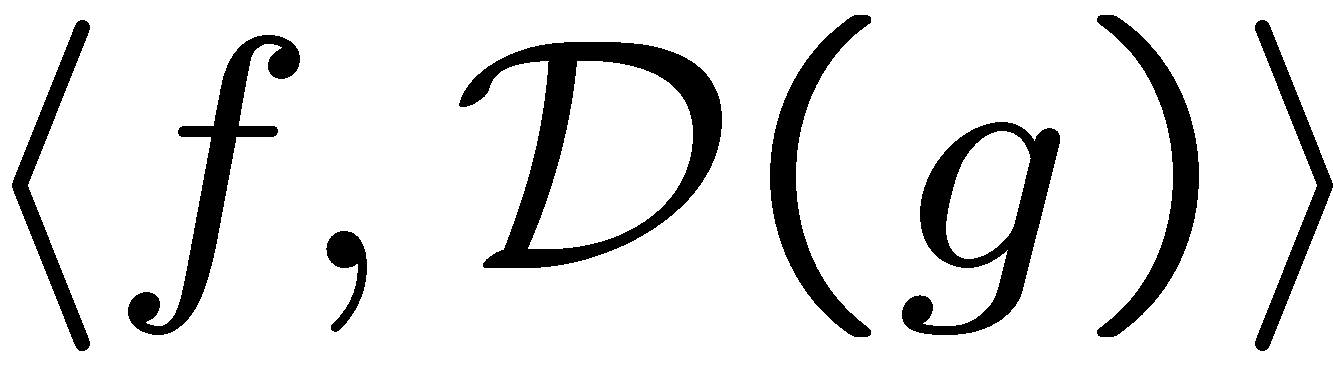 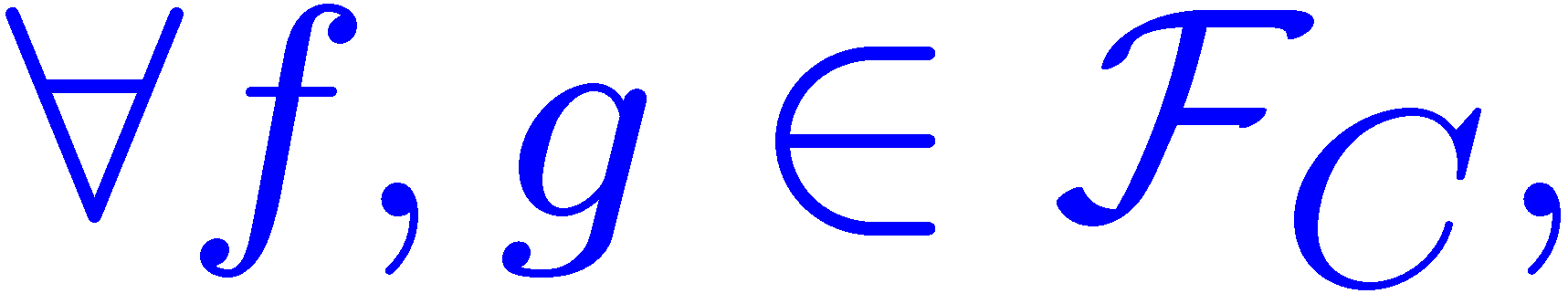 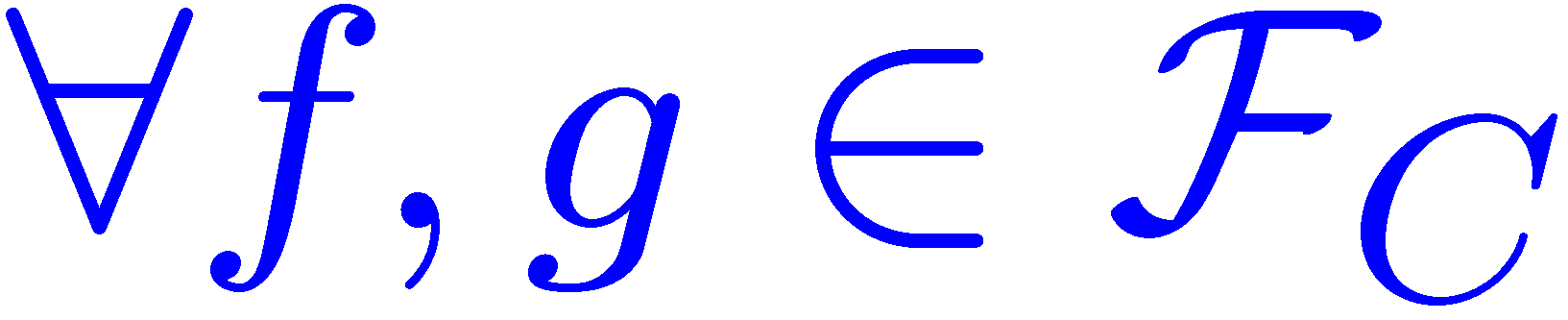 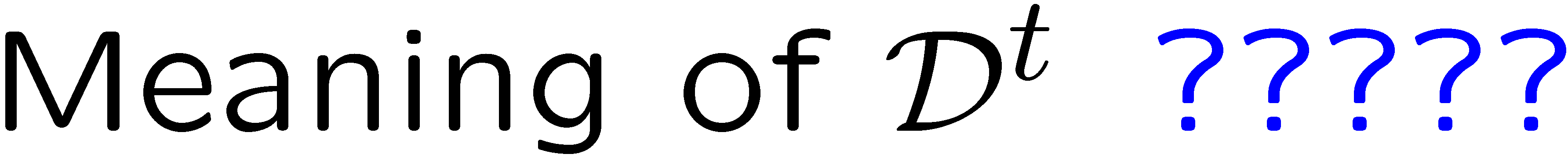 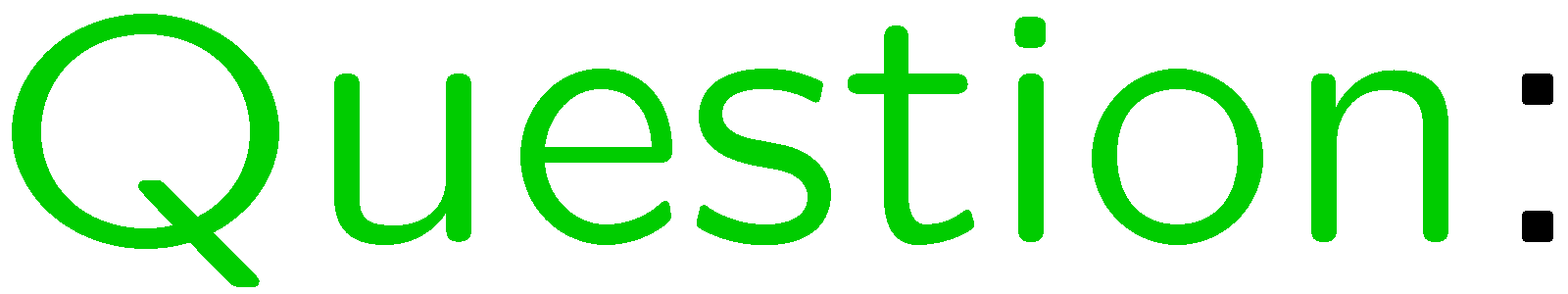 29
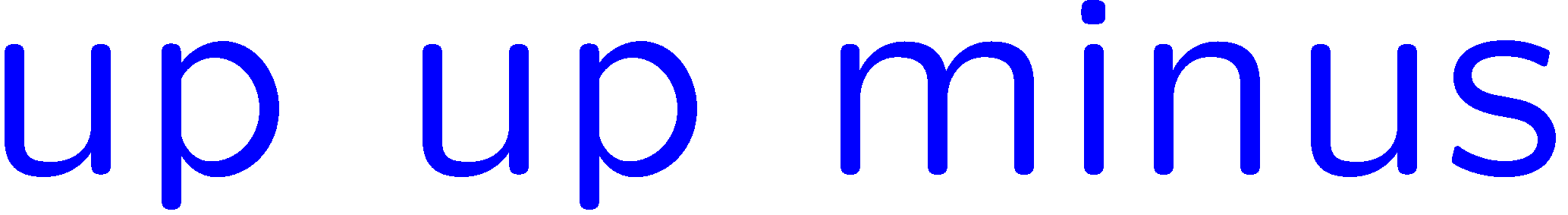 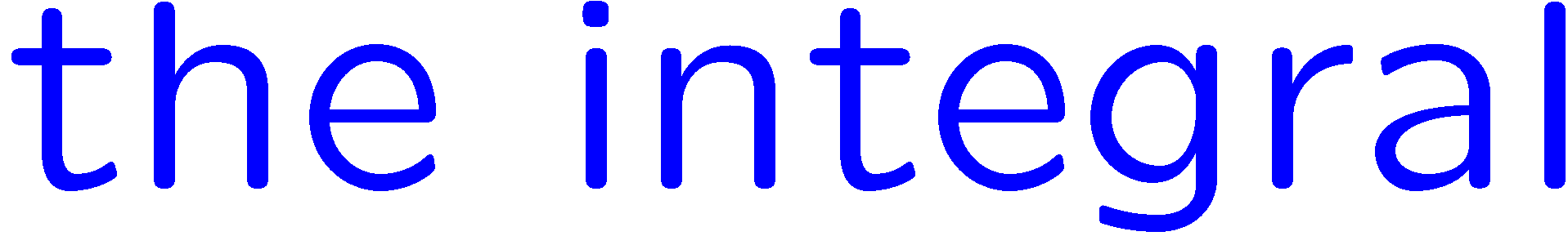 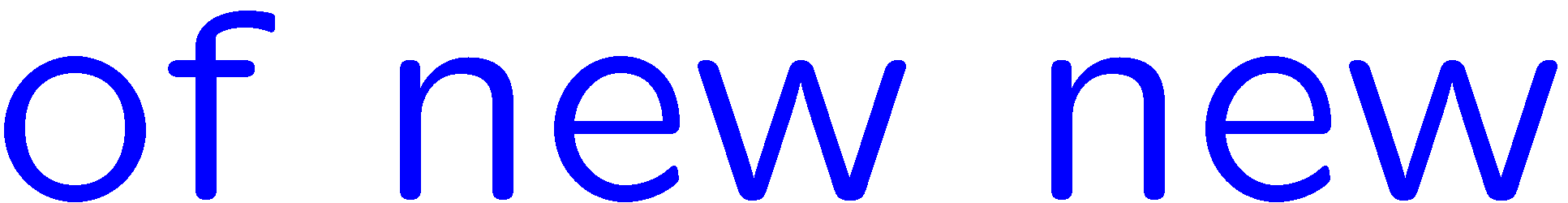 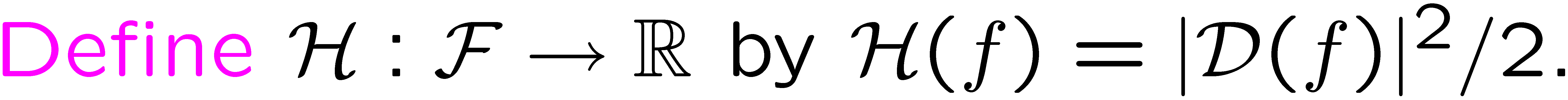 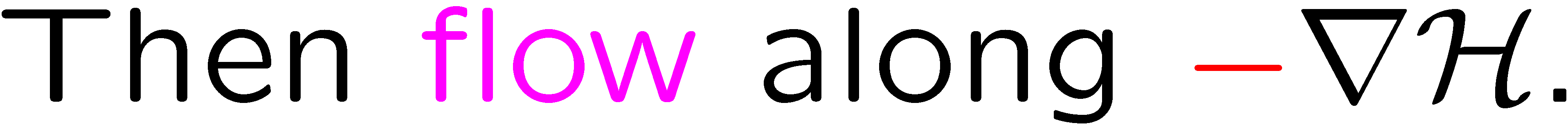 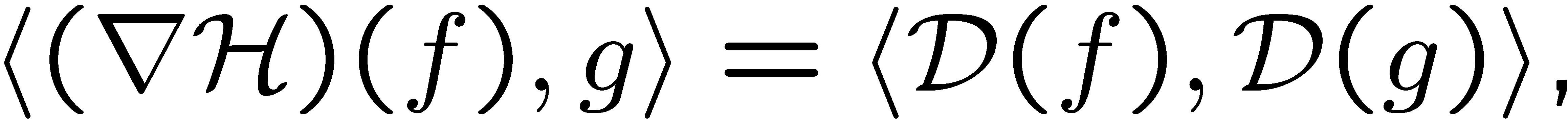 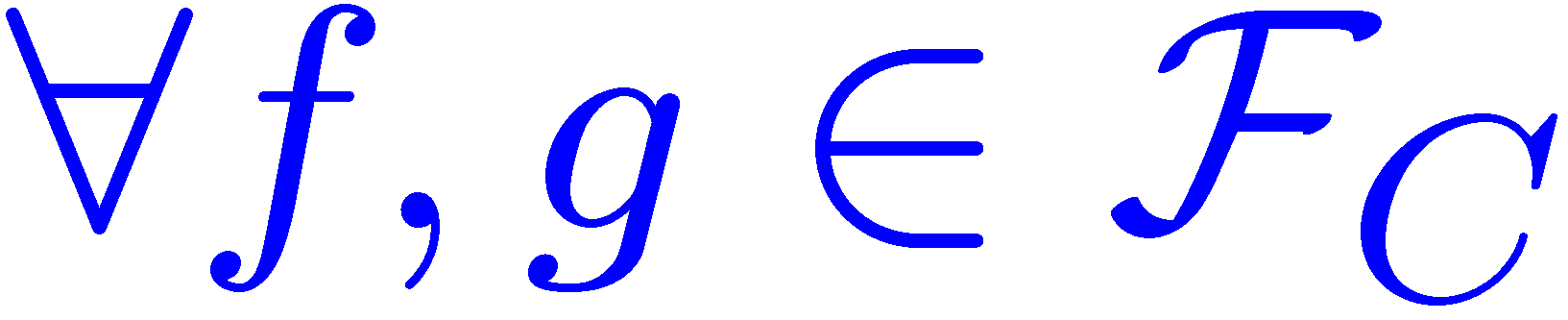 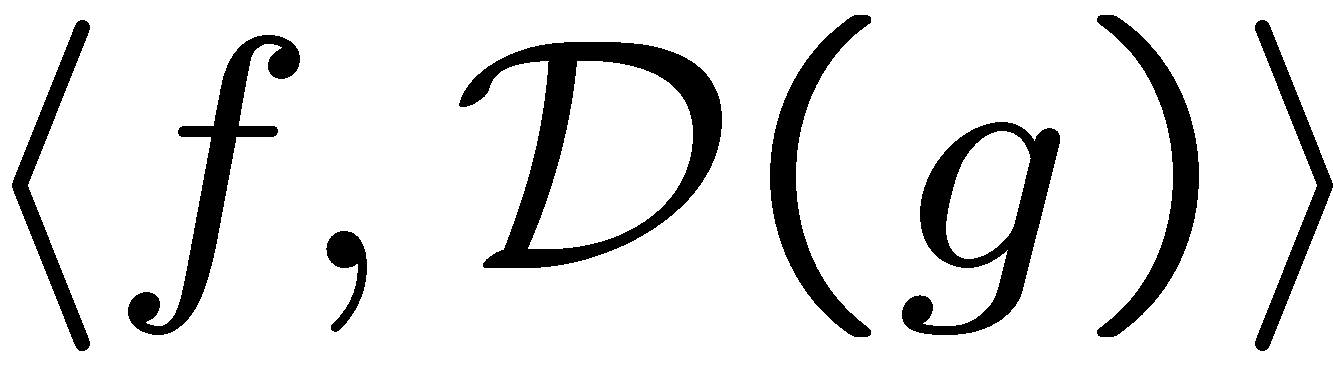 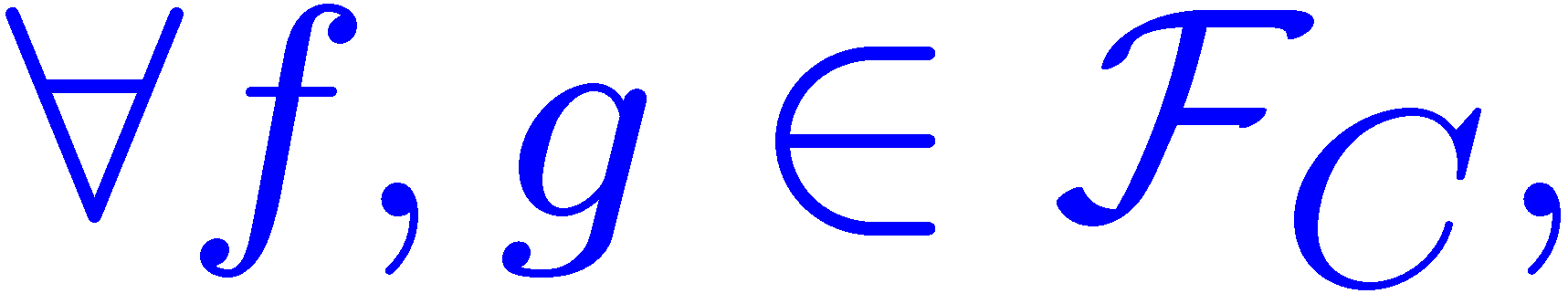 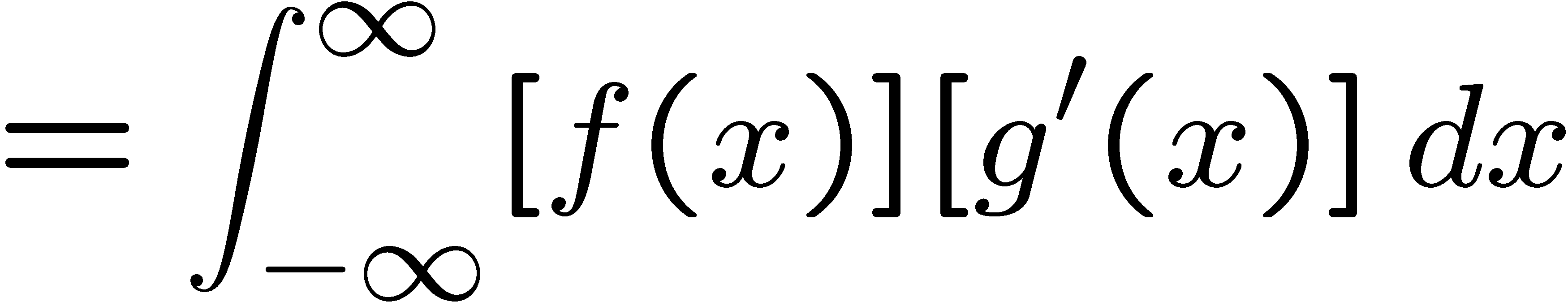 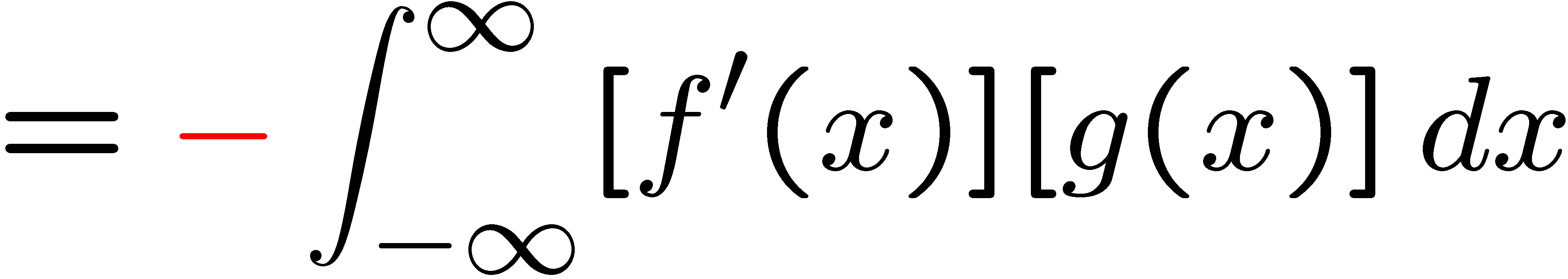 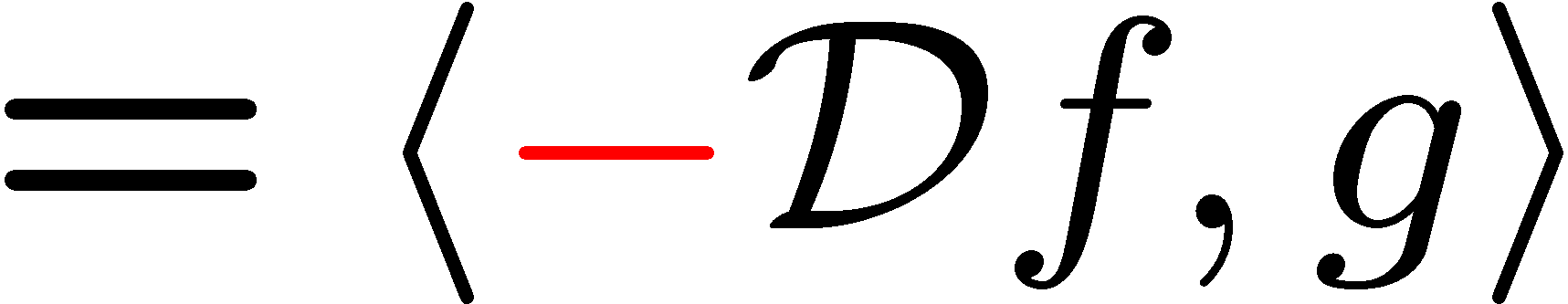 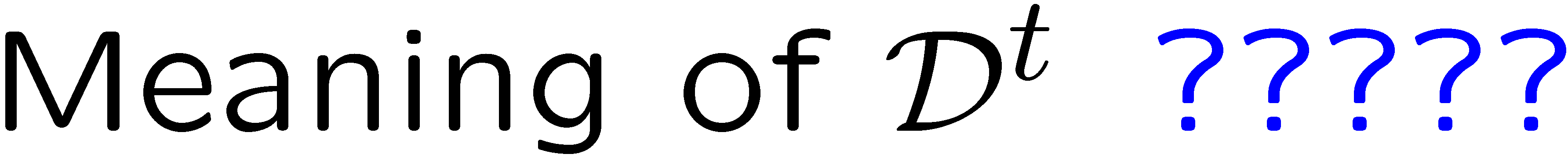 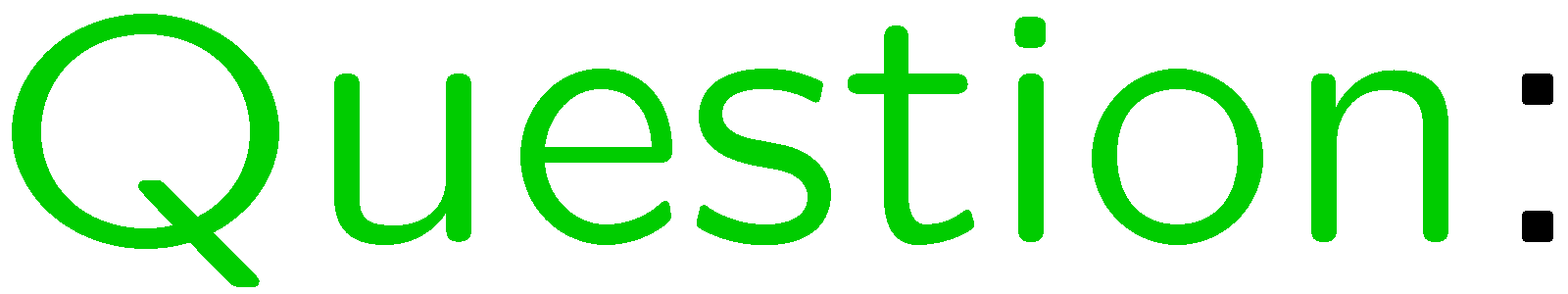 30
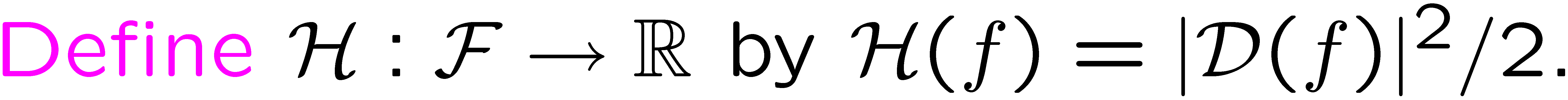 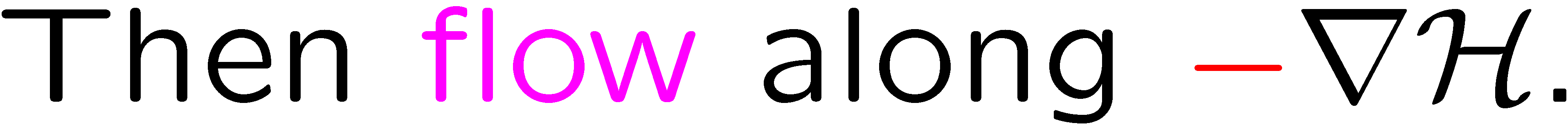 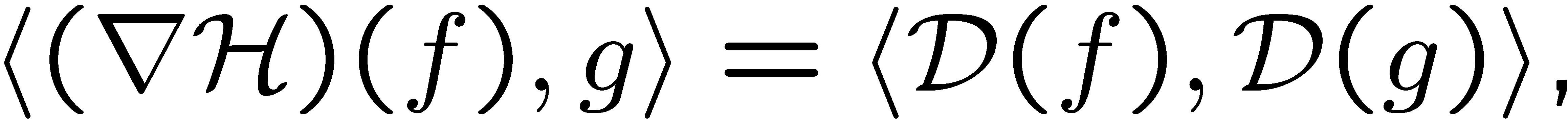 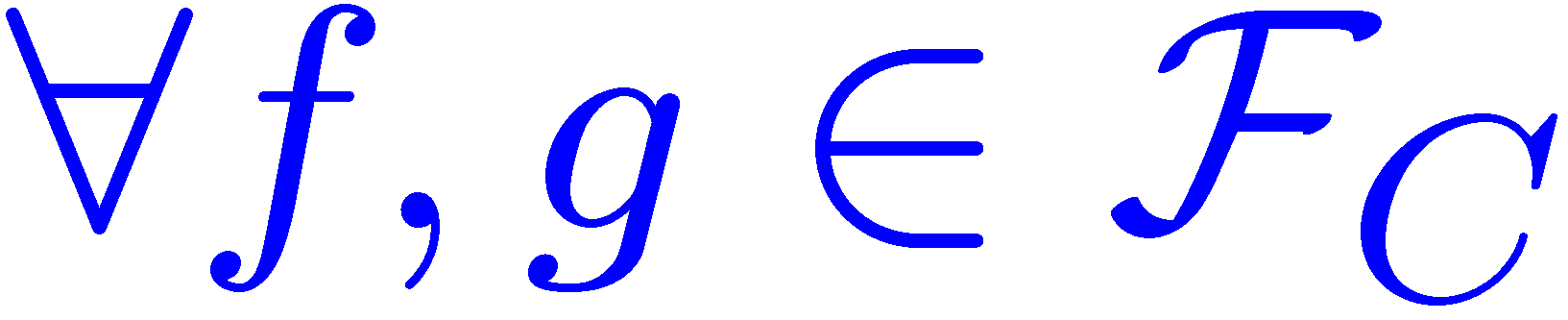 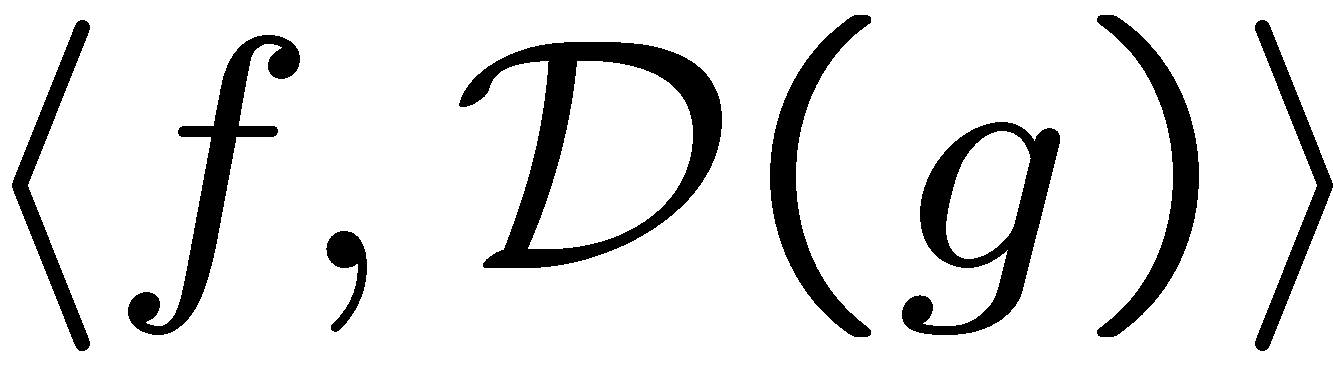 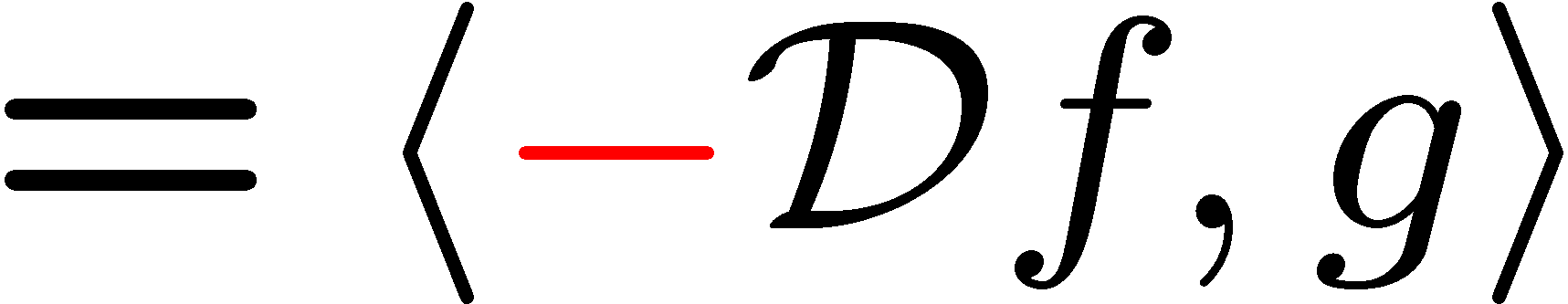 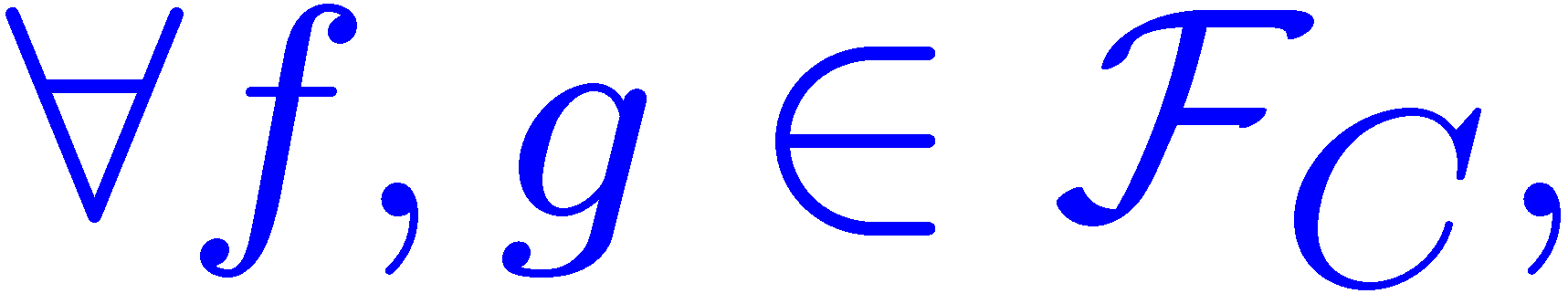 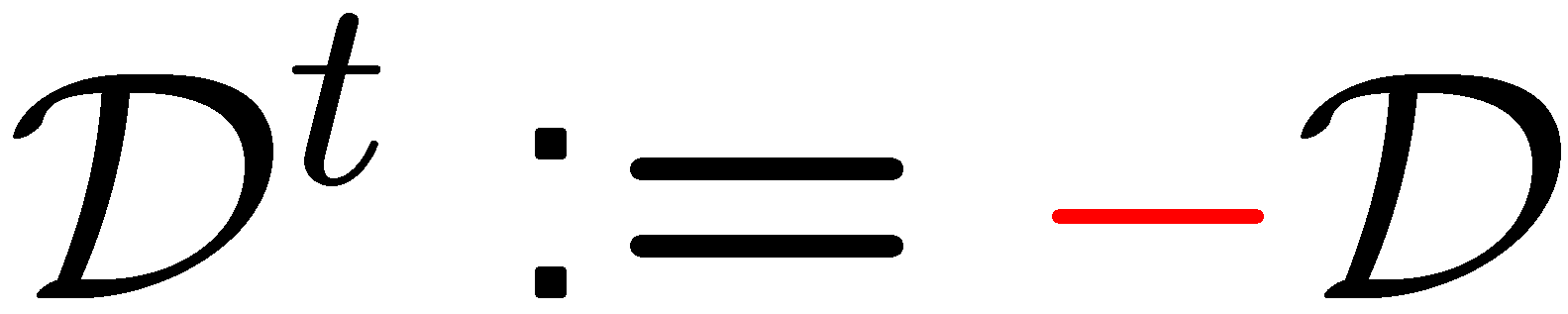 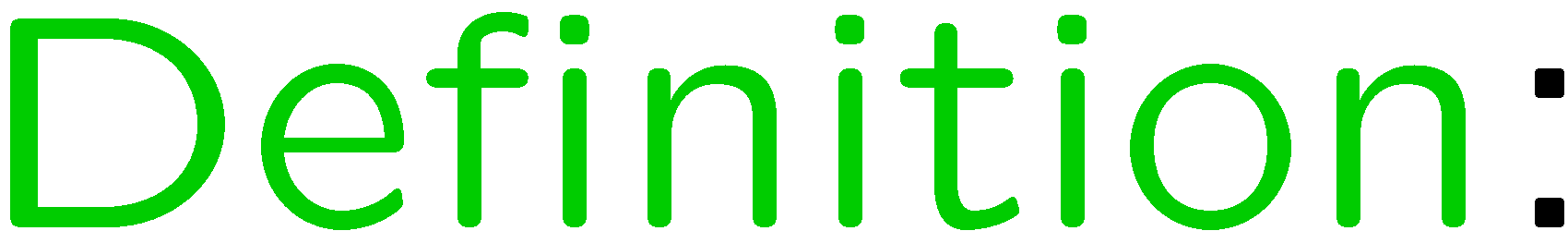 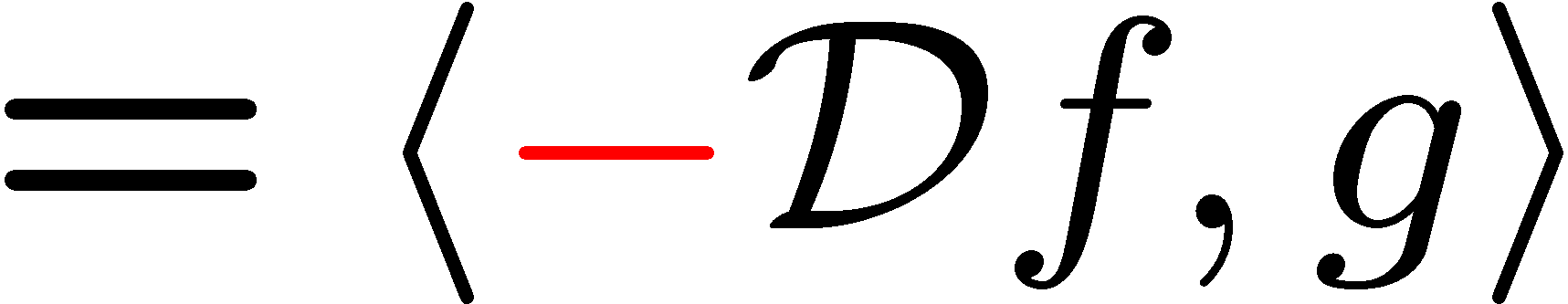 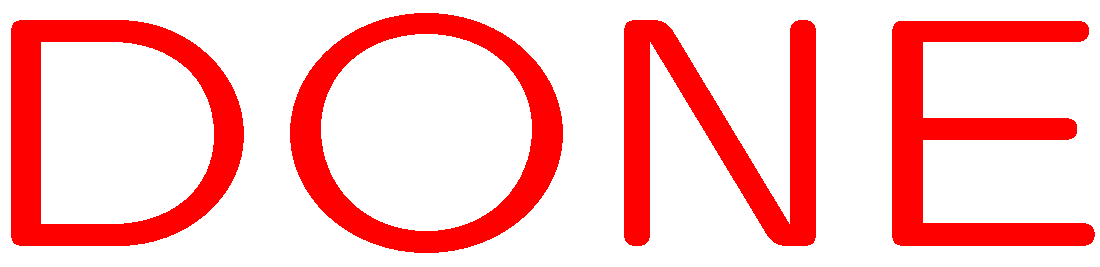 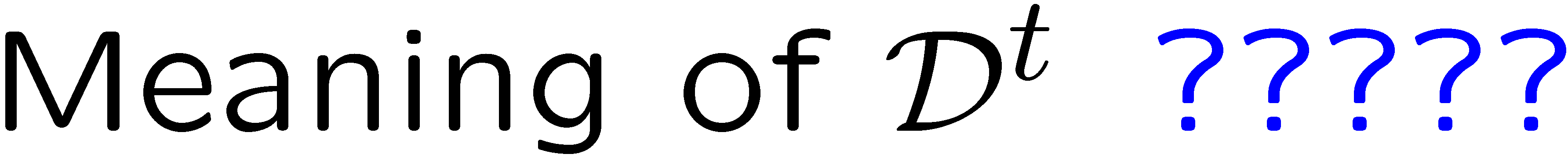 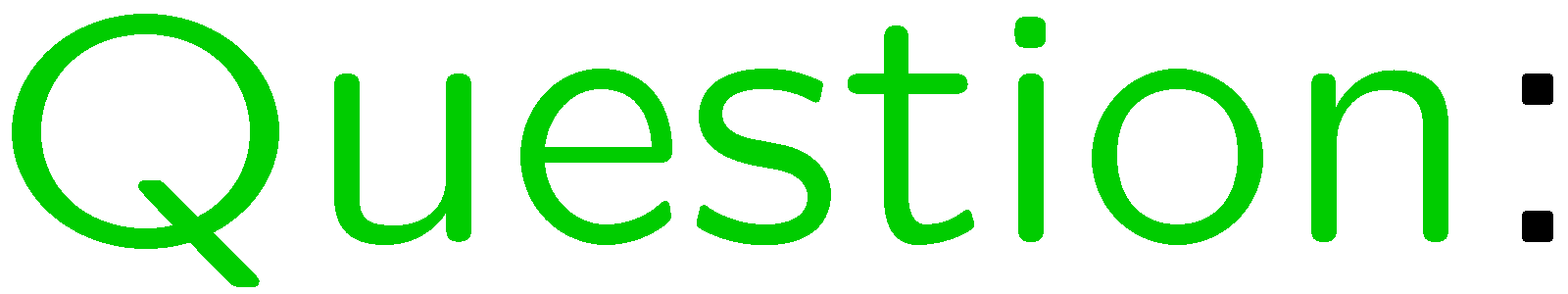 31
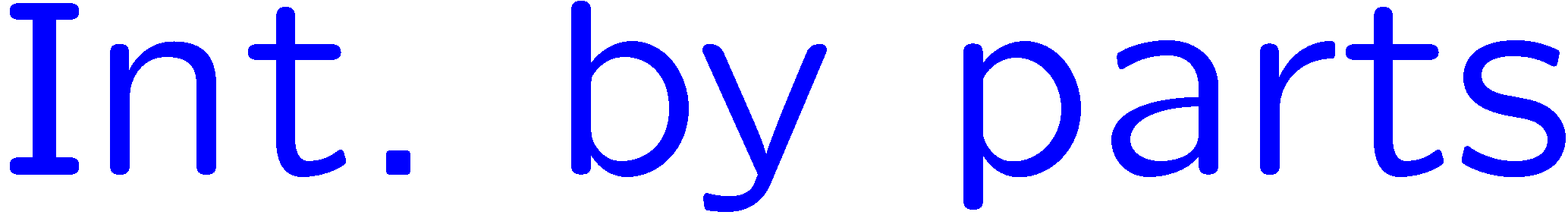 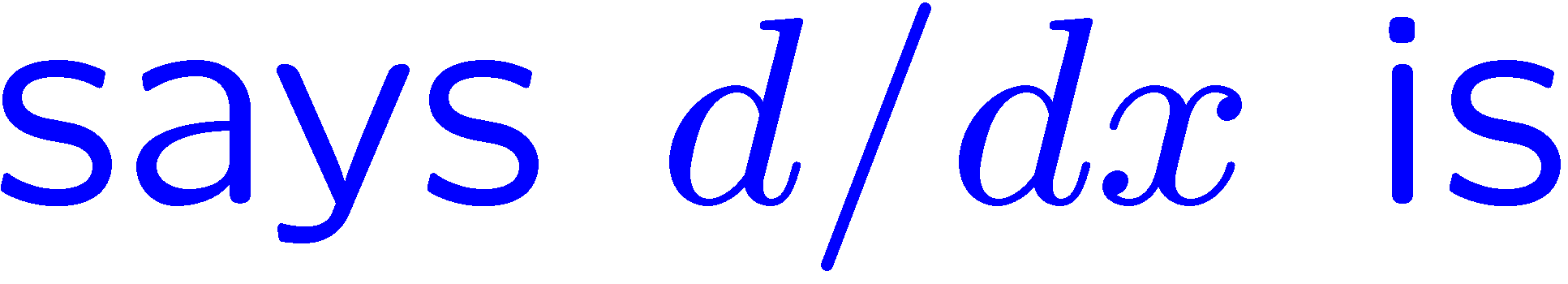 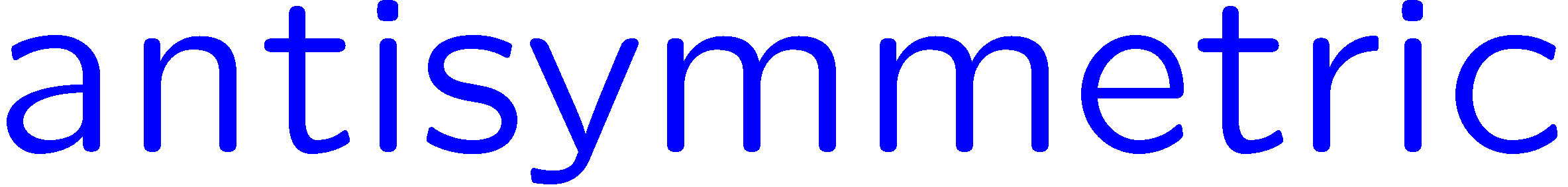 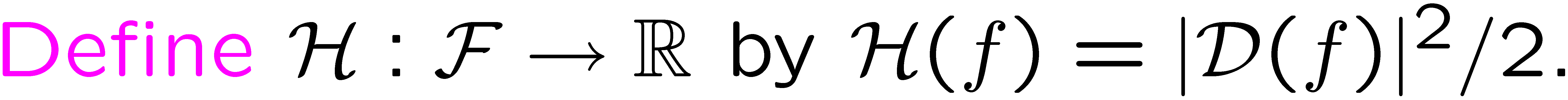 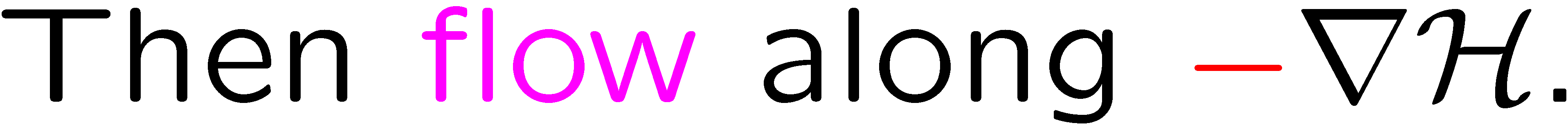 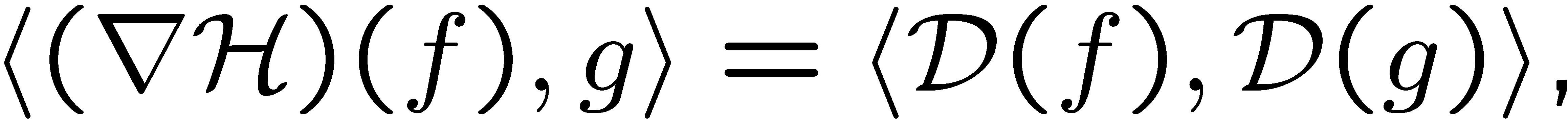 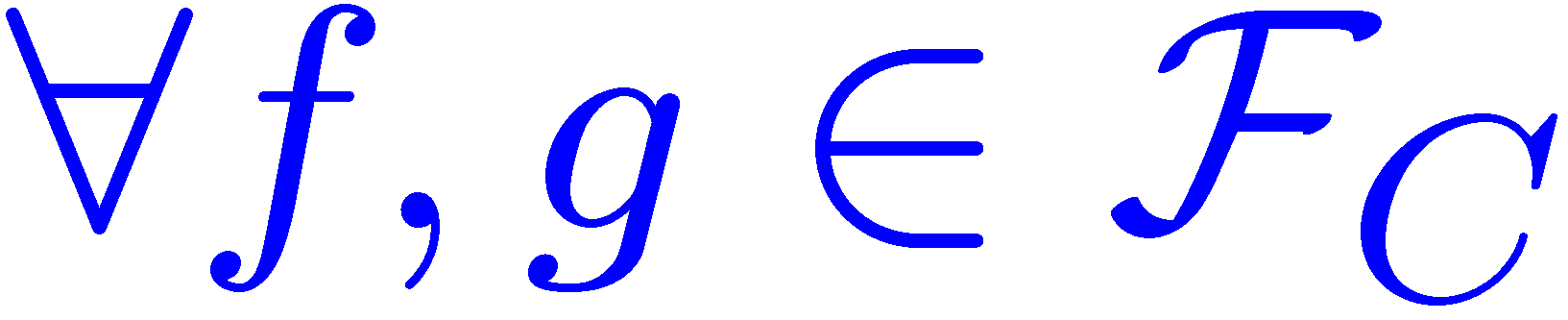 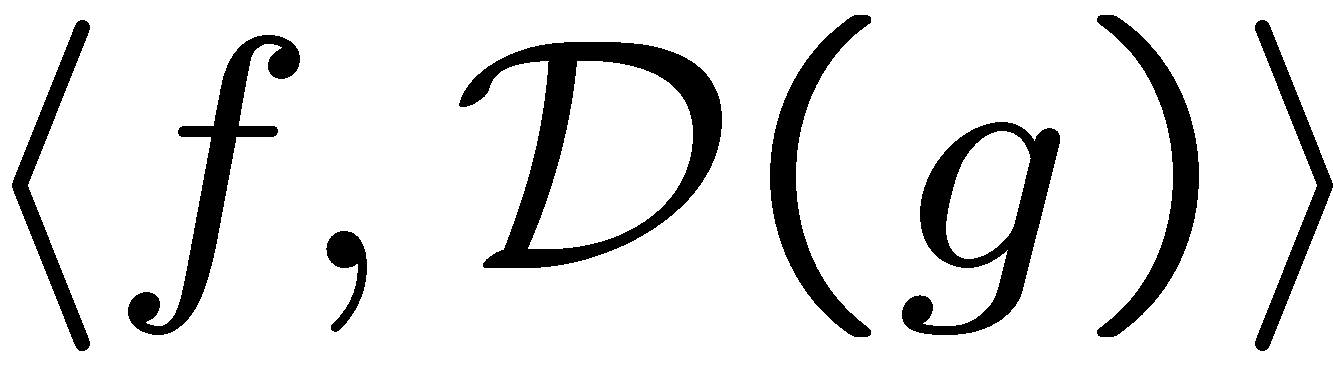 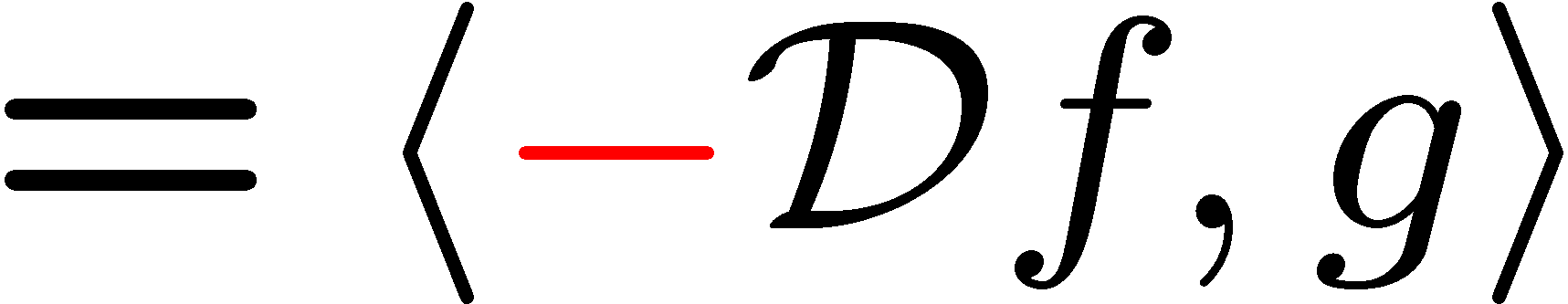 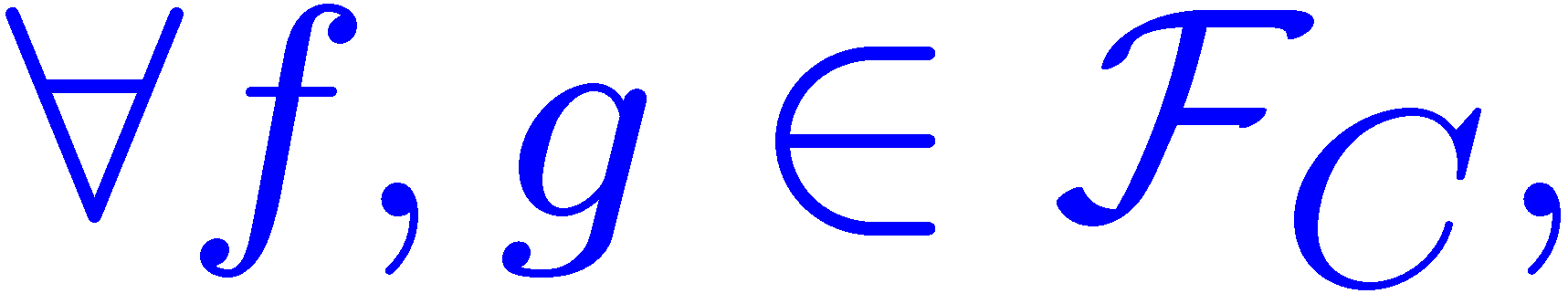 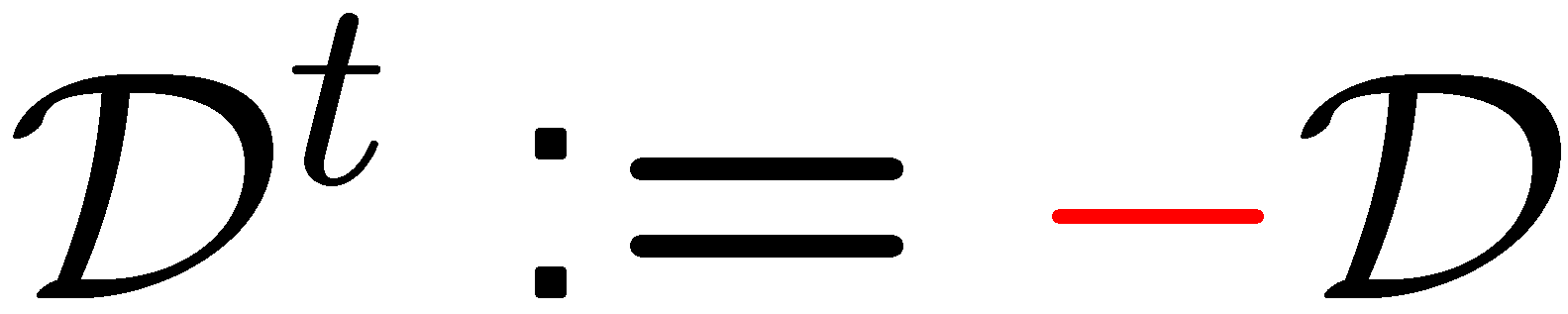 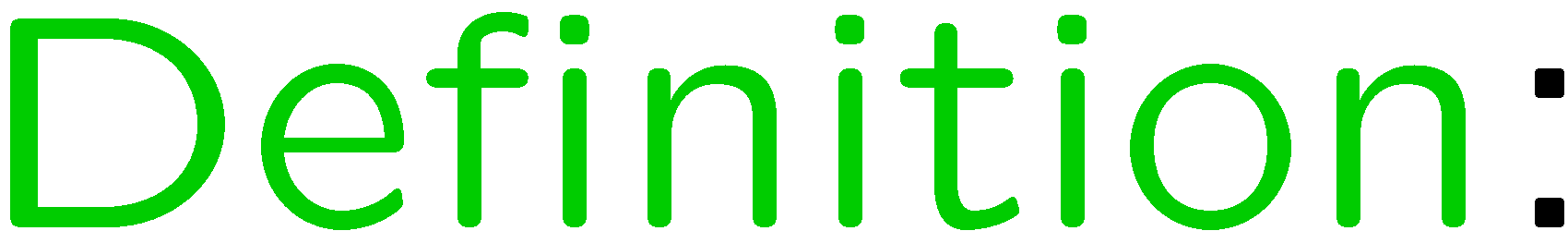 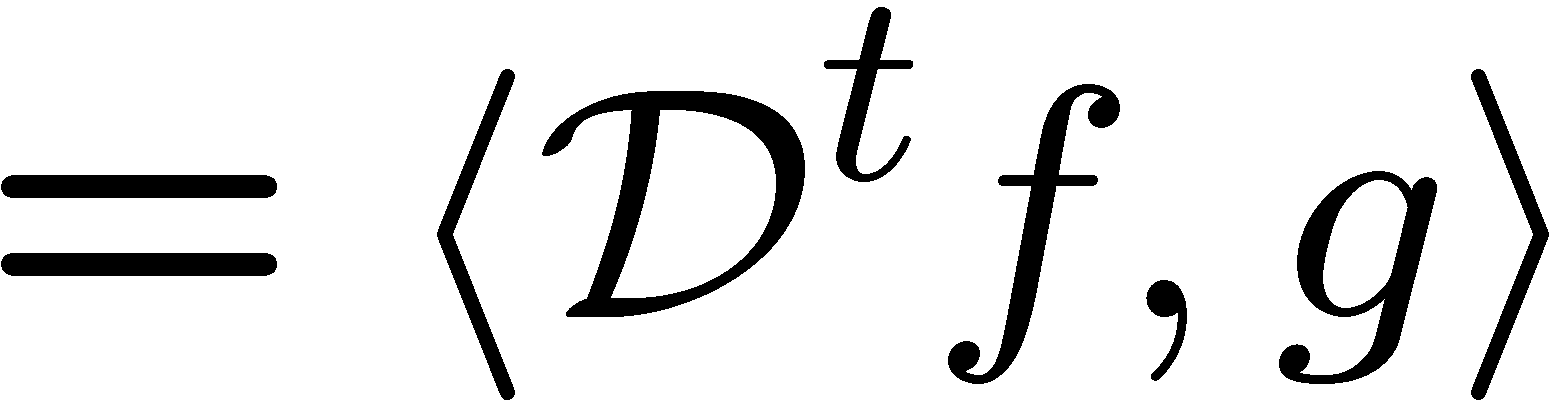 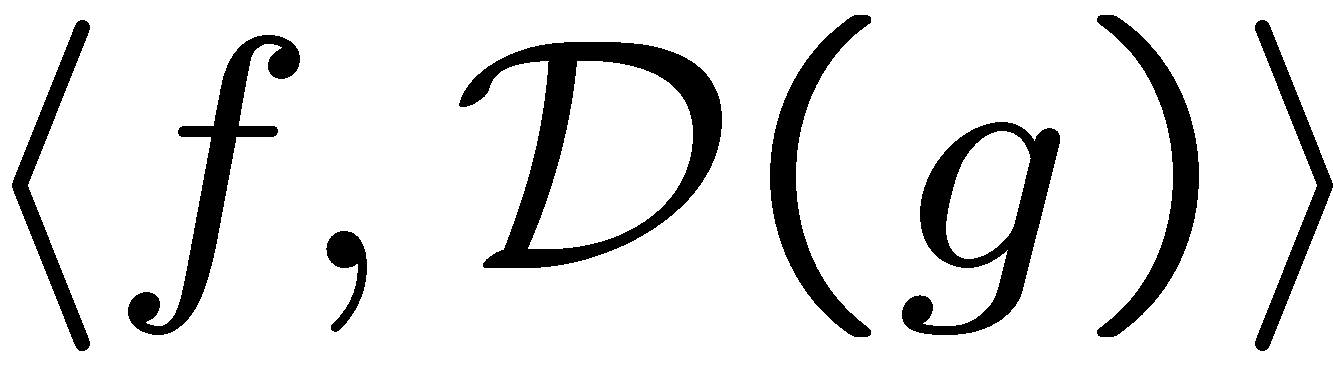 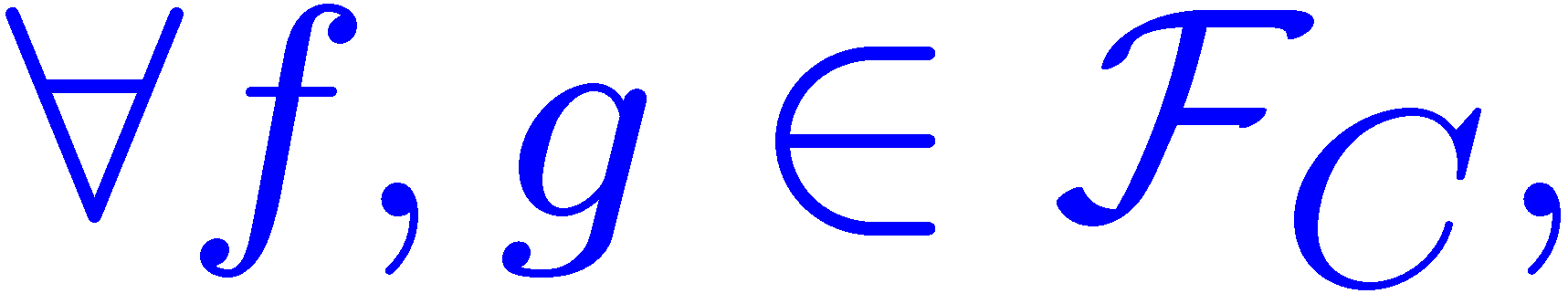 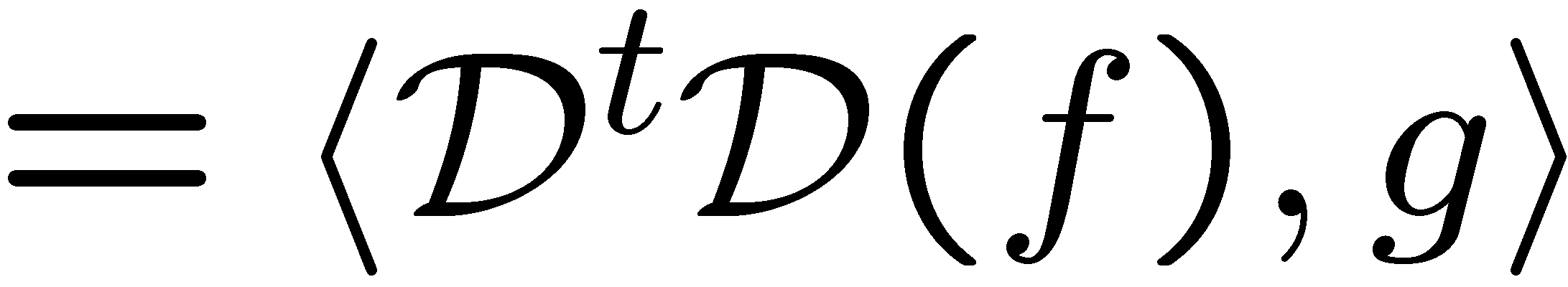 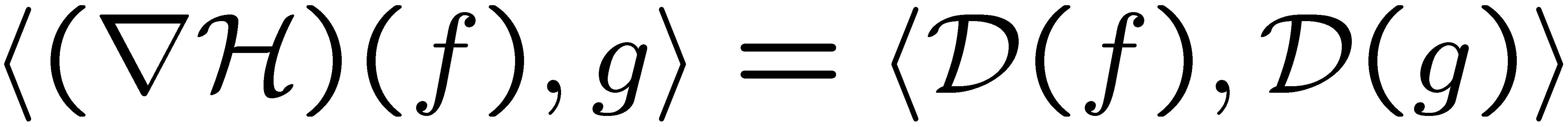 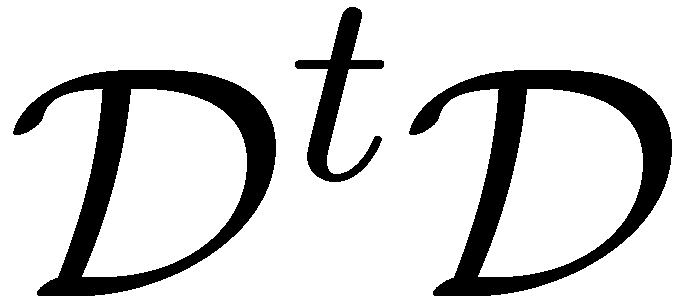 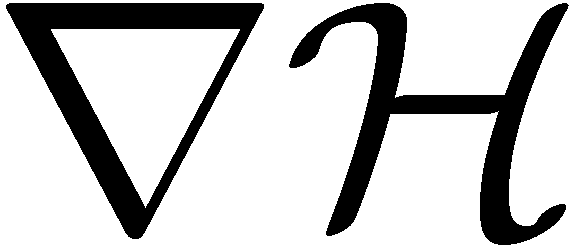 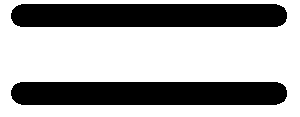 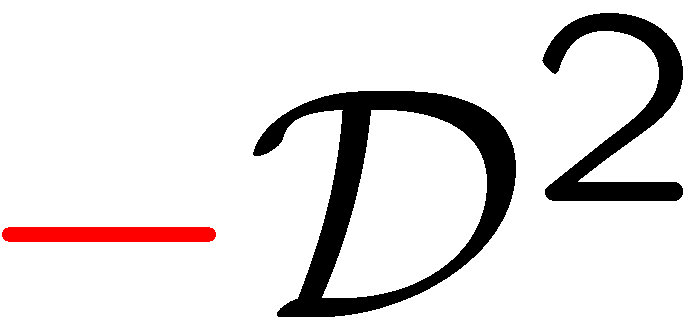 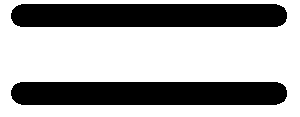 32
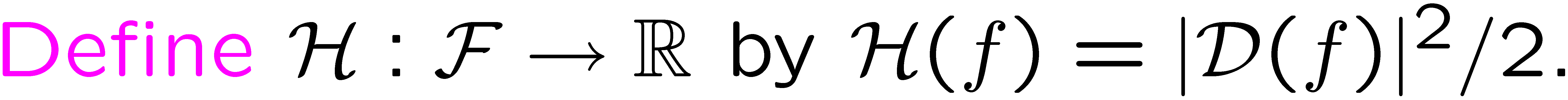 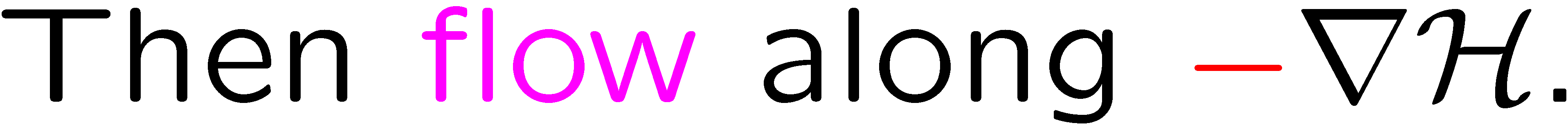 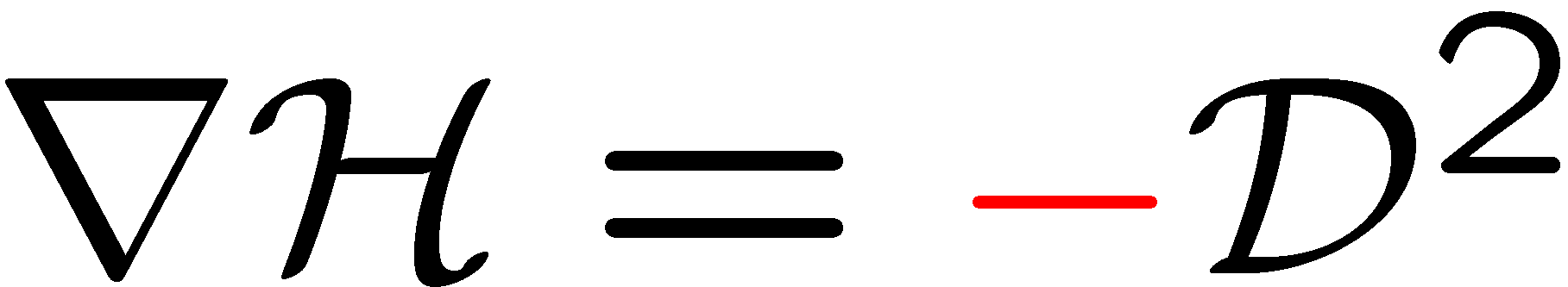 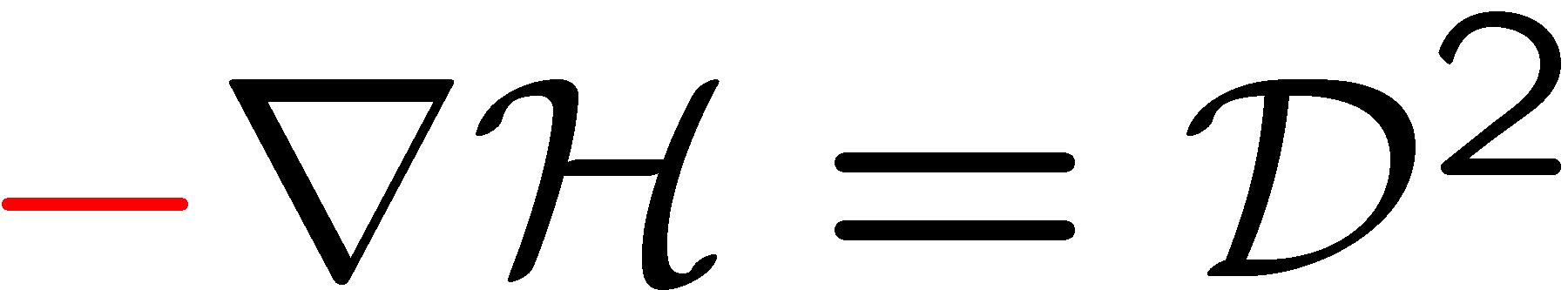 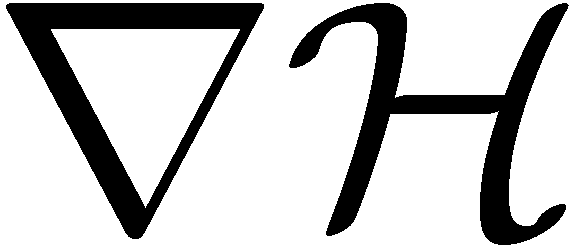 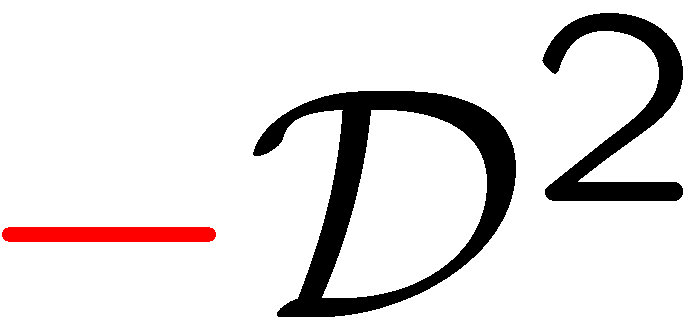 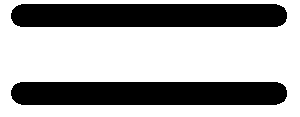 33
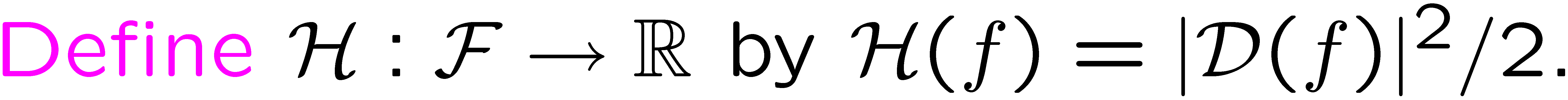 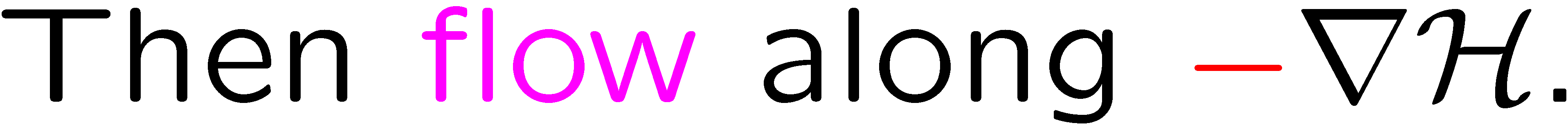 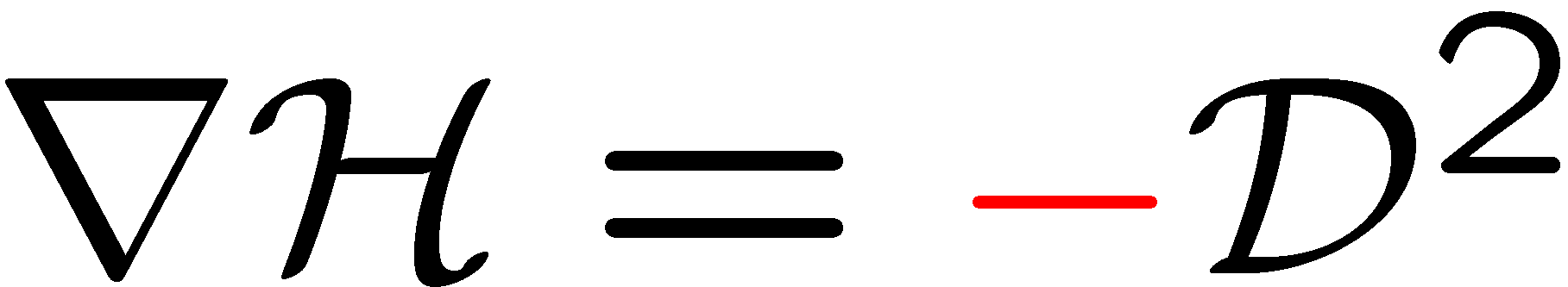 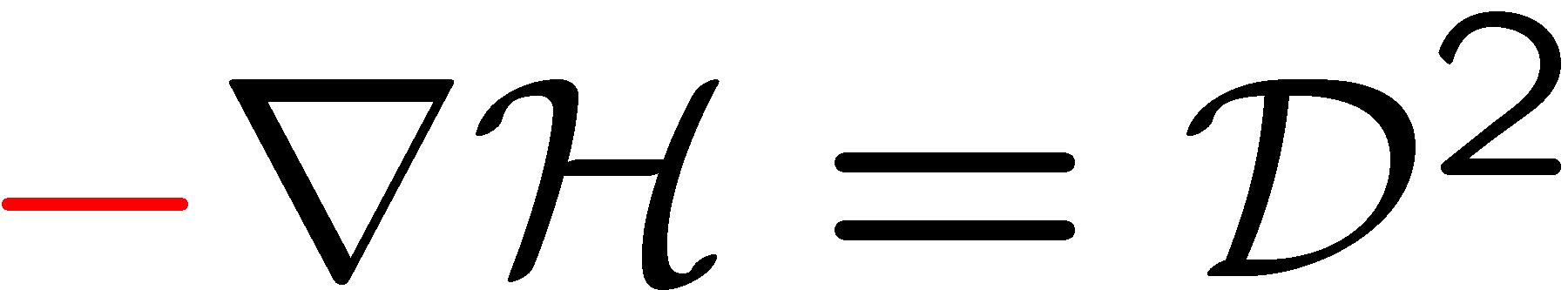 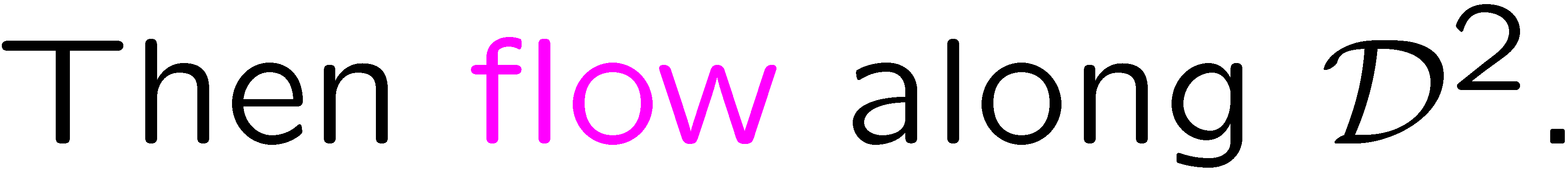 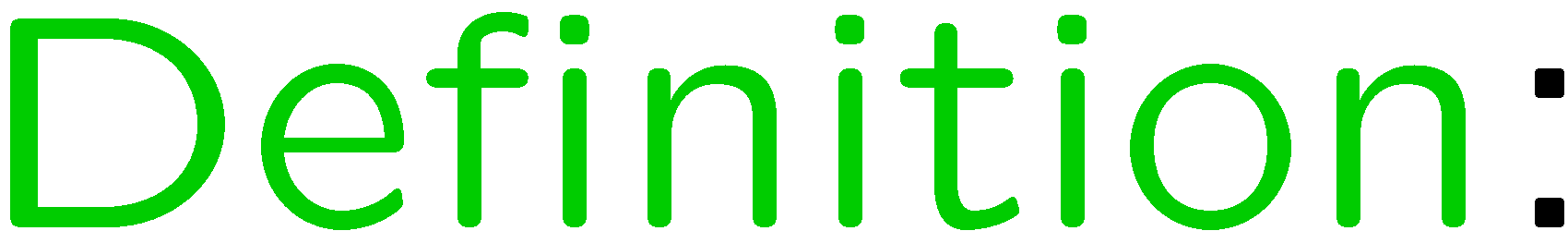 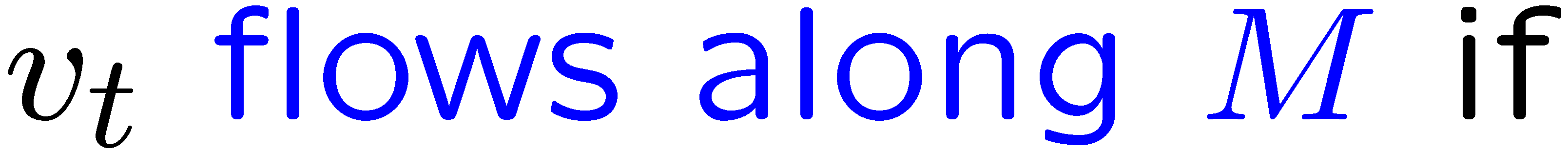 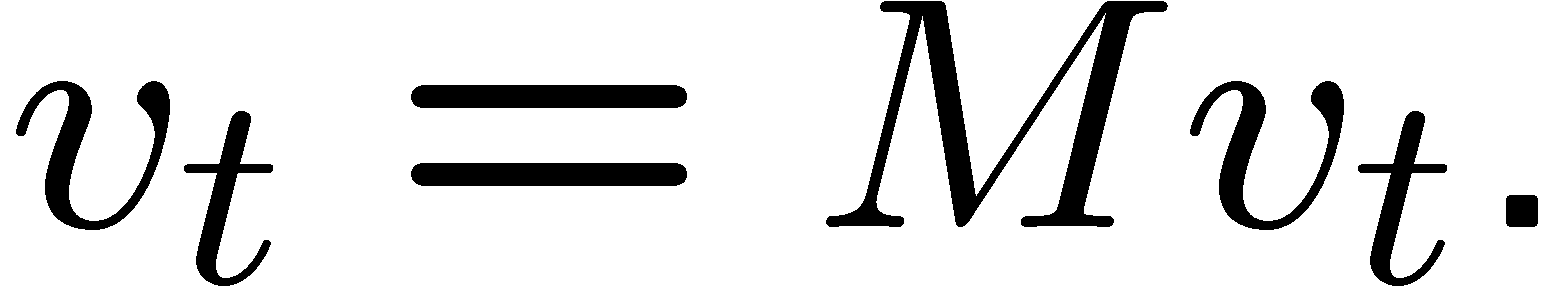 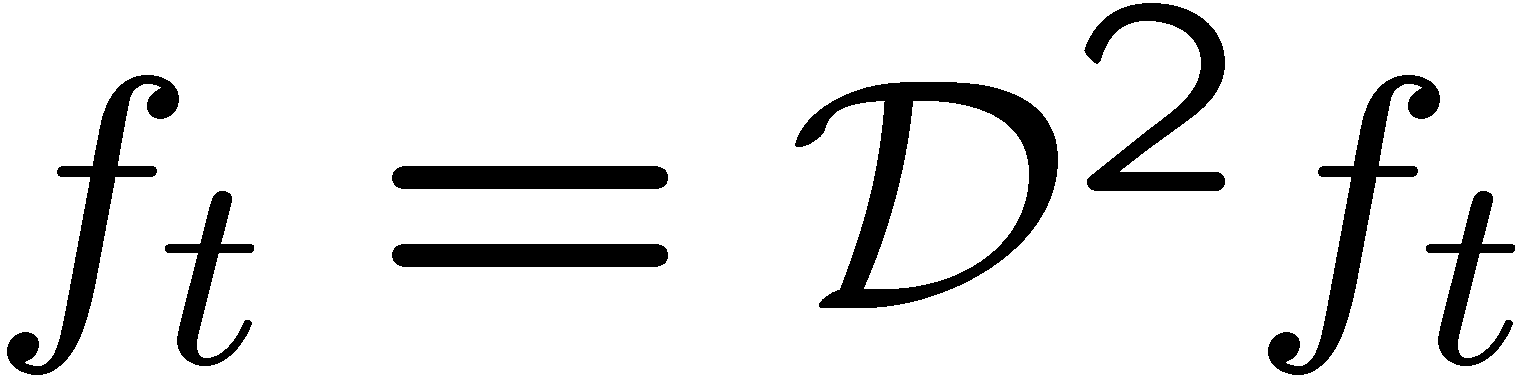 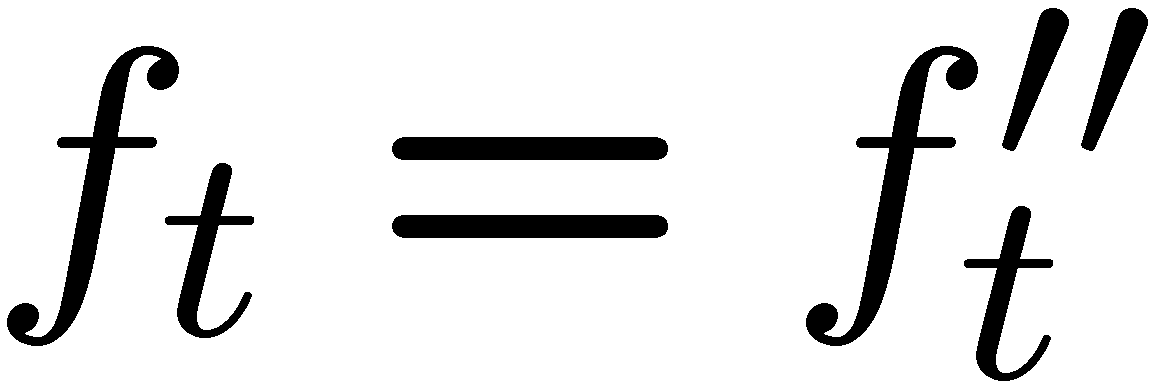 34
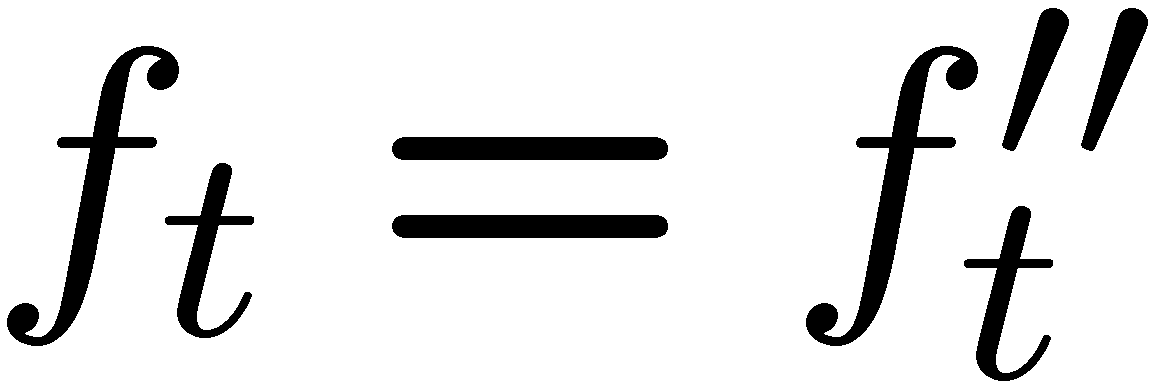 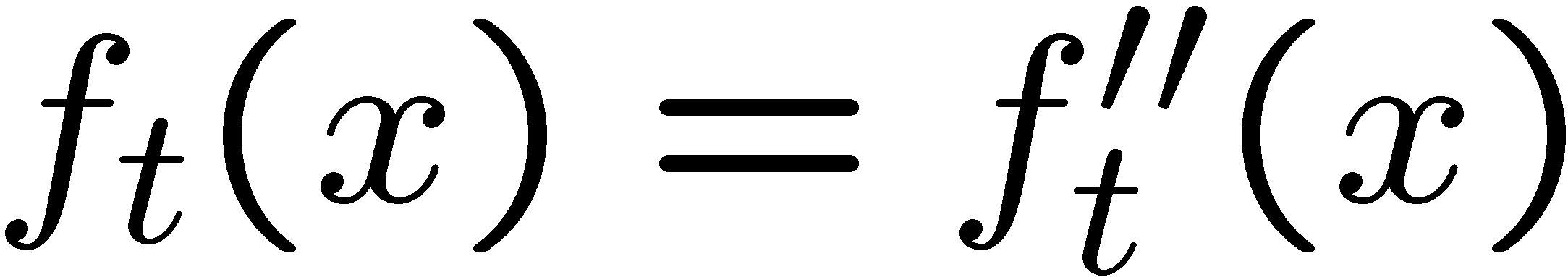 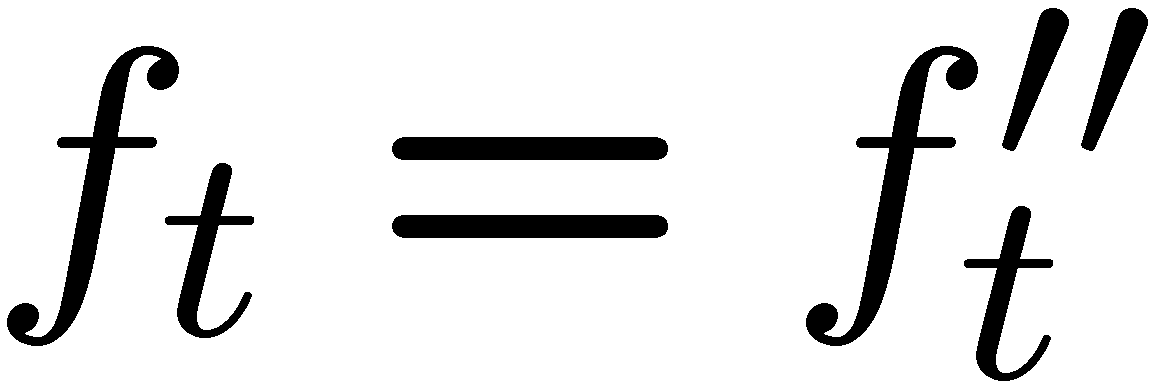 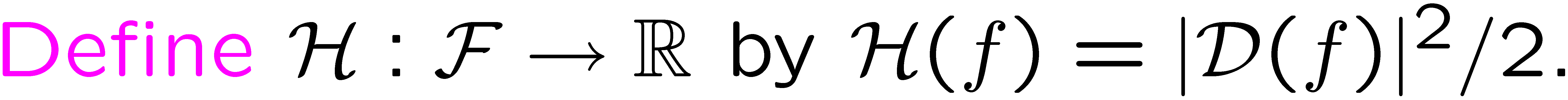 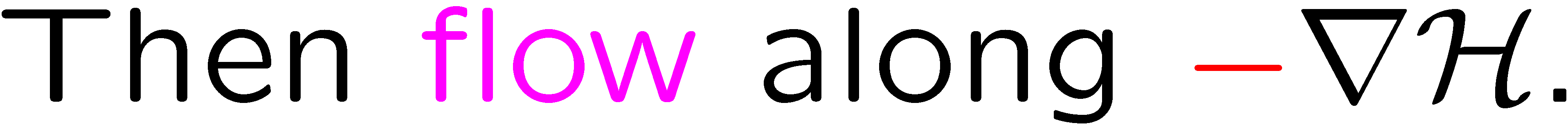 35
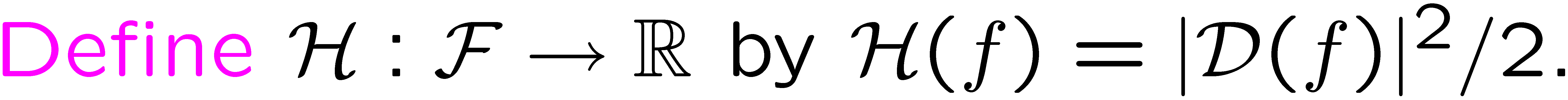 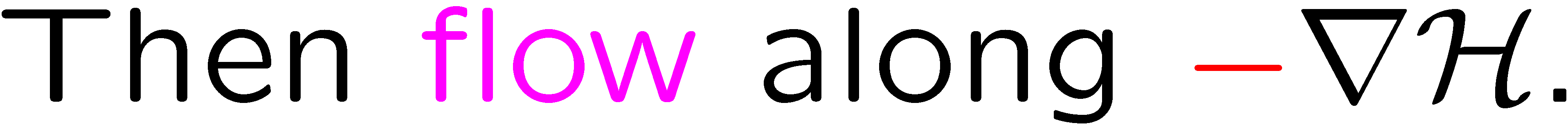 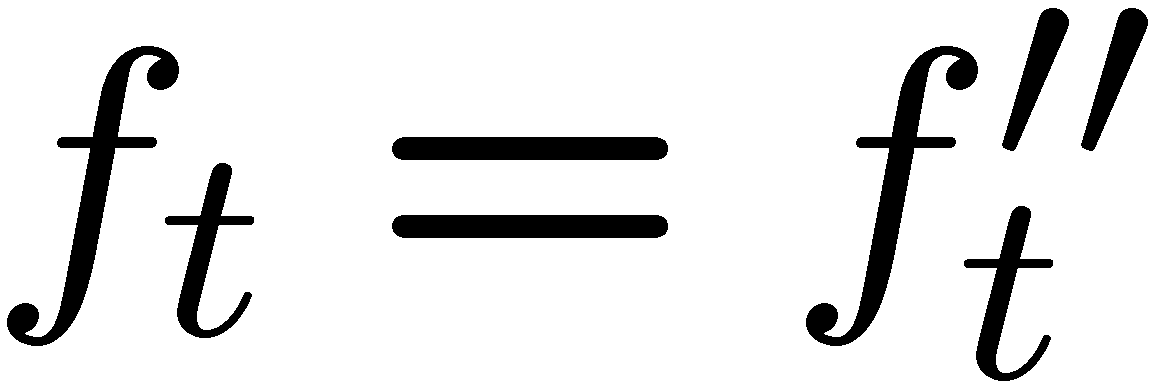 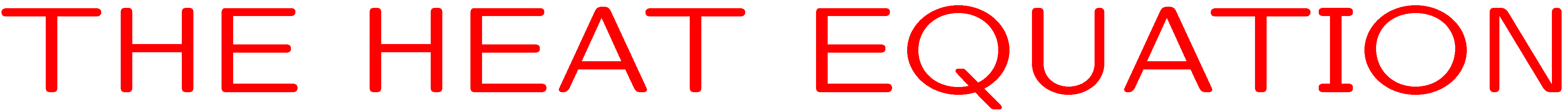 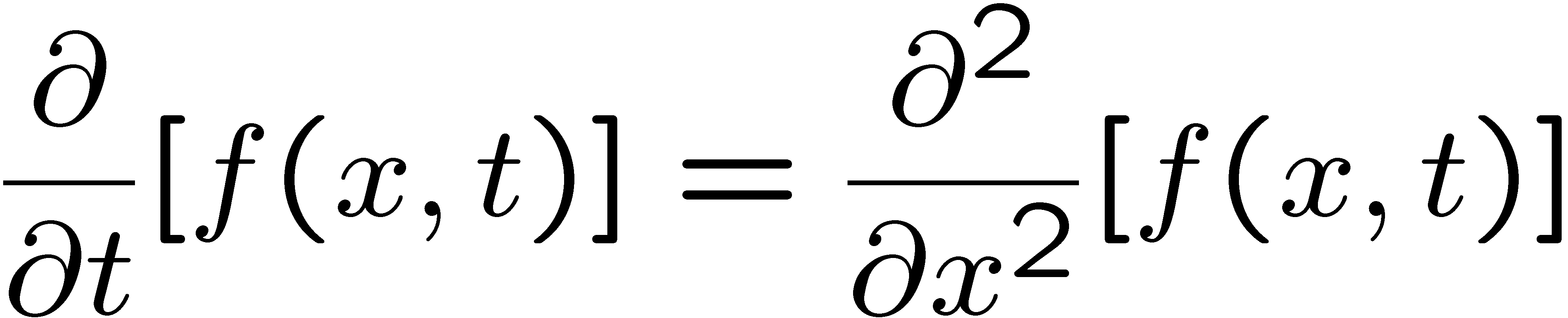 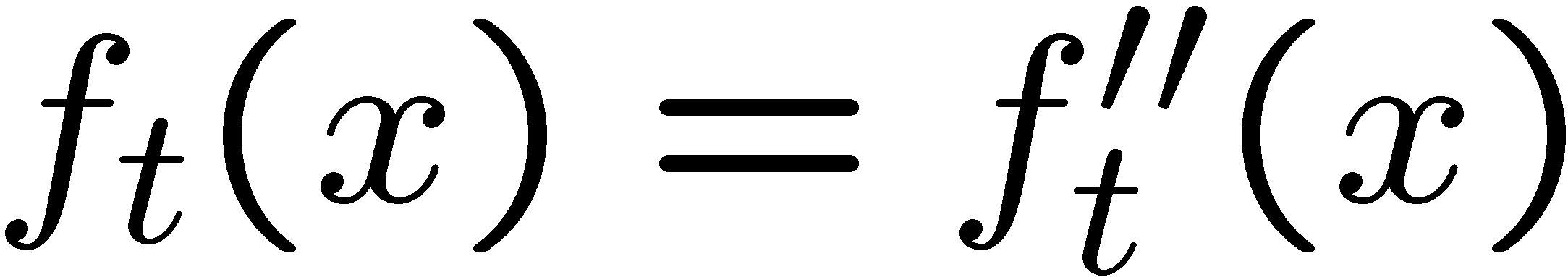 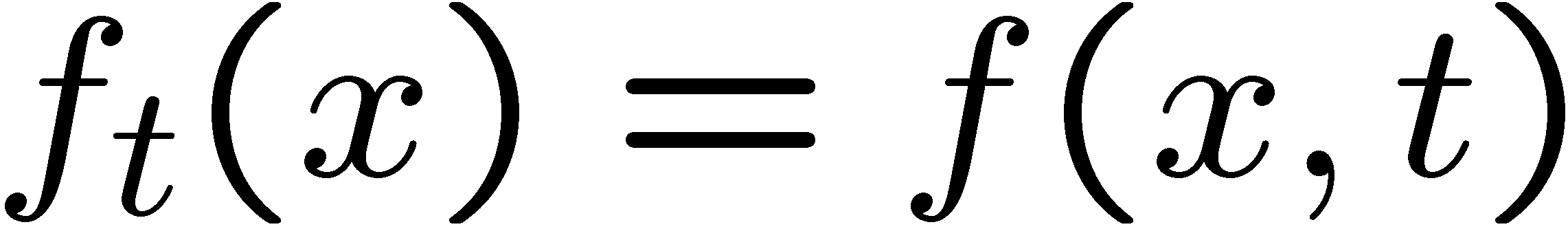 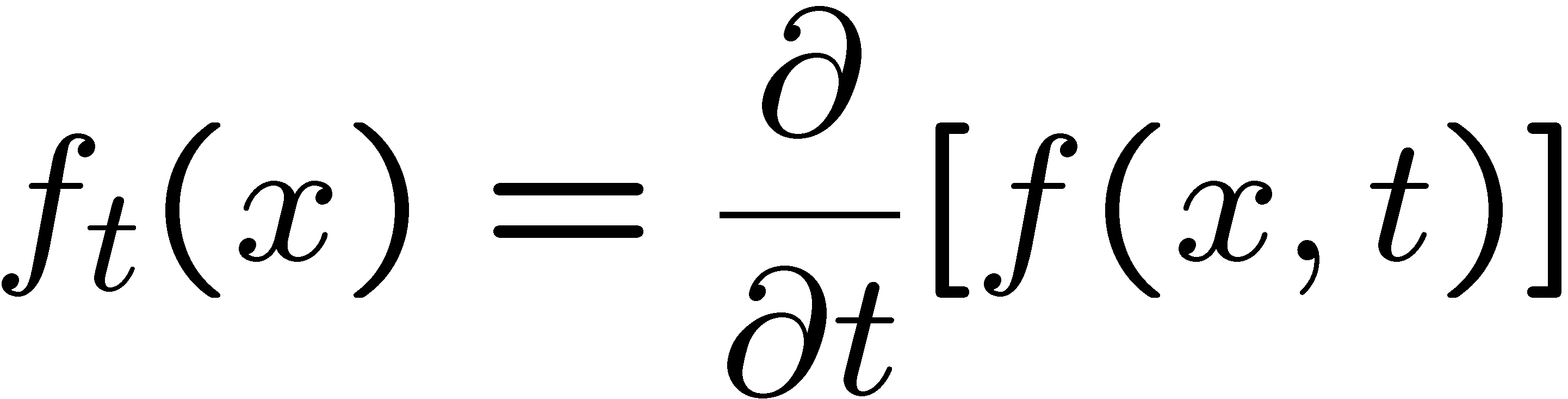 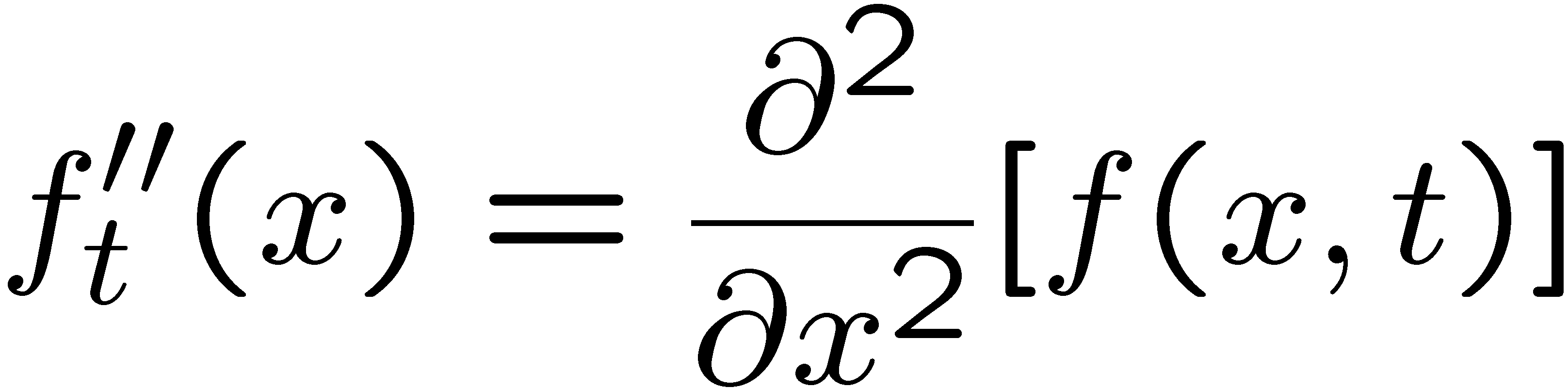 36
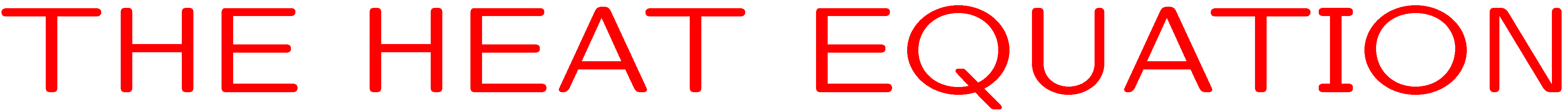 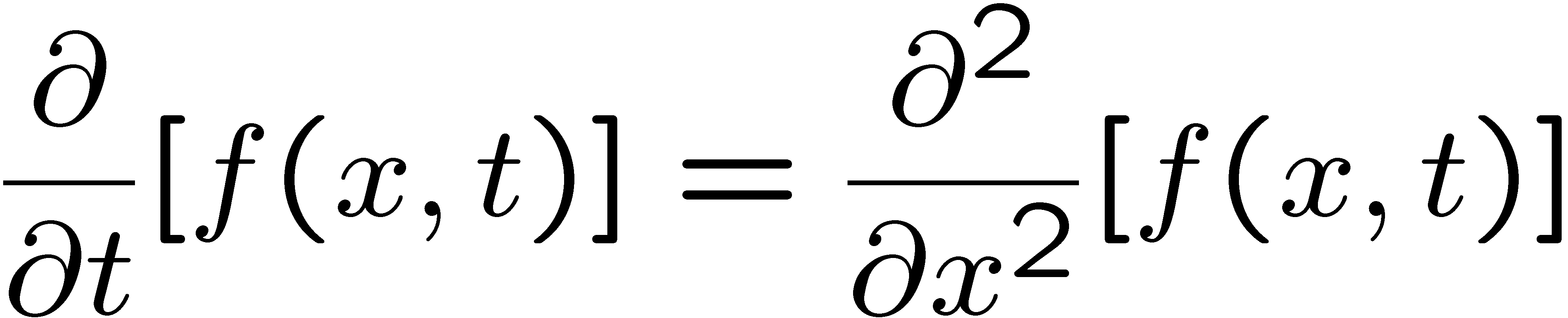 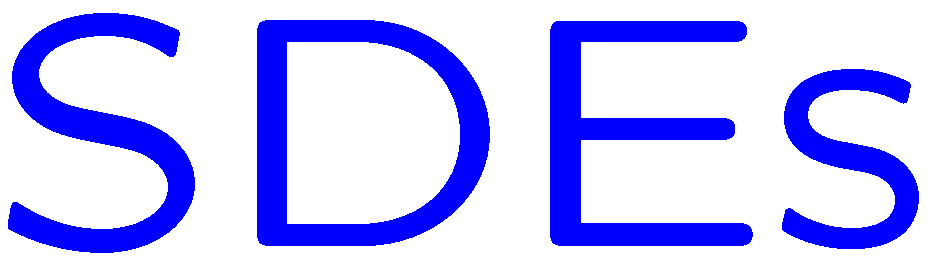 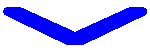 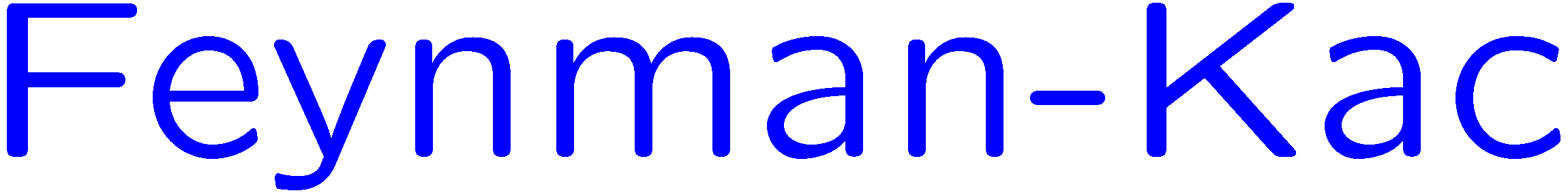 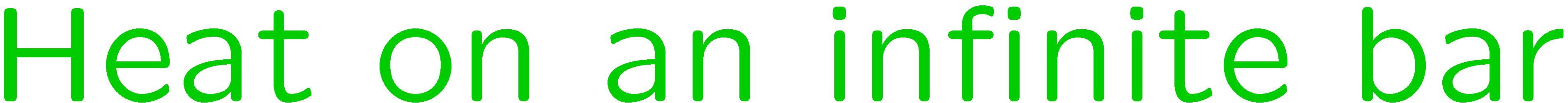 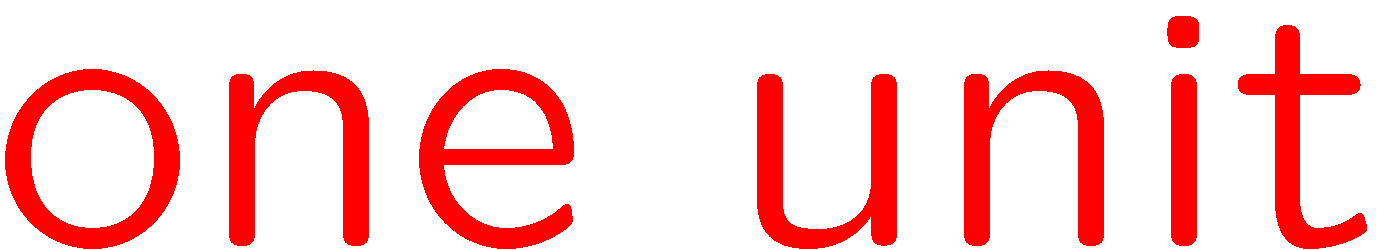 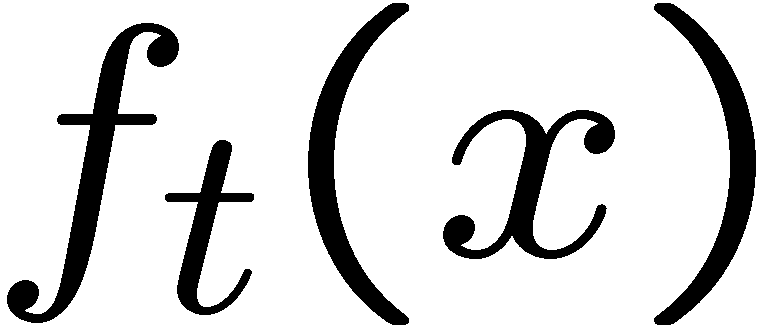 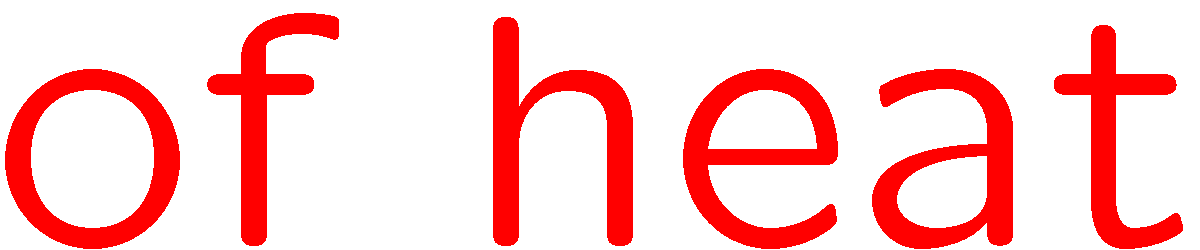 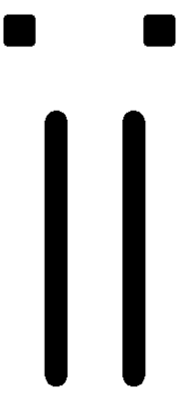 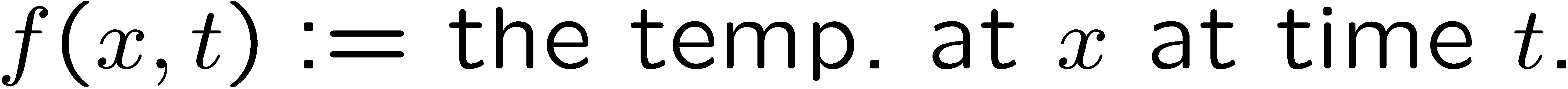 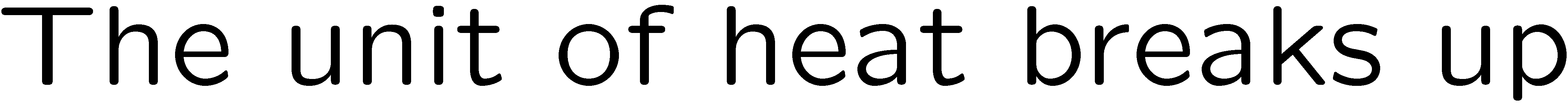 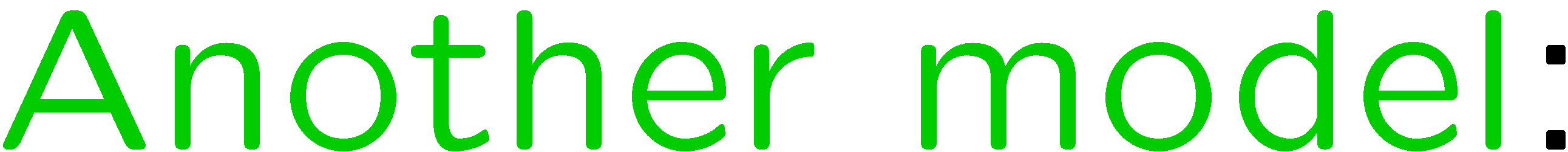 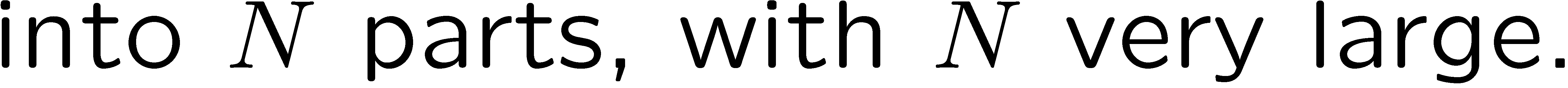 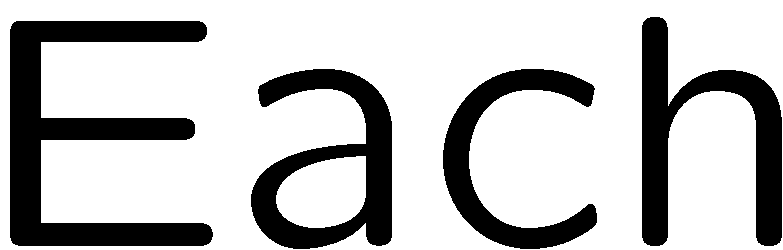 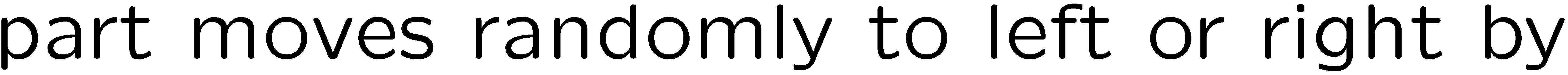 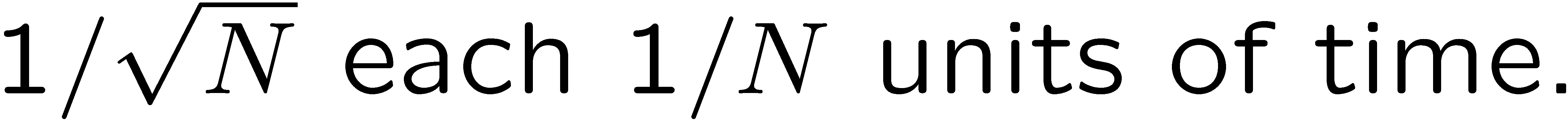 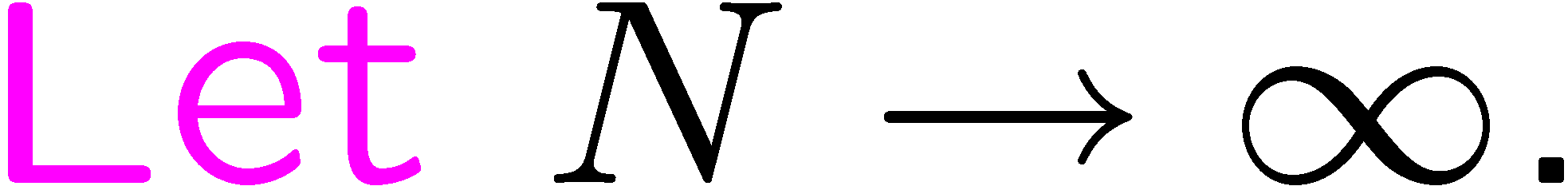 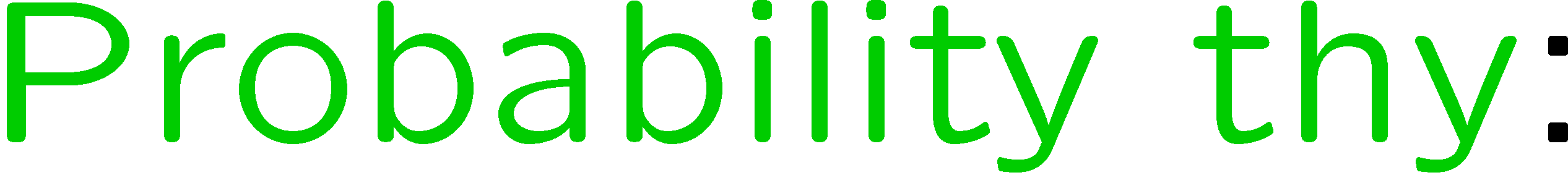 37
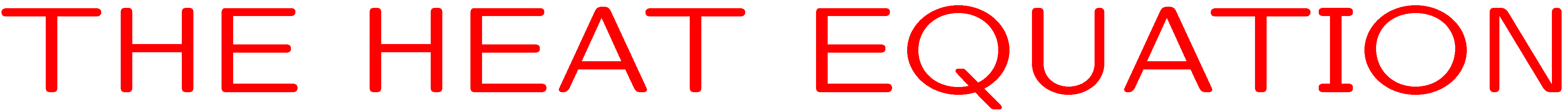 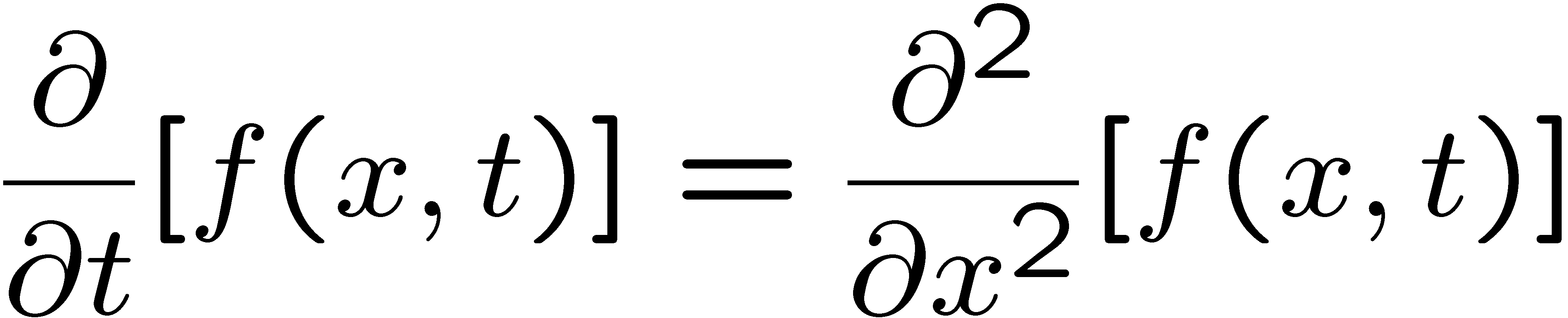 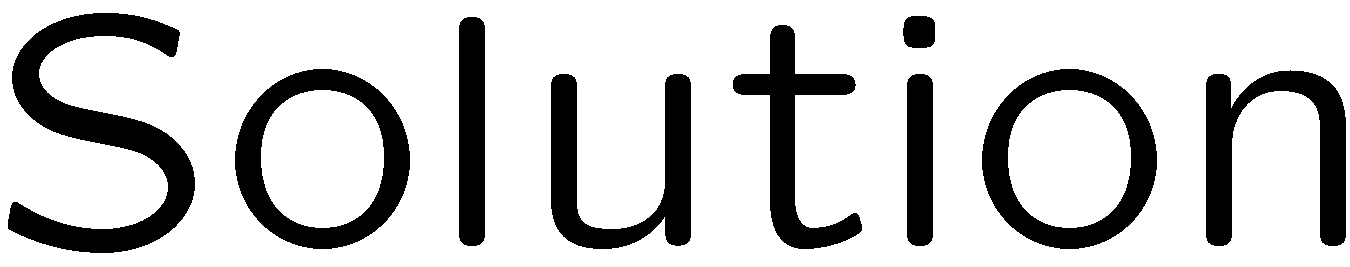 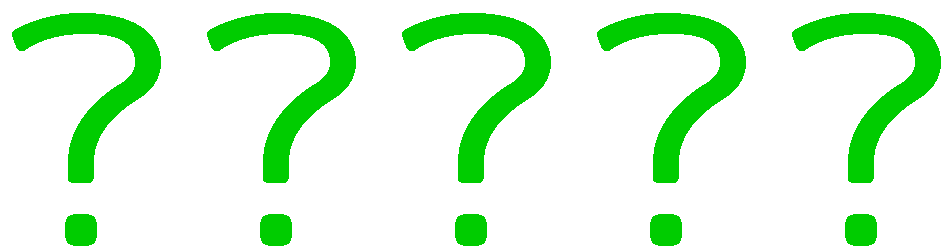 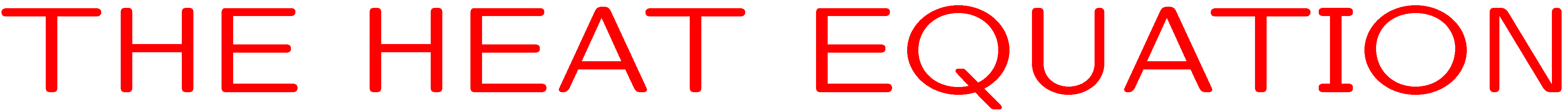 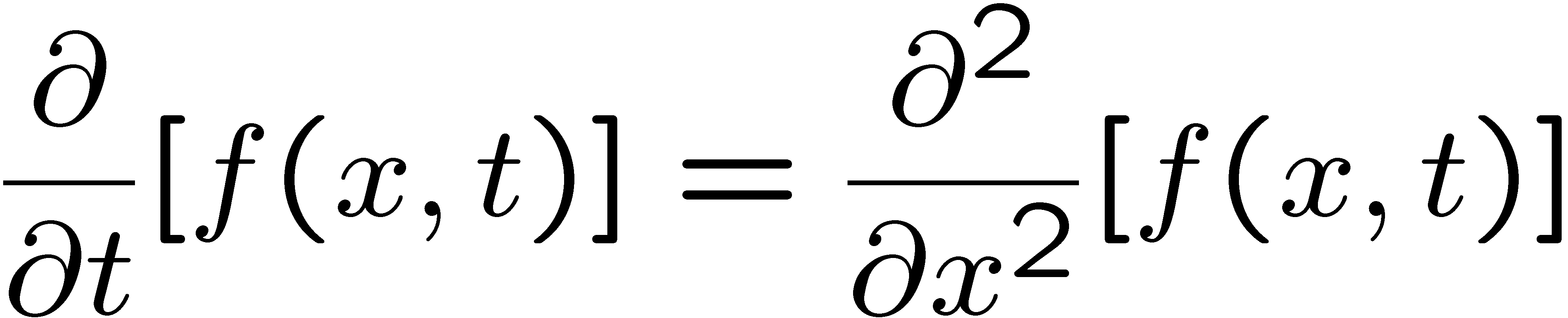 38
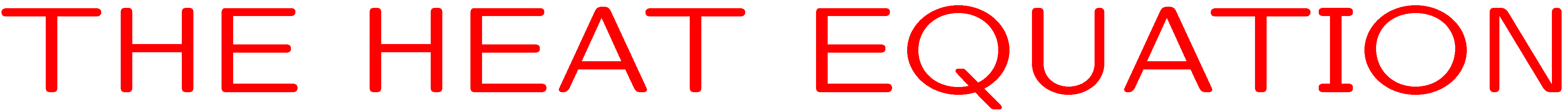 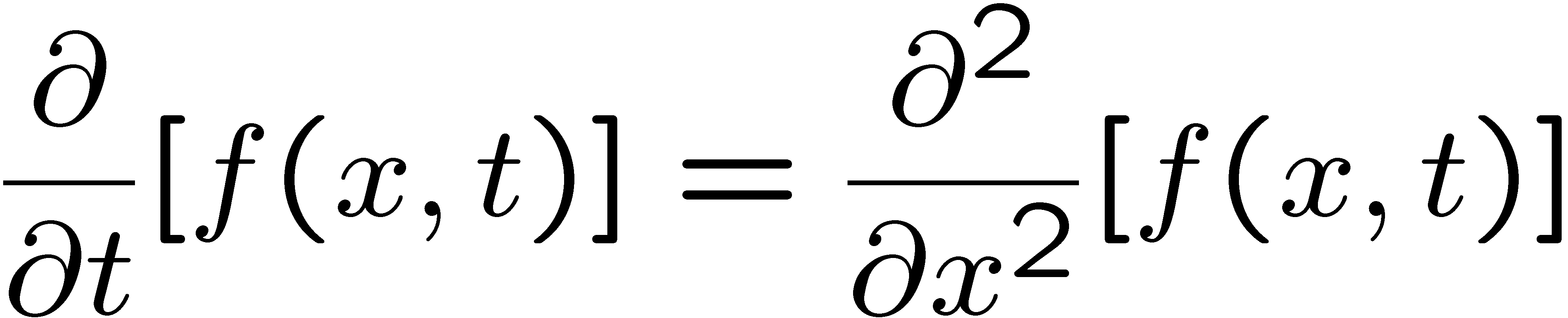 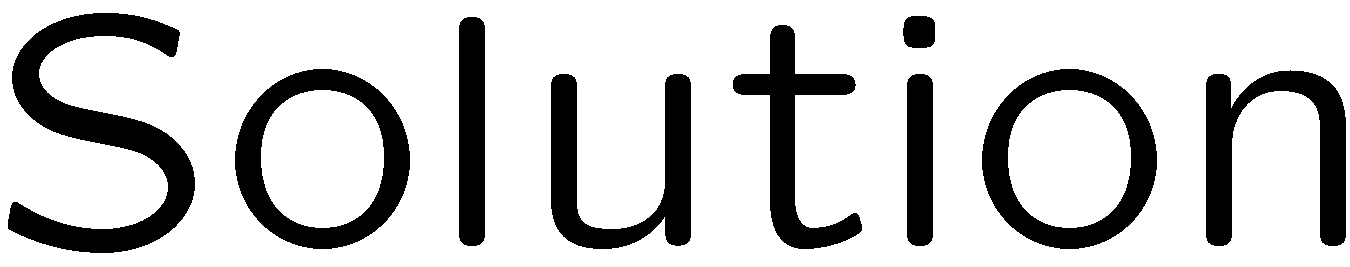 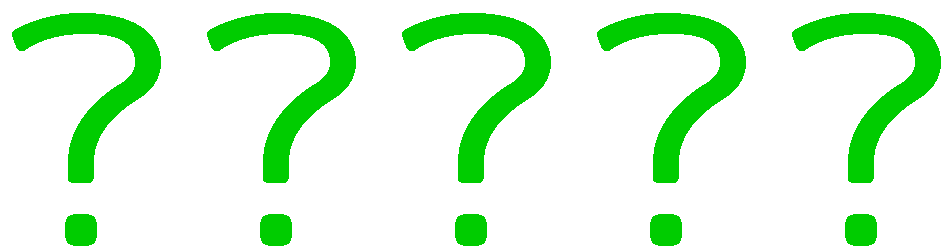 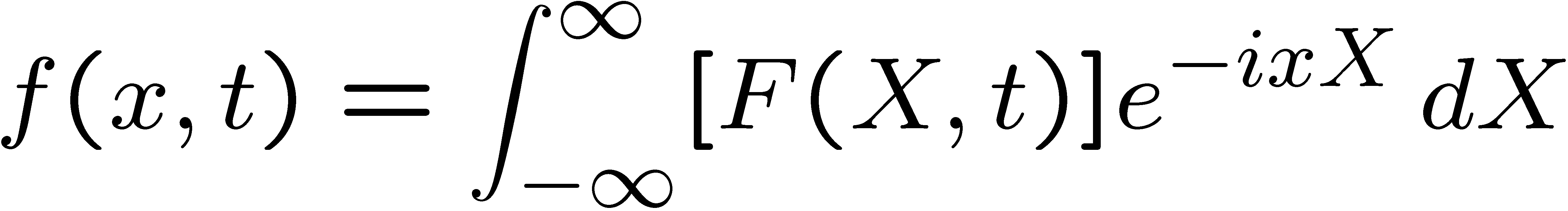 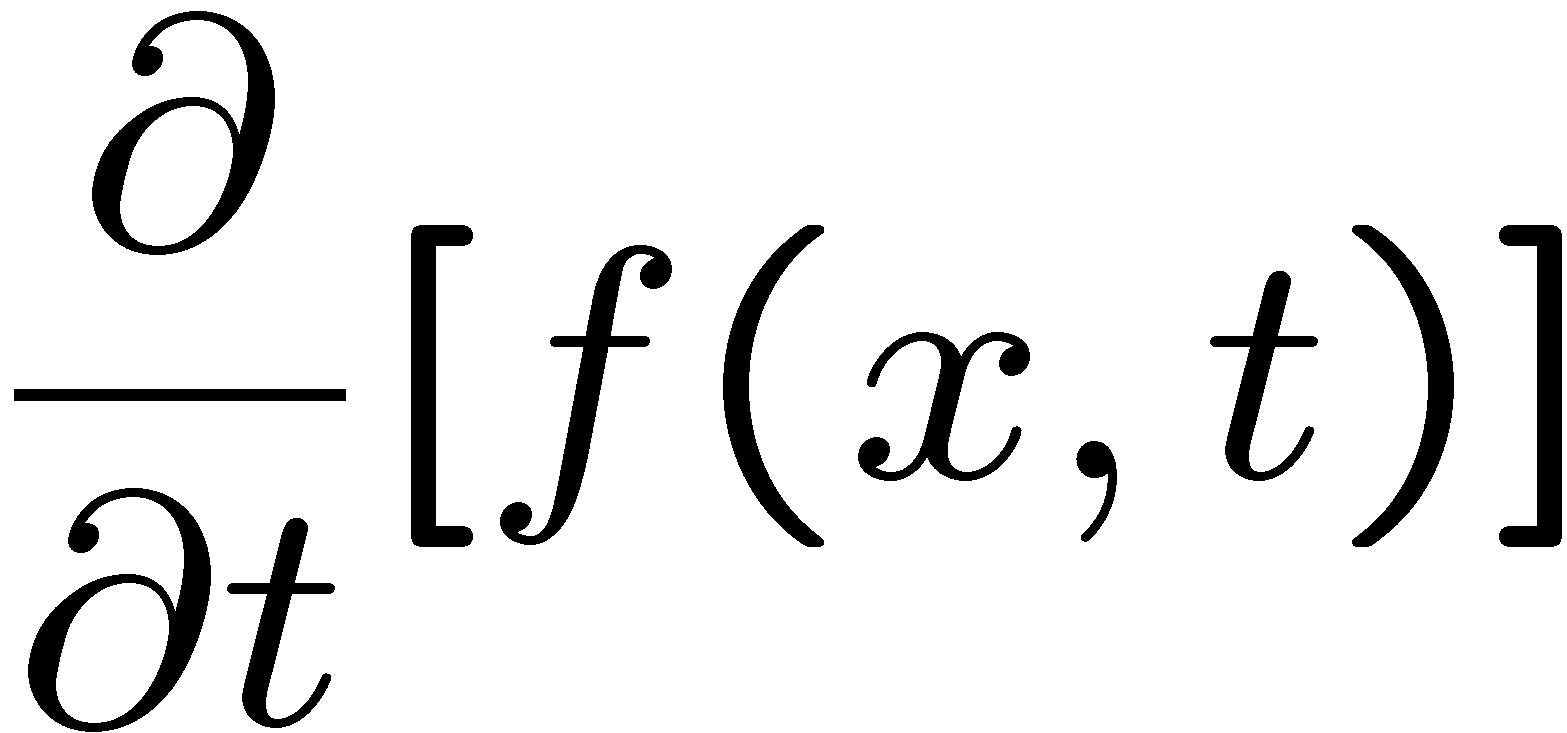 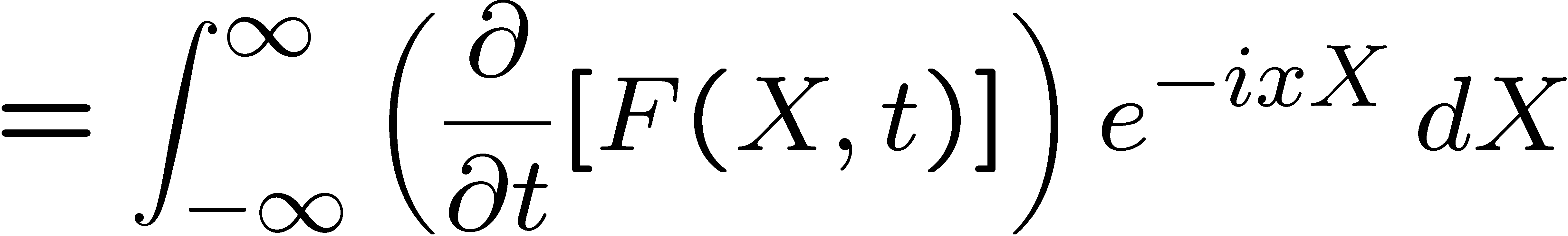 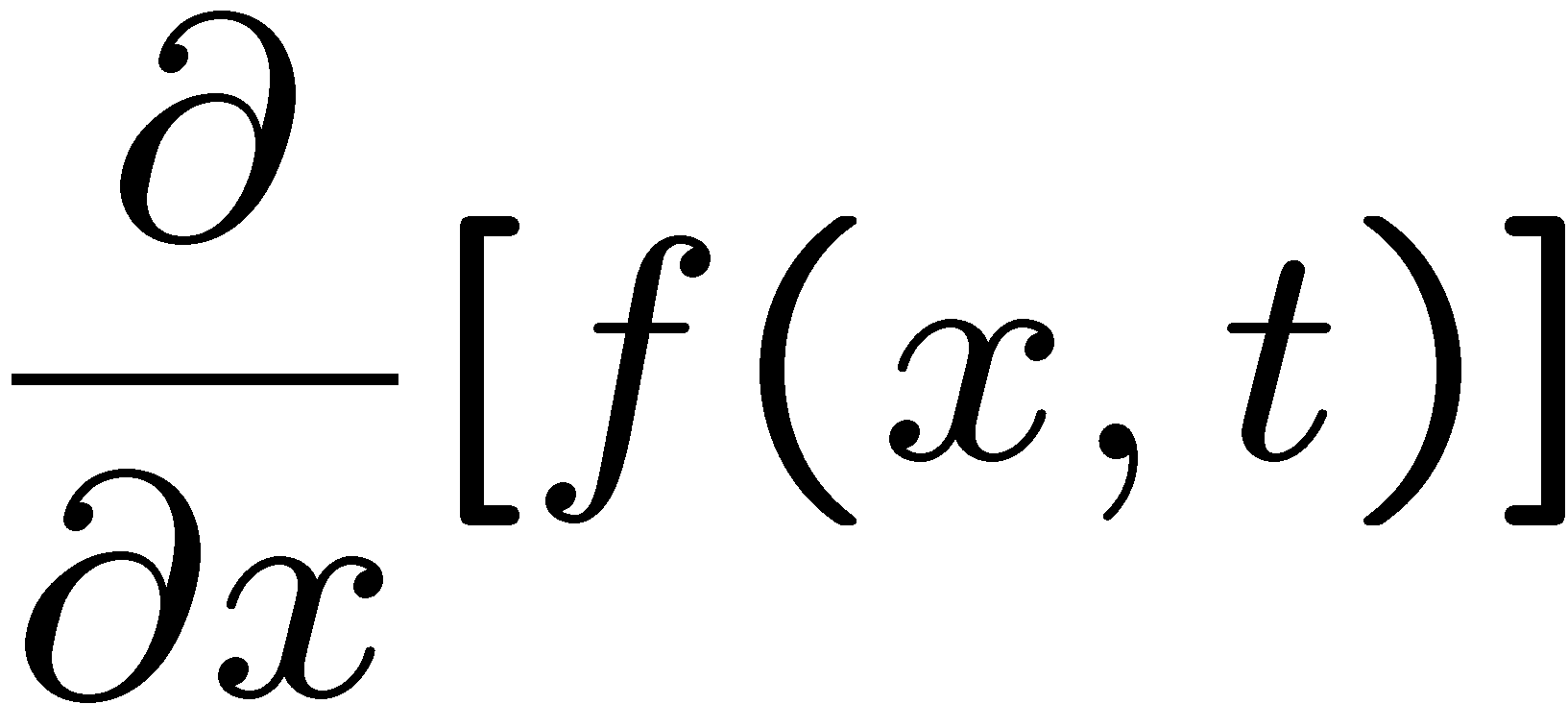 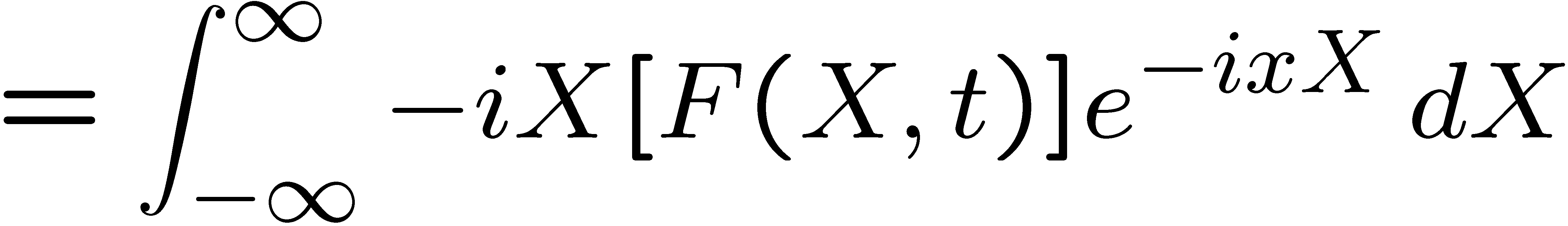 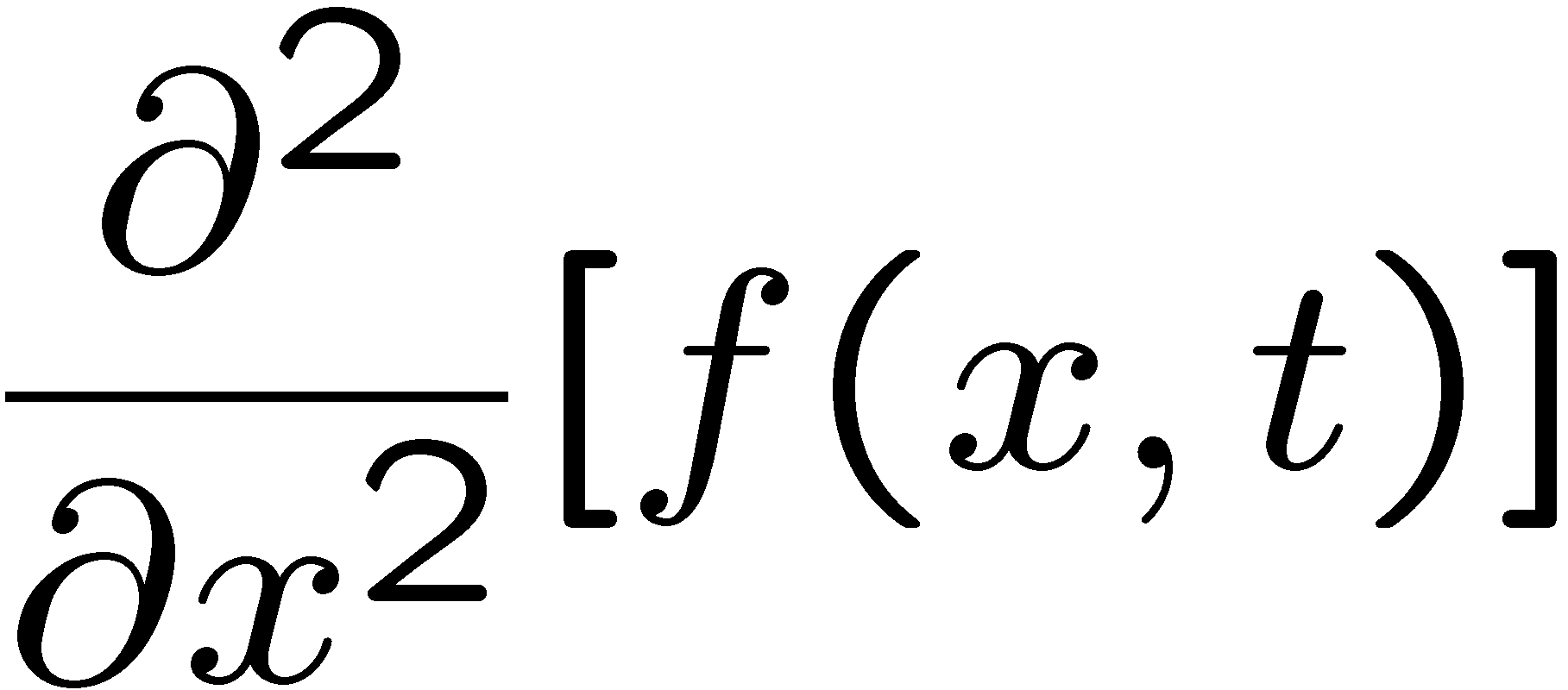 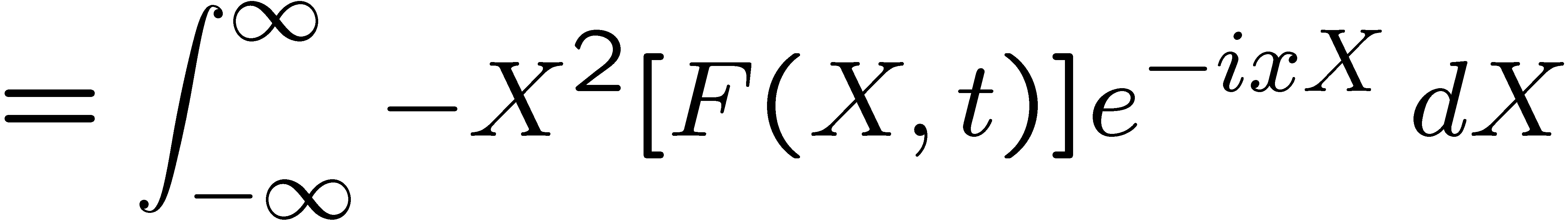 39
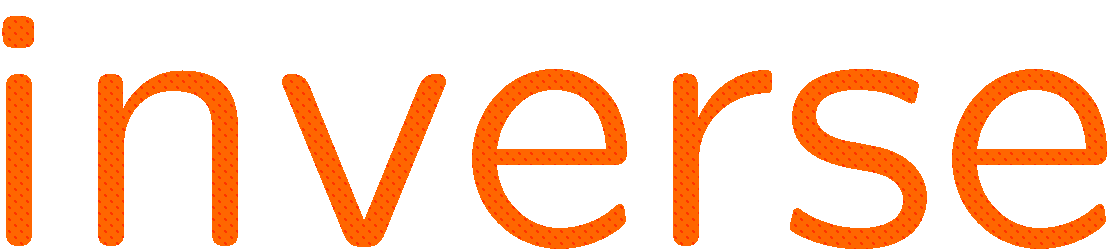 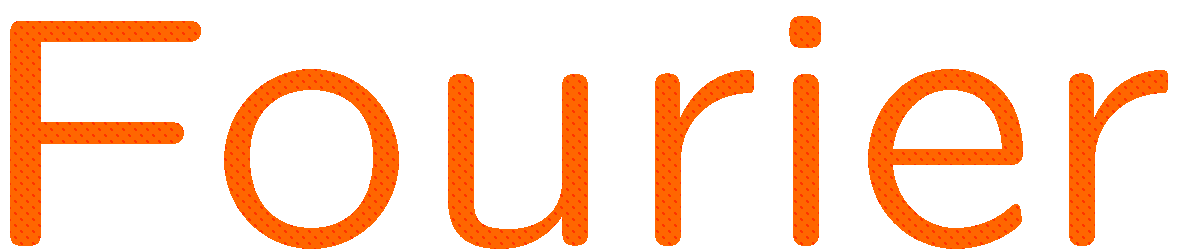 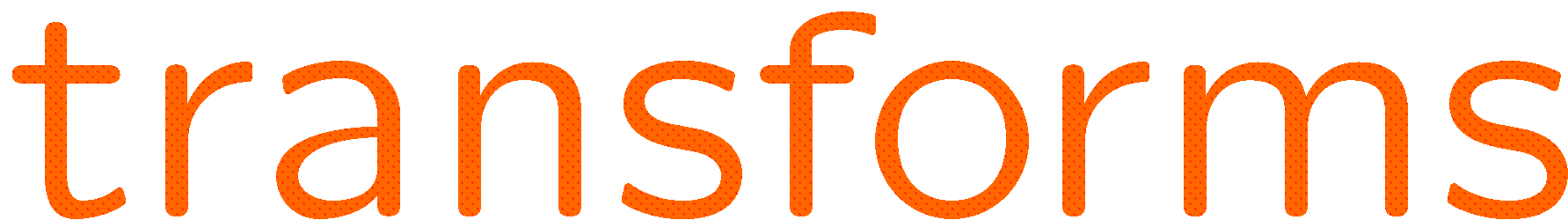 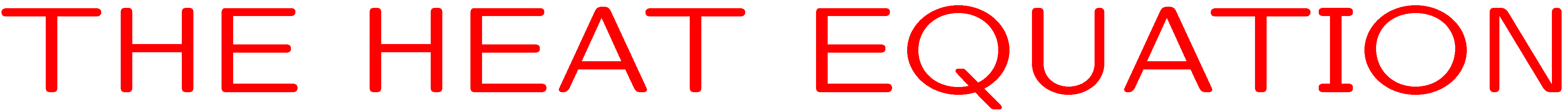 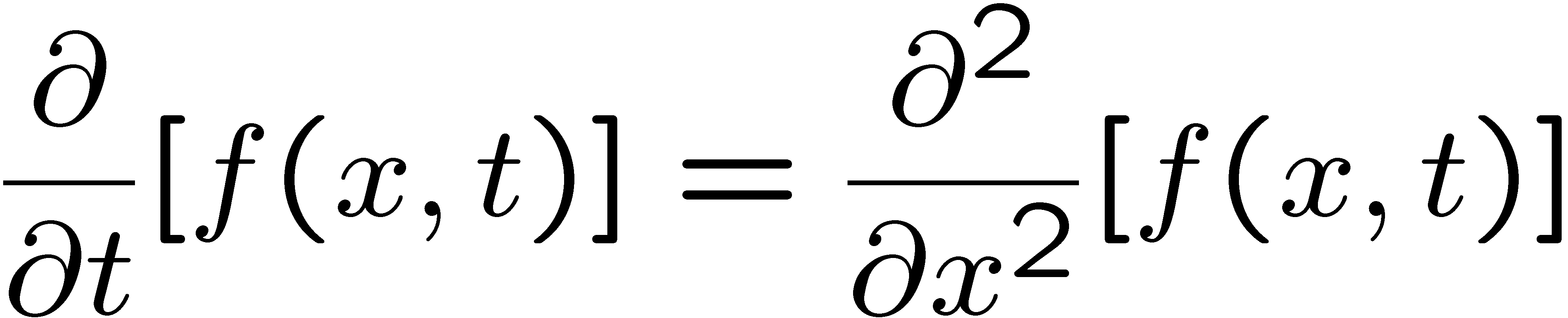 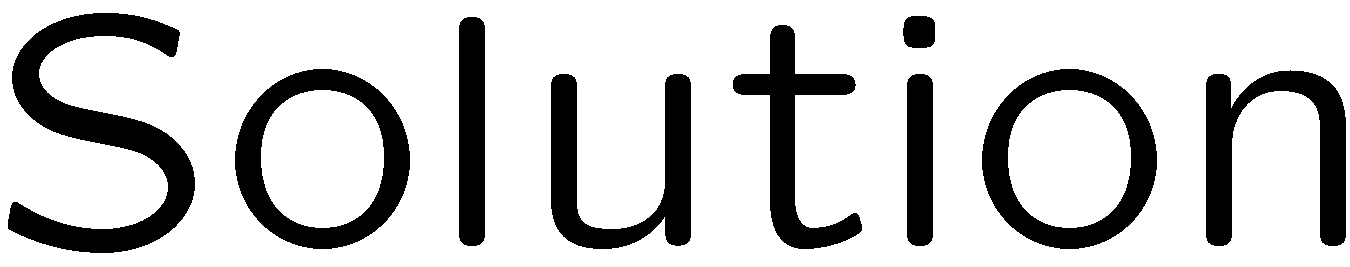 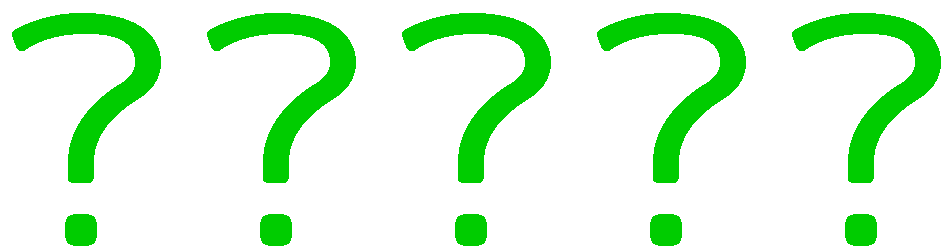 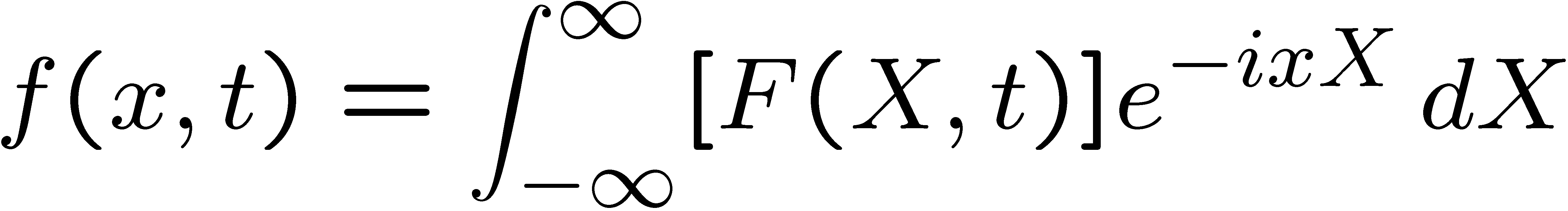 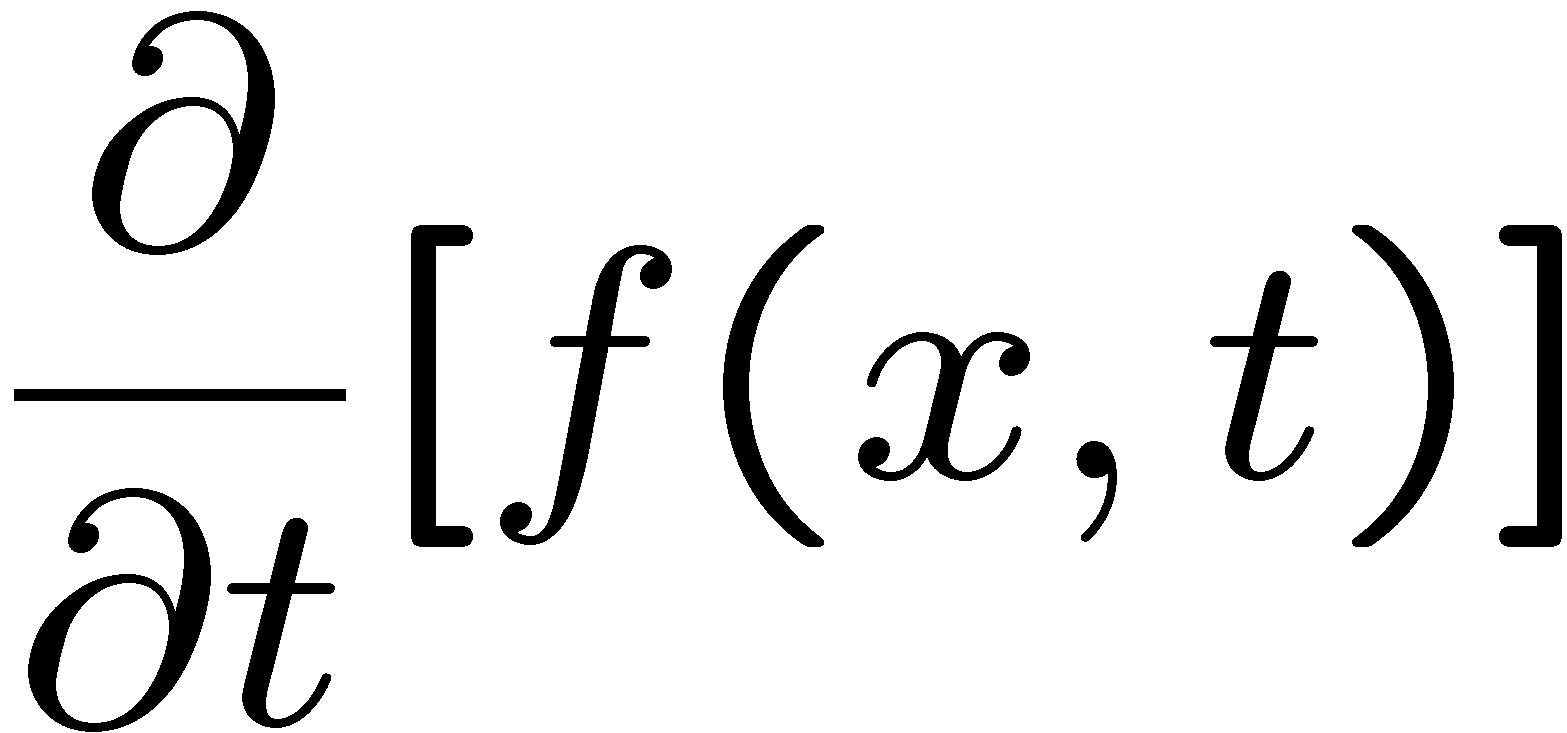 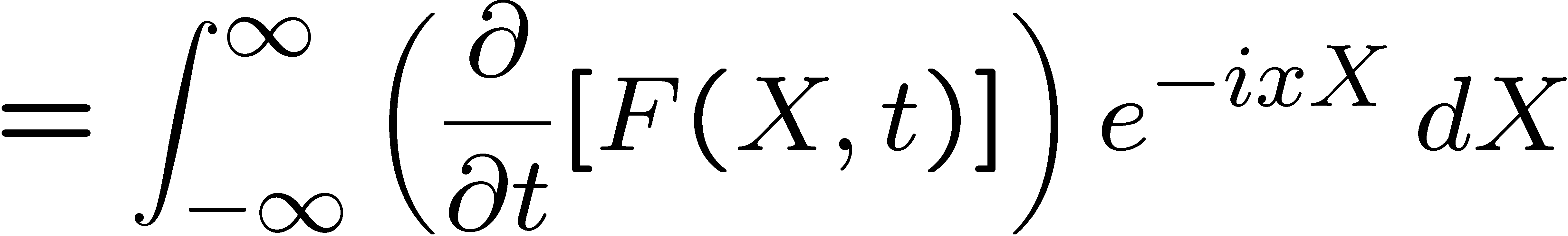 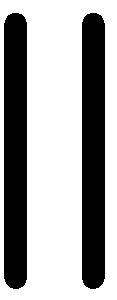 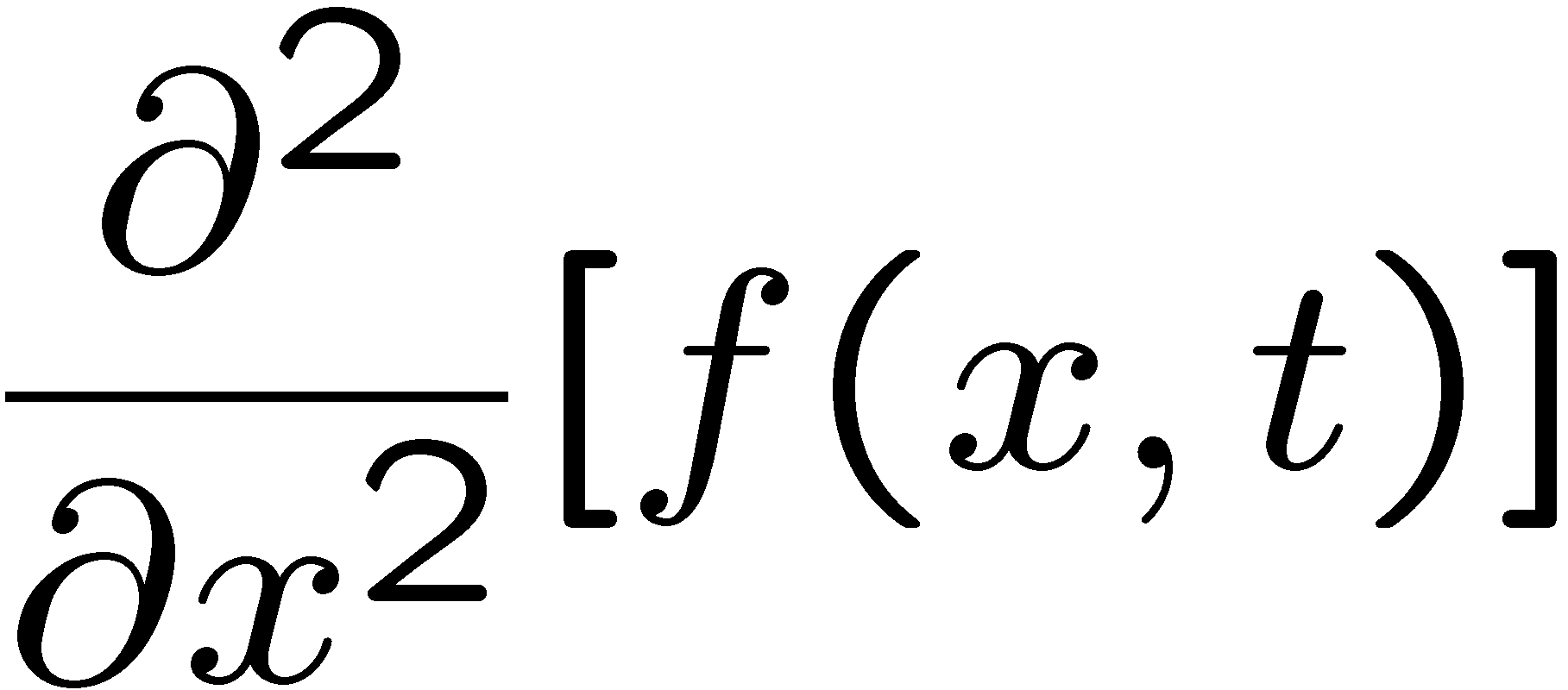 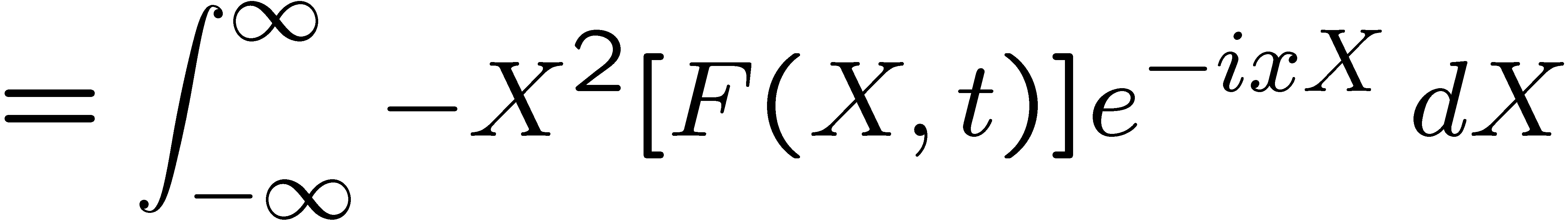 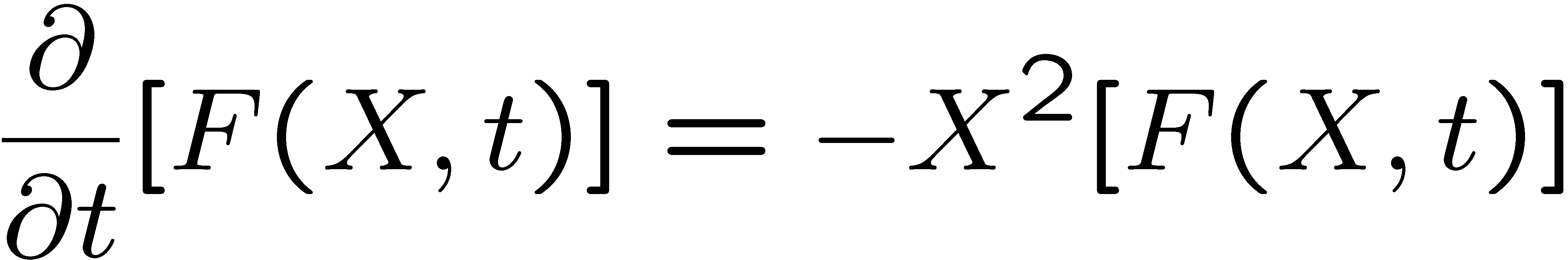 40
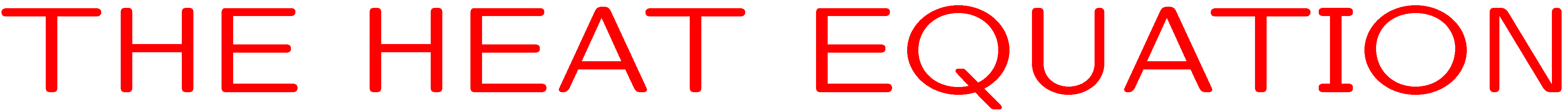 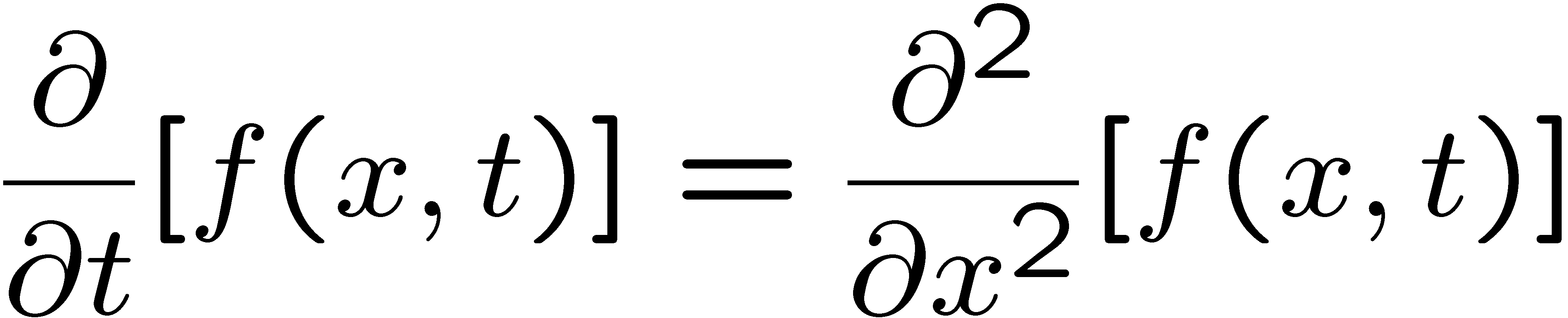 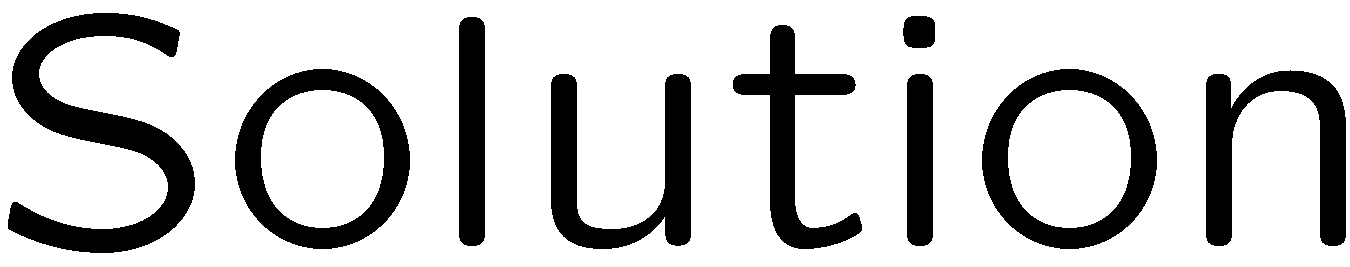 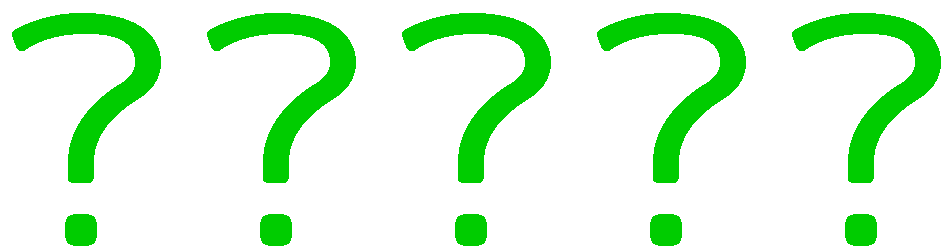 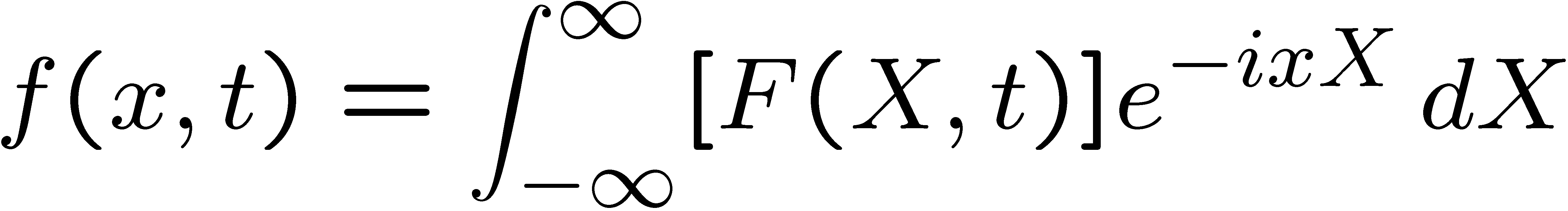 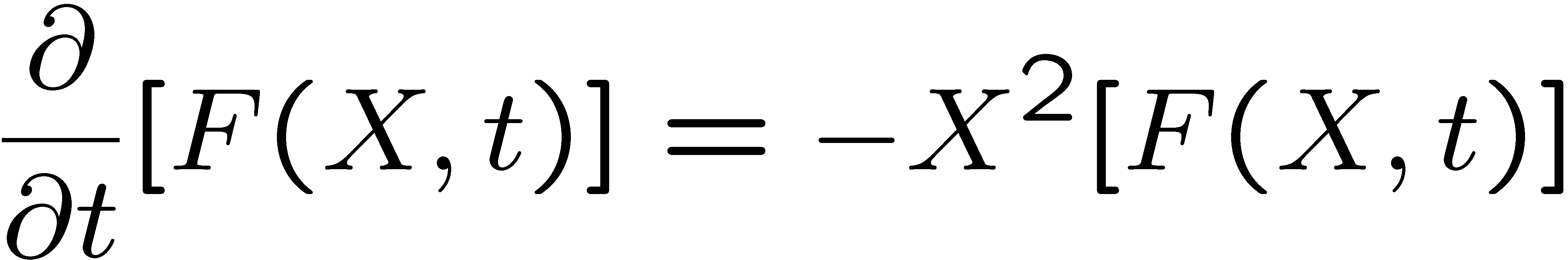 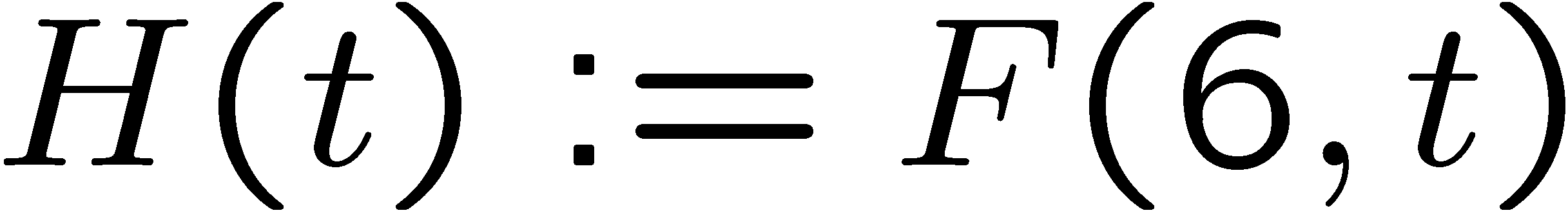 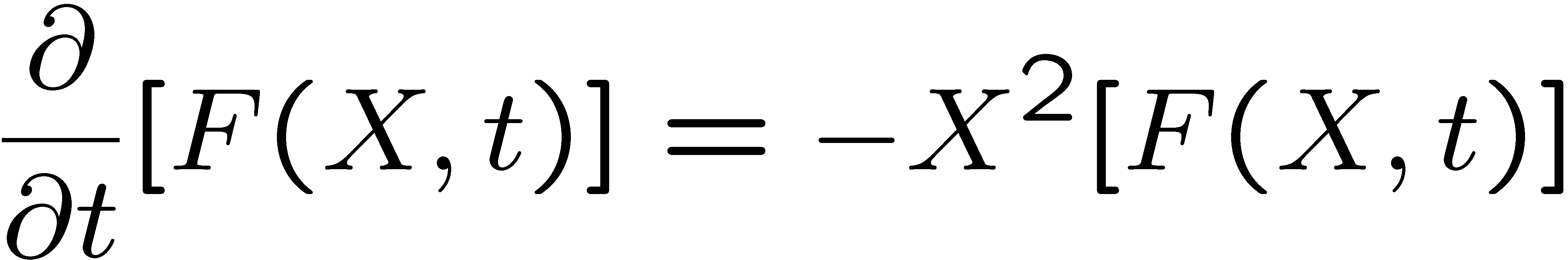 41
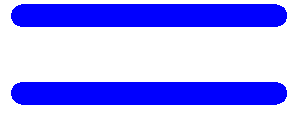 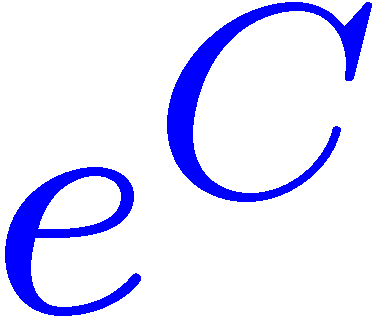 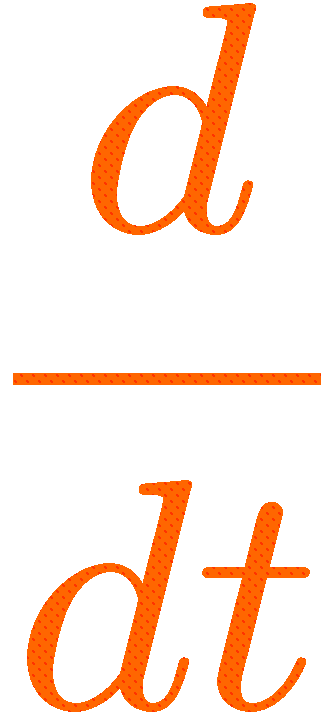 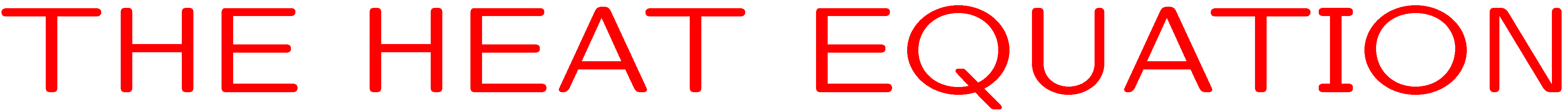 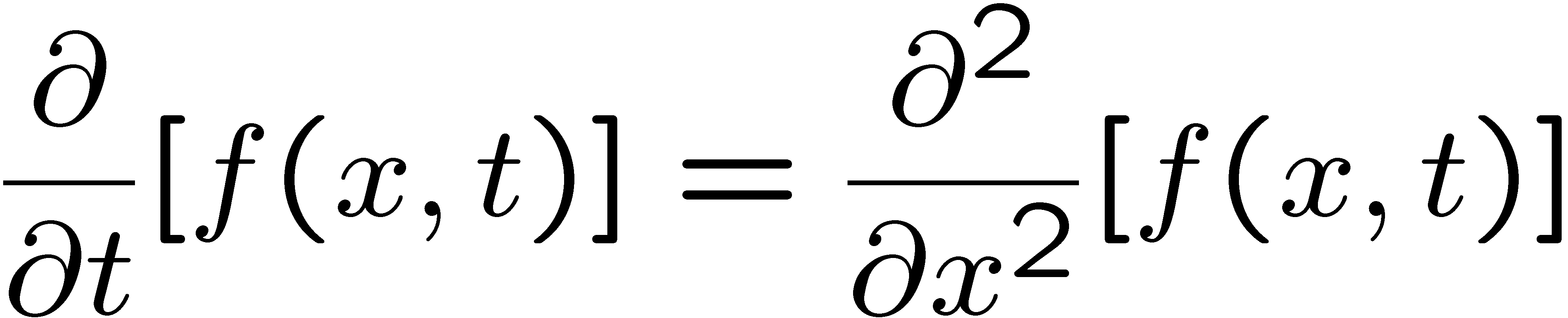 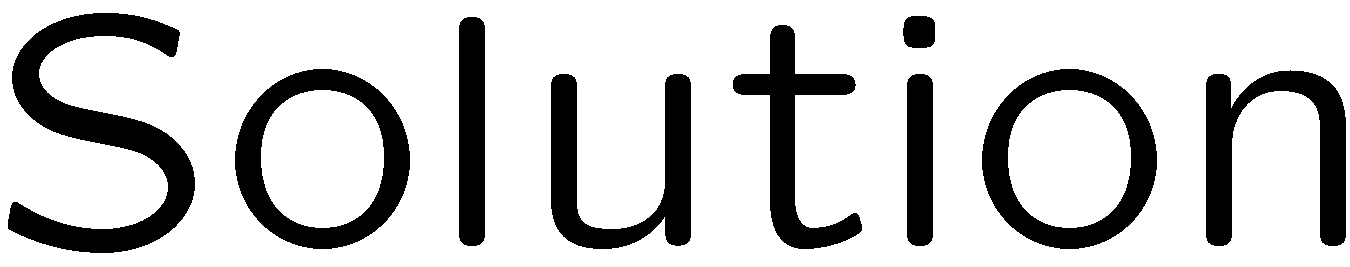 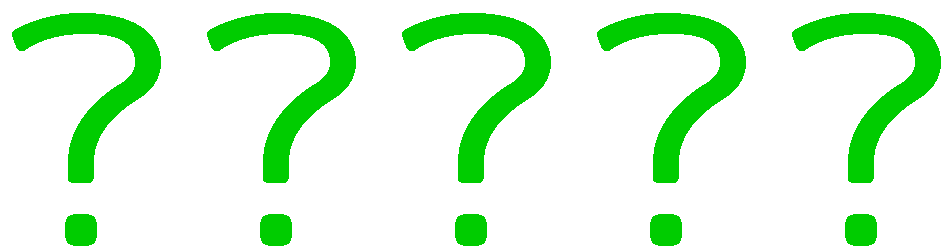 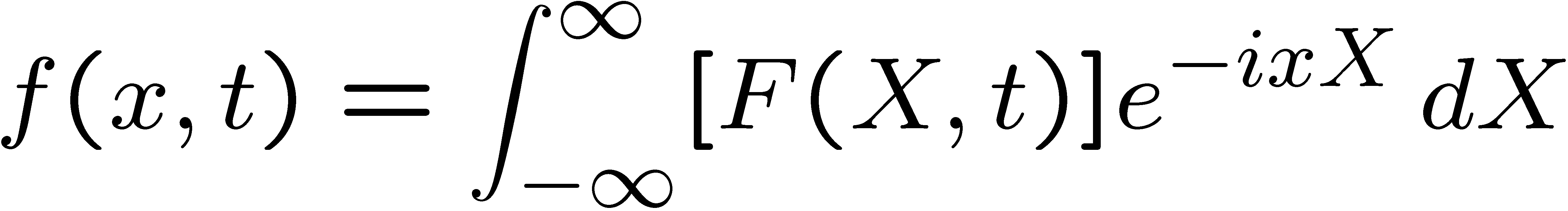 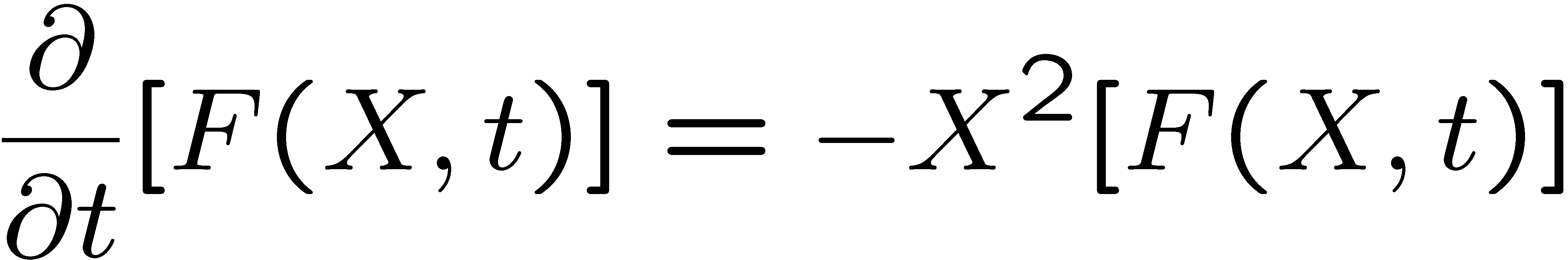 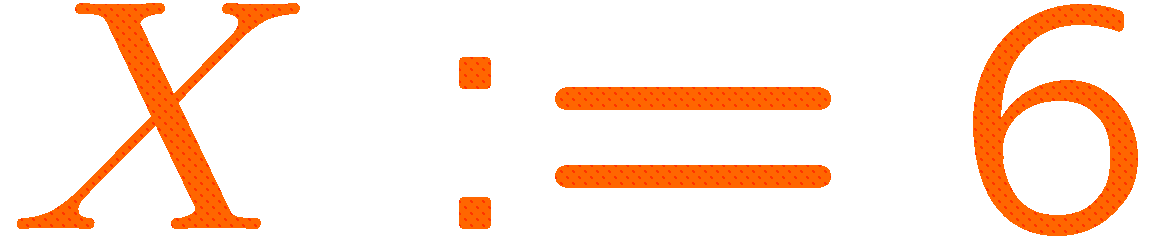 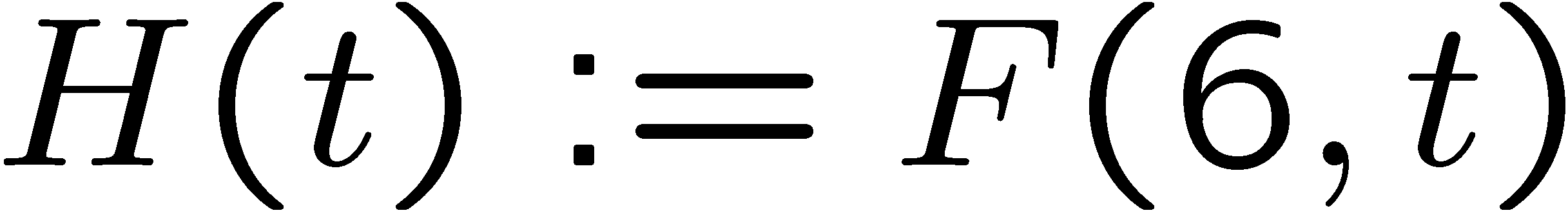 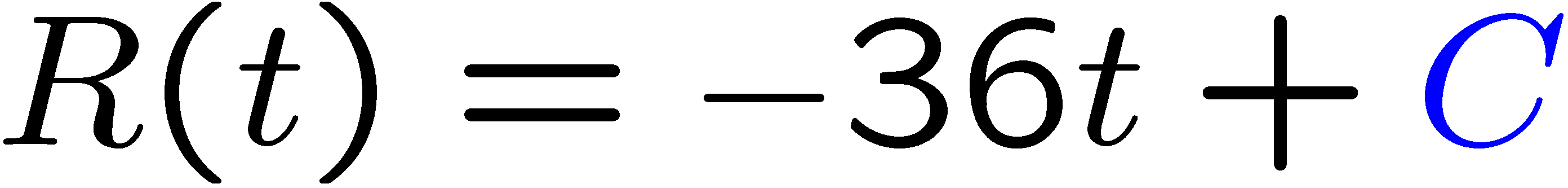 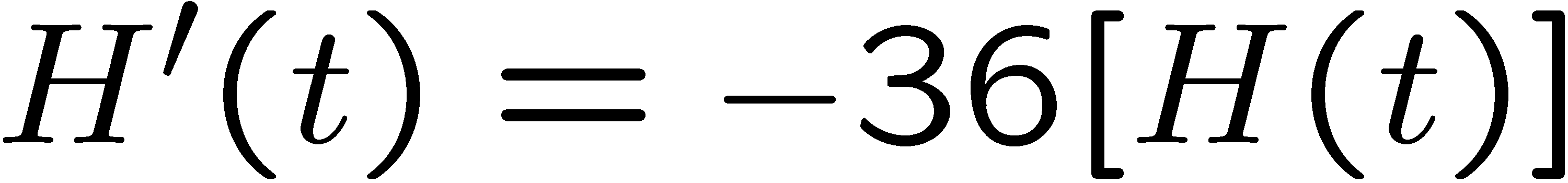 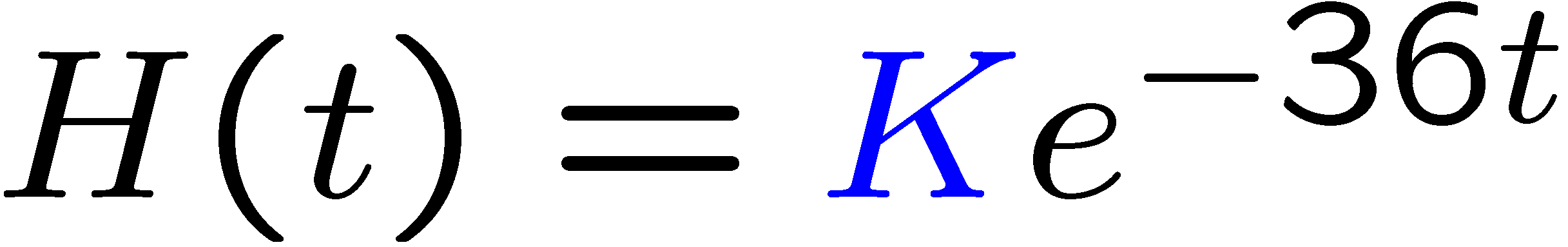 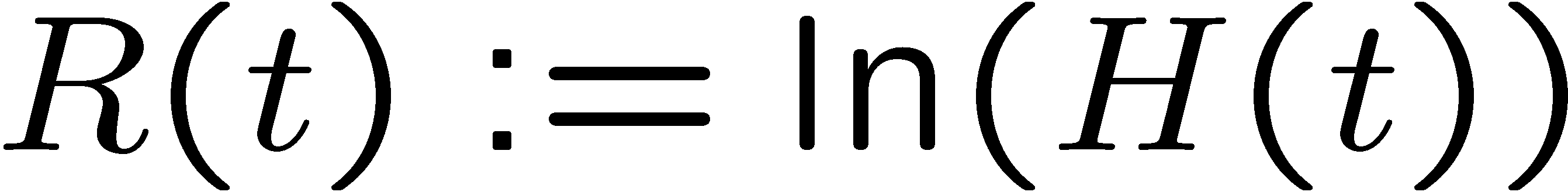 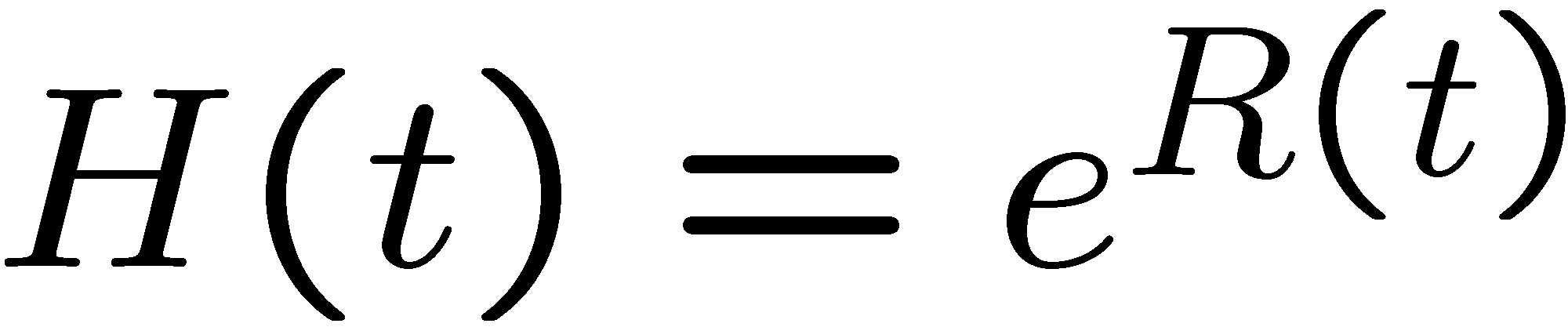 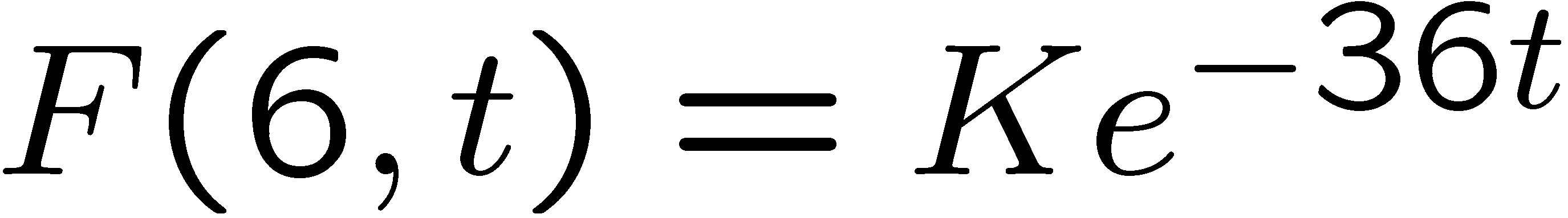 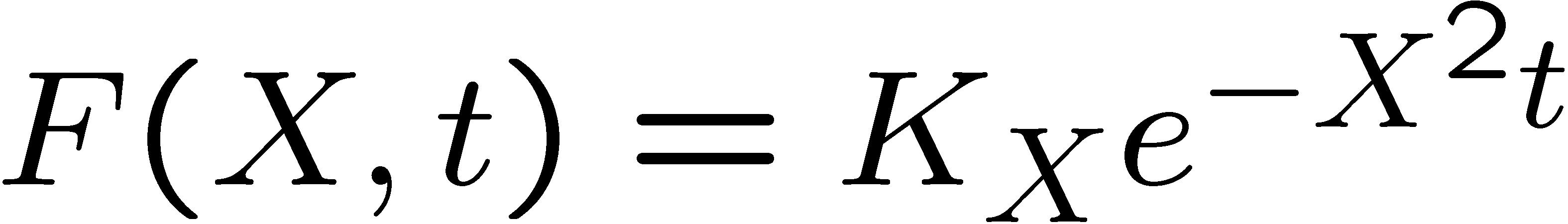 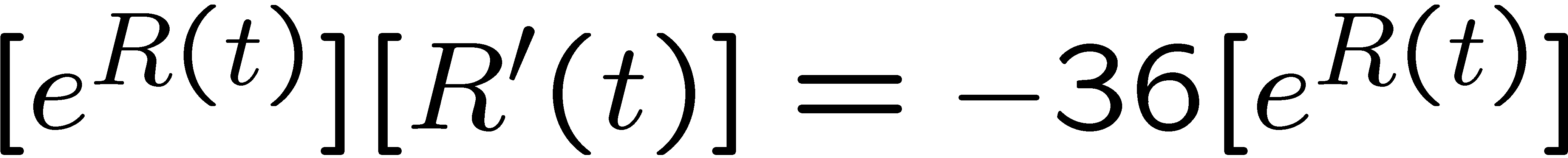 42
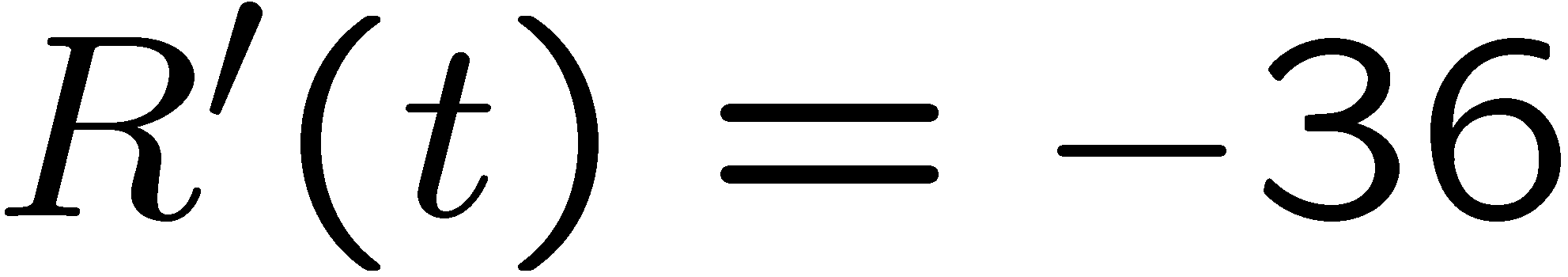 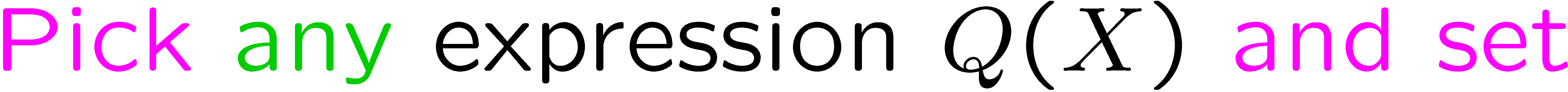 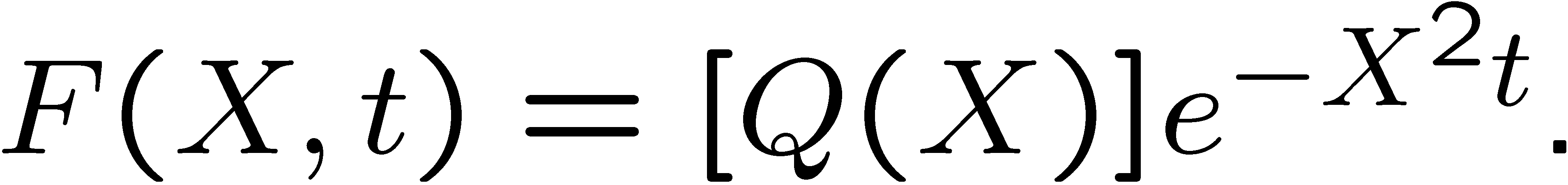 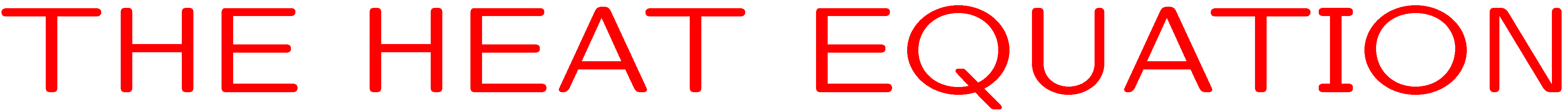 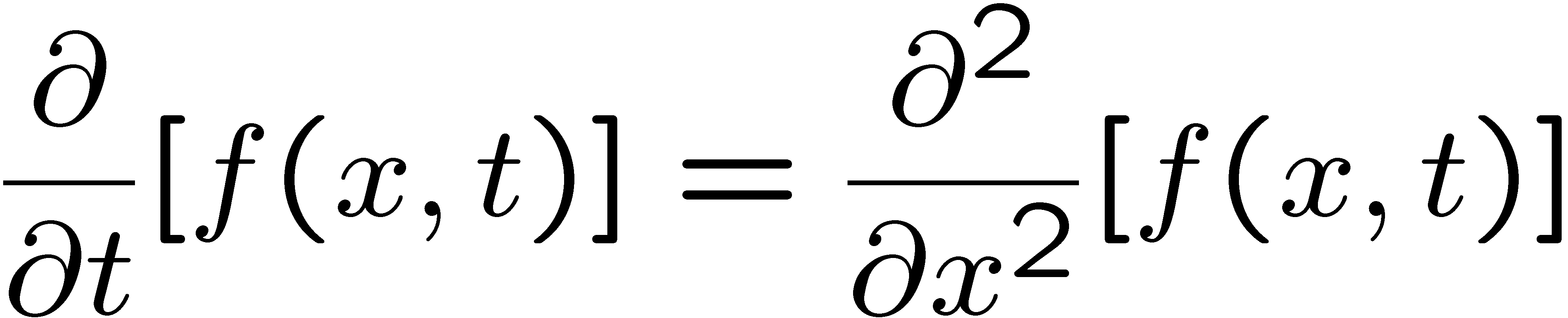 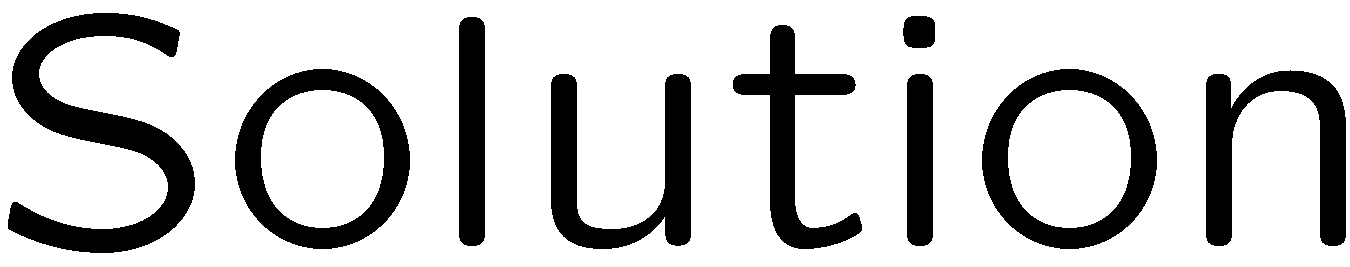 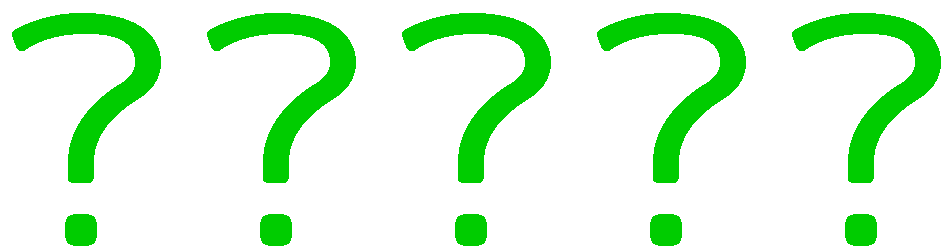 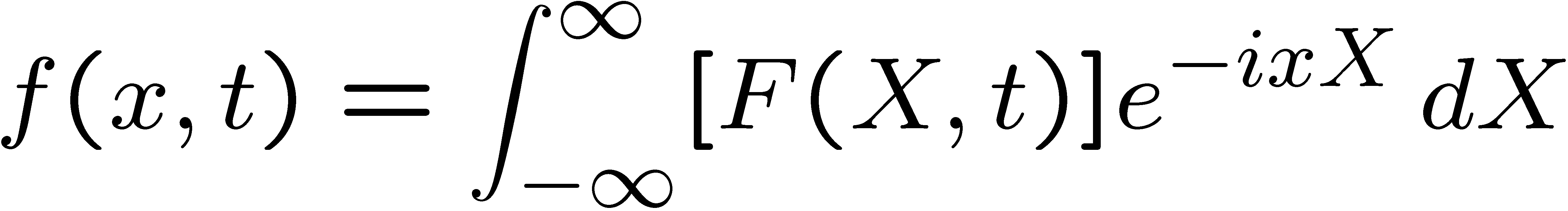 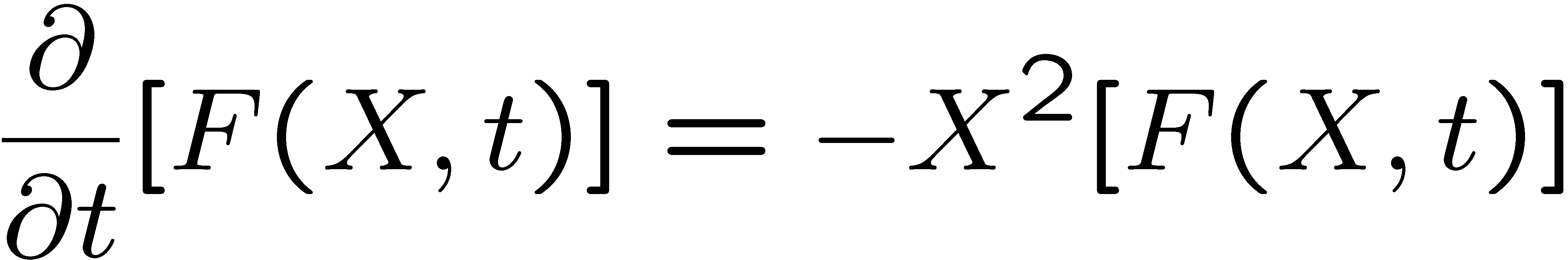 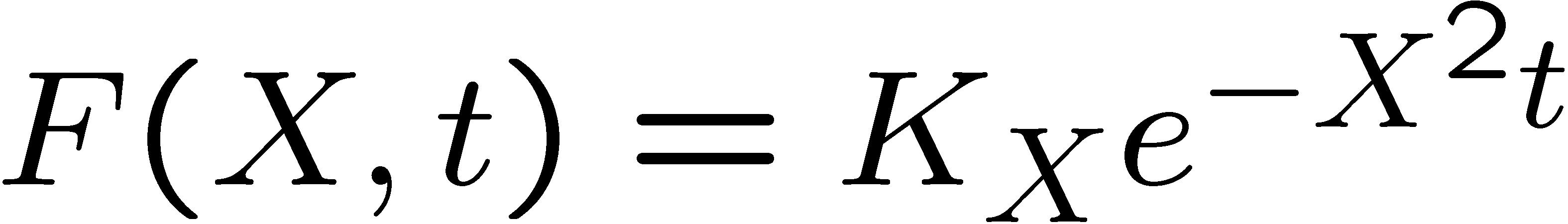 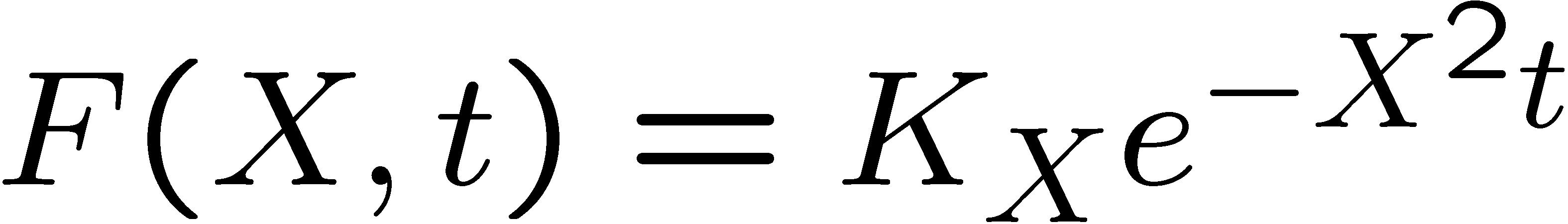 43
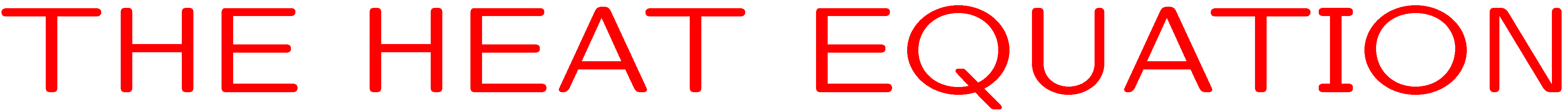 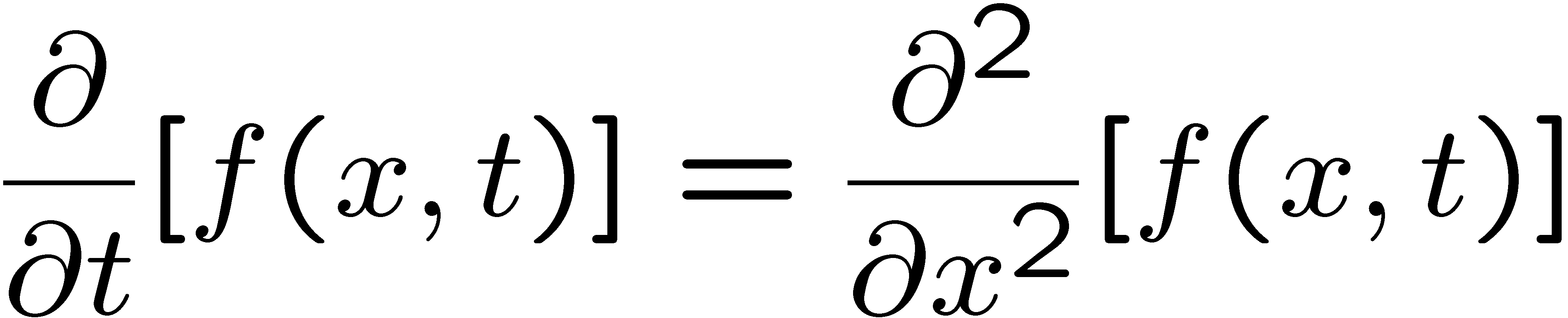 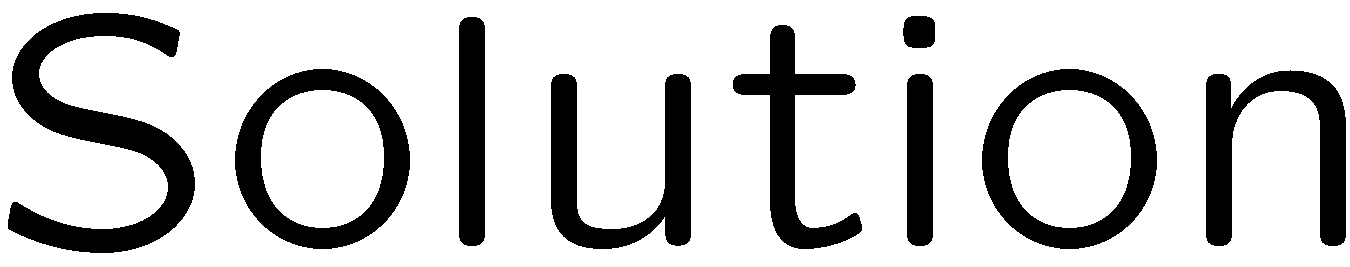 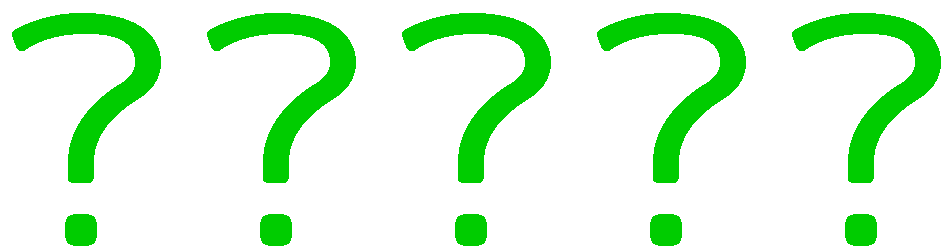 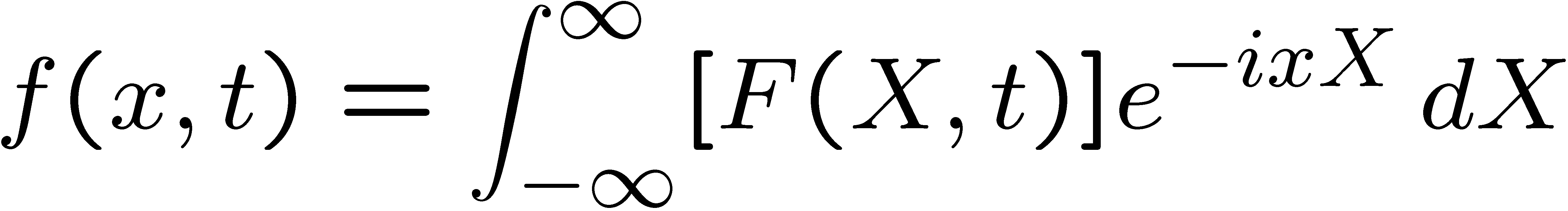 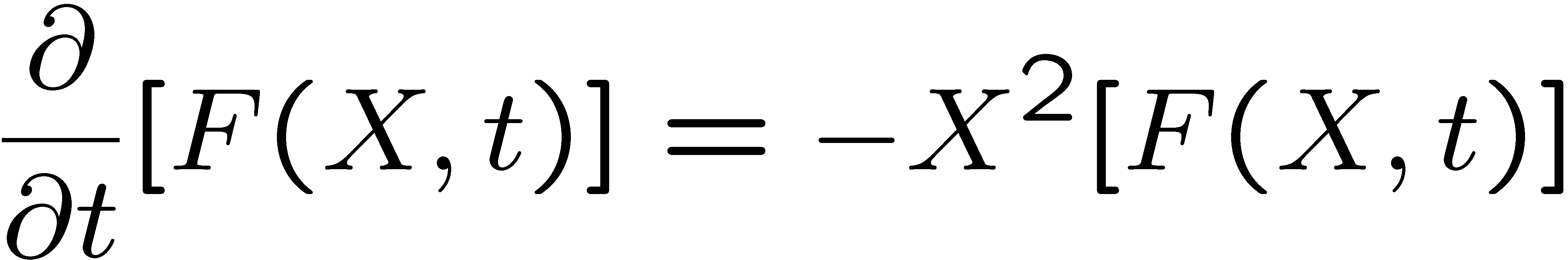 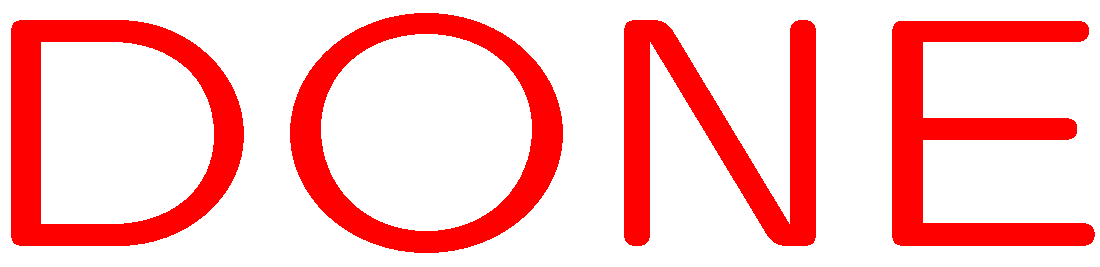 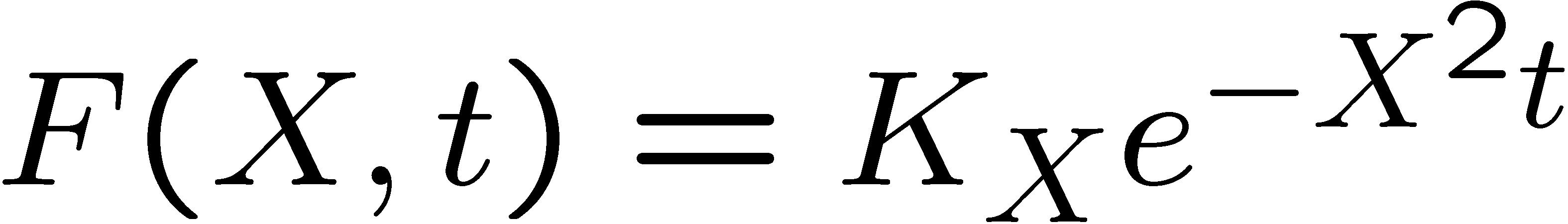 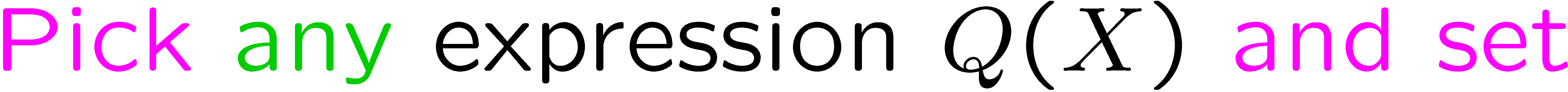 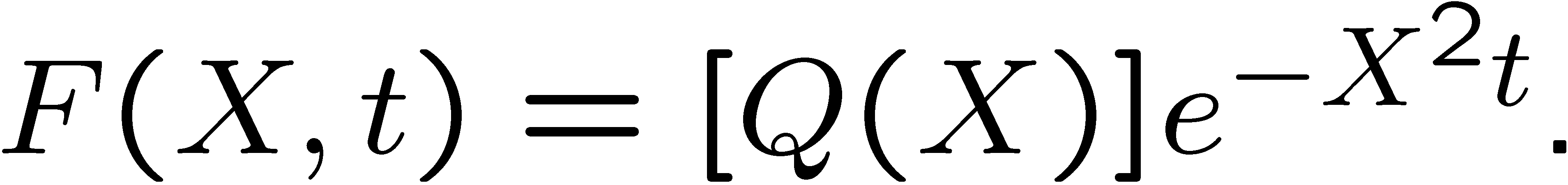 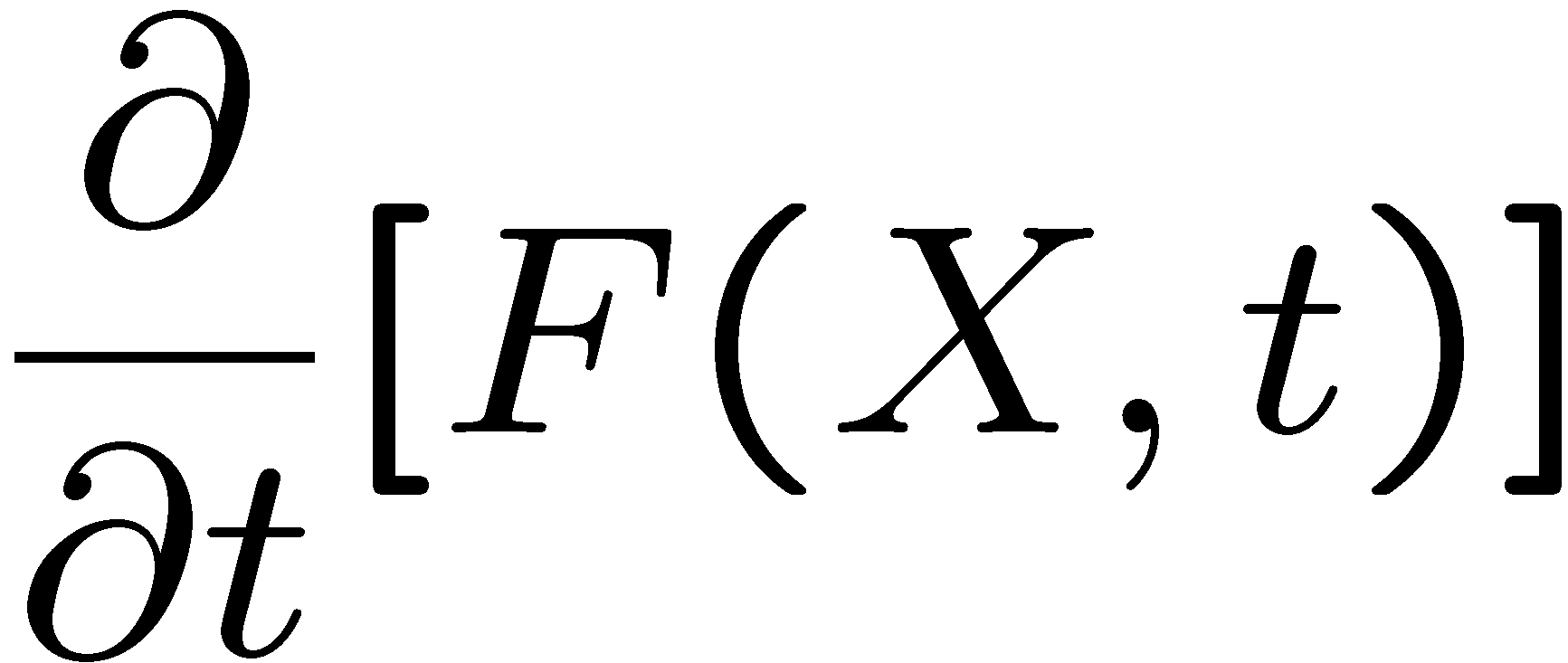 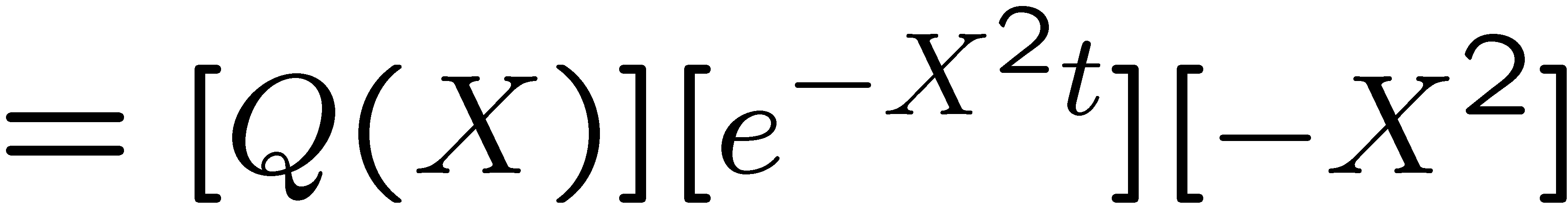 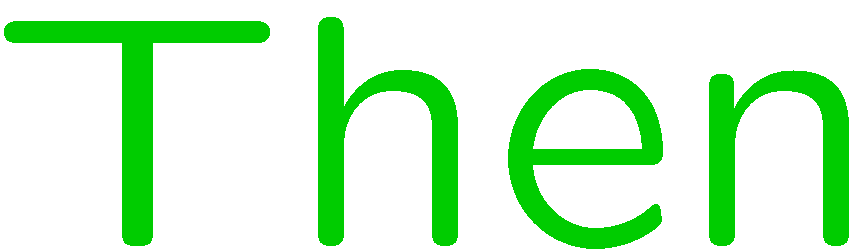 44
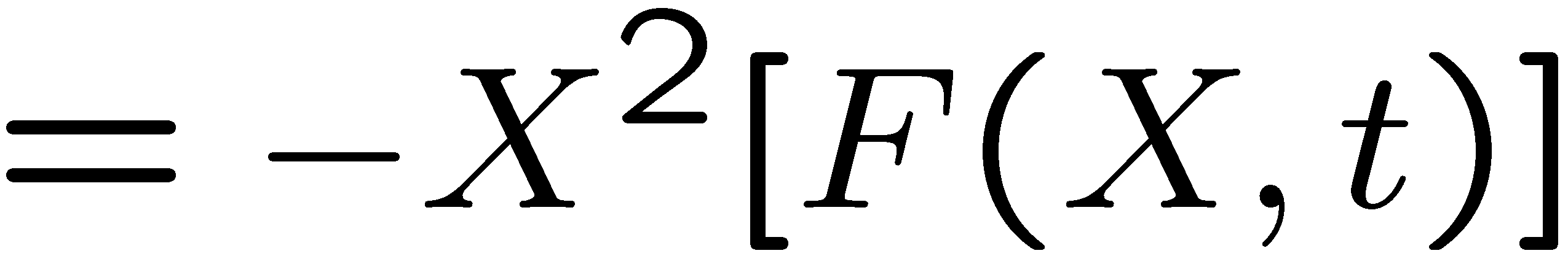 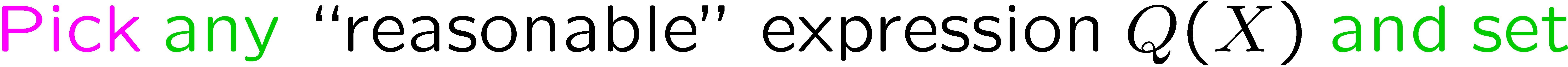 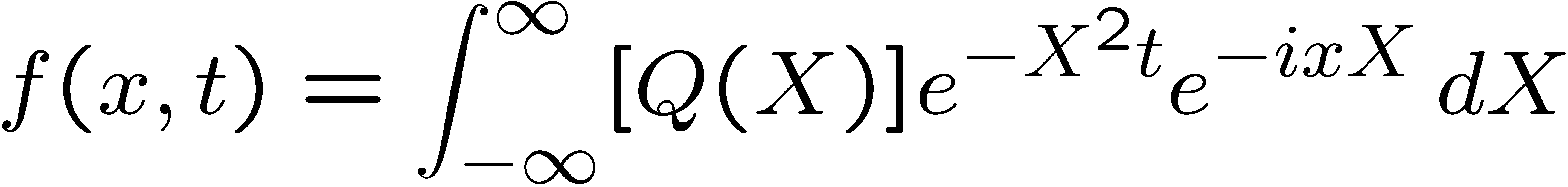 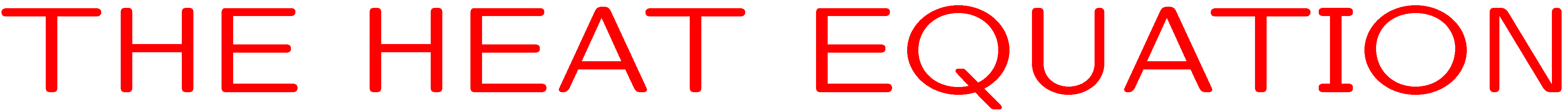 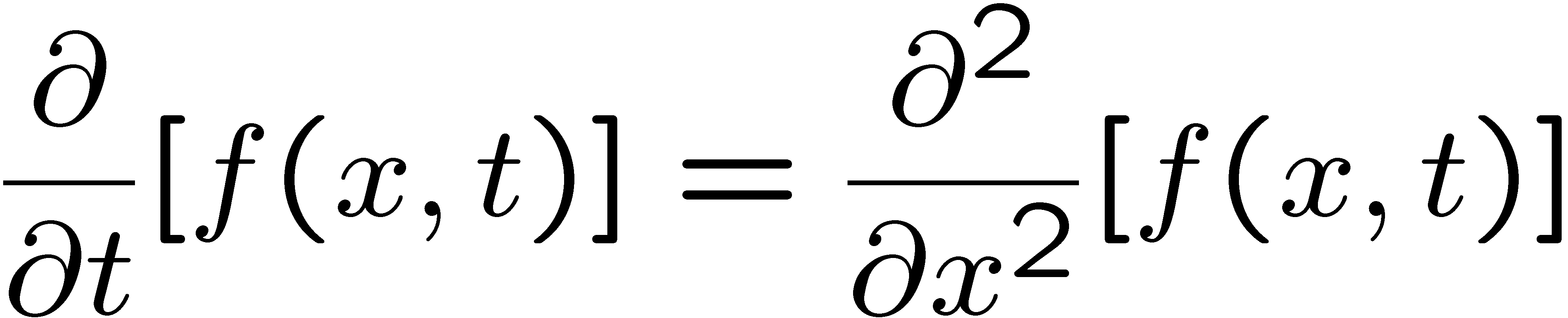 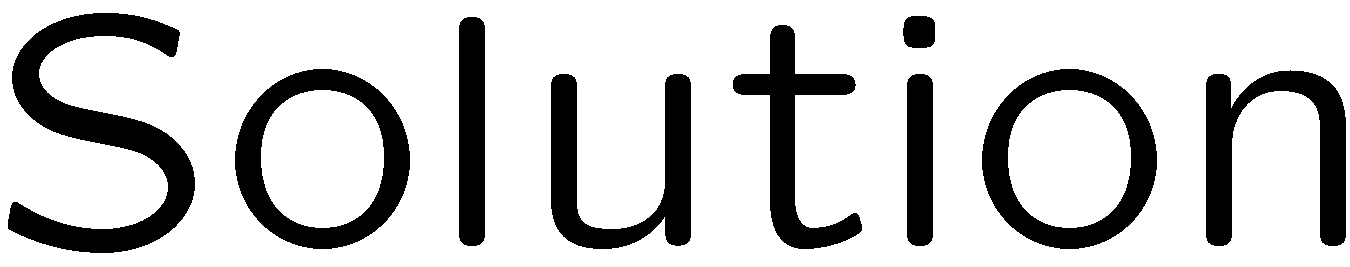 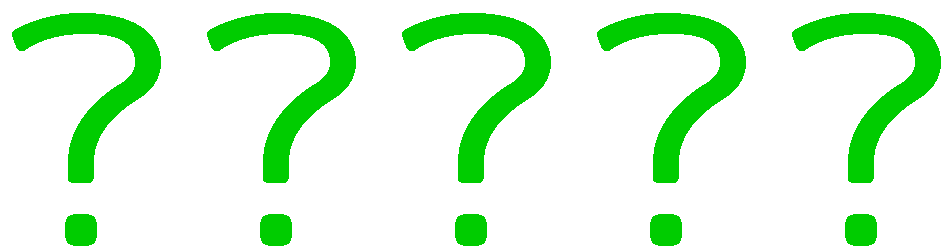 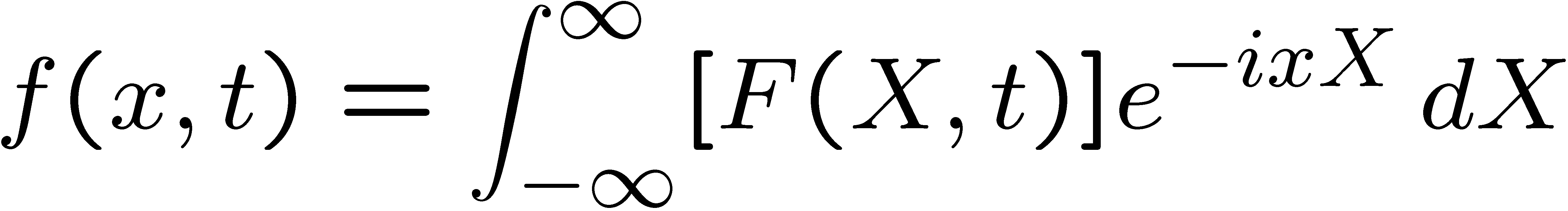 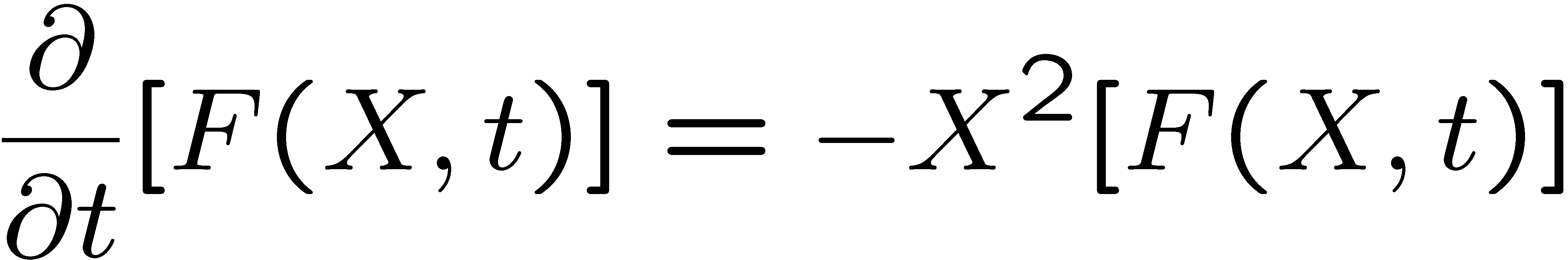 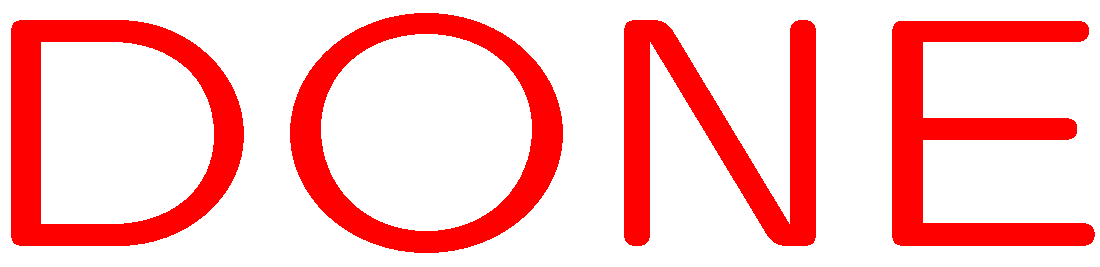 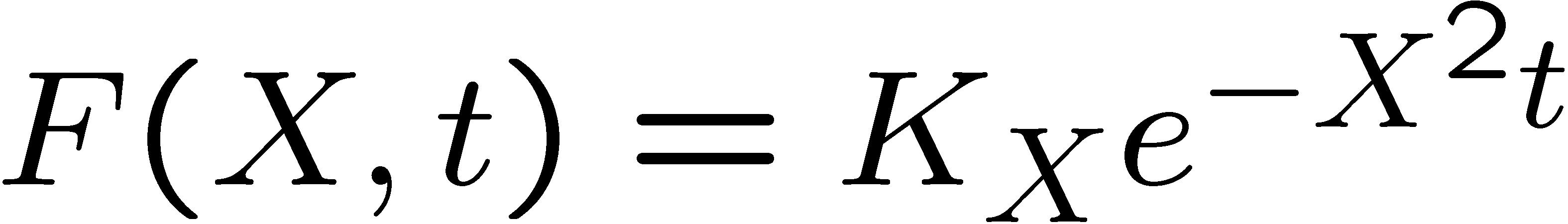 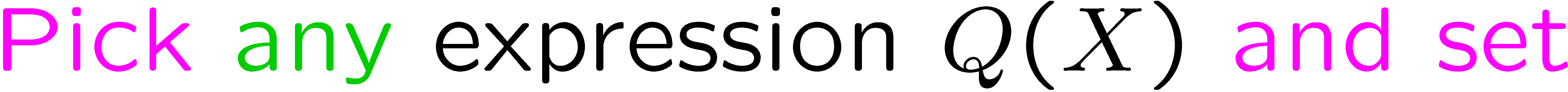 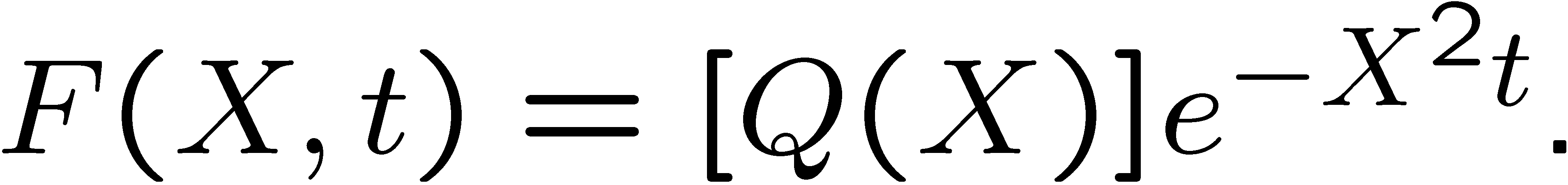 45
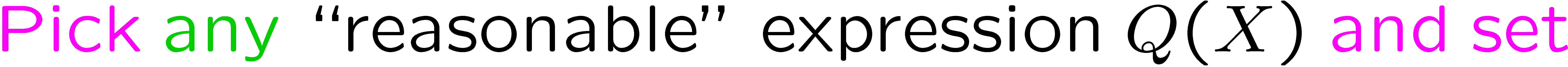 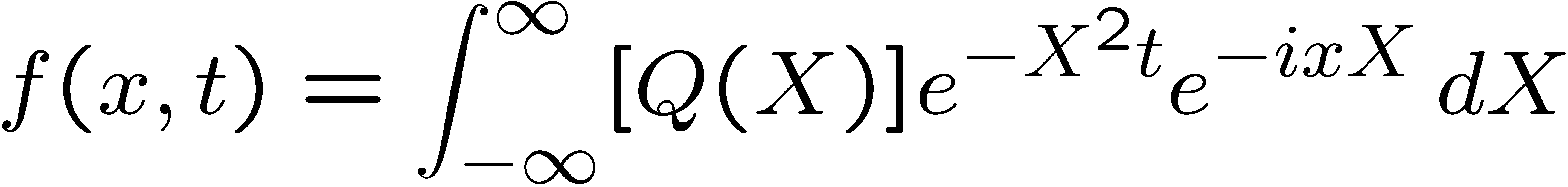 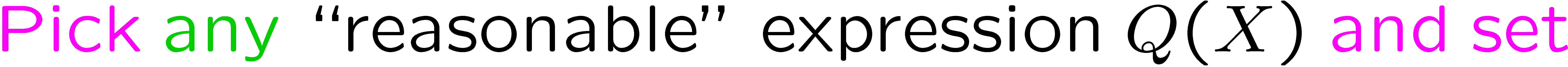 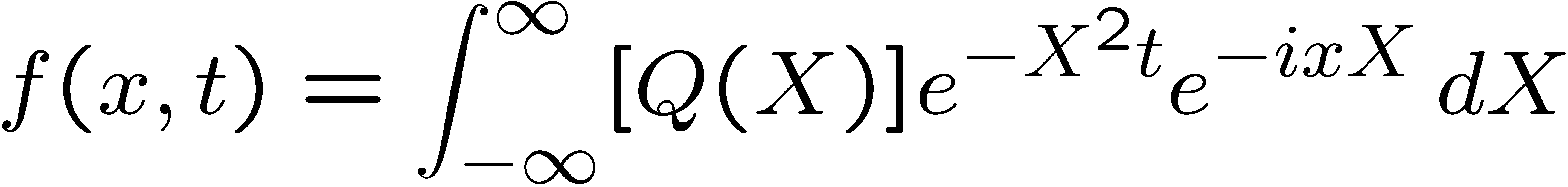 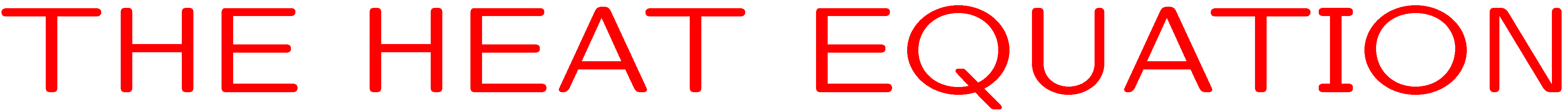 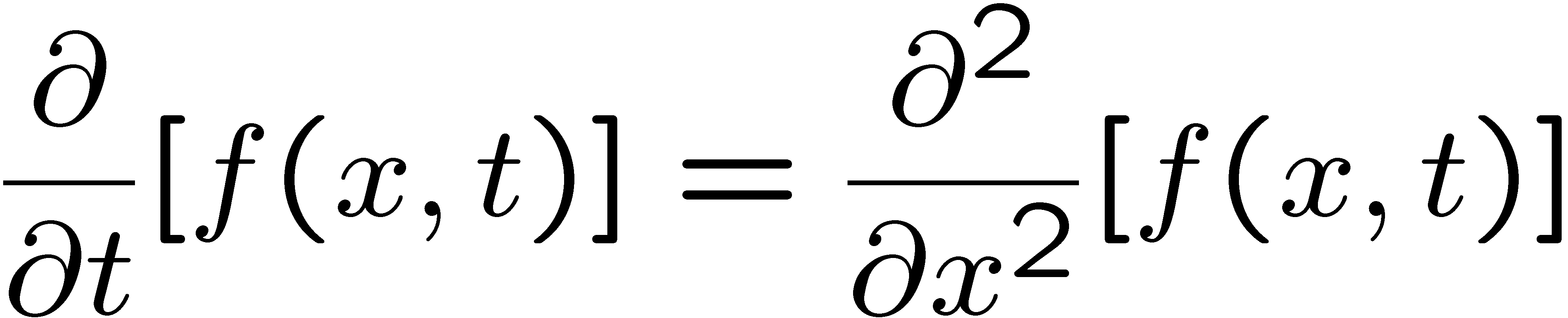 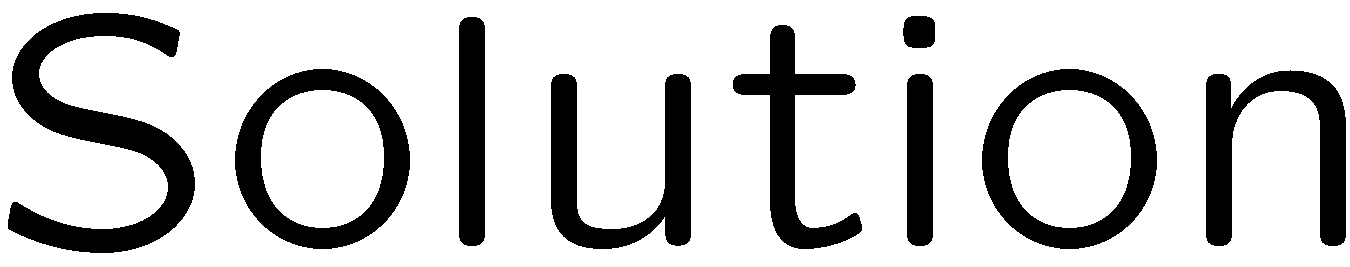 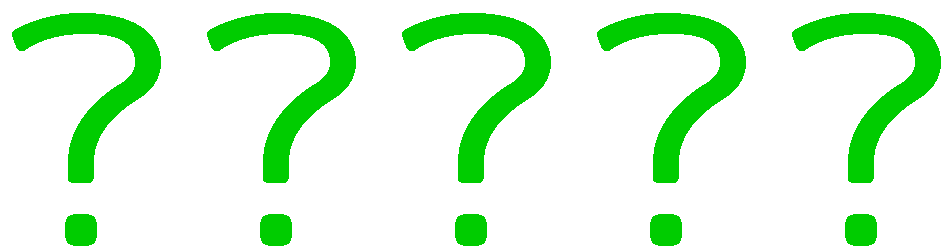 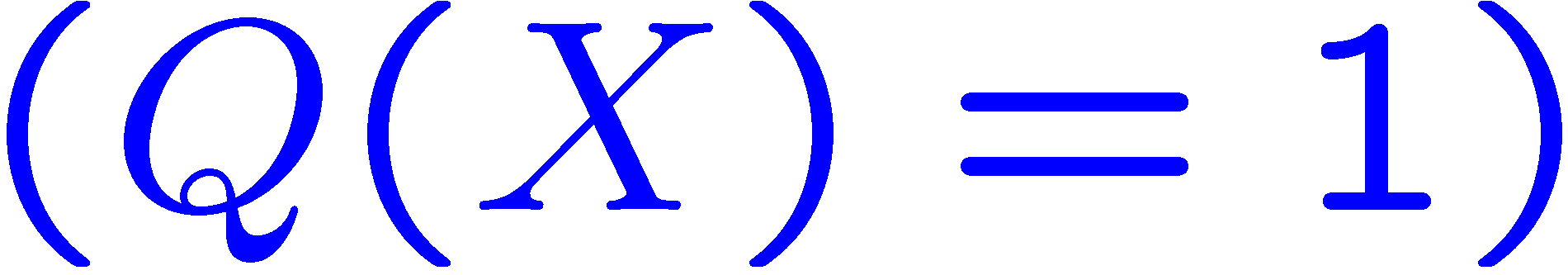 46
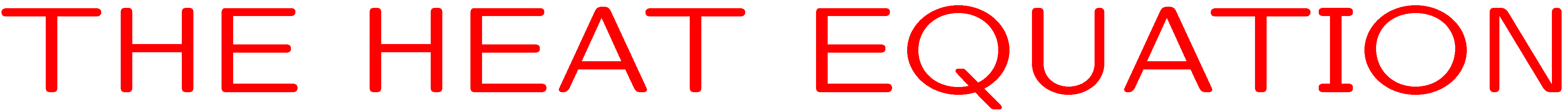 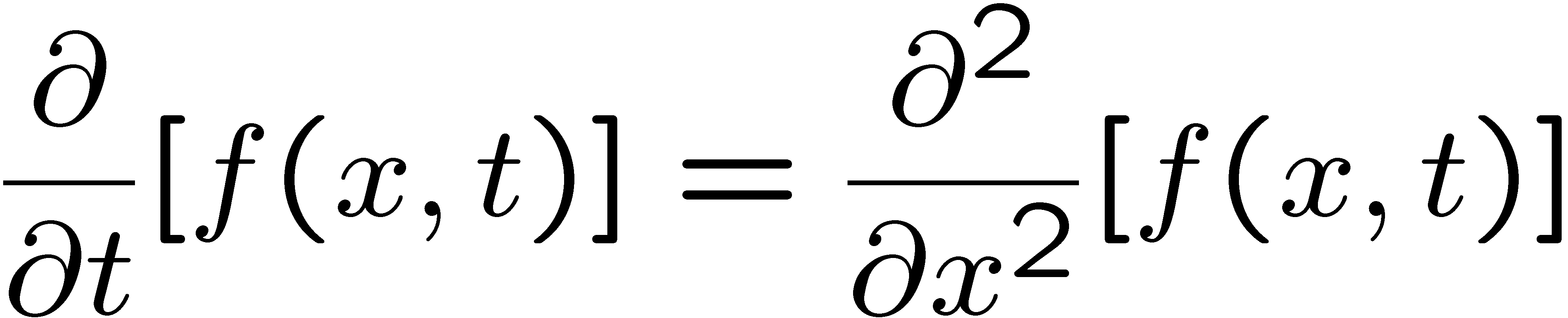 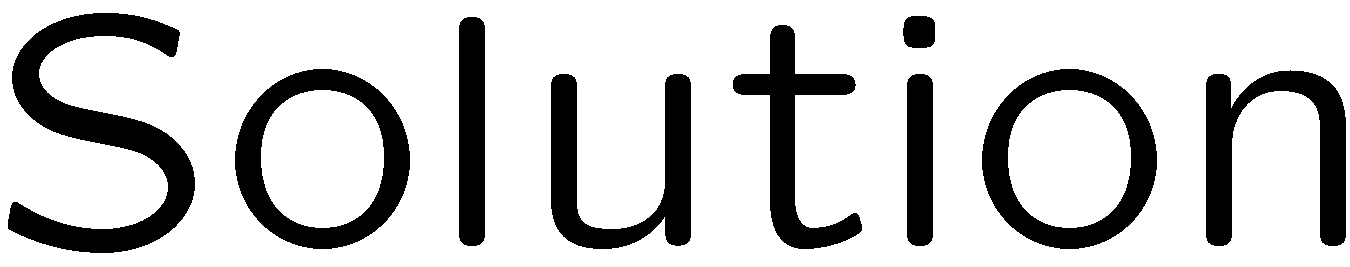 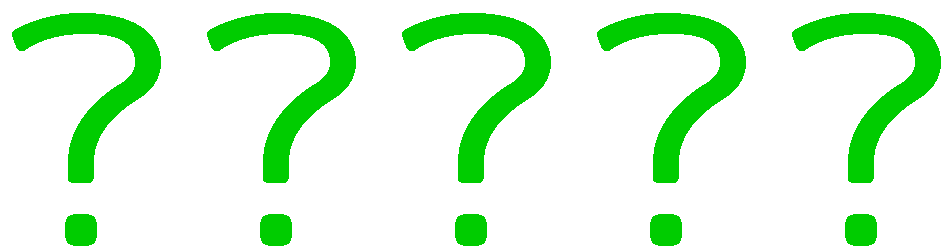 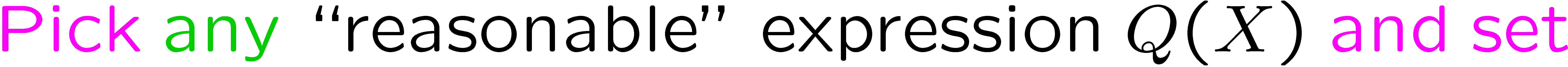 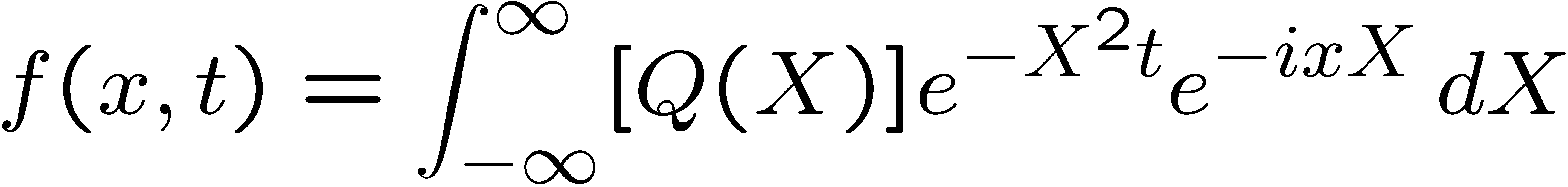 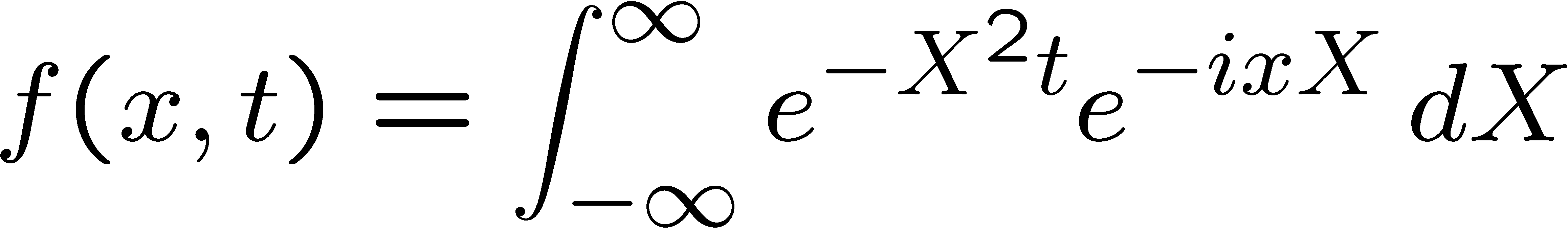 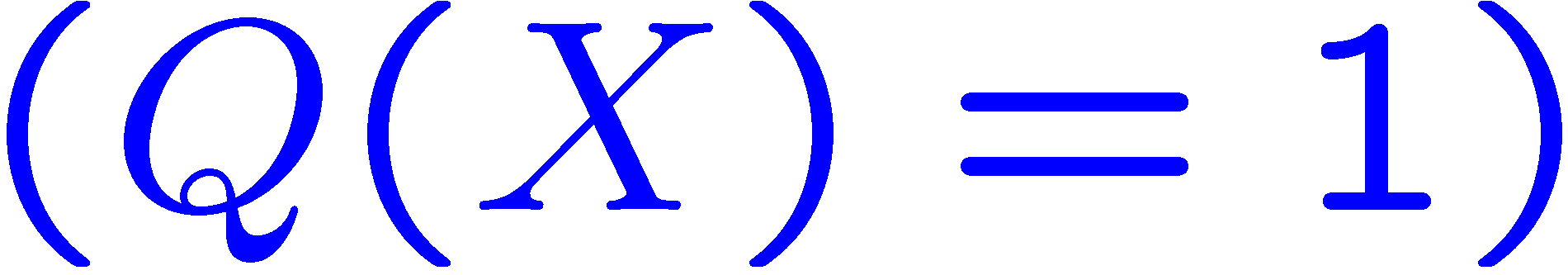 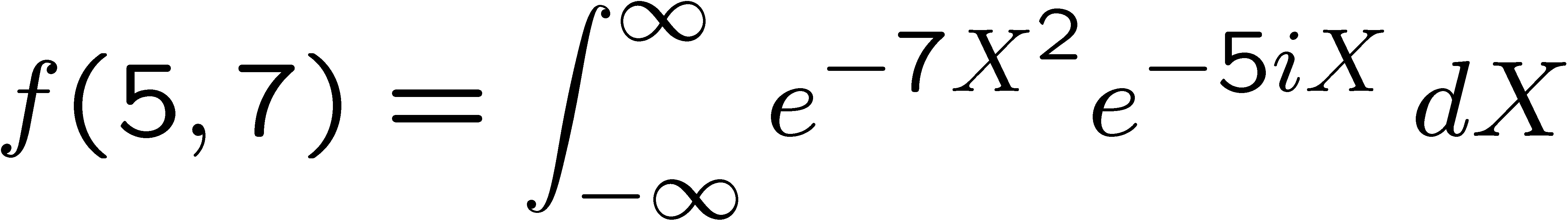 47
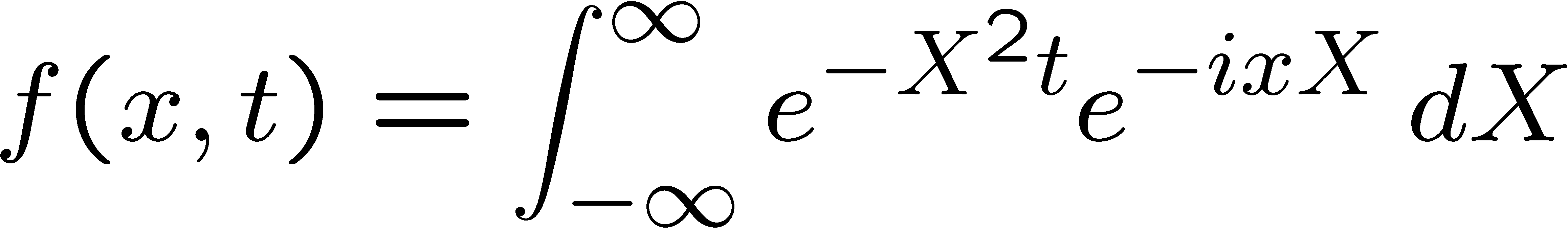 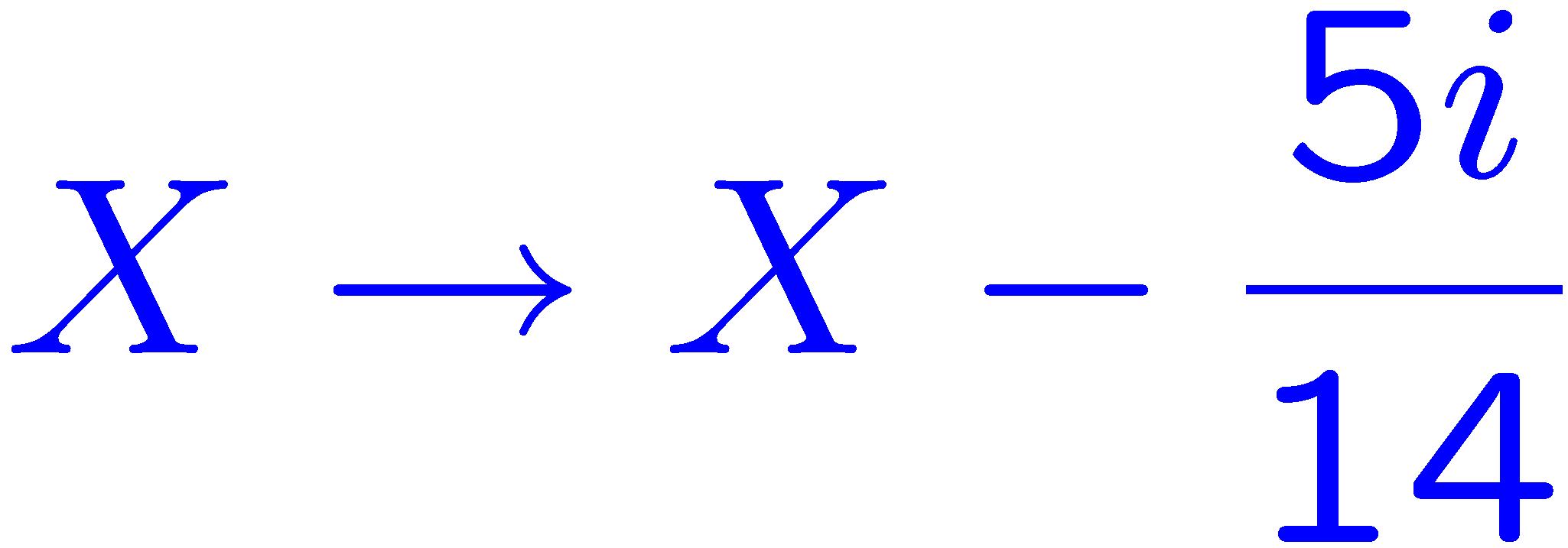 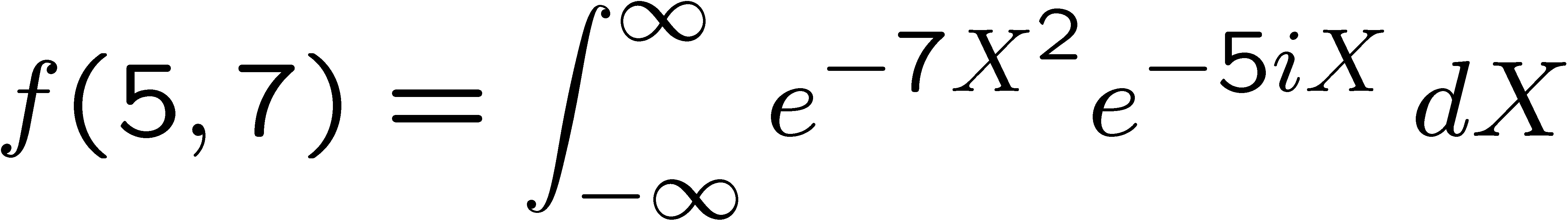 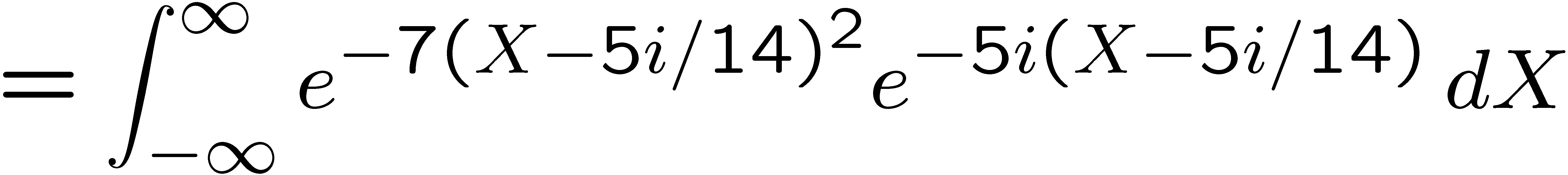 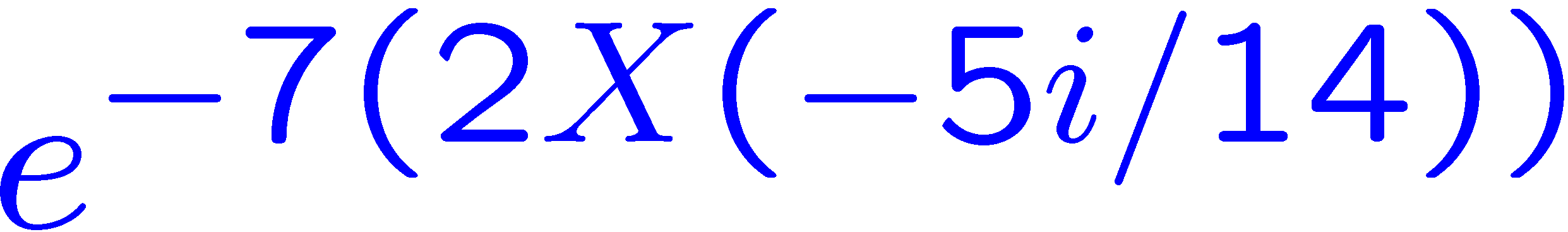 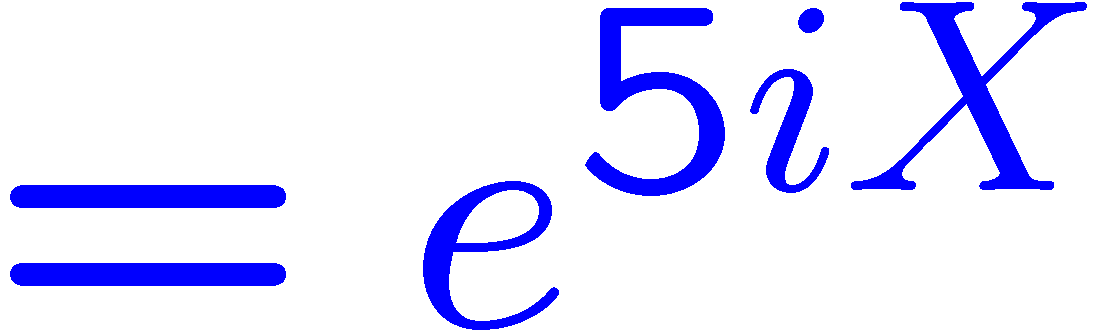 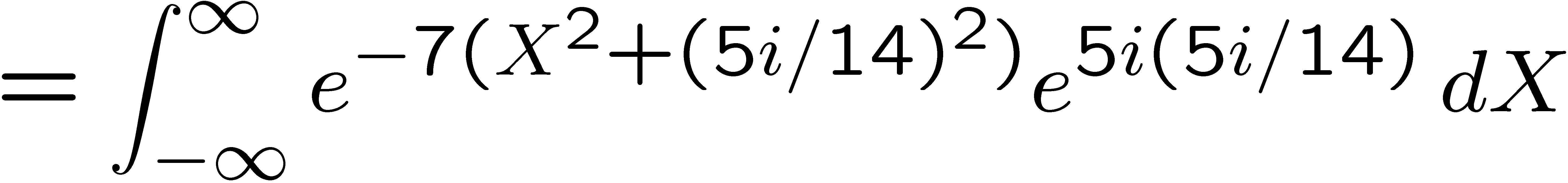 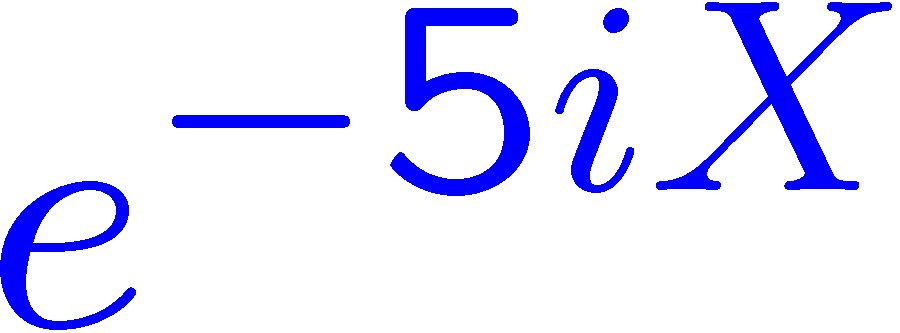 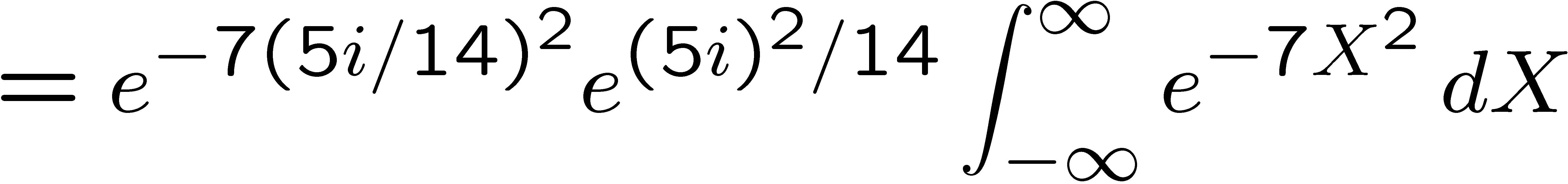 48
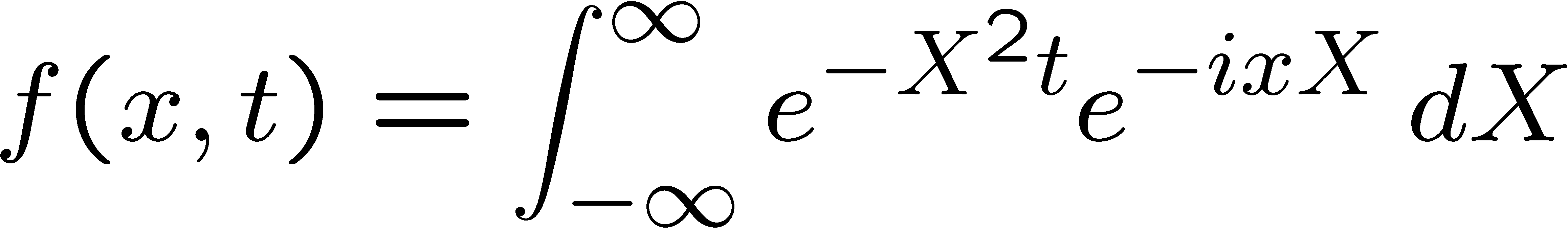 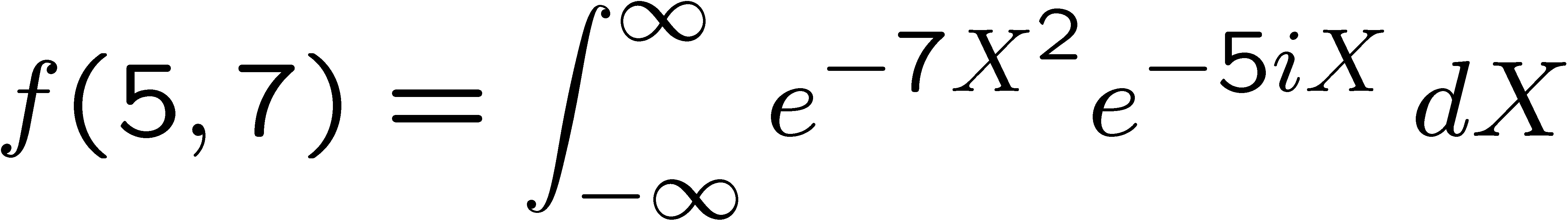 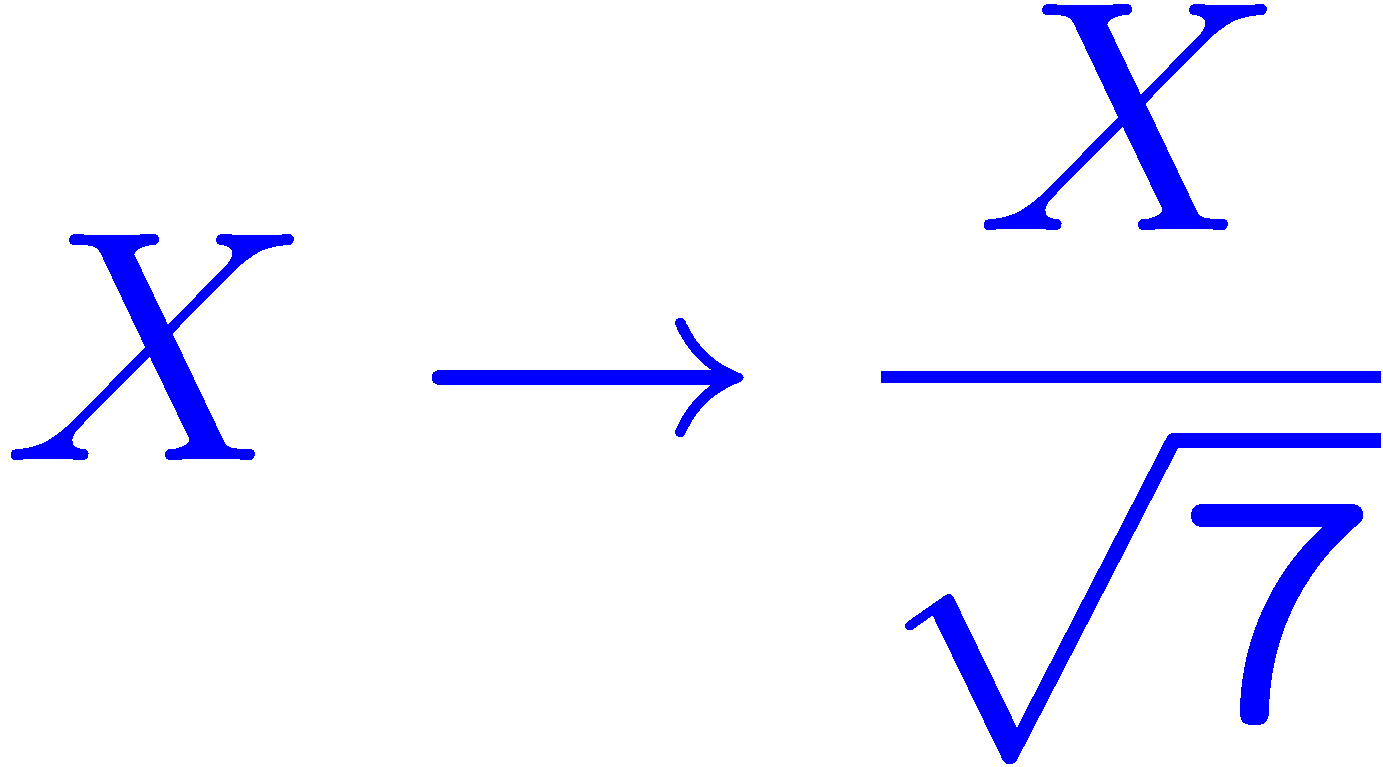 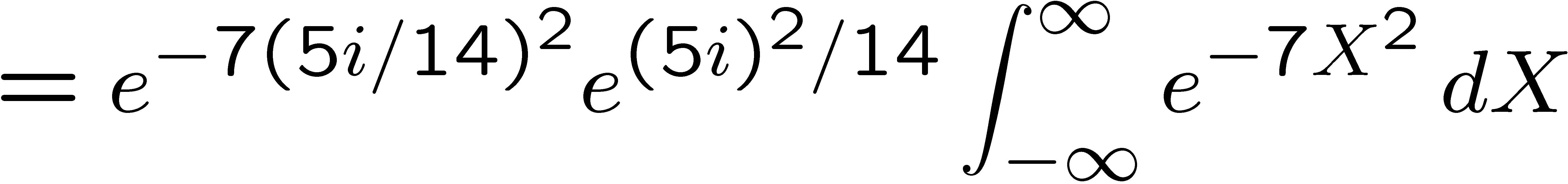 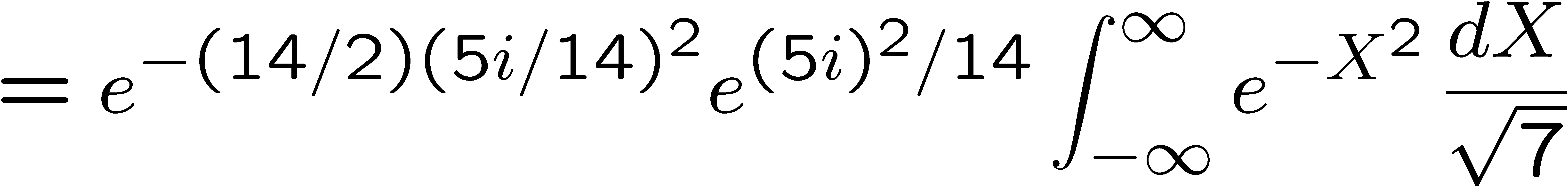 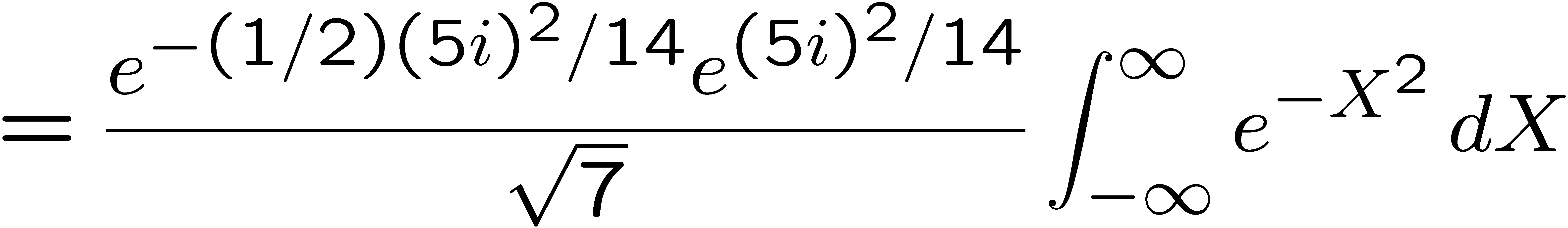 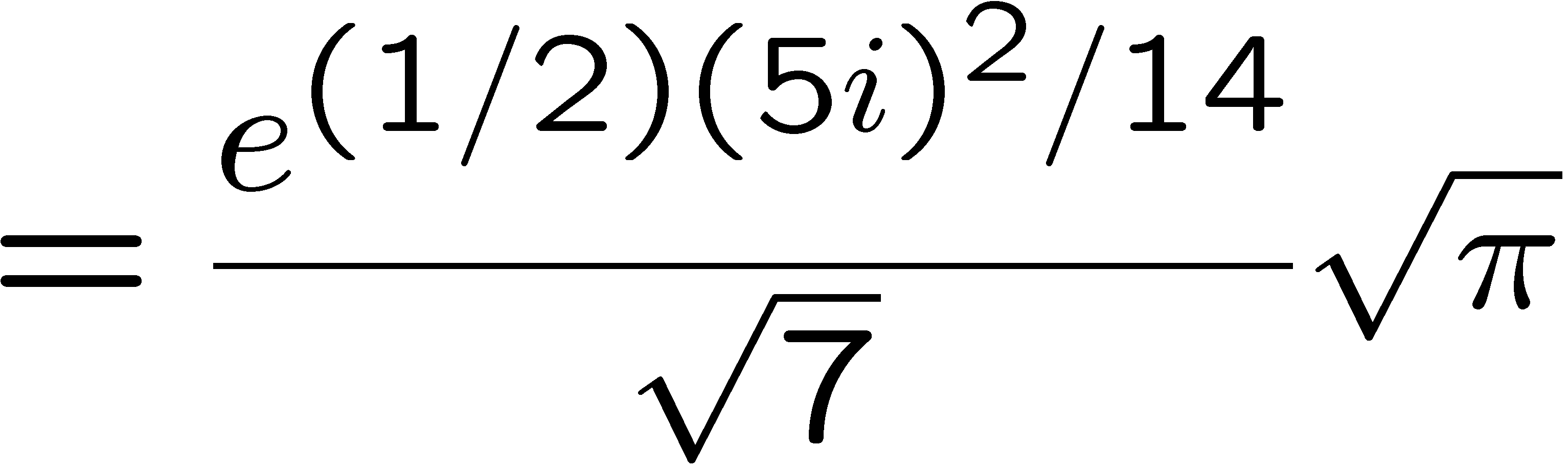 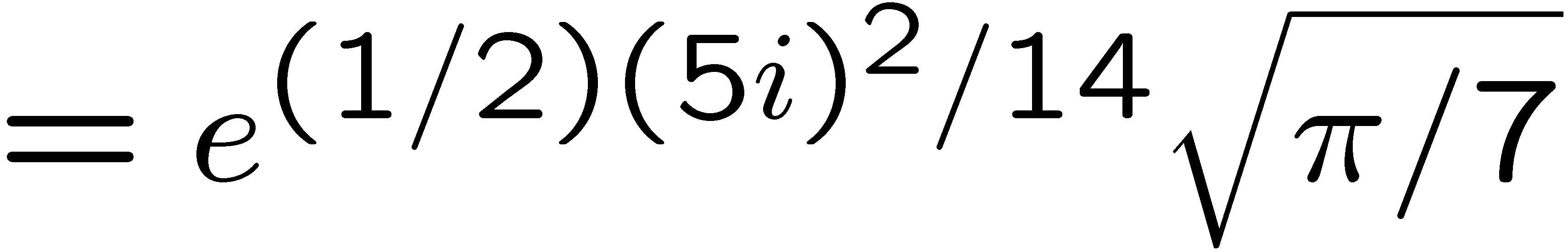 49
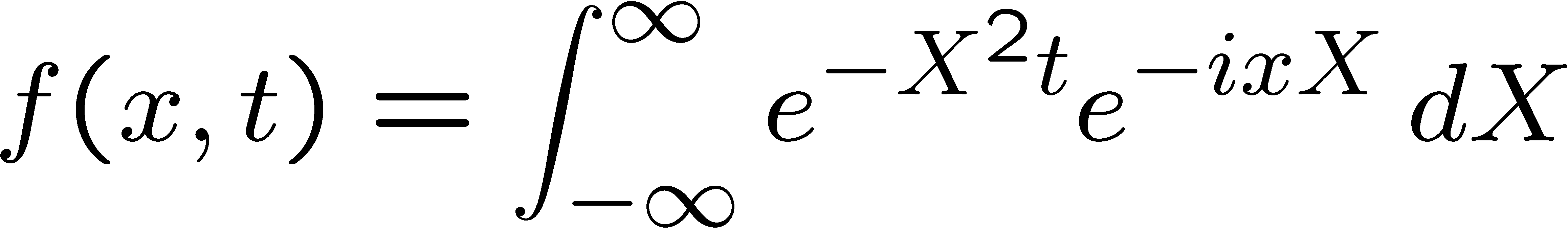 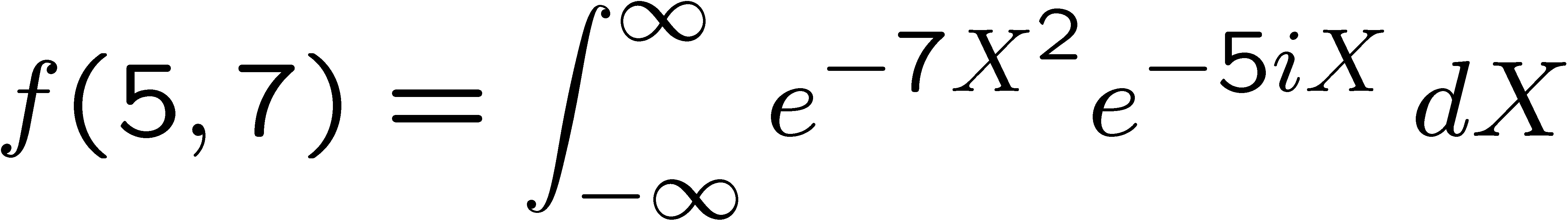 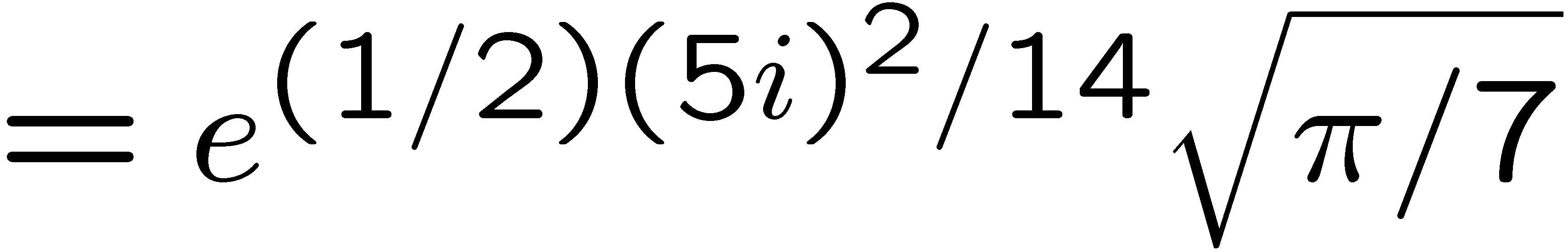 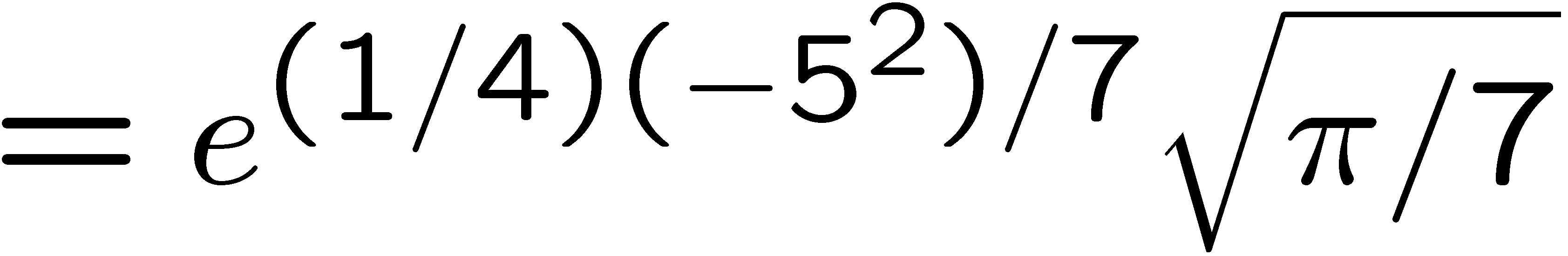 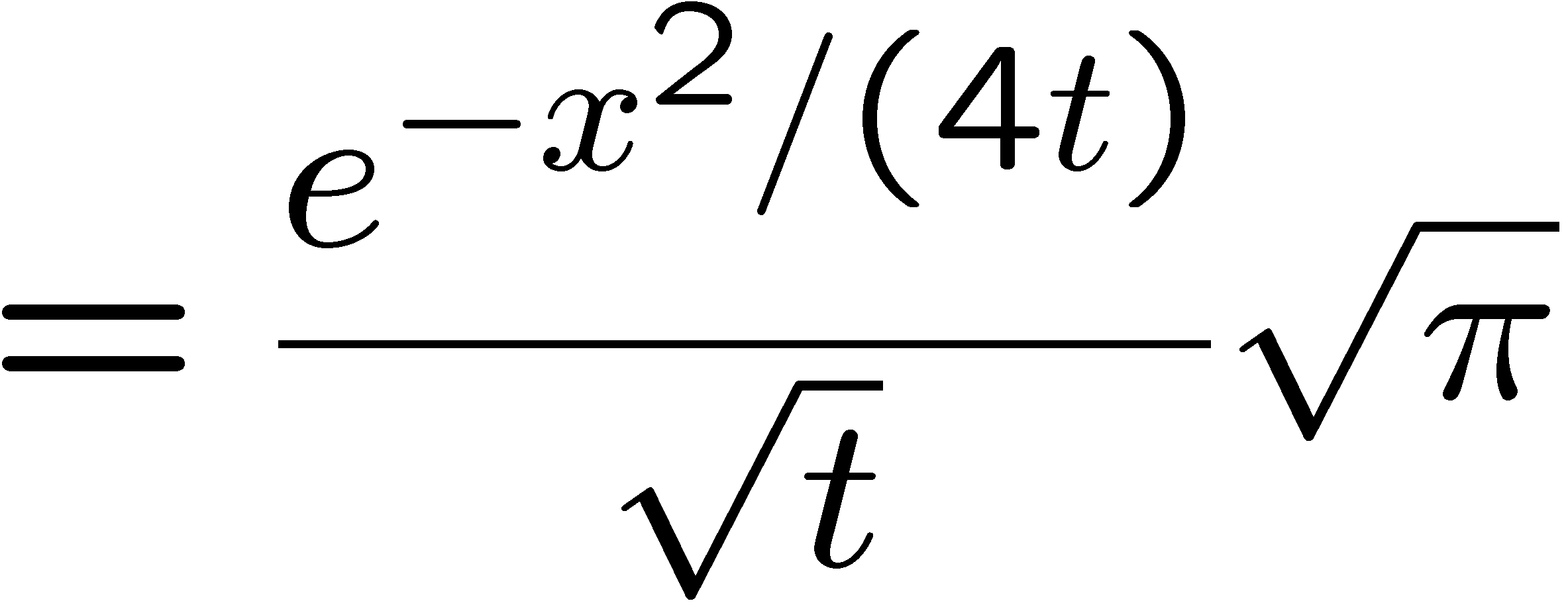 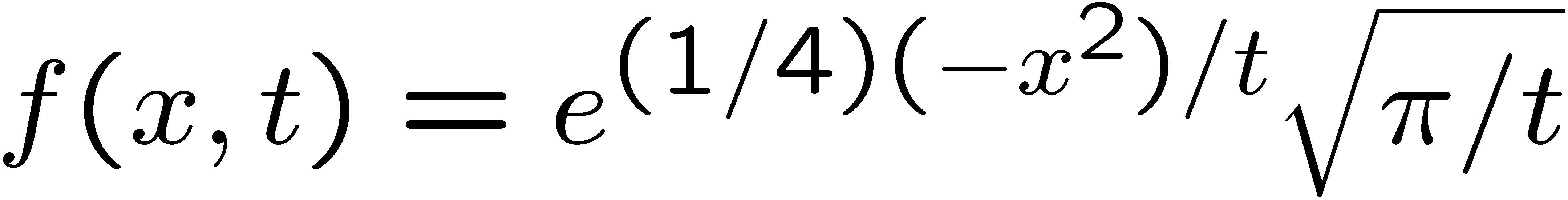 50
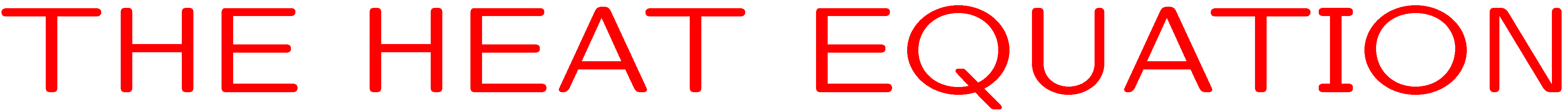 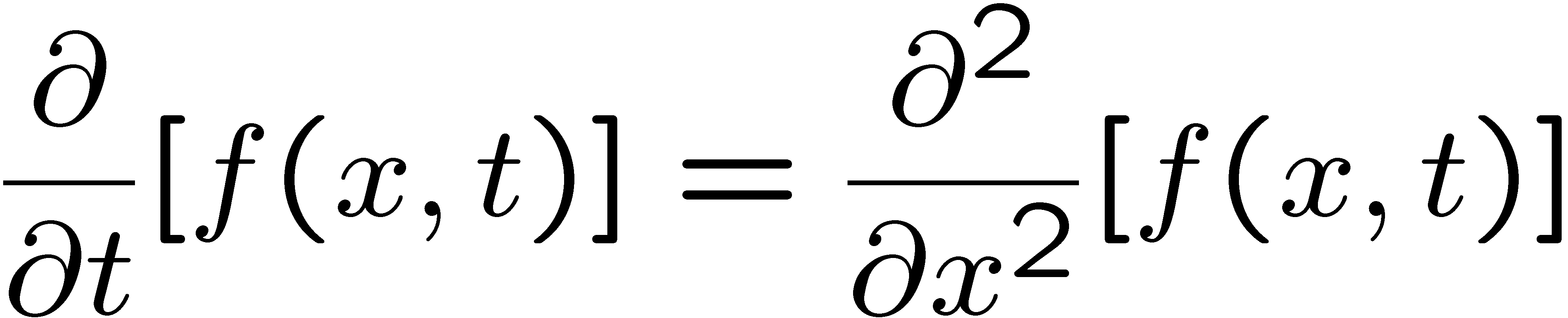 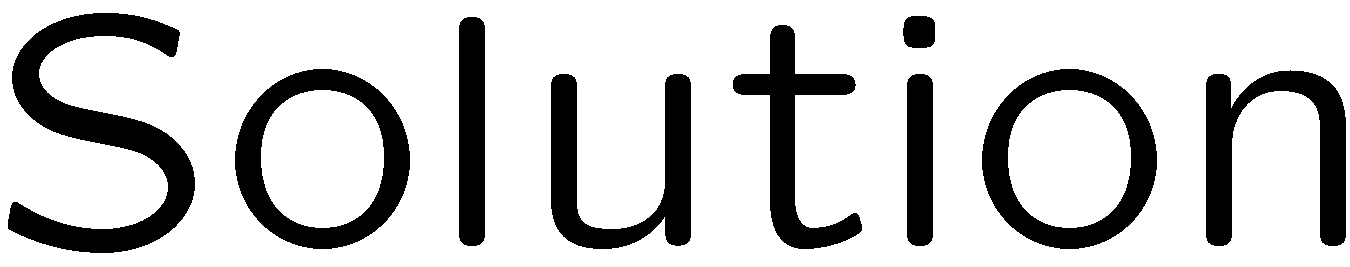 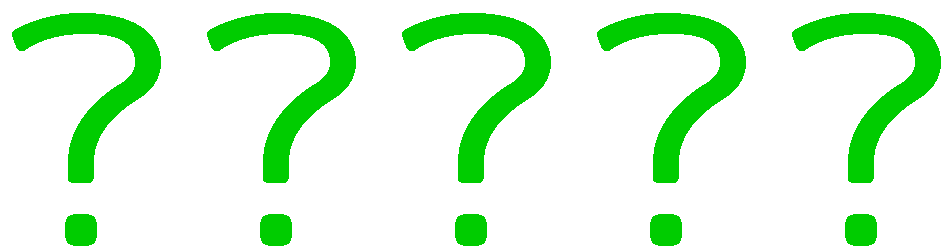 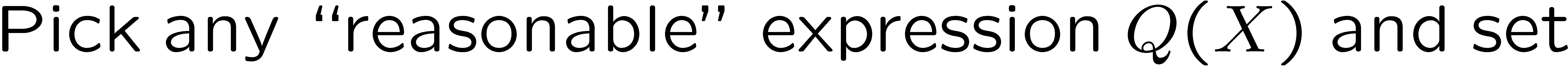 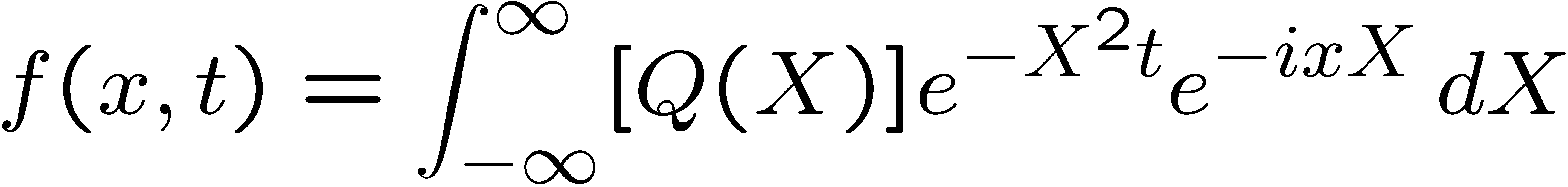 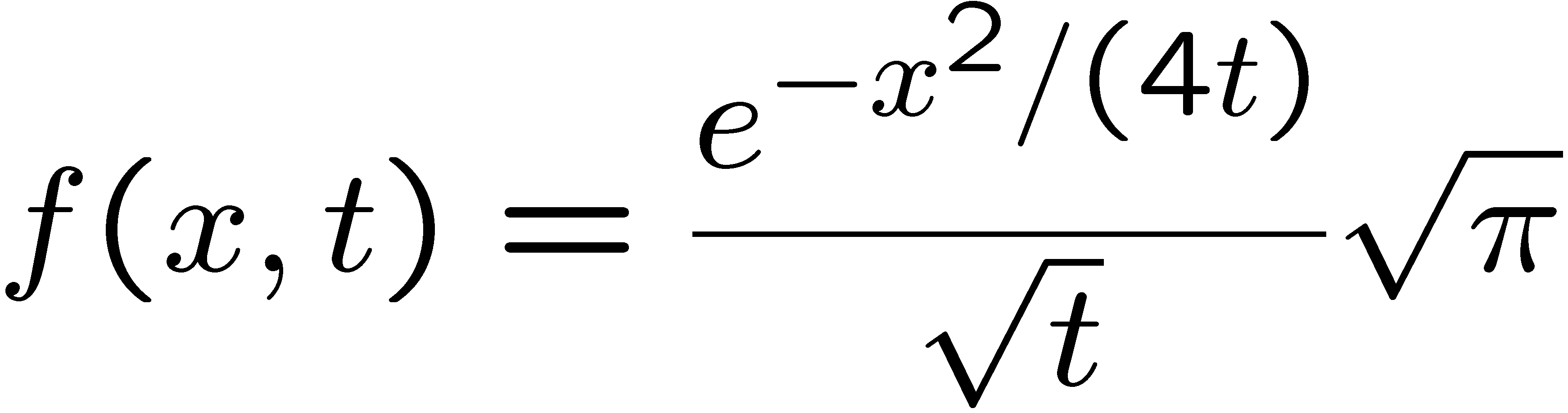 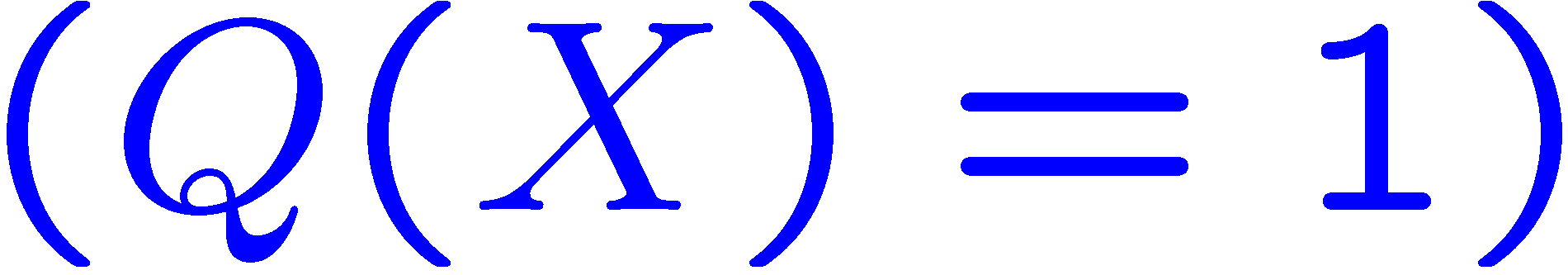 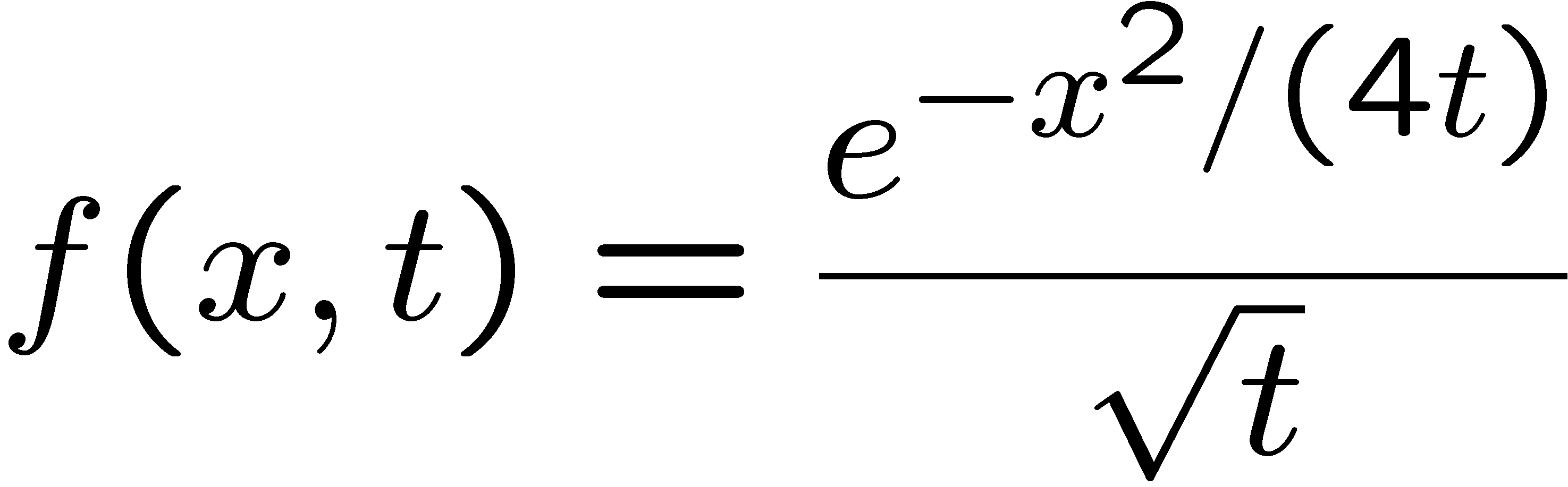 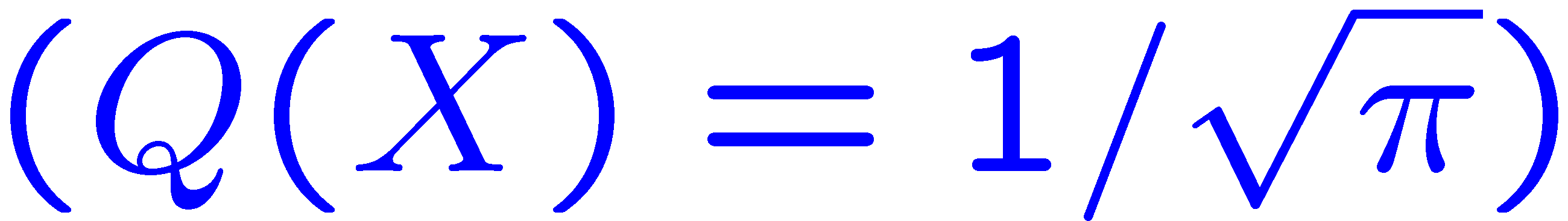 51
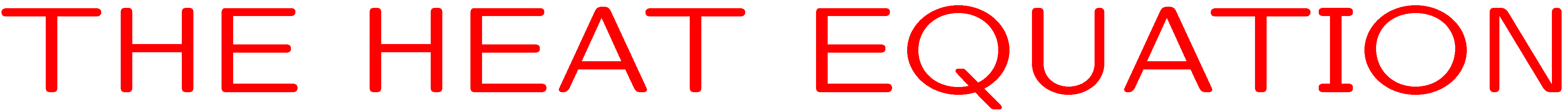 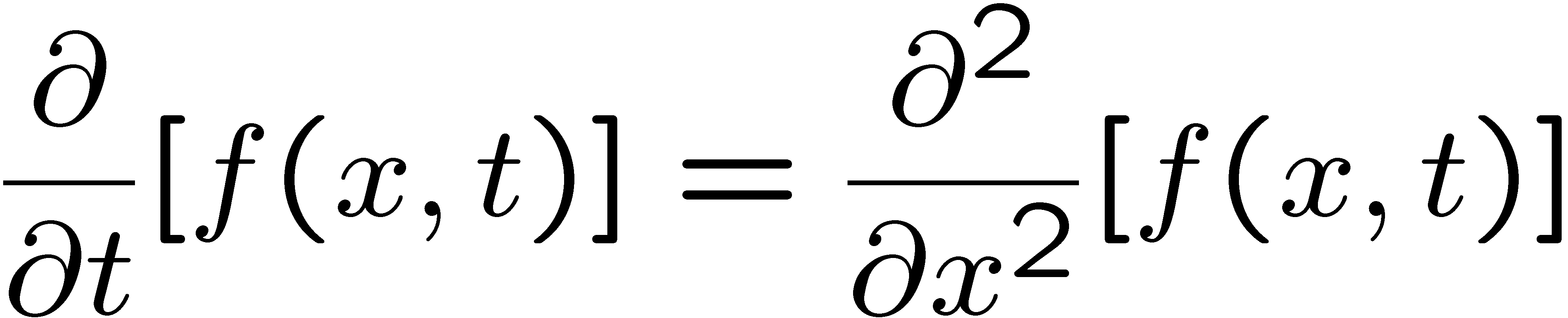 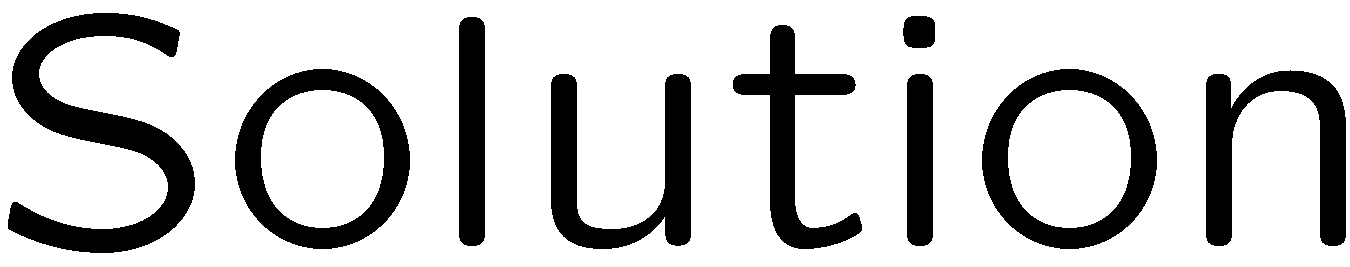 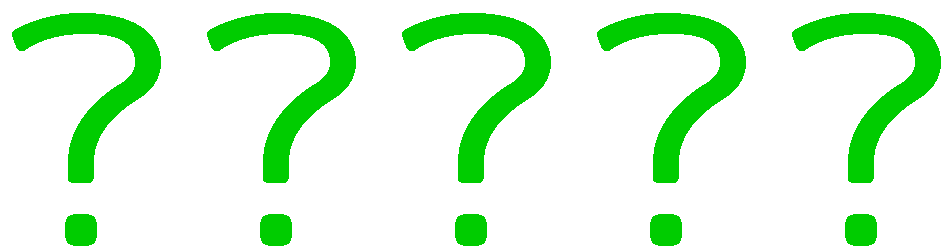 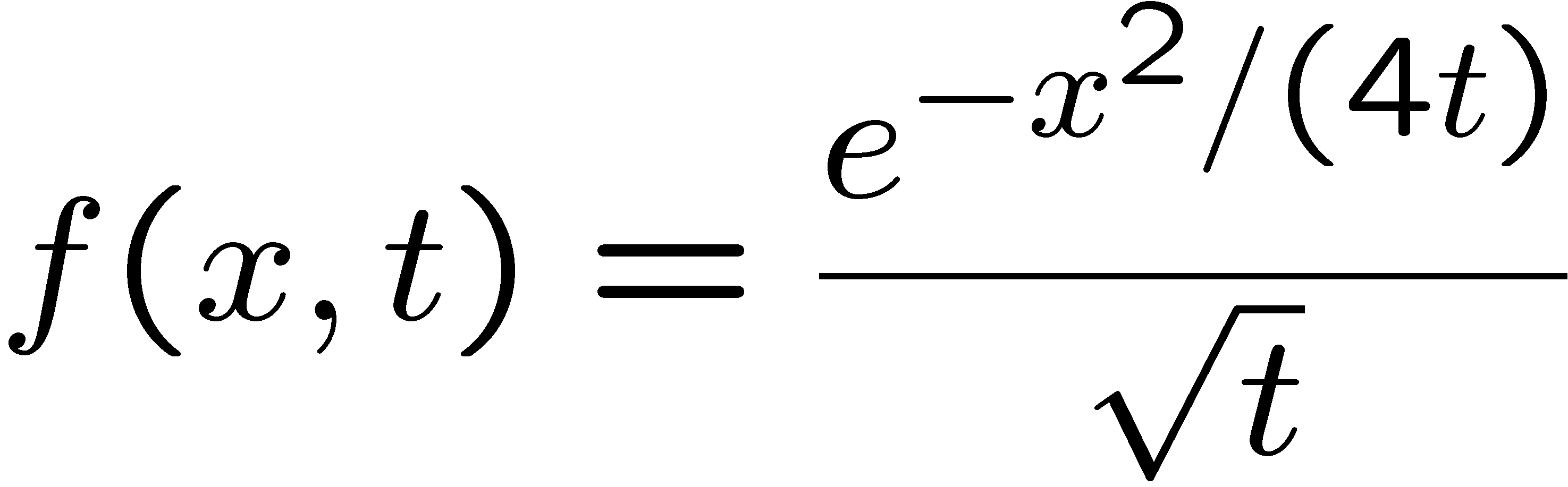 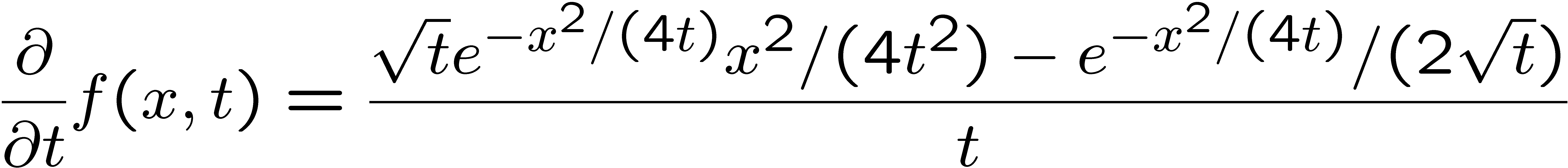 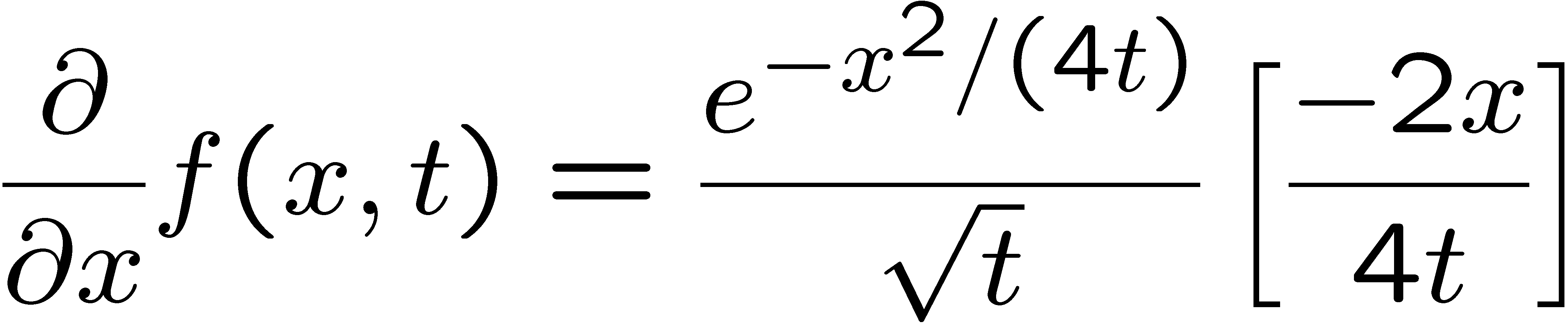 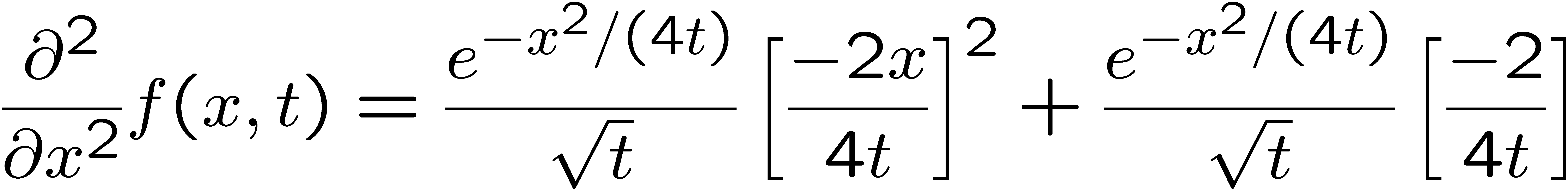 52
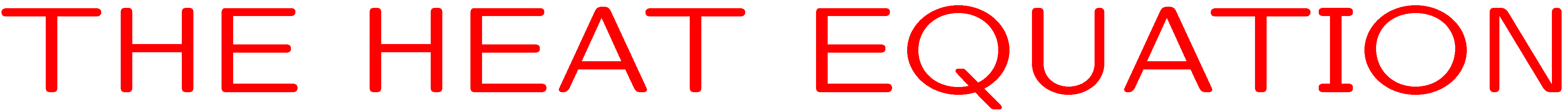 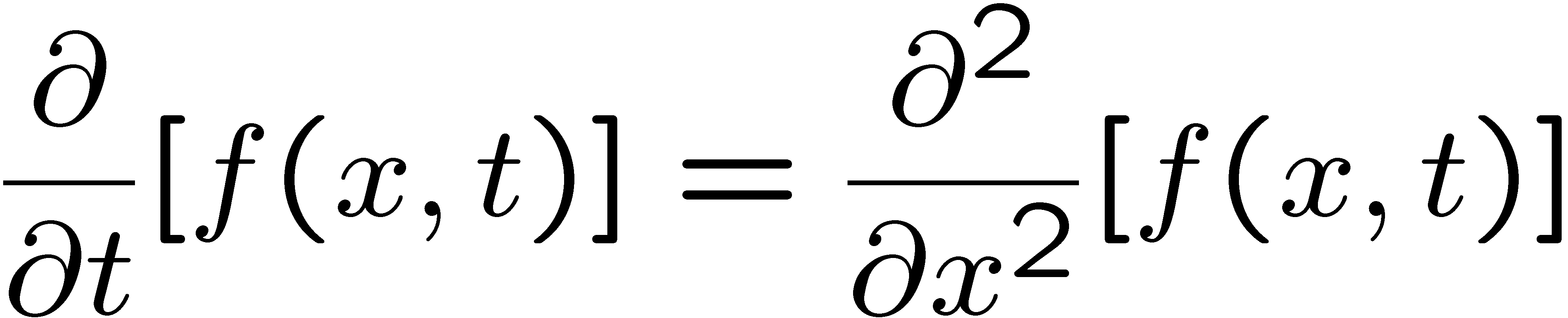 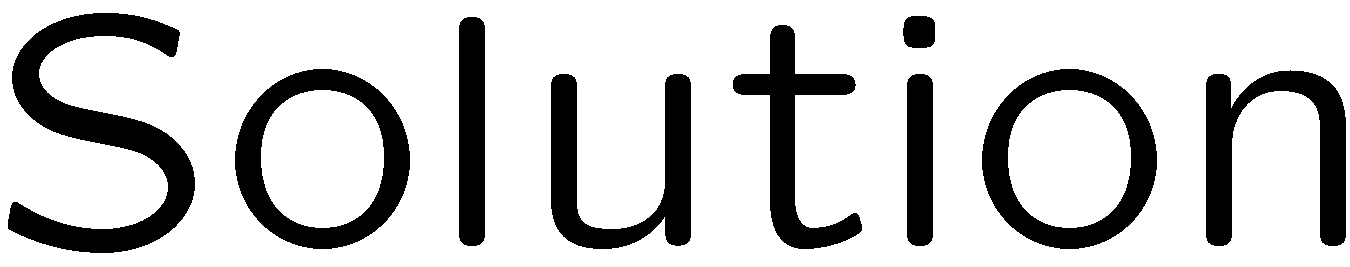 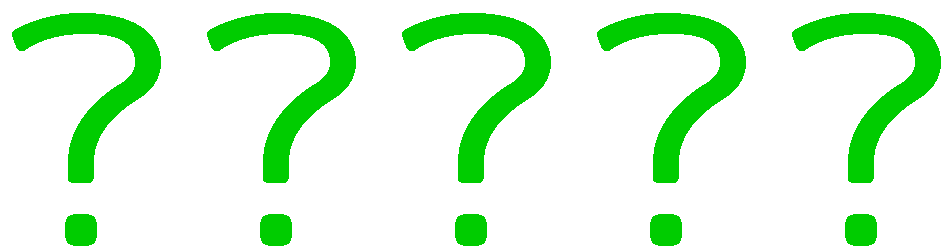 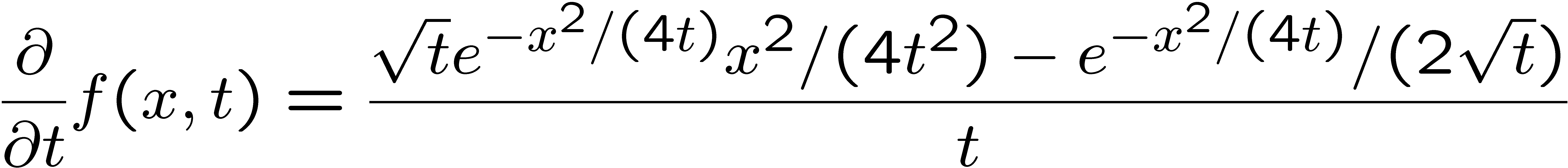 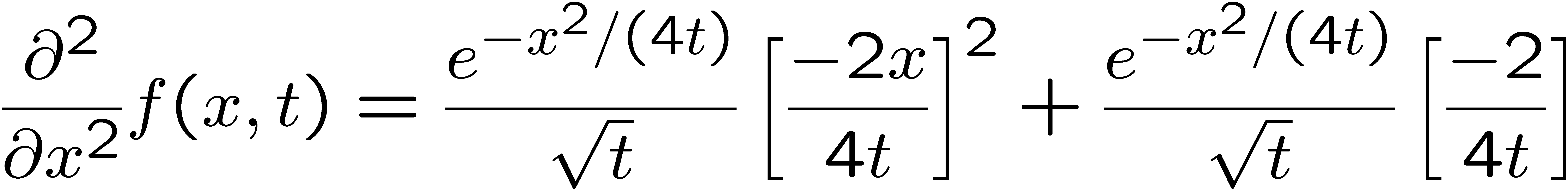 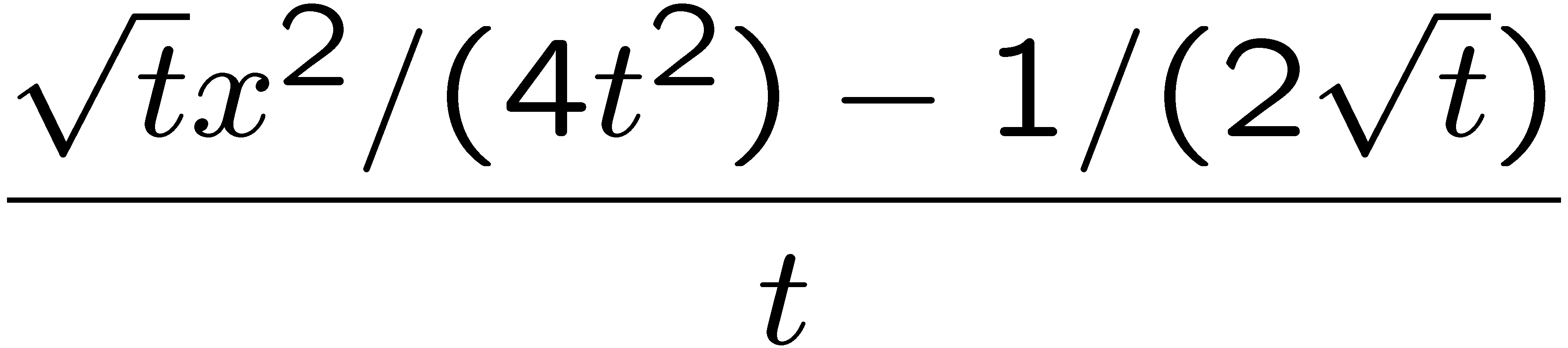 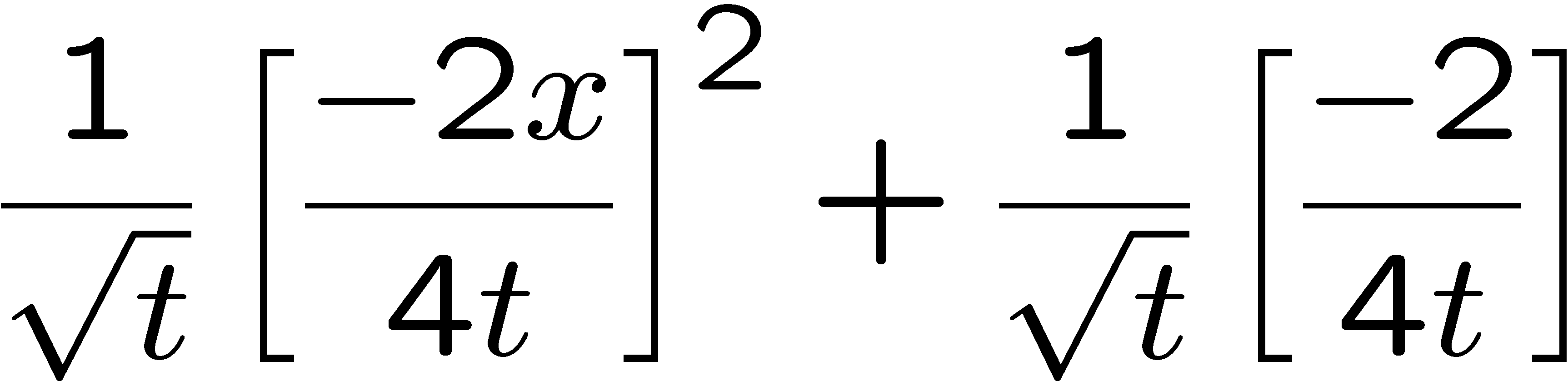 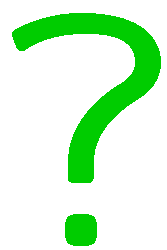 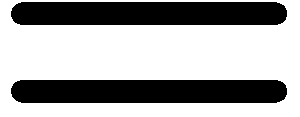 53
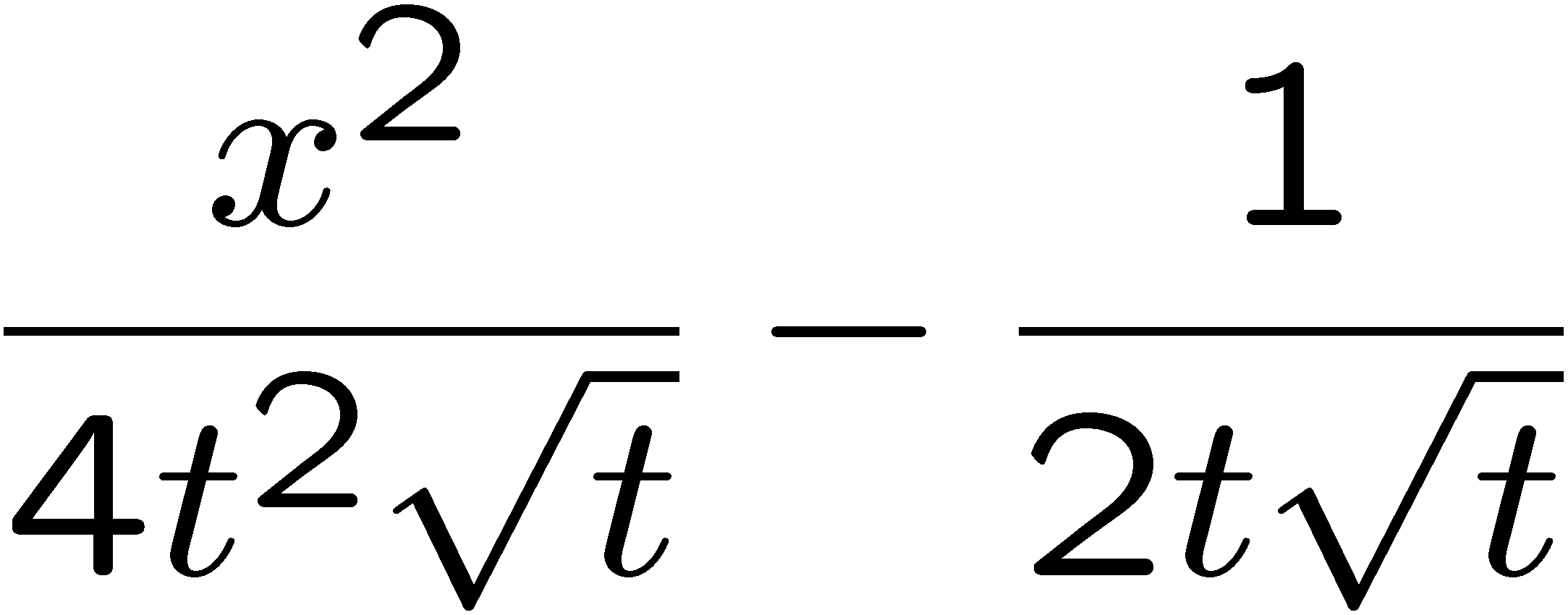 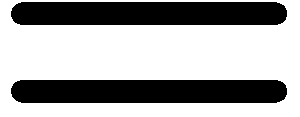 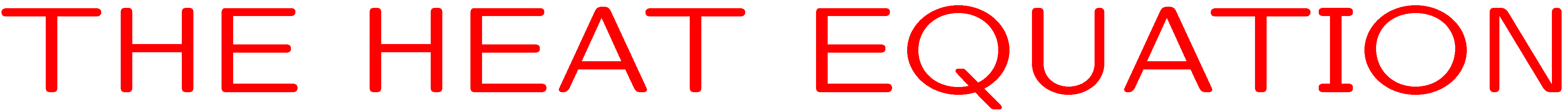 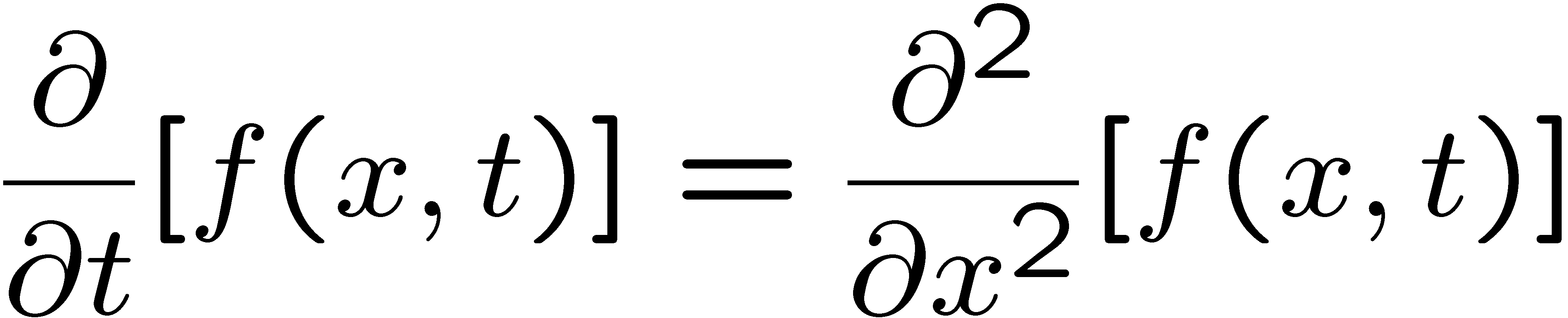 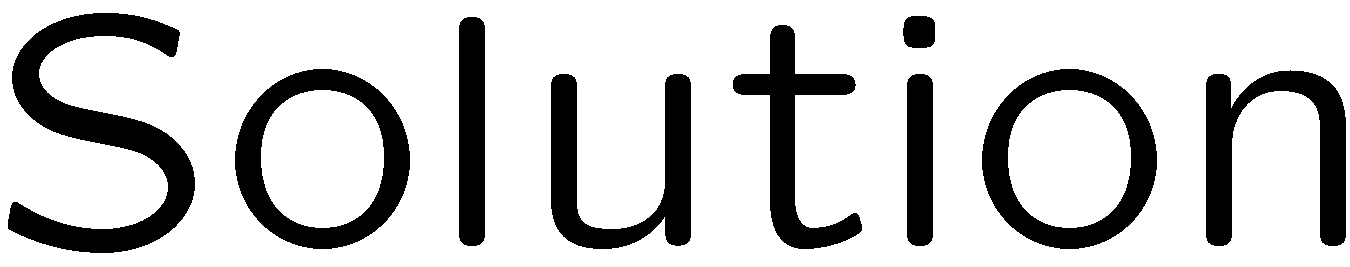 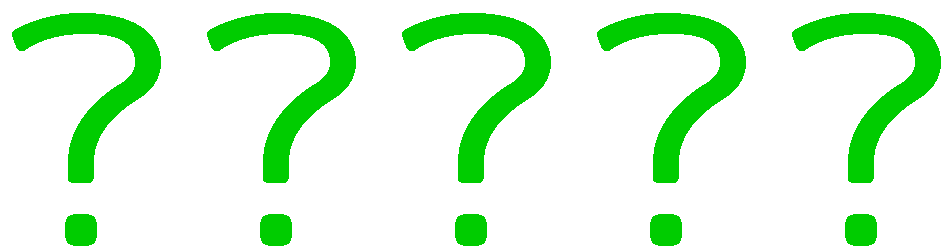 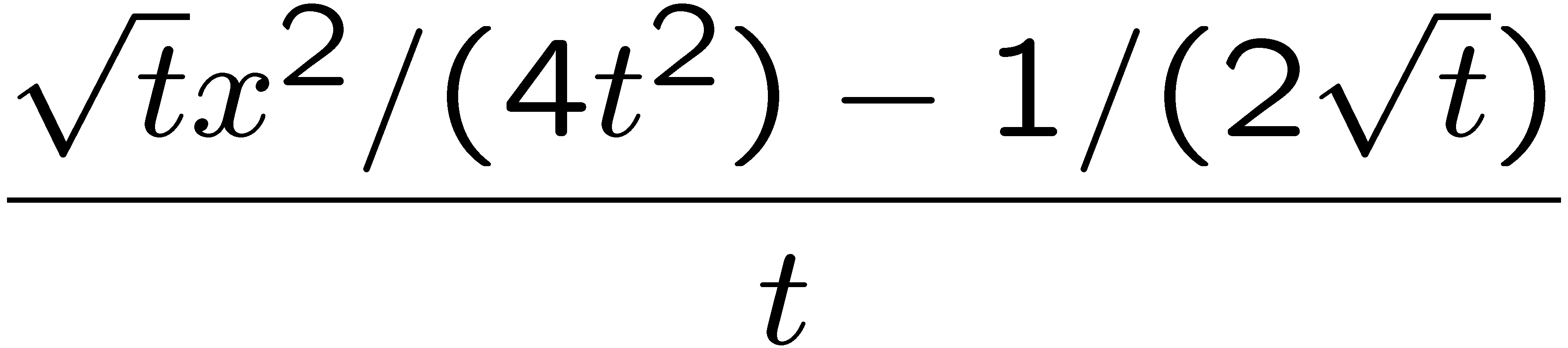 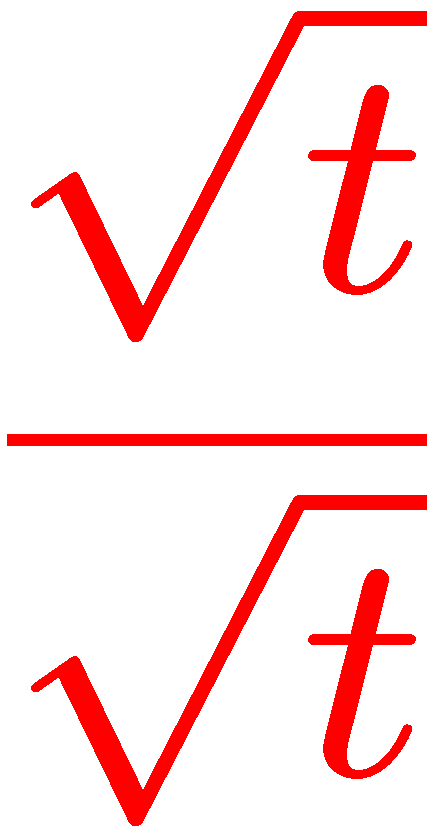 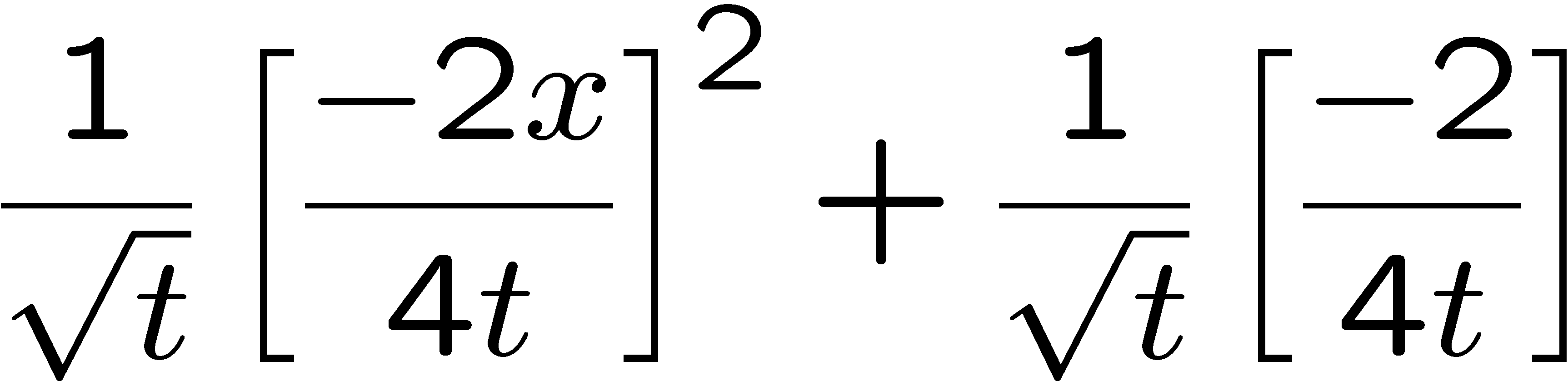 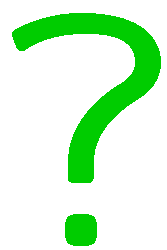 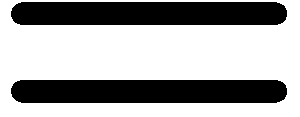 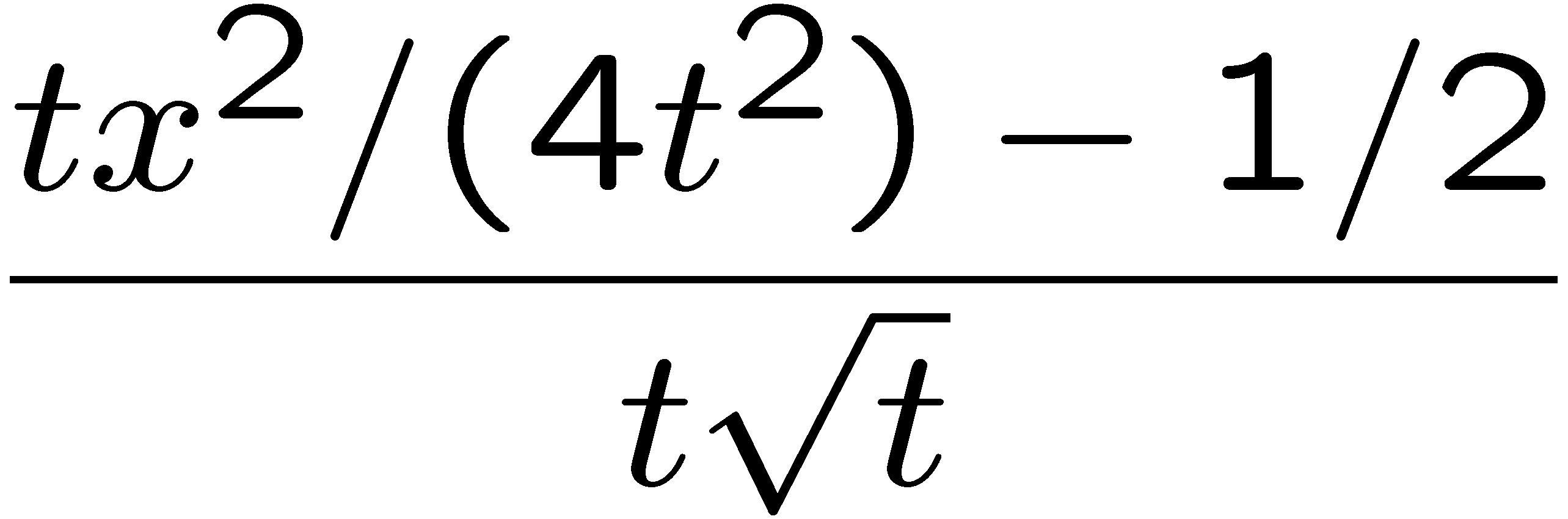 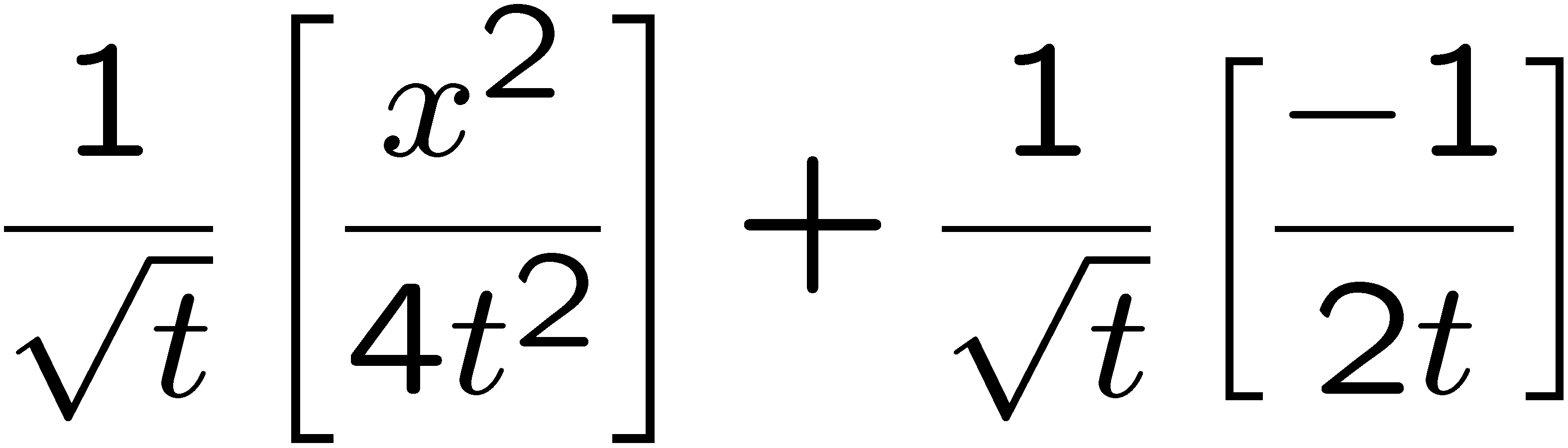 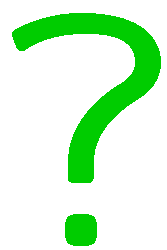 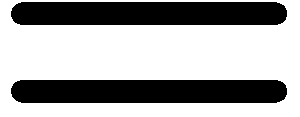 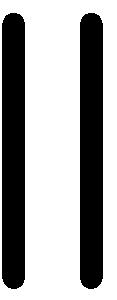 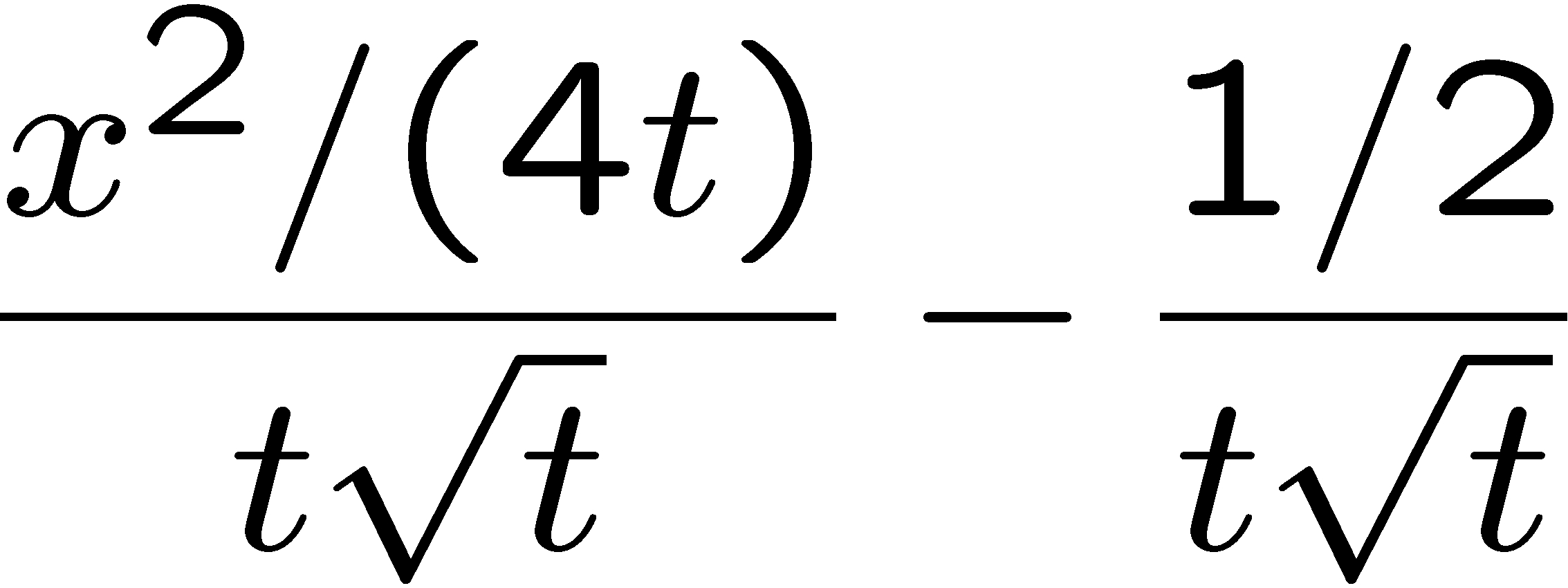 54
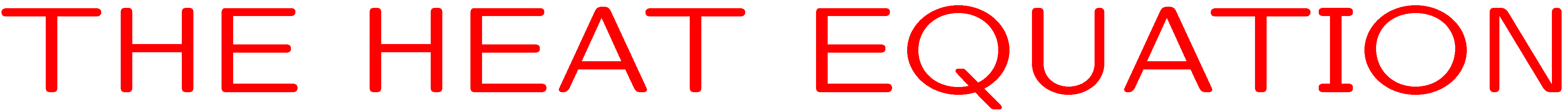 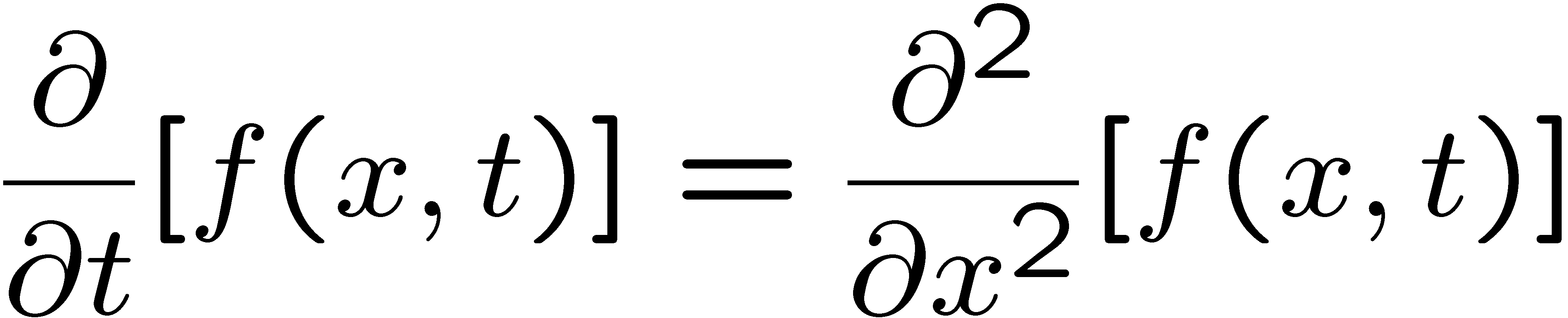 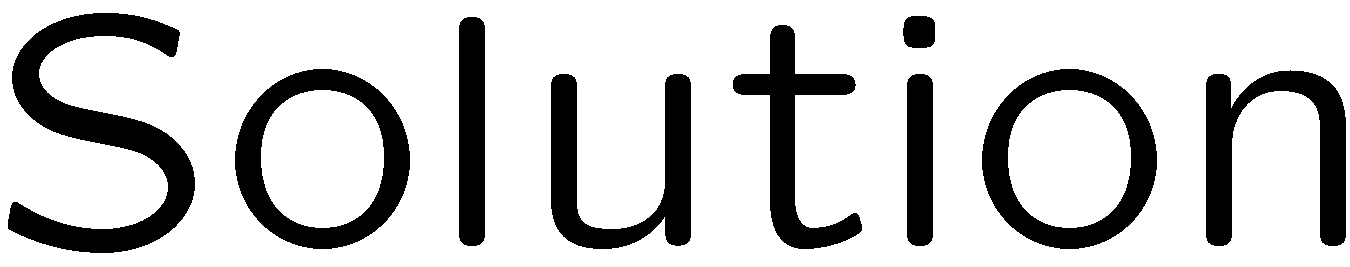 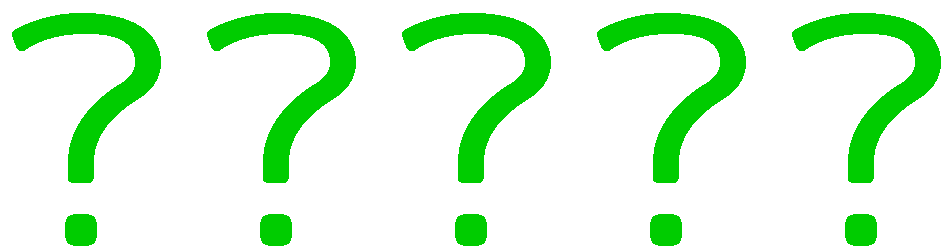 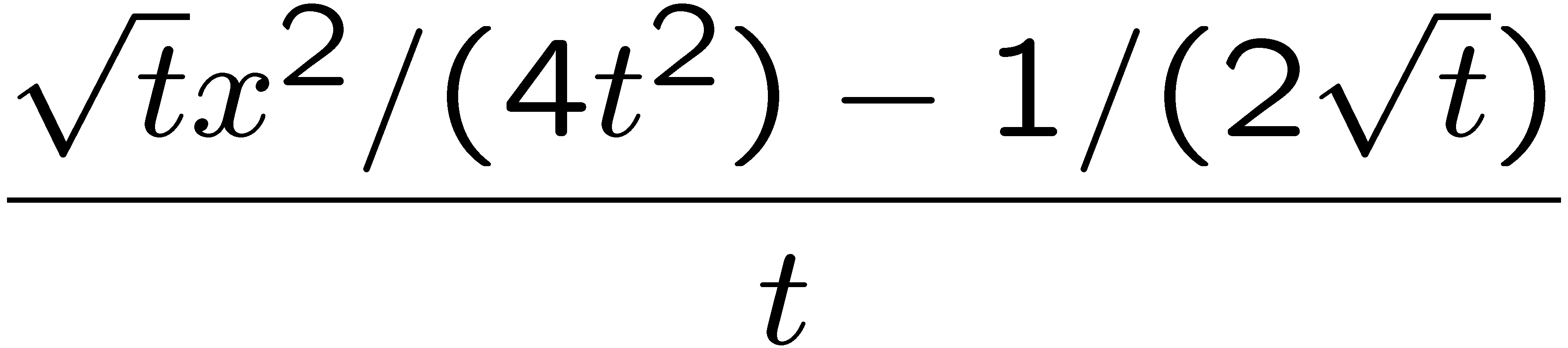 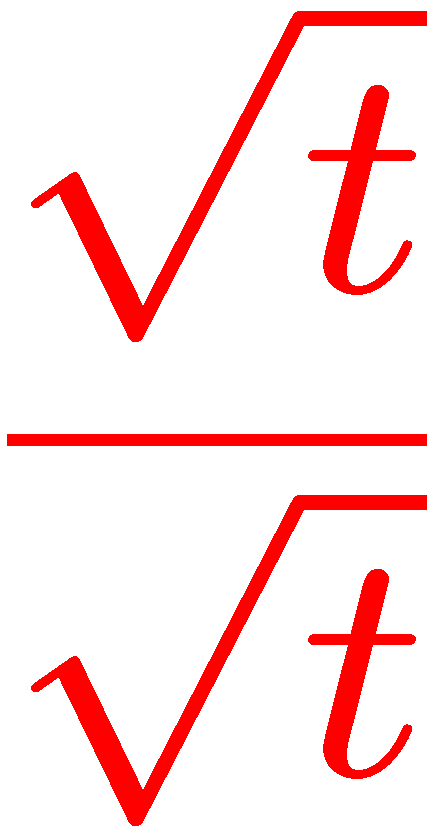 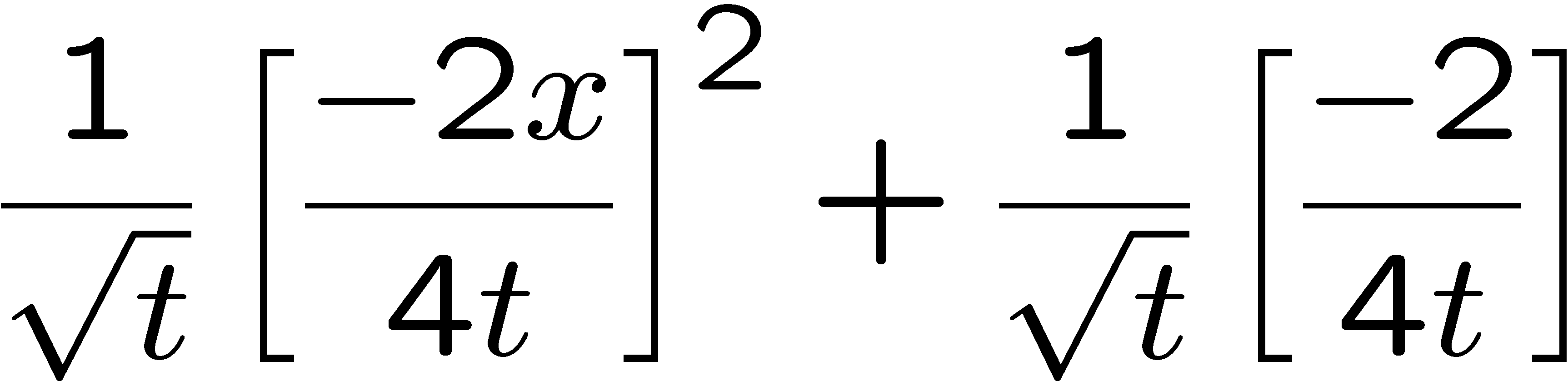 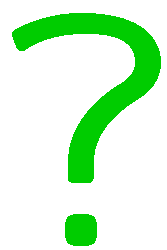 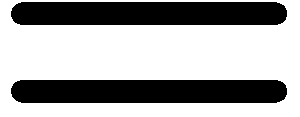 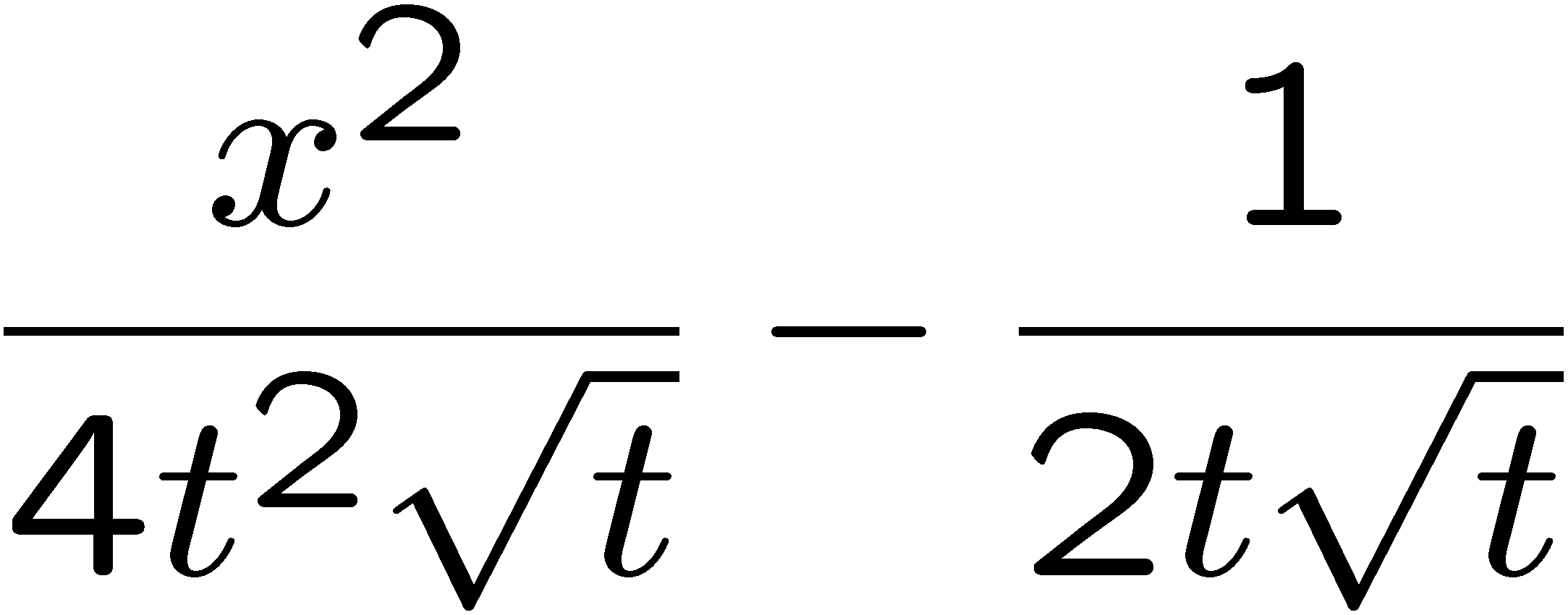 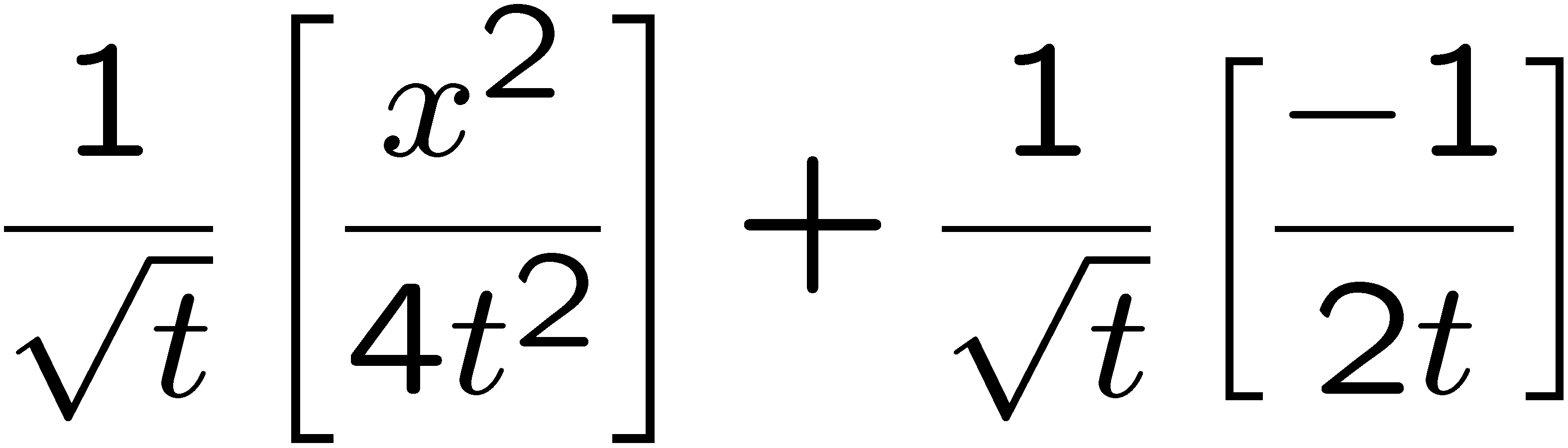 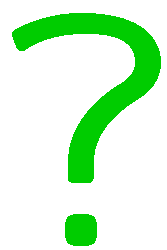 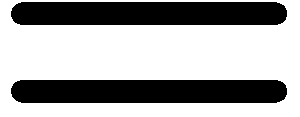 55
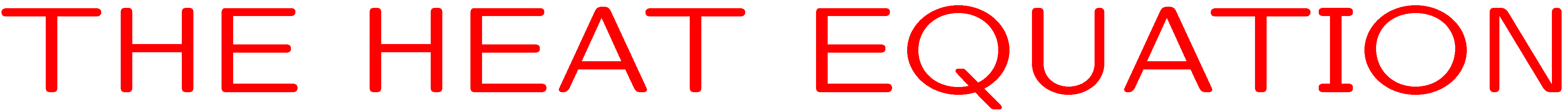 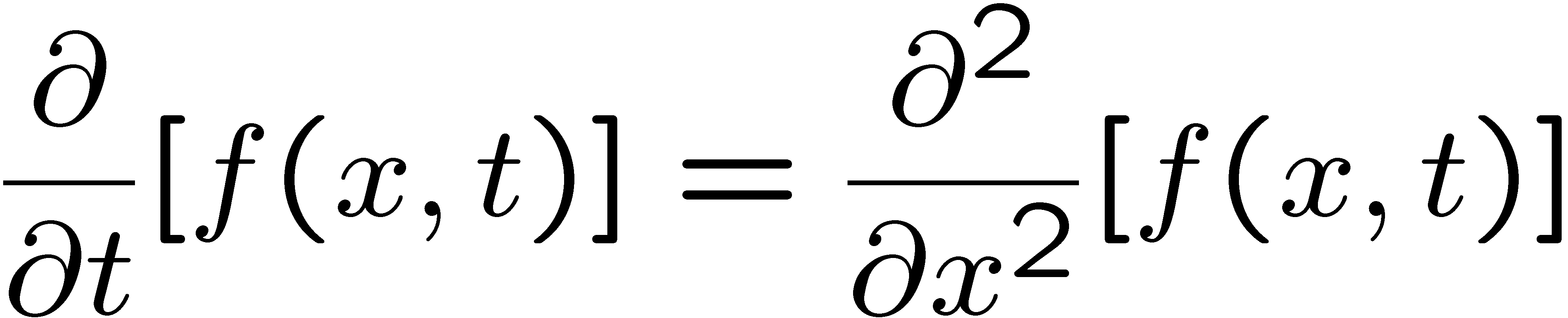 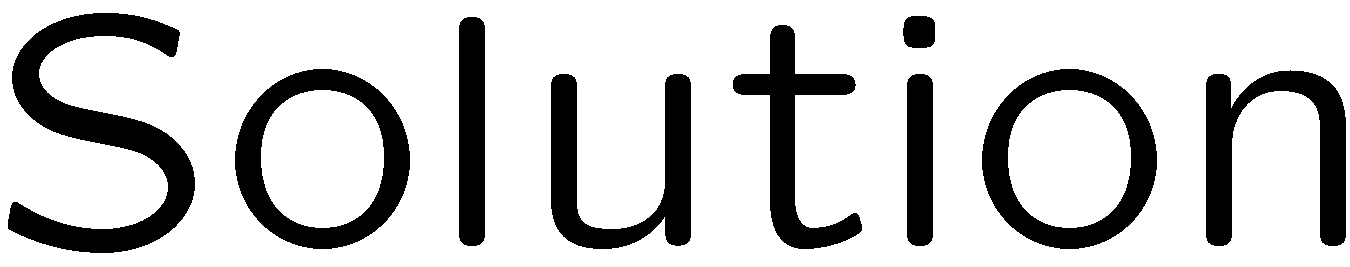 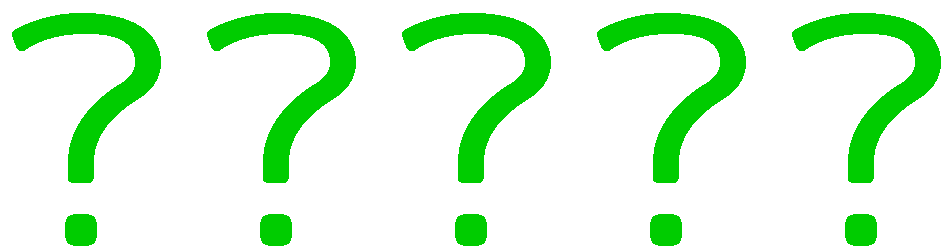 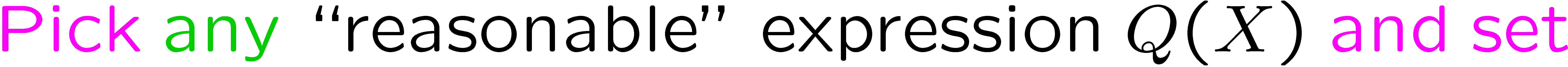 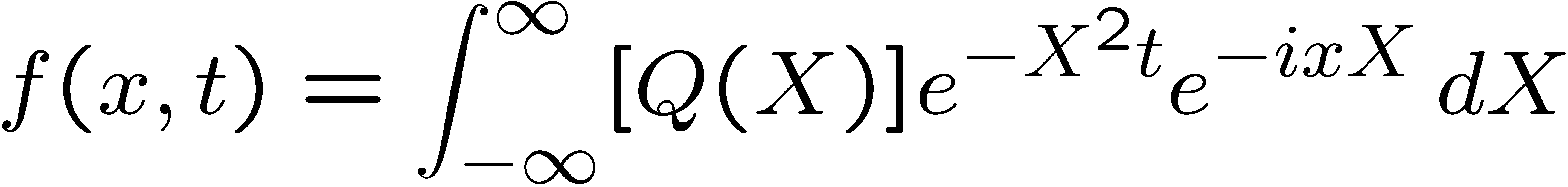 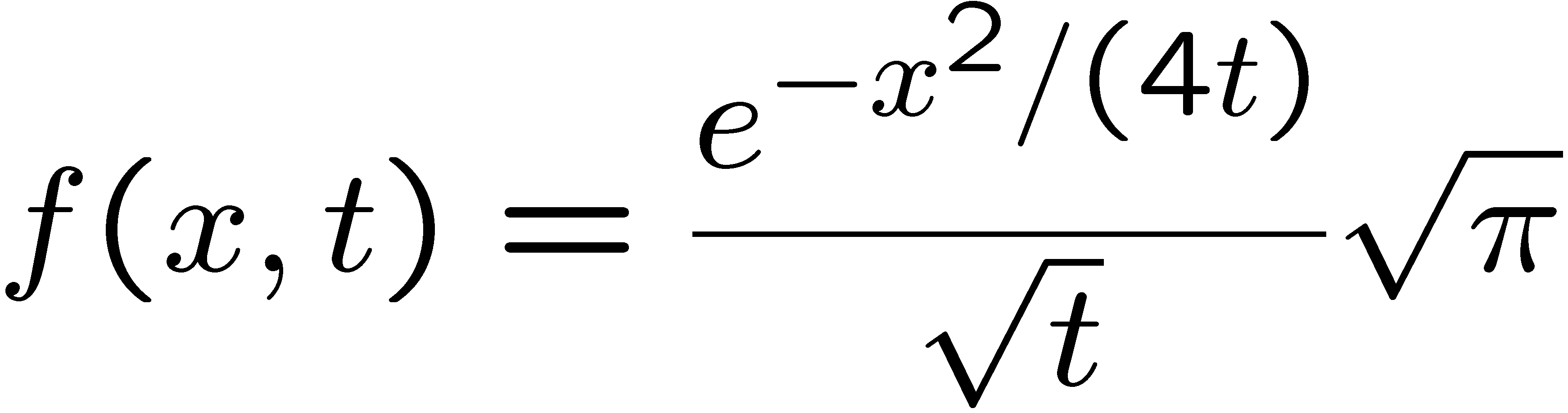 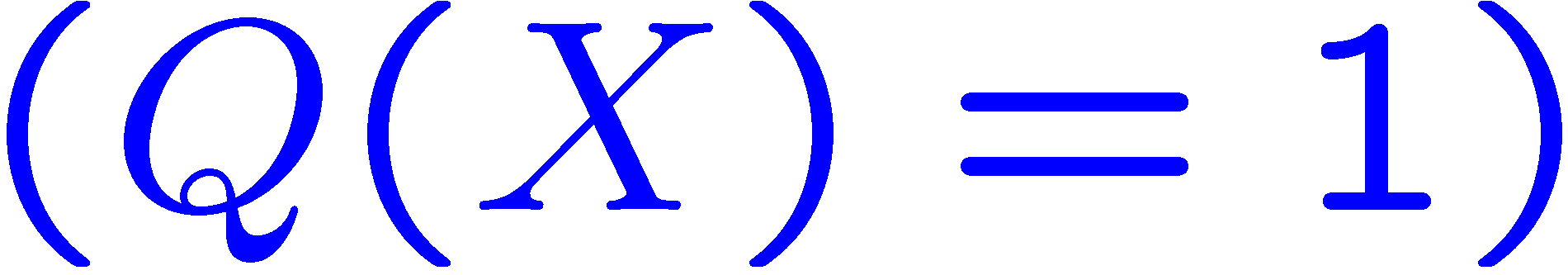 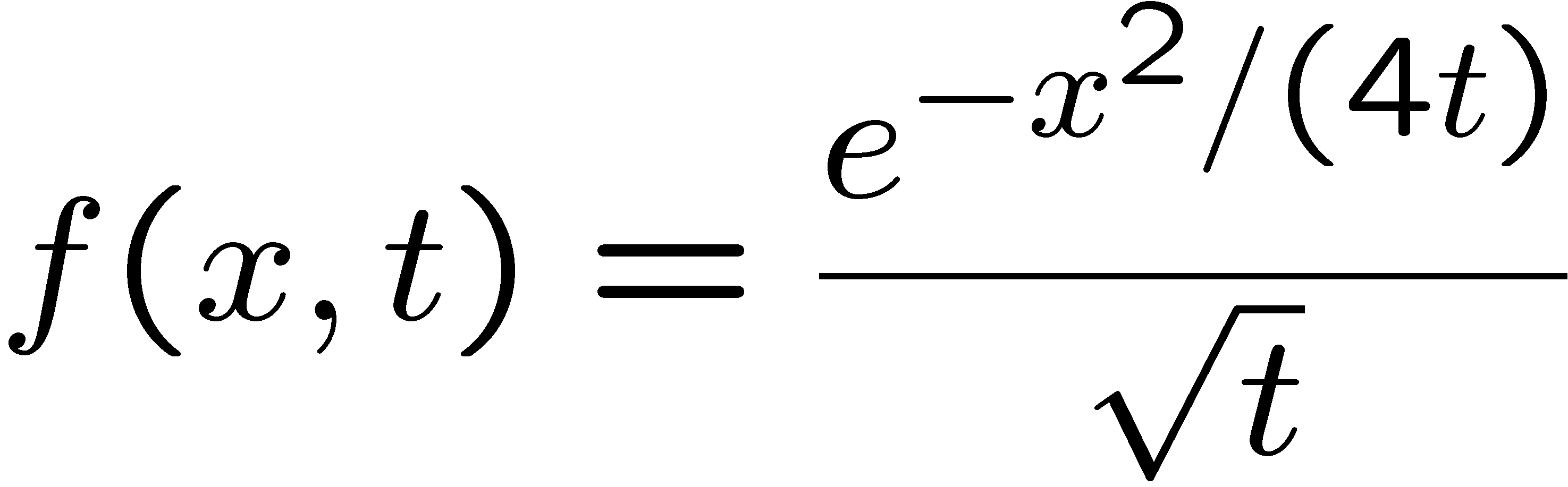 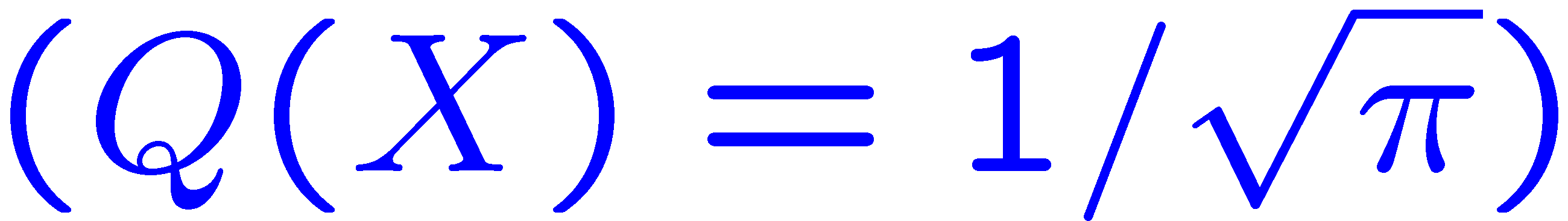 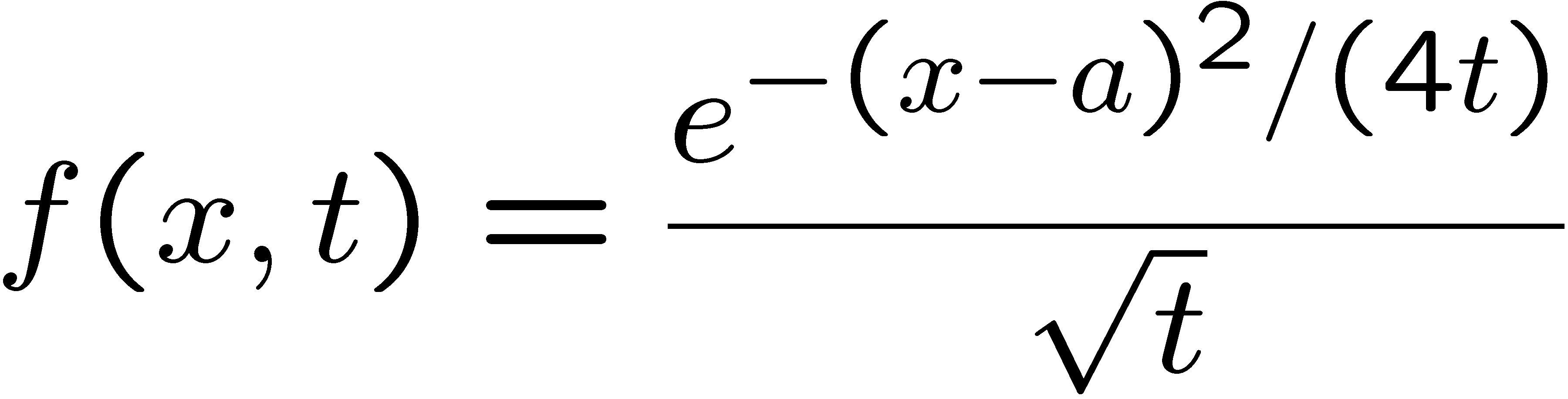 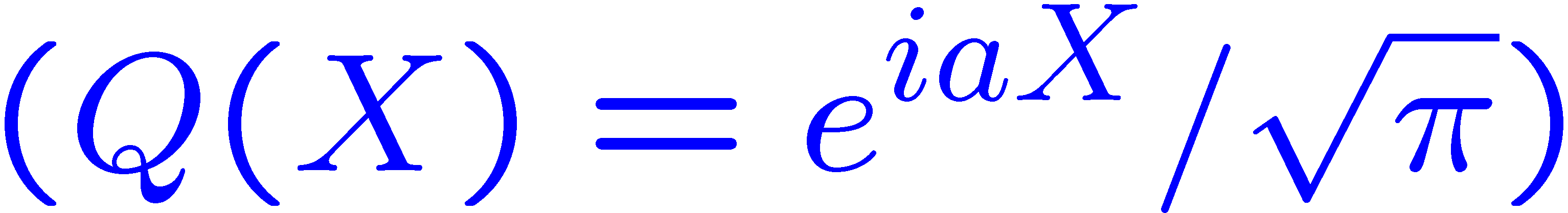 56
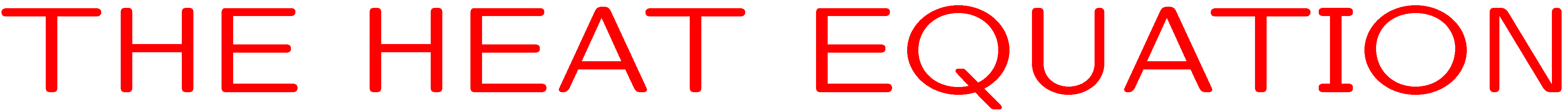 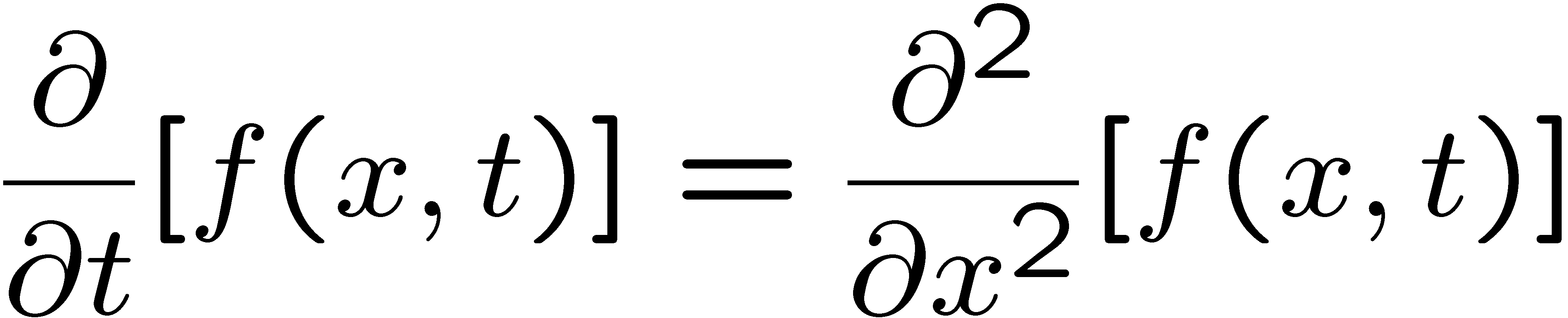 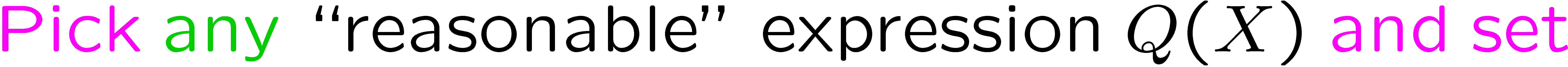 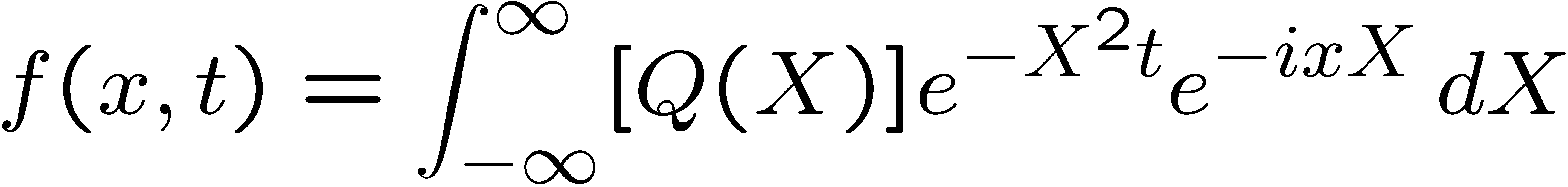 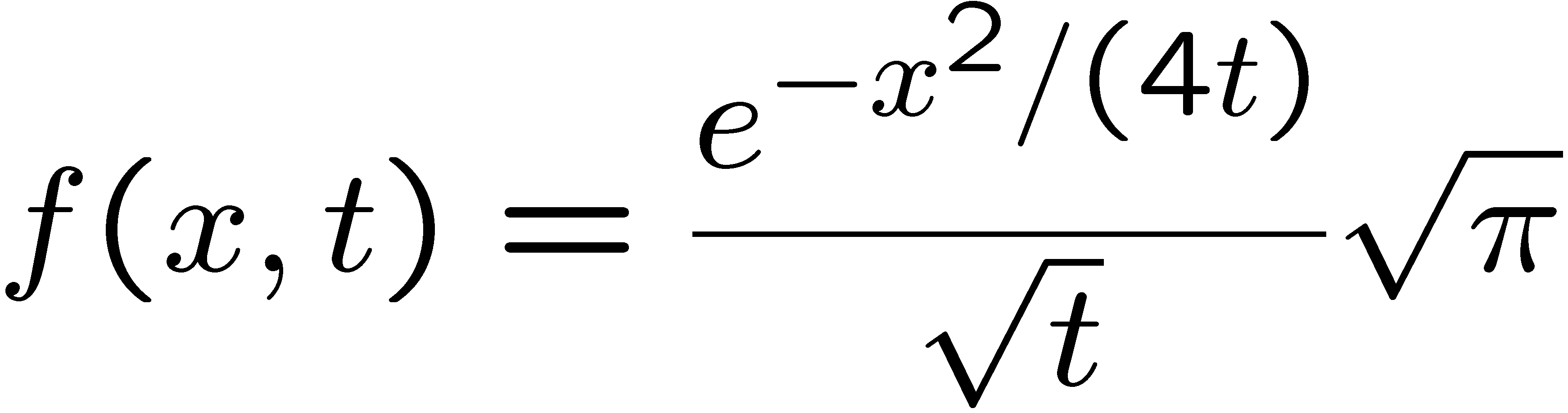 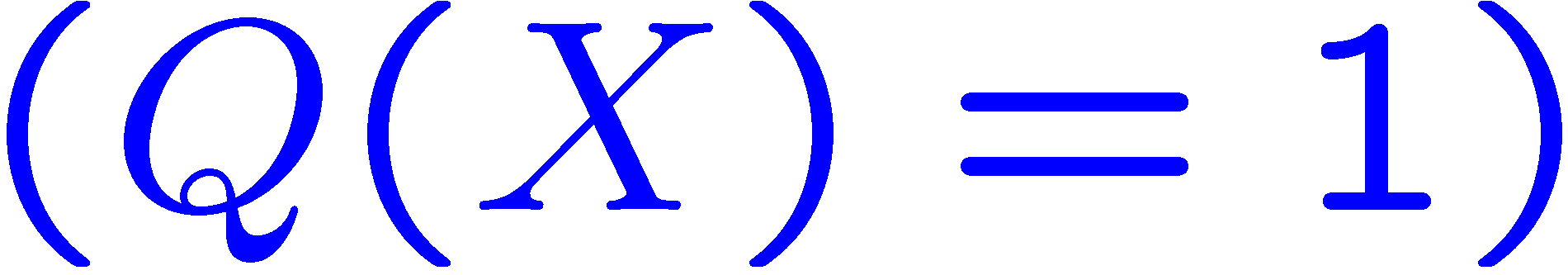 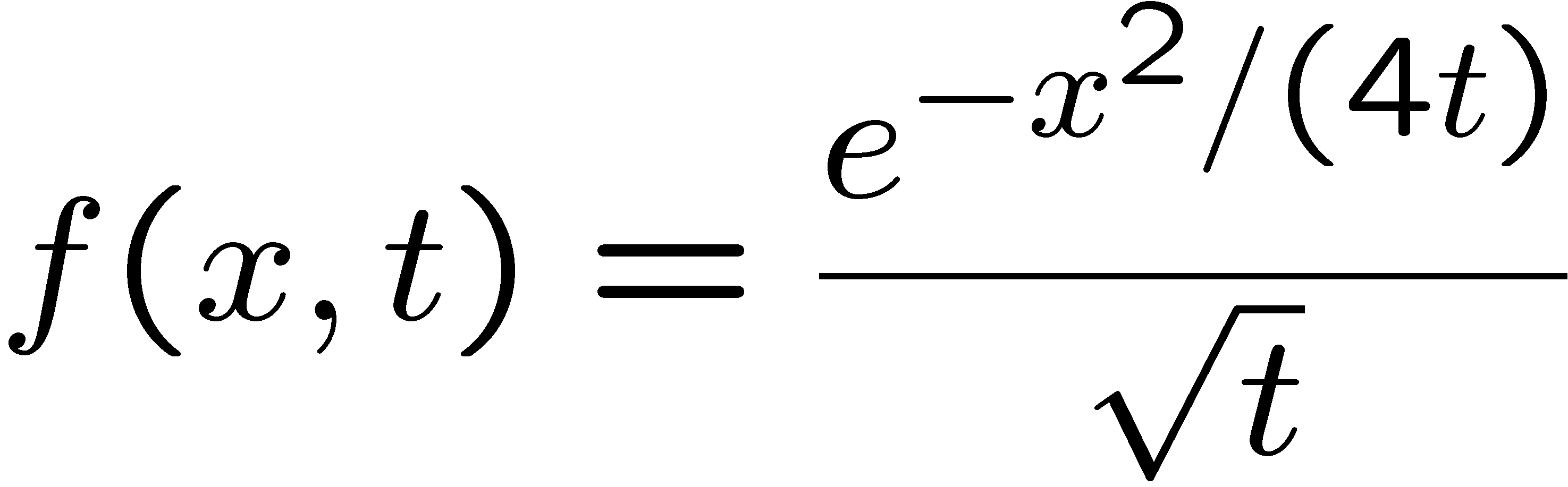 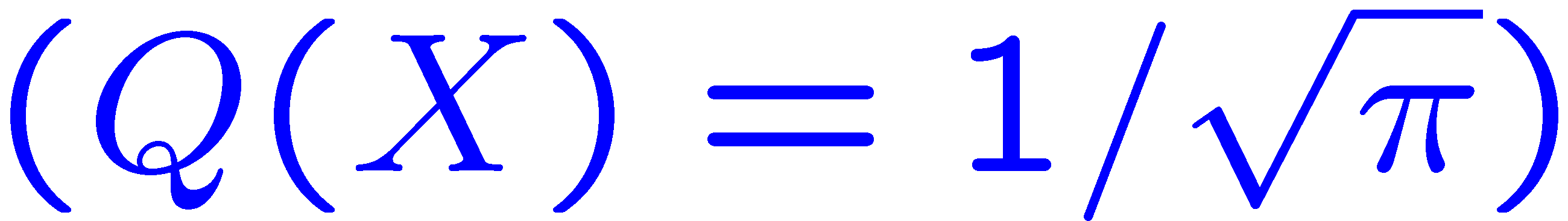 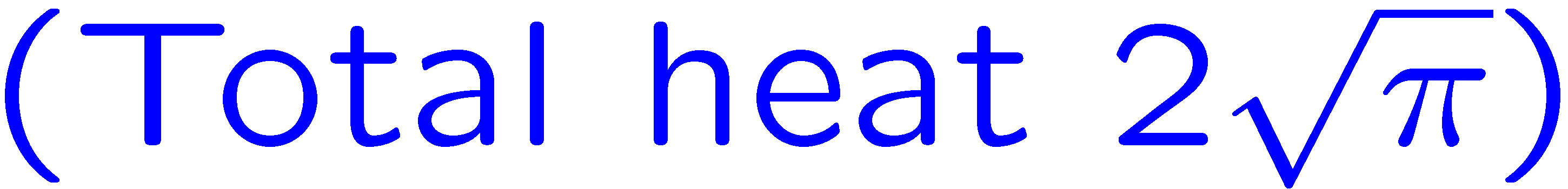 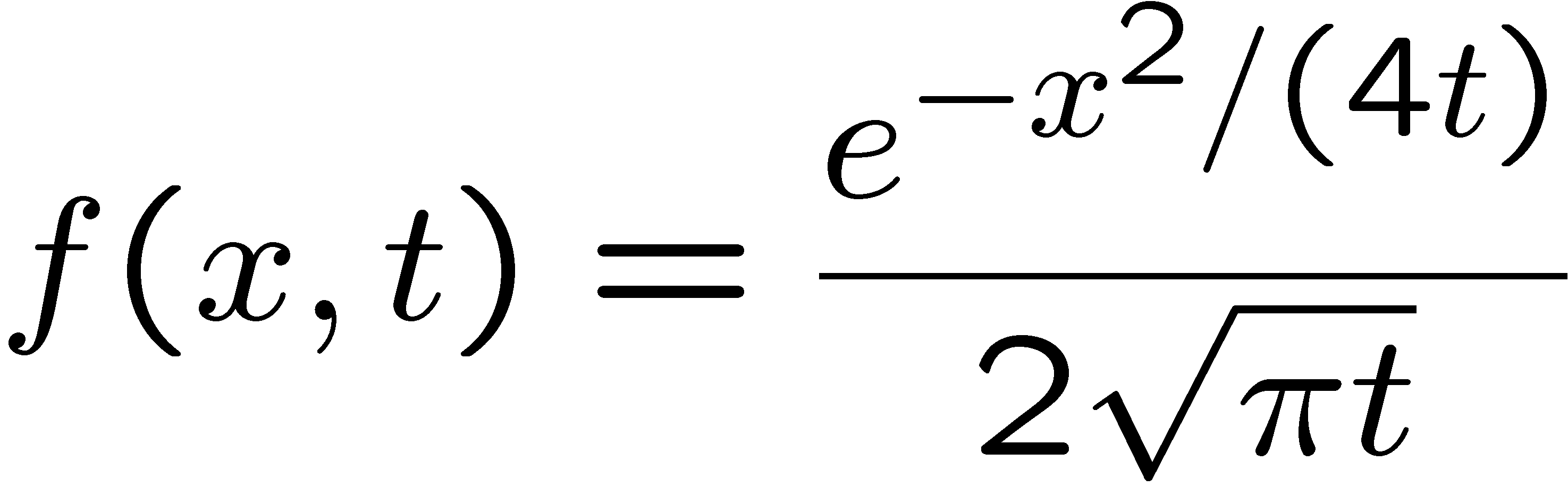 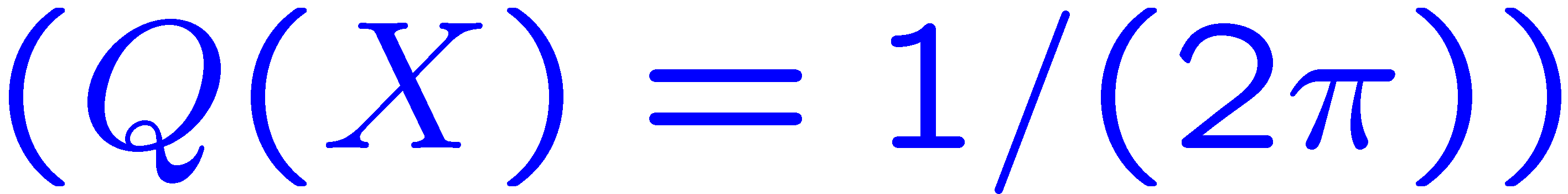 57
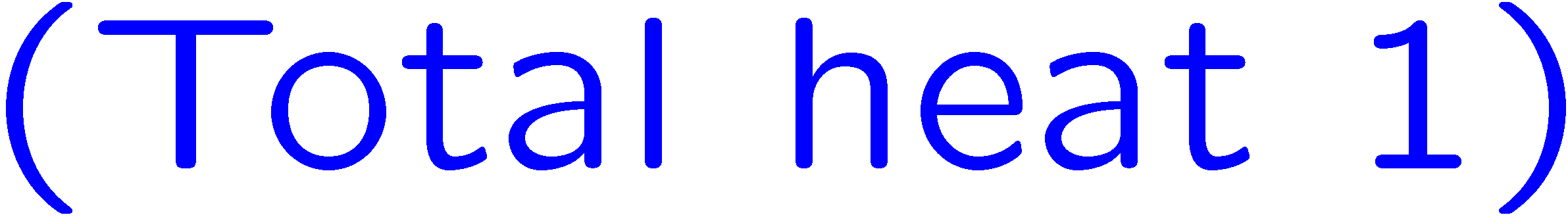 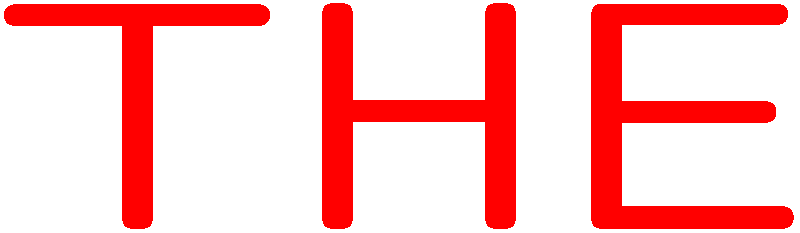 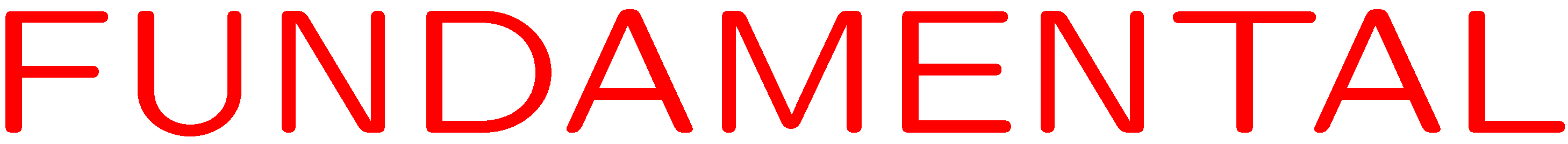 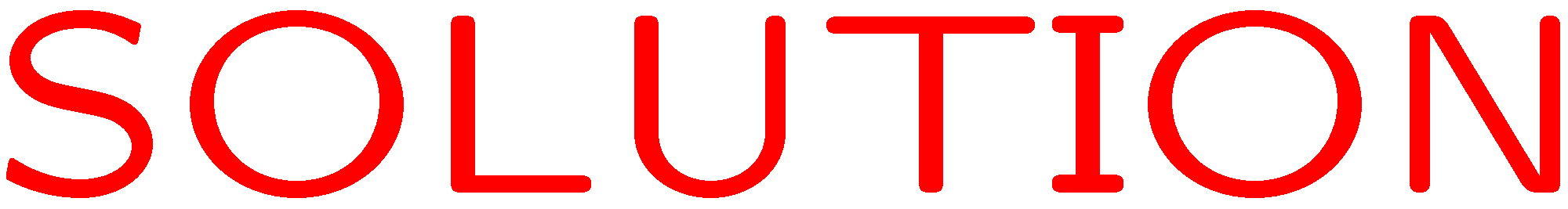 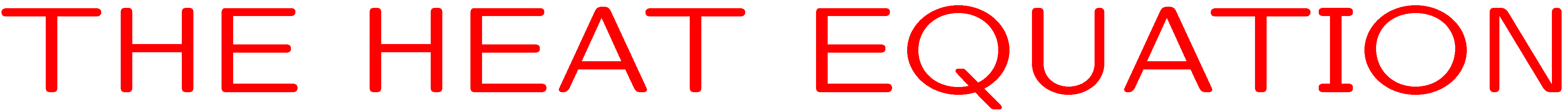 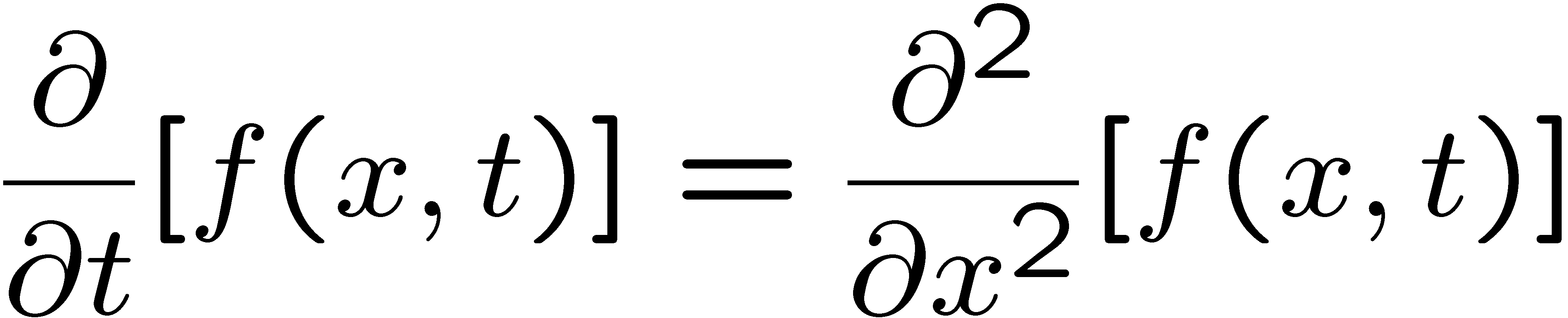 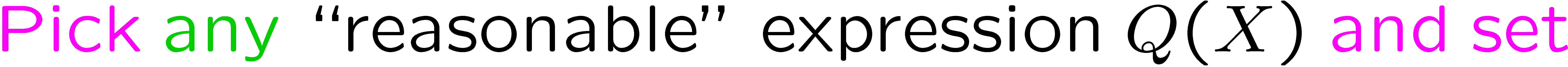 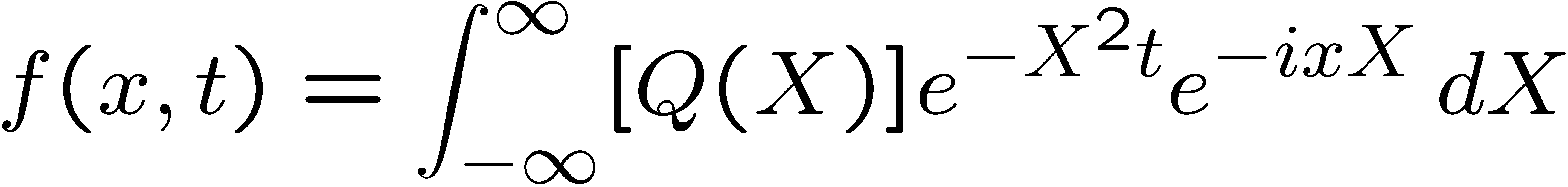 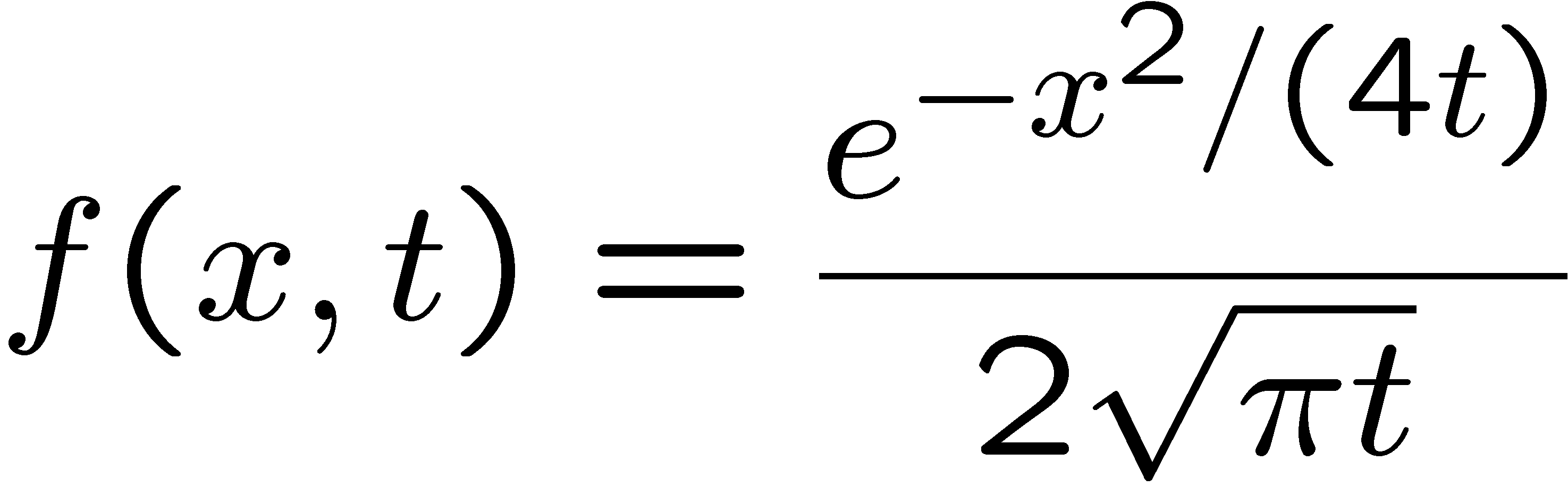 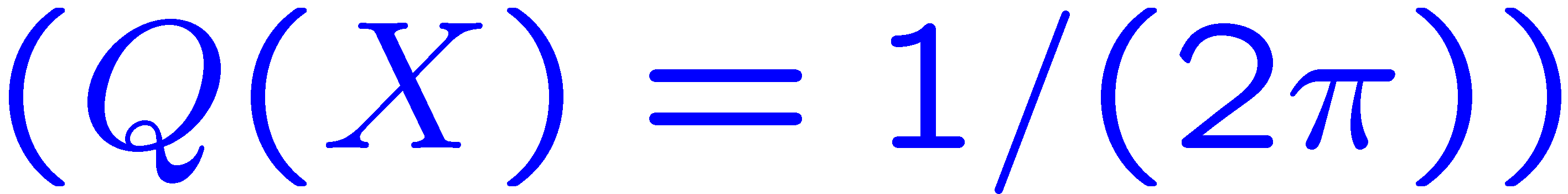 58
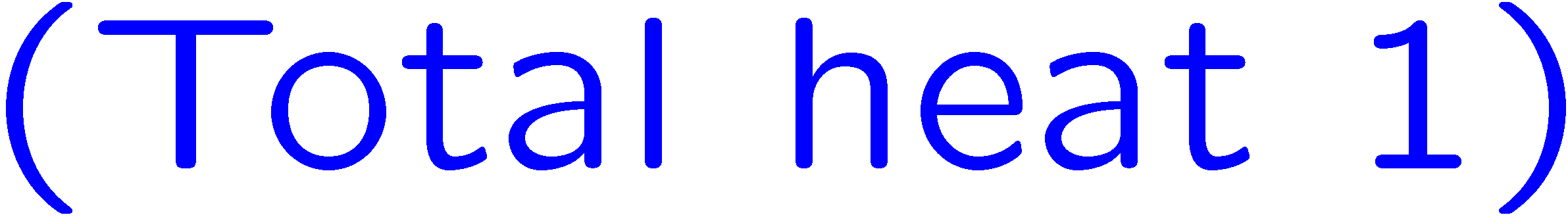 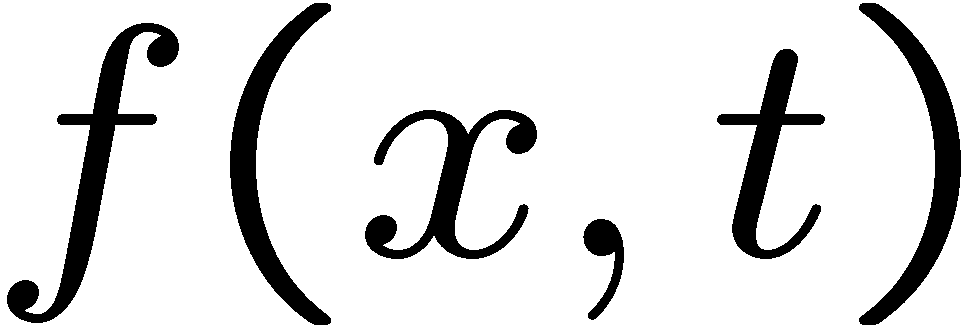 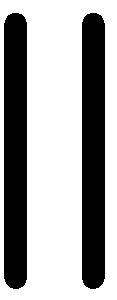 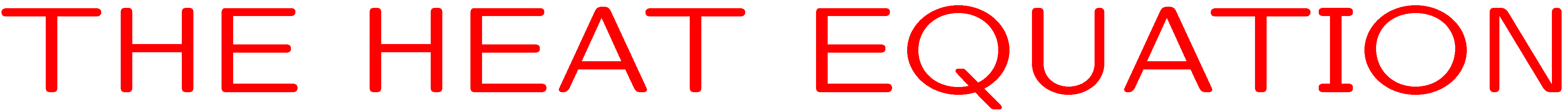 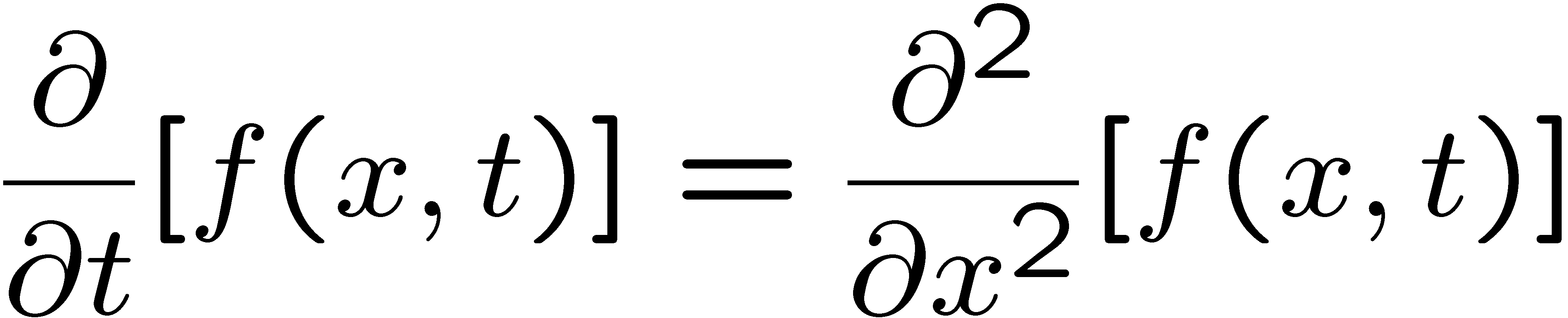 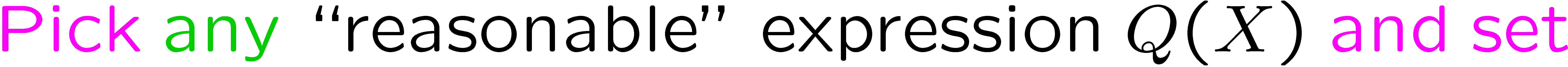 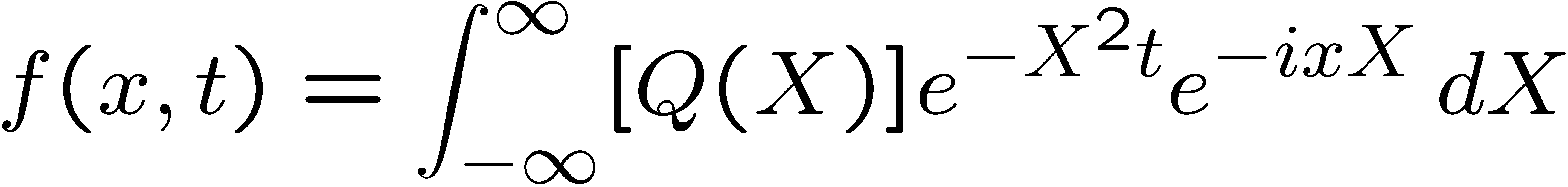 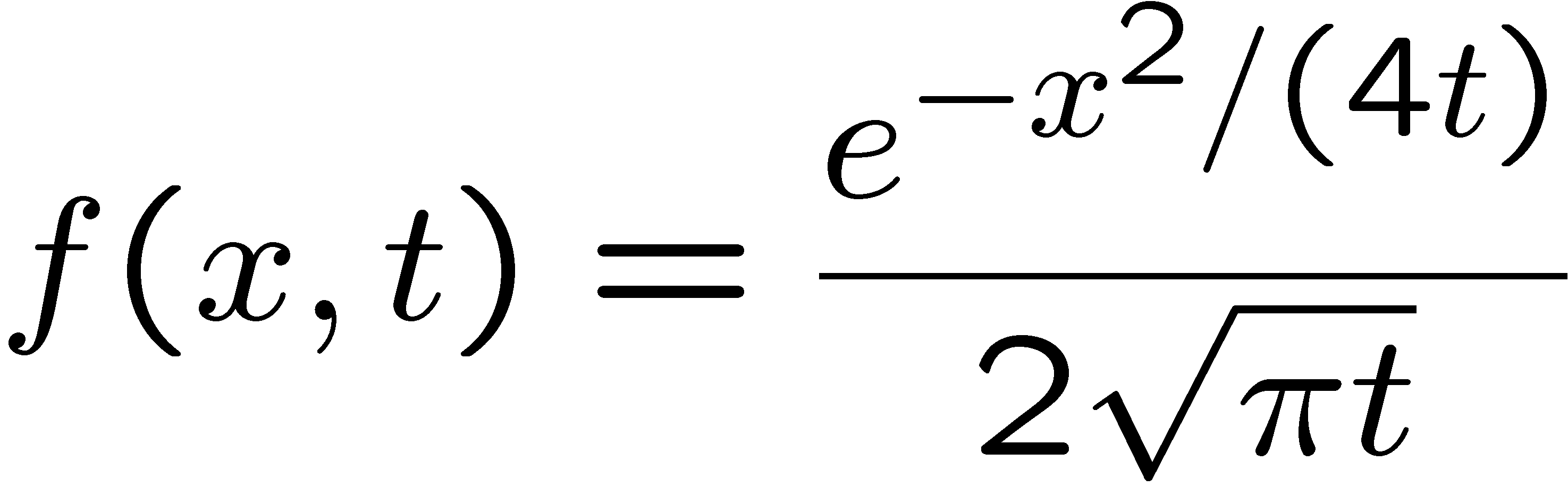 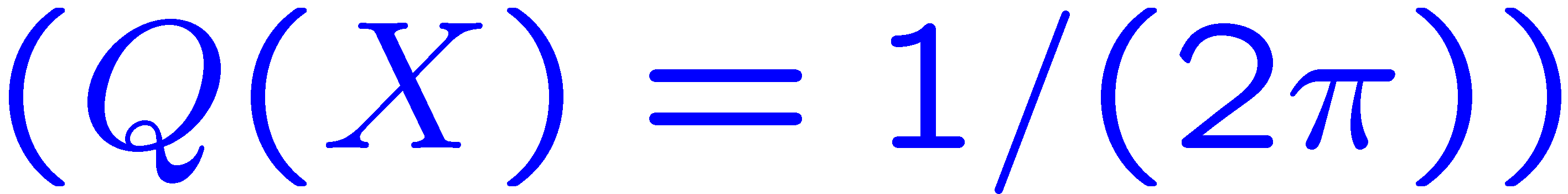 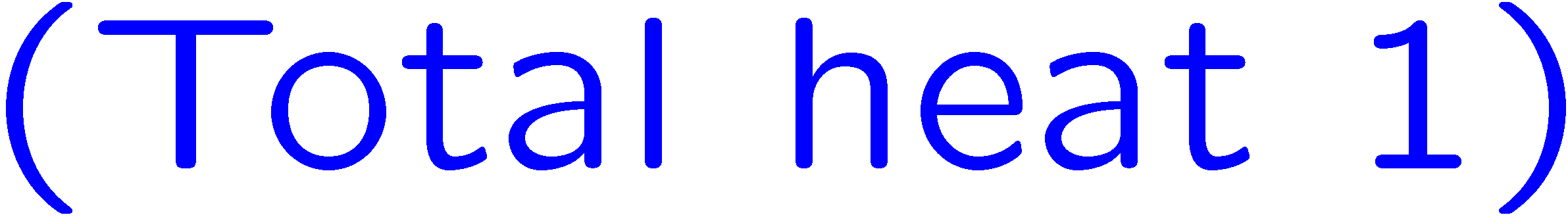 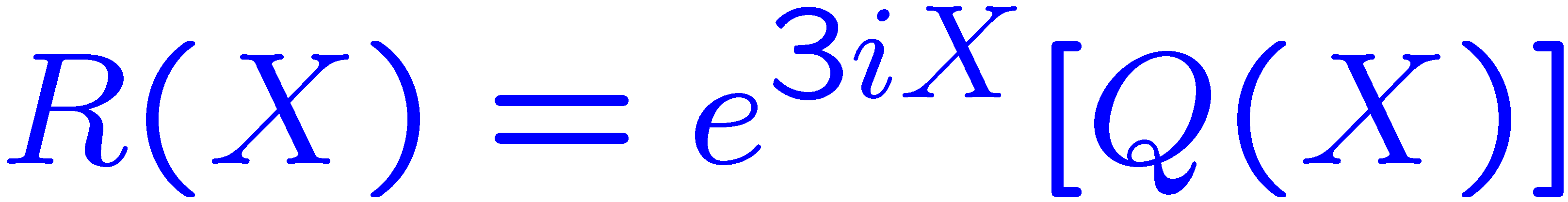 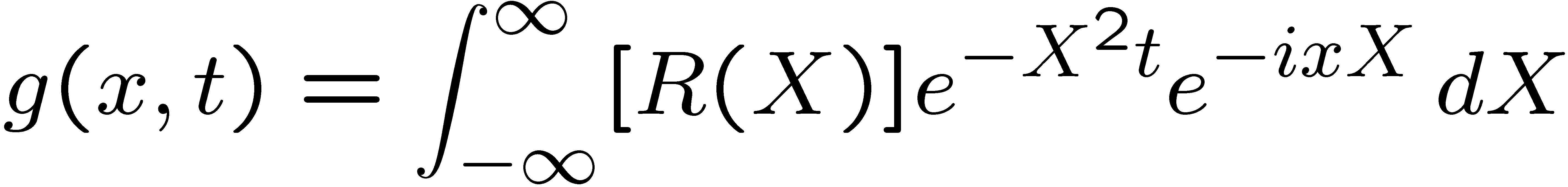 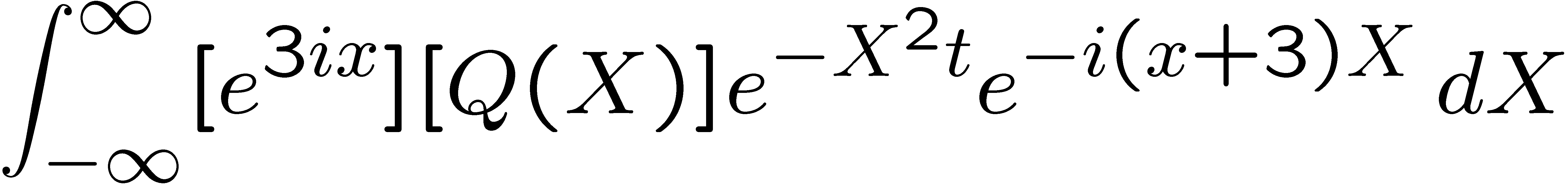 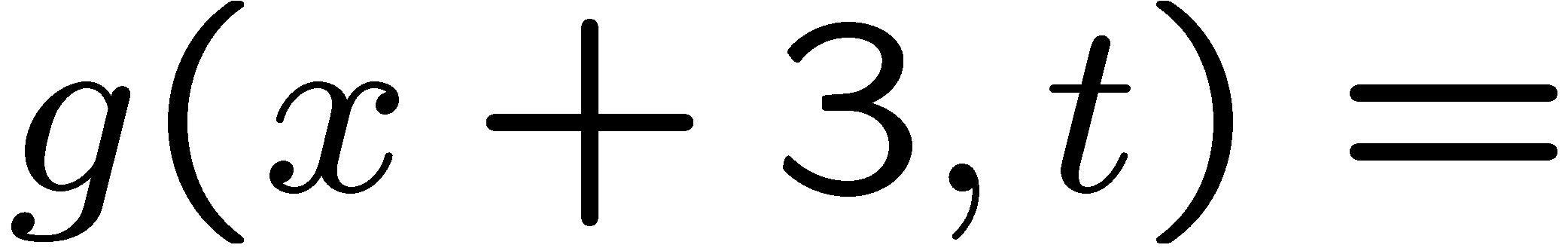 59
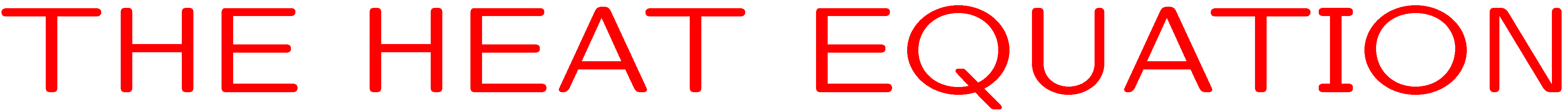 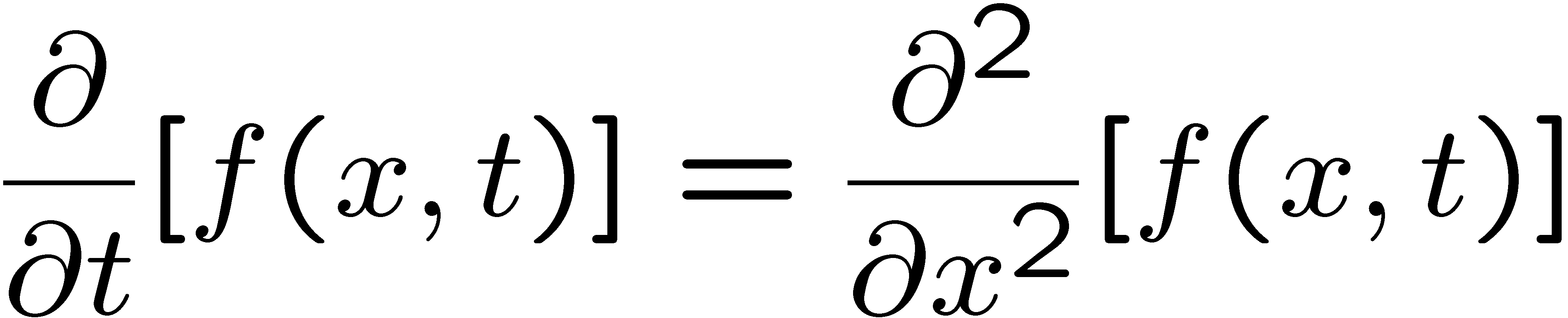 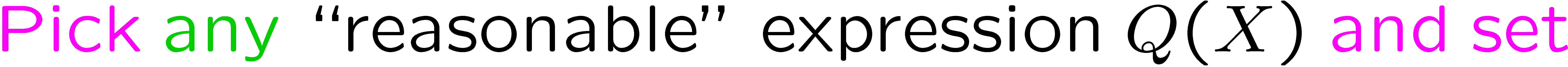 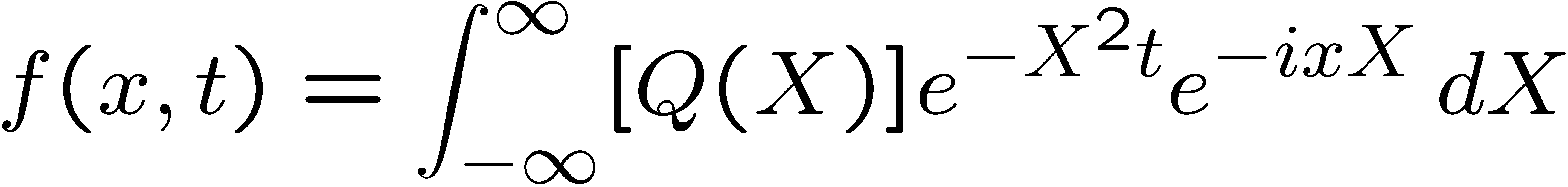 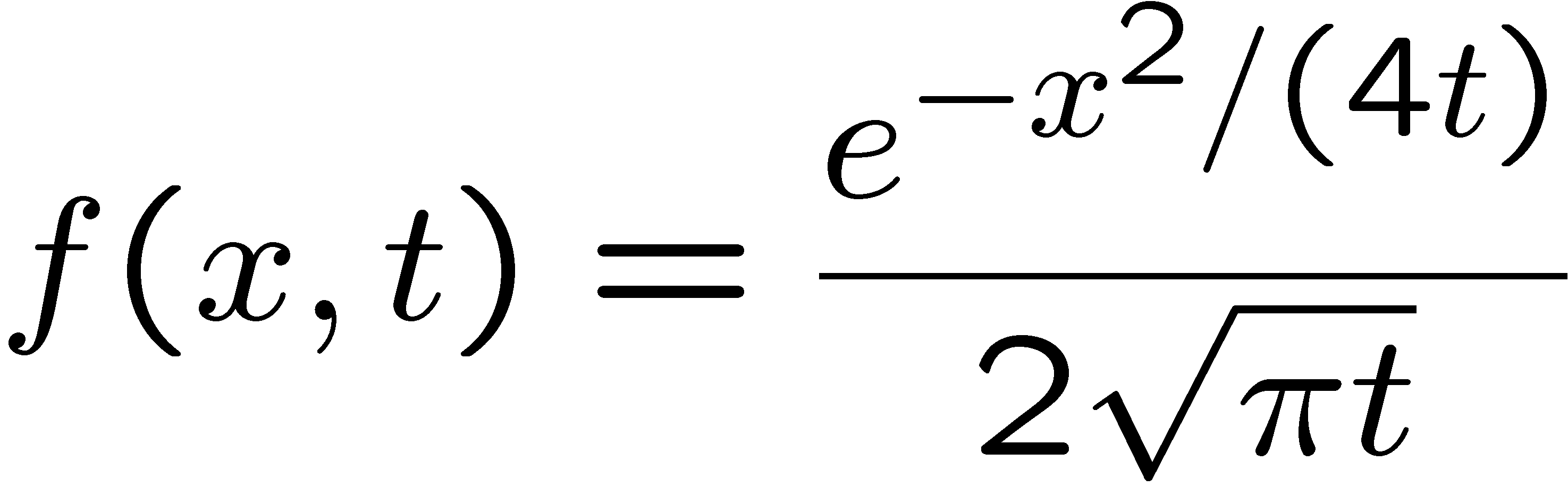 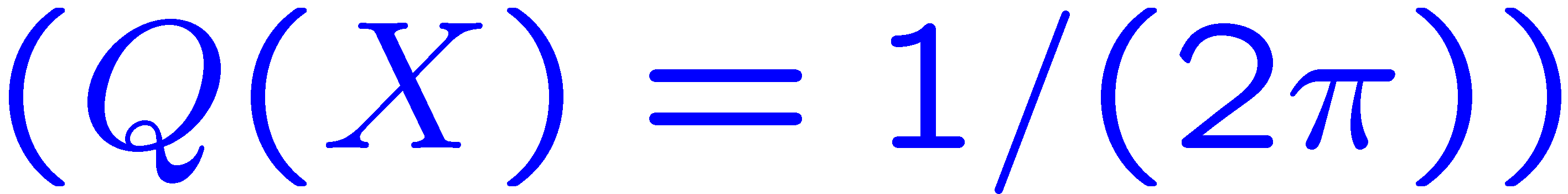 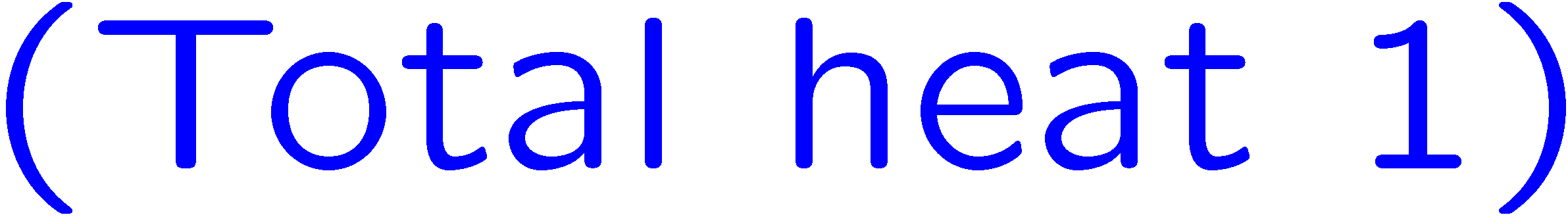 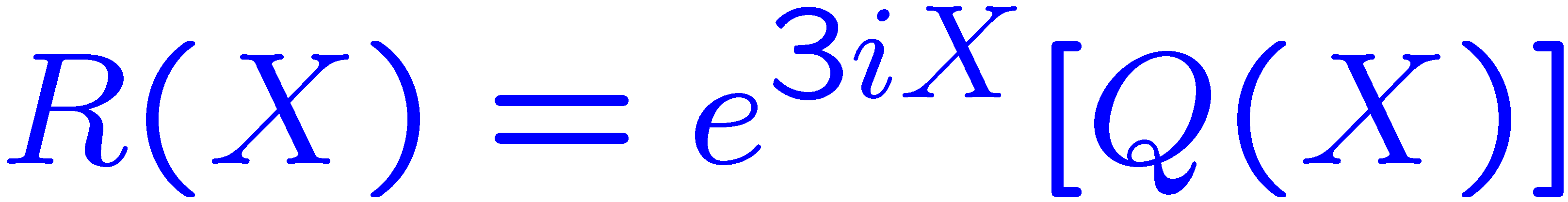 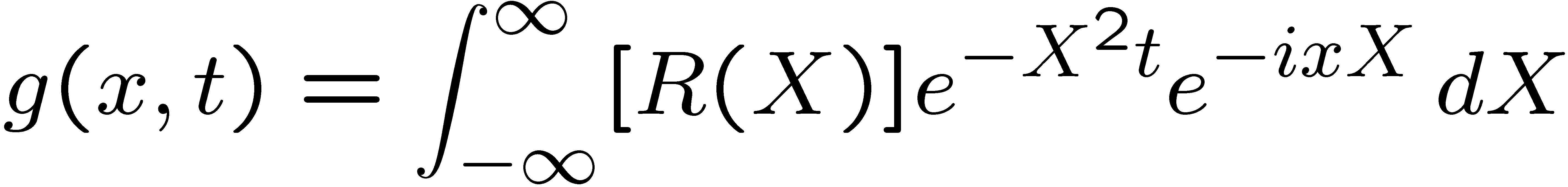 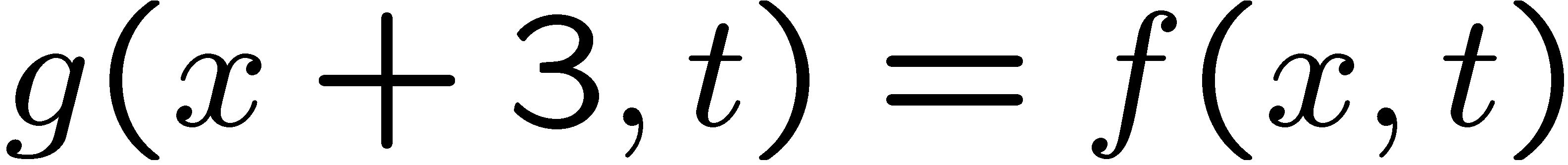 60
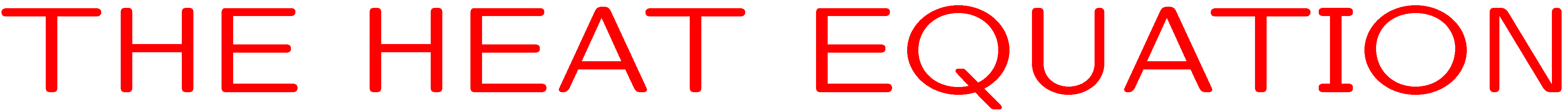 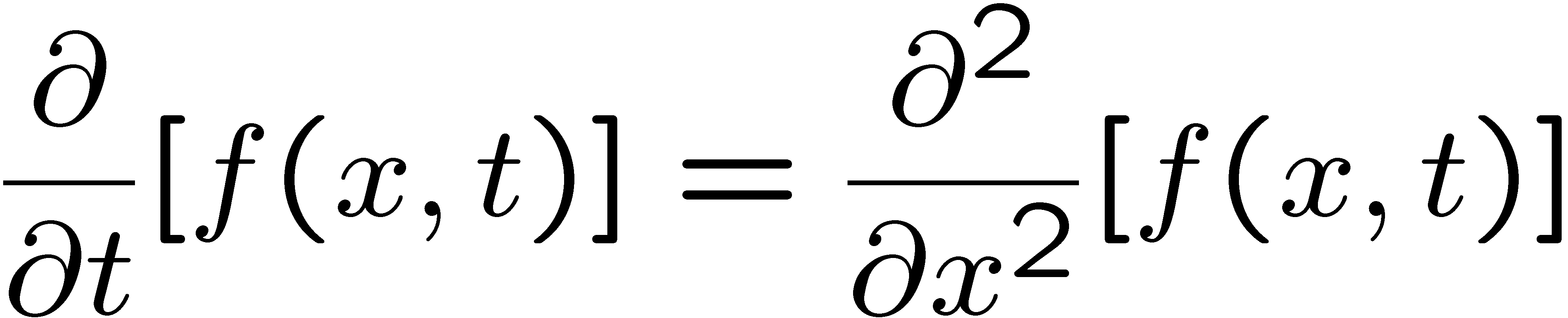 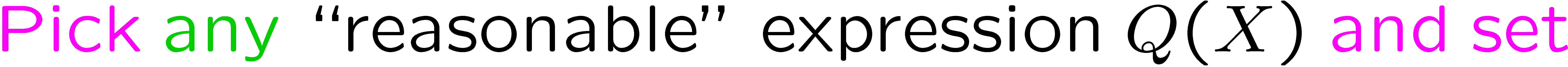 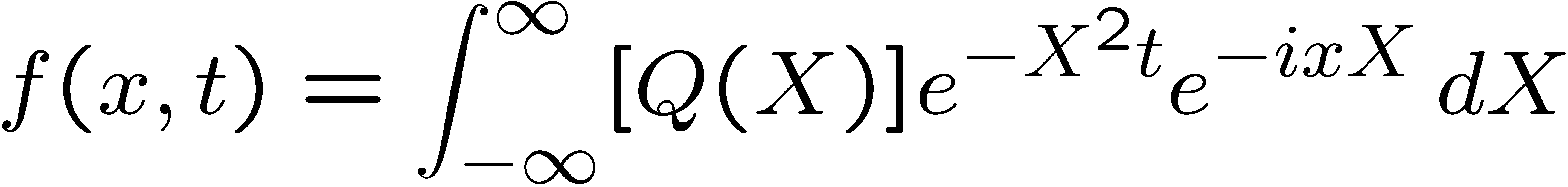 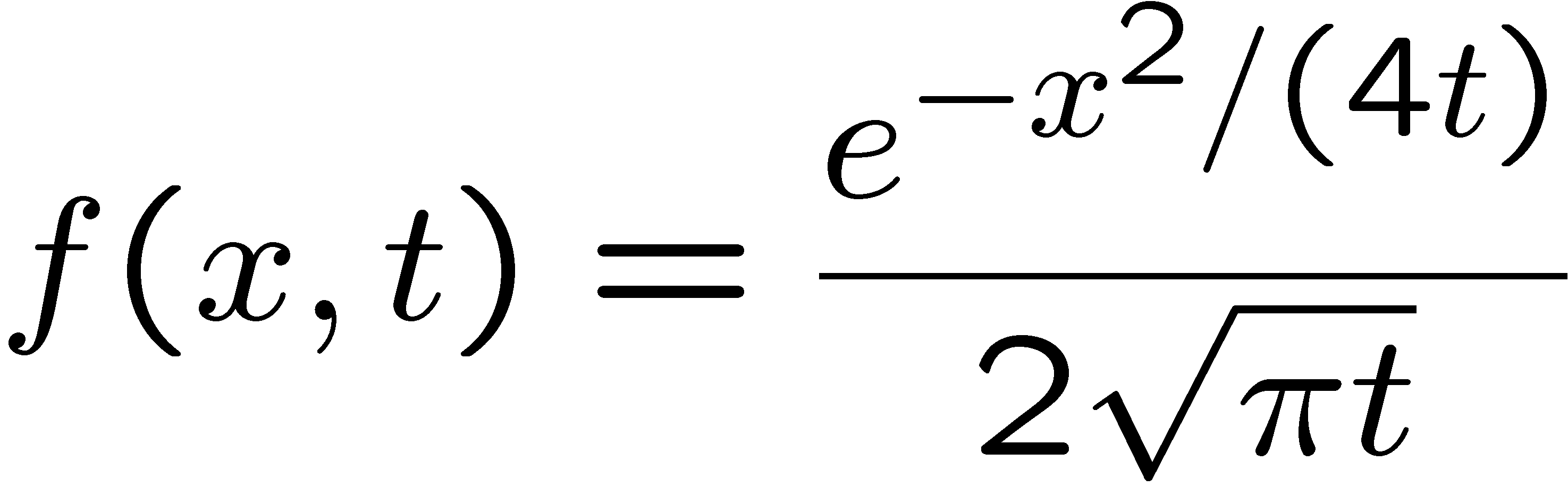 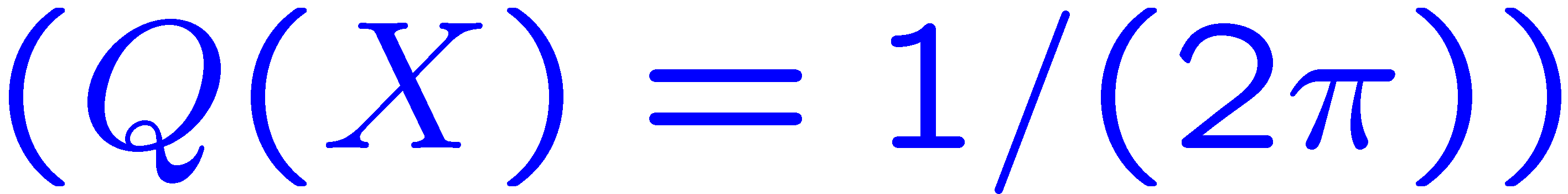 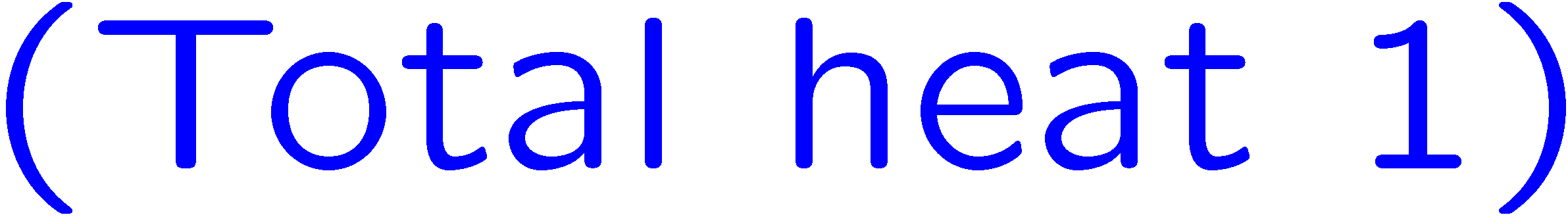 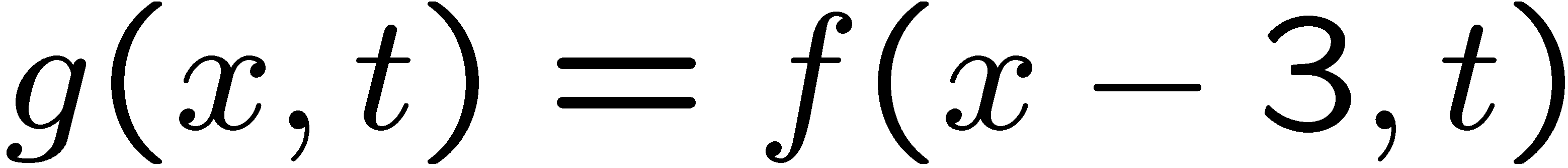 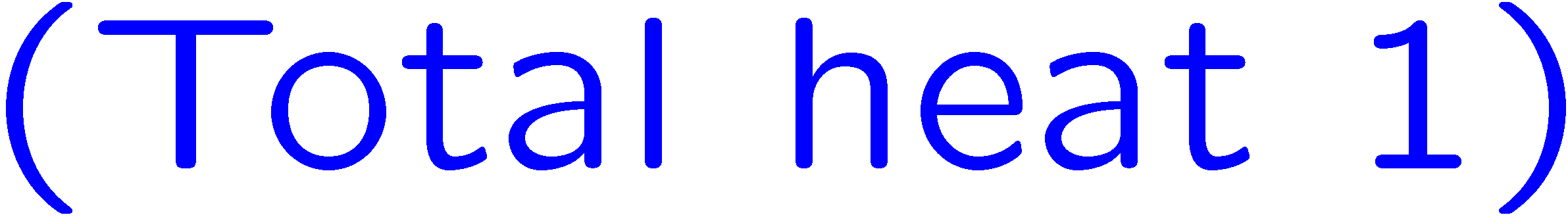 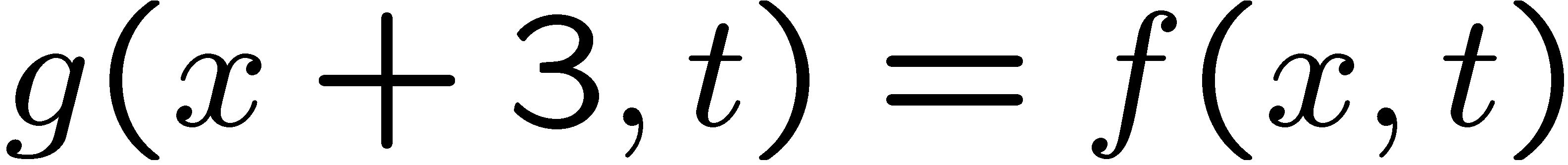 61
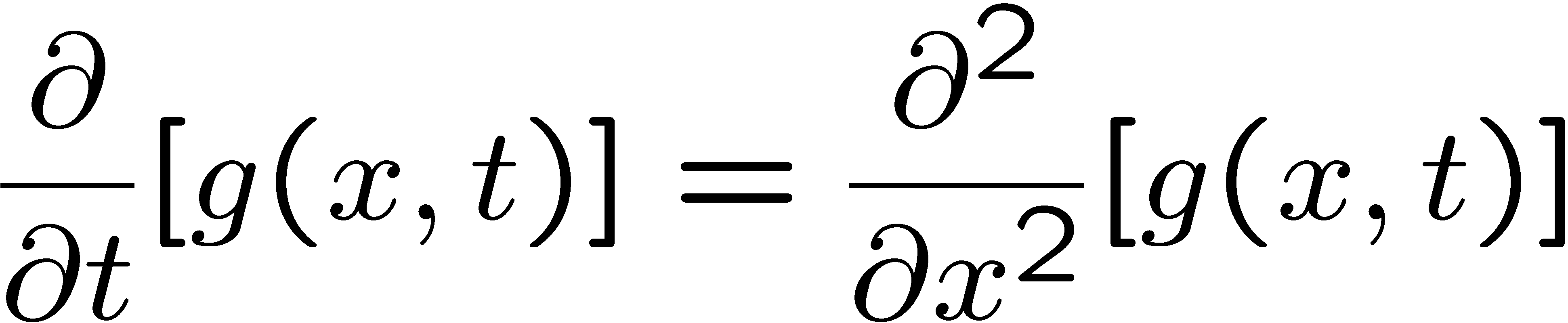 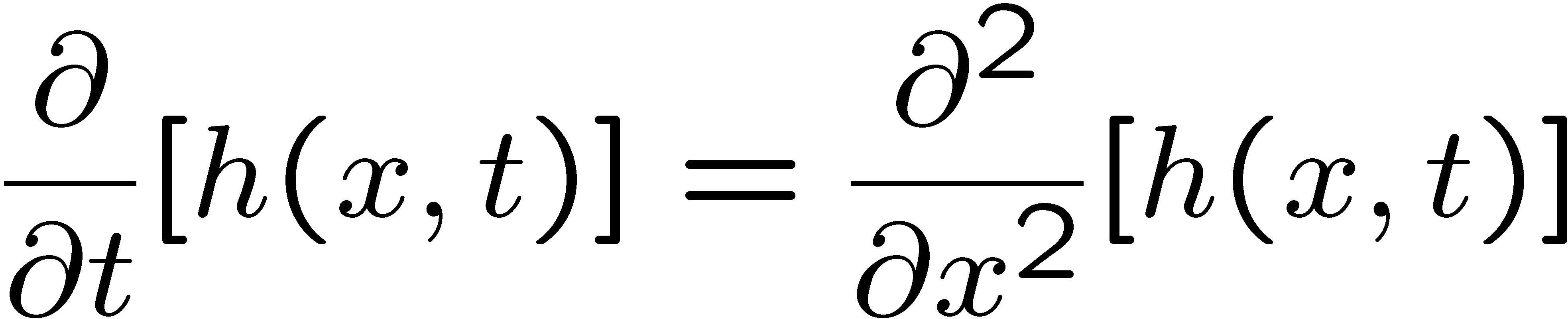 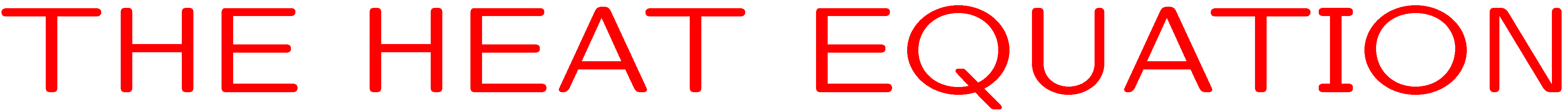 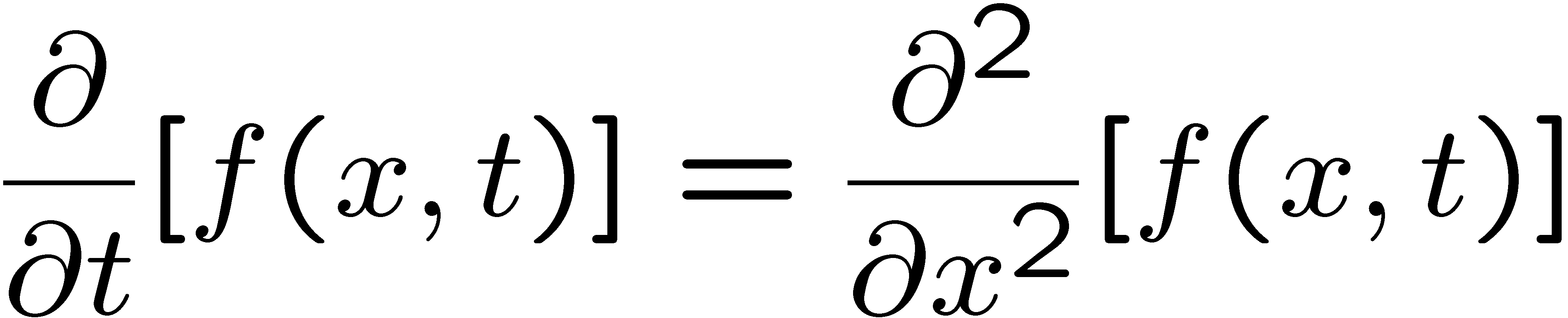 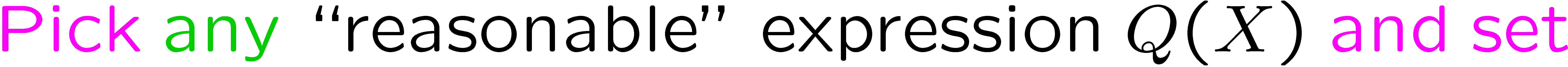 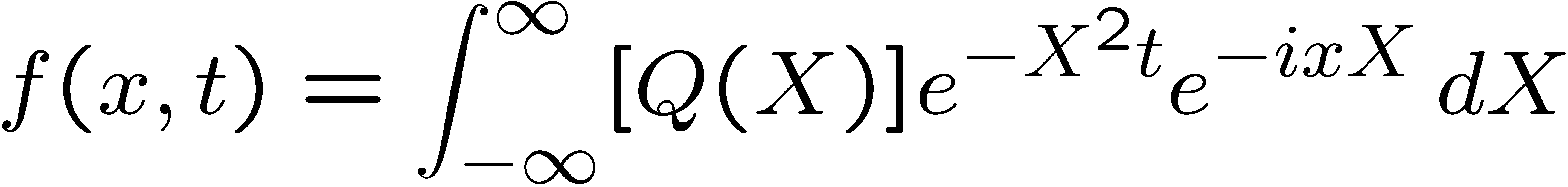 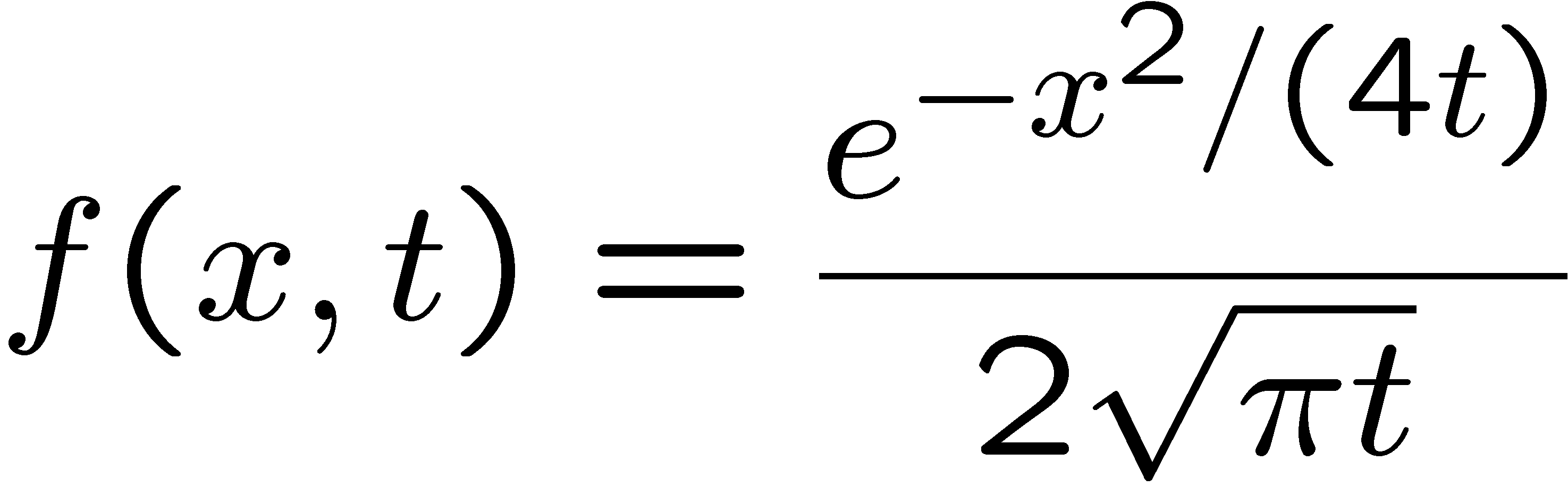 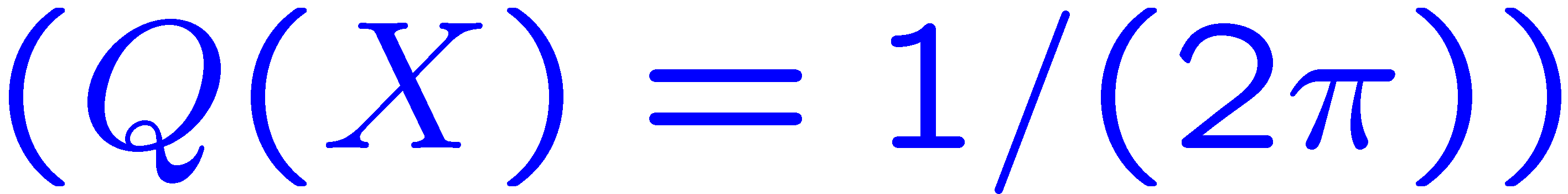 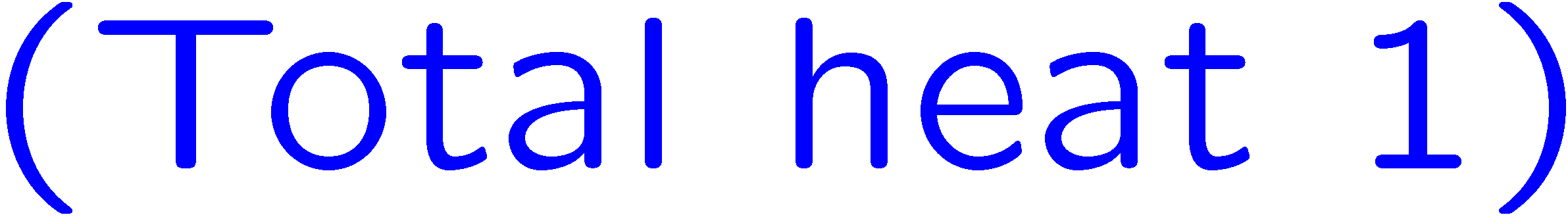 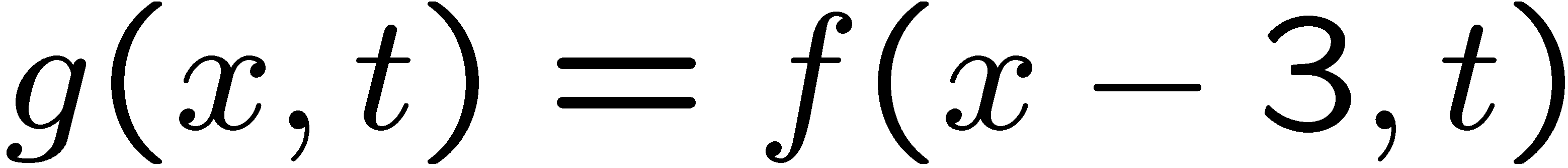 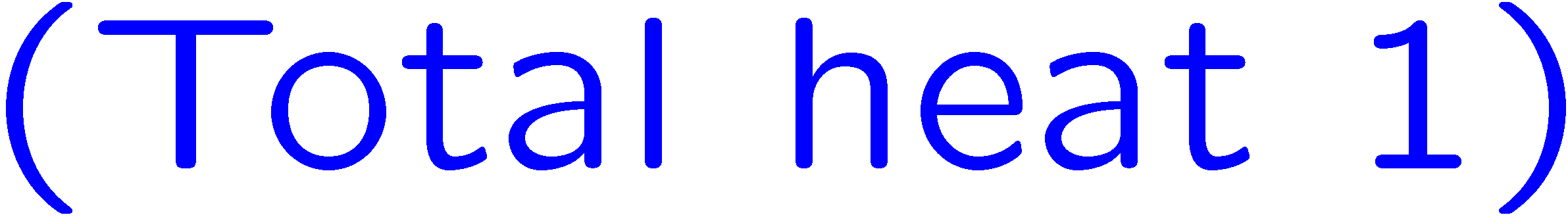 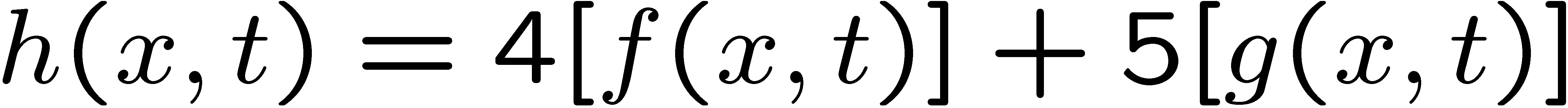 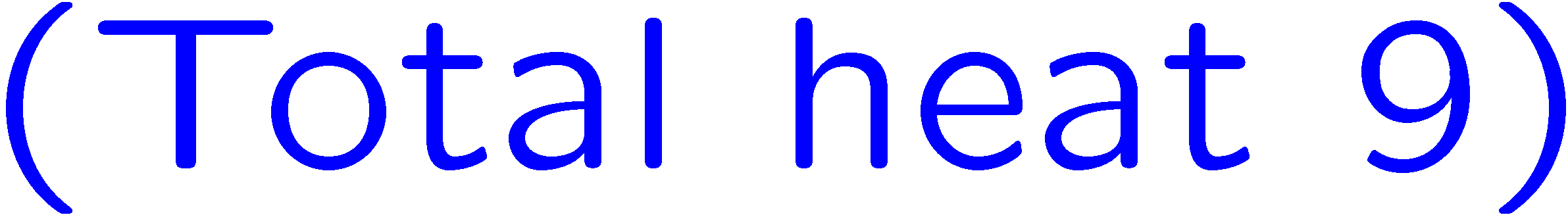 62
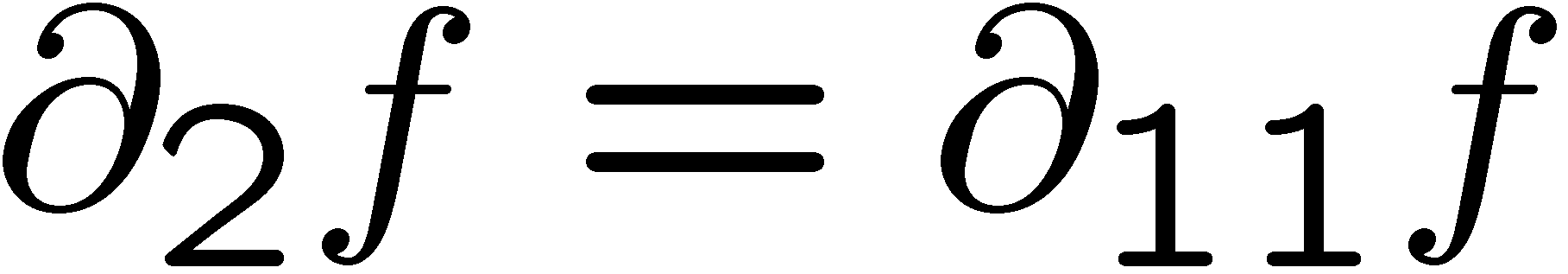 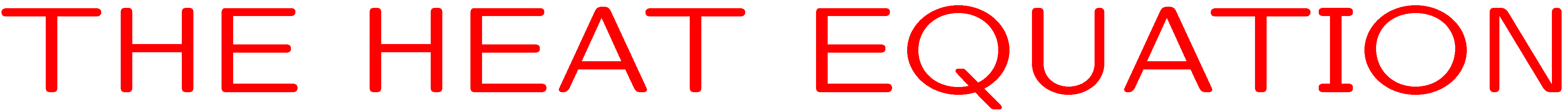 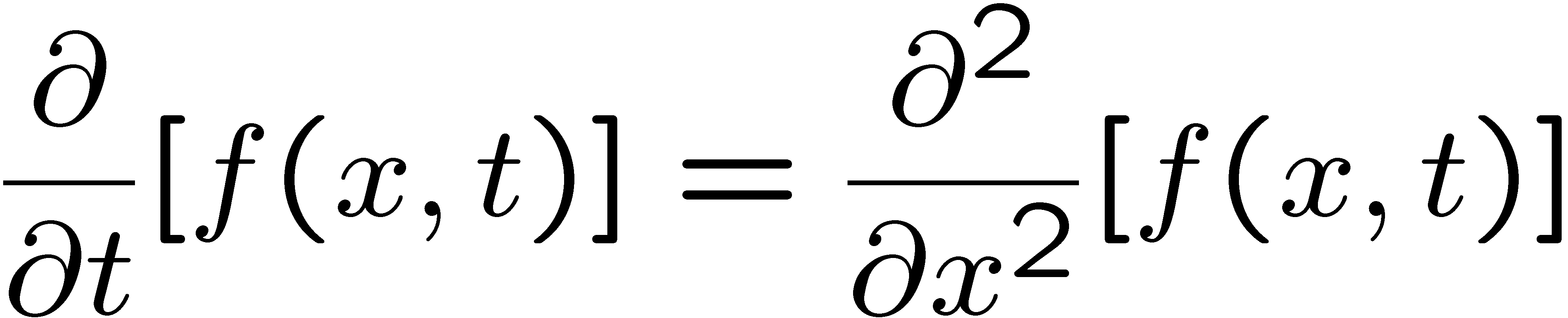 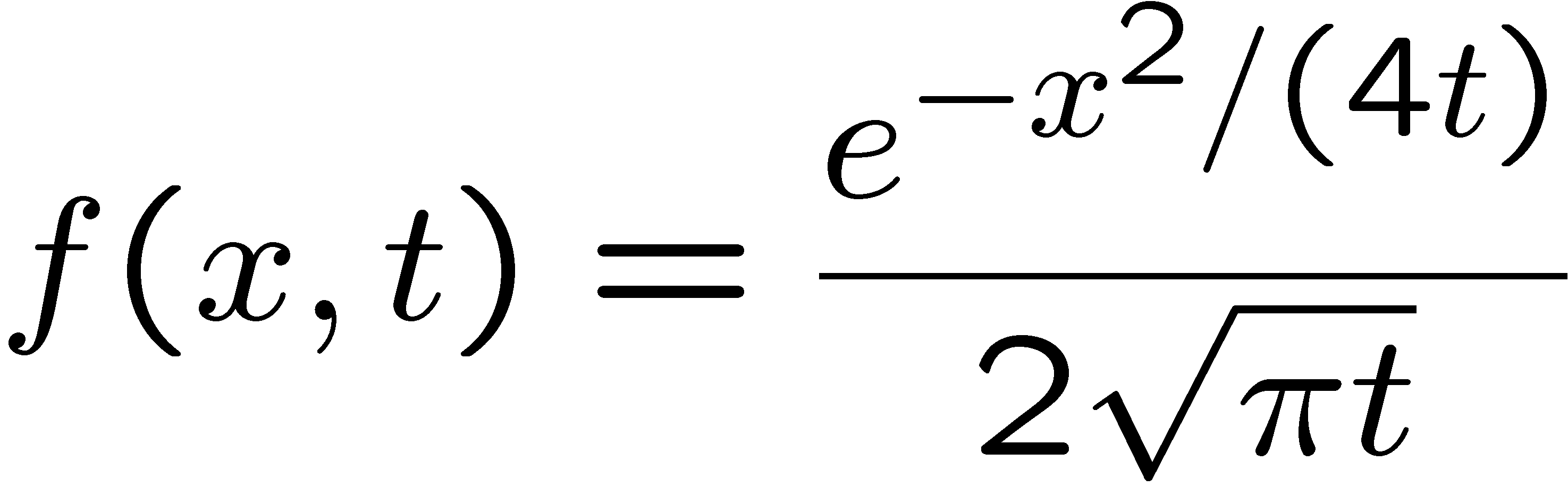 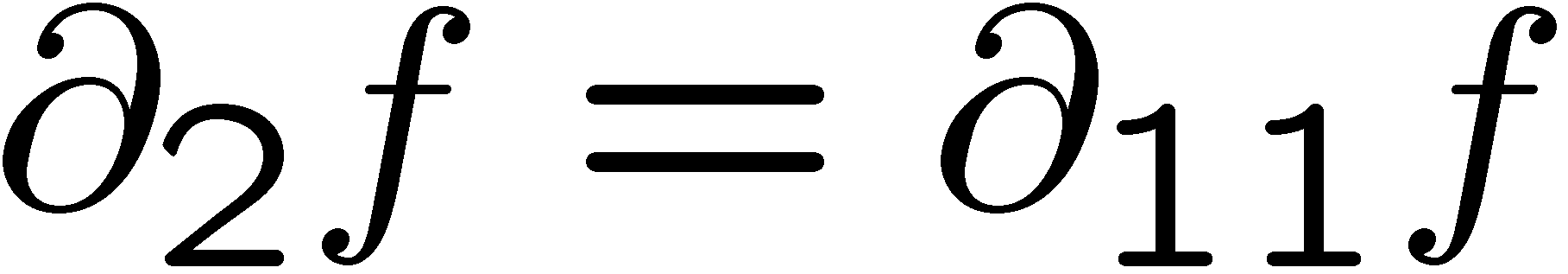 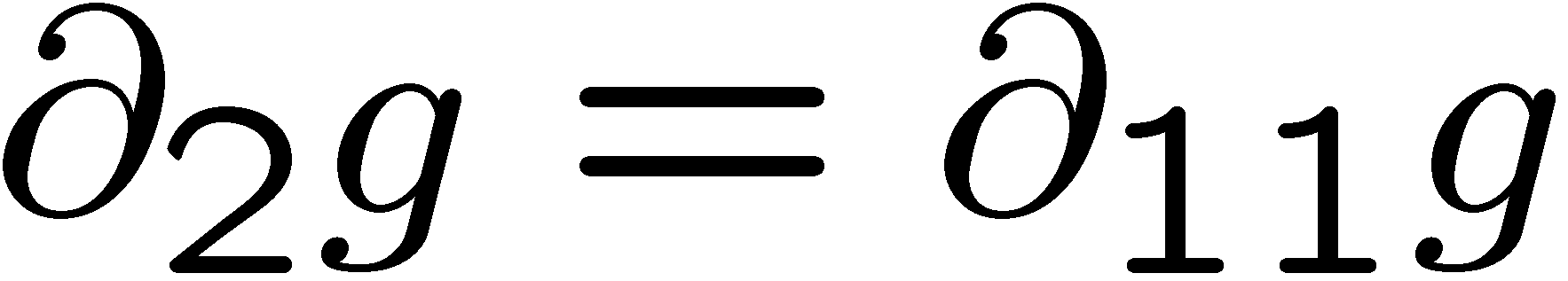 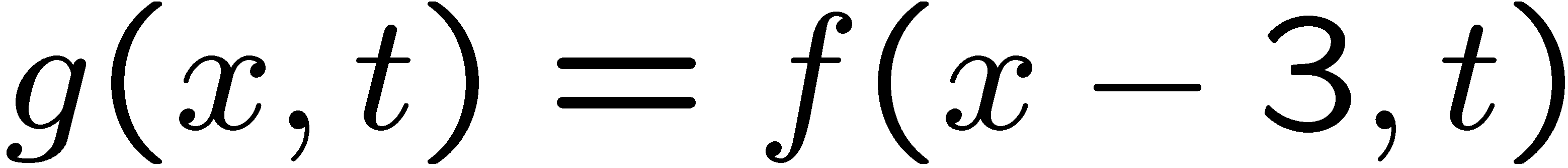 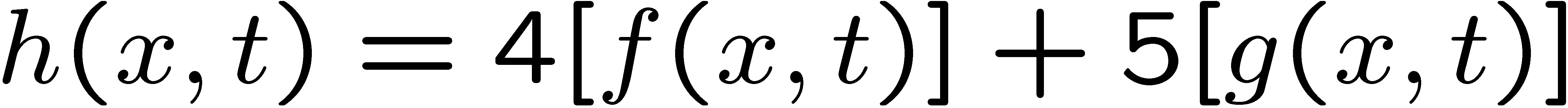 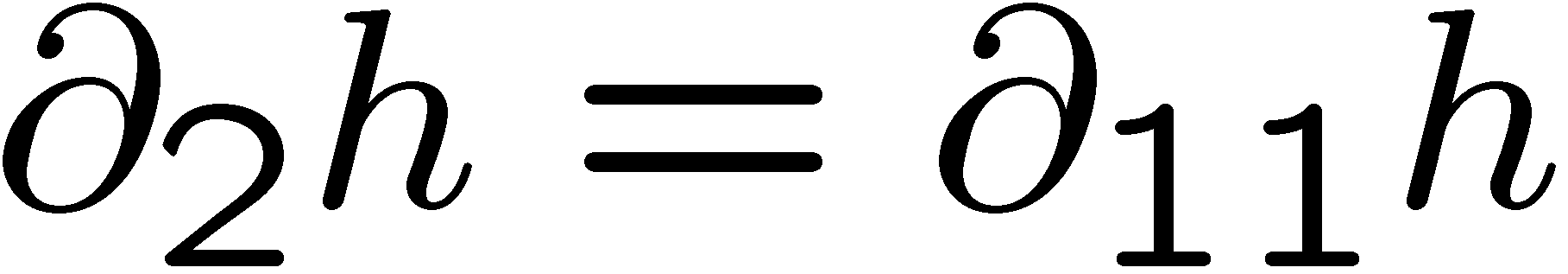 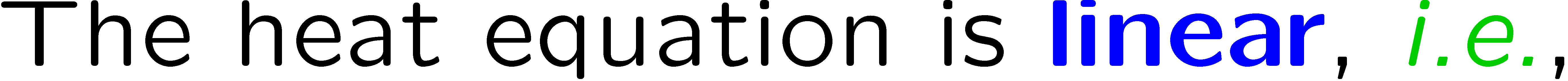 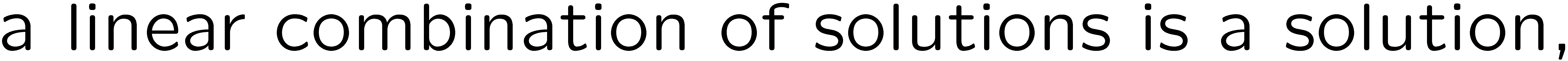 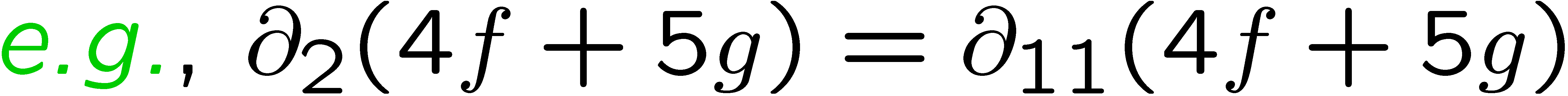 63
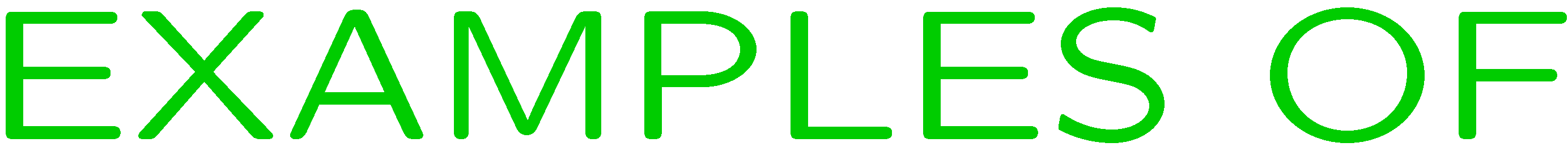 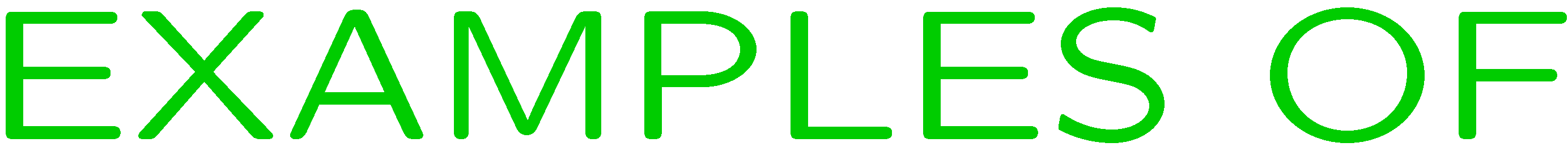 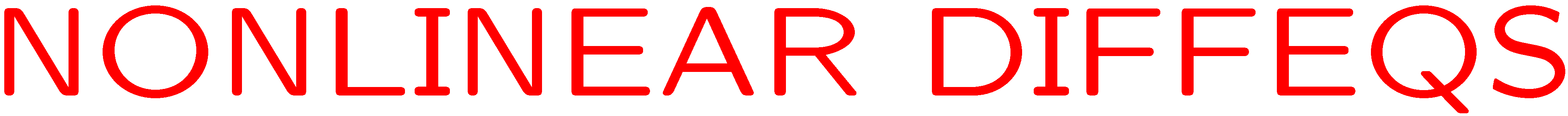 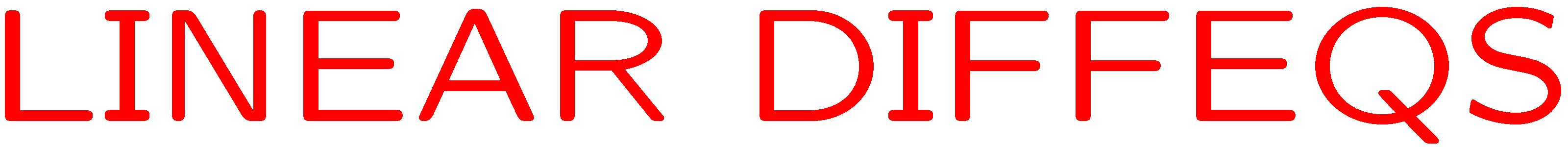 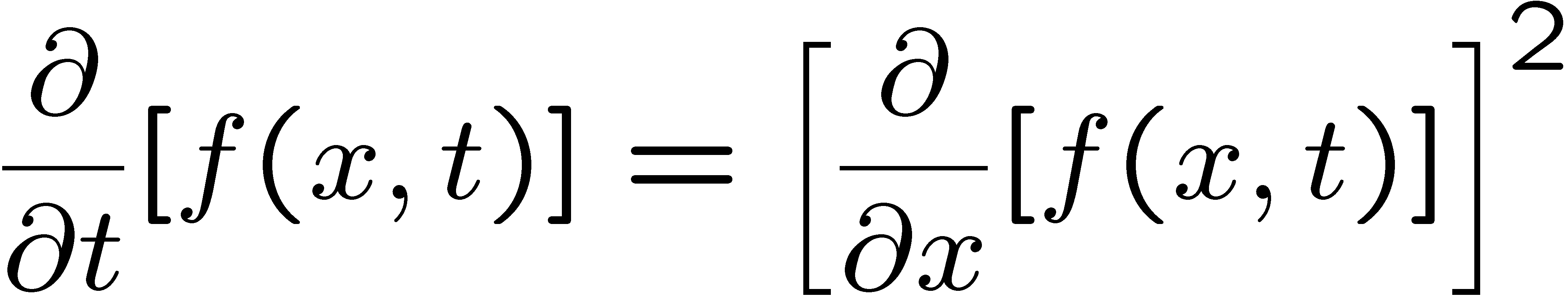 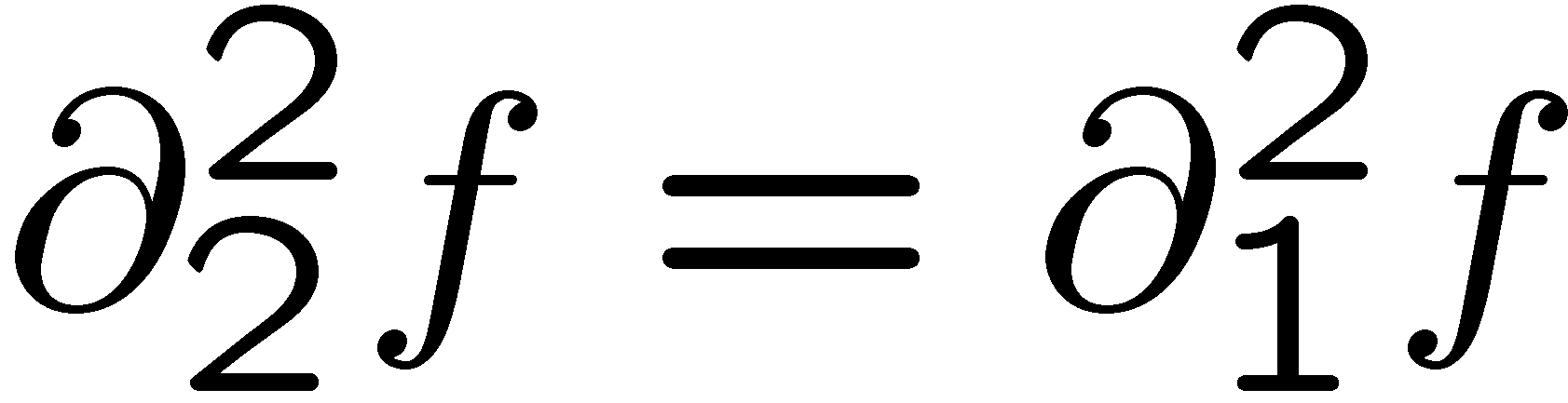 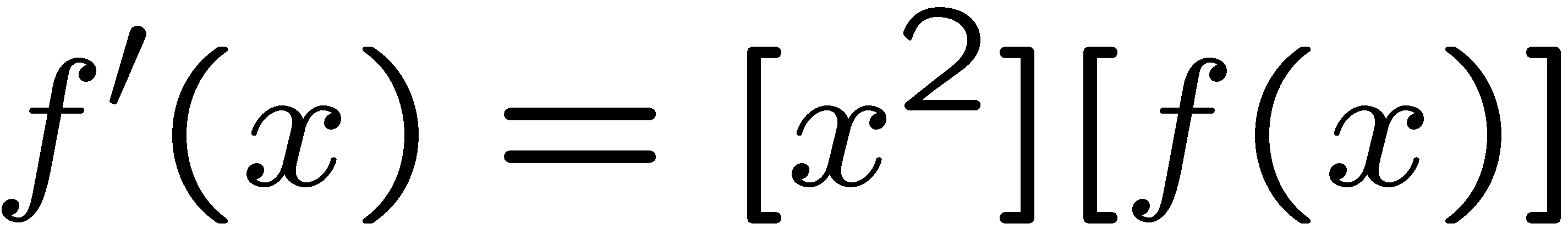 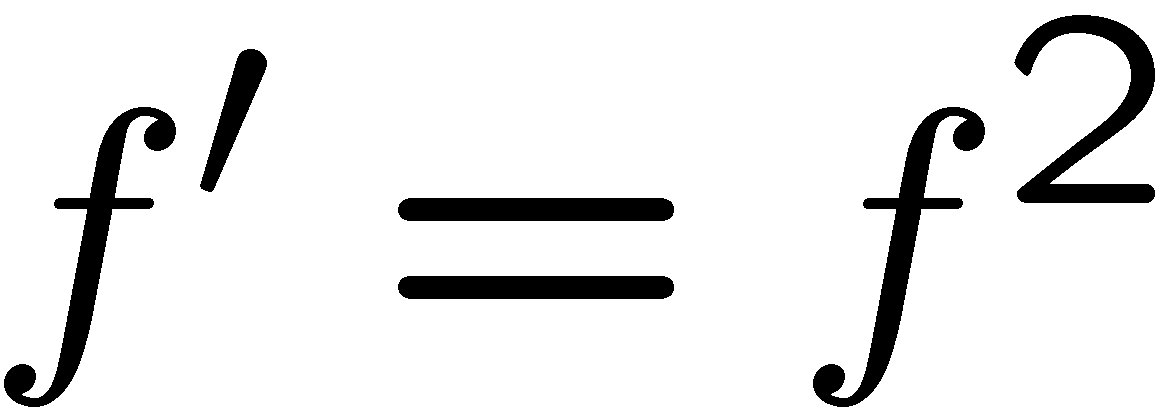 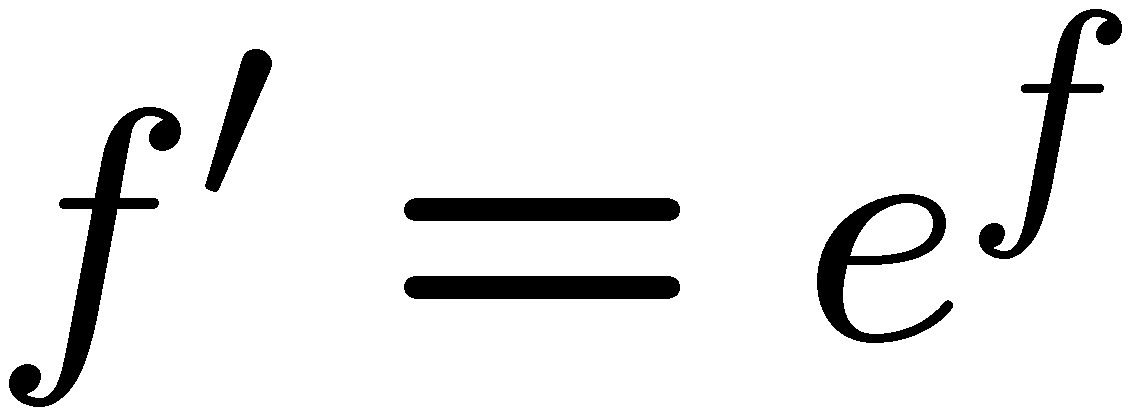 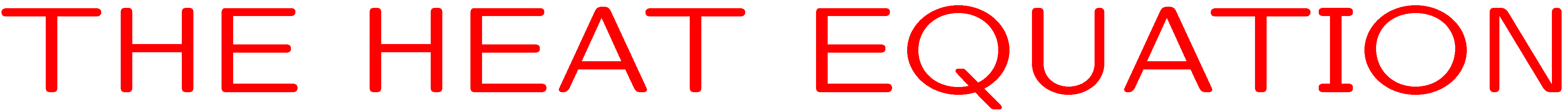 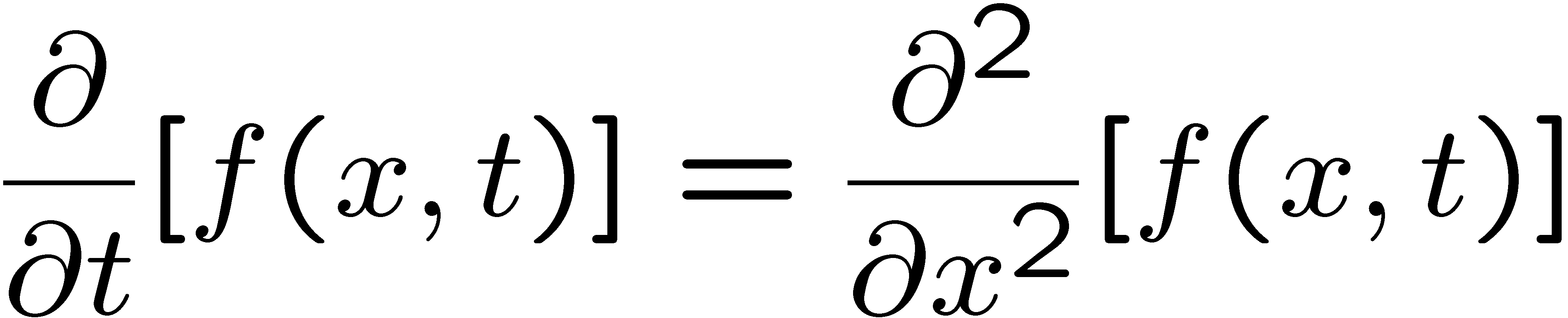 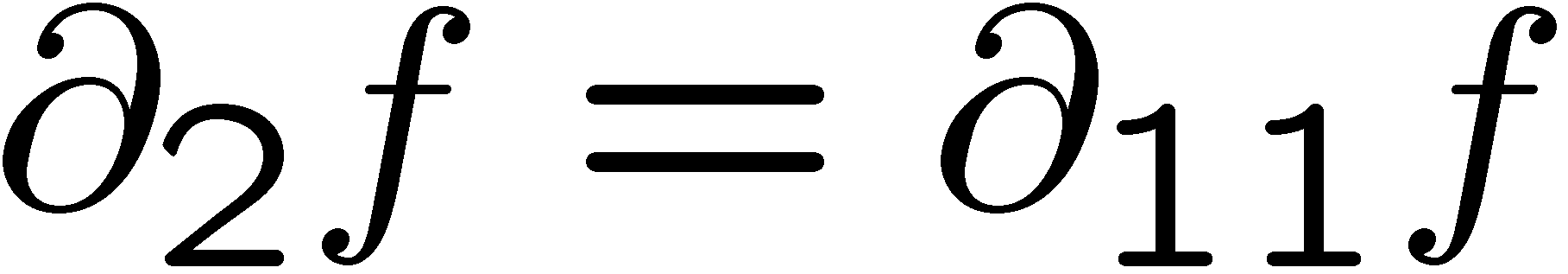 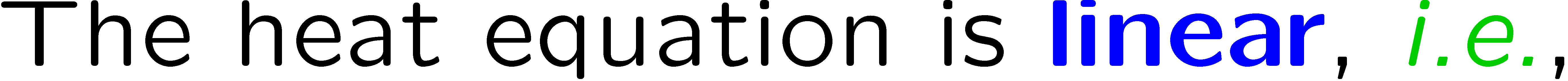 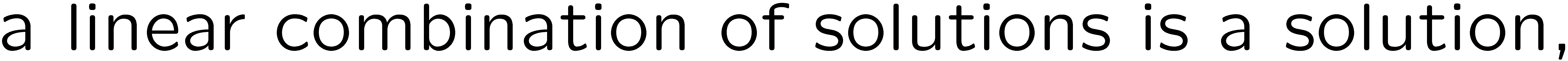 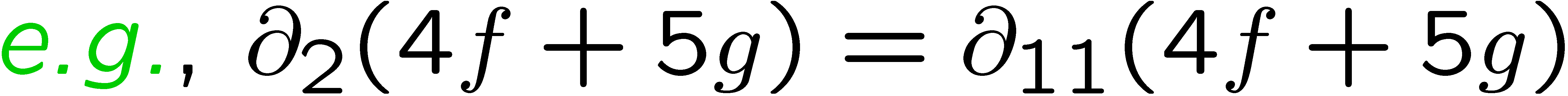 64
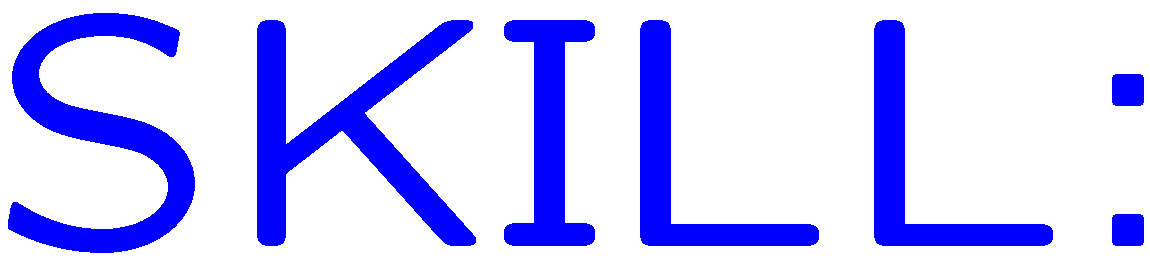 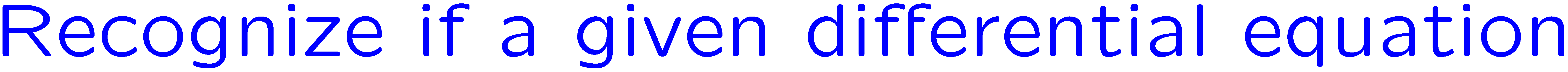 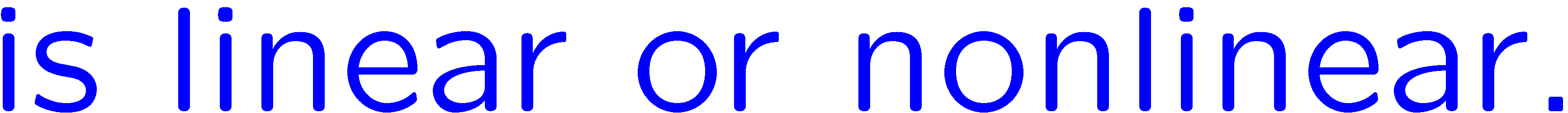 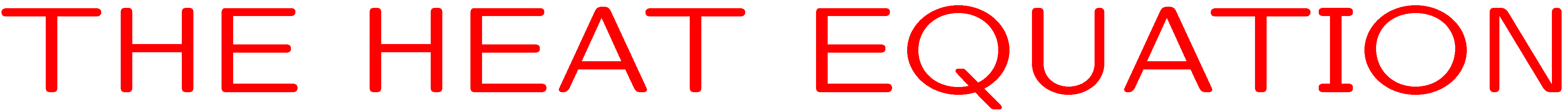 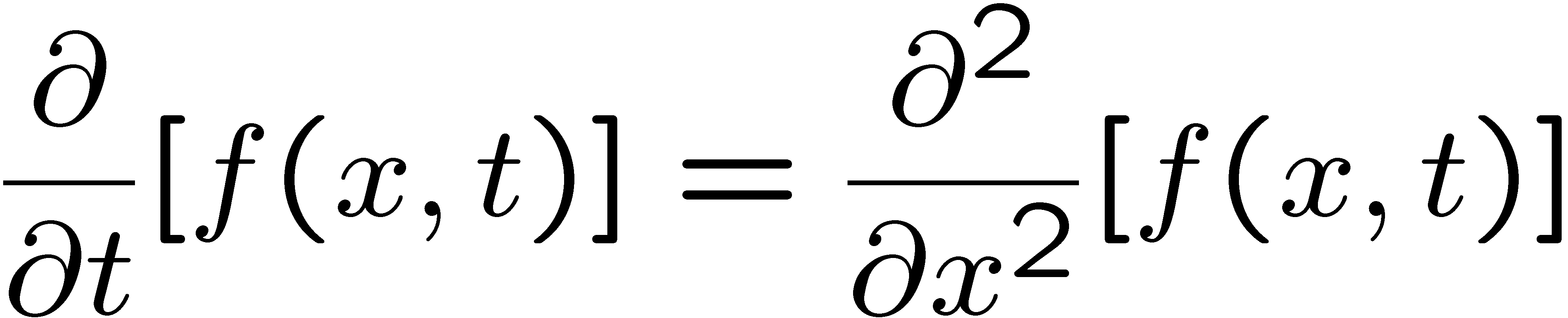 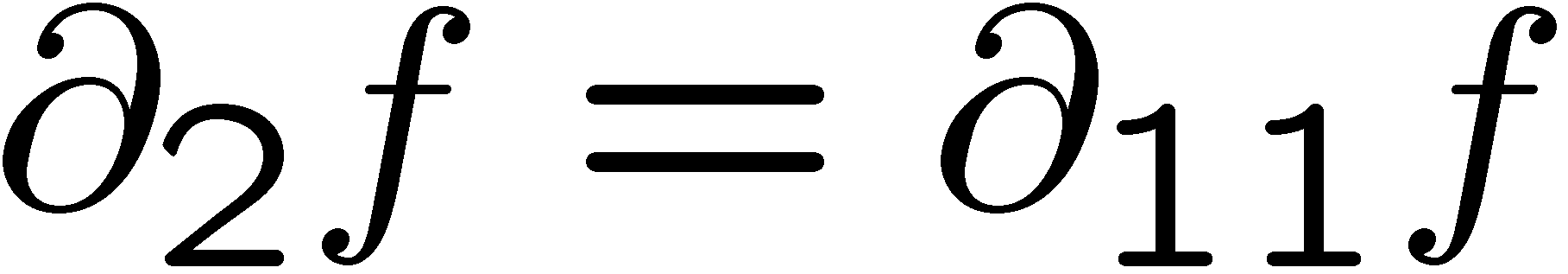 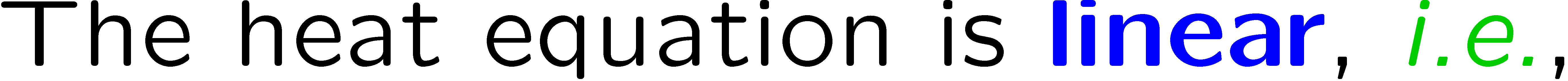 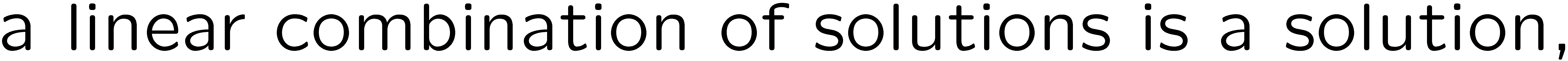 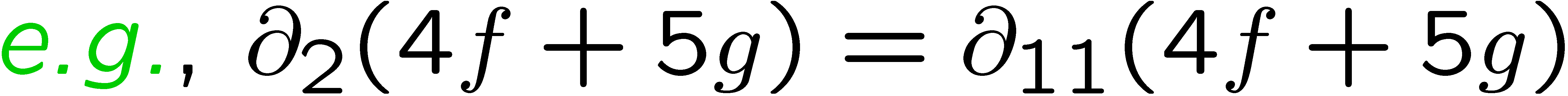 65
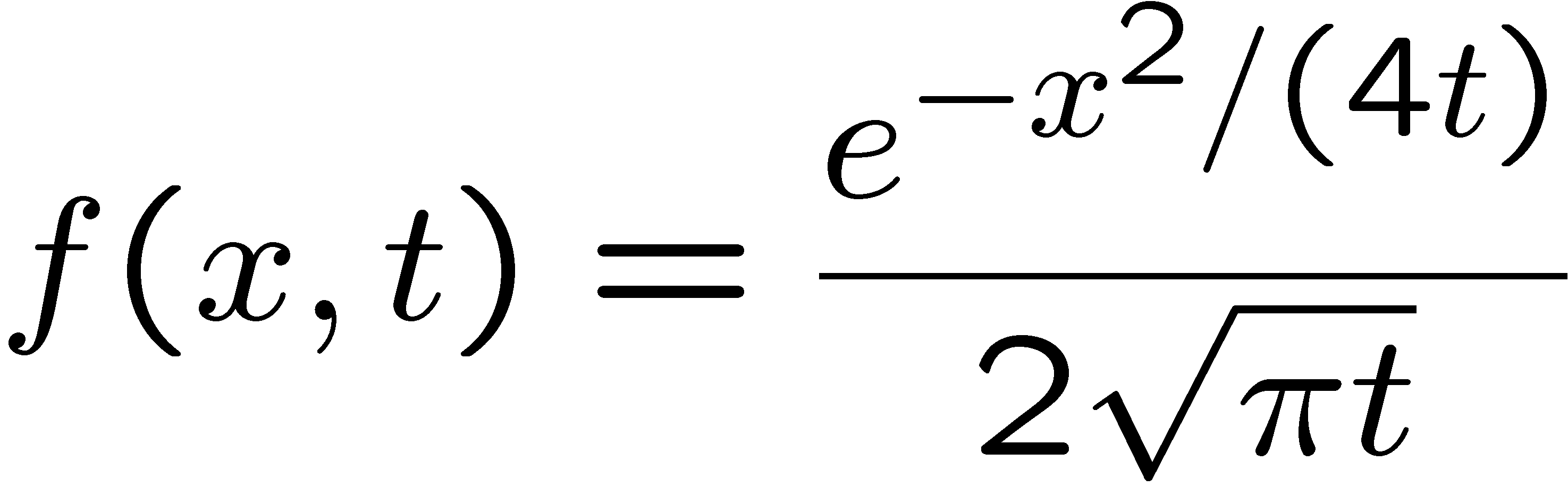 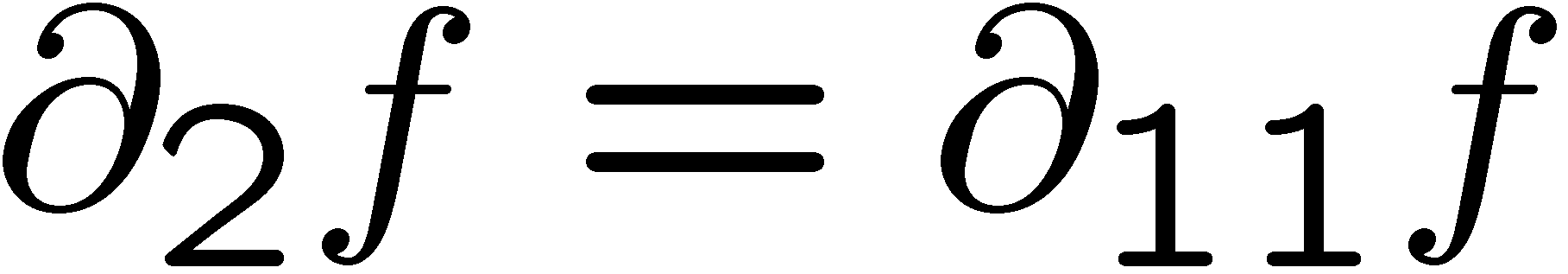 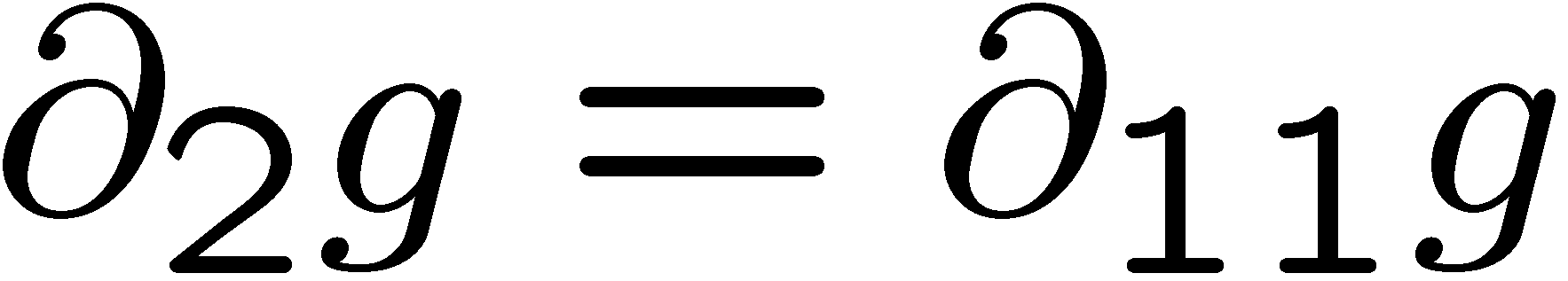 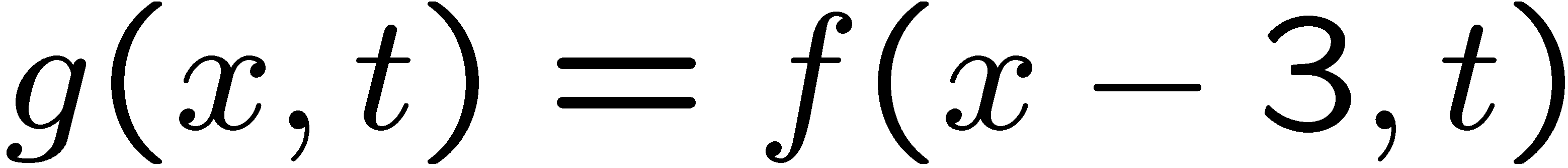 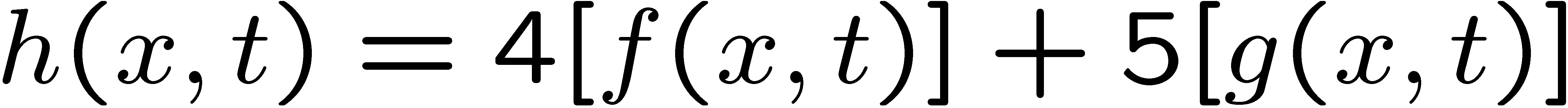 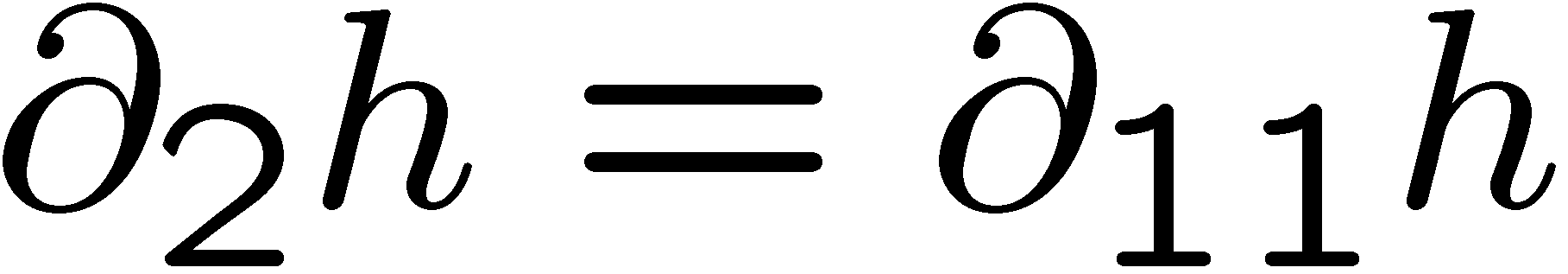 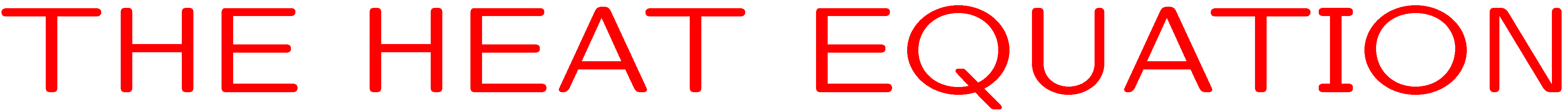 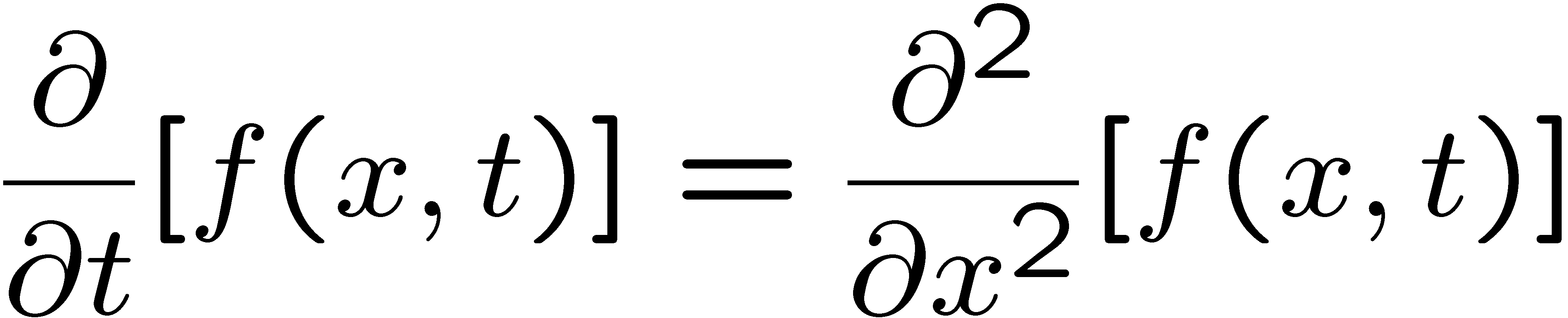 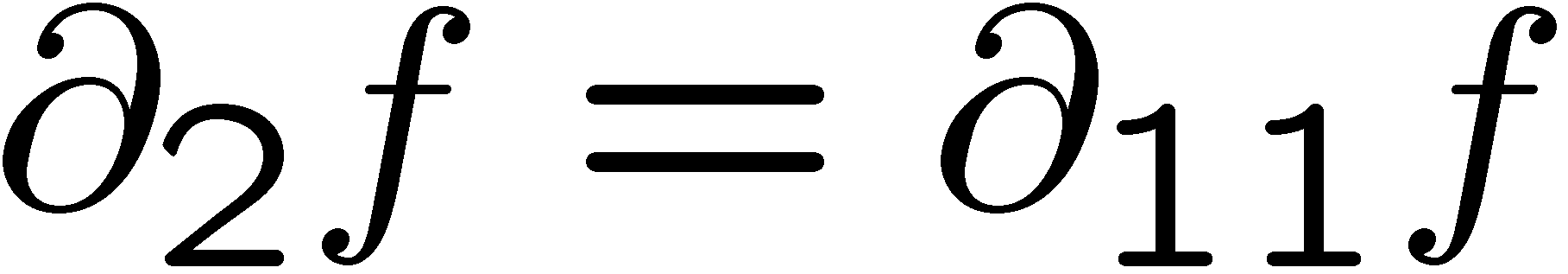 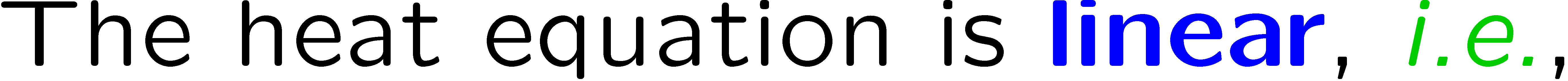 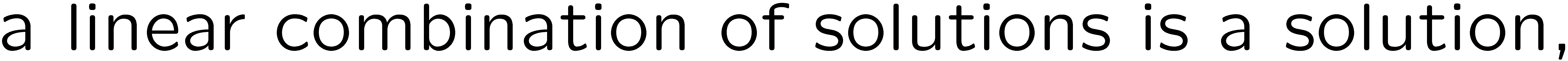 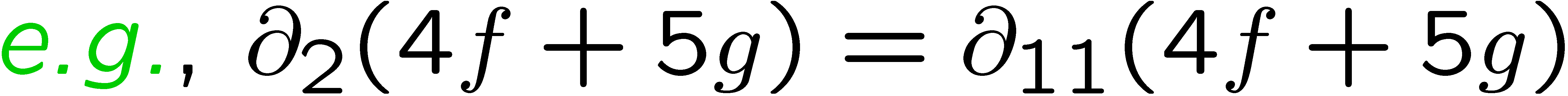 66
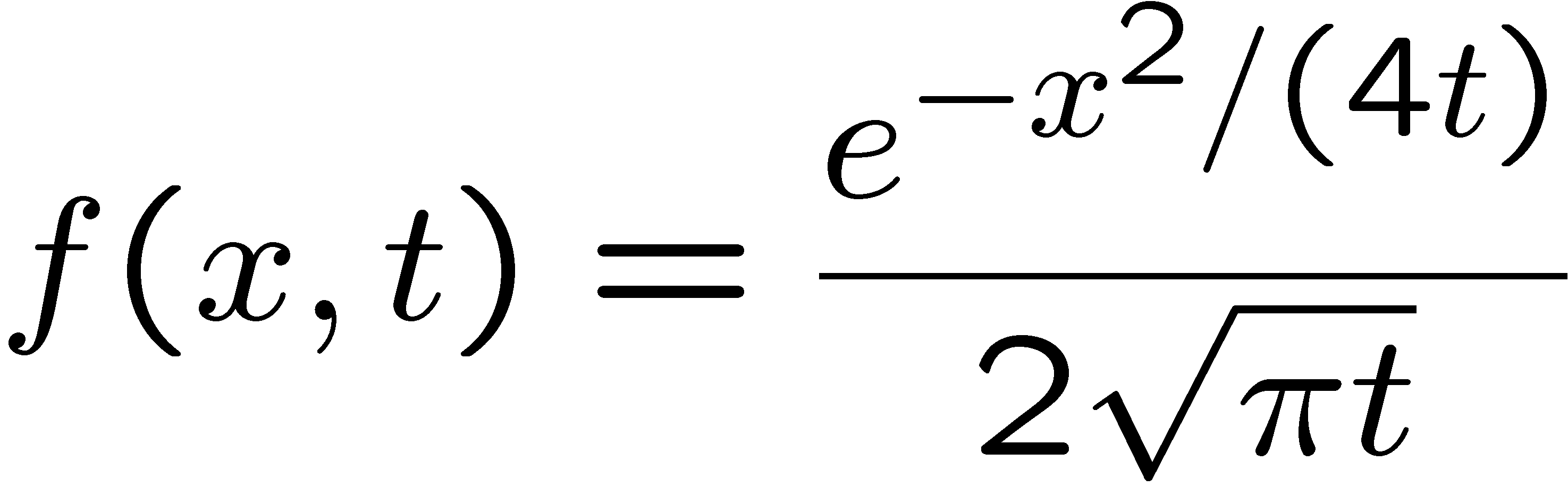 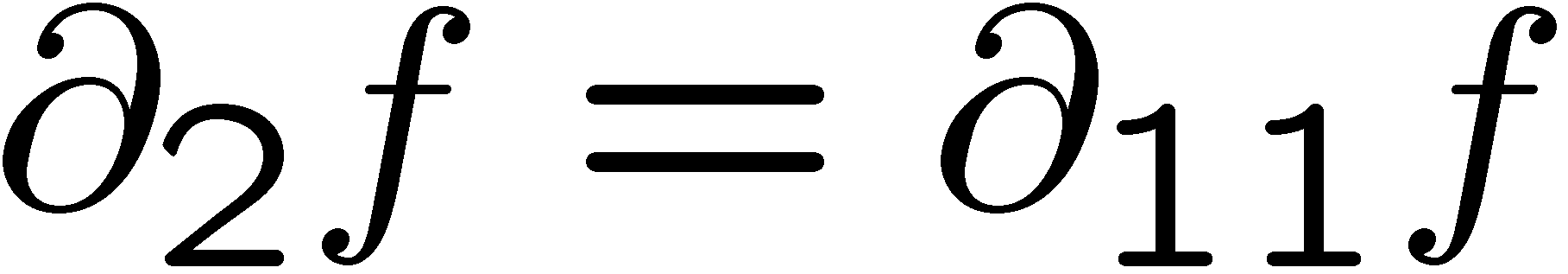 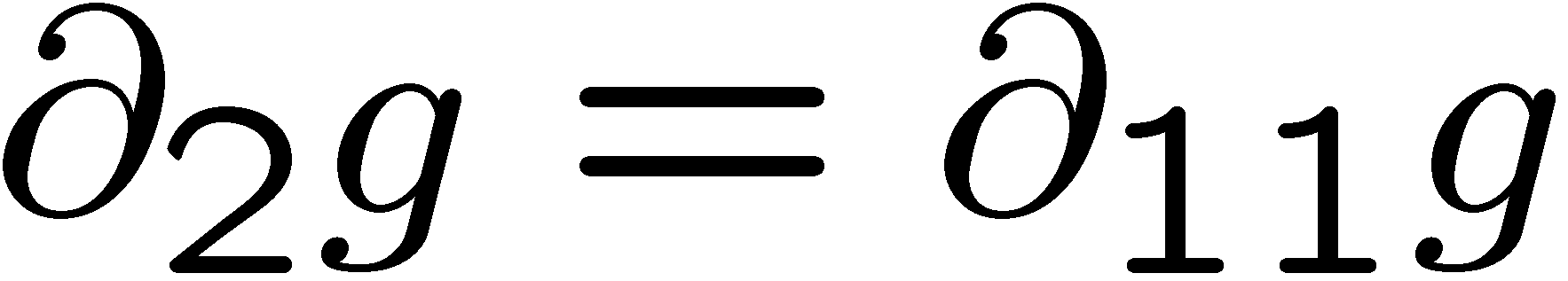 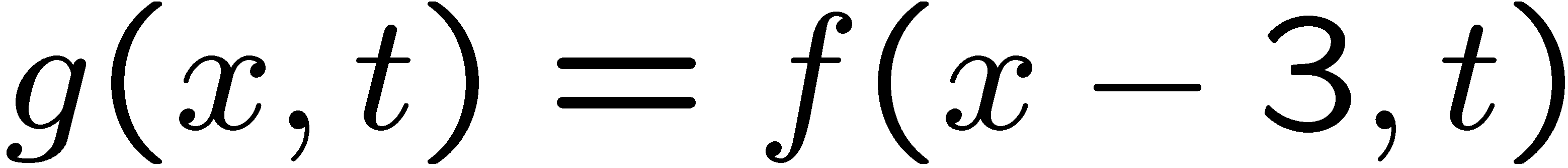 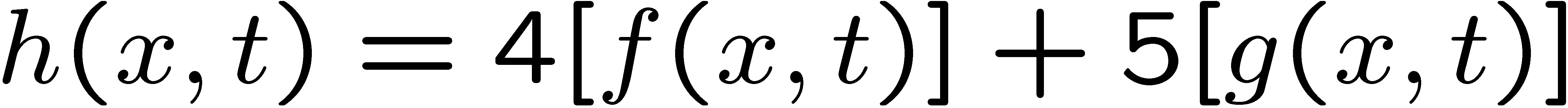 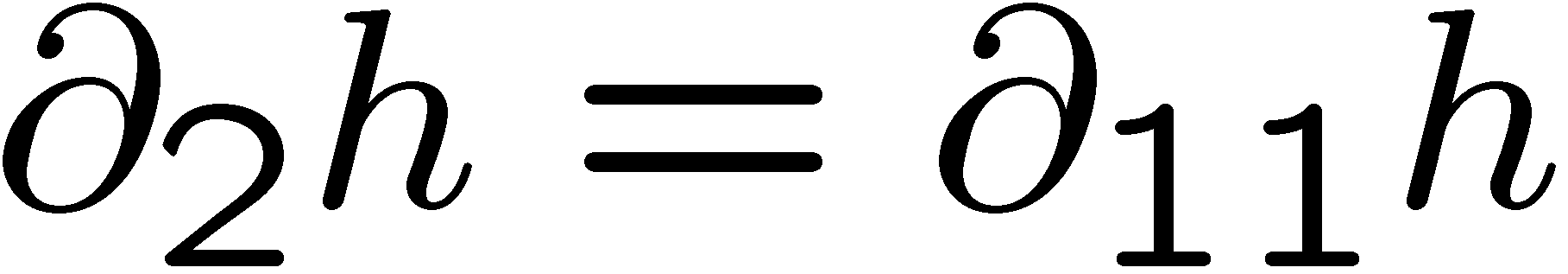 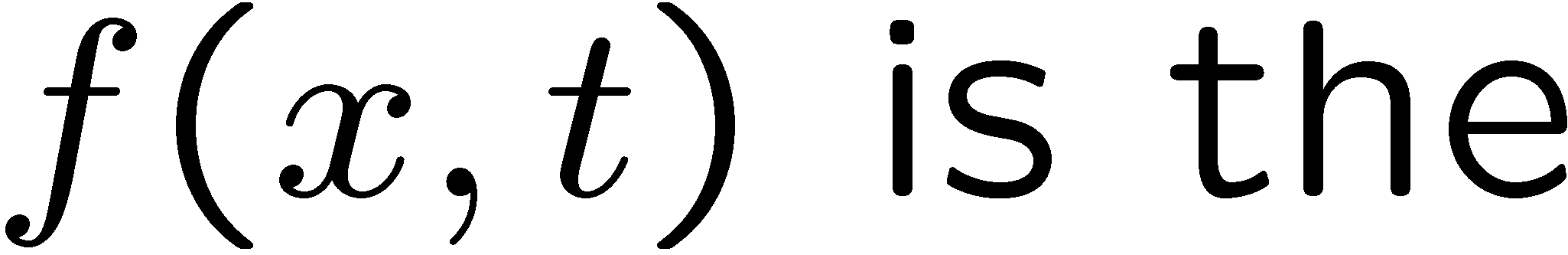 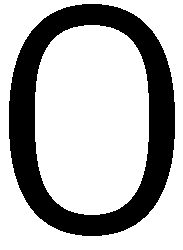 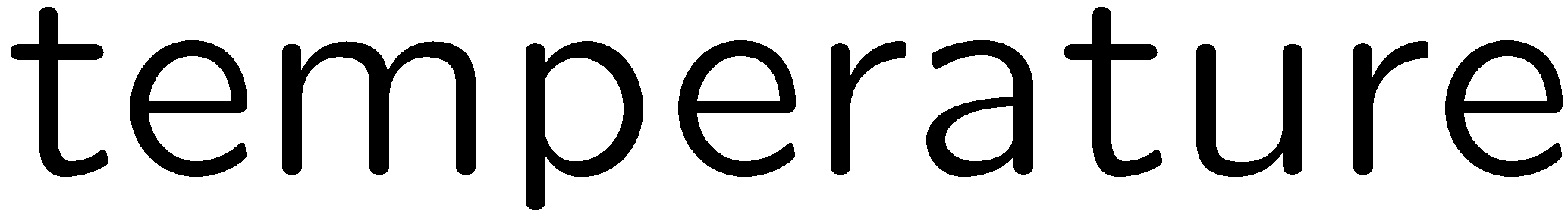 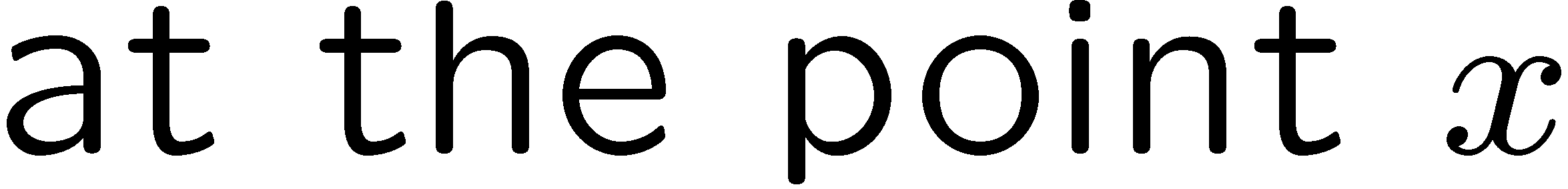 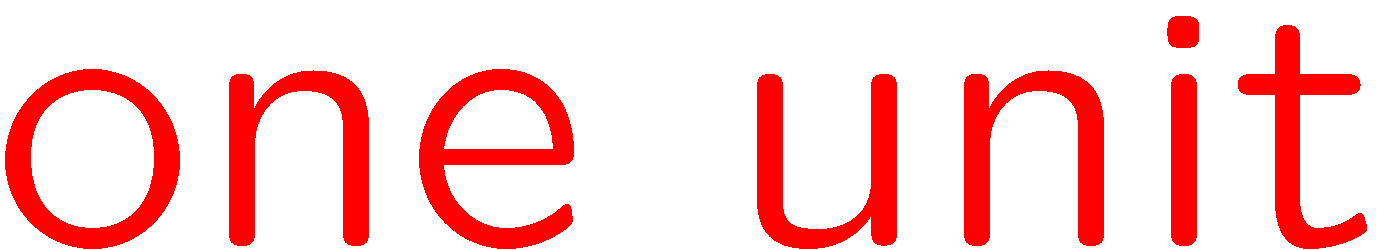 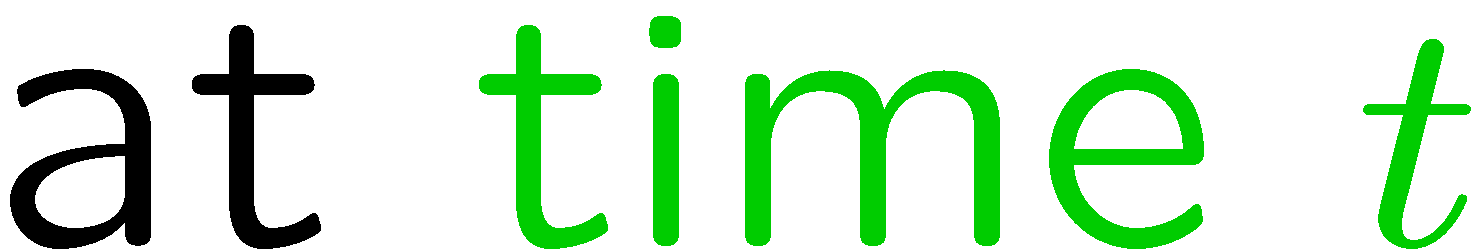 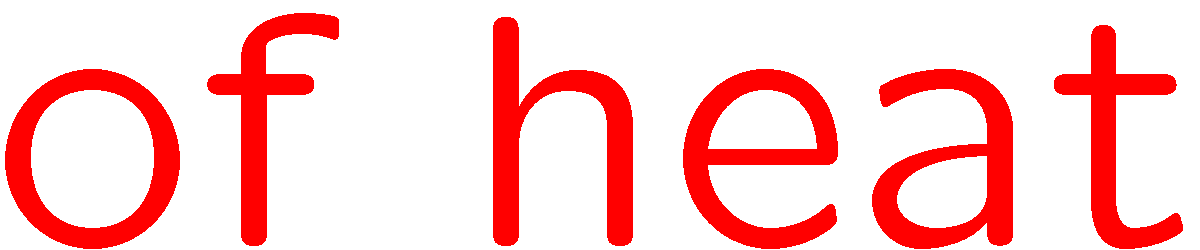 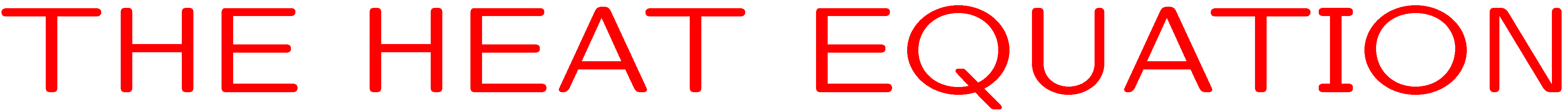 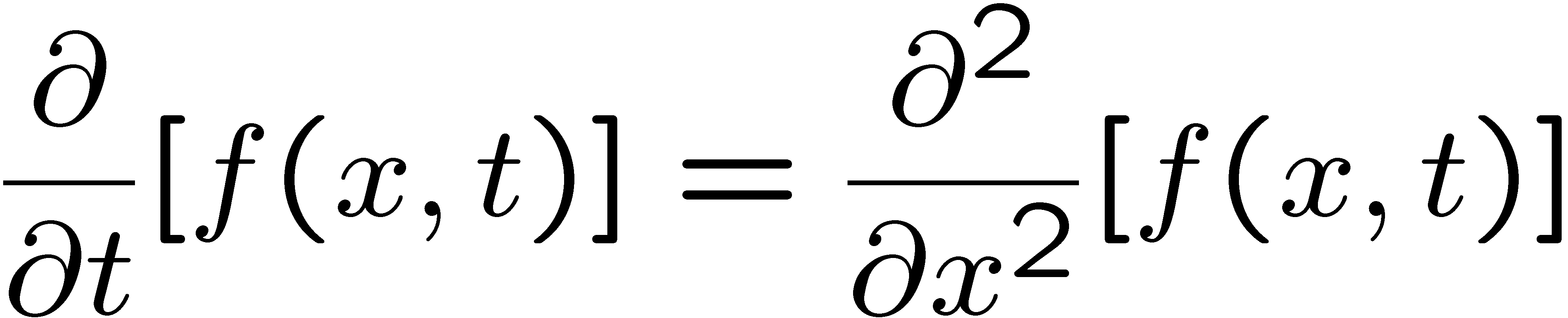 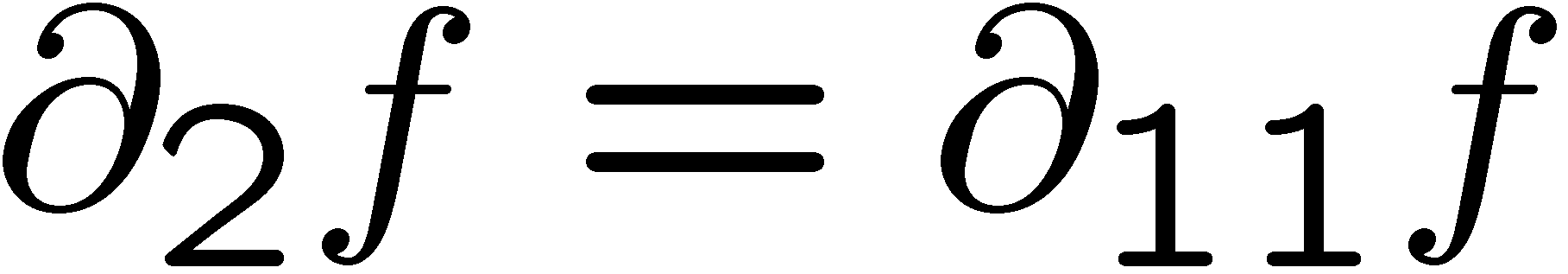 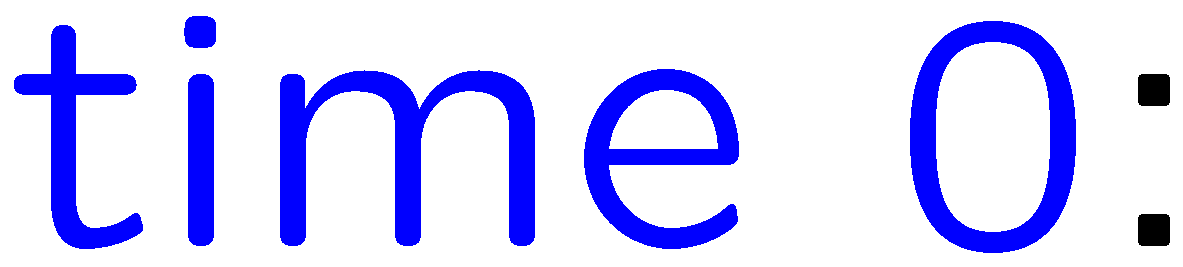 67
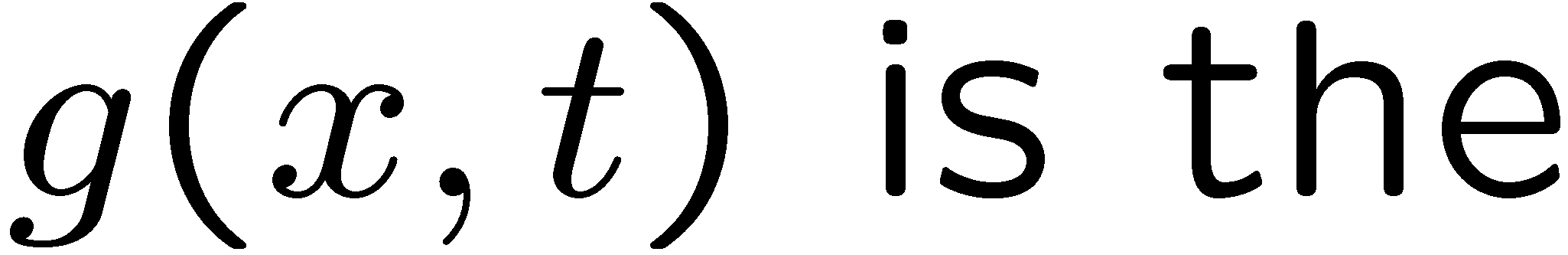 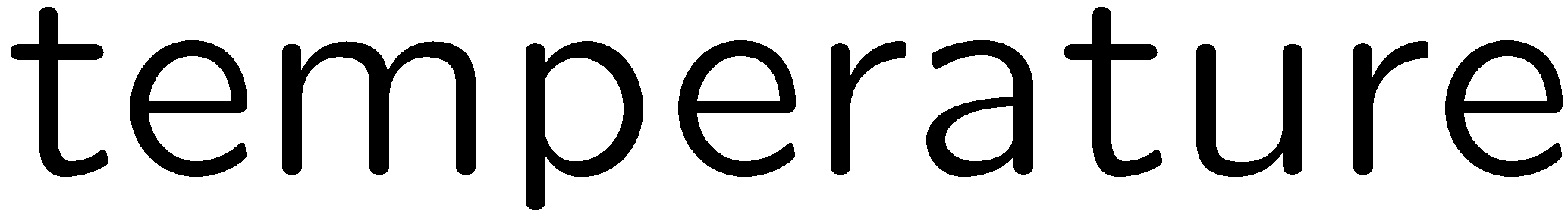 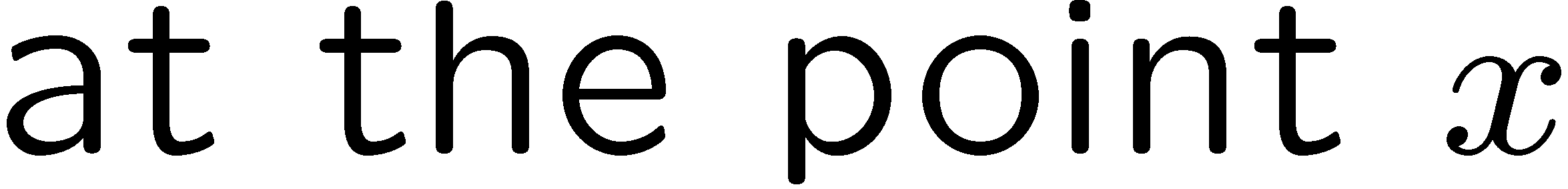 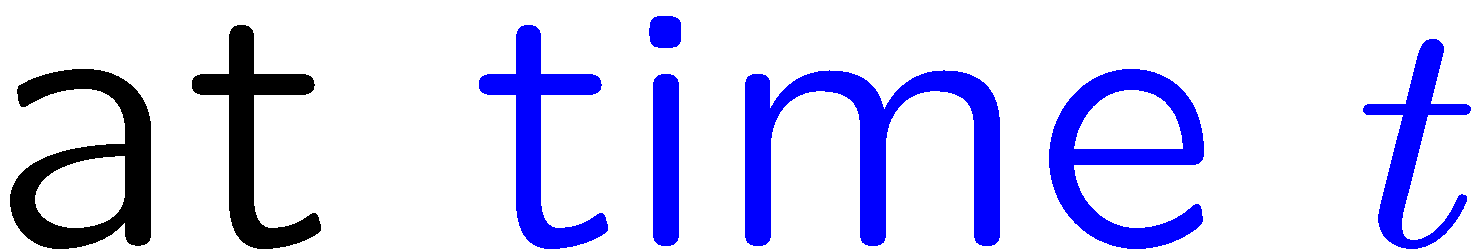 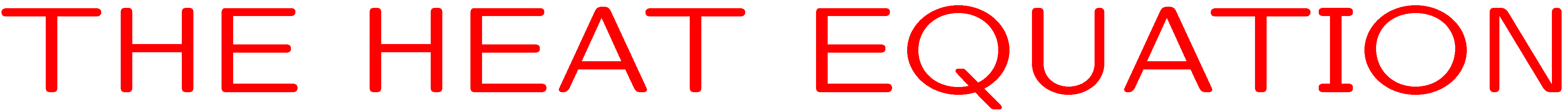 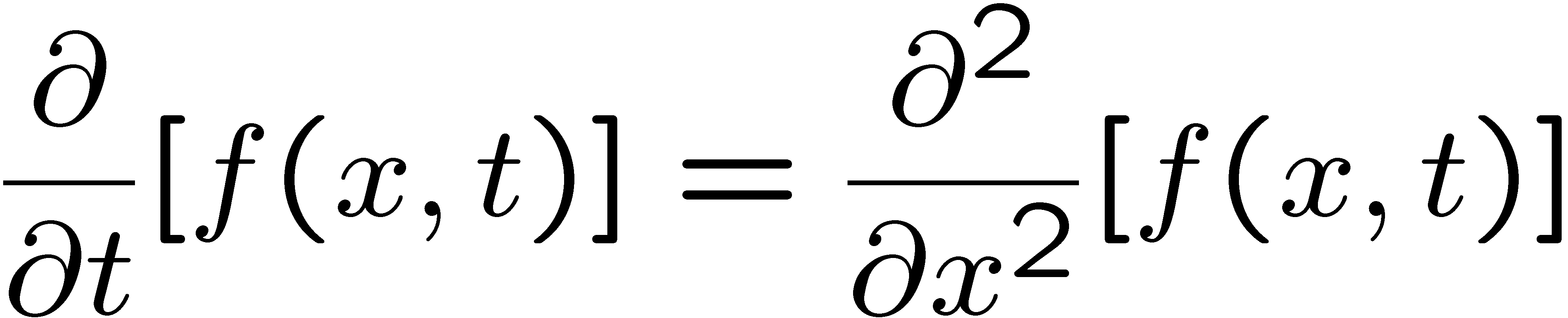 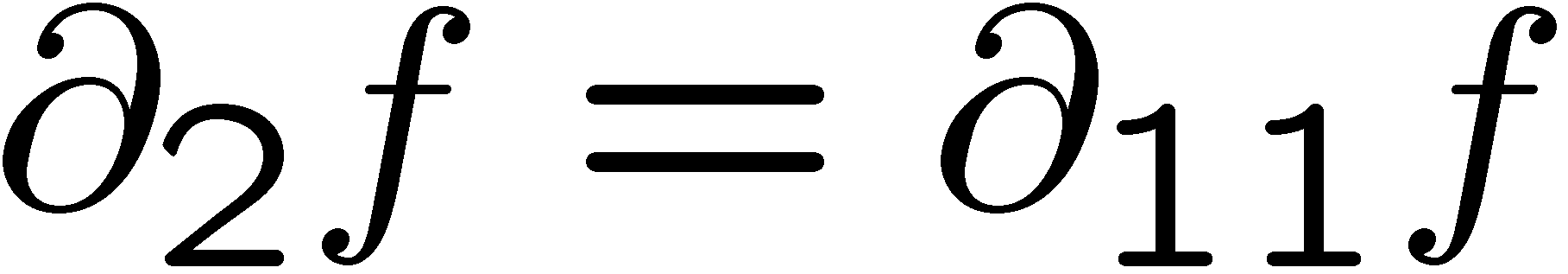 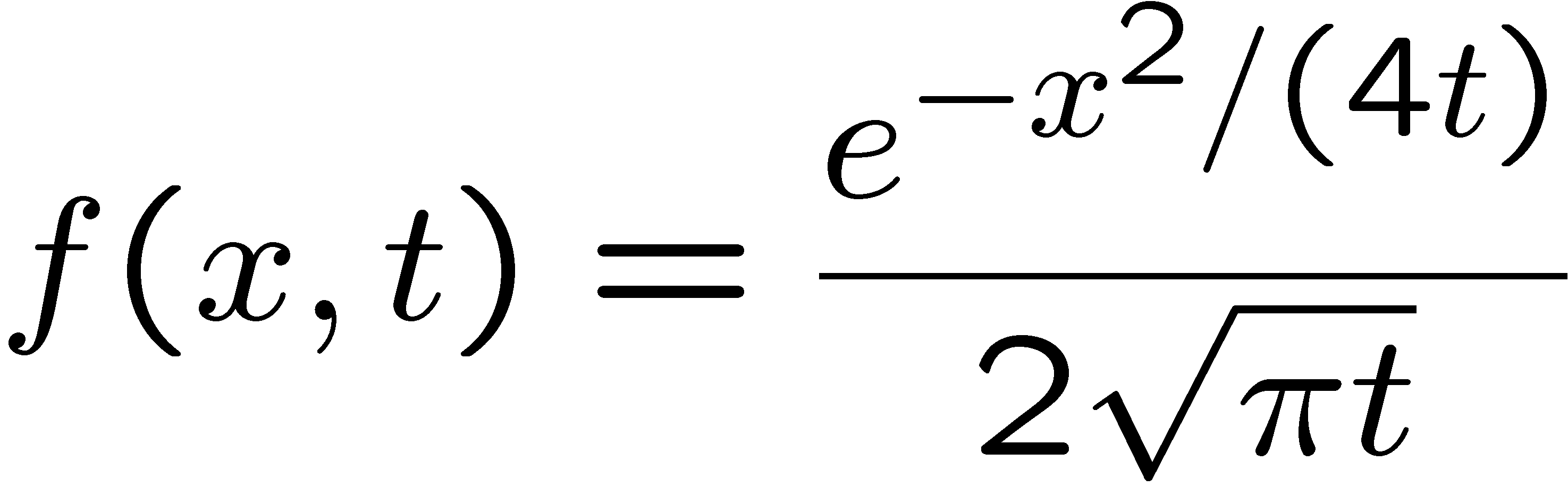 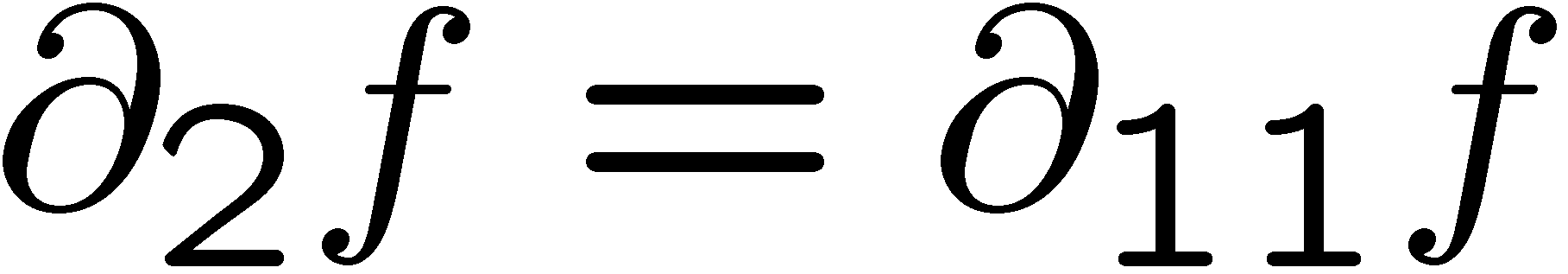 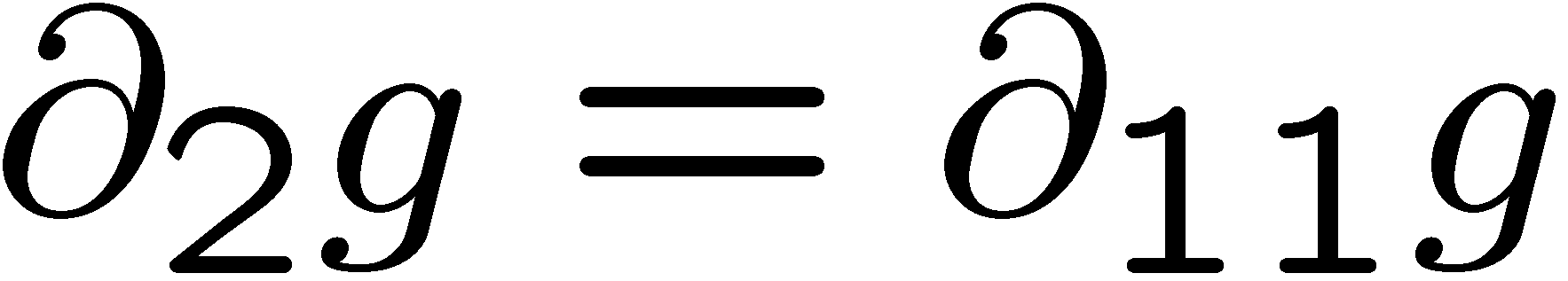 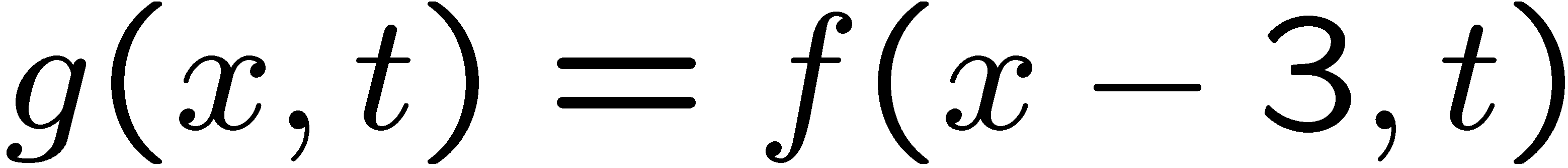 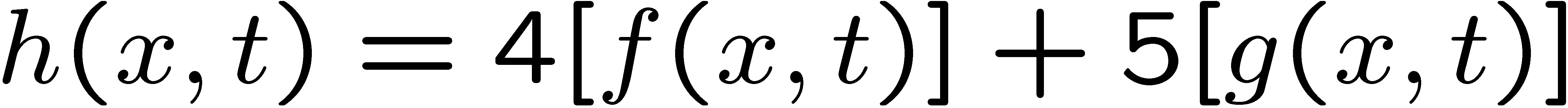 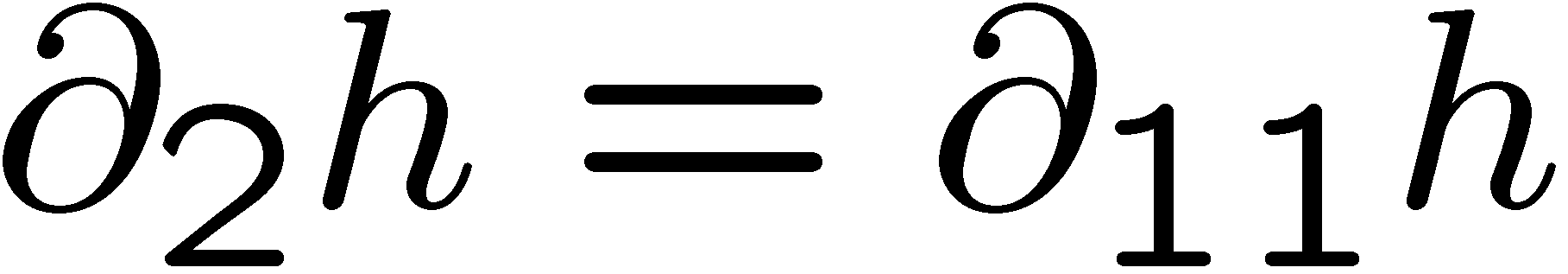 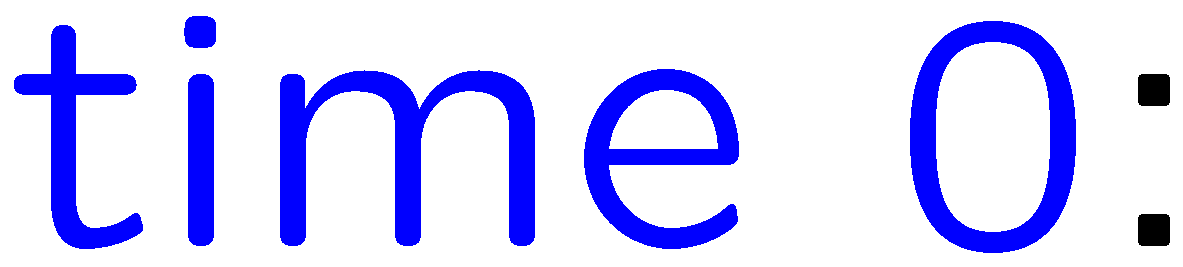 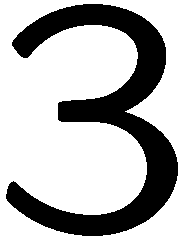 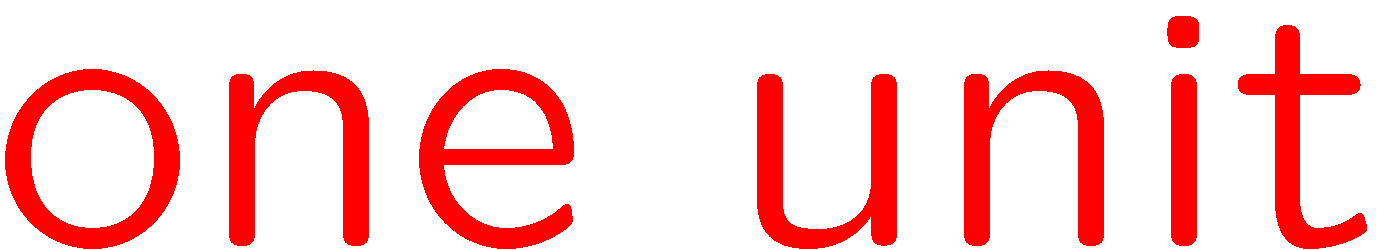 68
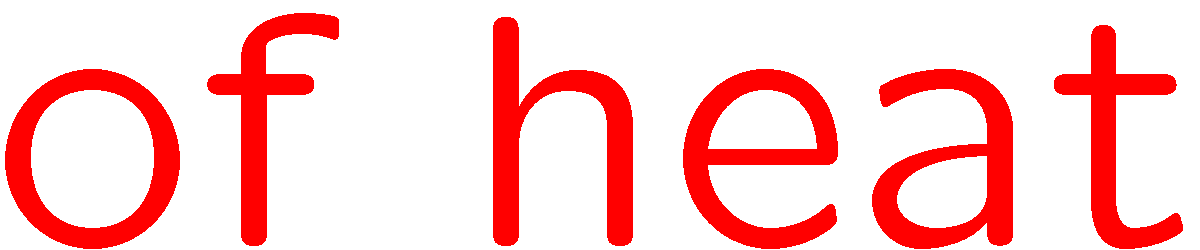 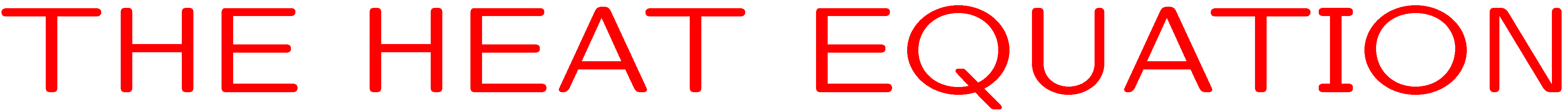 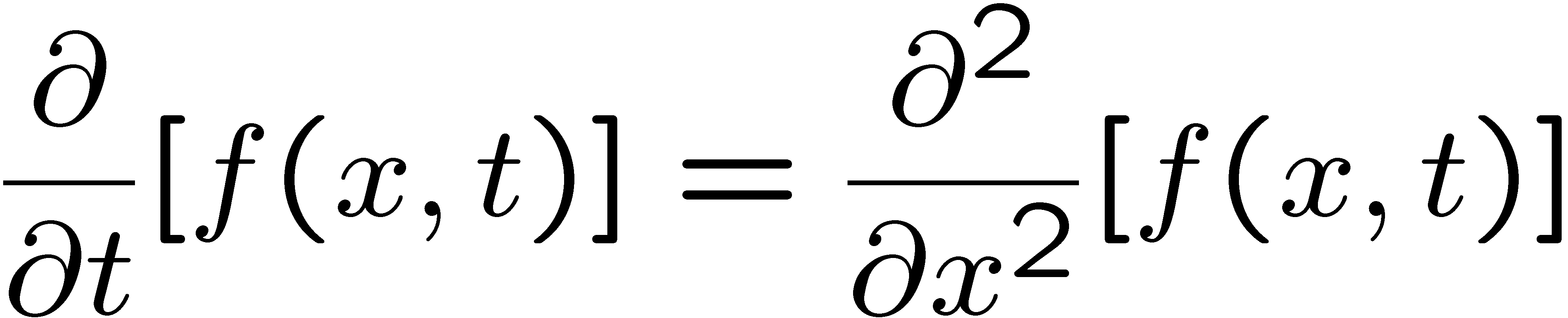 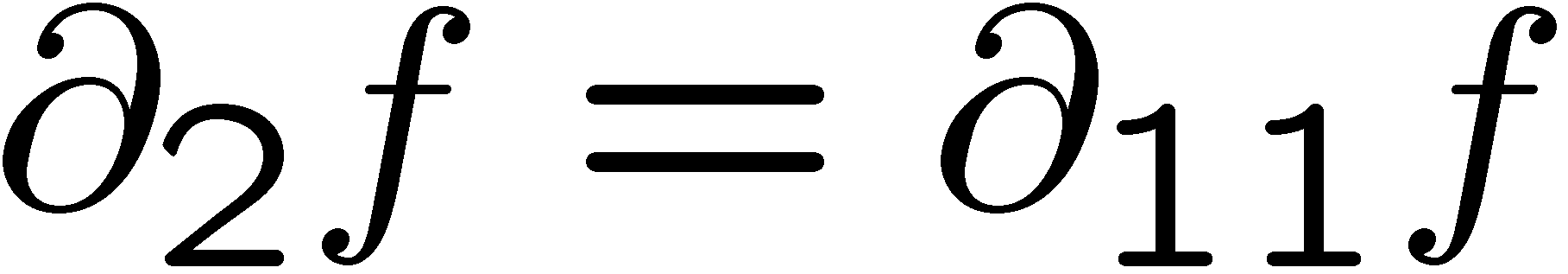 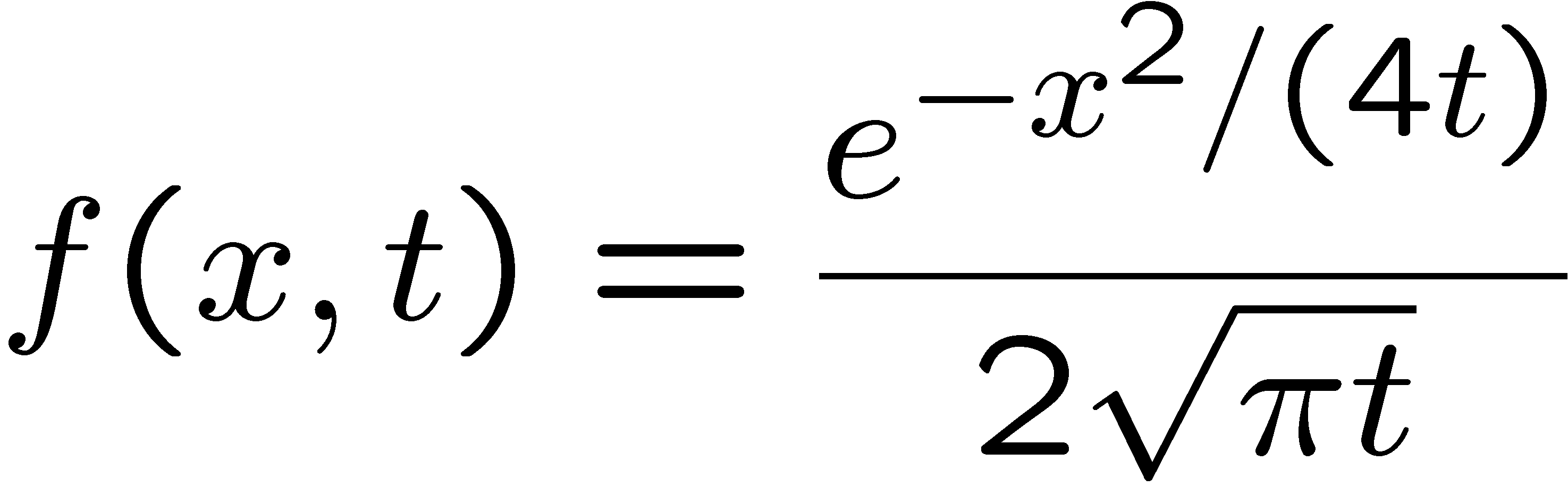 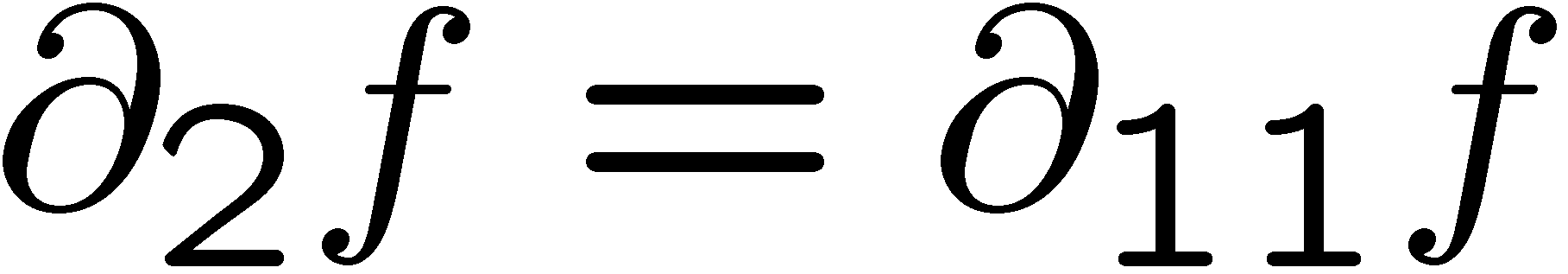 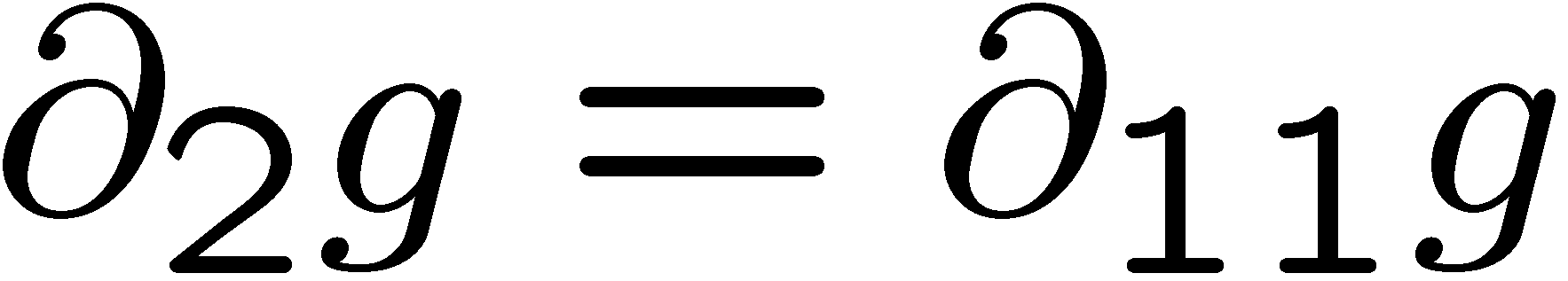 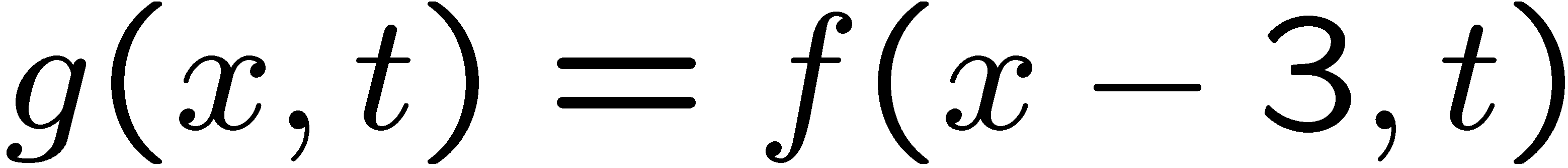 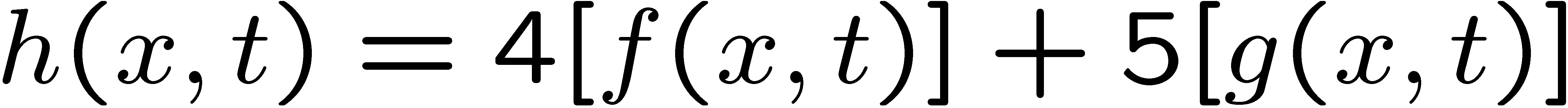 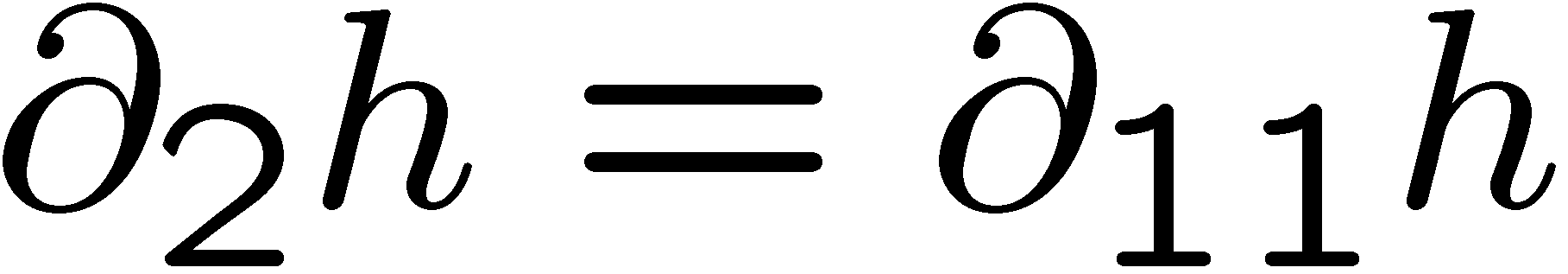 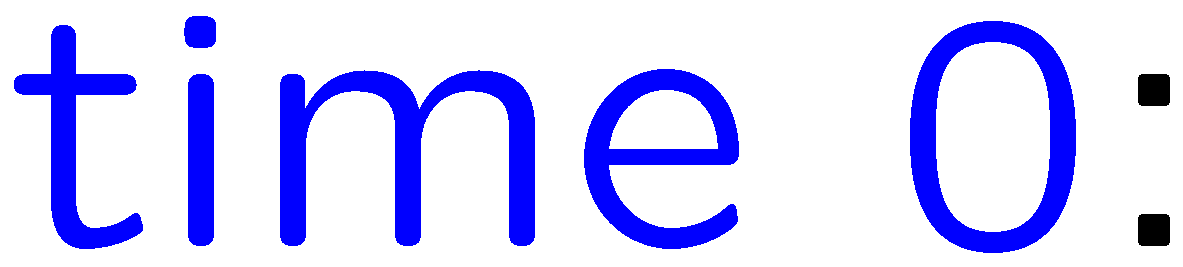 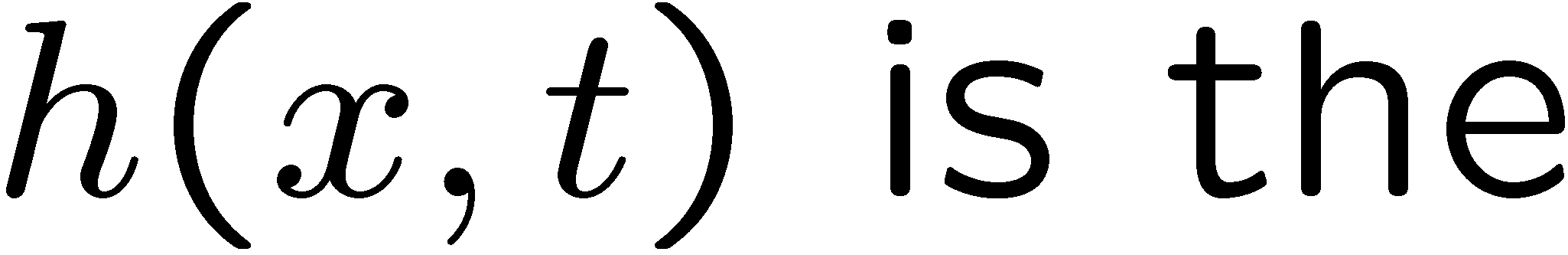 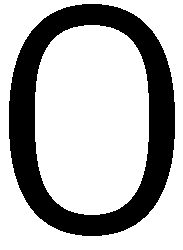 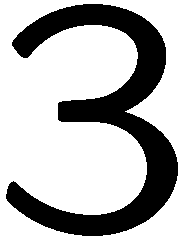 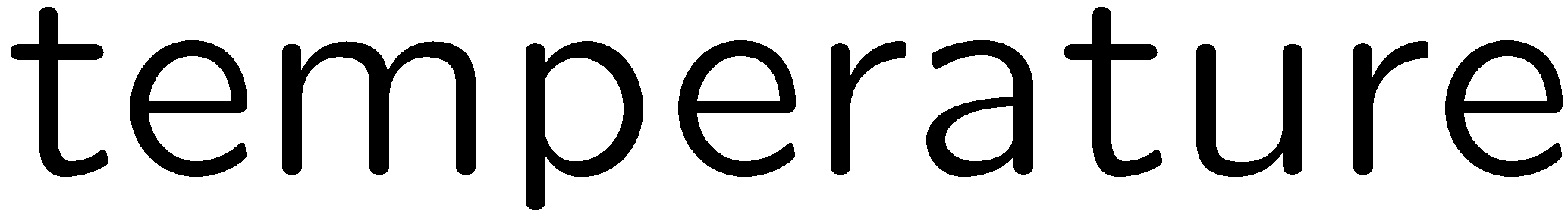 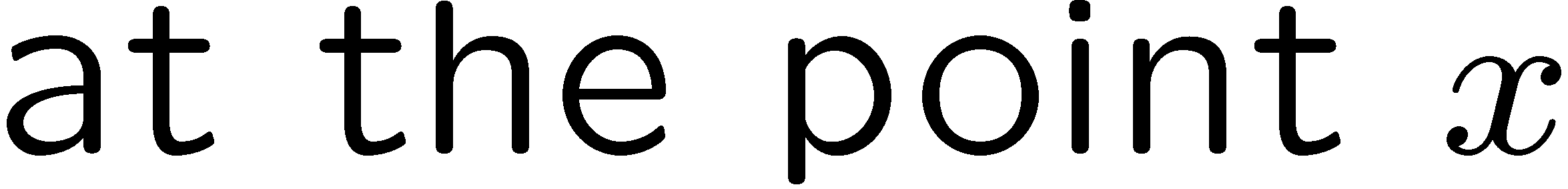 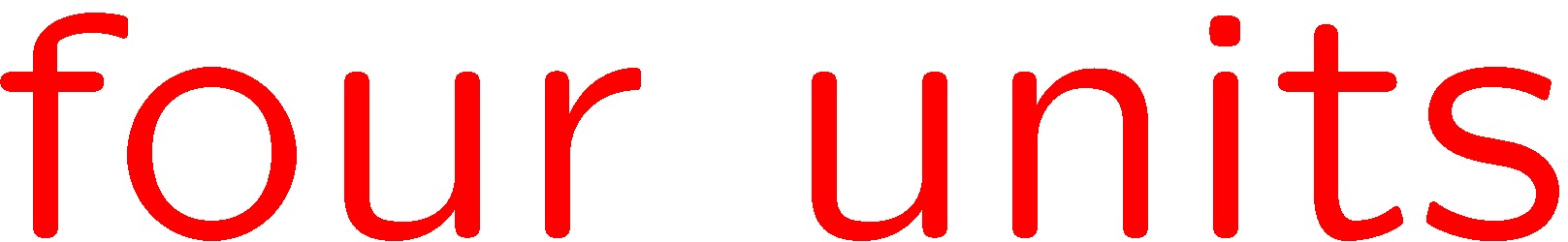 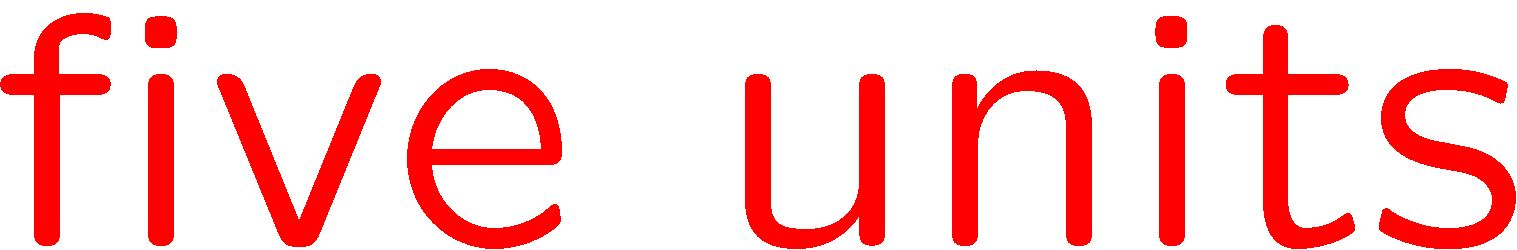 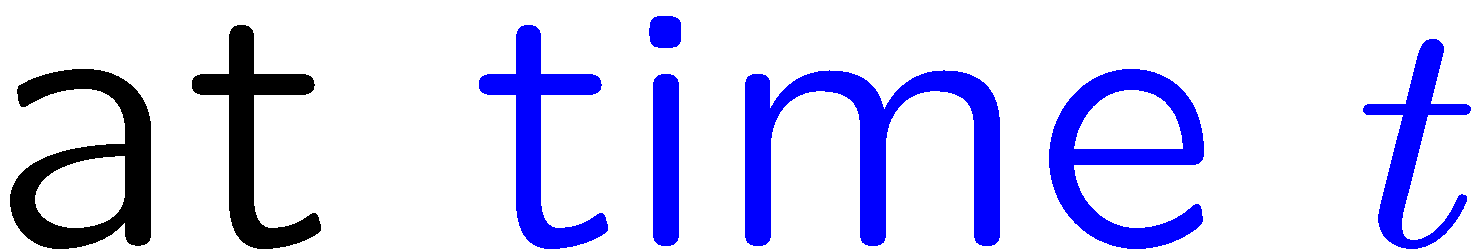 69
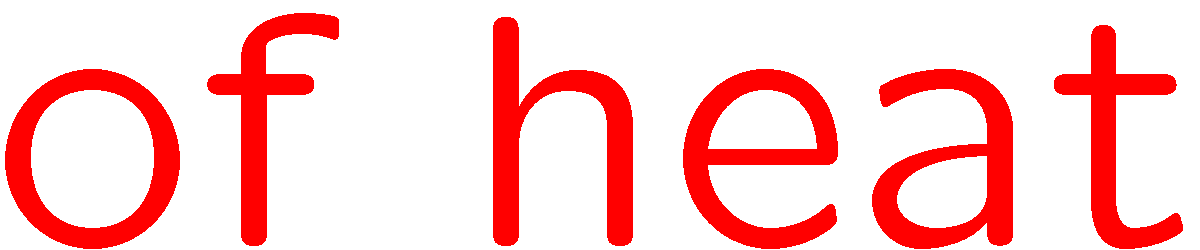 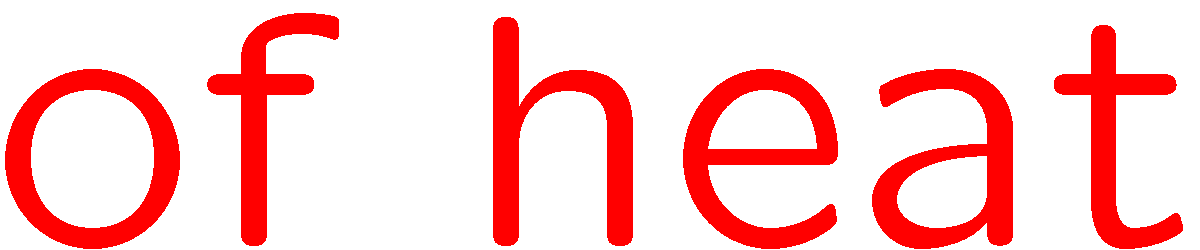 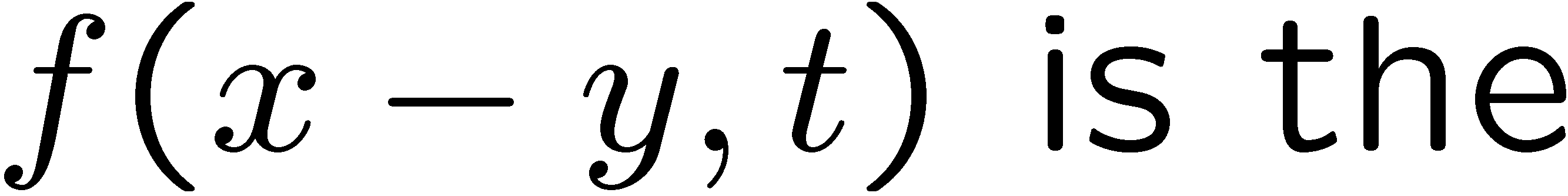 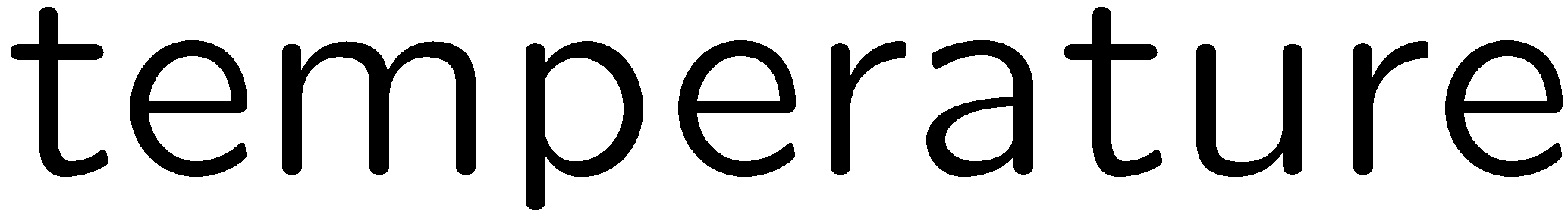 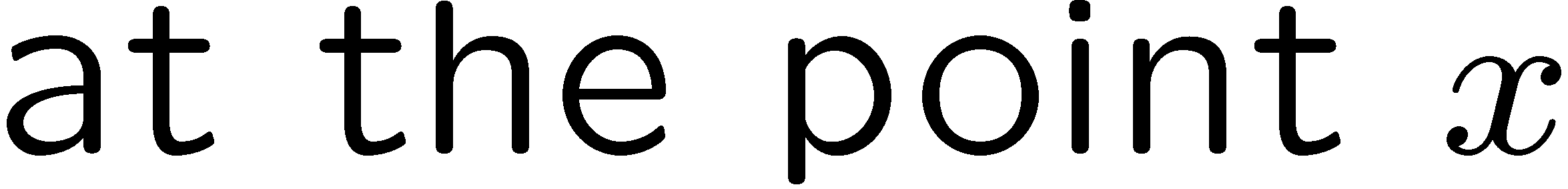 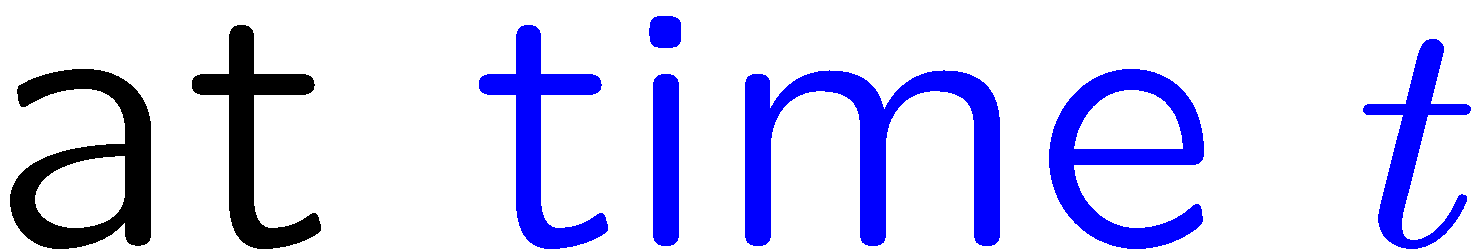 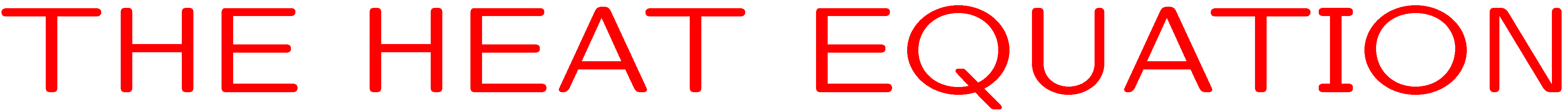 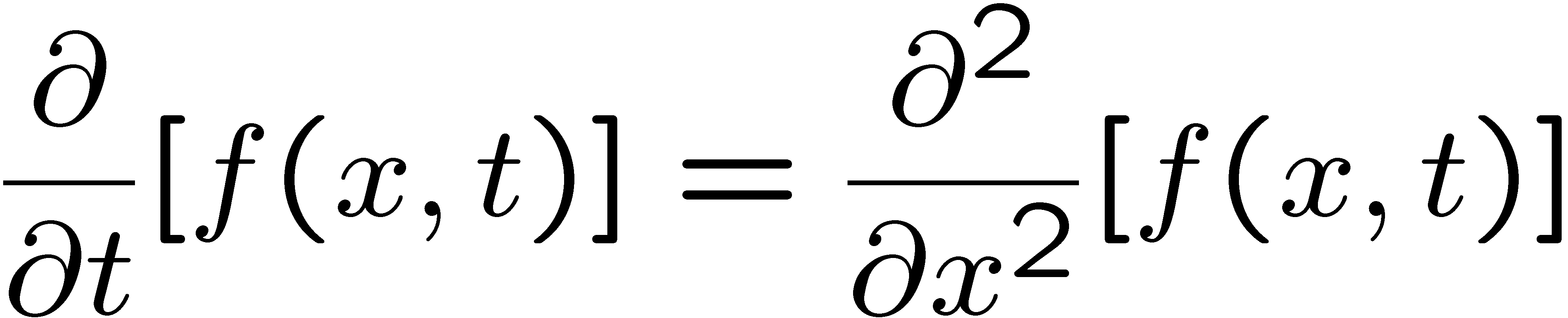 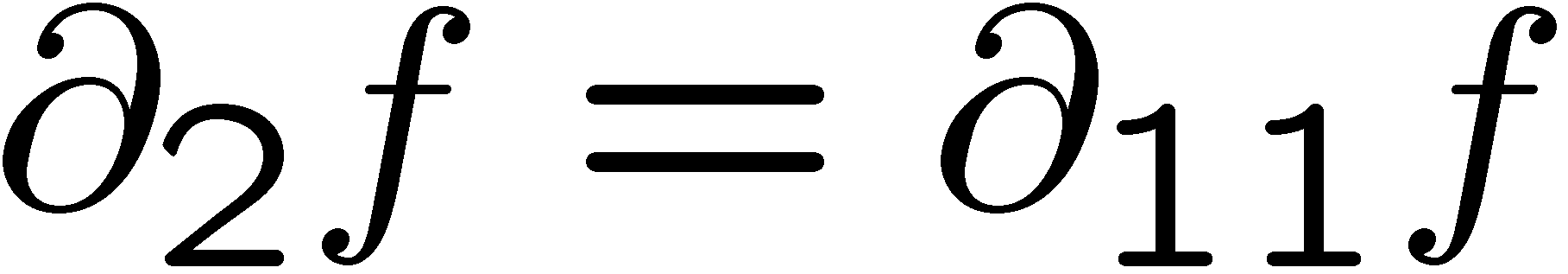 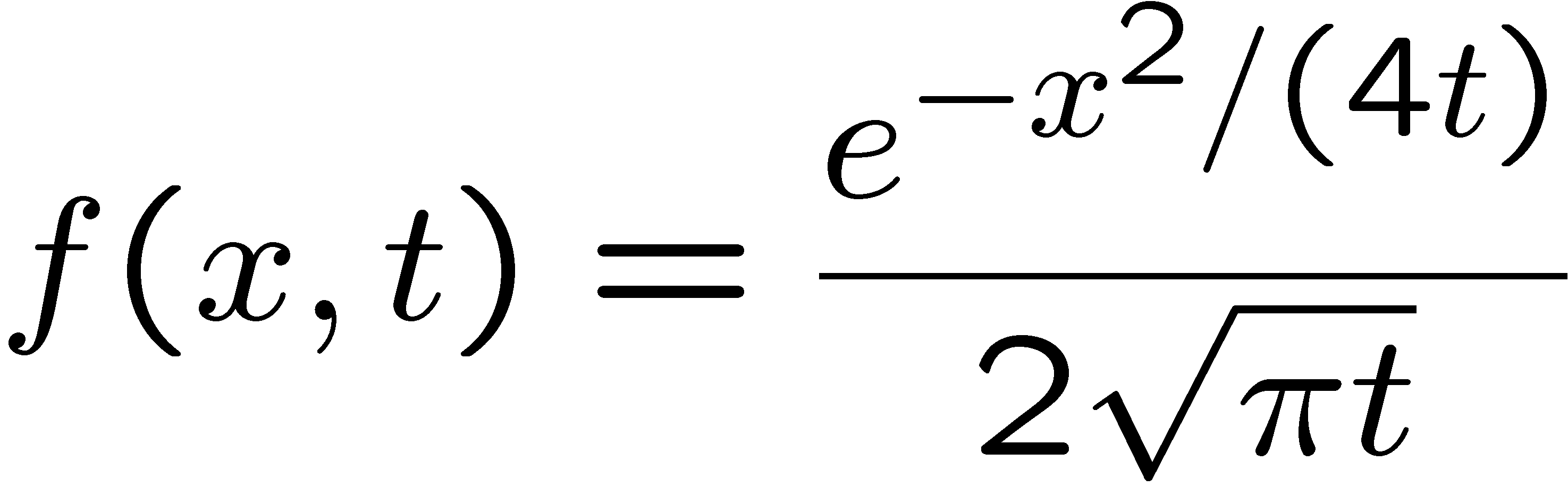 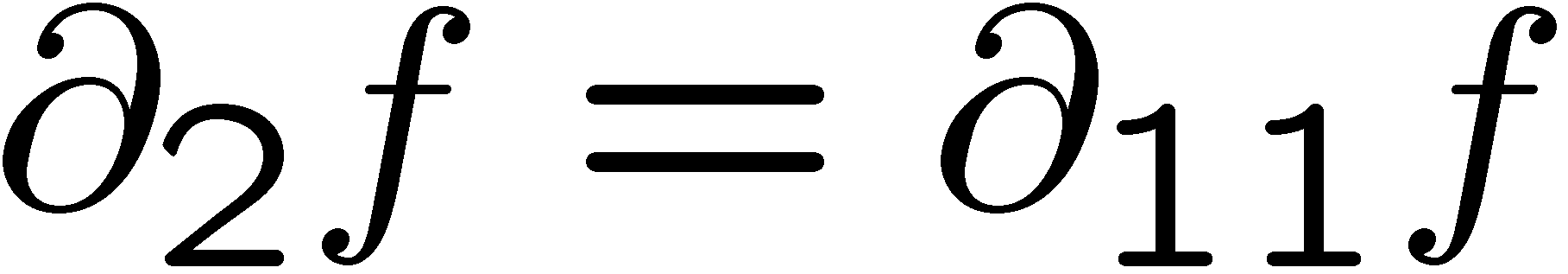 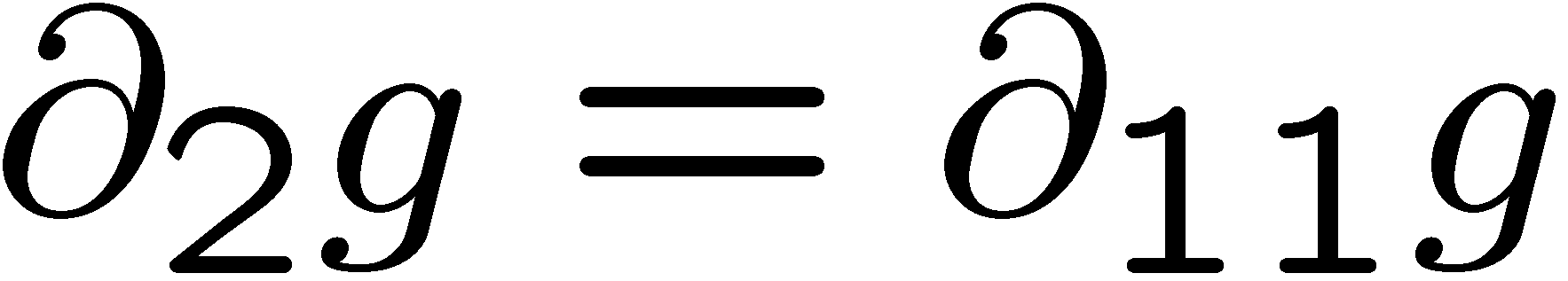 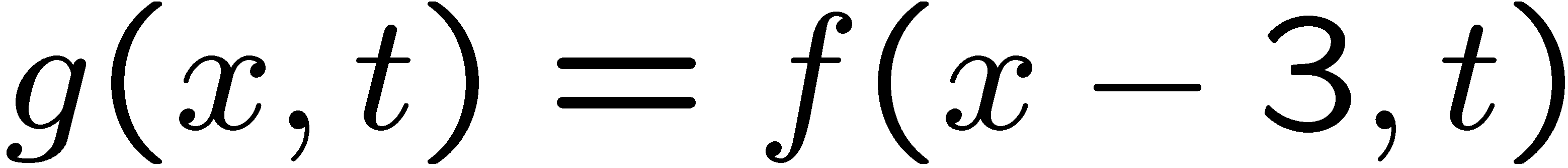 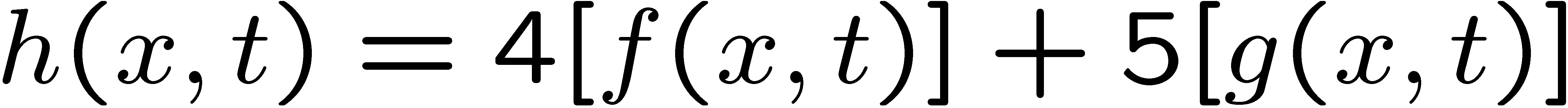 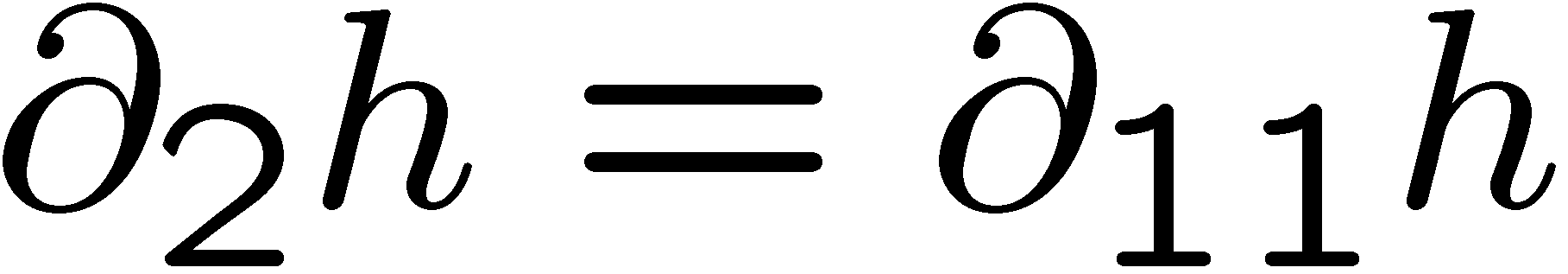 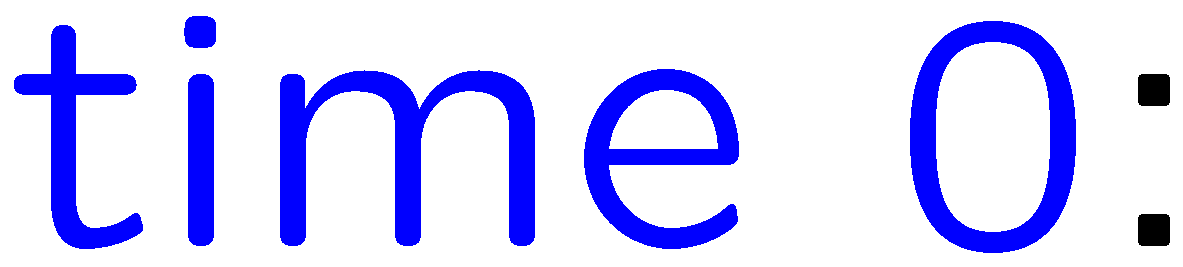 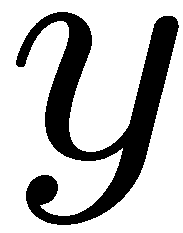 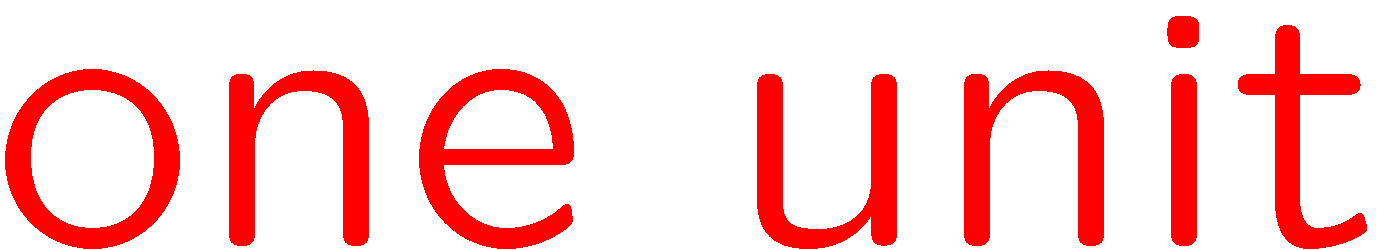 70
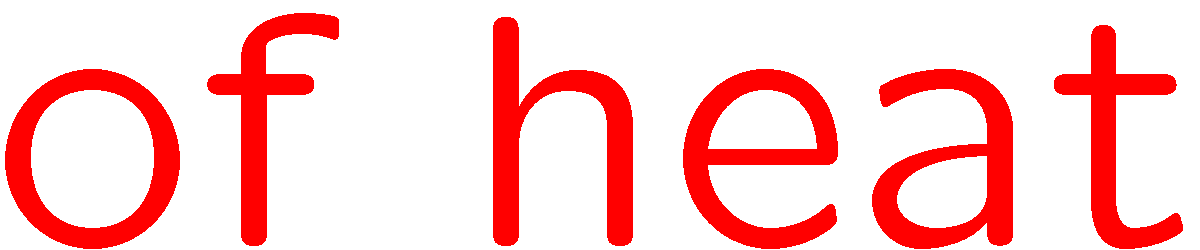 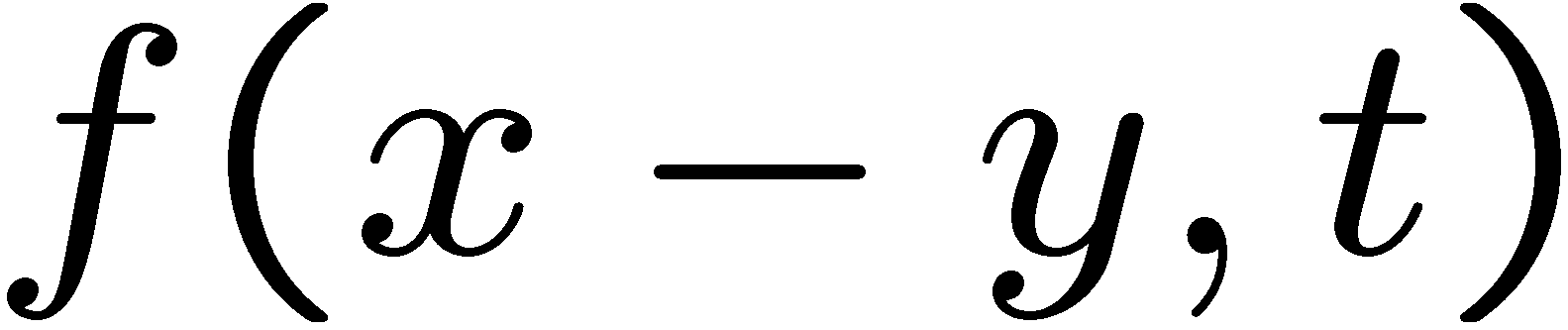 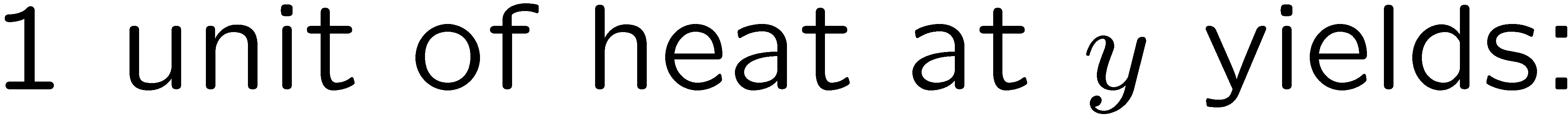 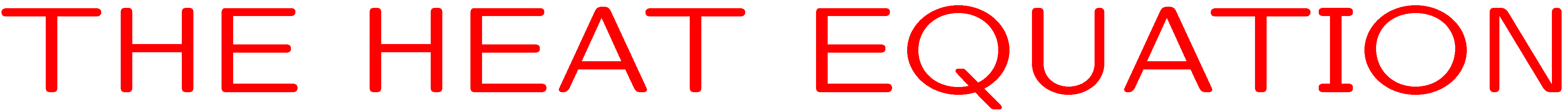 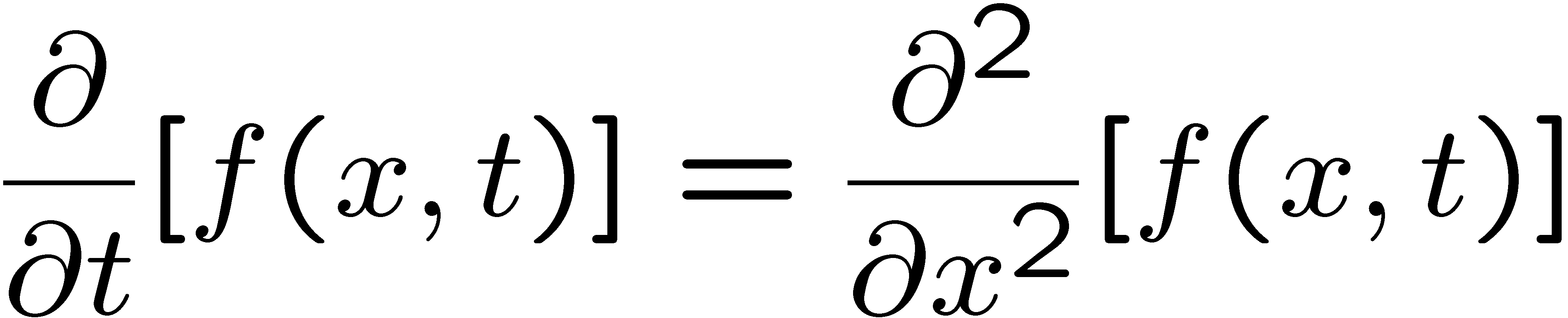 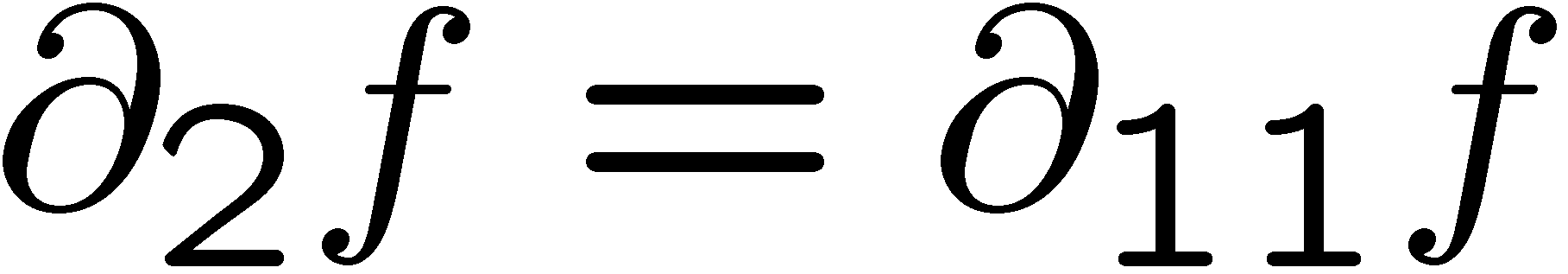 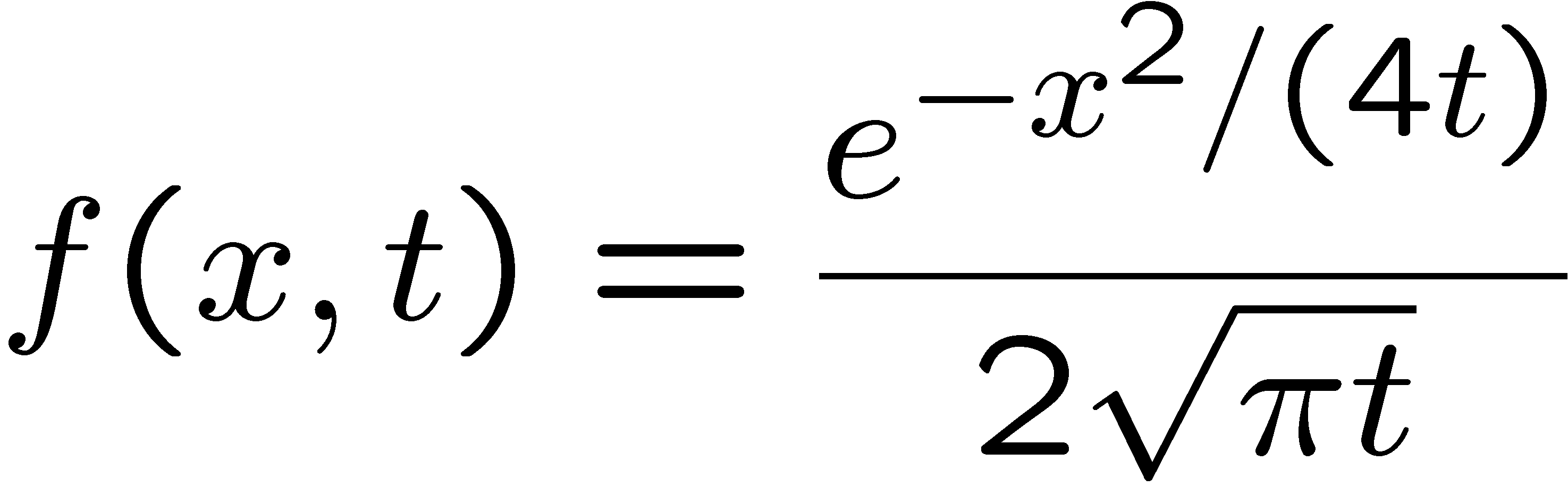 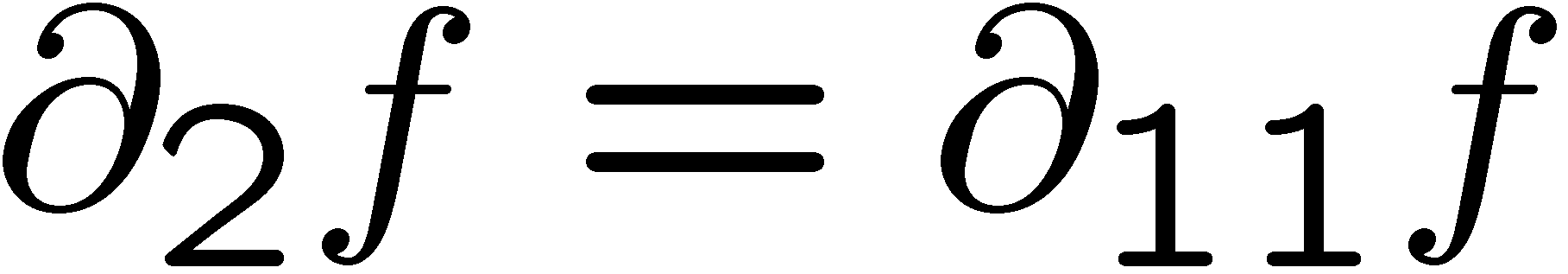 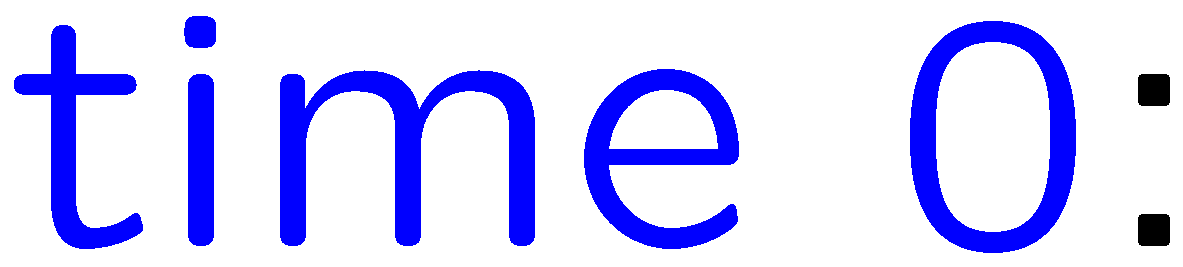 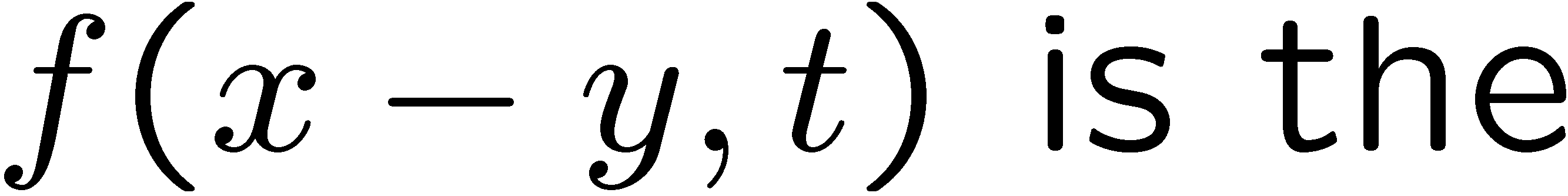 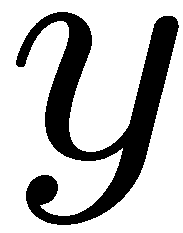 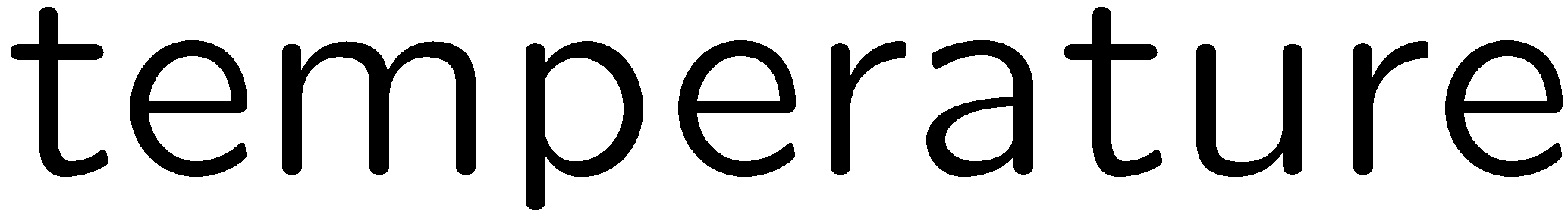 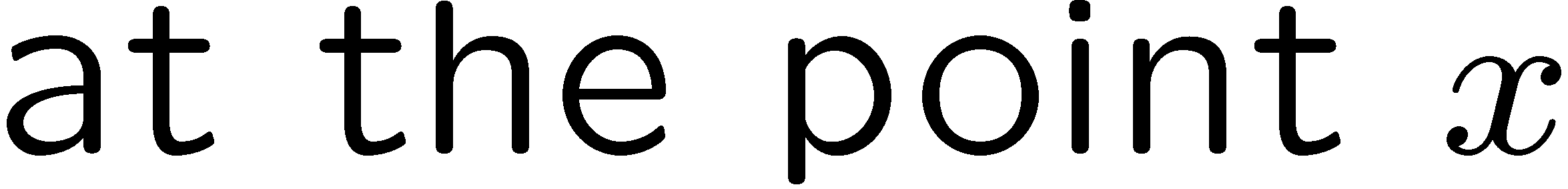 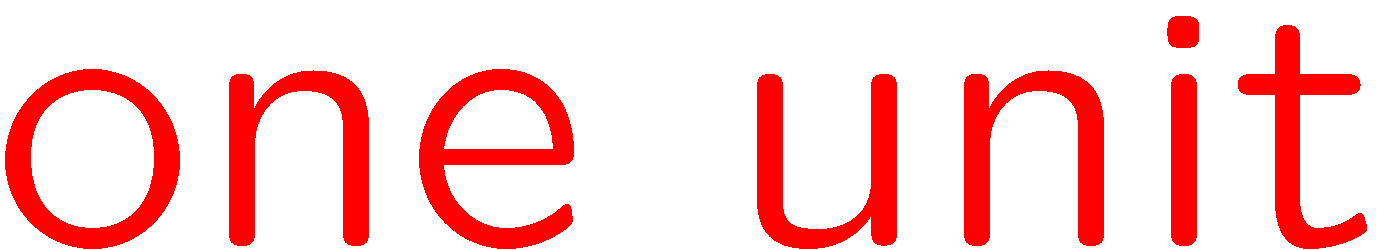 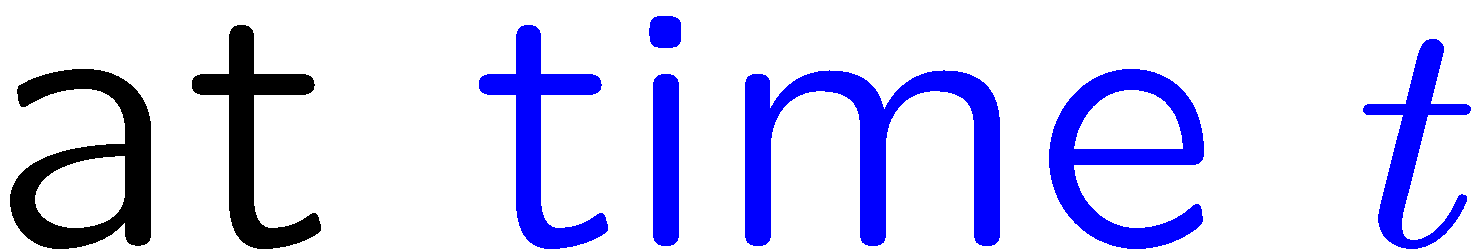 71
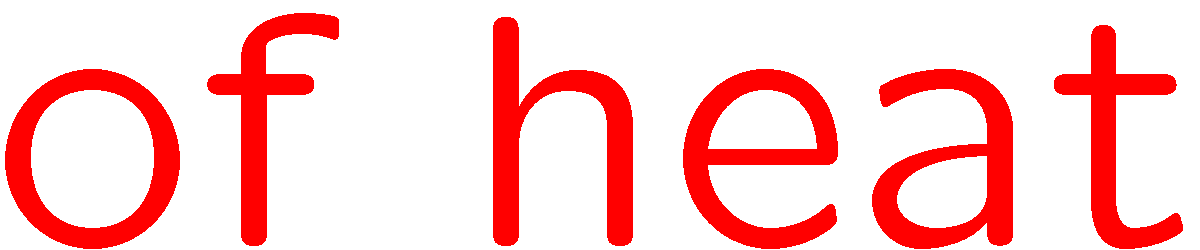 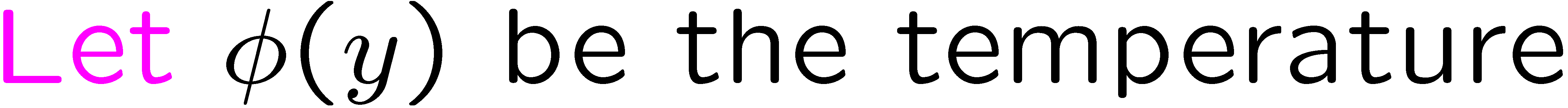 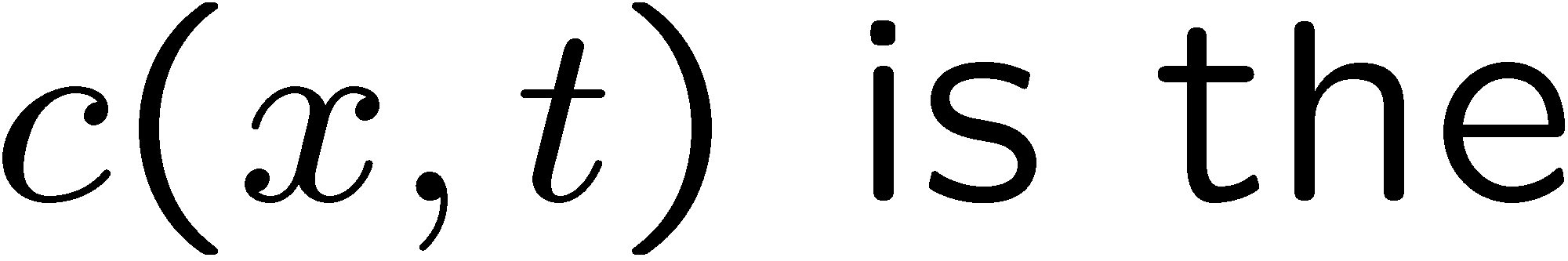 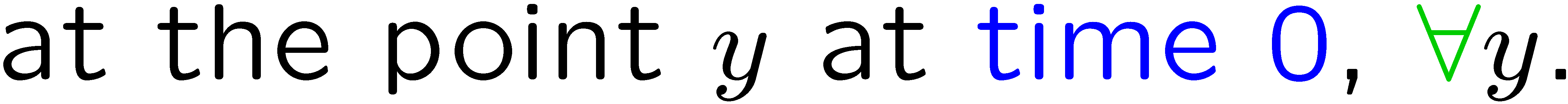 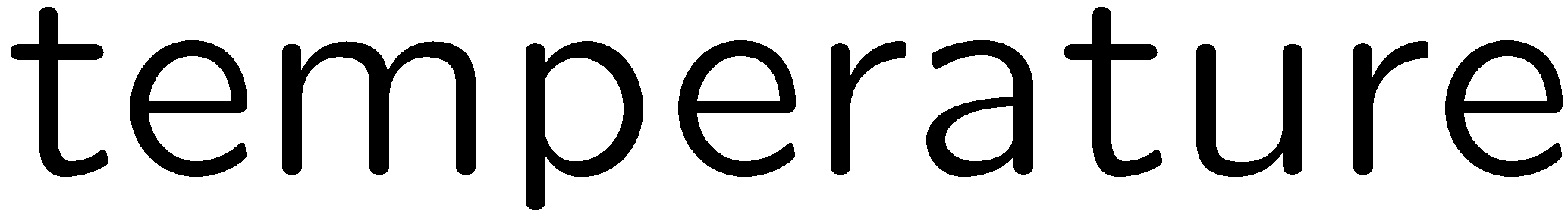 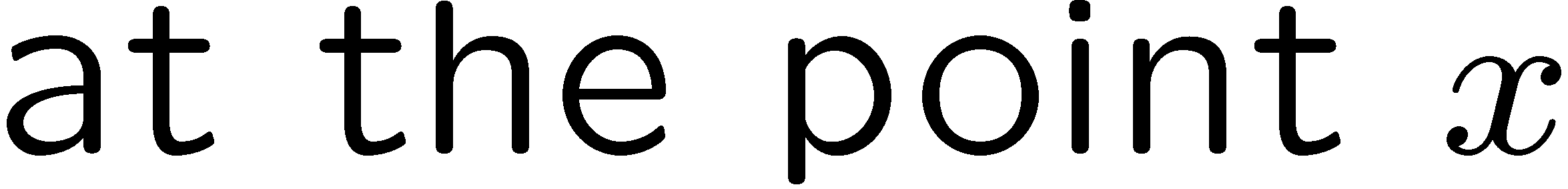 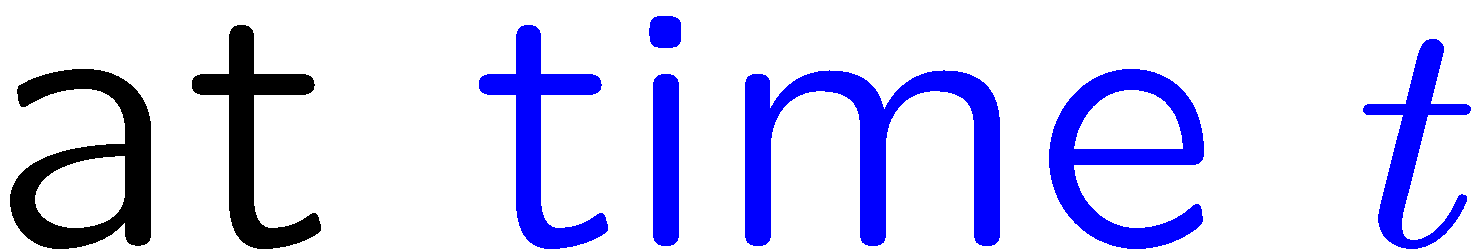 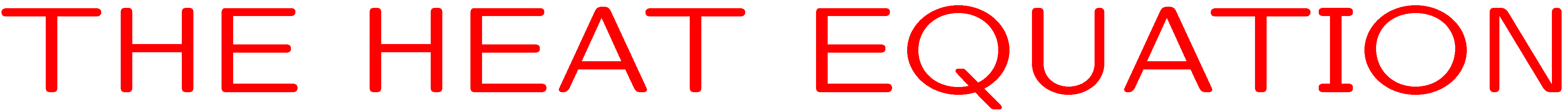 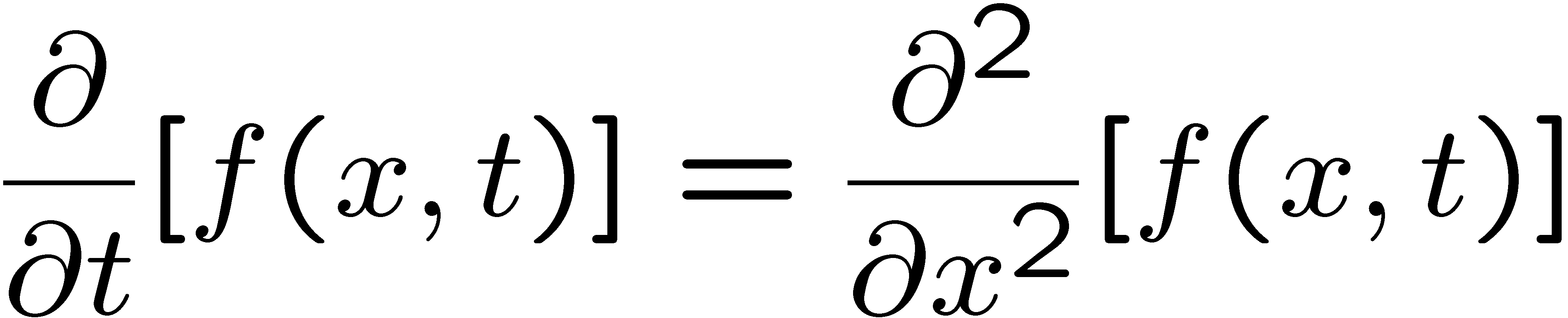 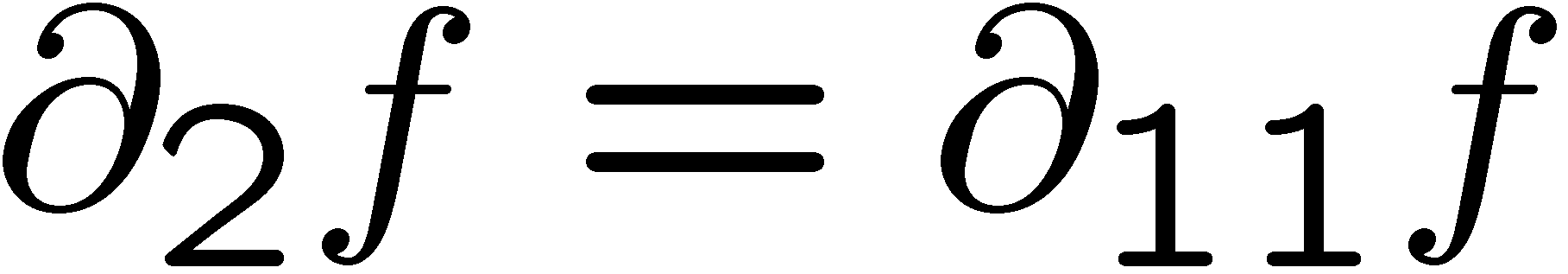 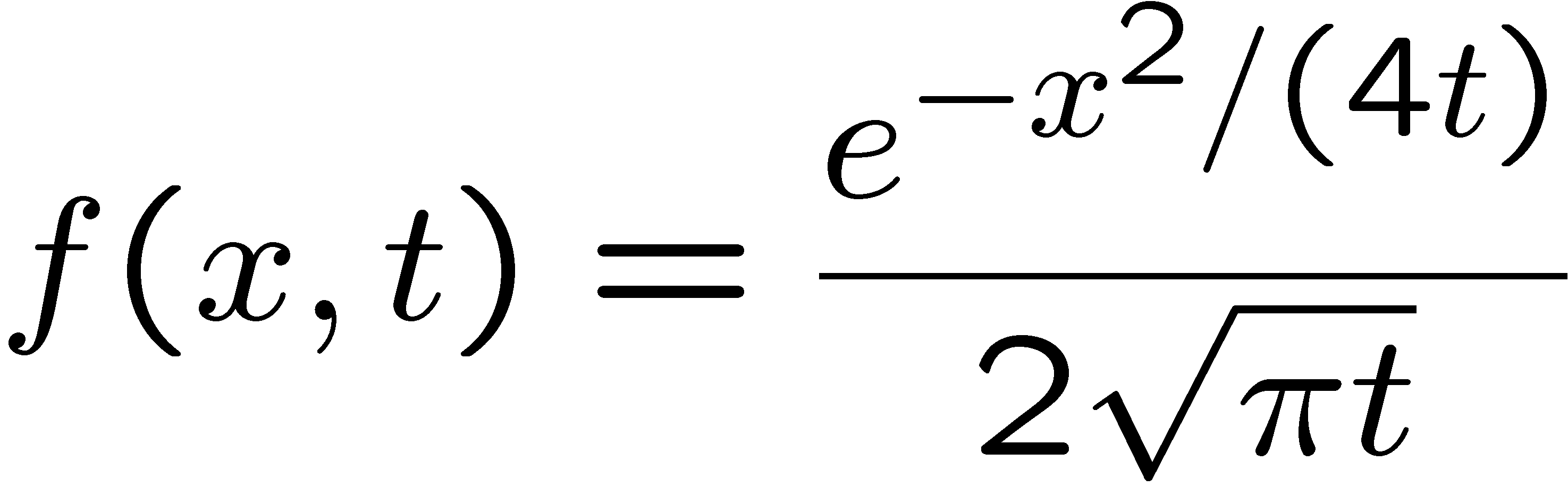 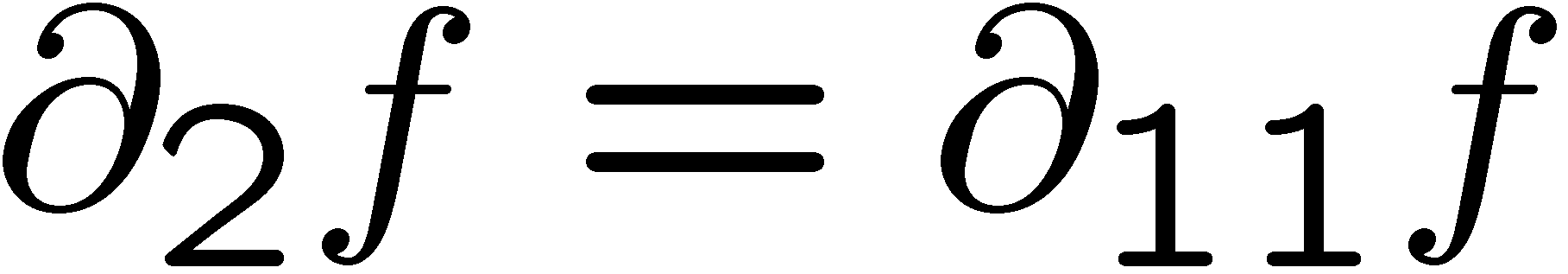 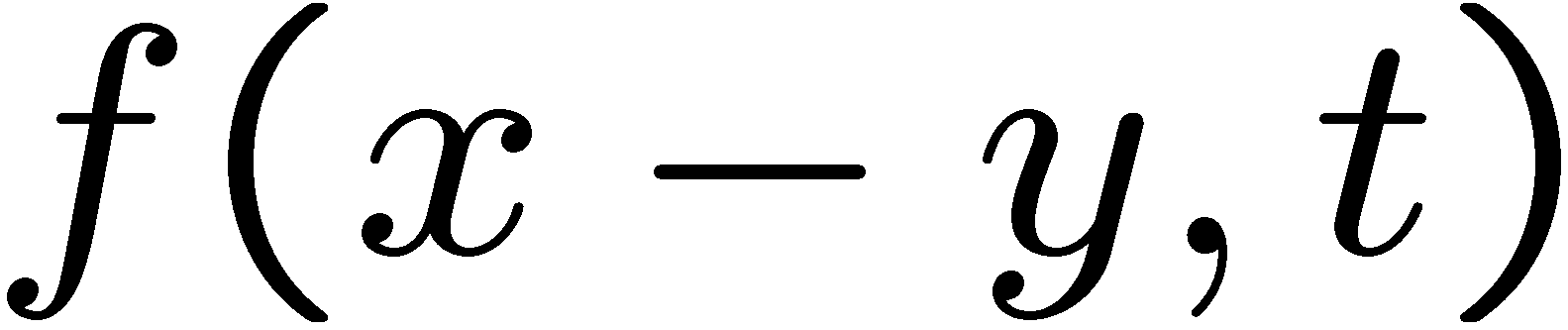 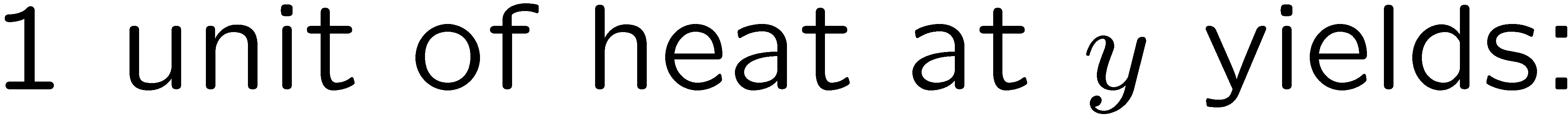 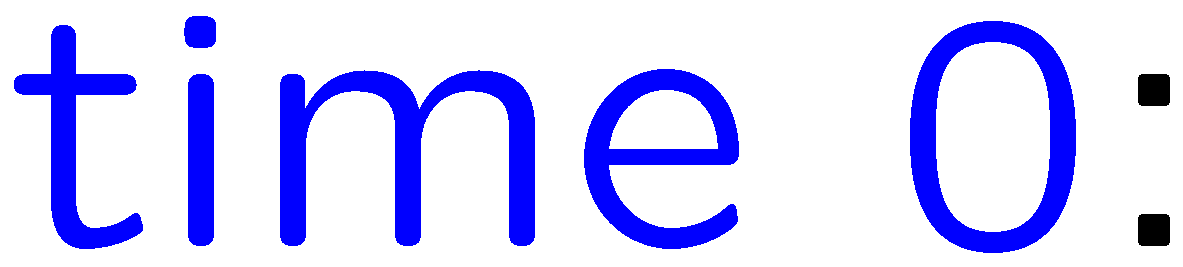 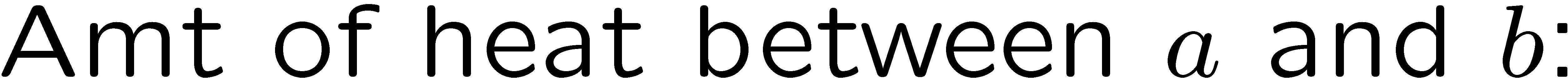 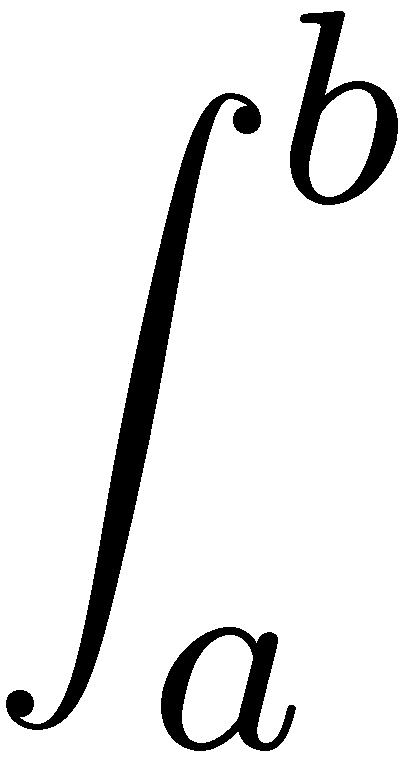 72
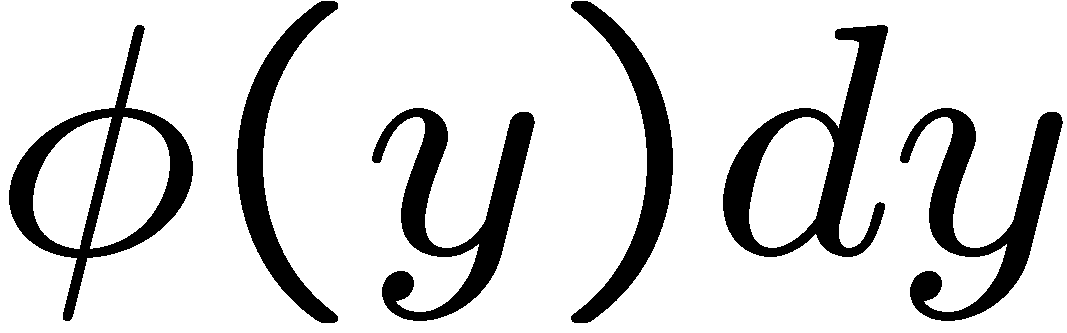 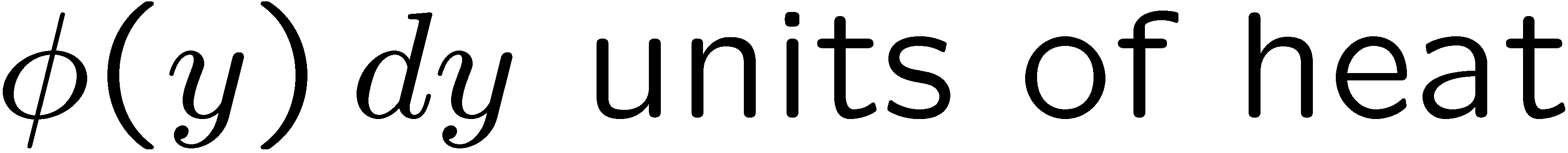 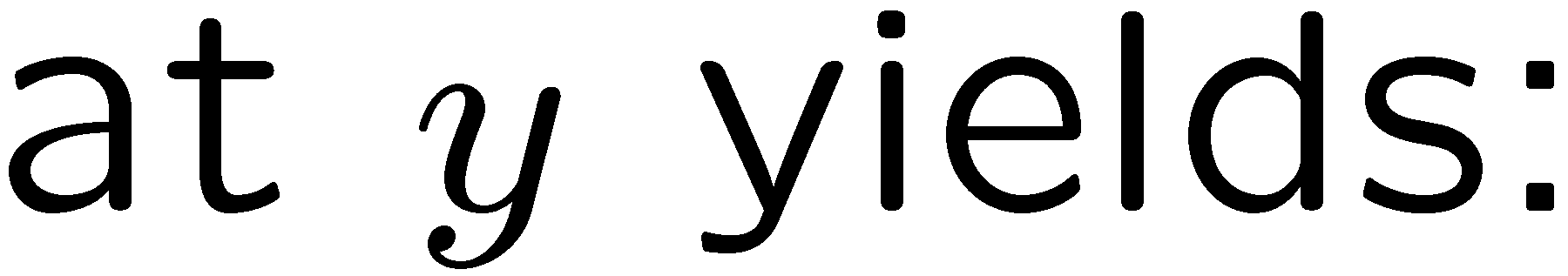 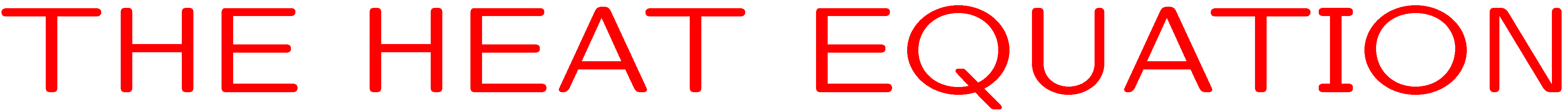 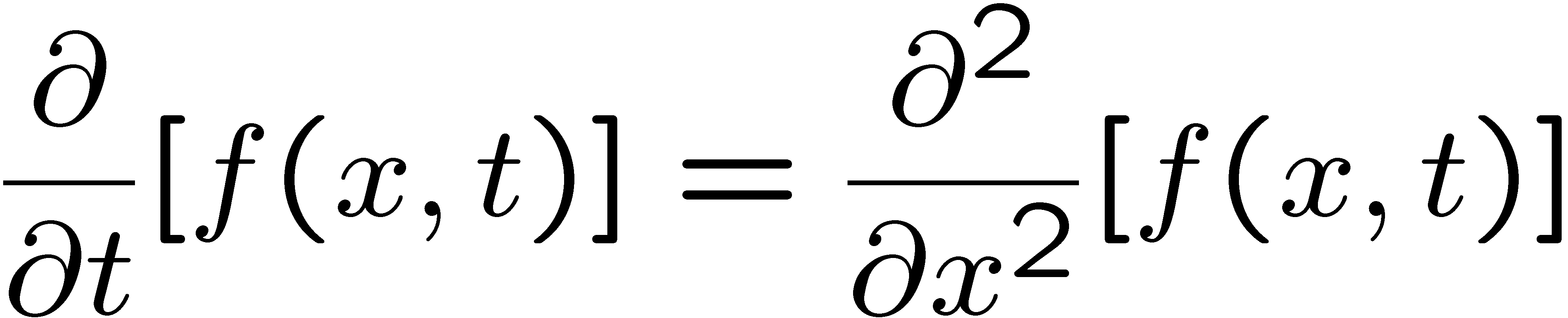 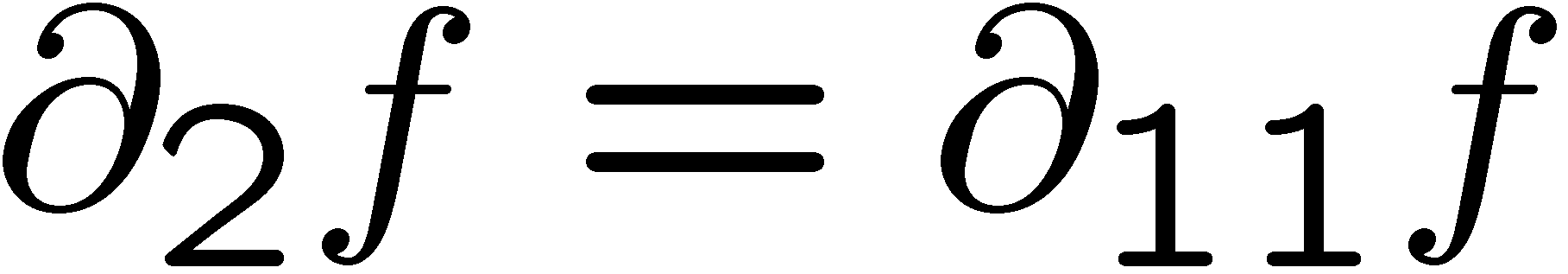 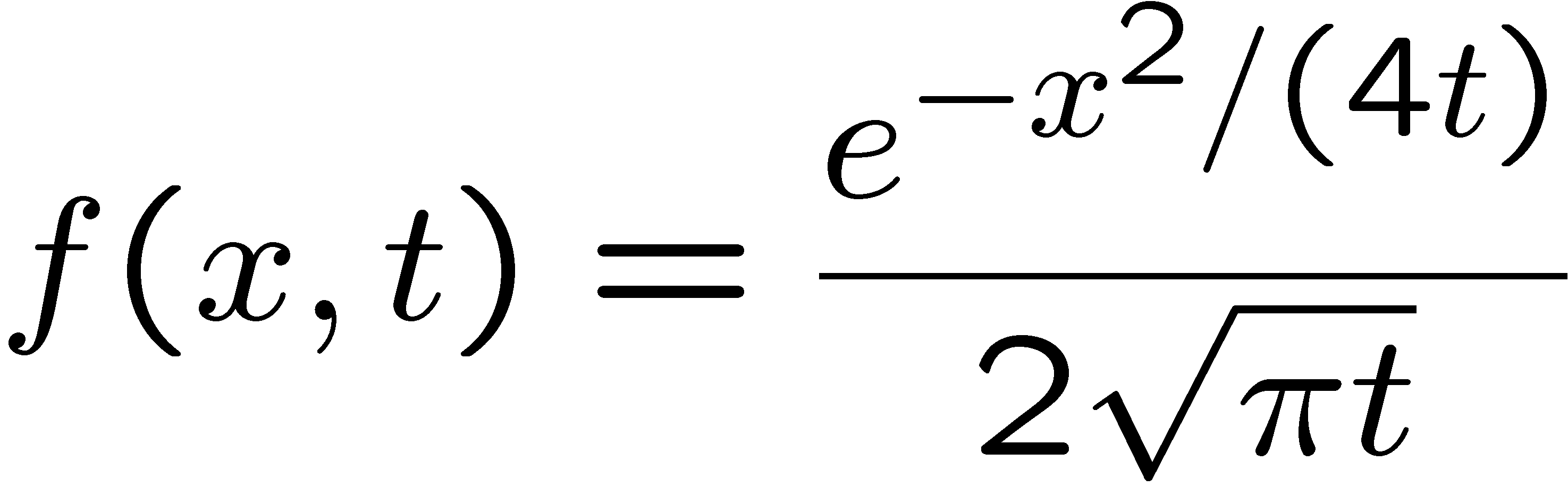 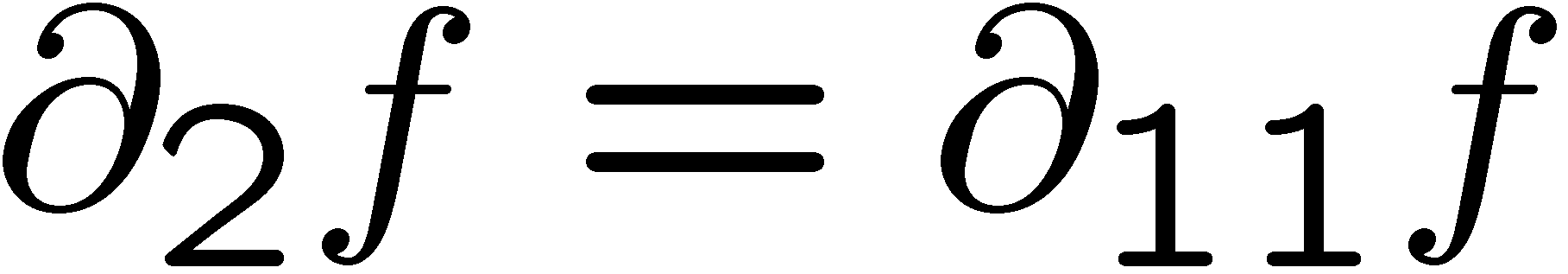 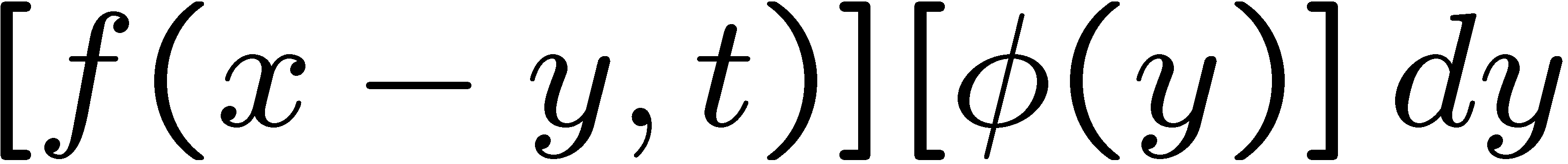 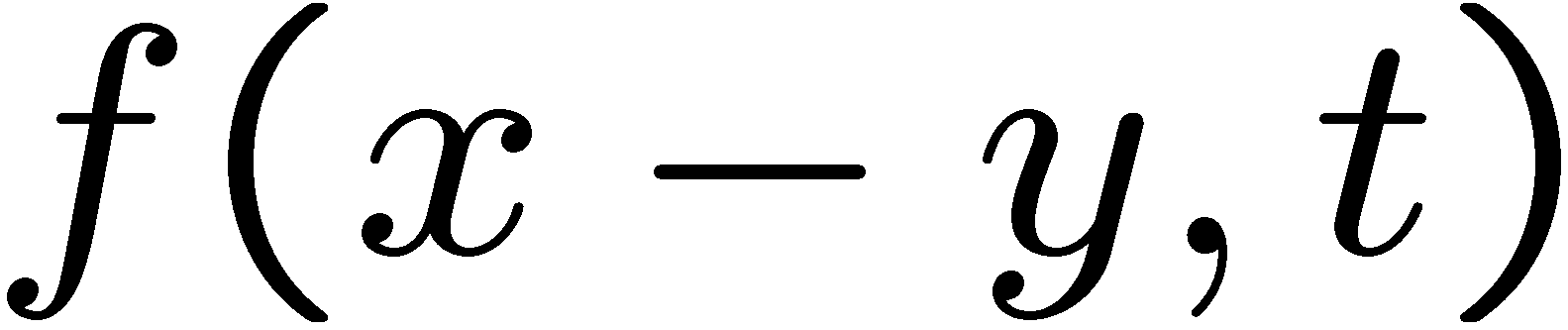 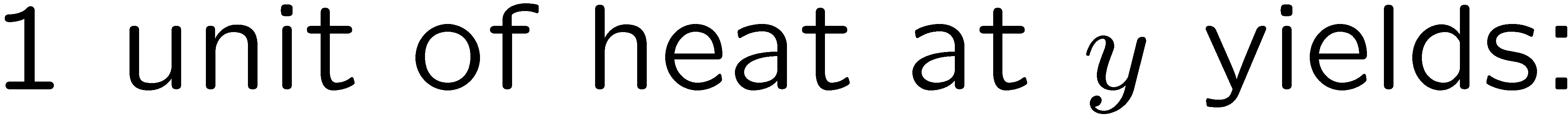 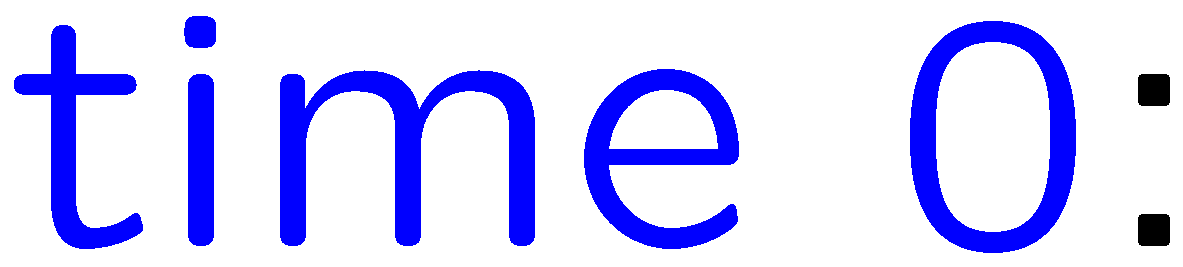 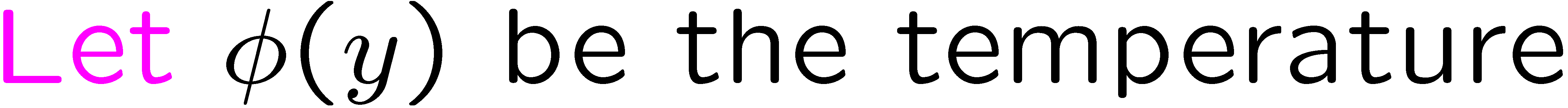 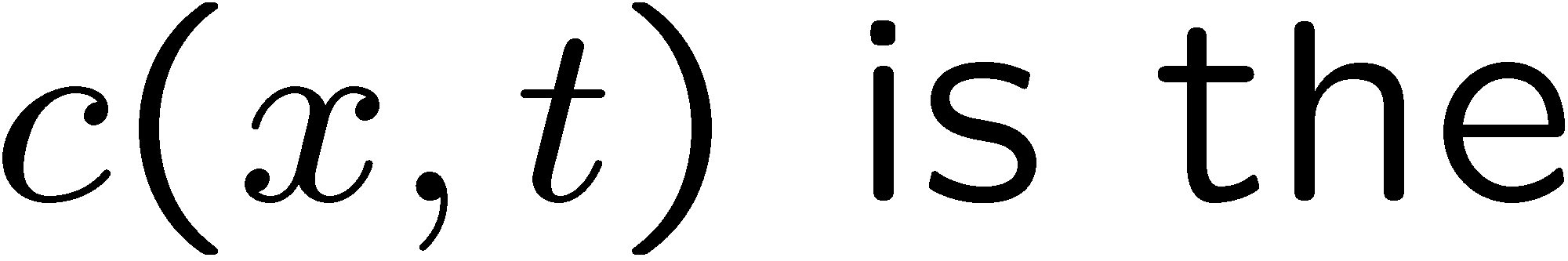 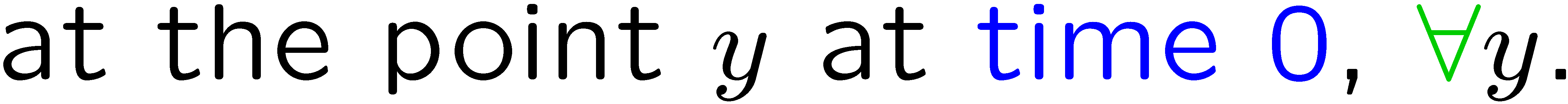 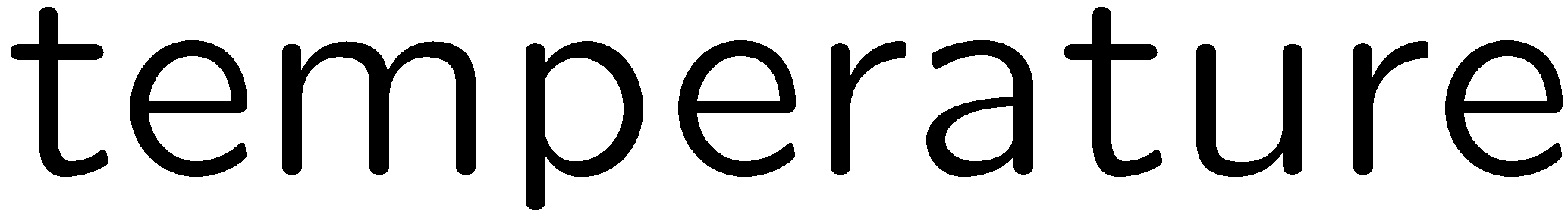 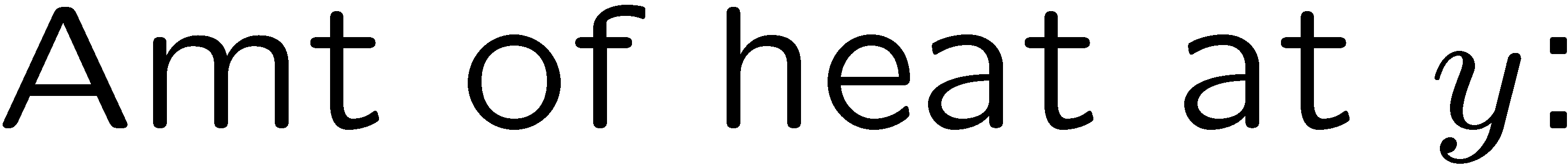 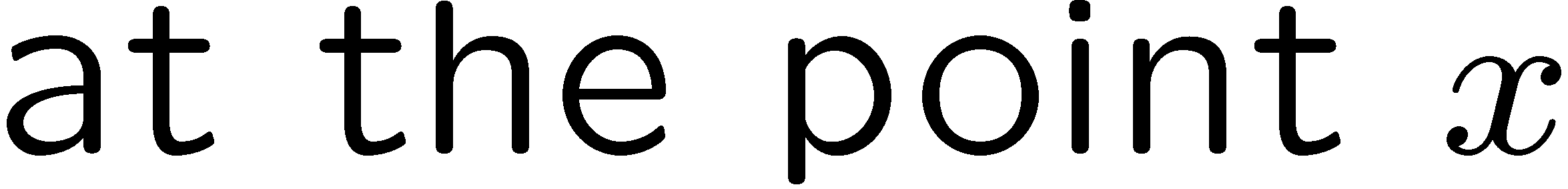 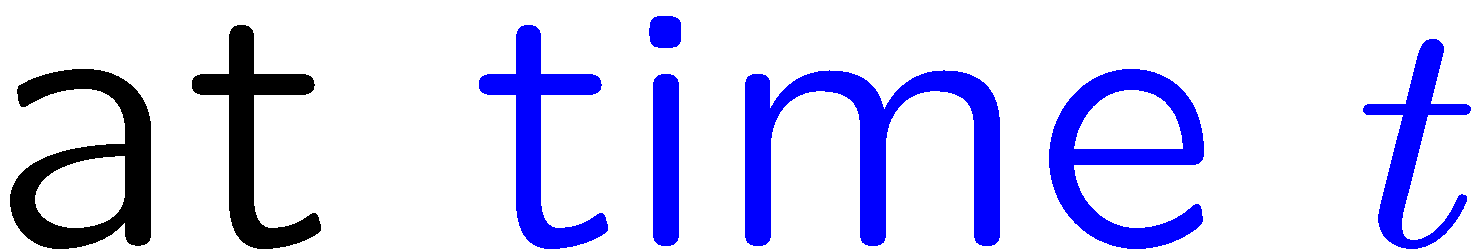 73
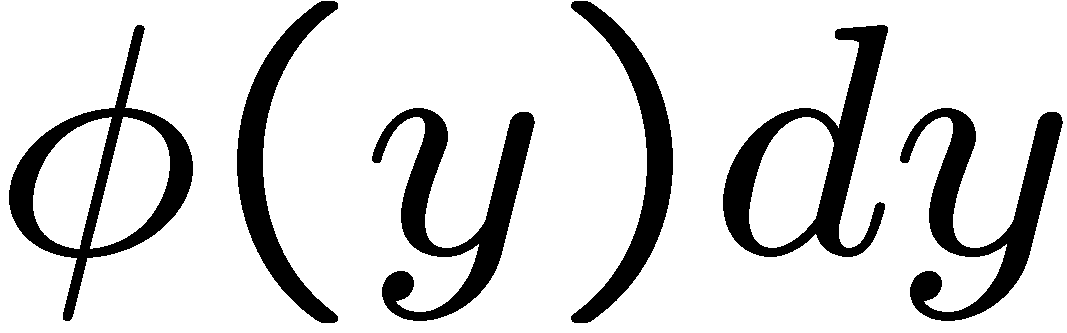 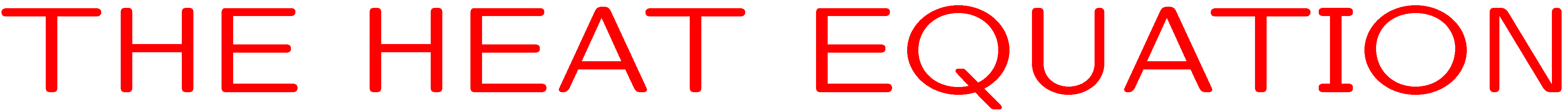 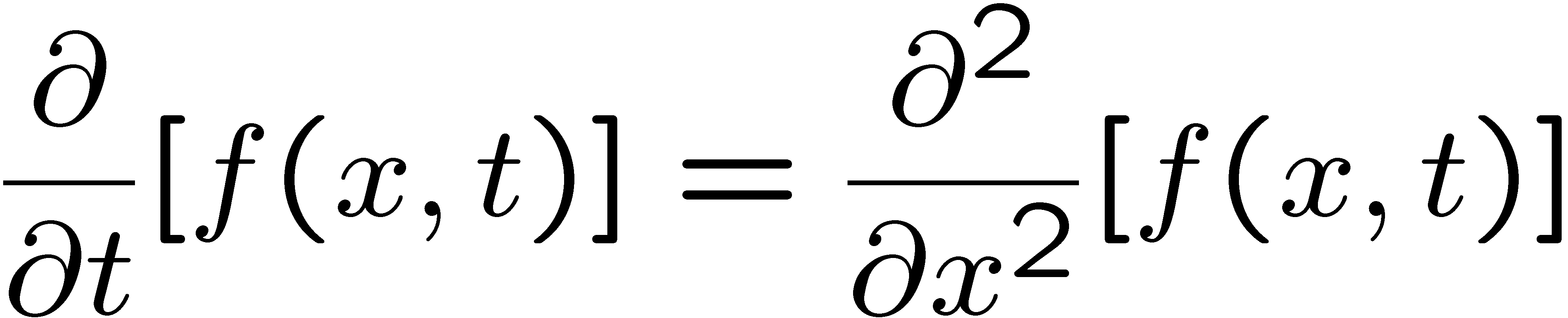 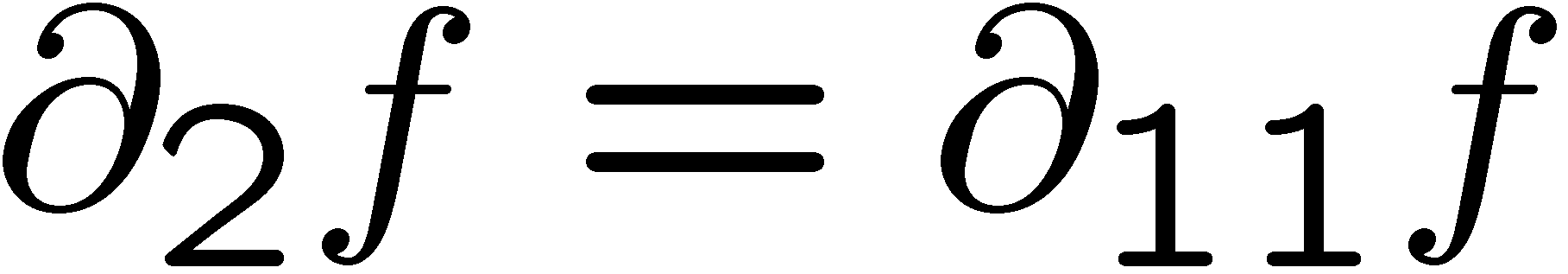 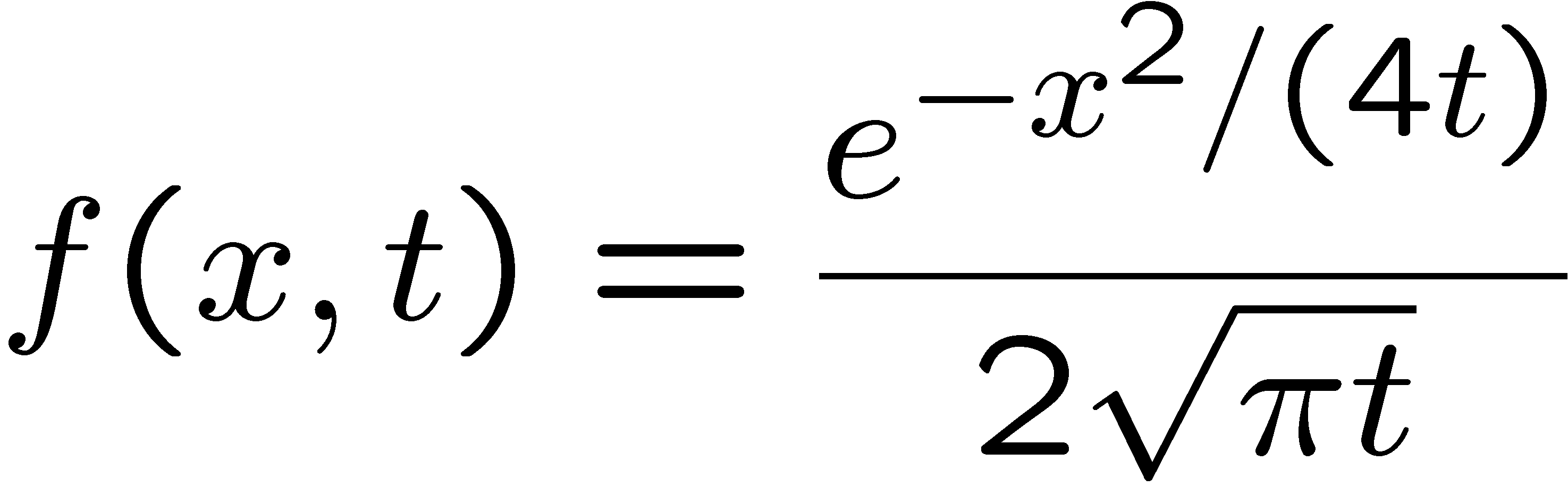 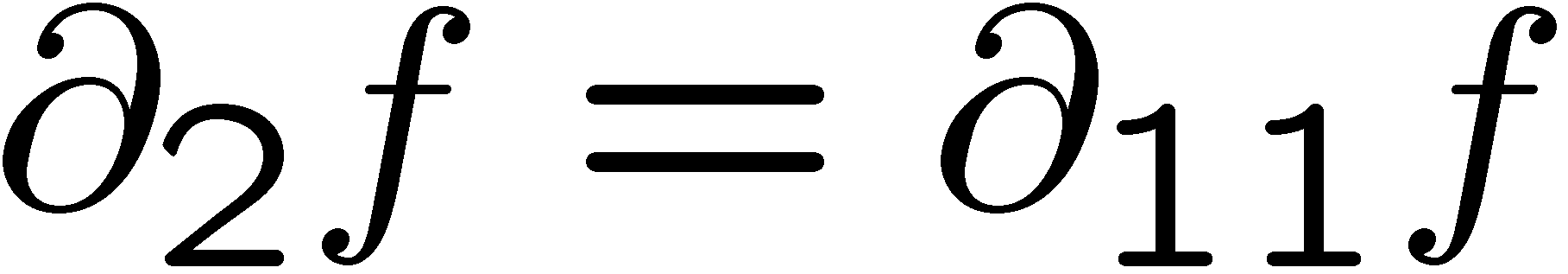 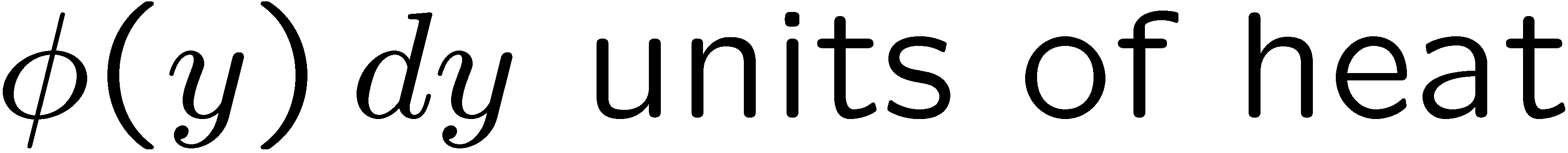 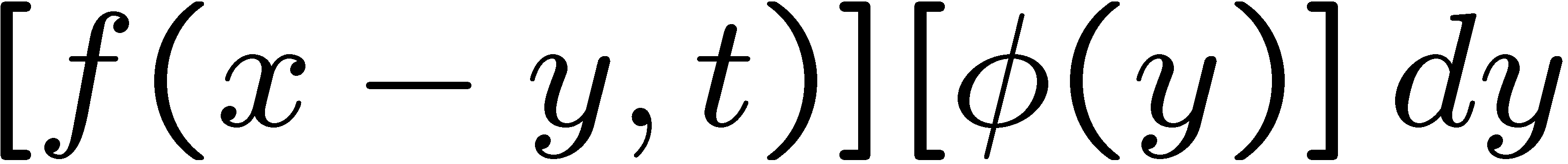 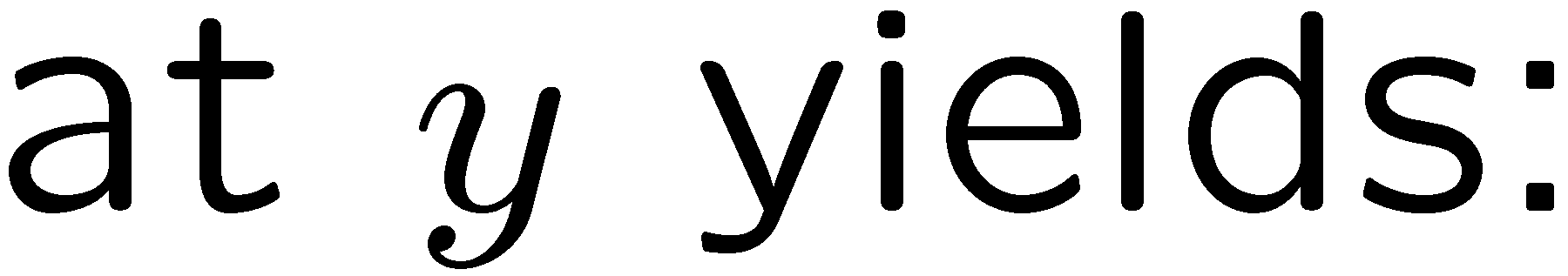 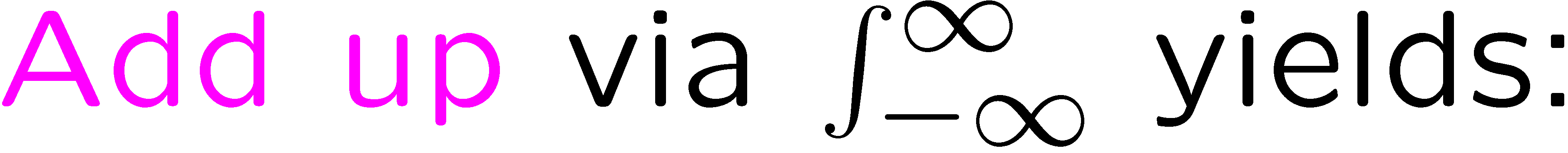 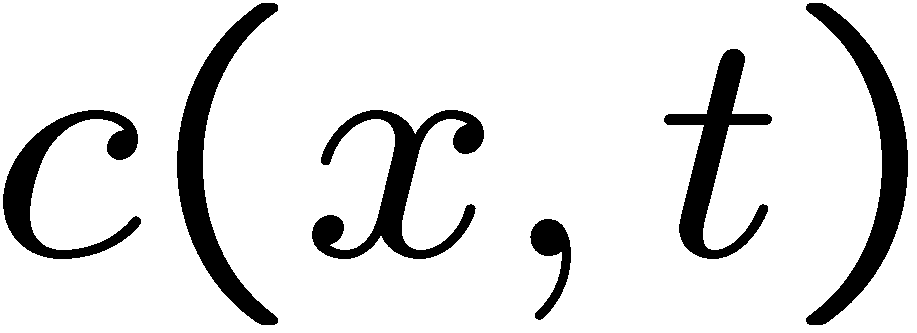 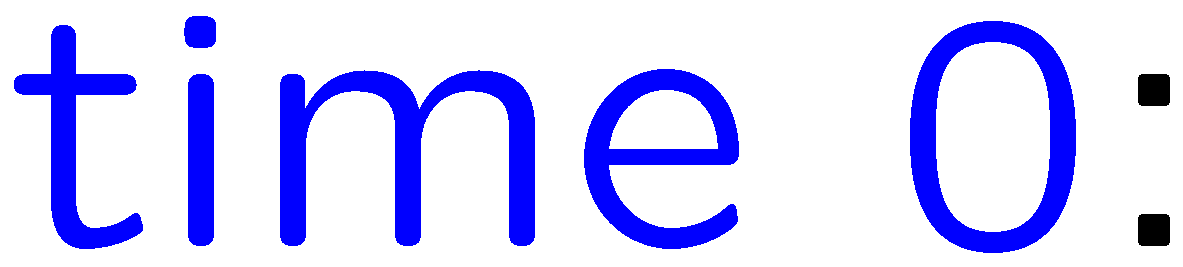 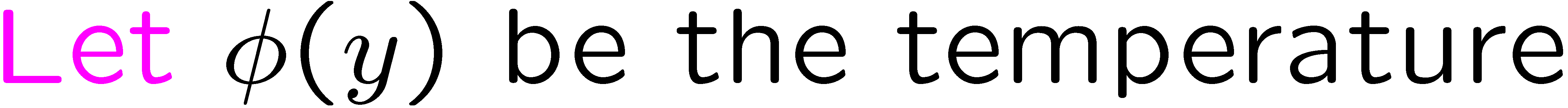 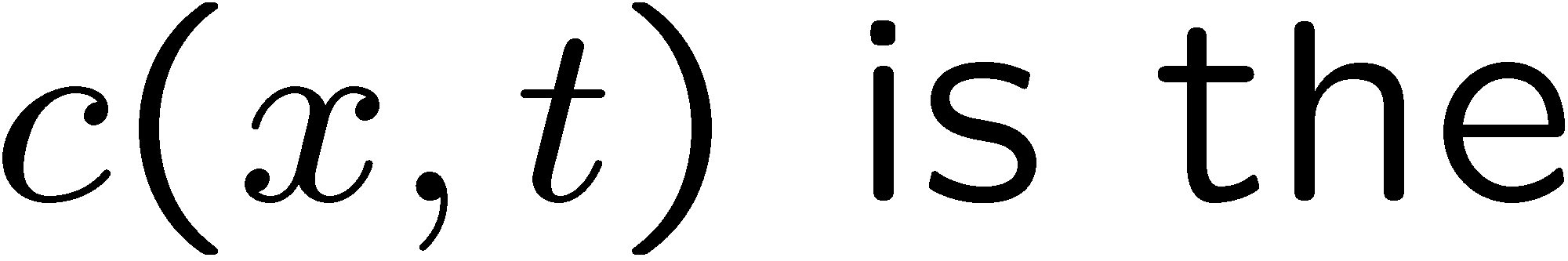 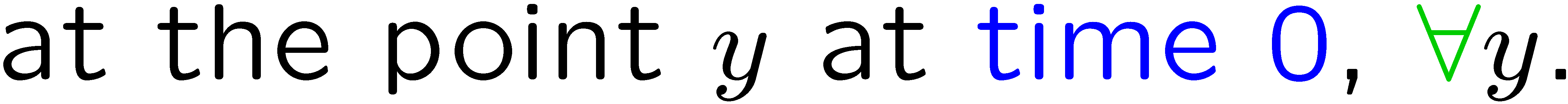 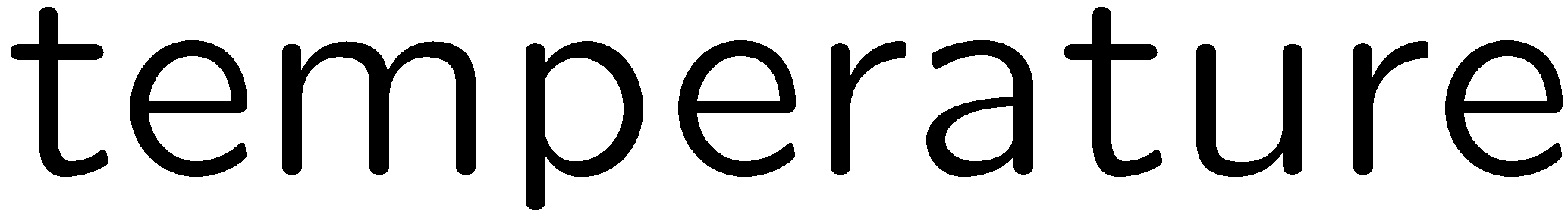 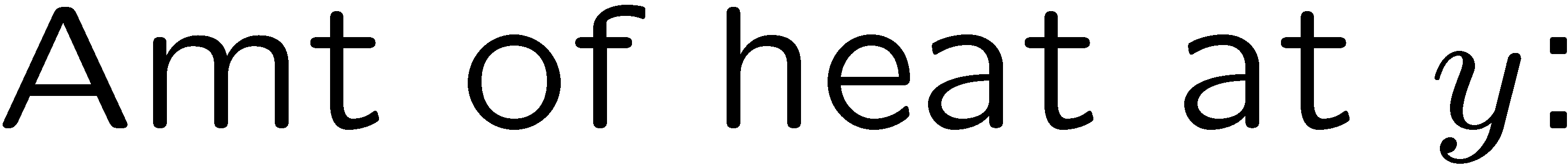 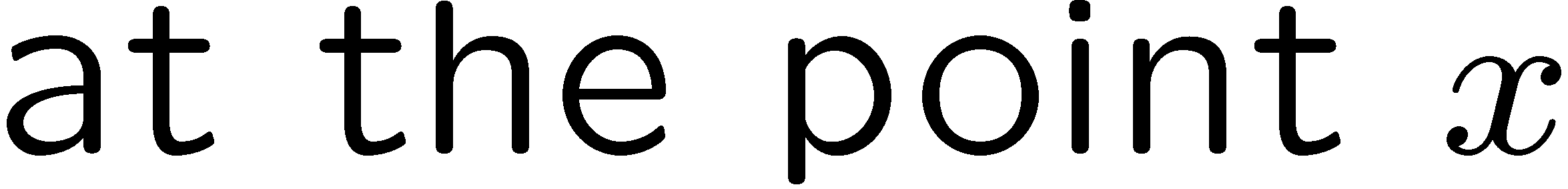 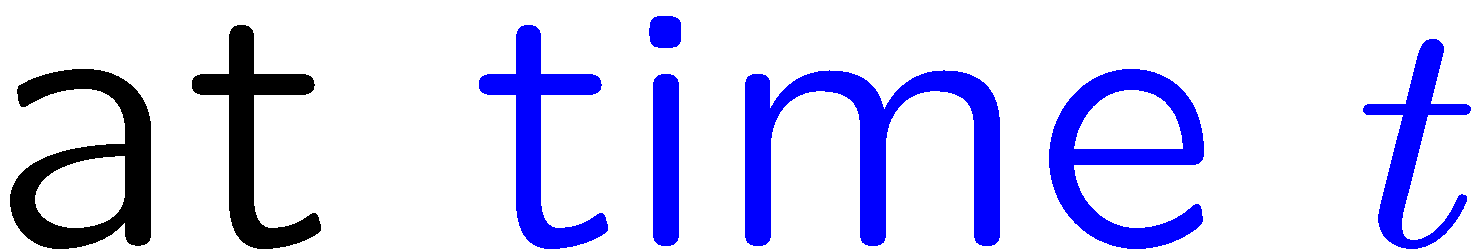 74
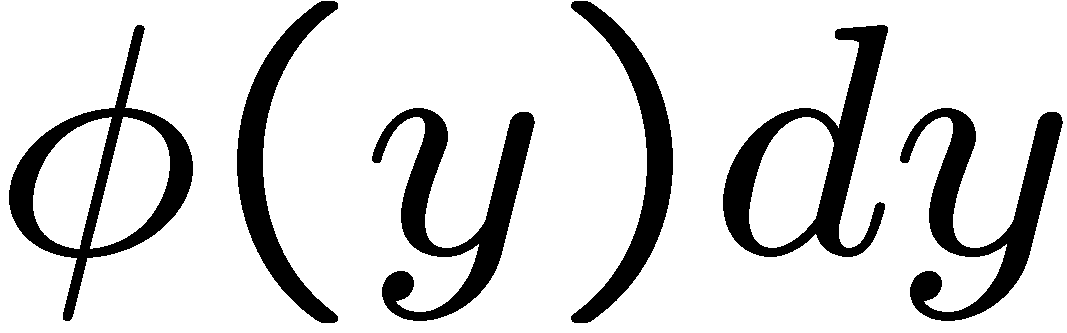 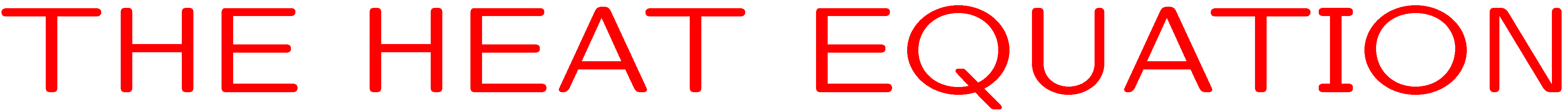 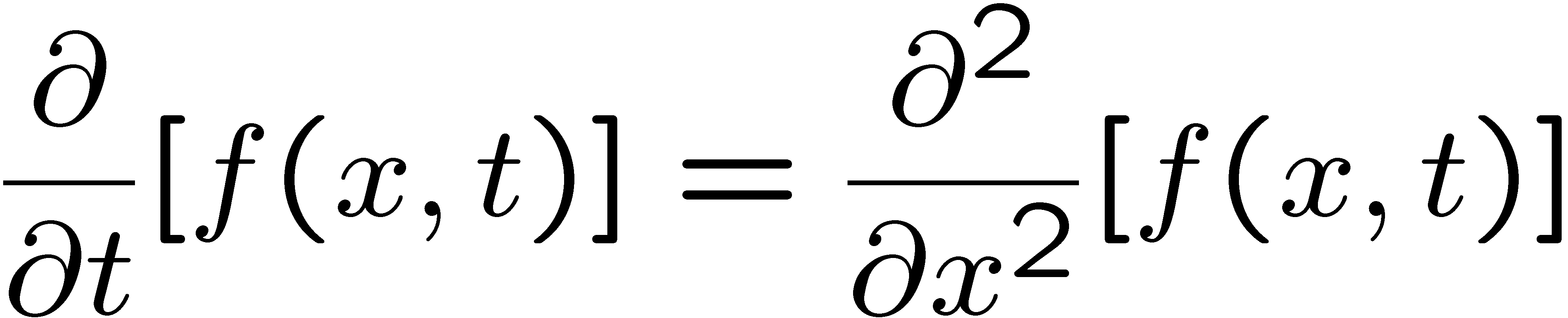 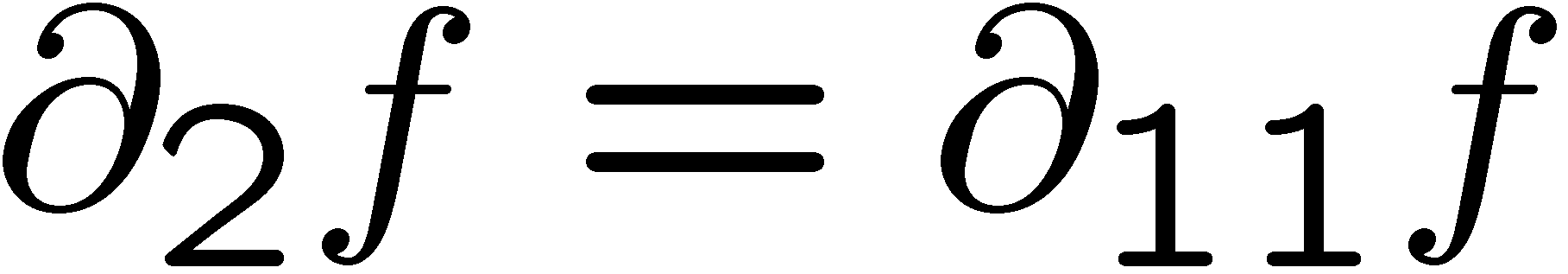 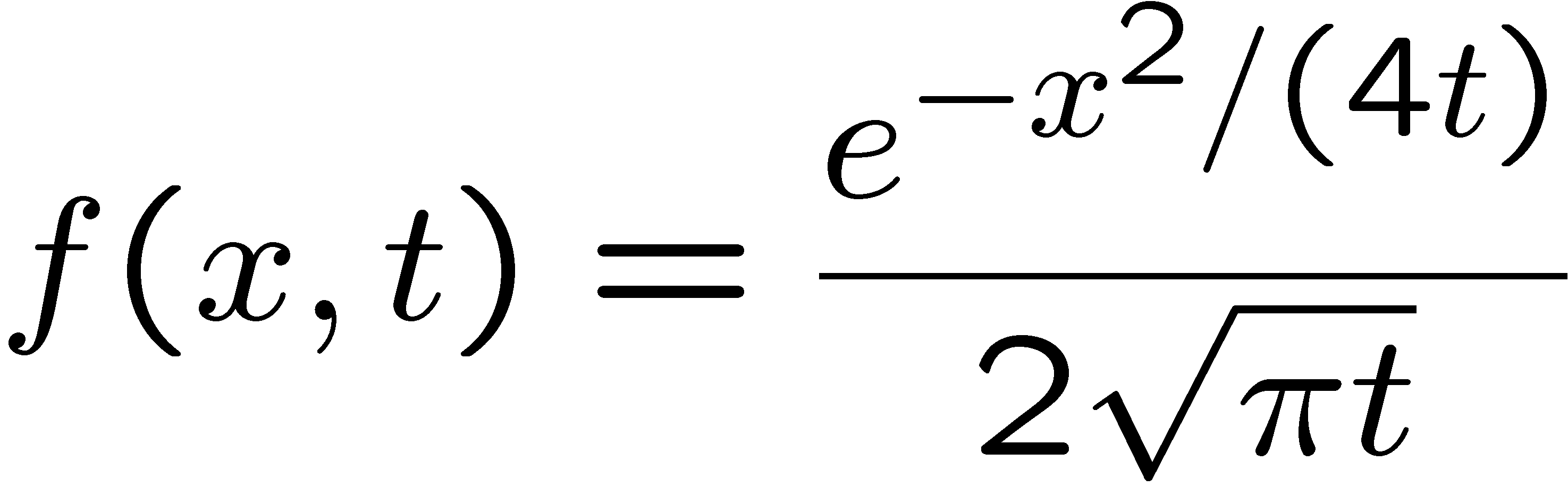 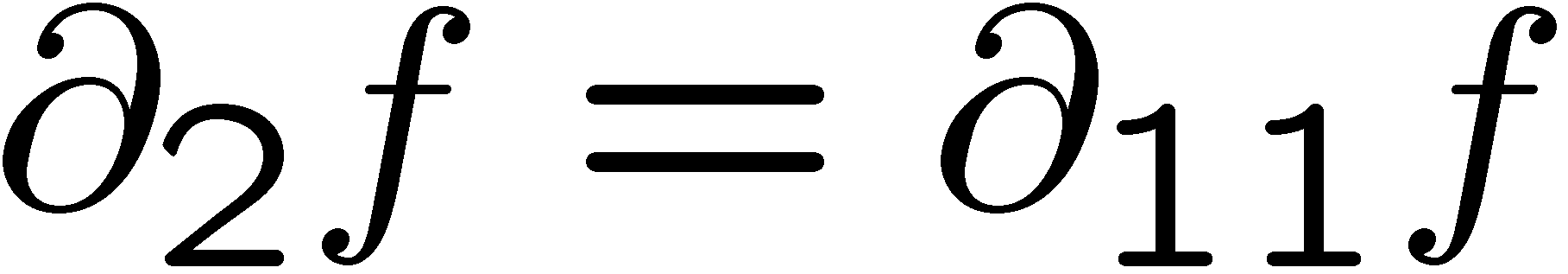 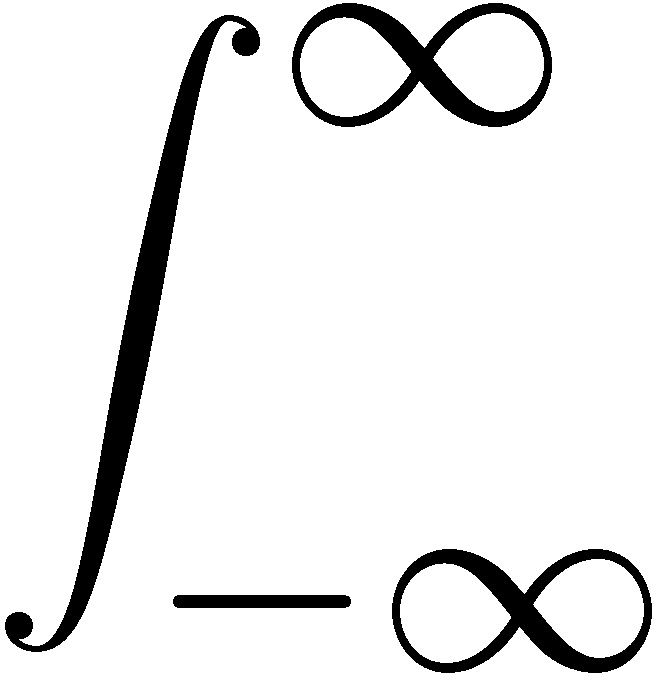 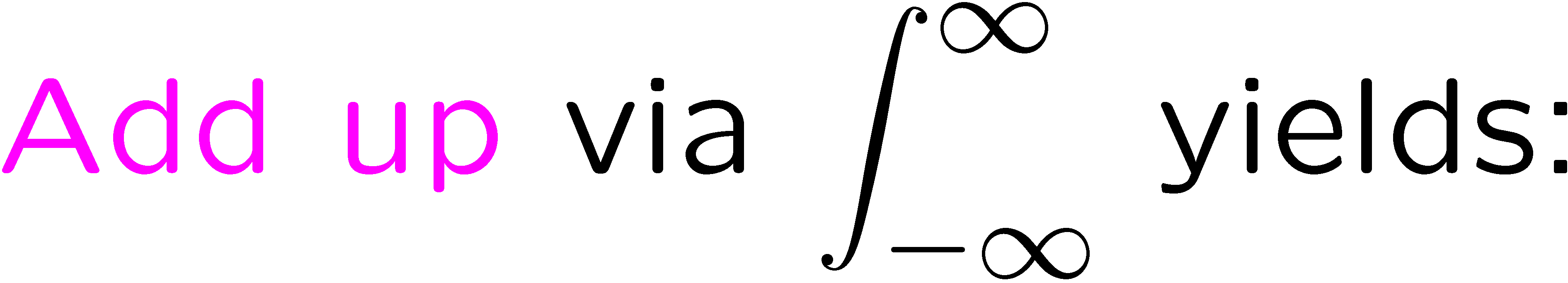 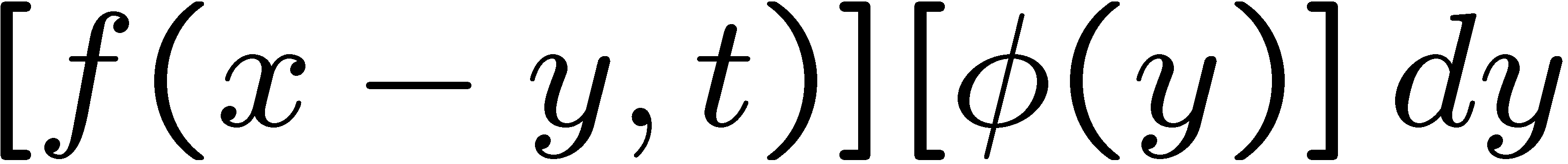 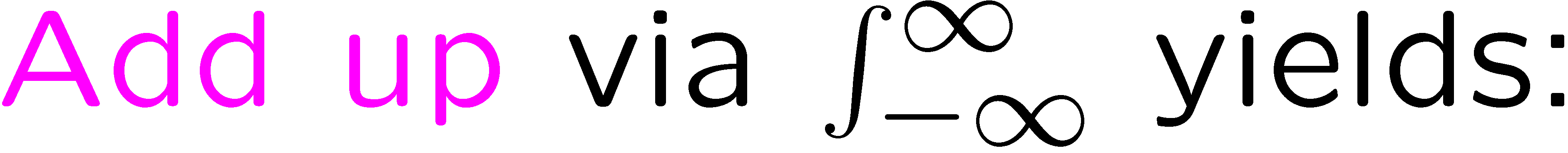 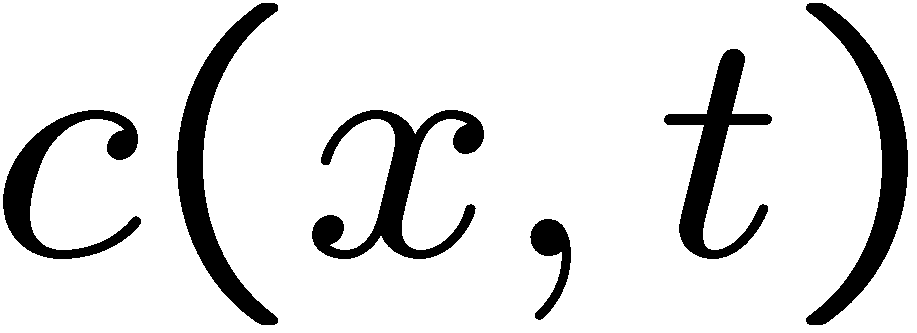 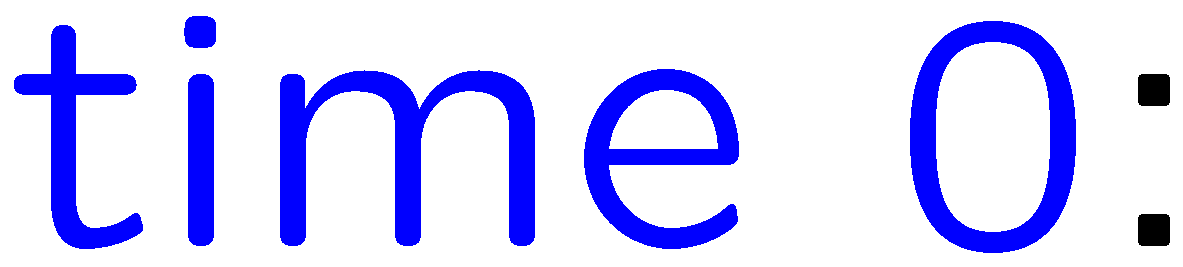 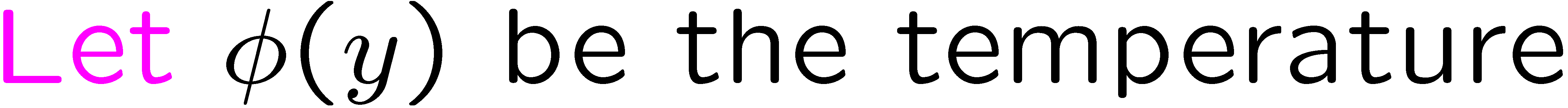 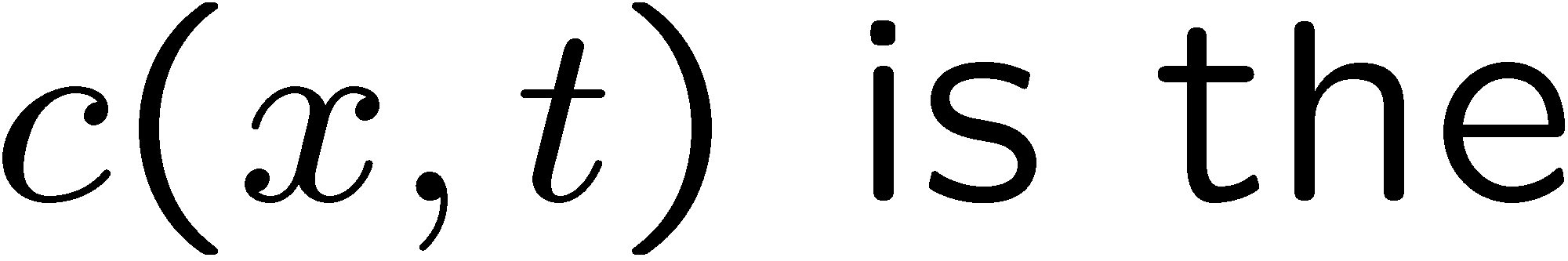 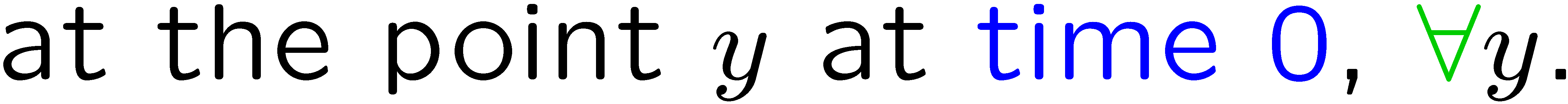 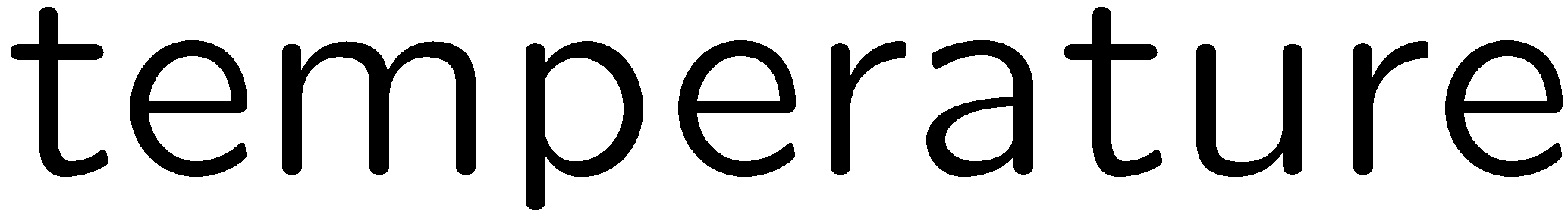 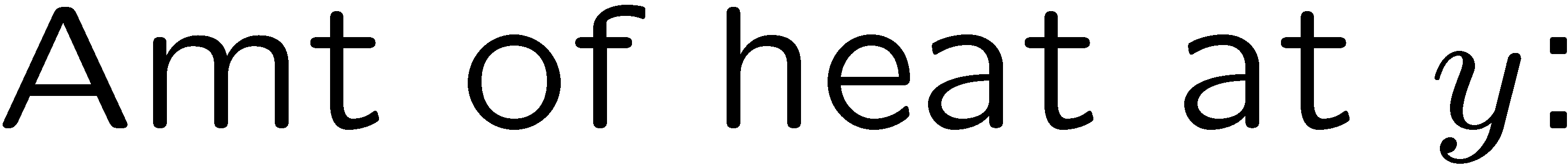 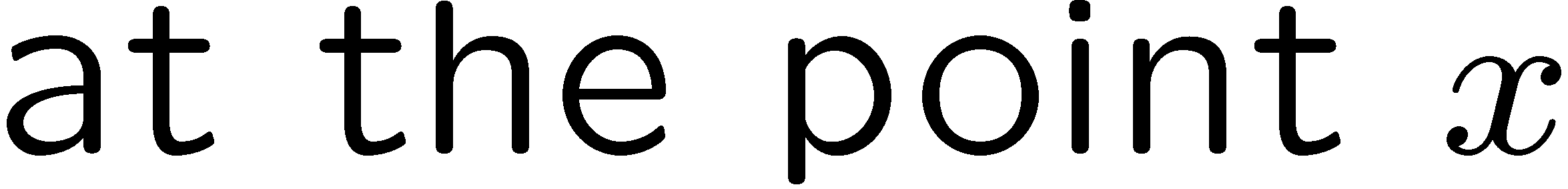 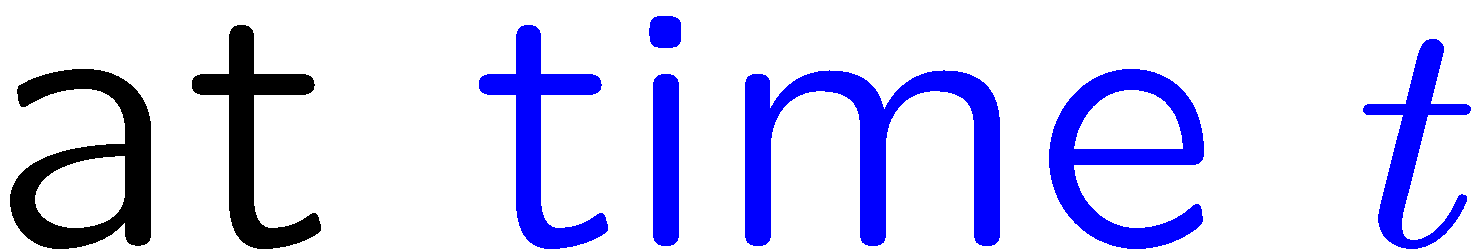 75
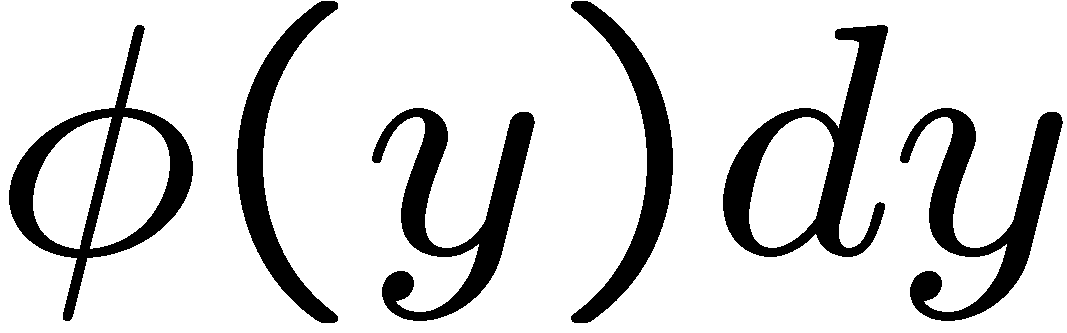 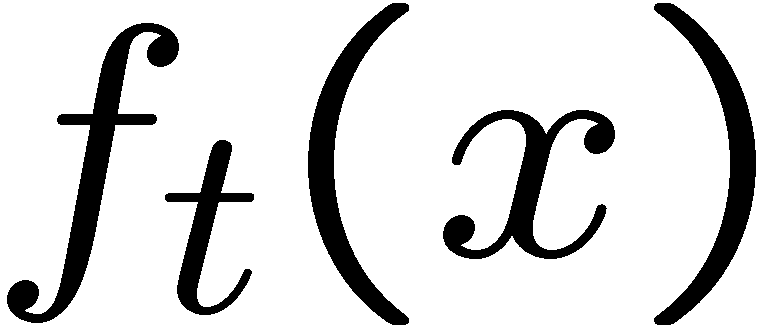 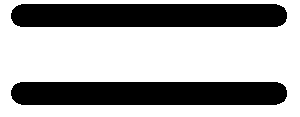 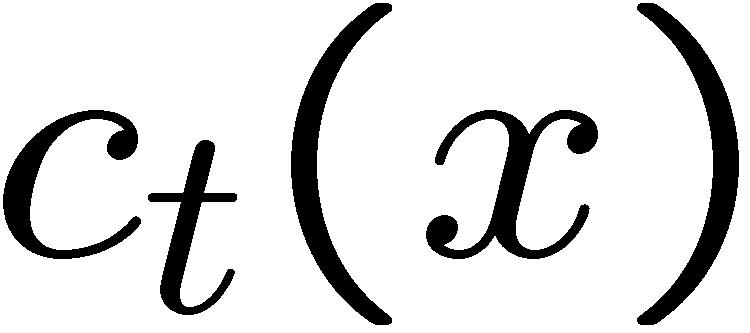 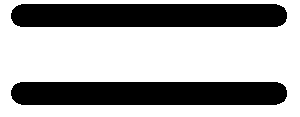 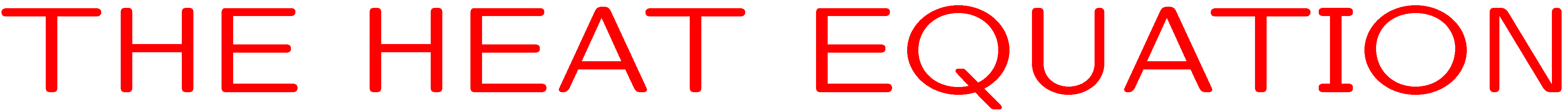 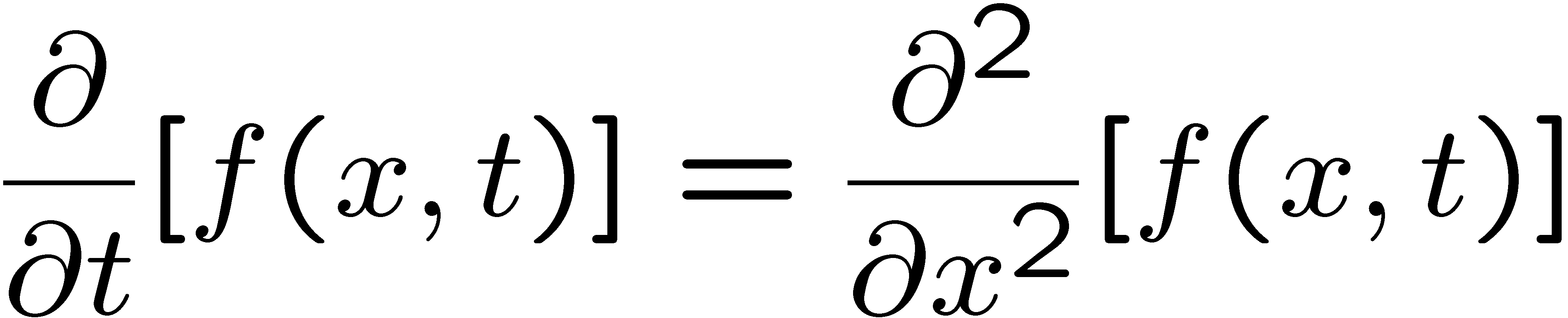 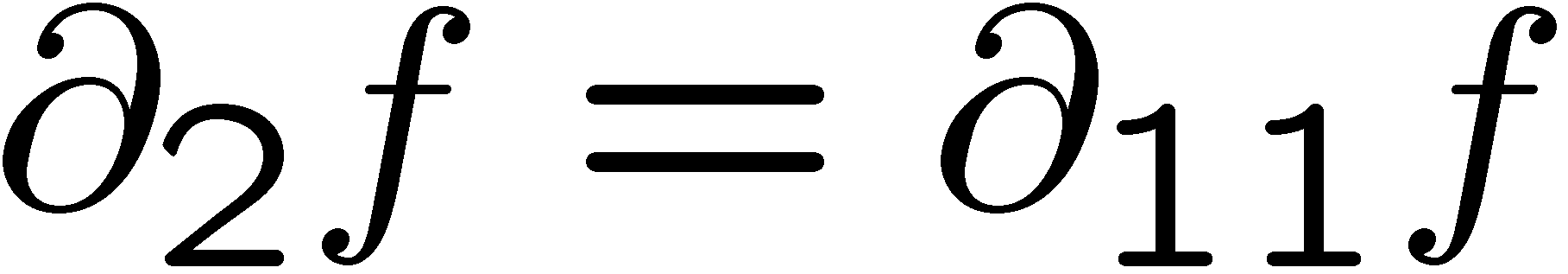 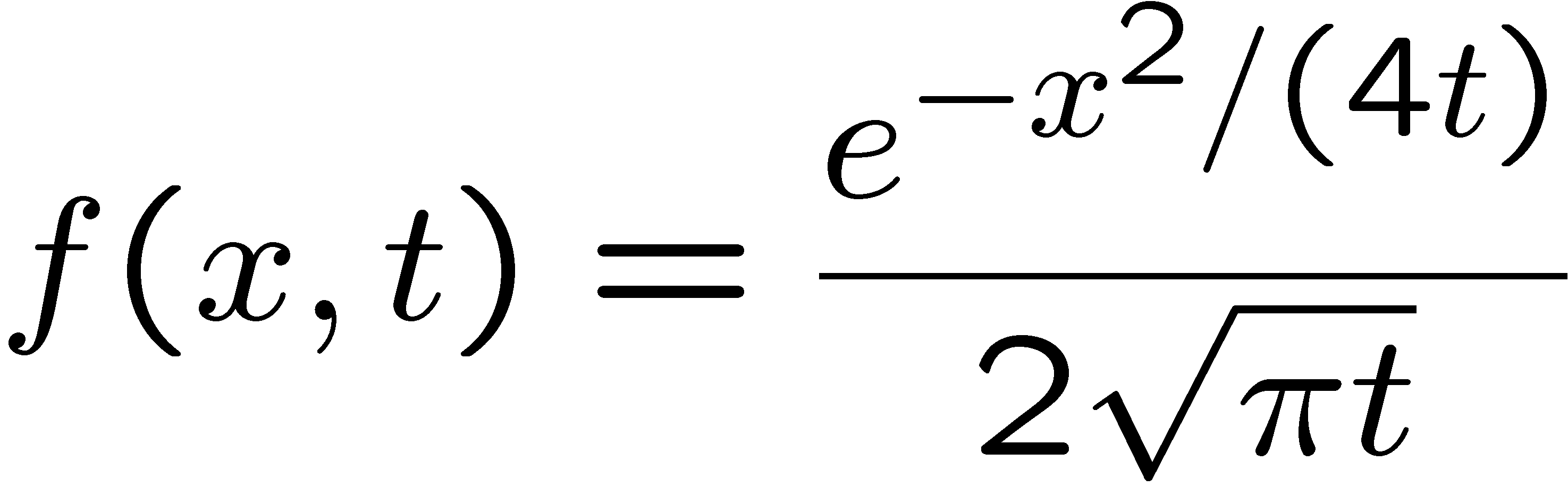 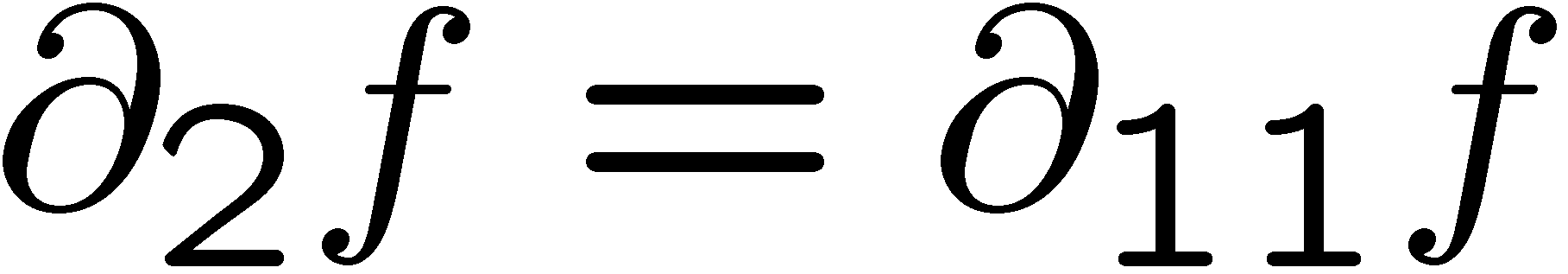 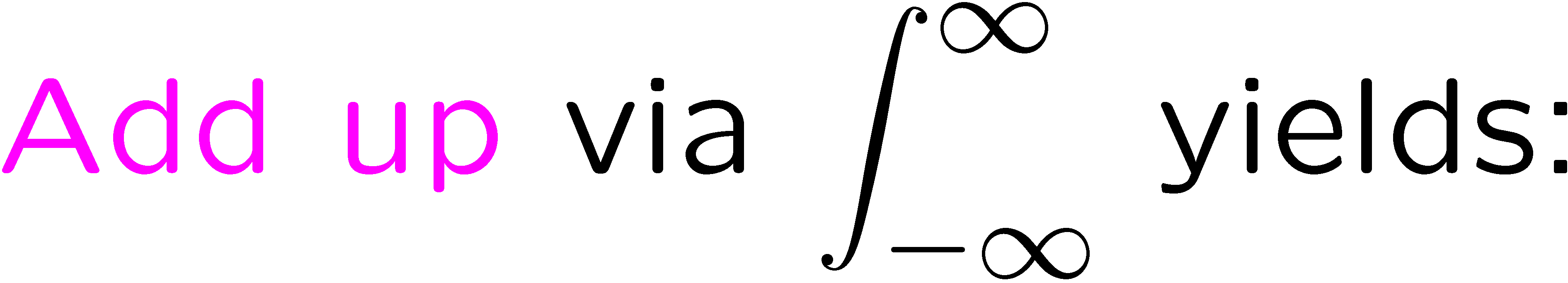 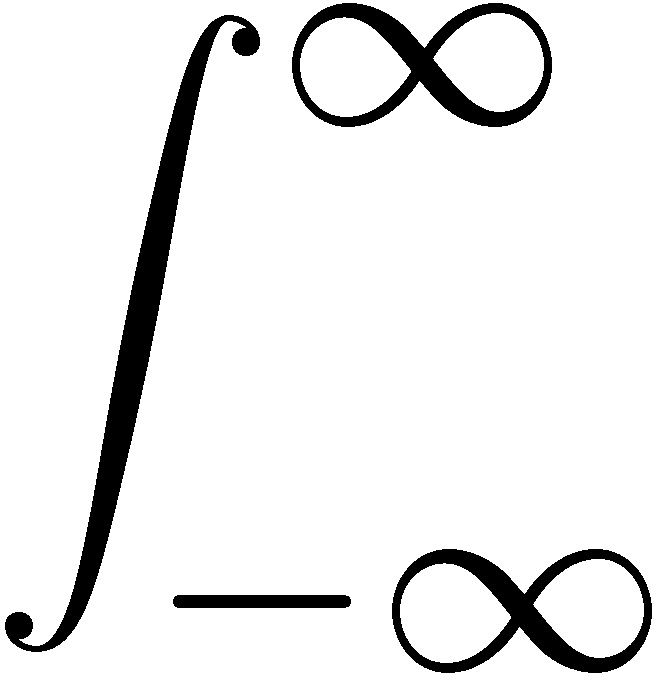 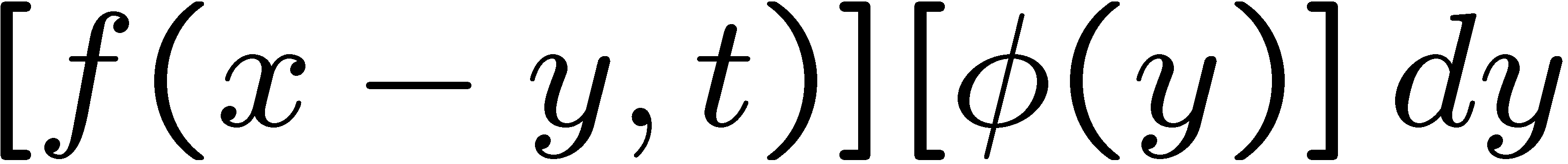 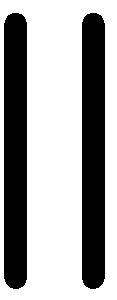 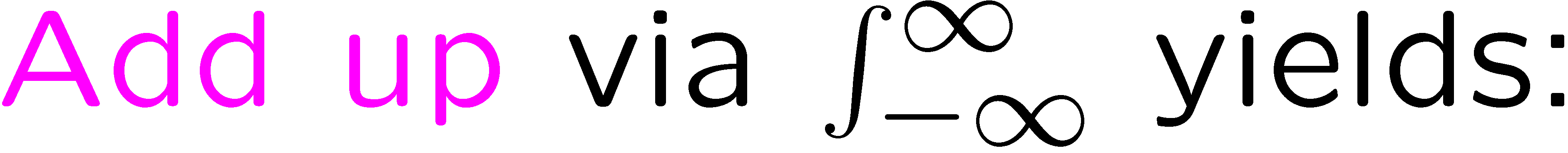 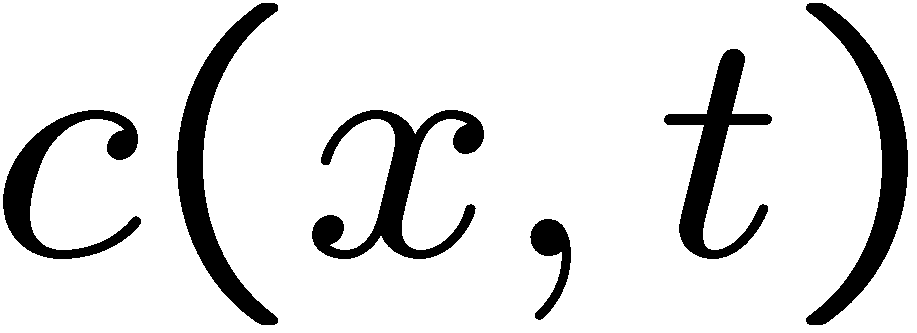 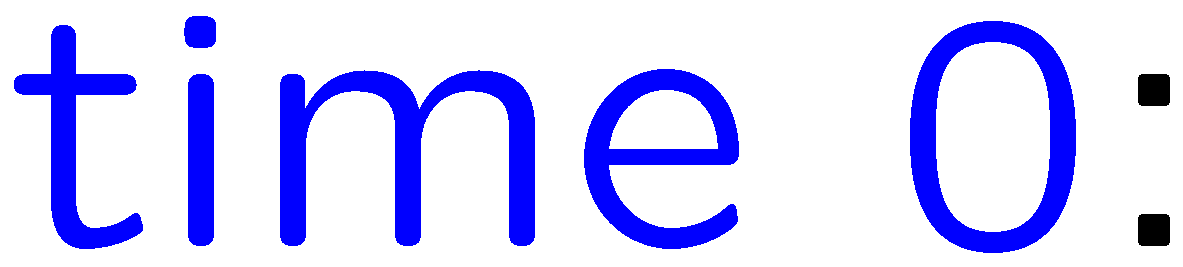 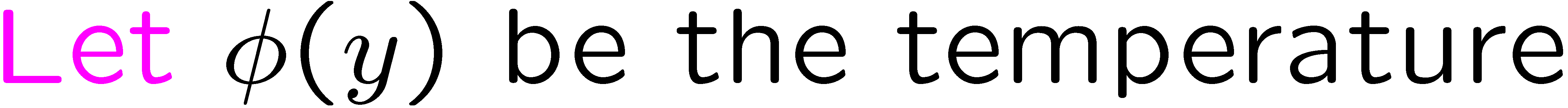 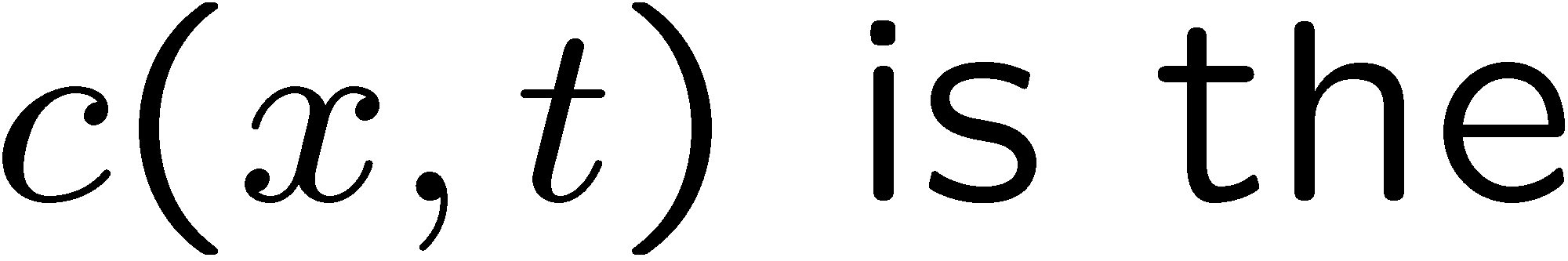 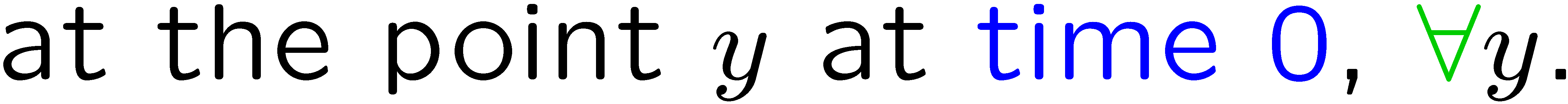 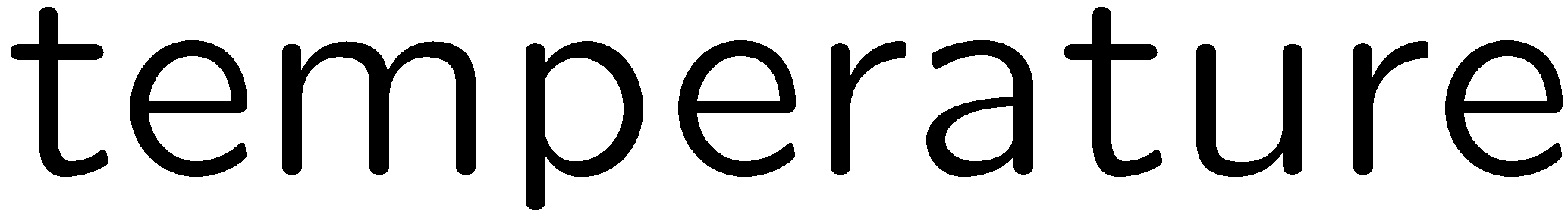 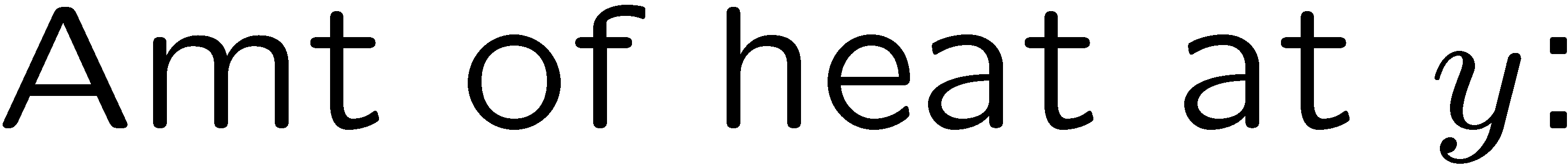 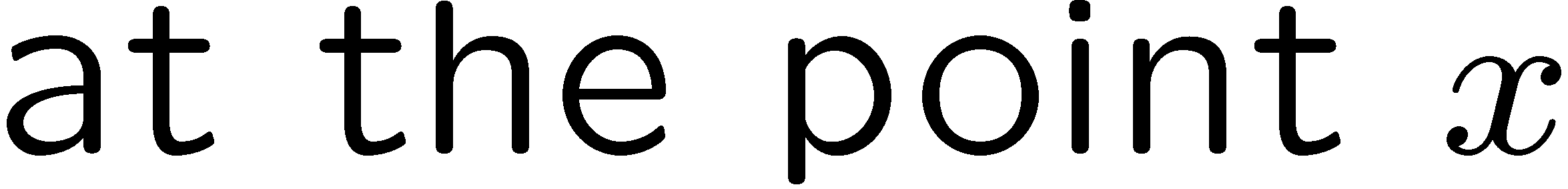 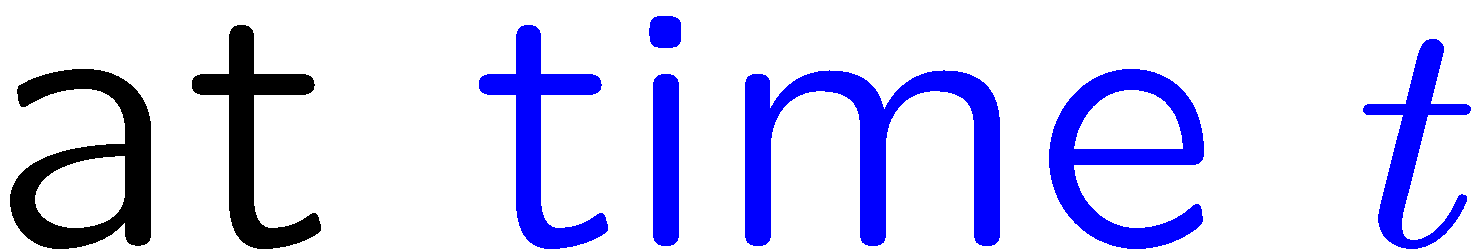 76
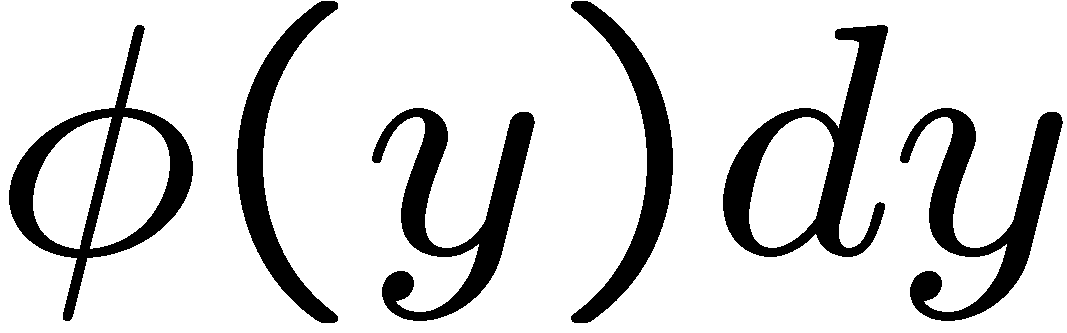 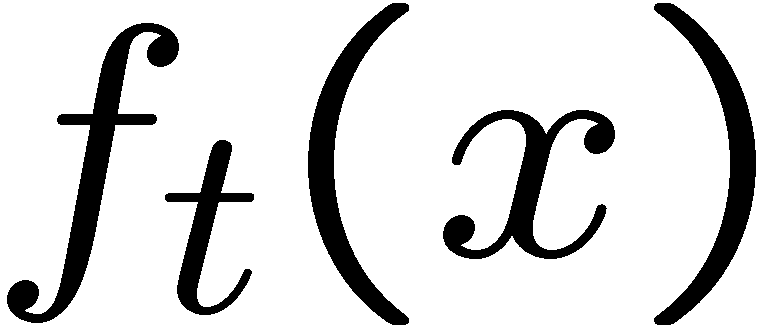 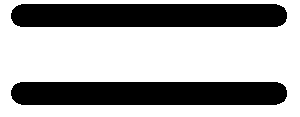 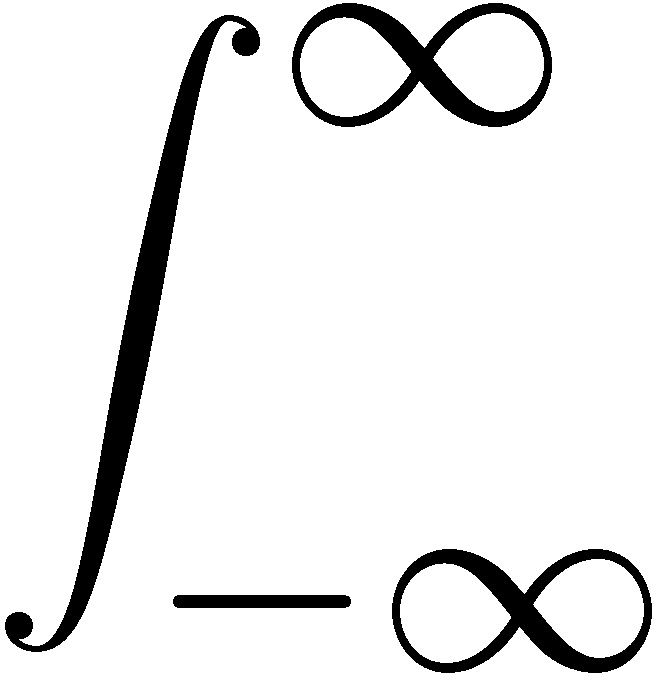 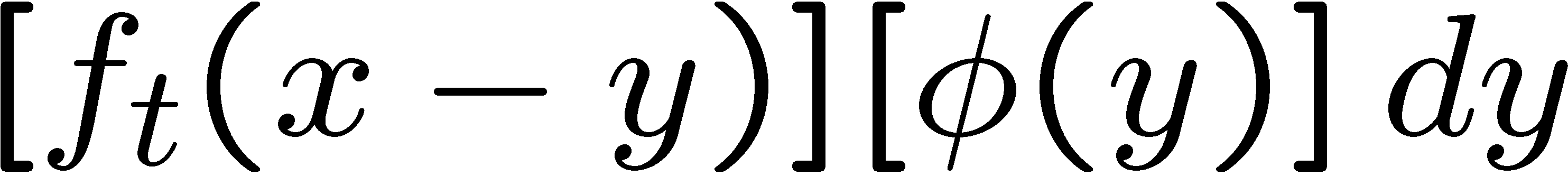 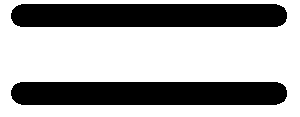 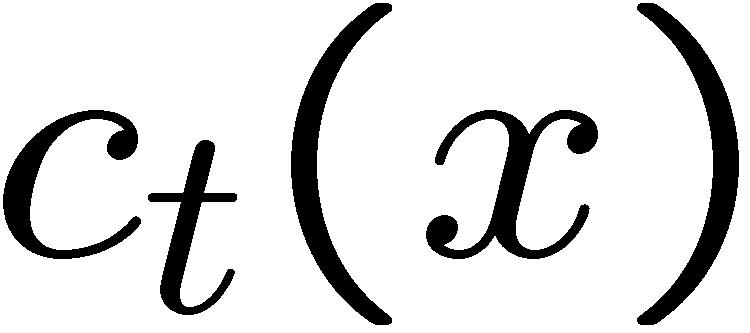 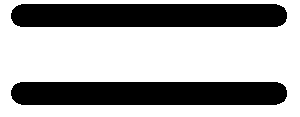 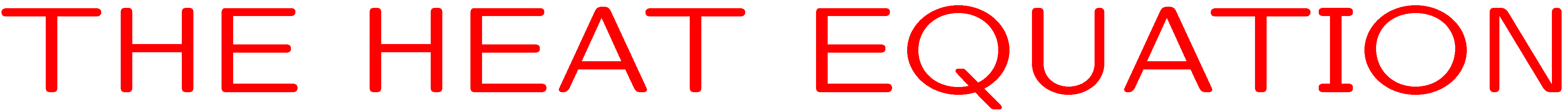 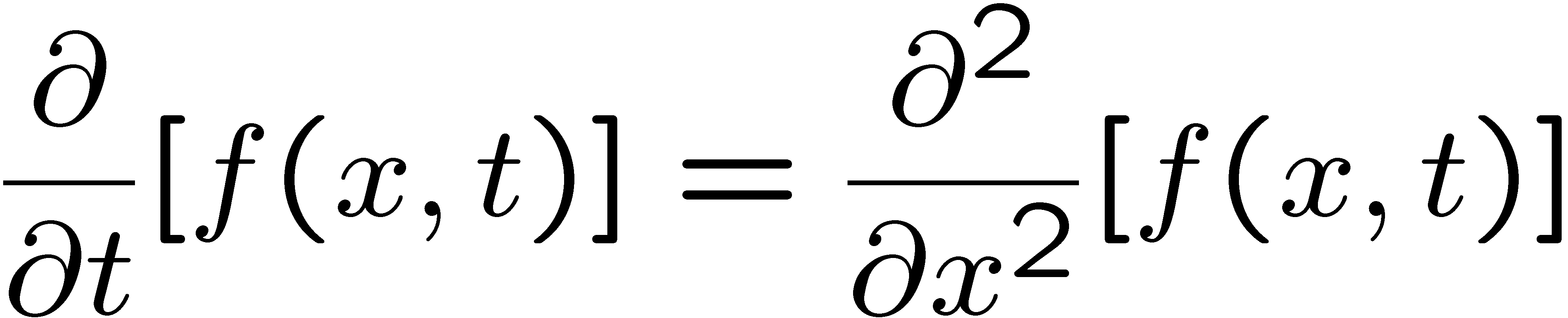 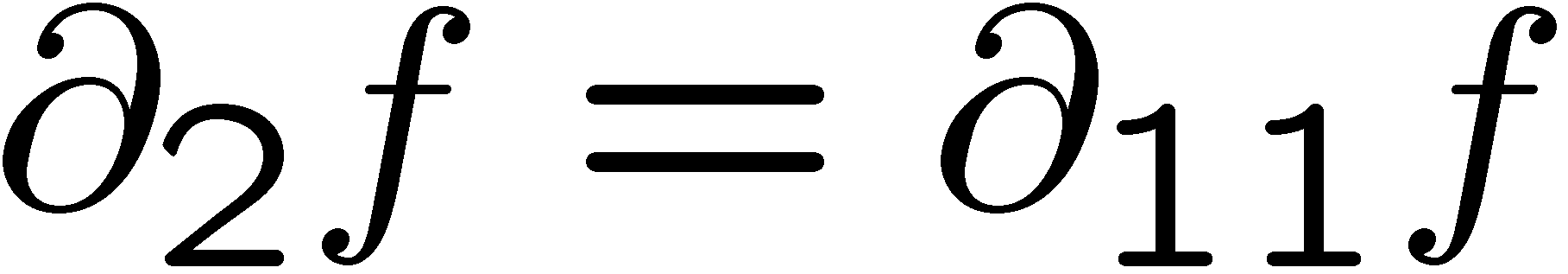 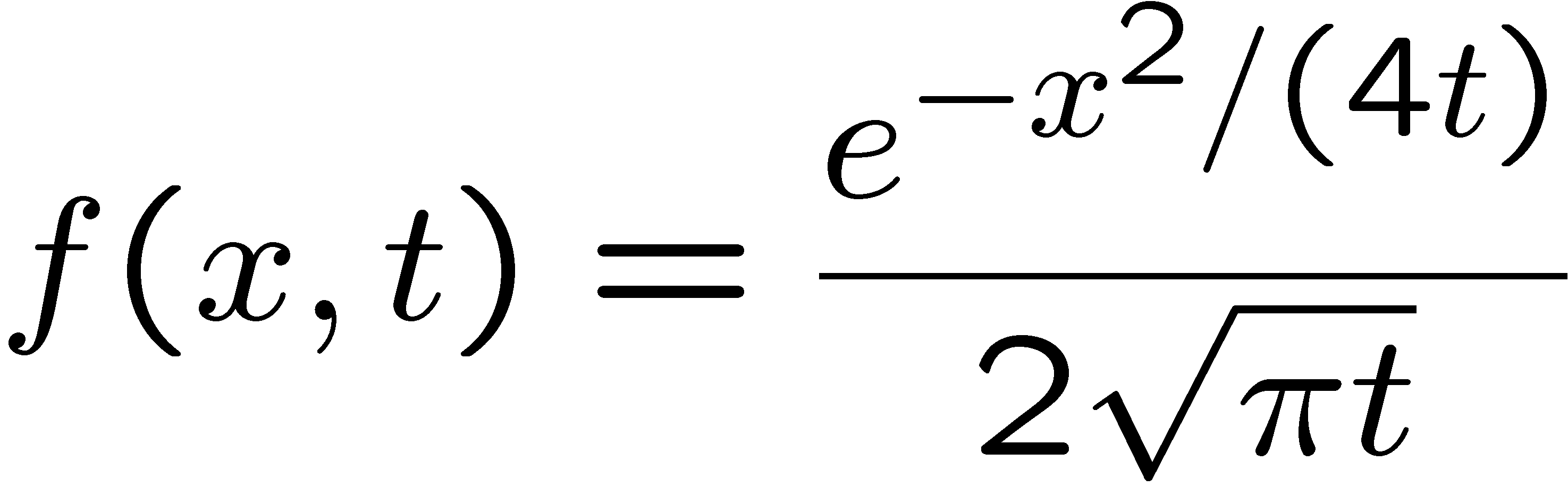 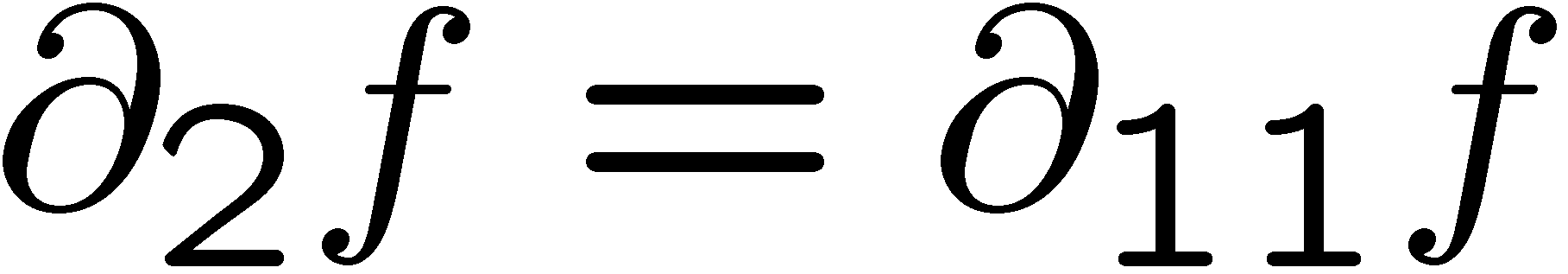 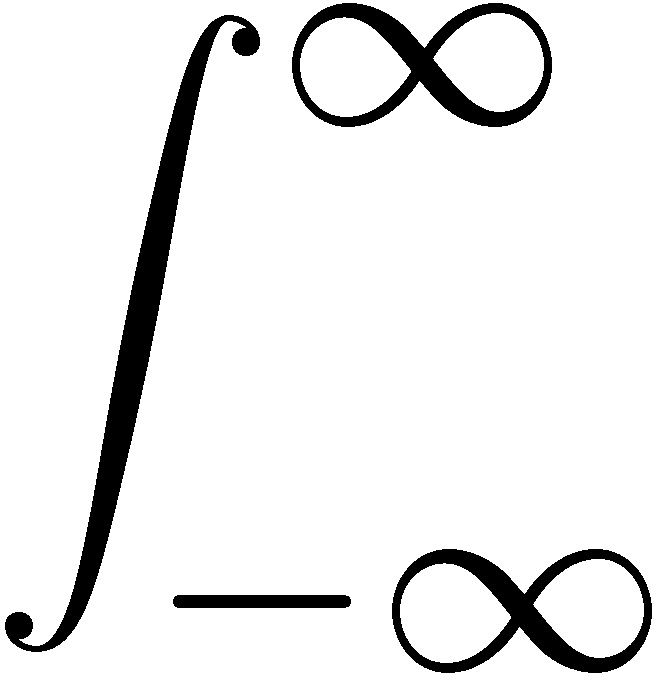 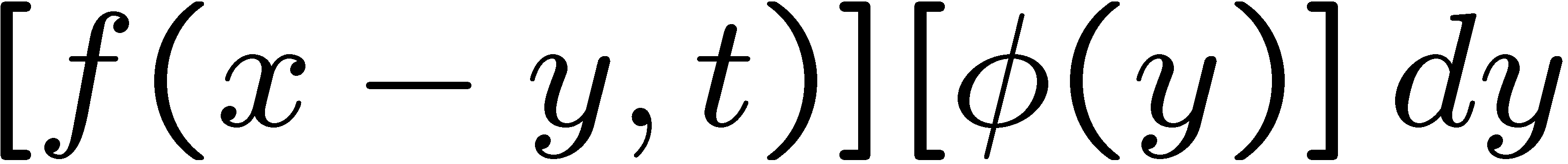 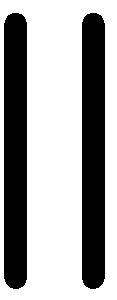 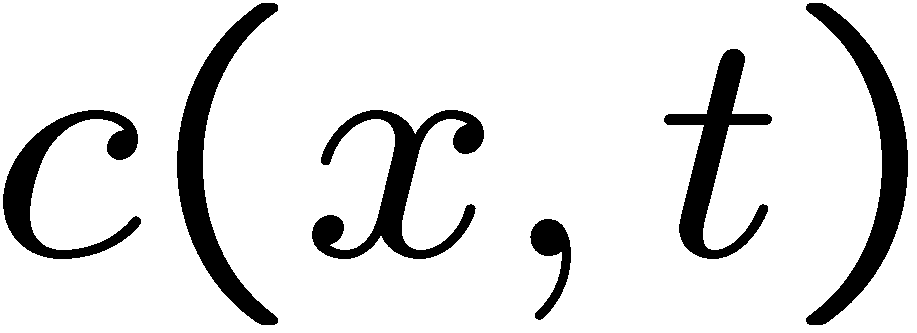 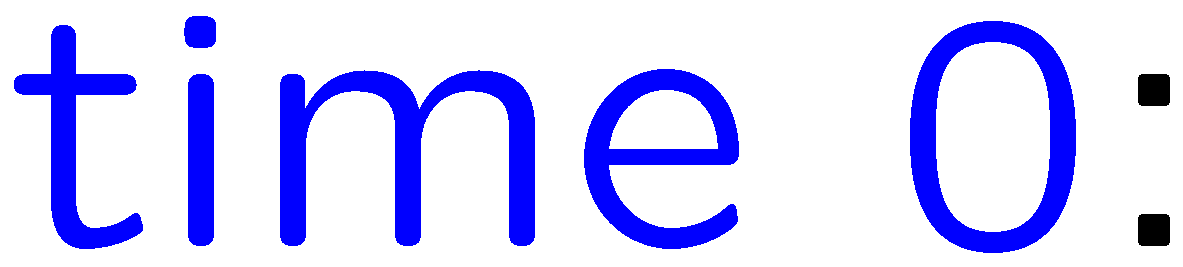 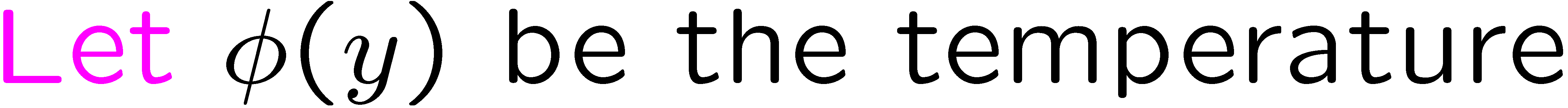 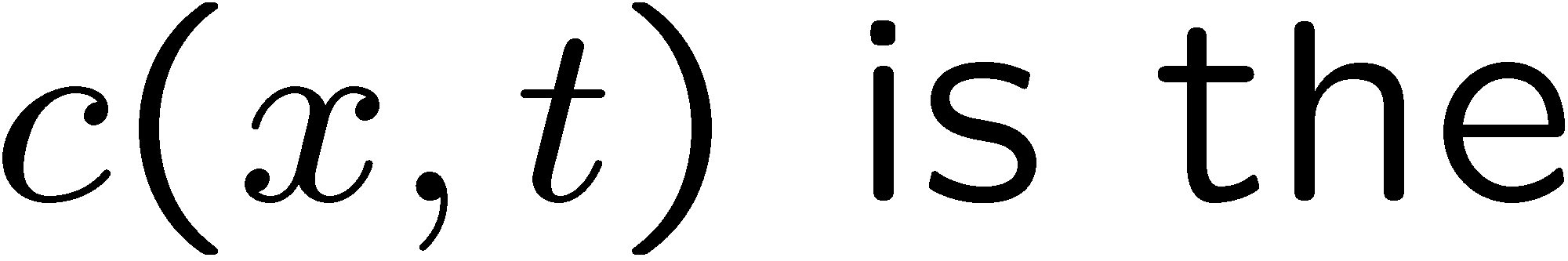 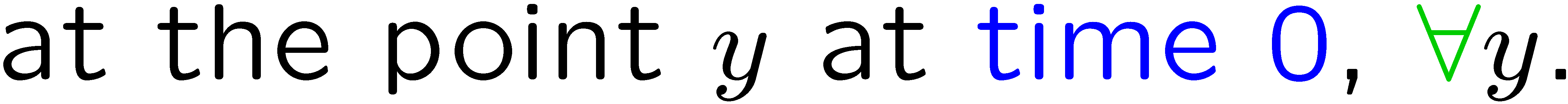 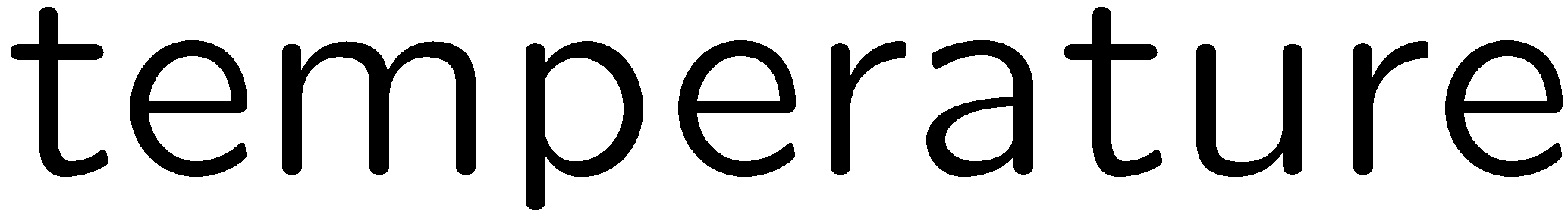 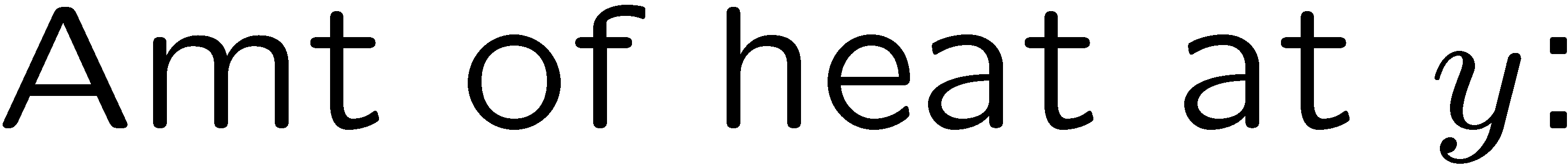 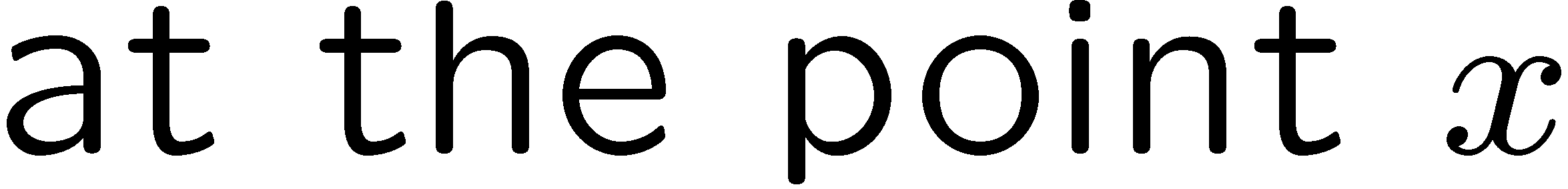 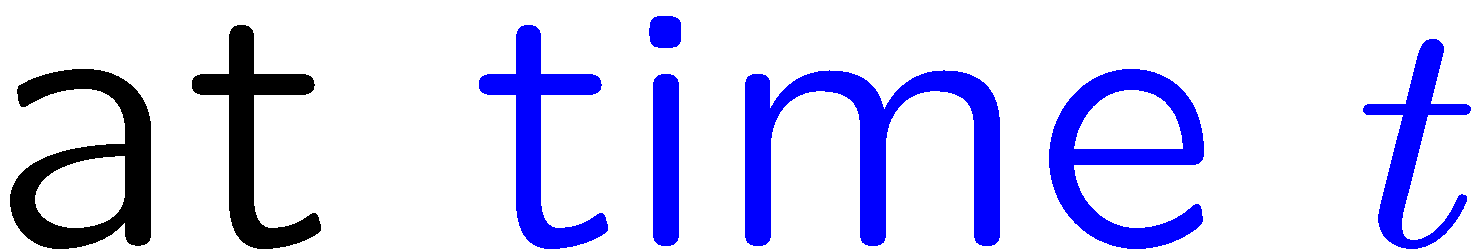 77
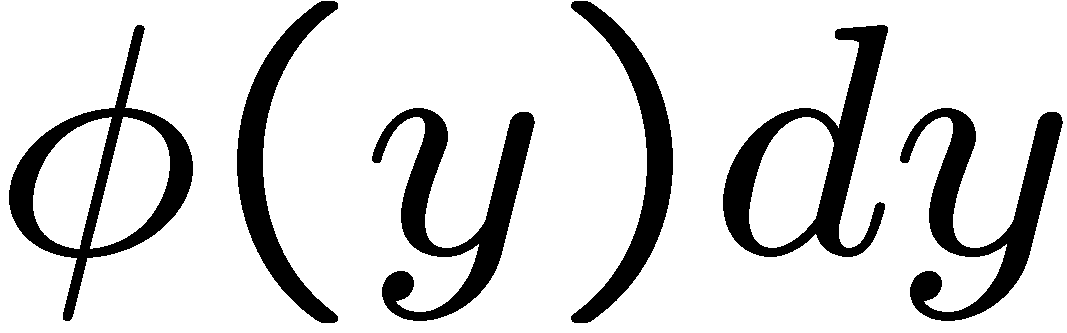 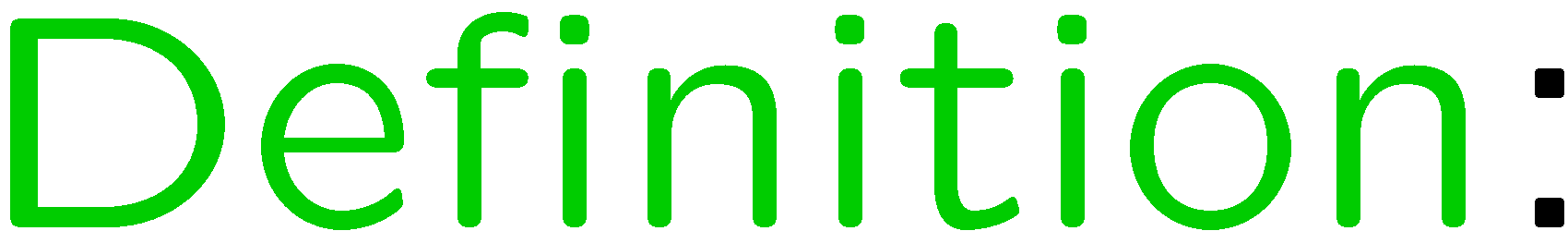 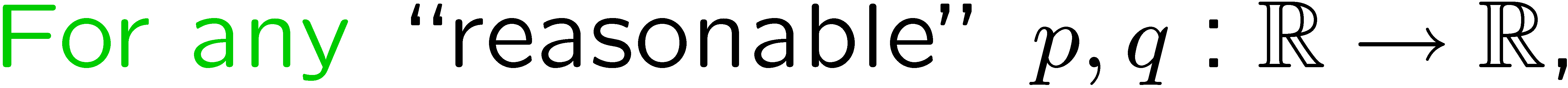 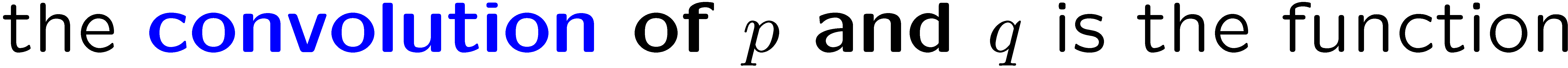 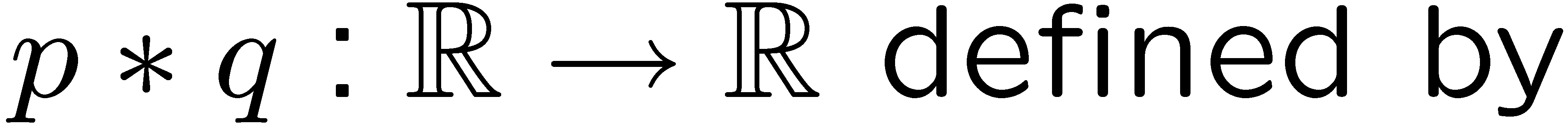 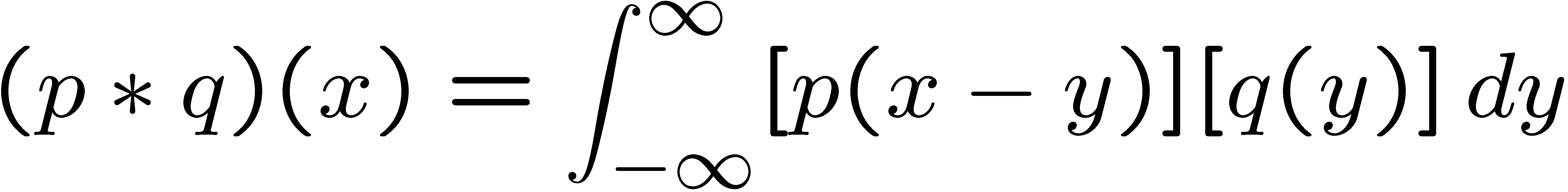 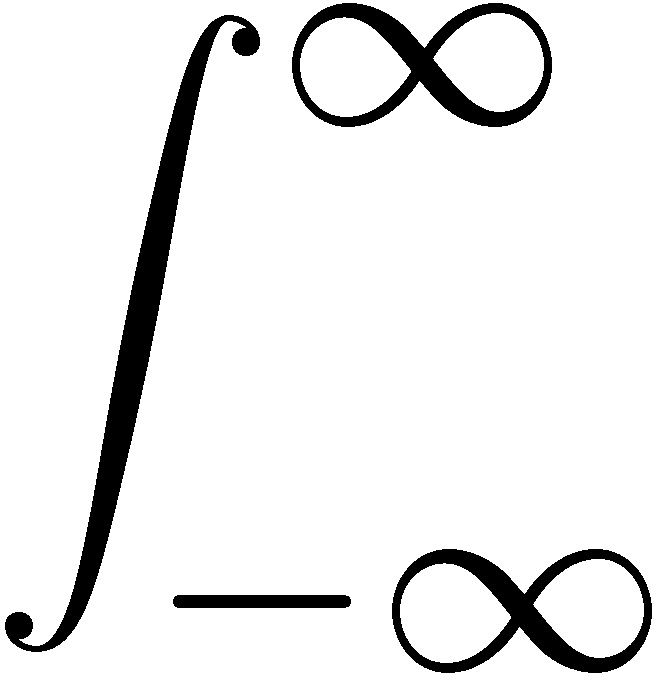 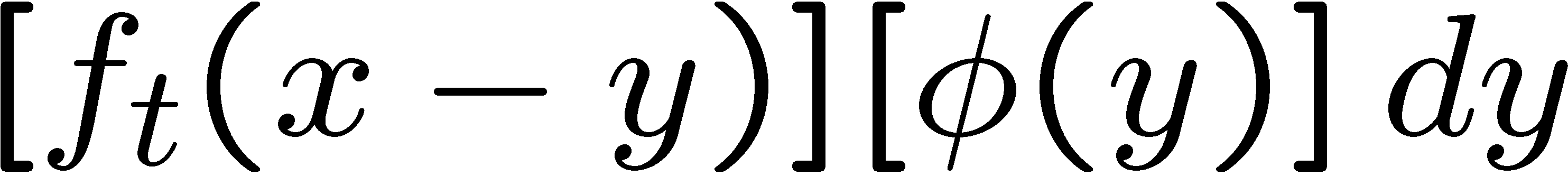 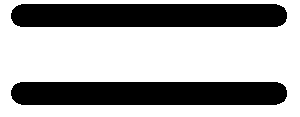 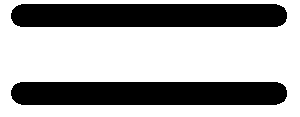 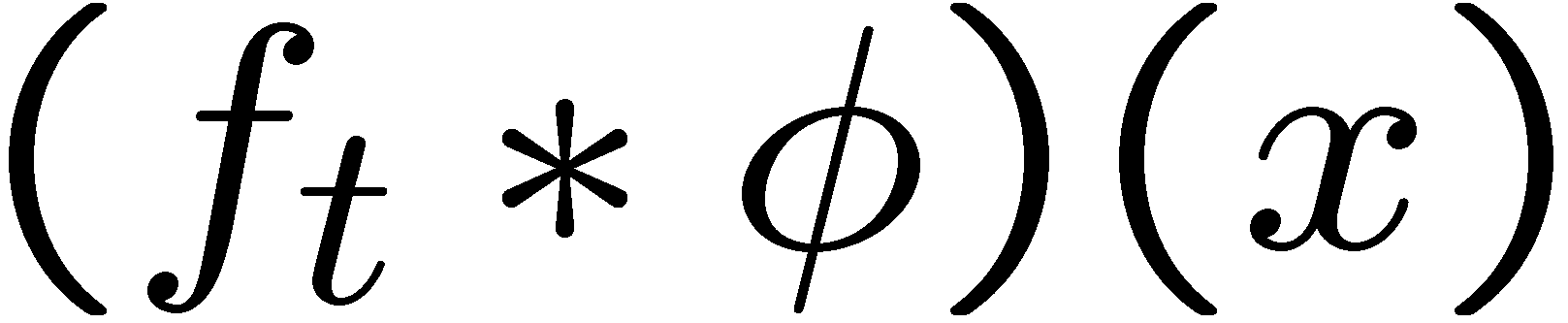 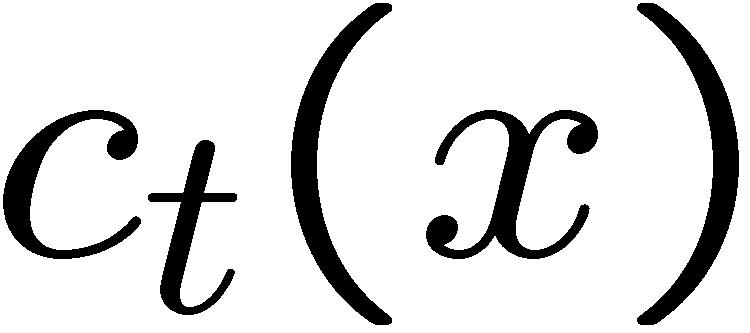 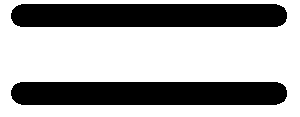 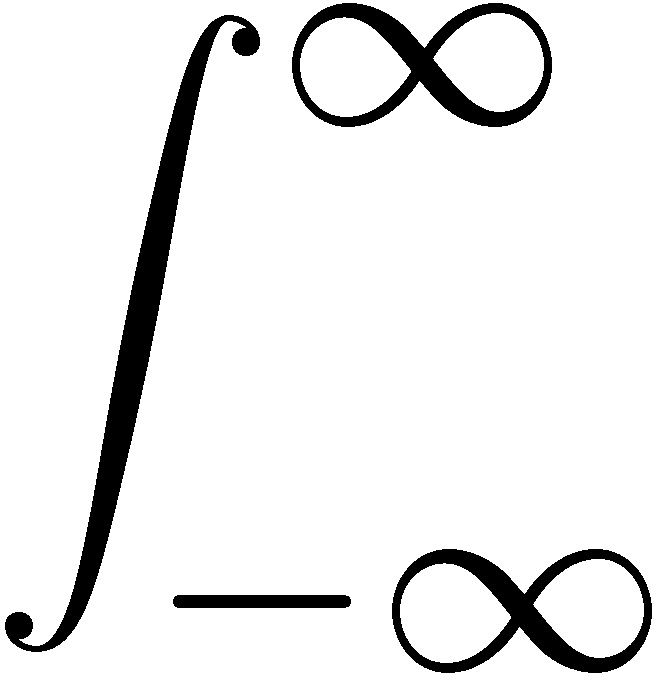 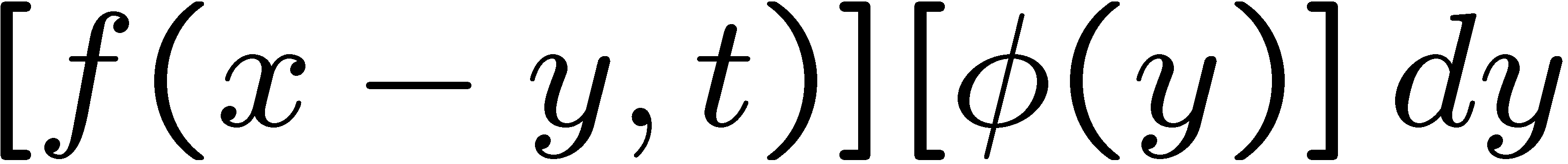 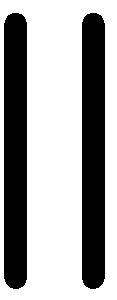 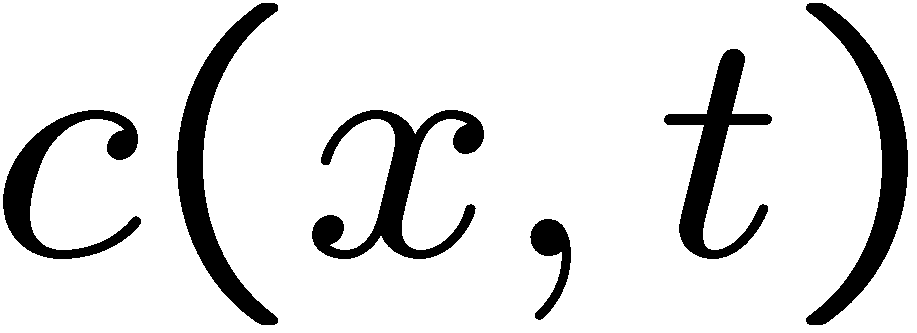 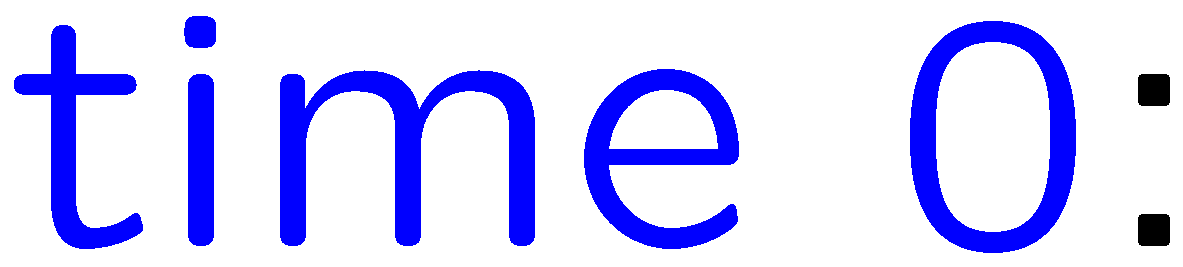 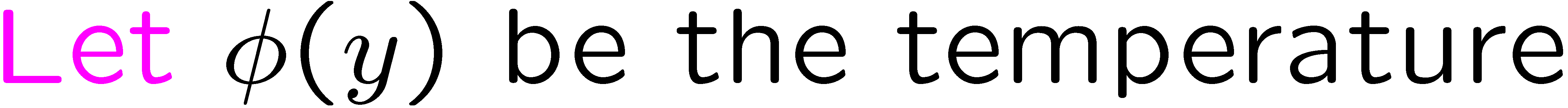 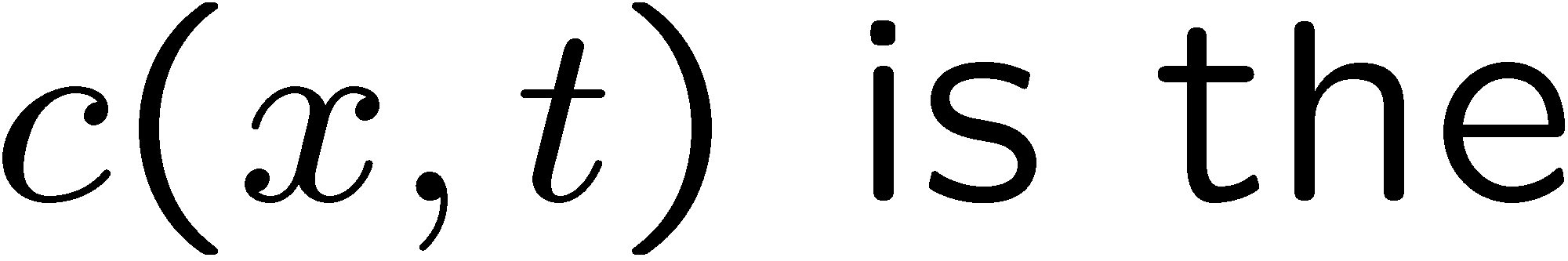 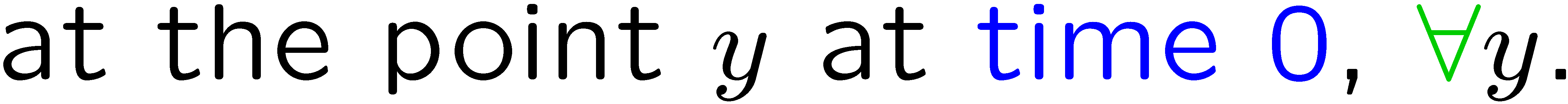 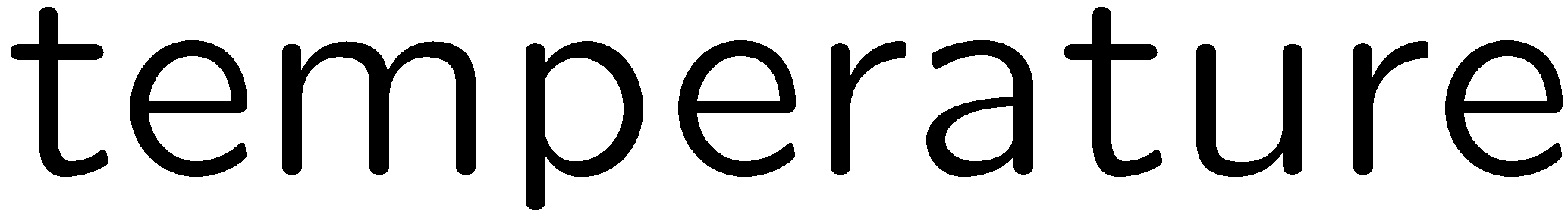 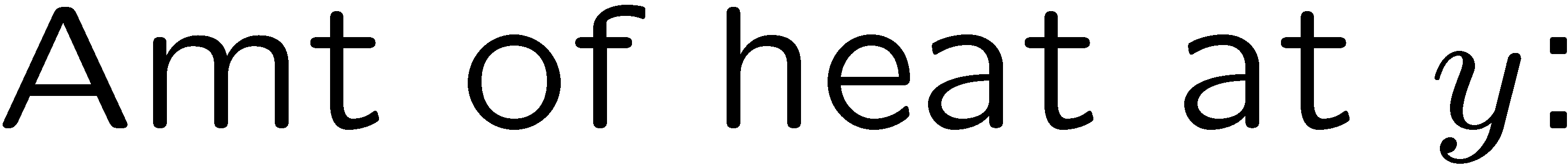 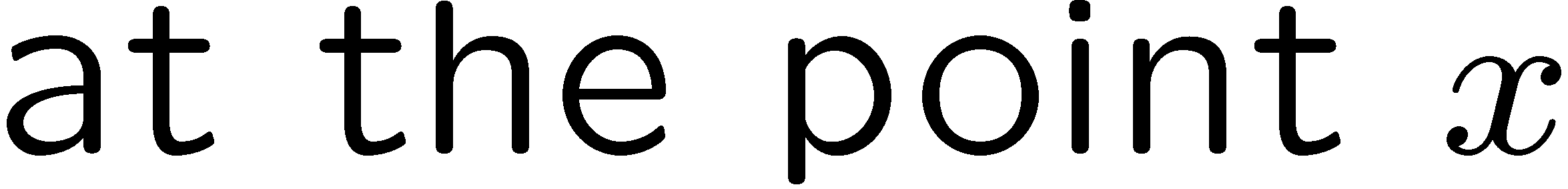 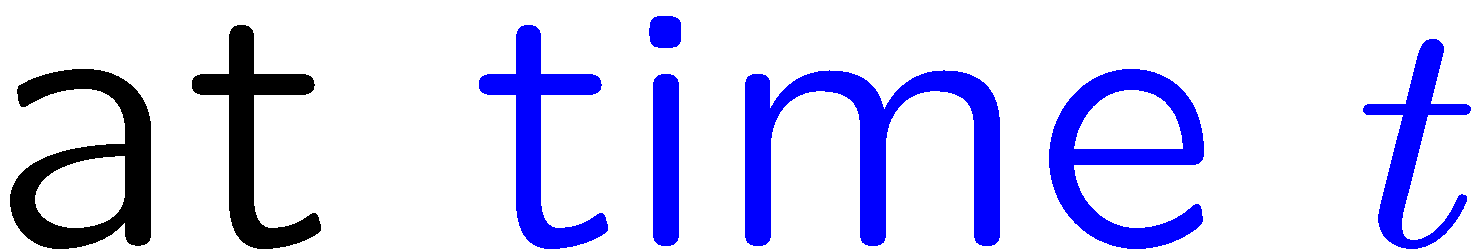 78
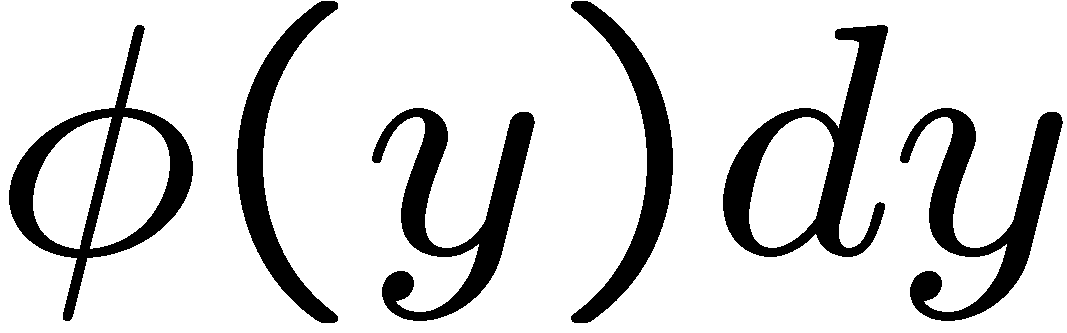 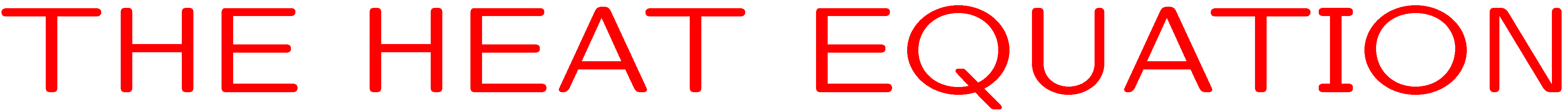 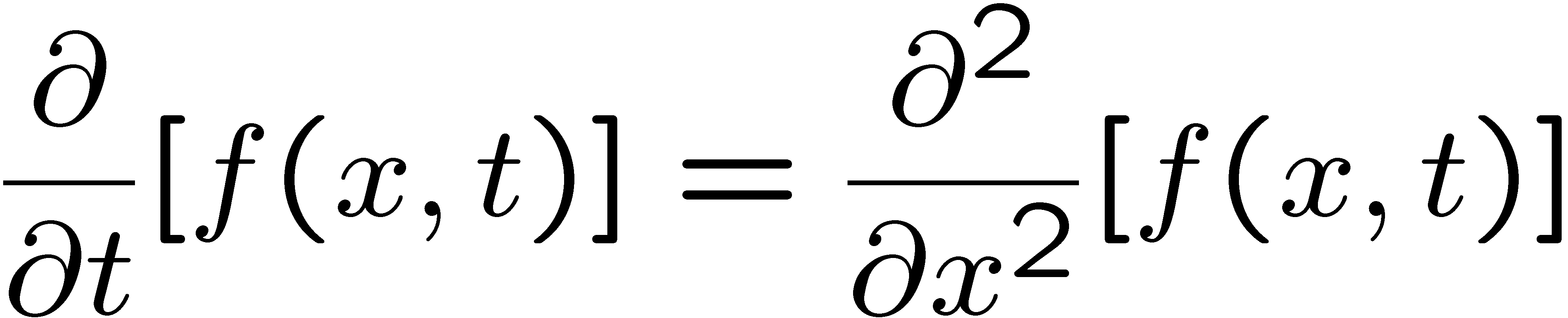 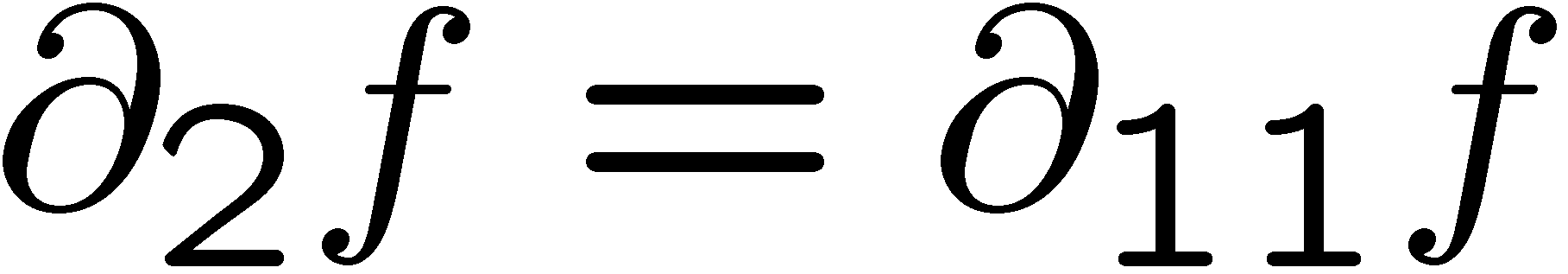 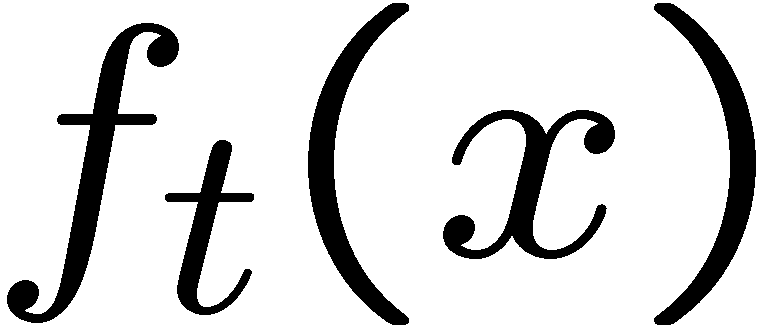 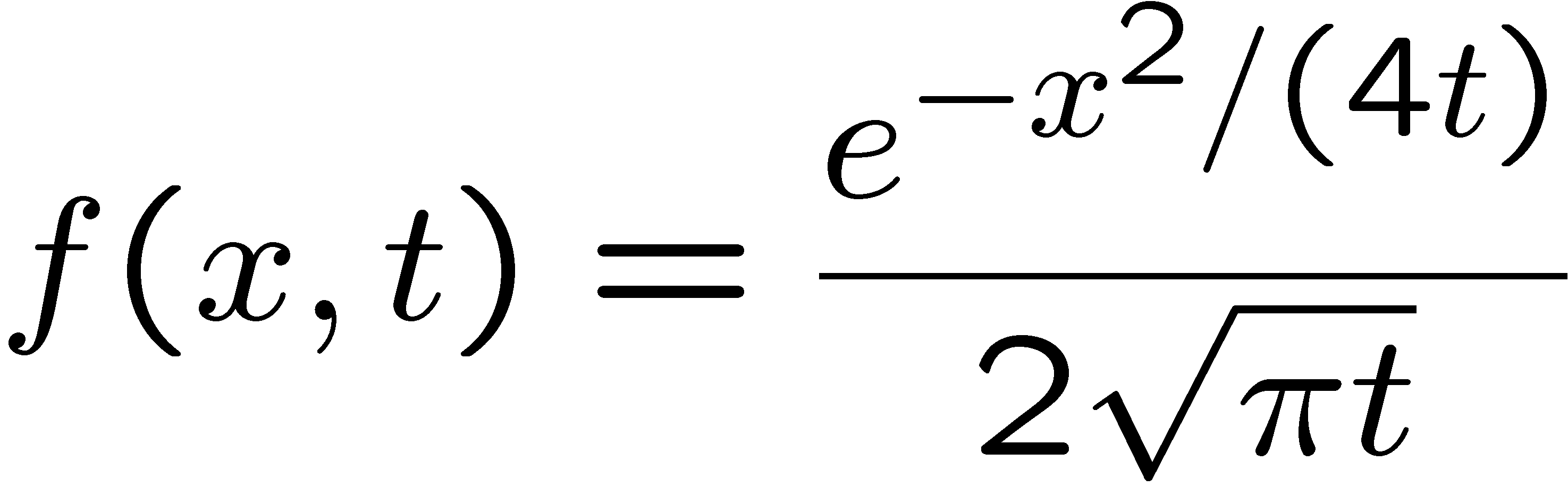 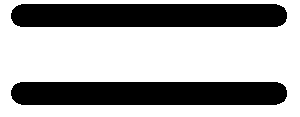 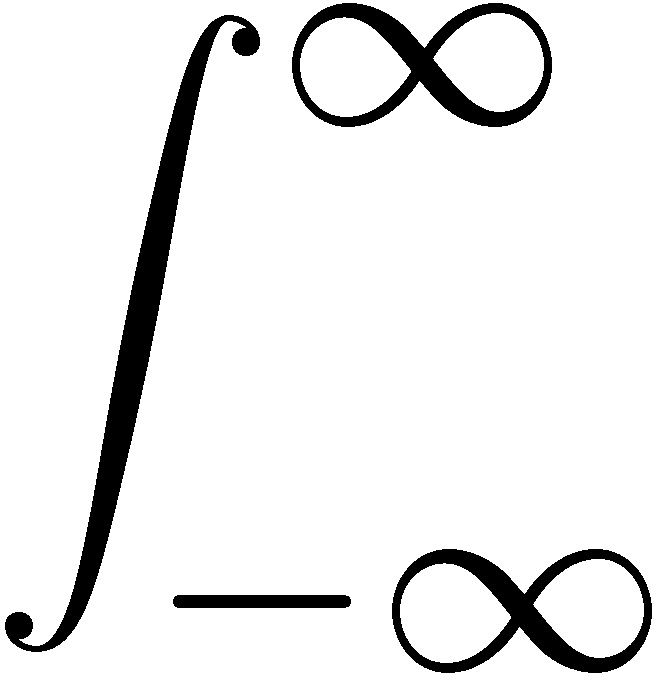 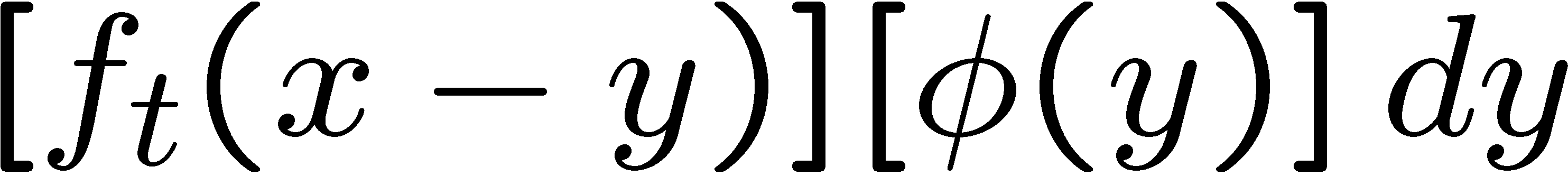 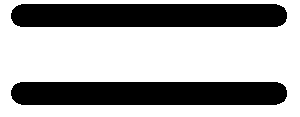 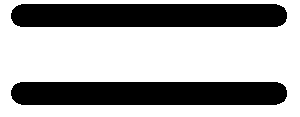 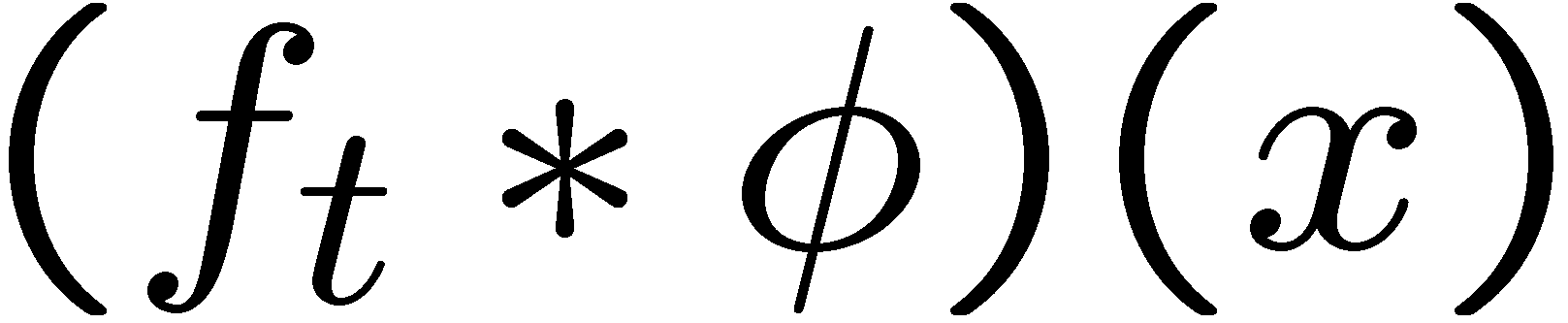 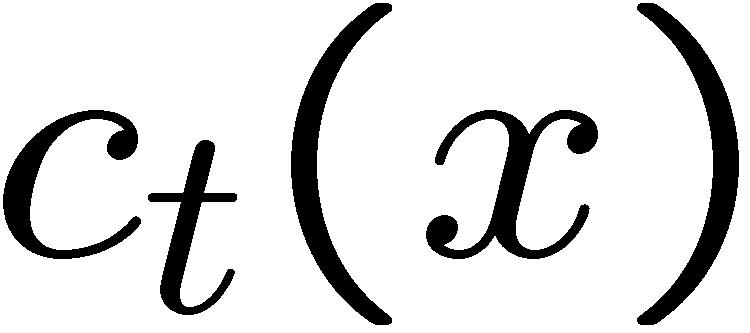 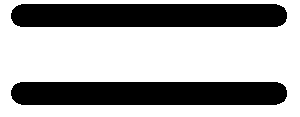 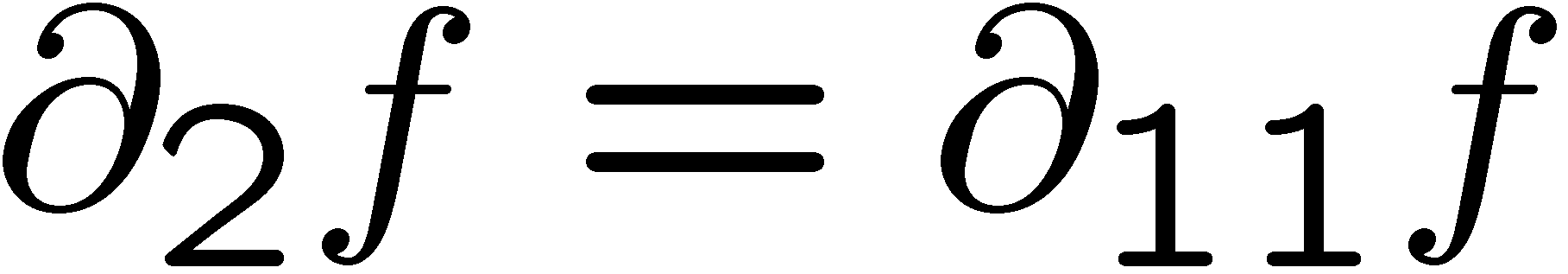 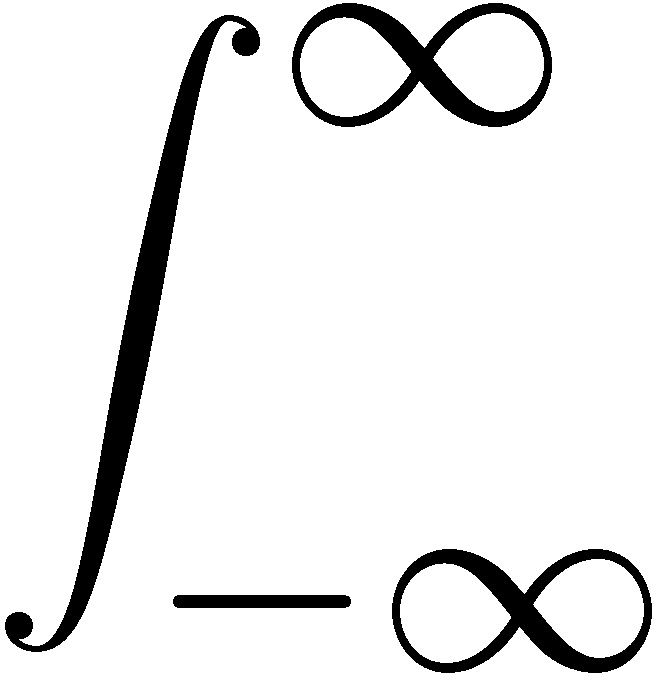 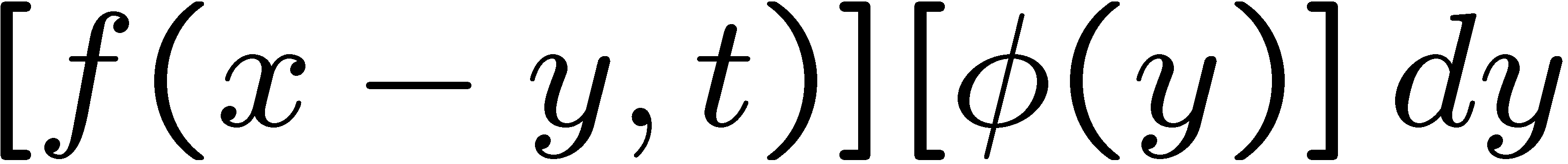 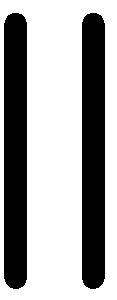 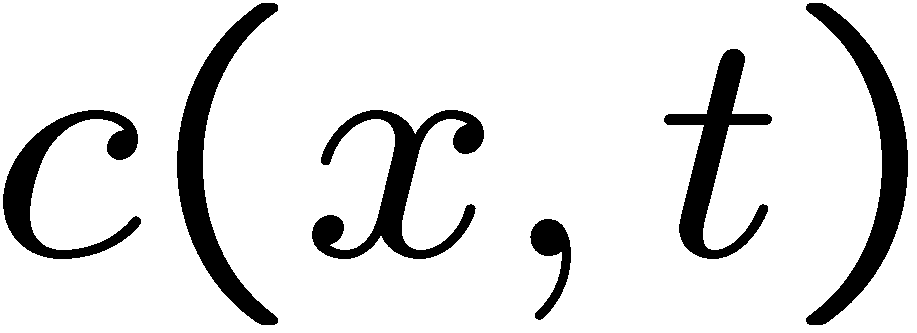 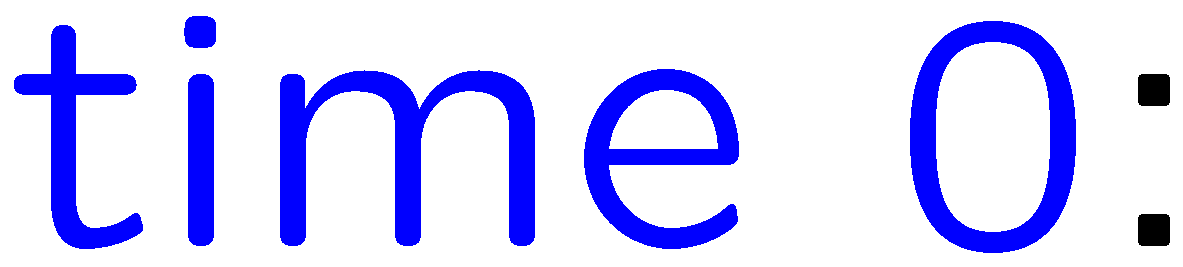 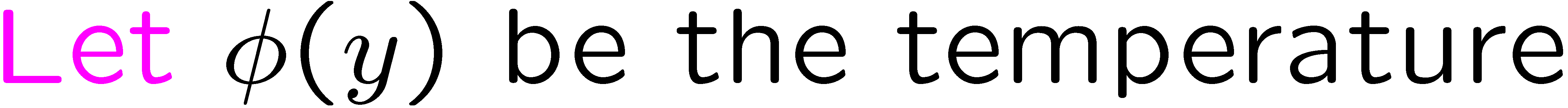 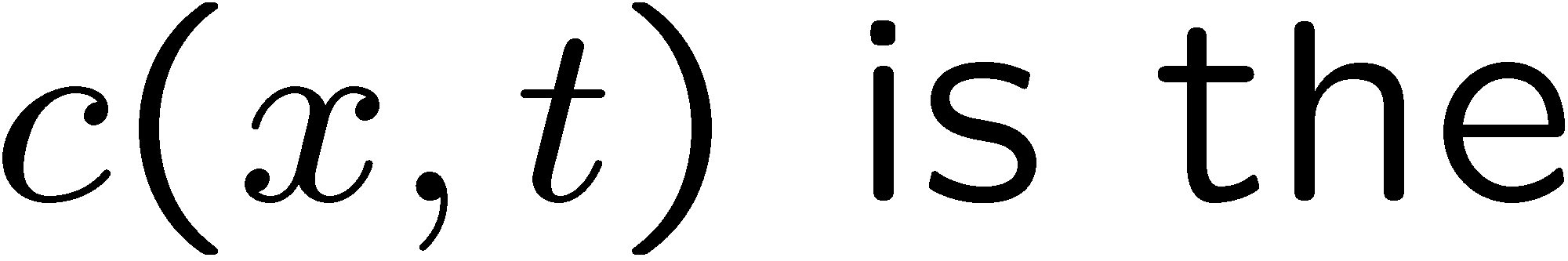 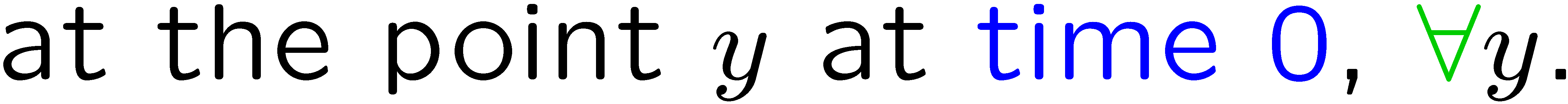 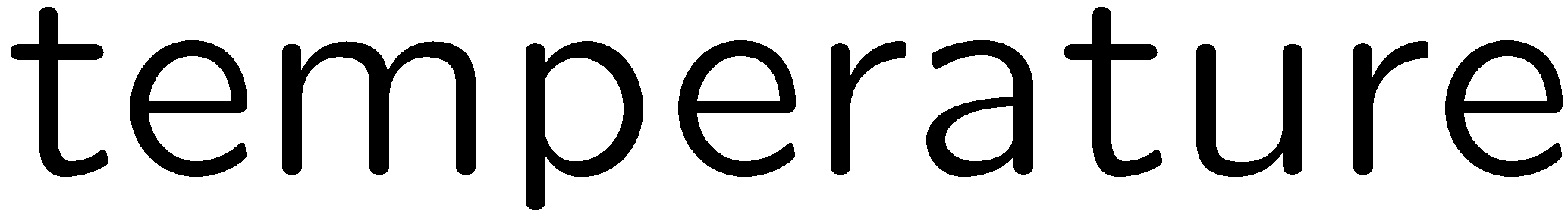 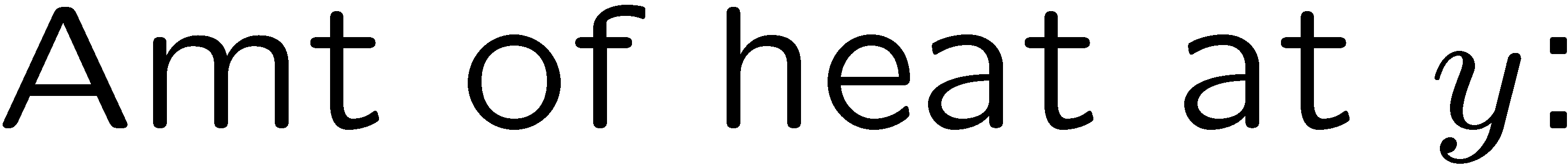 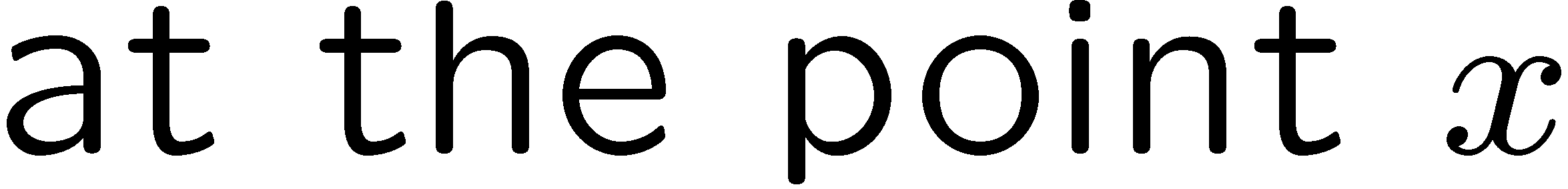 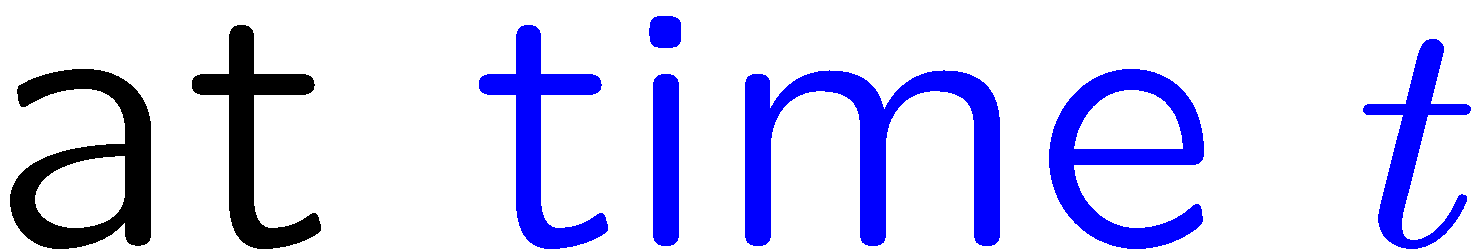 79
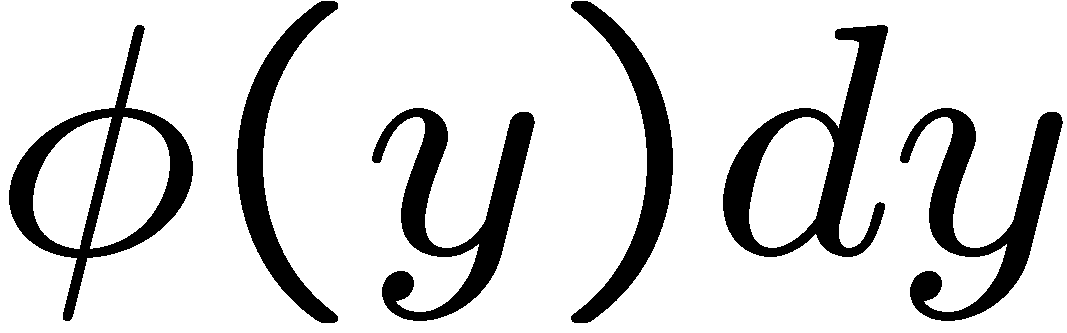 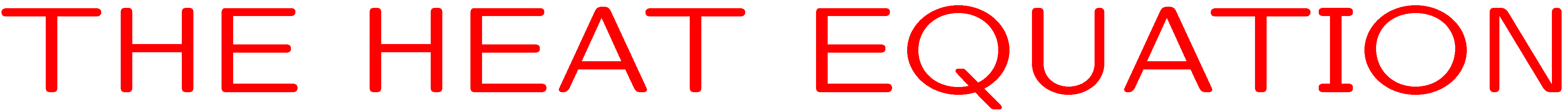 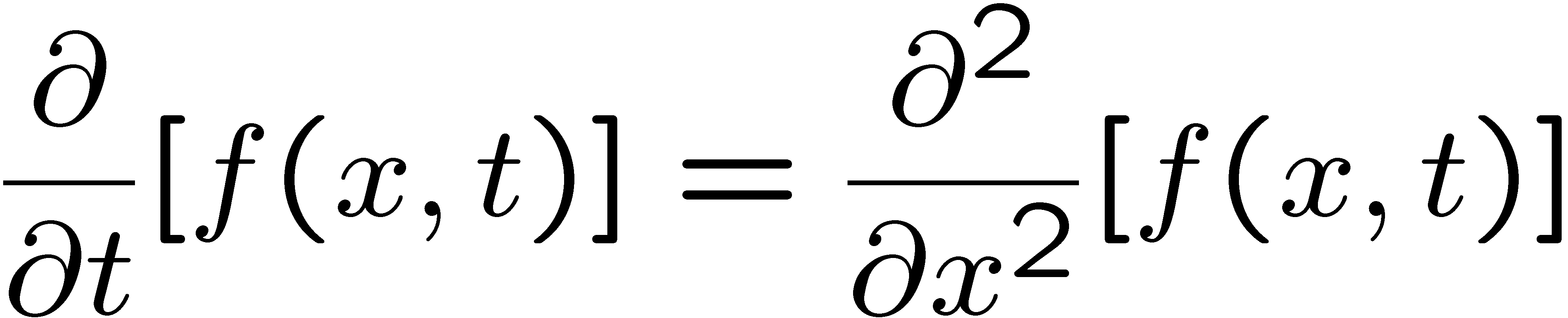 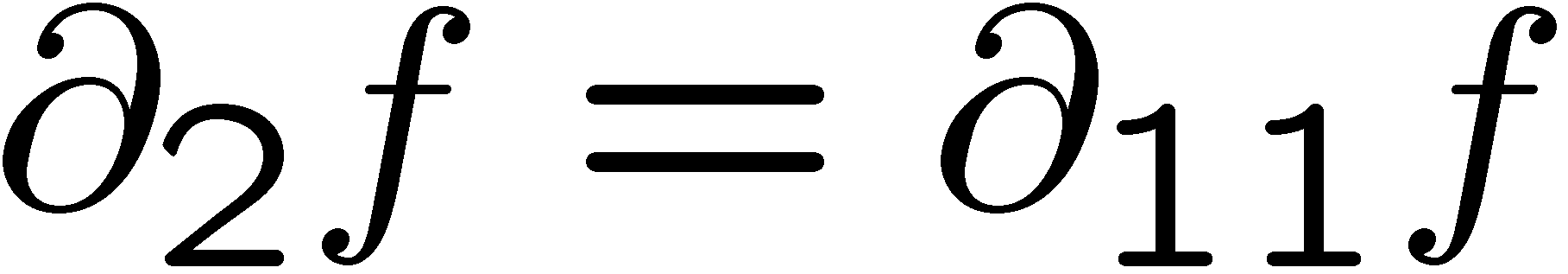 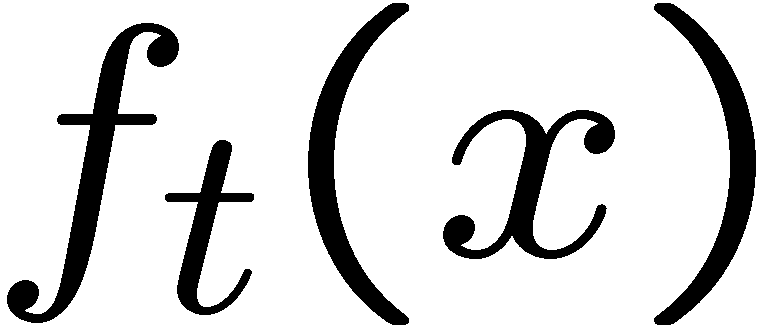 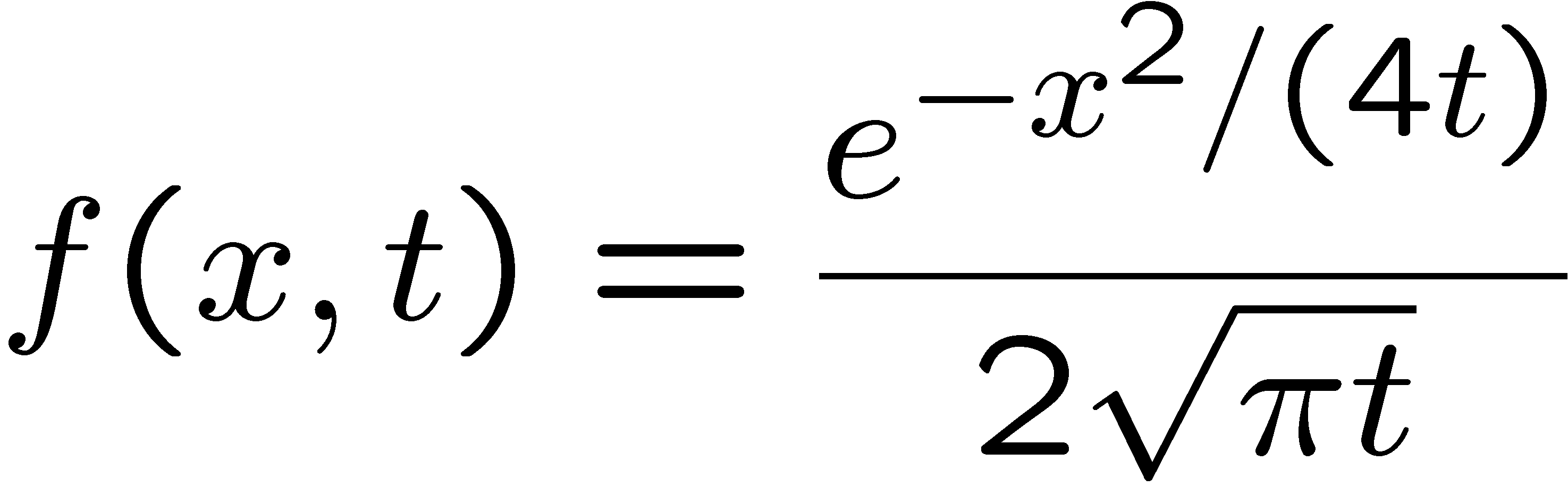 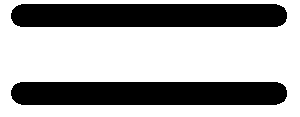 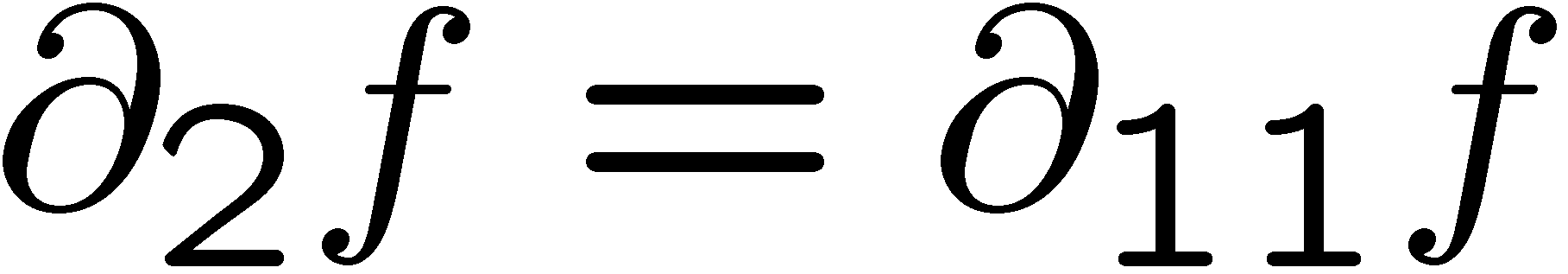 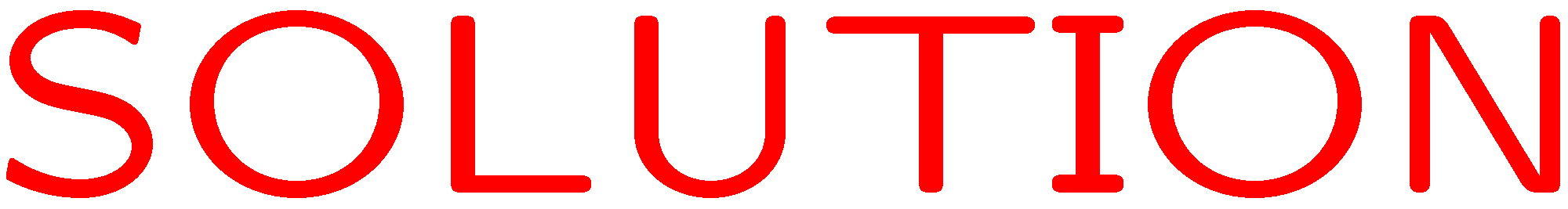 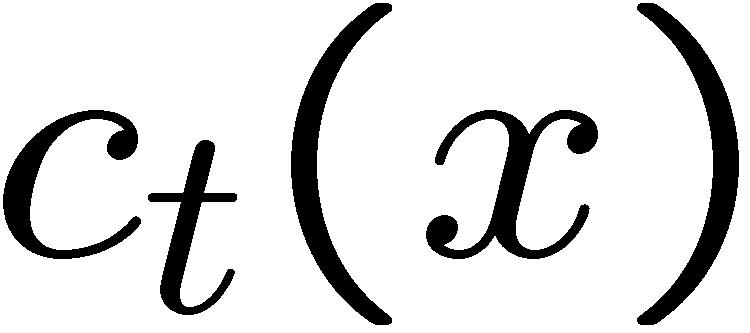 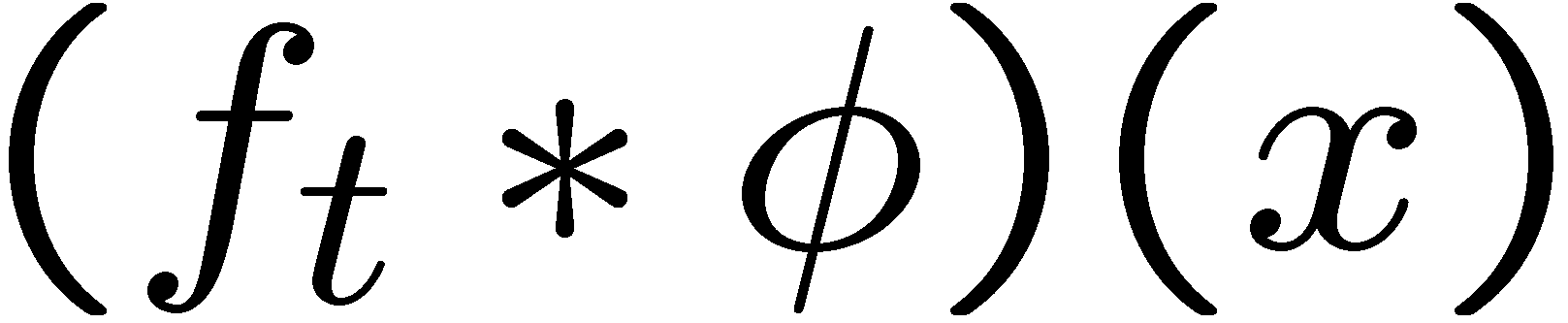 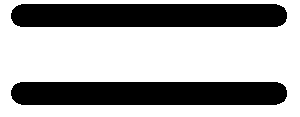 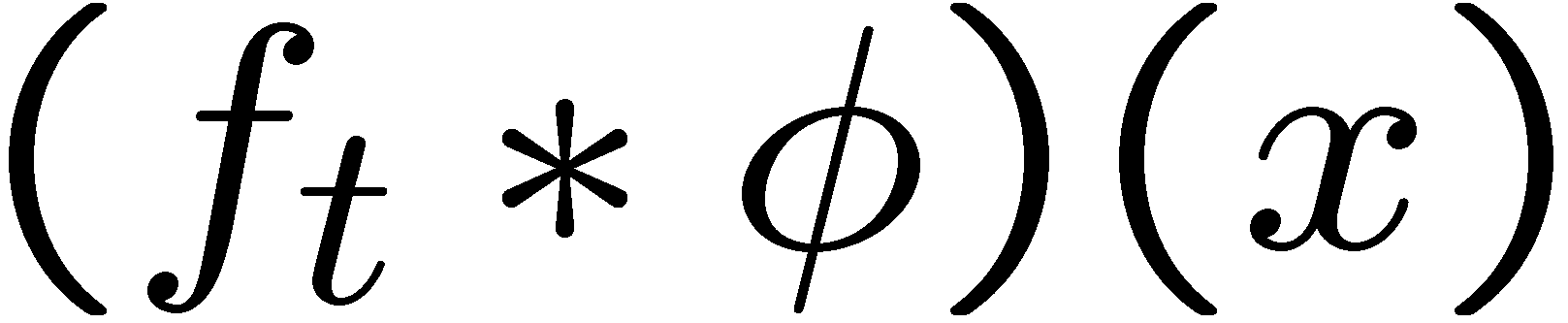 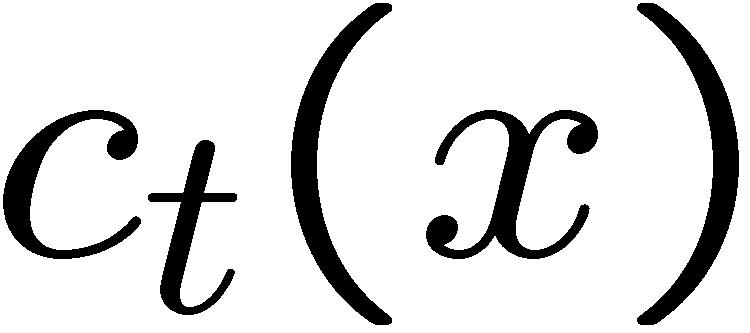 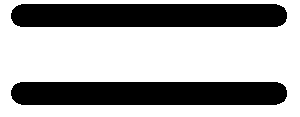 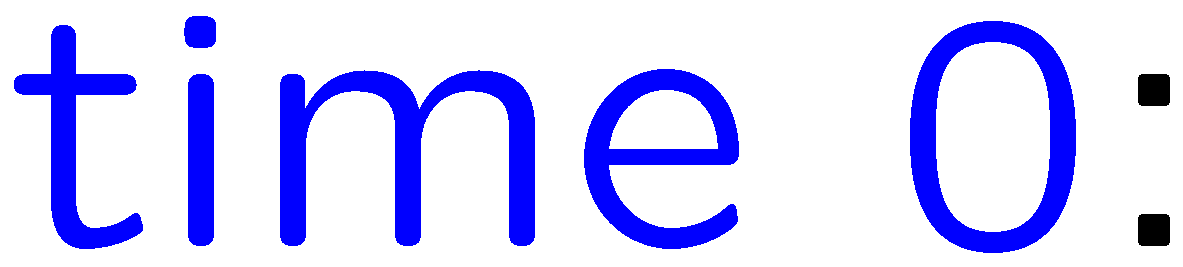 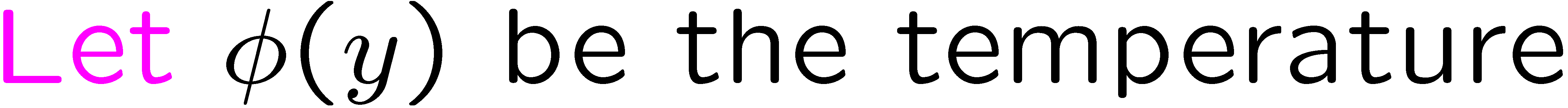 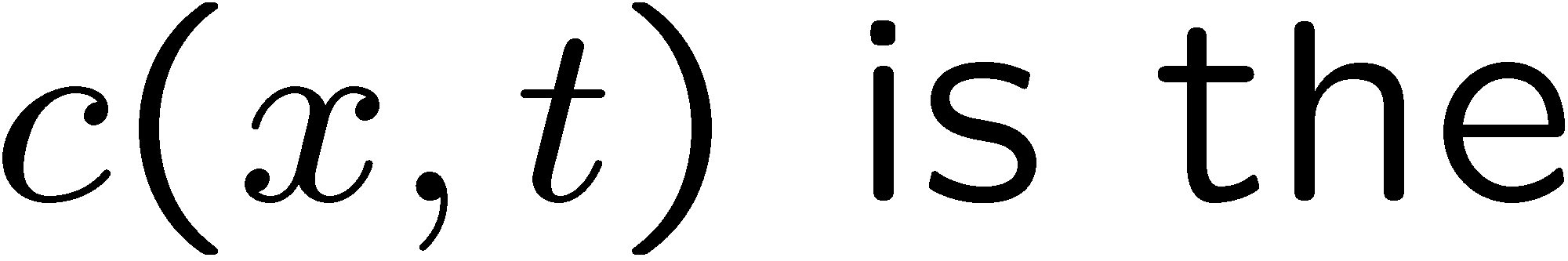 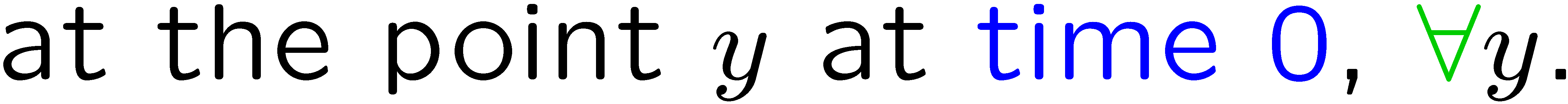 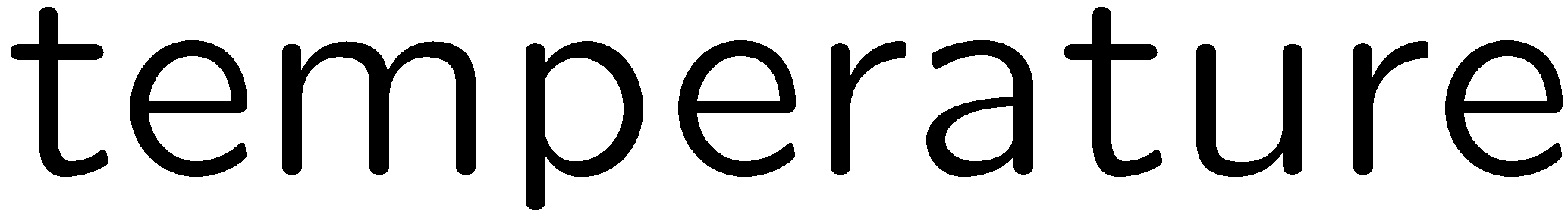 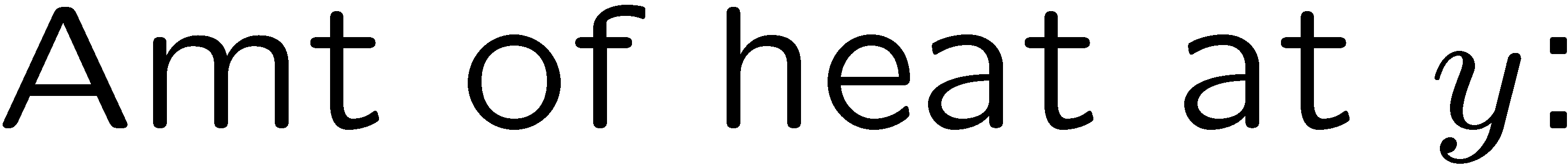 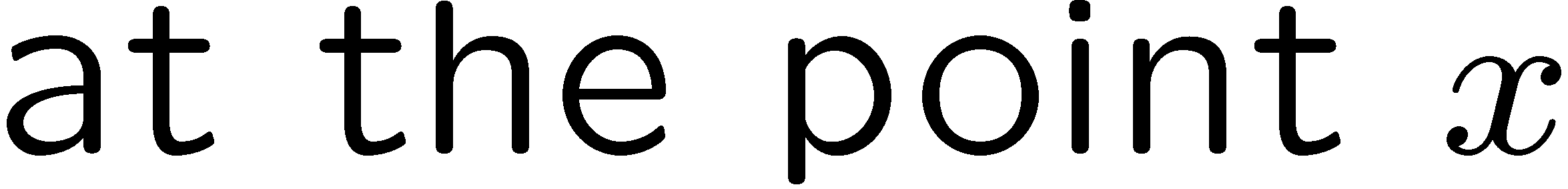 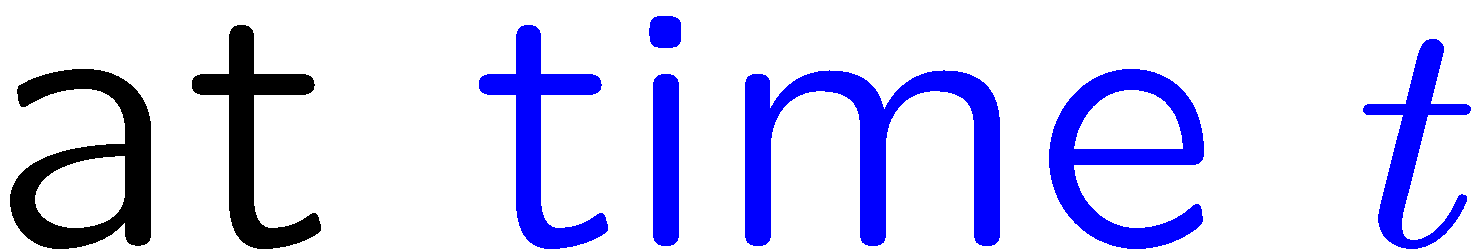 80
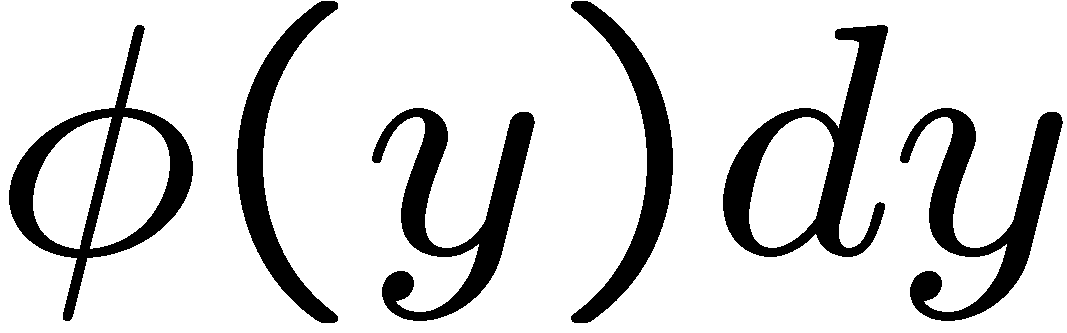 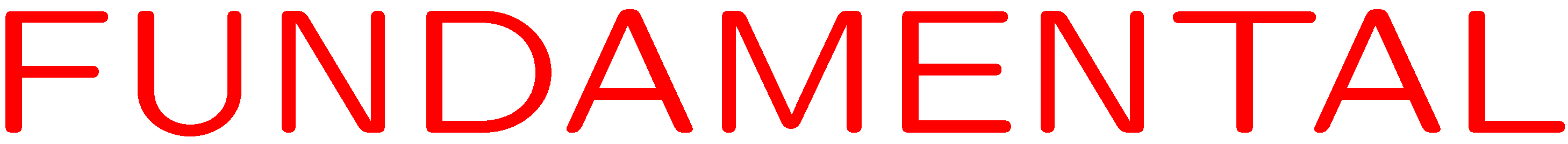 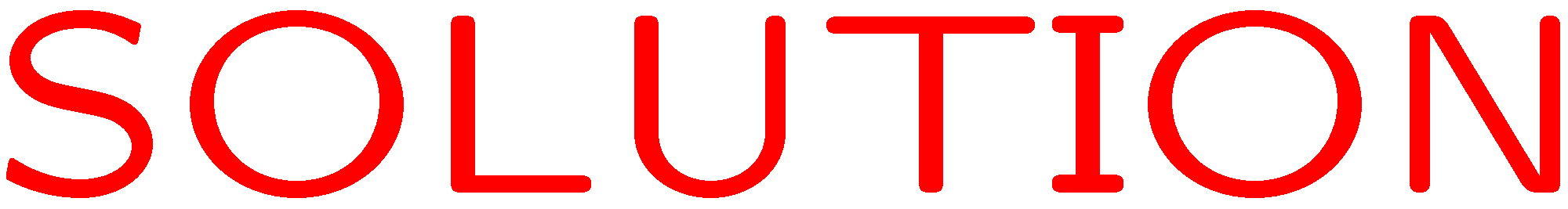 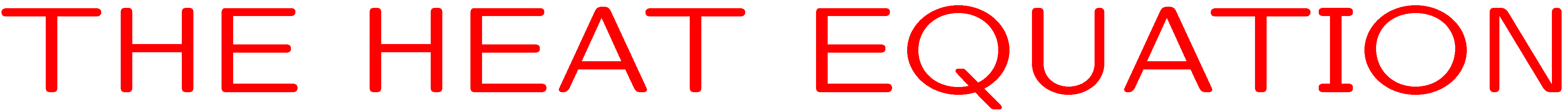 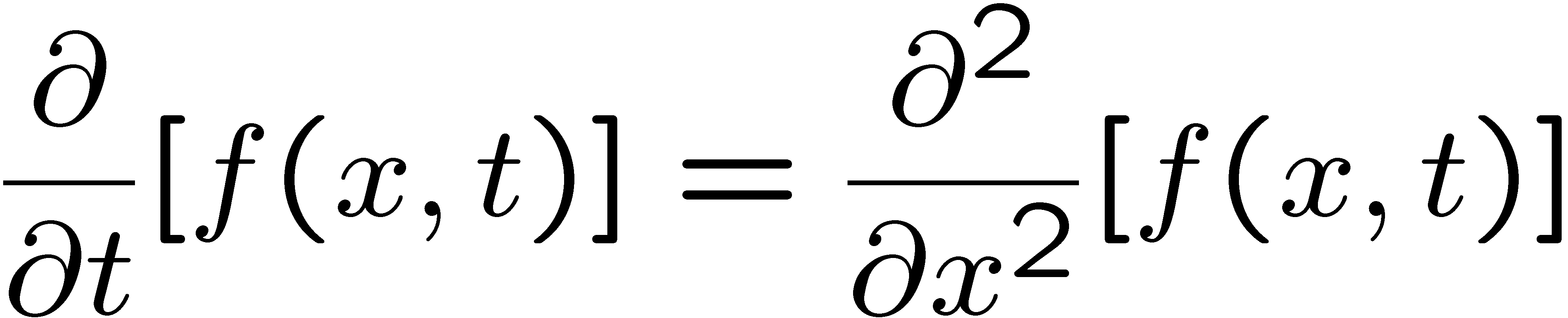 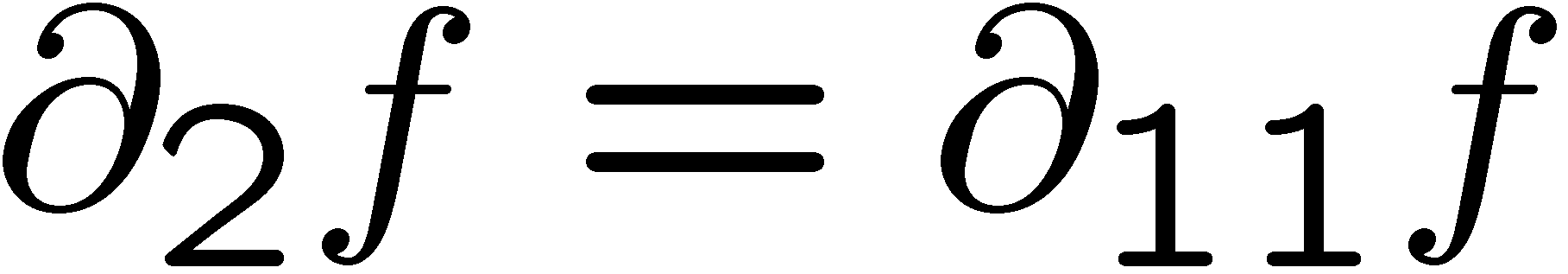 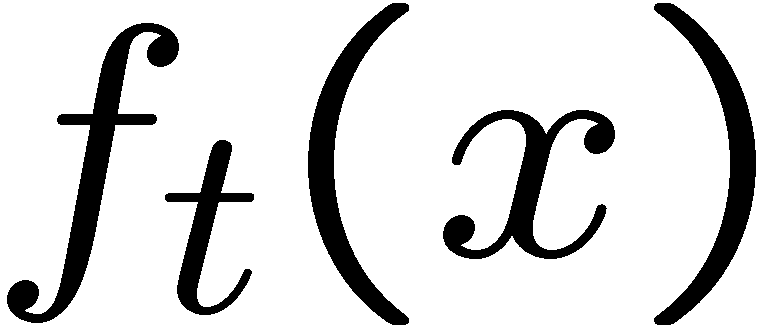 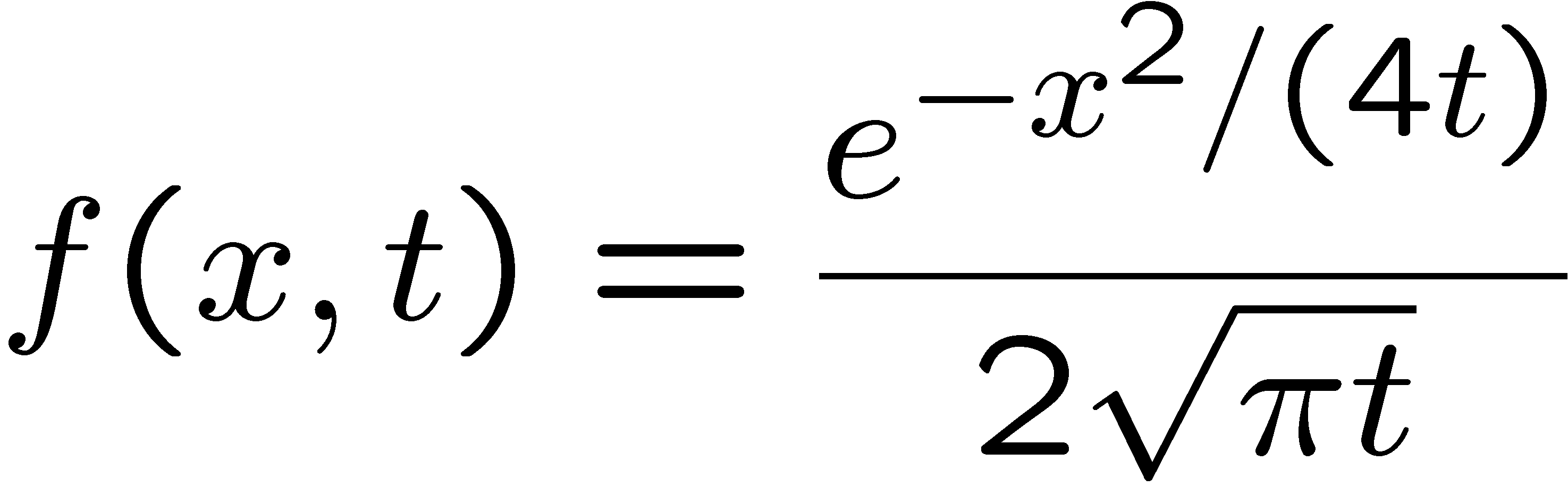 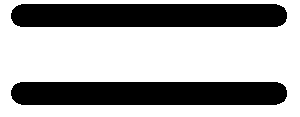 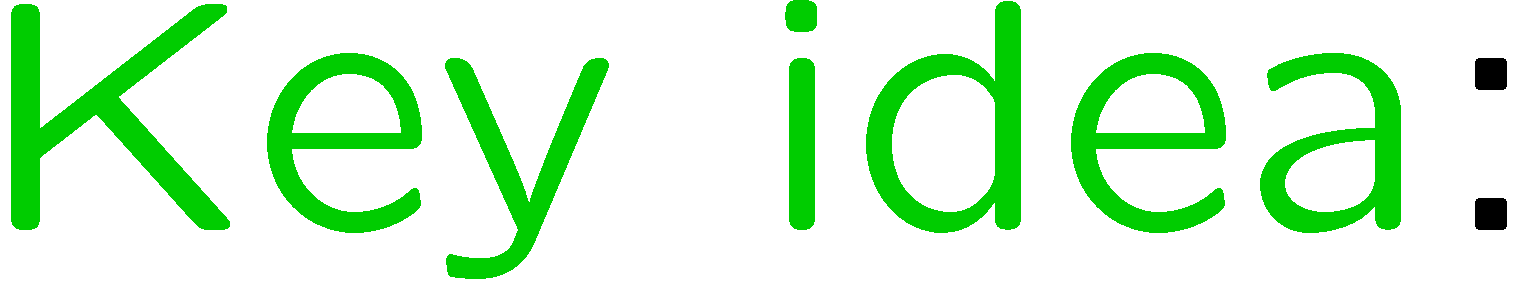 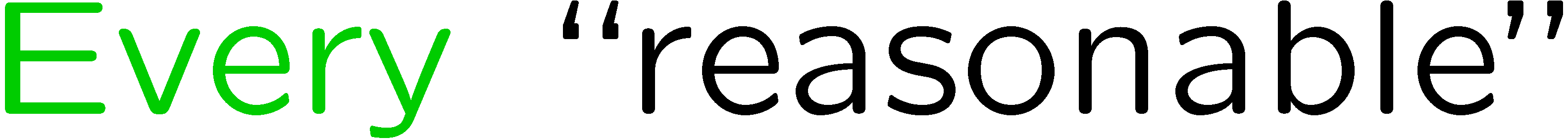 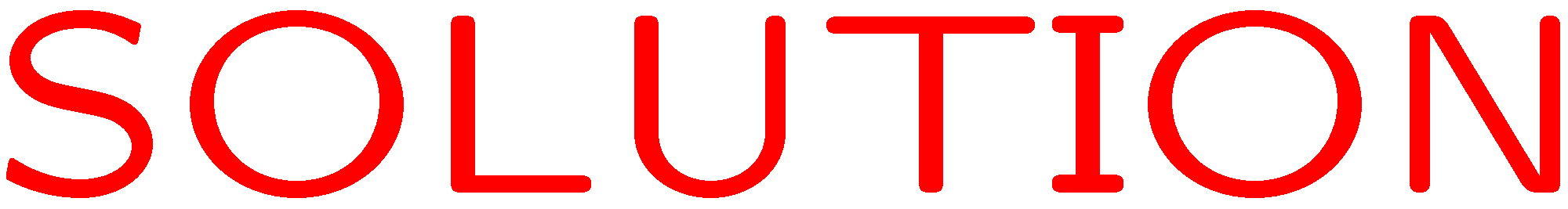 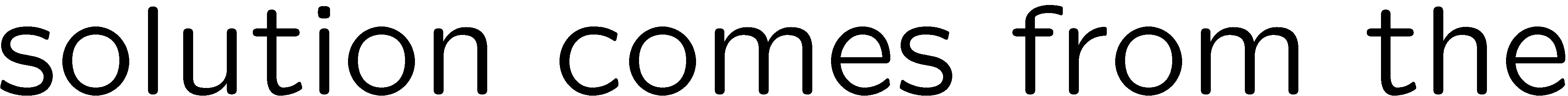 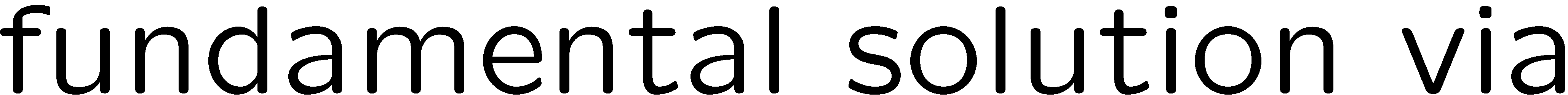 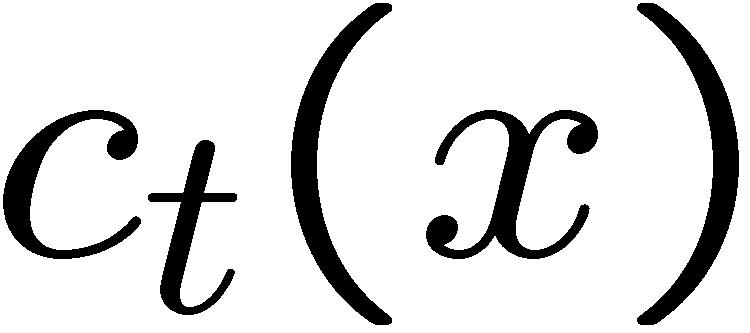 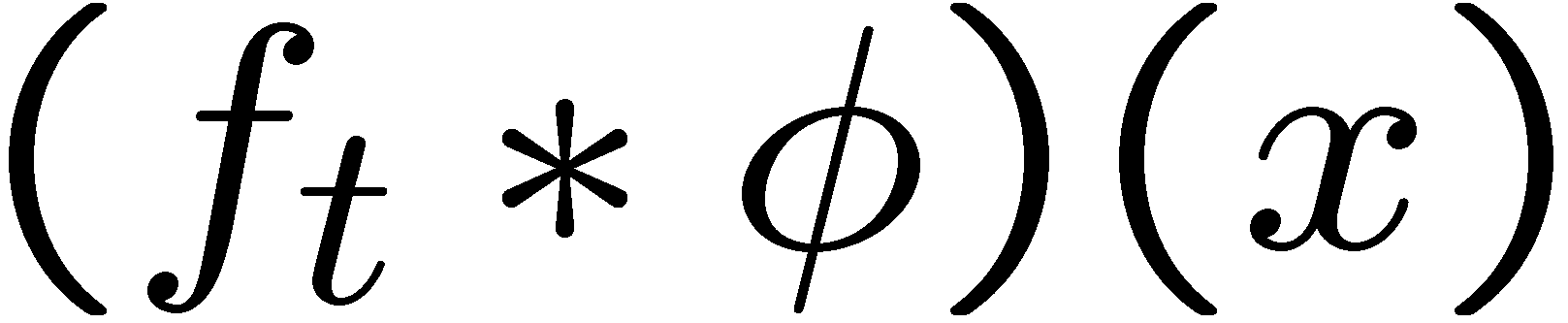 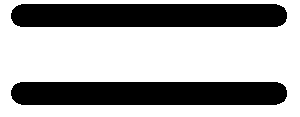 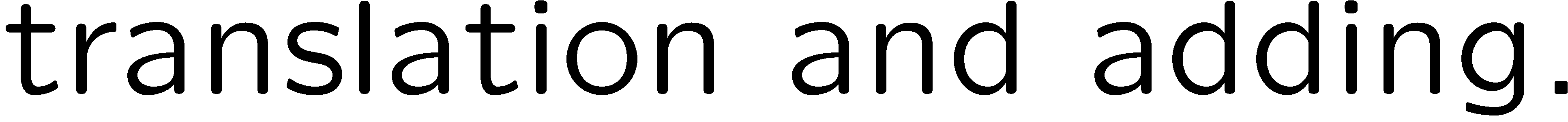 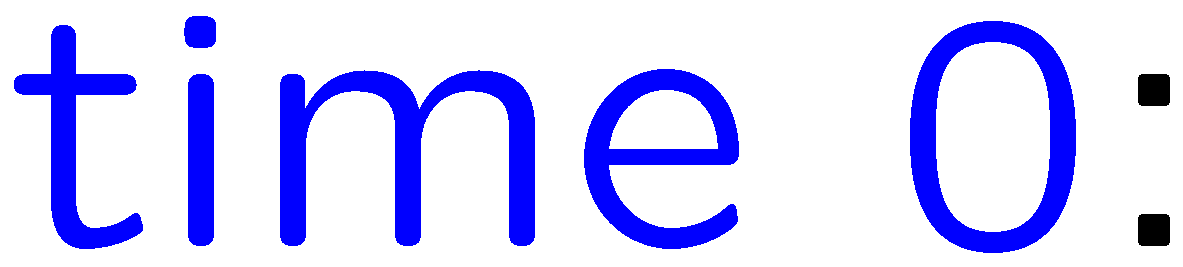 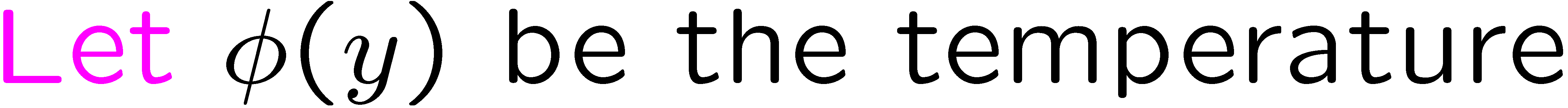 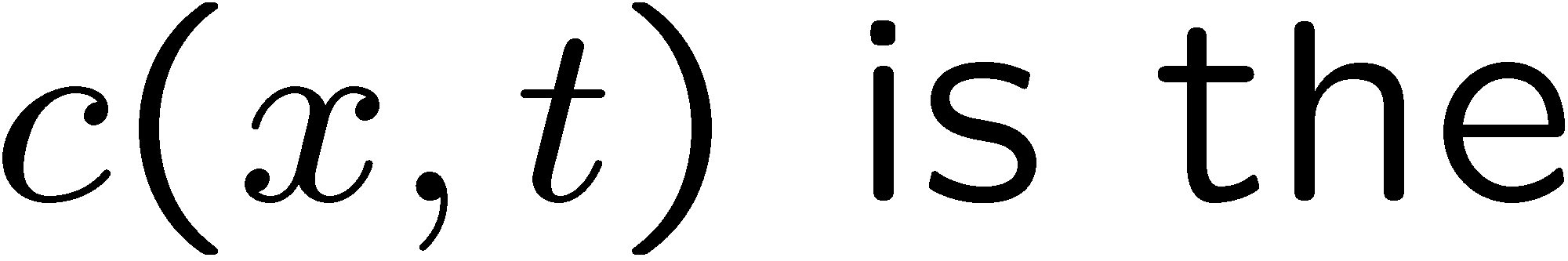 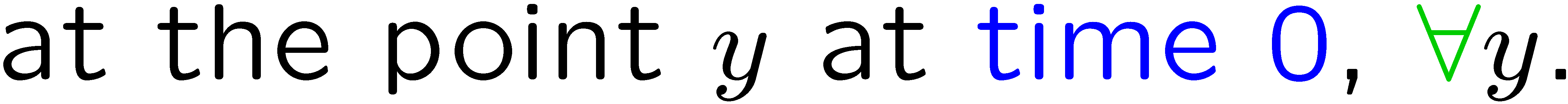 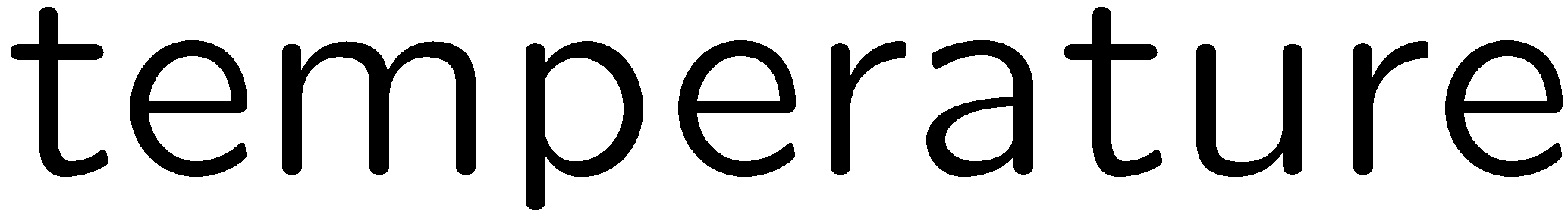 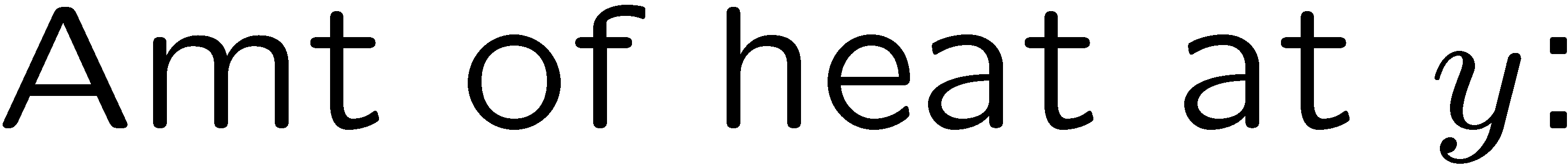 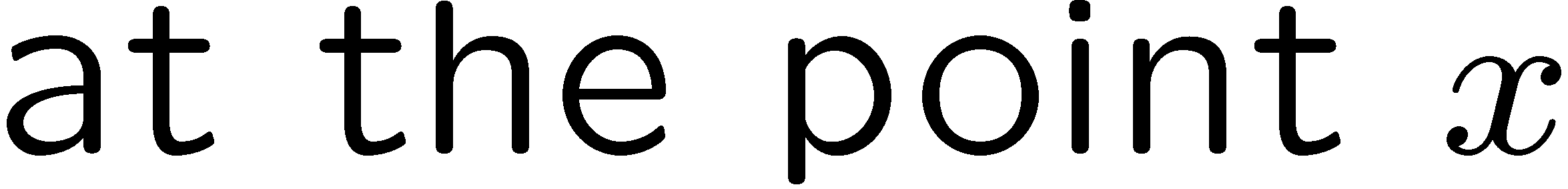 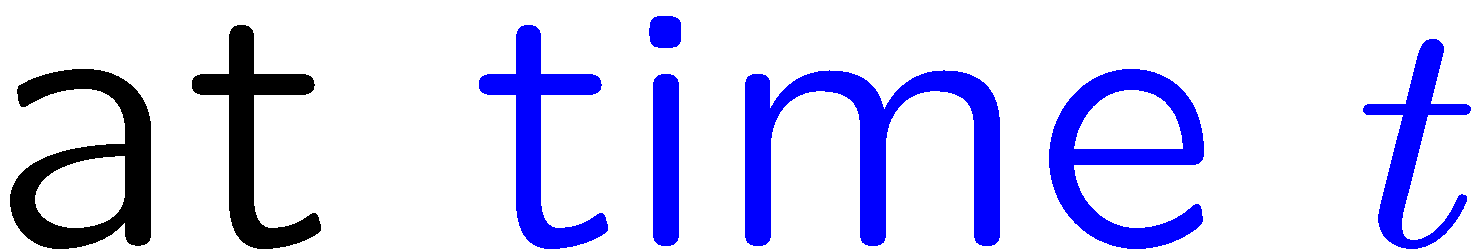 81
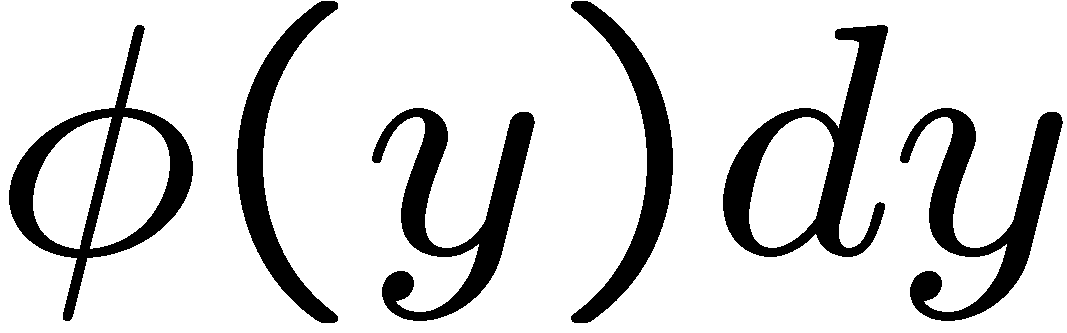 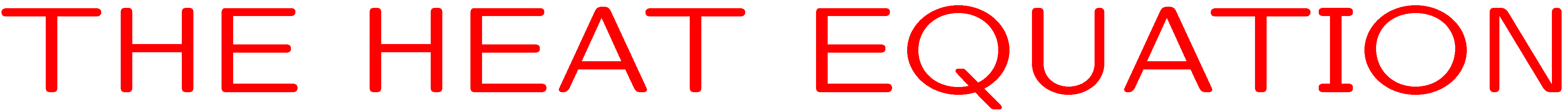 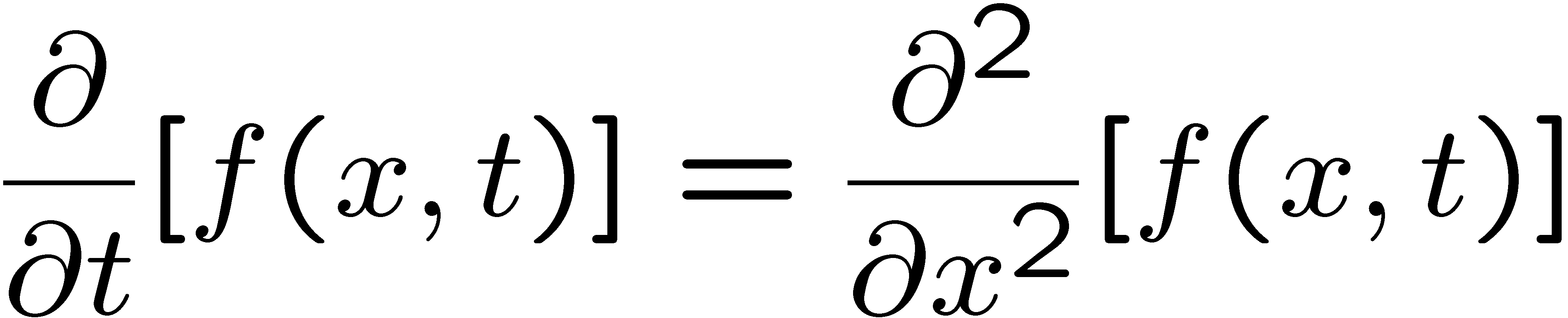 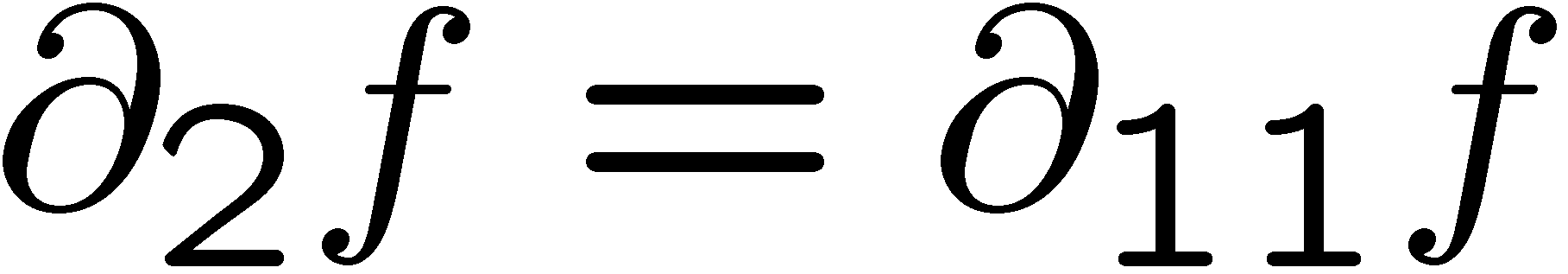 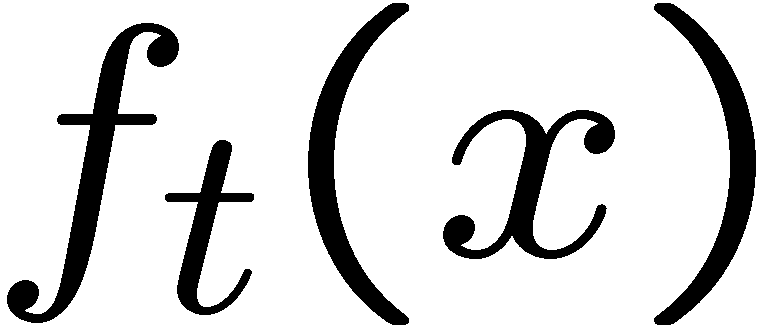 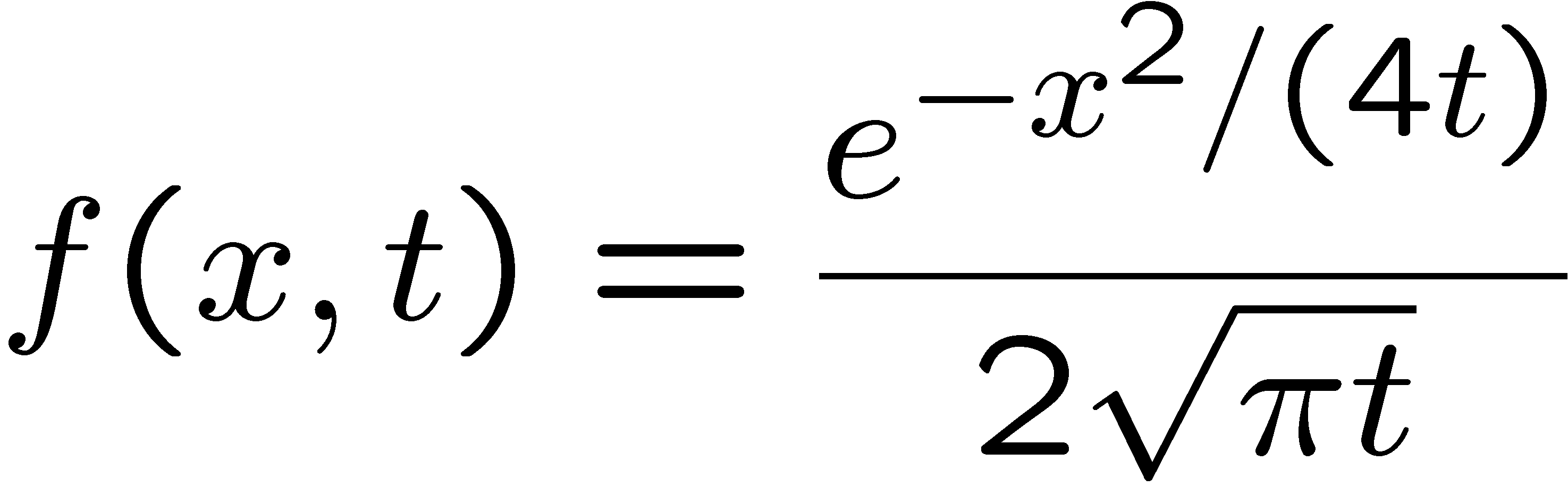 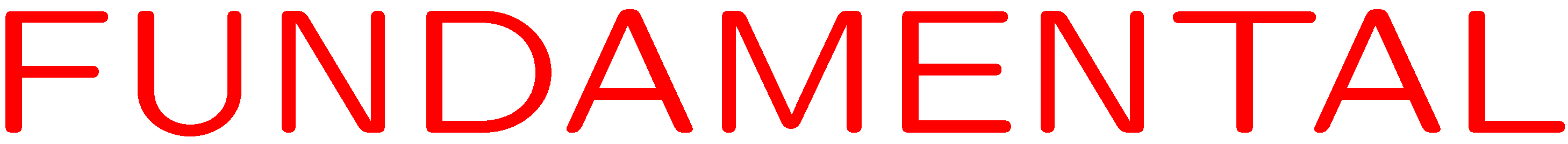 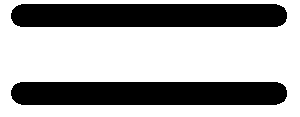 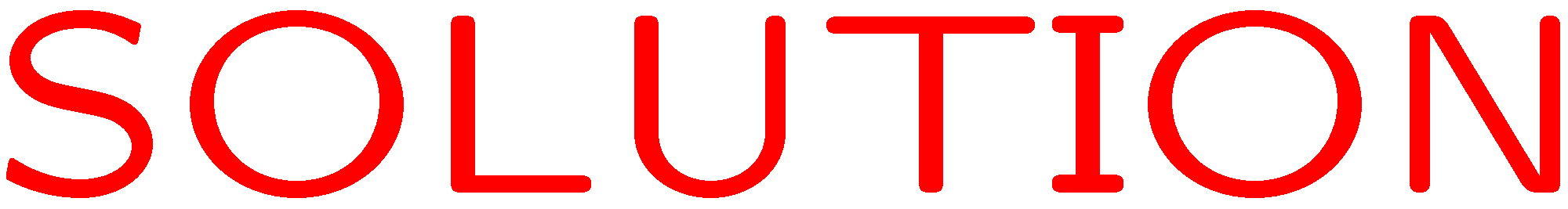 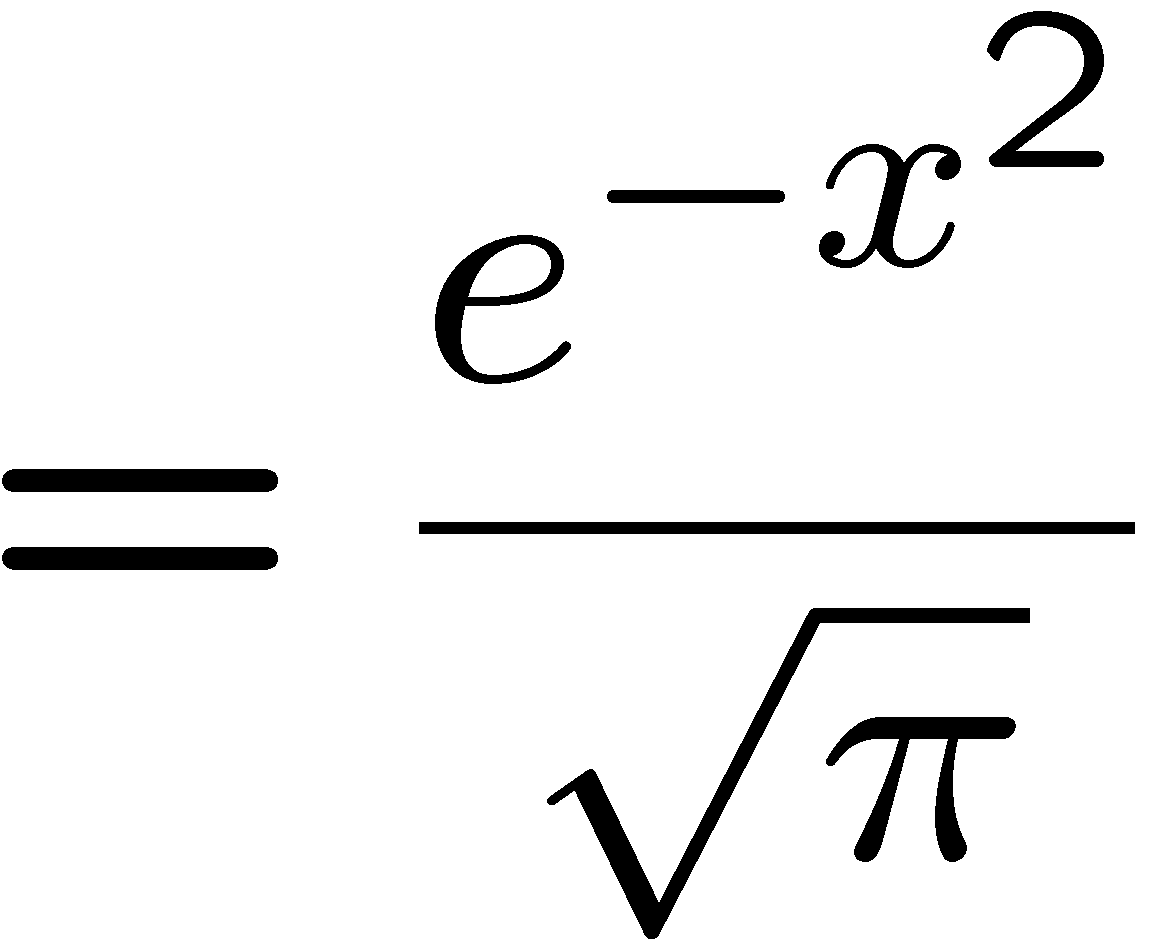 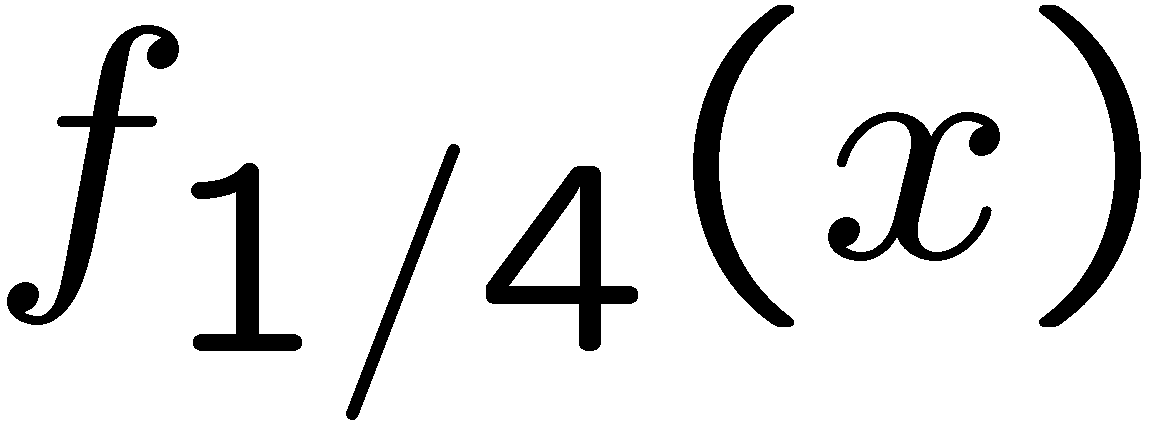 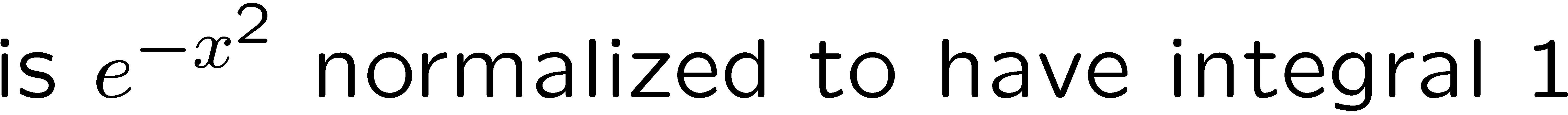 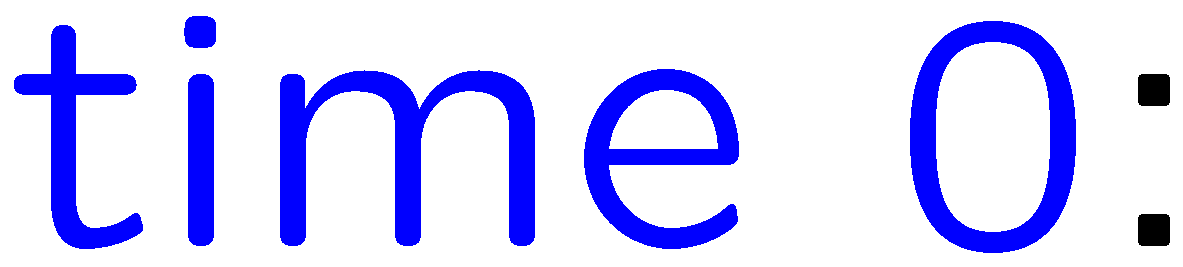 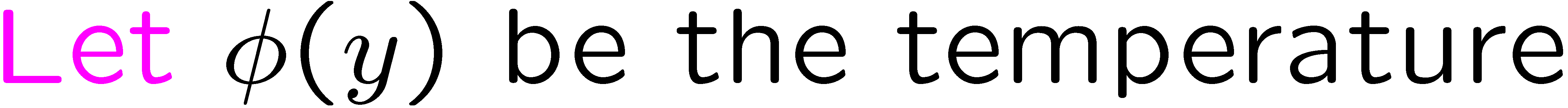 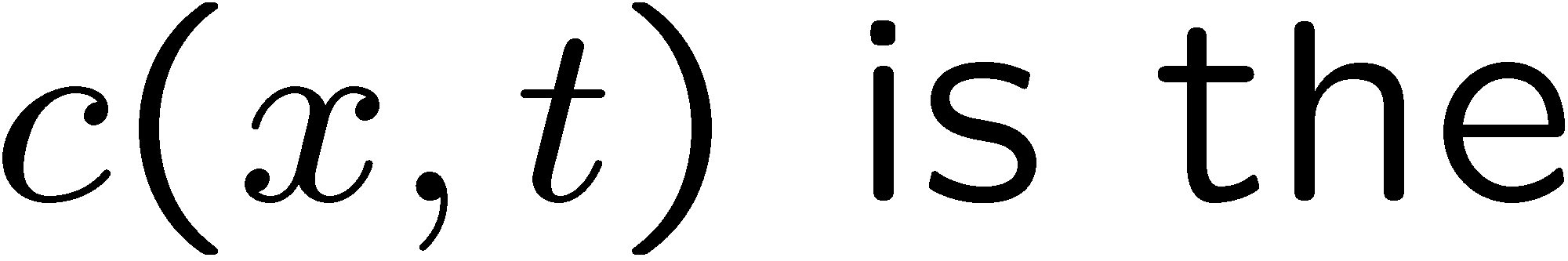 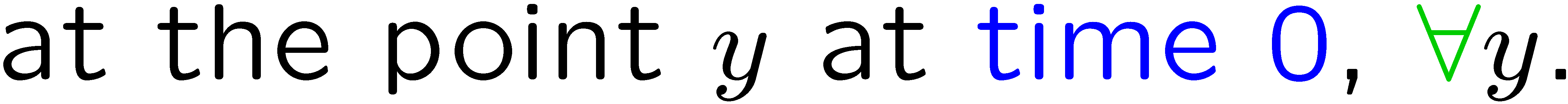 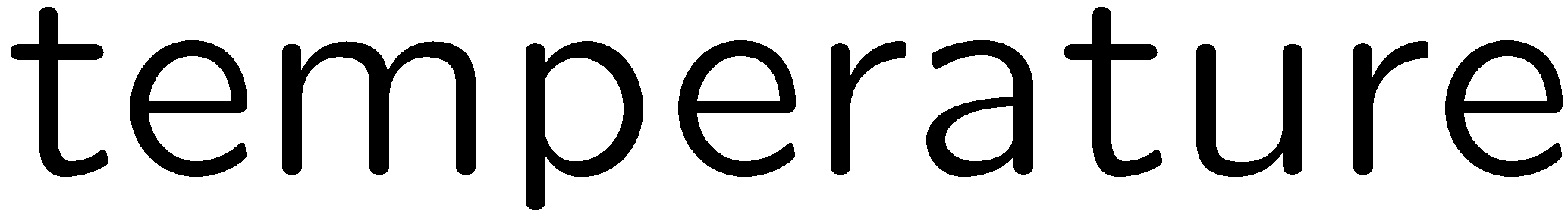 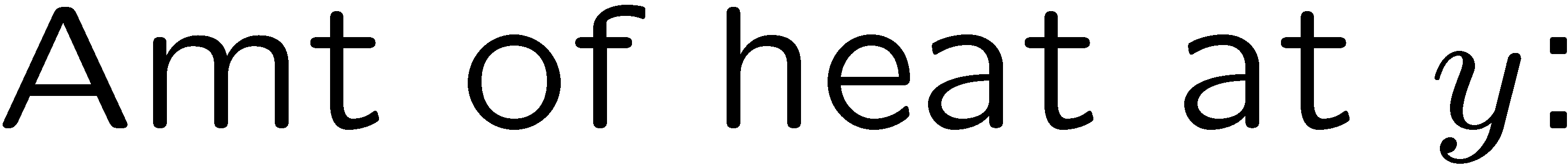 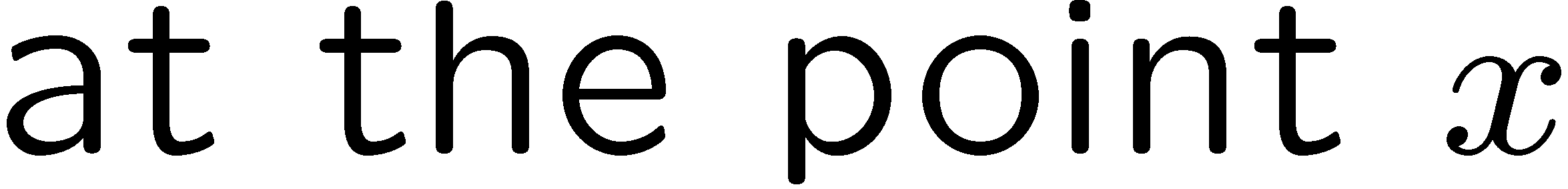 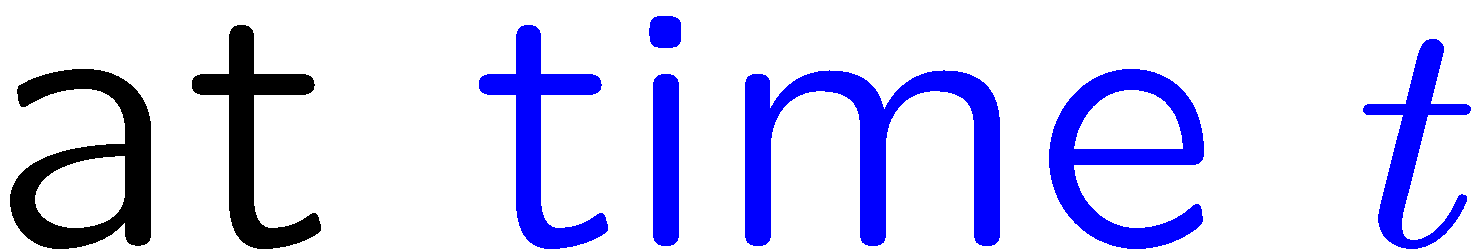 82
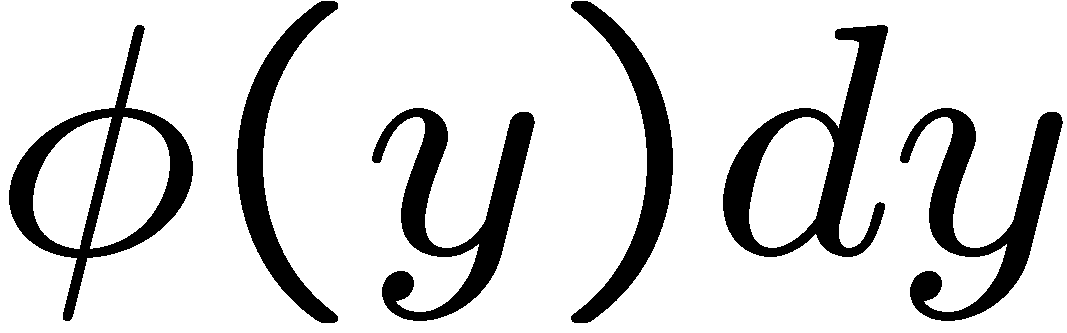 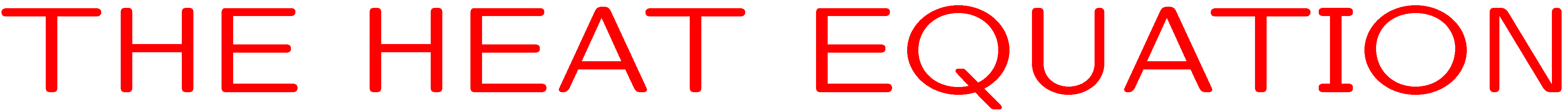 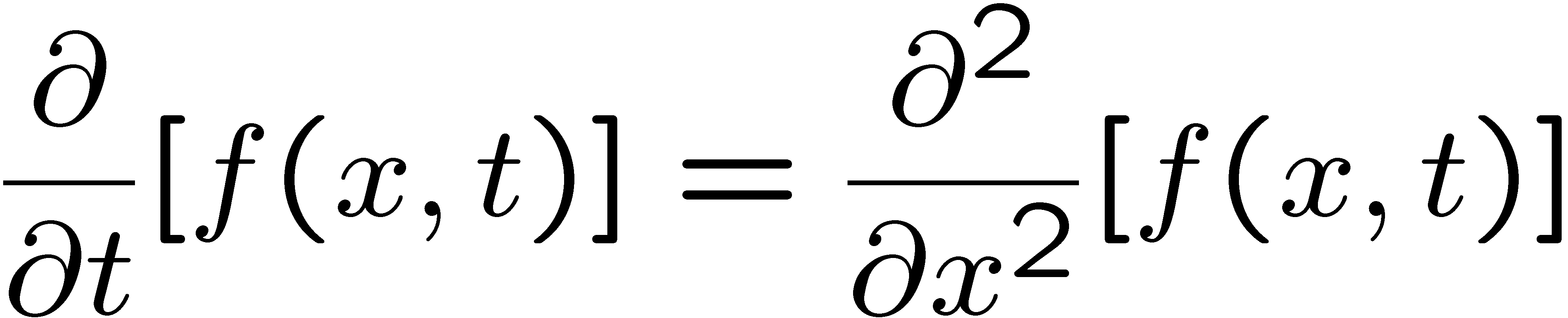 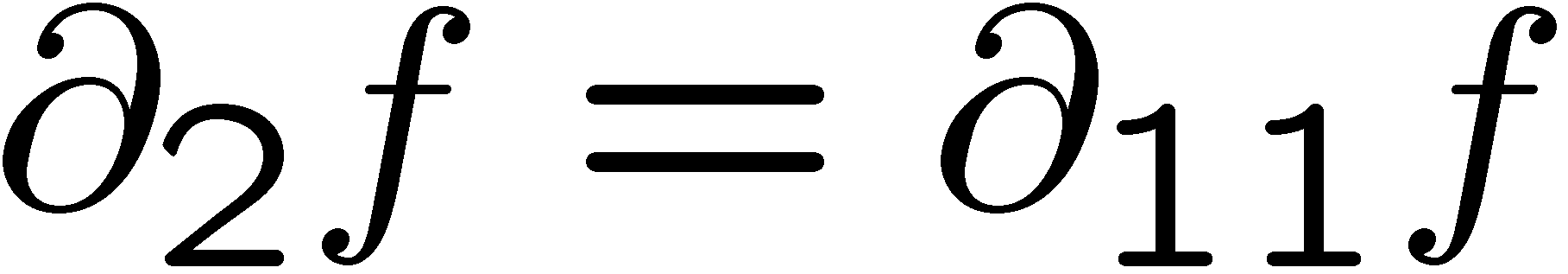 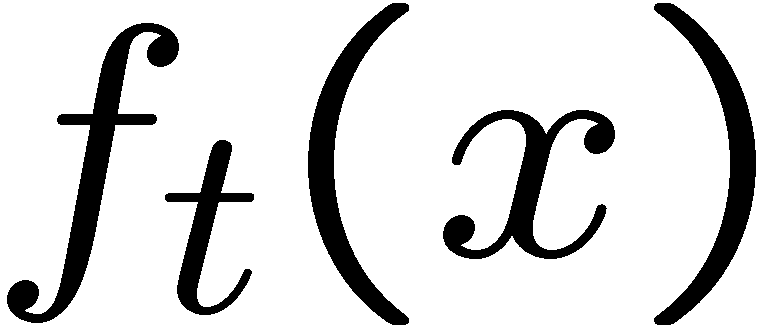 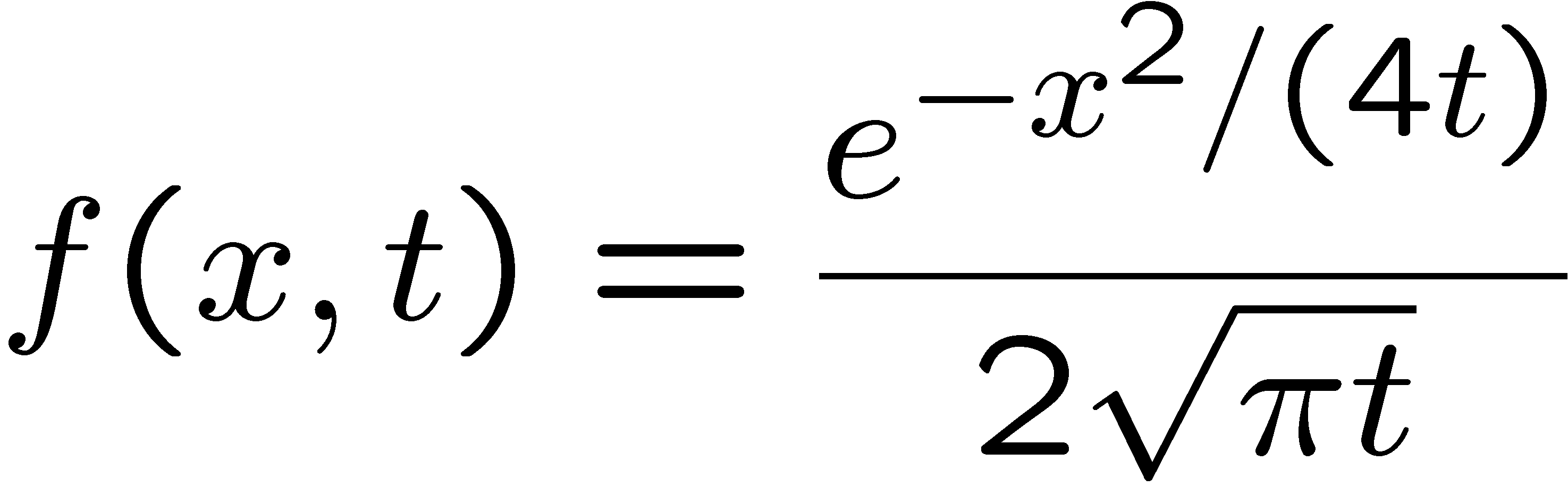 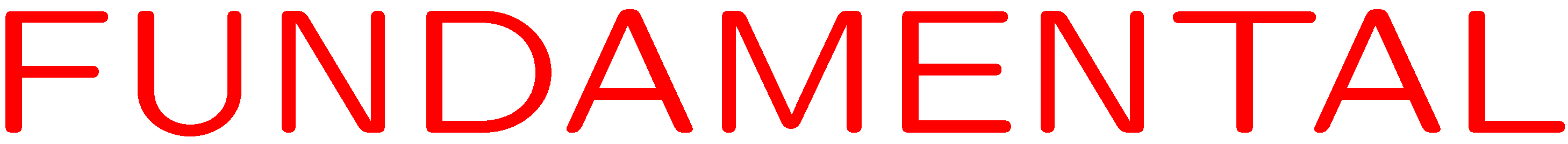 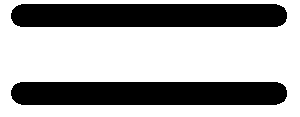 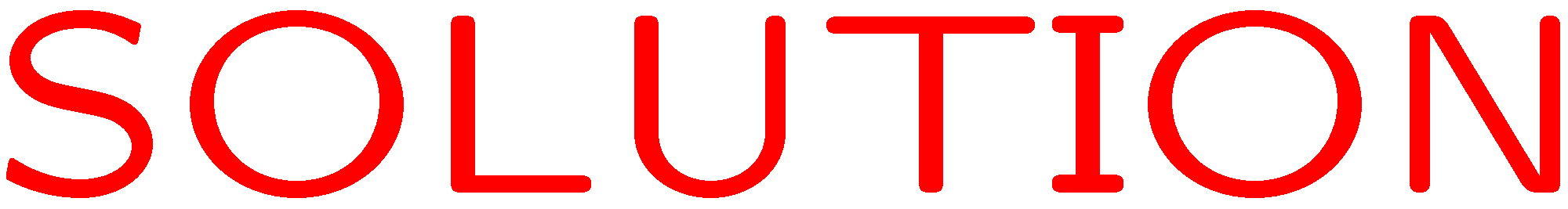 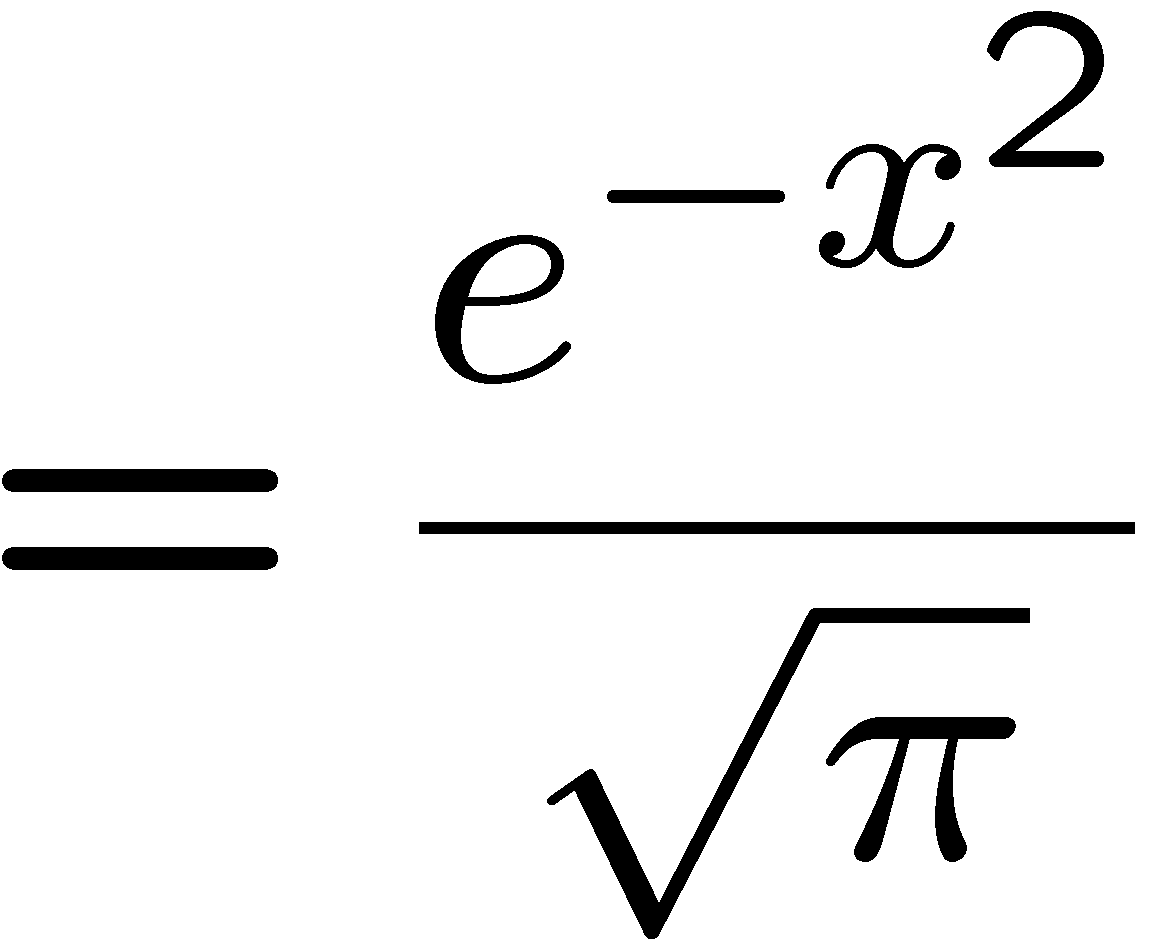 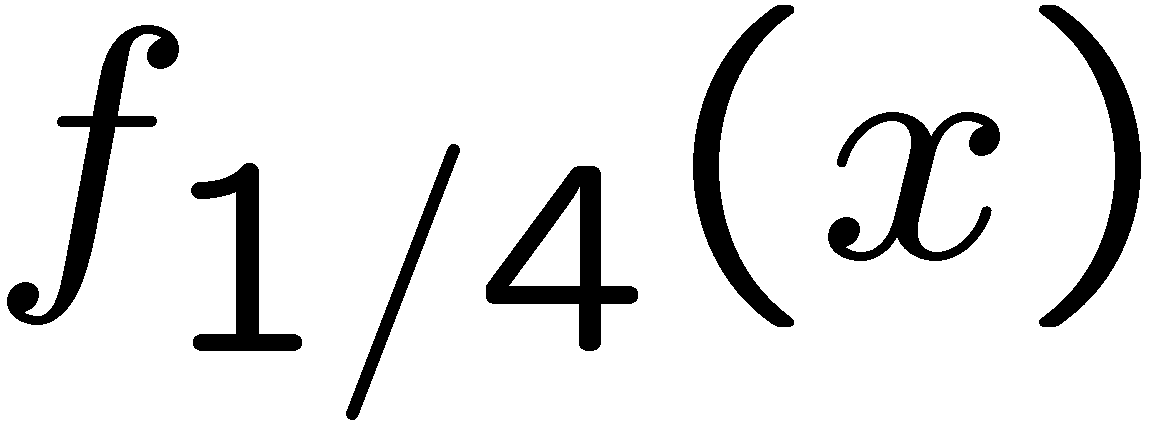 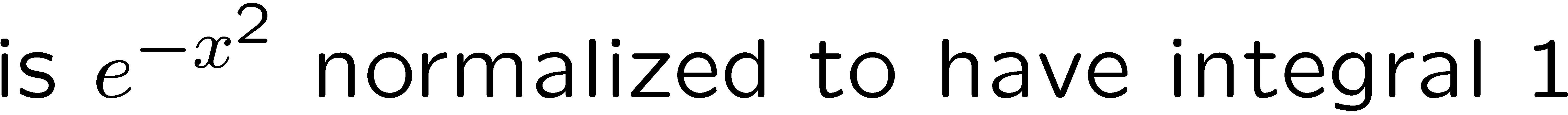 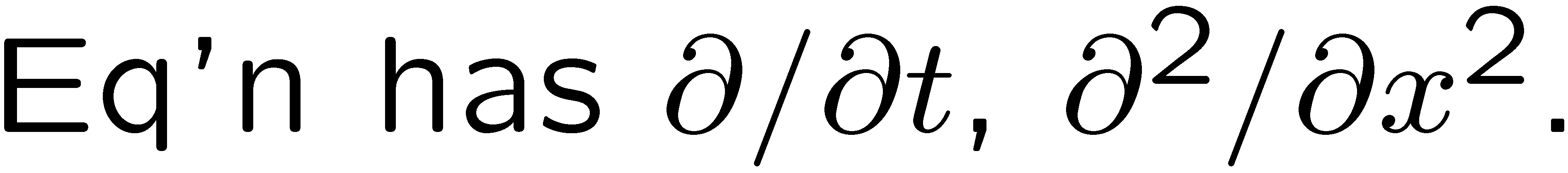 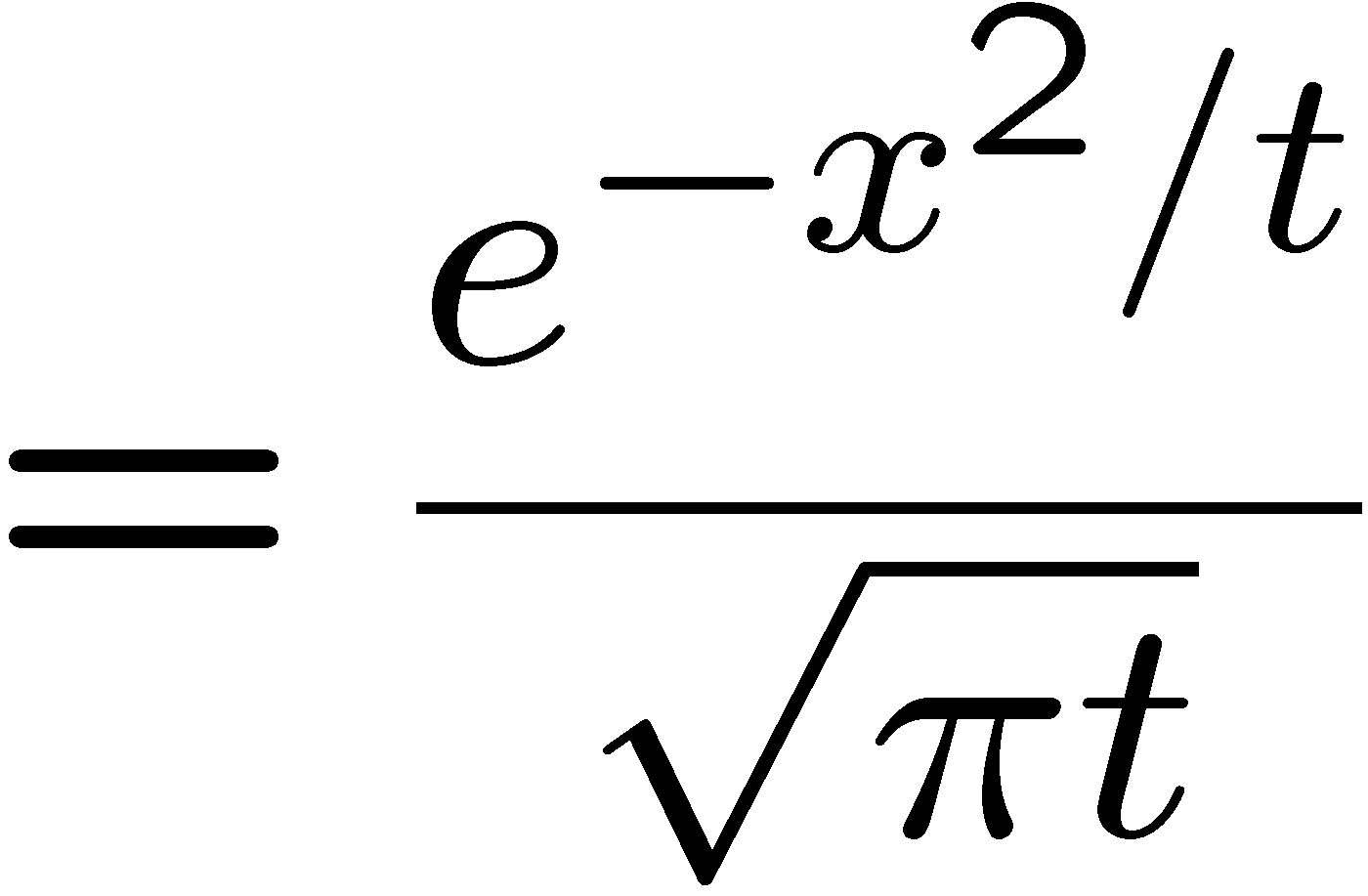 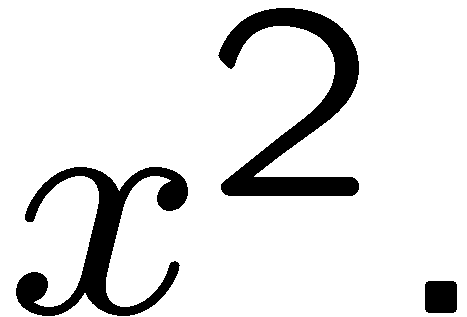 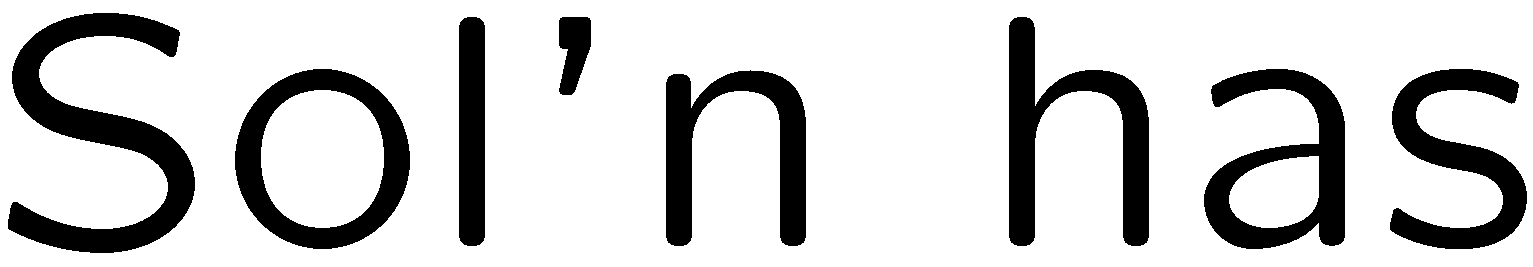 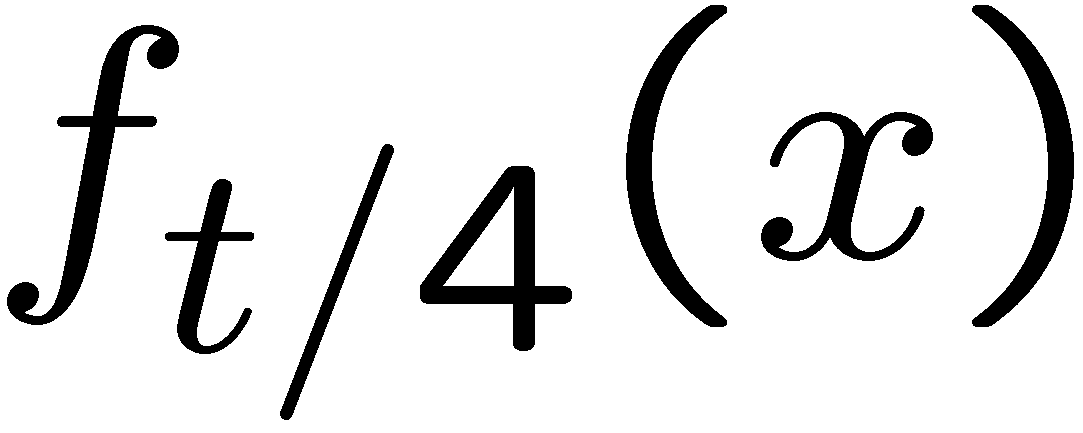 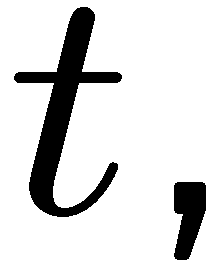 83
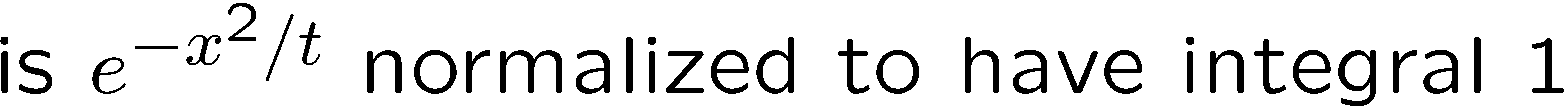 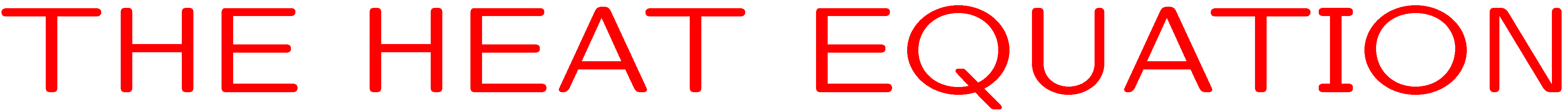 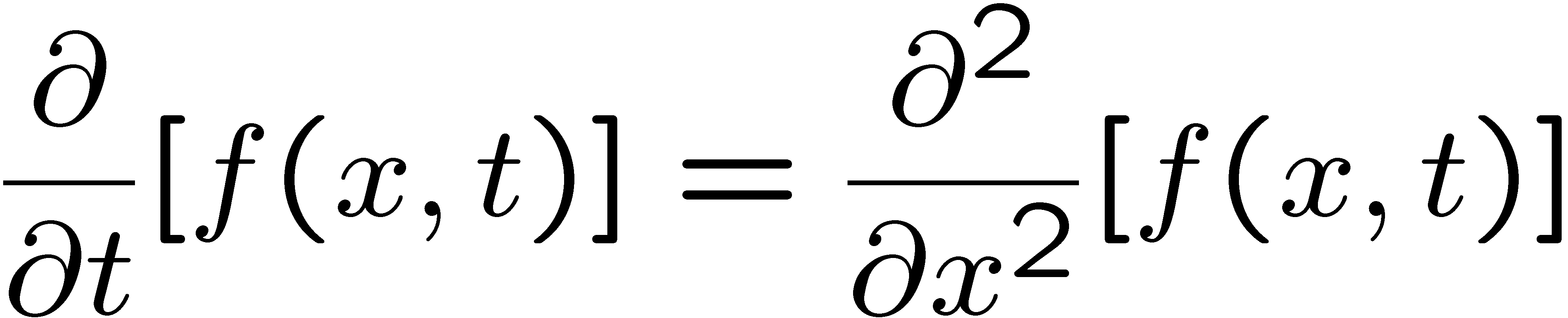 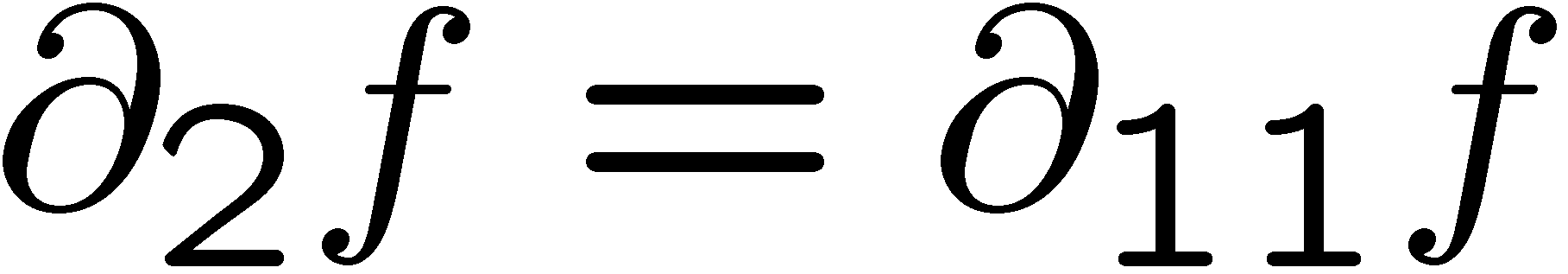 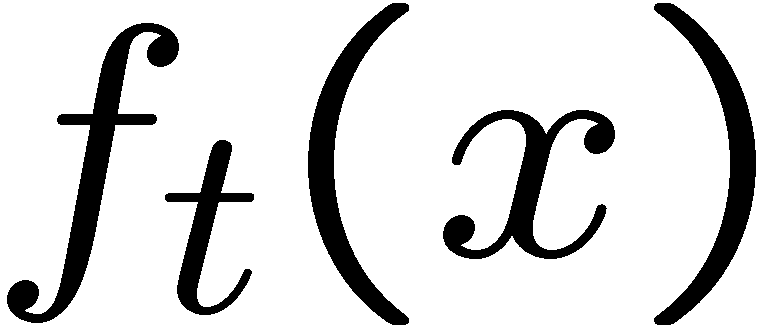 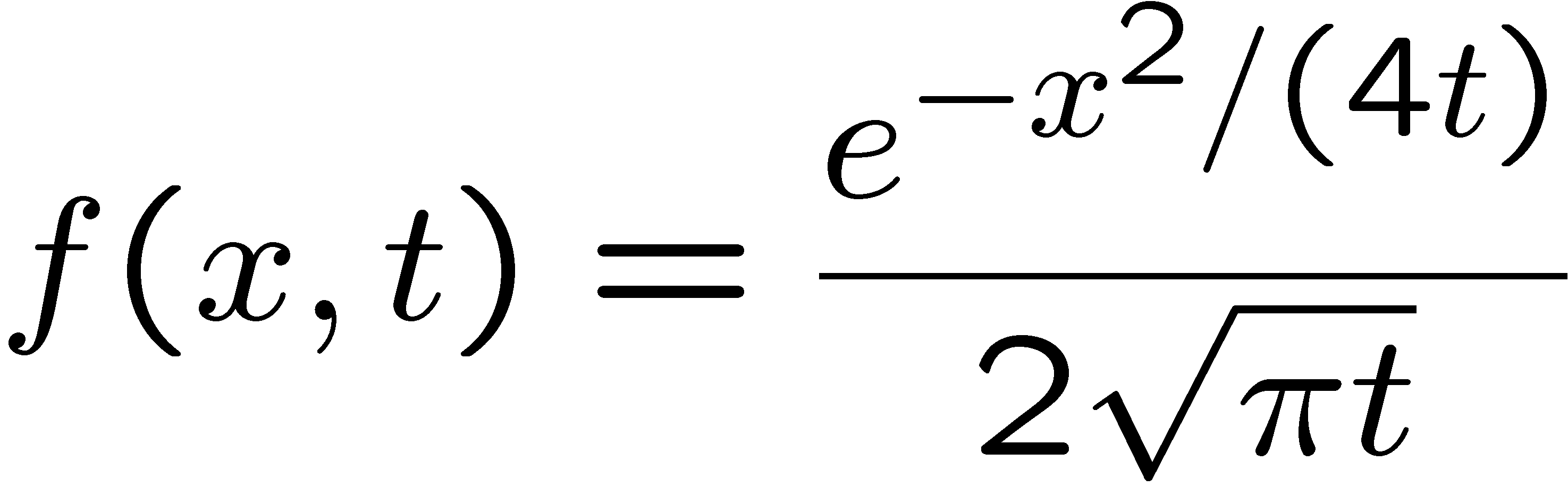 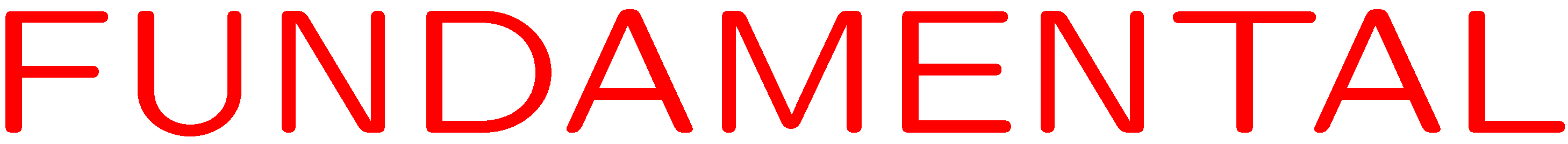 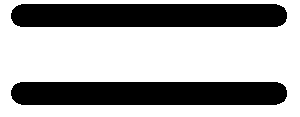 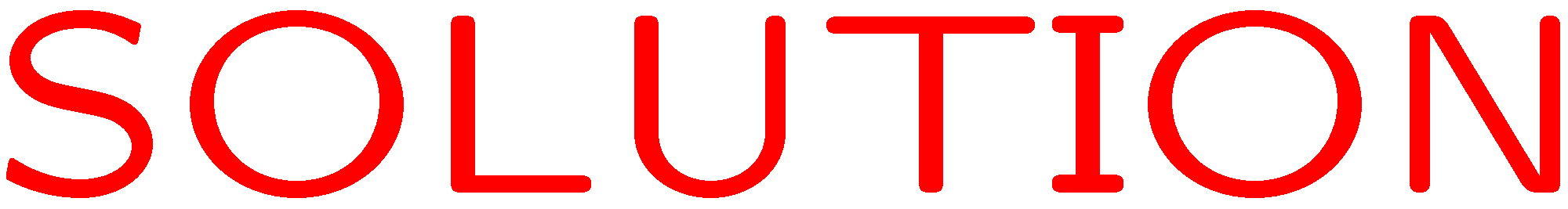 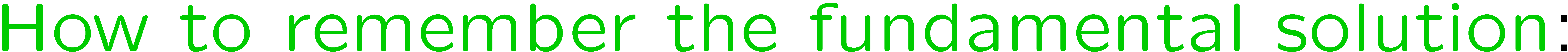 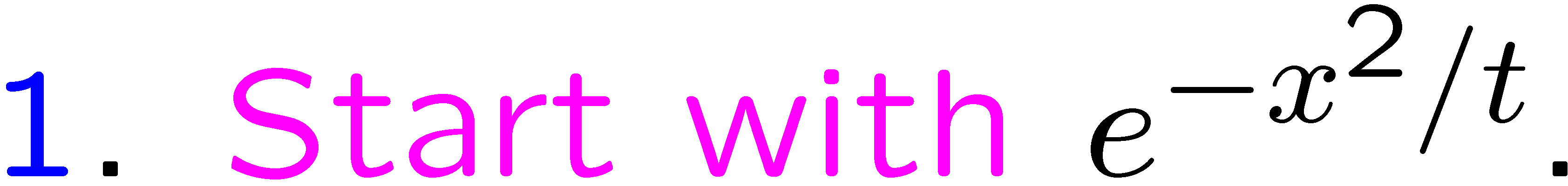 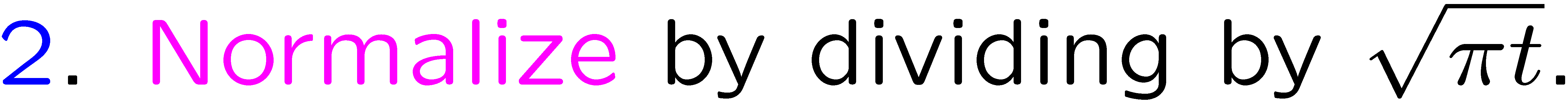 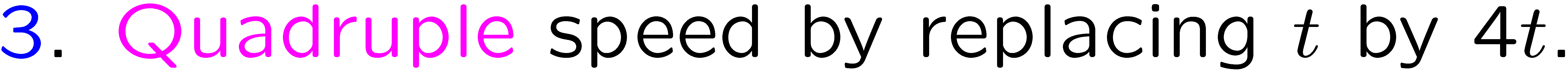 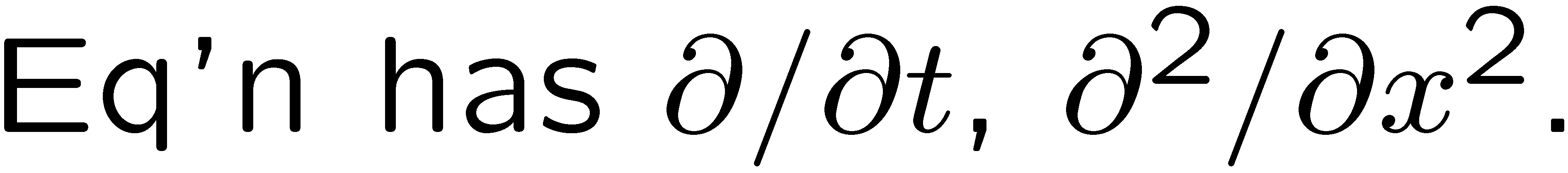 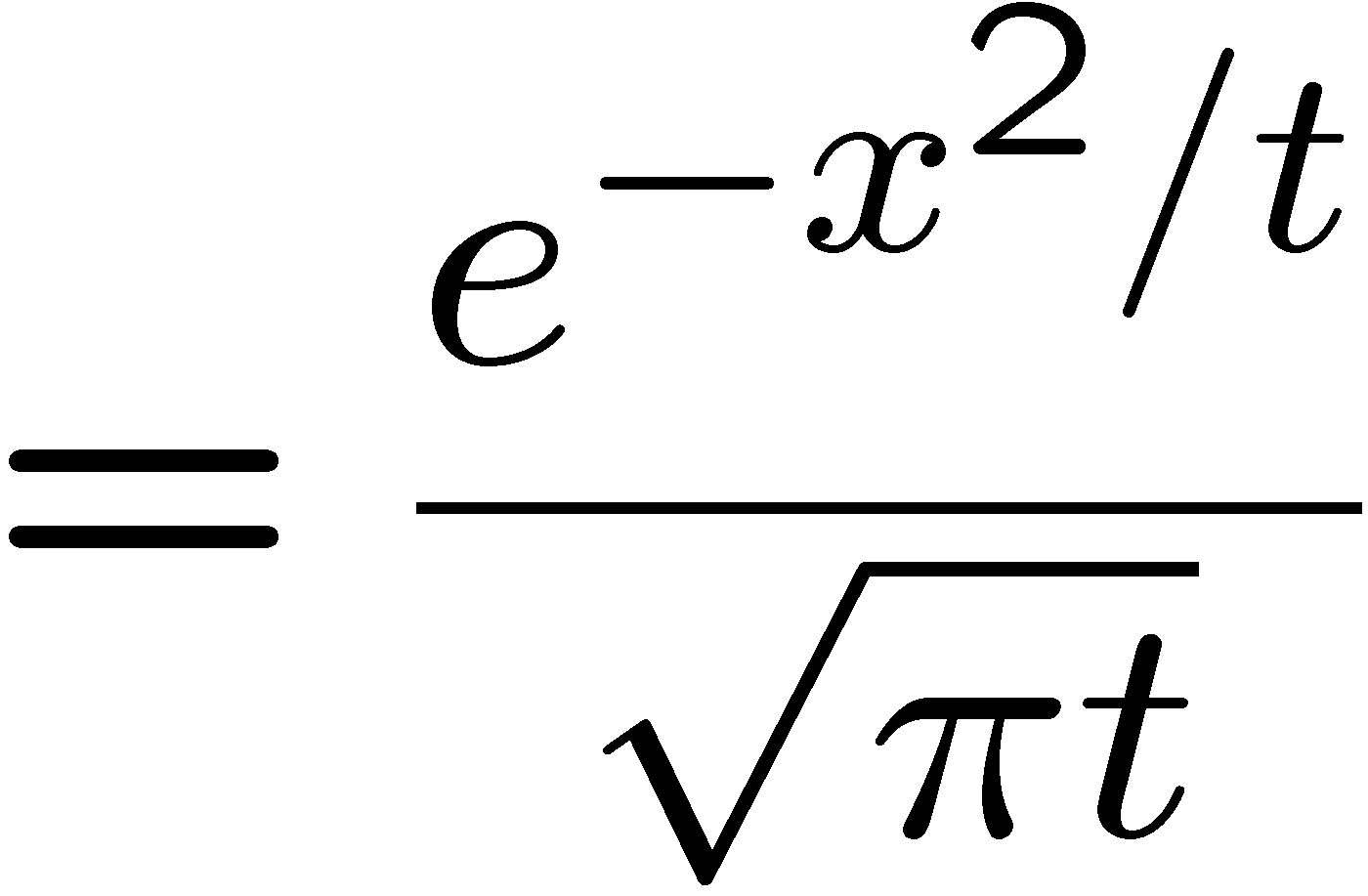 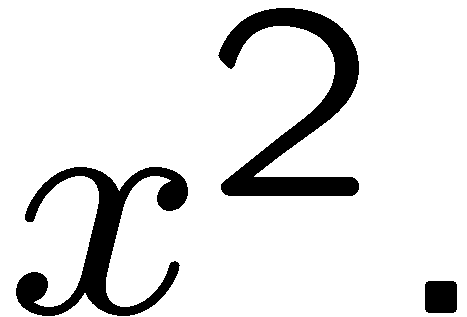 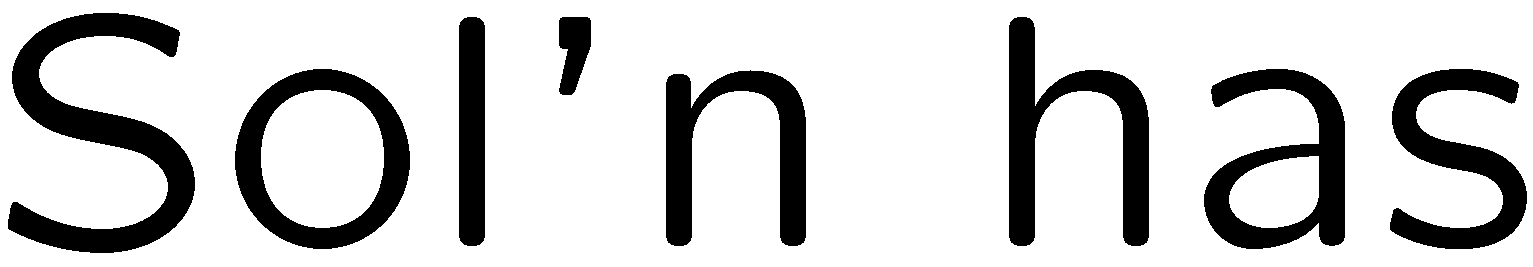 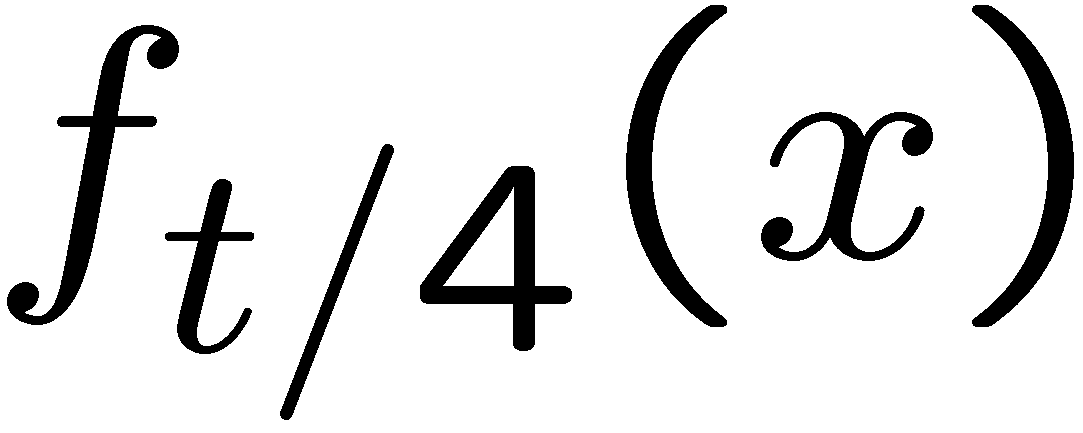 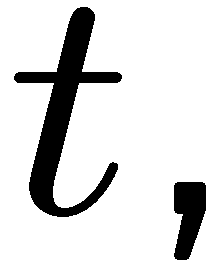 84
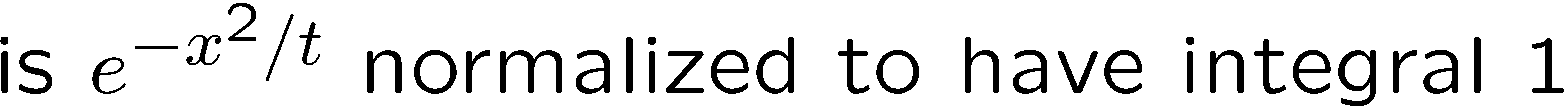 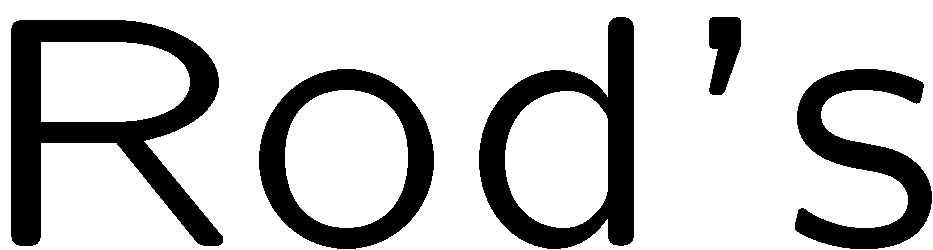 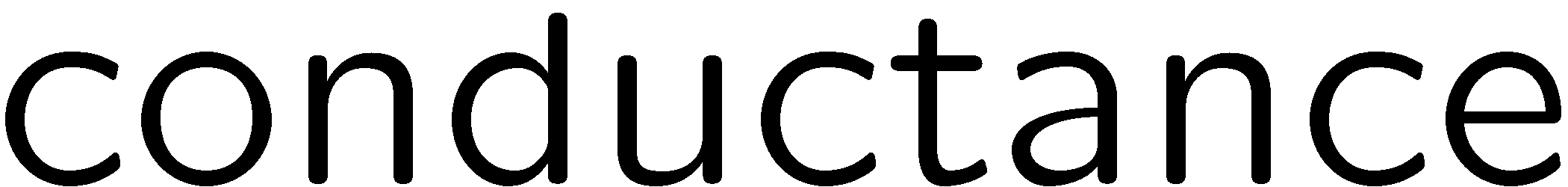 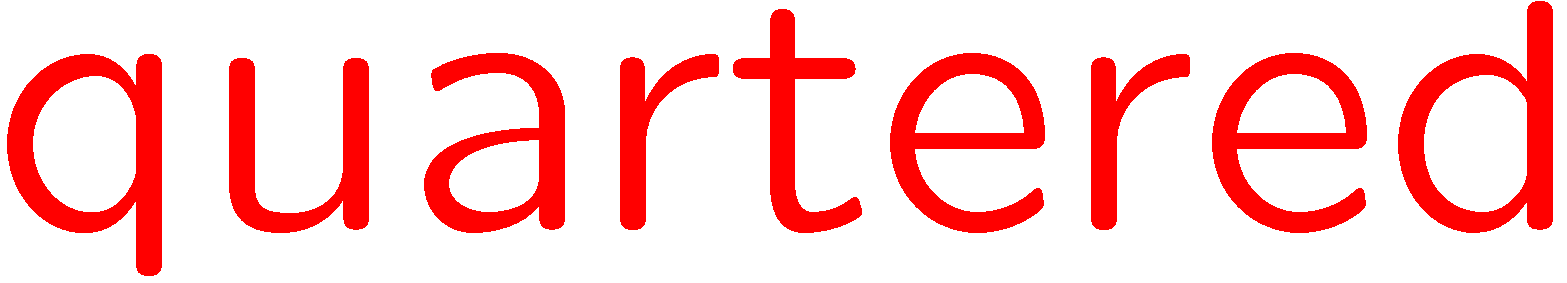 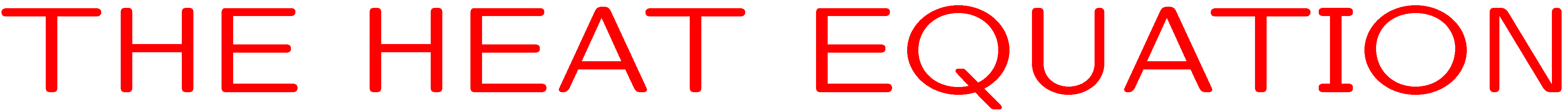 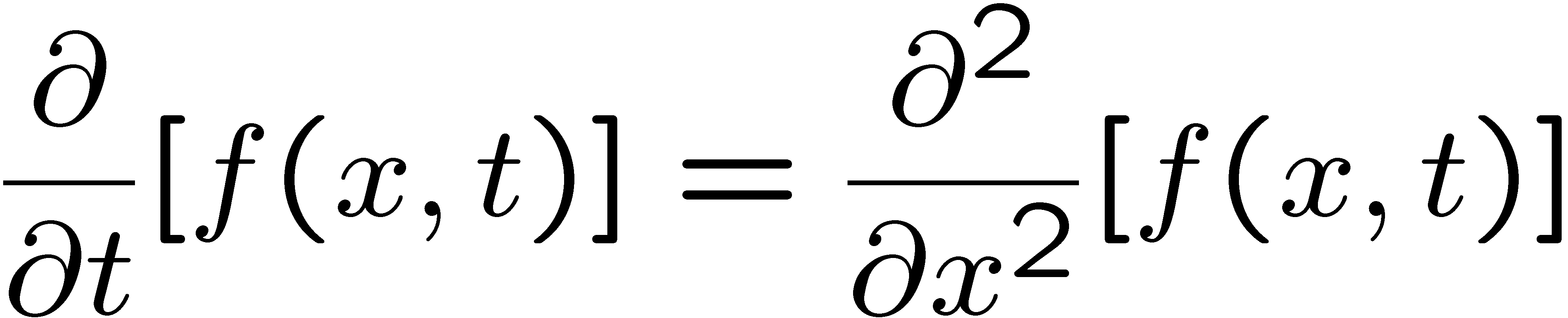 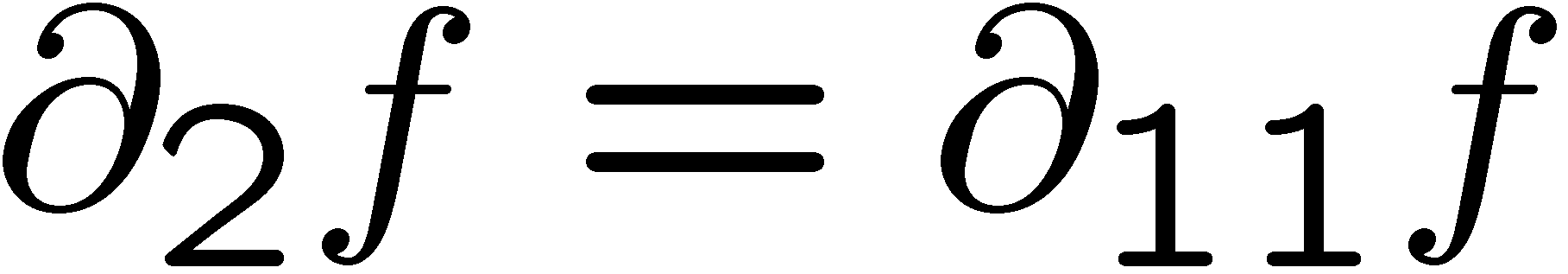 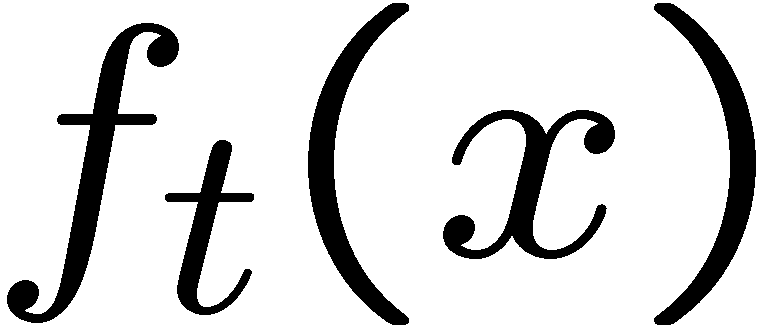 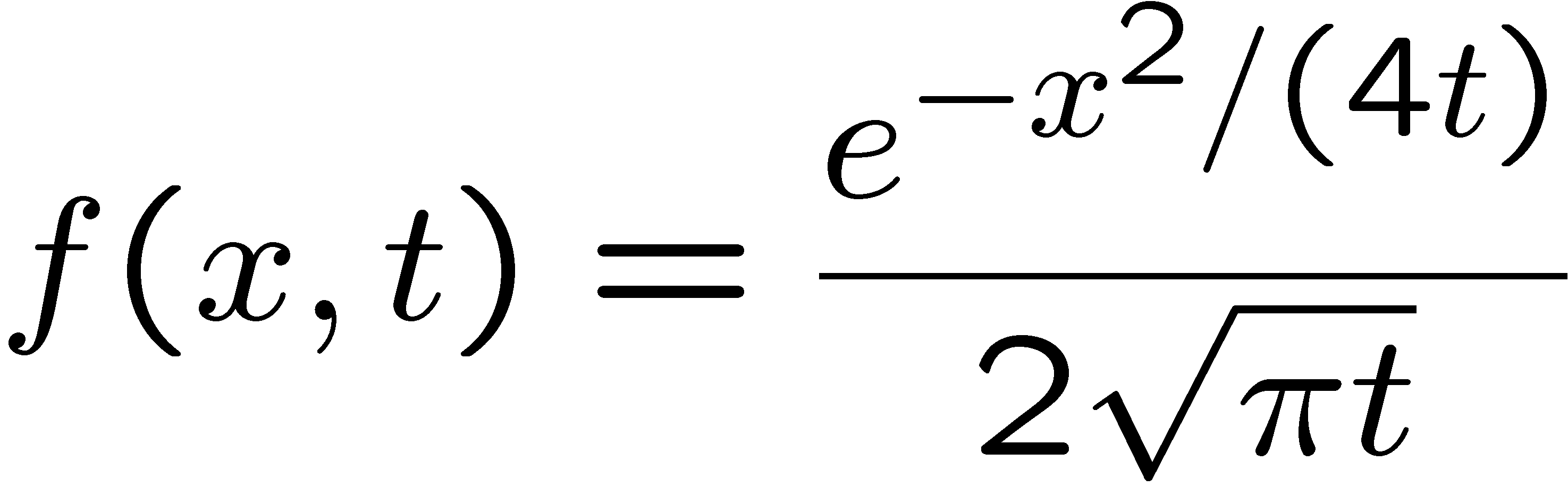 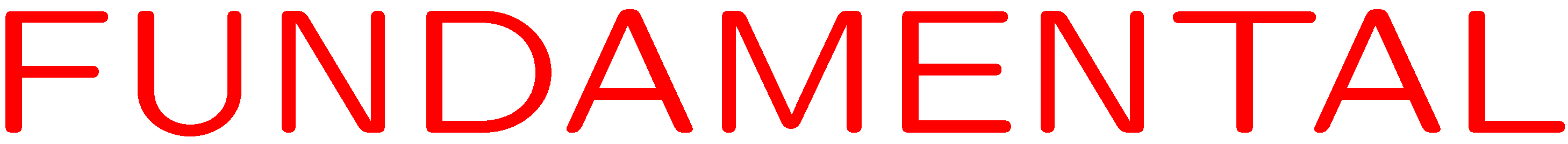 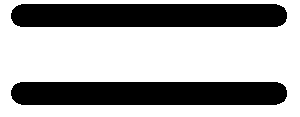 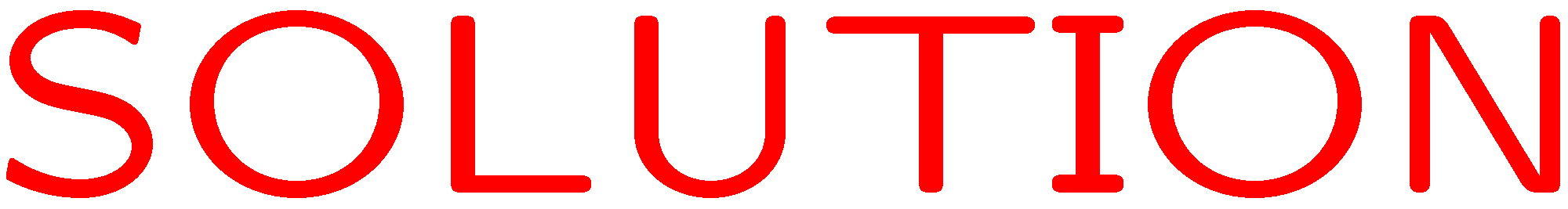 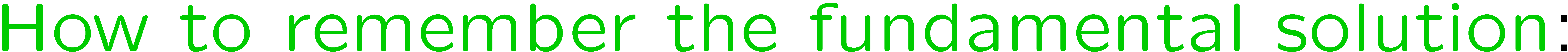 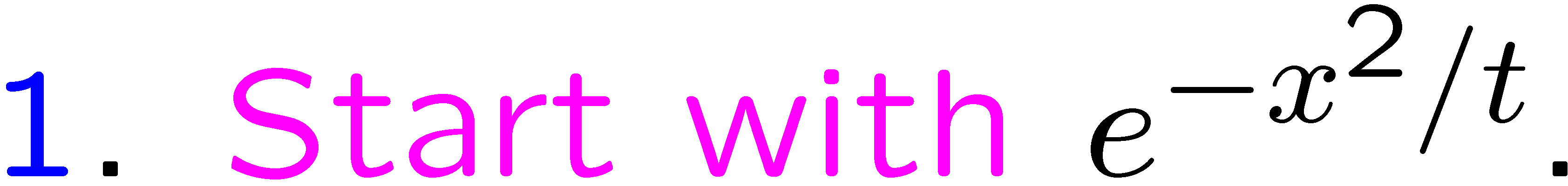 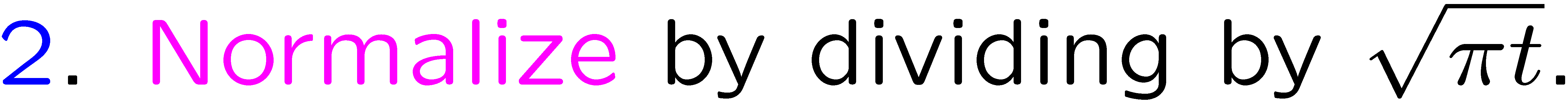 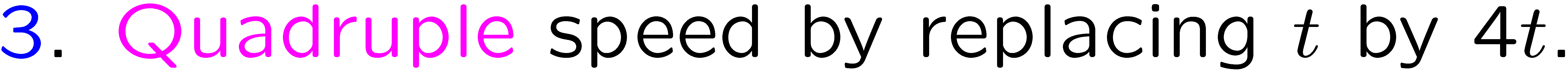 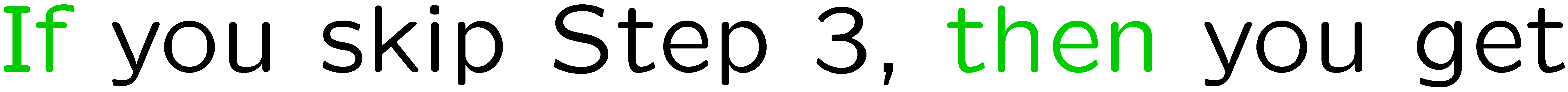 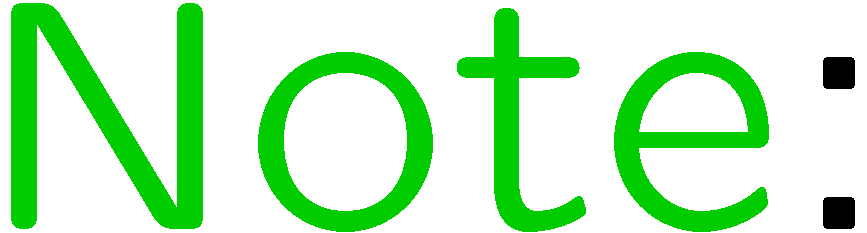 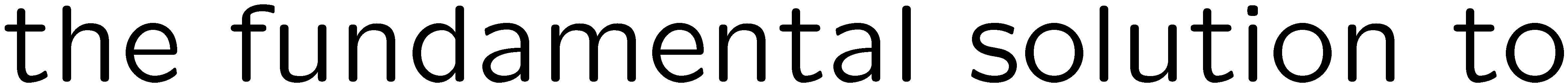 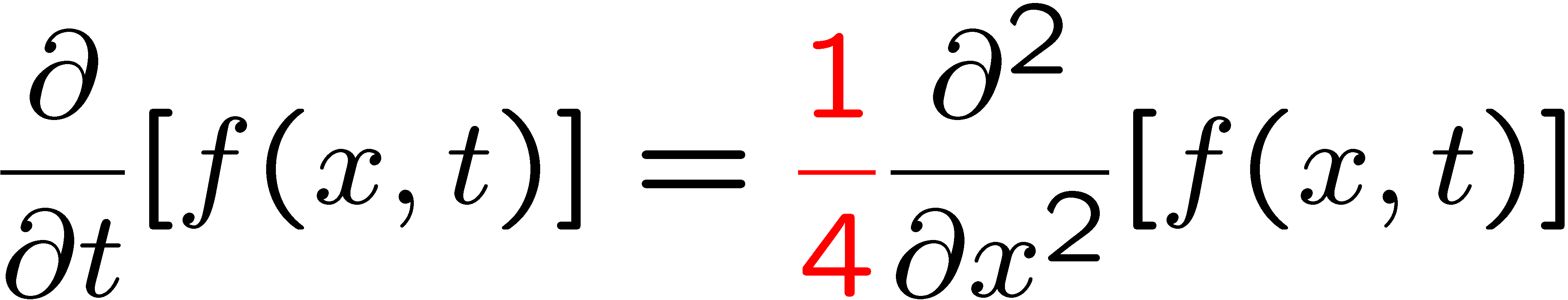 85
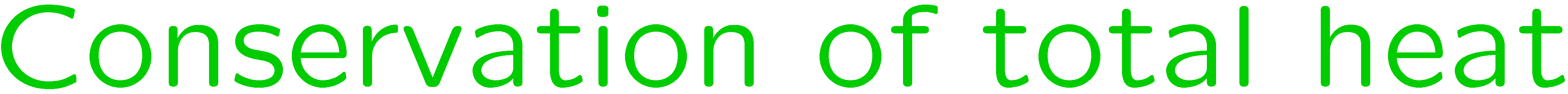 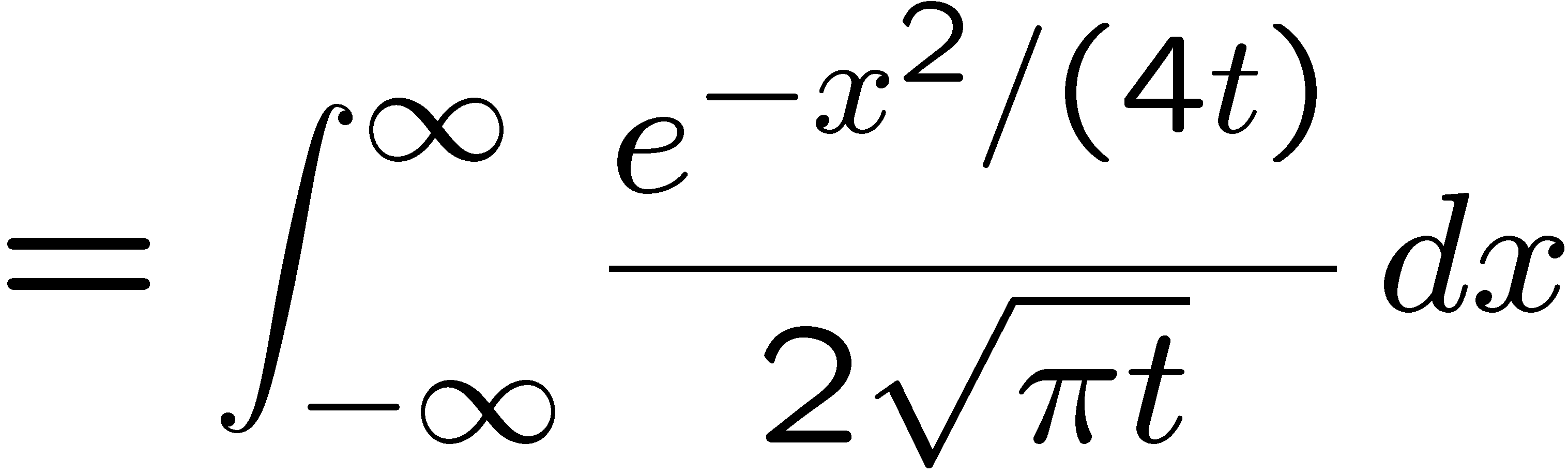 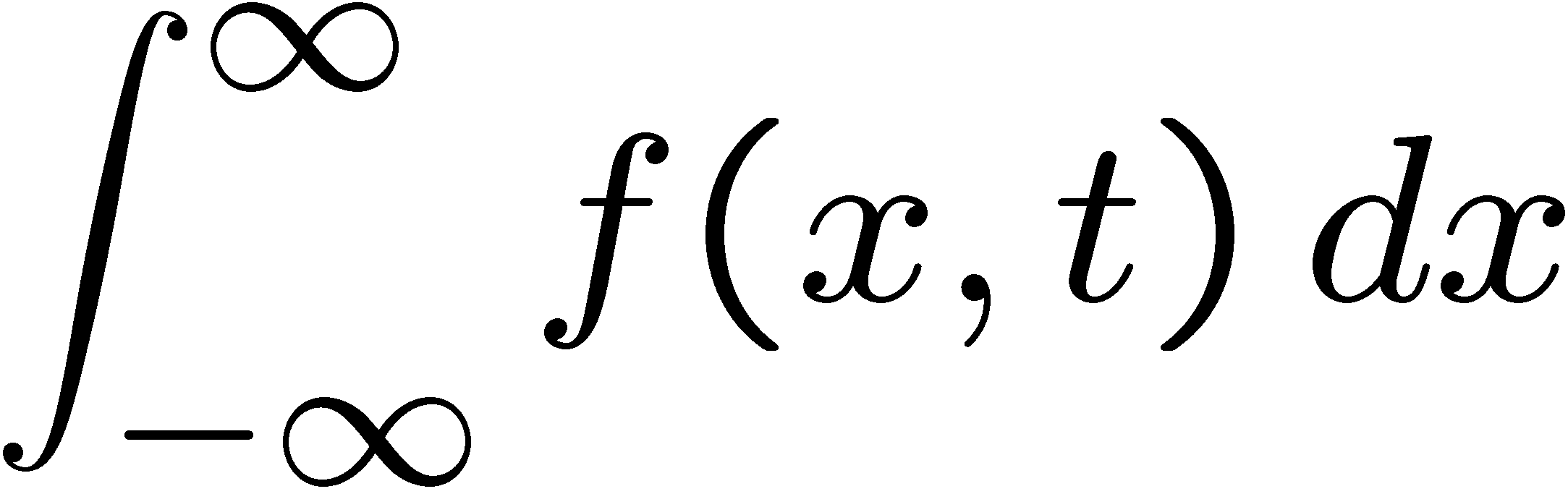 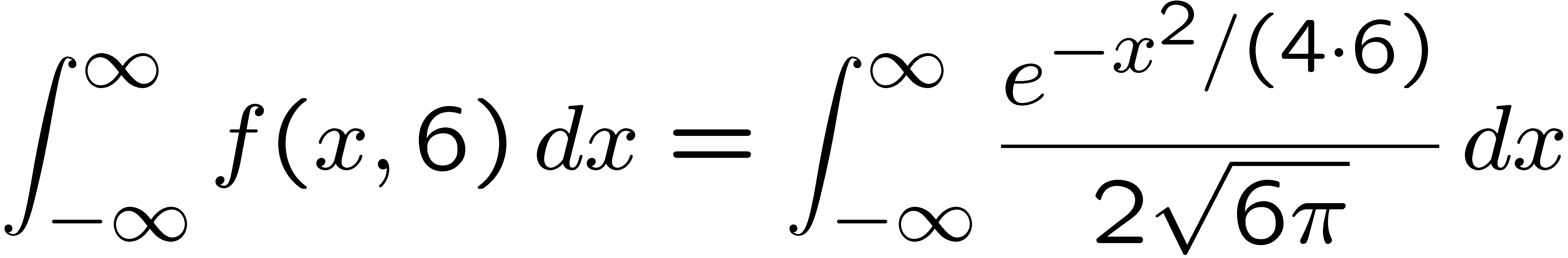 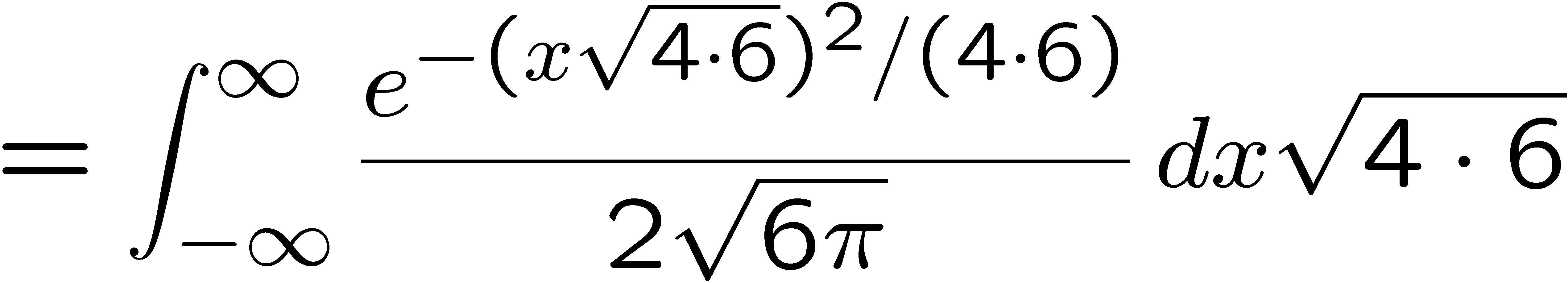 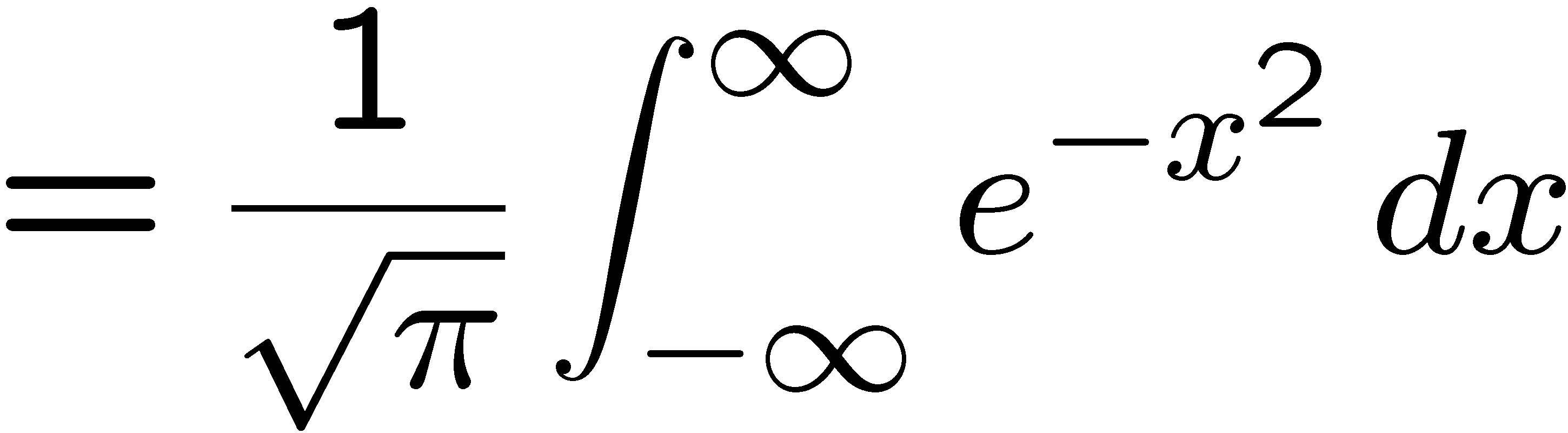 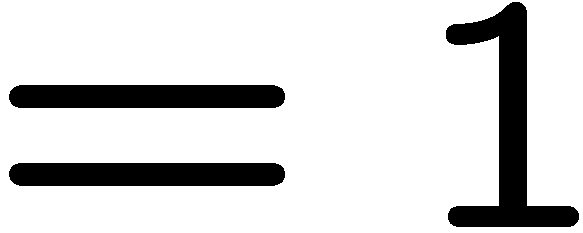 86
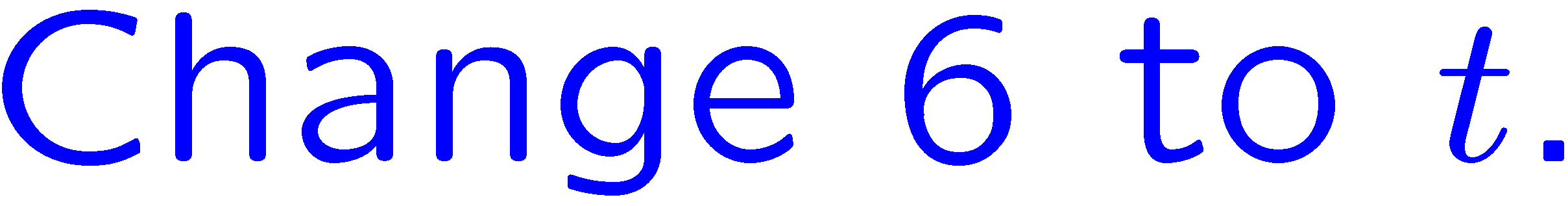 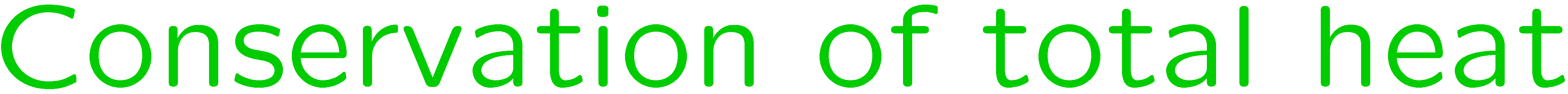 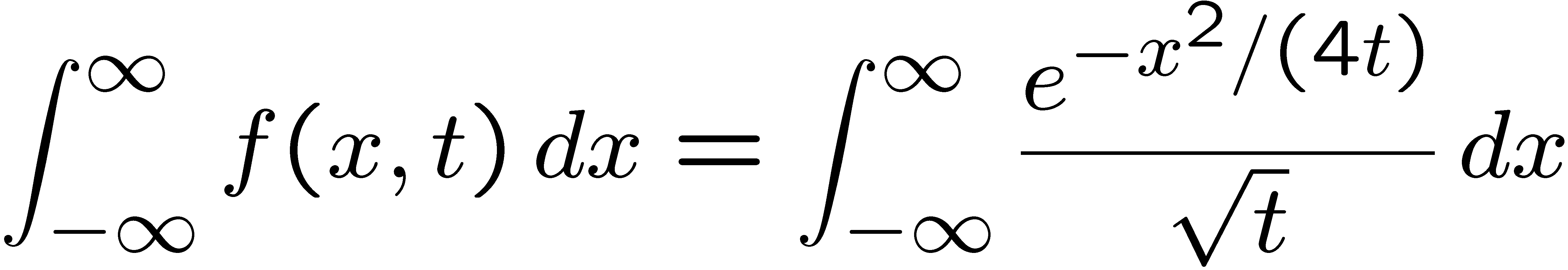 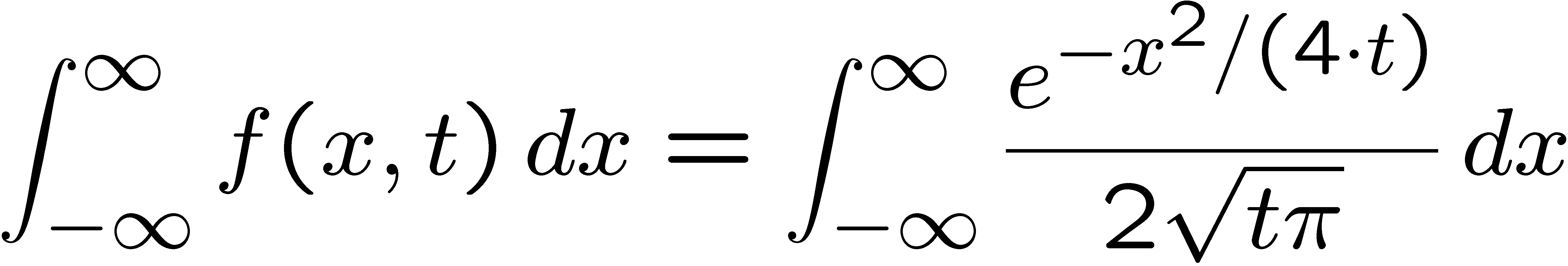 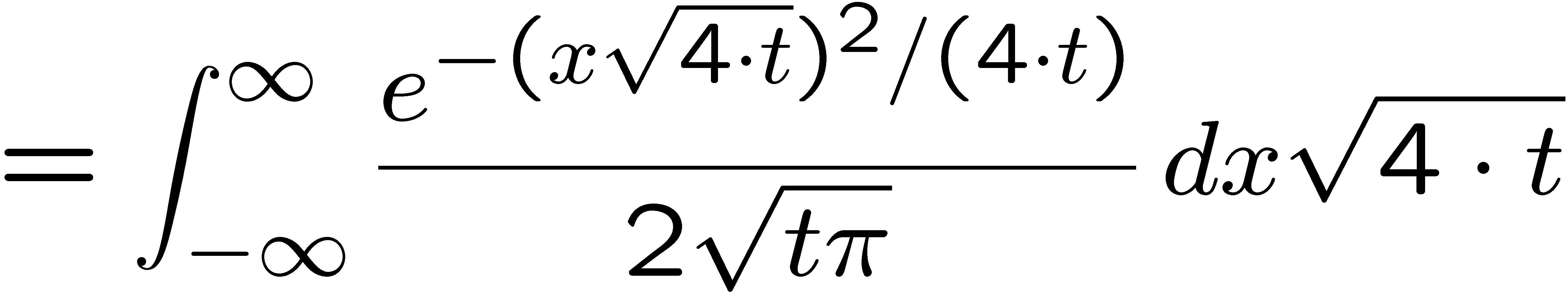 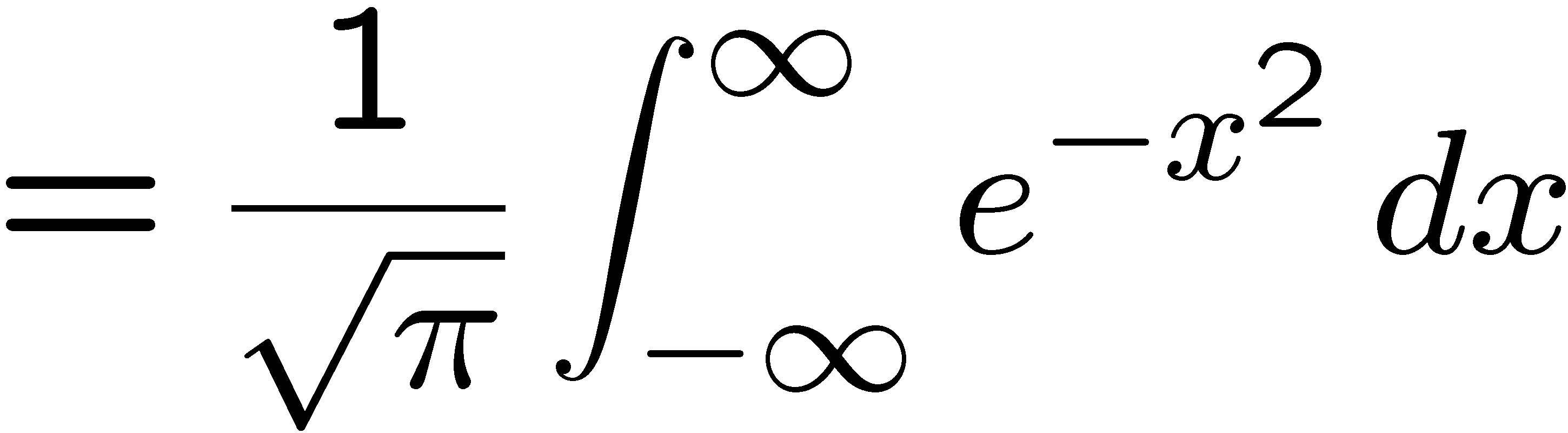 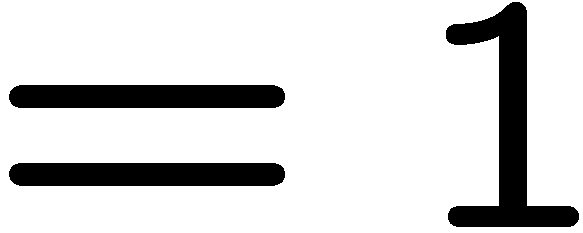 87
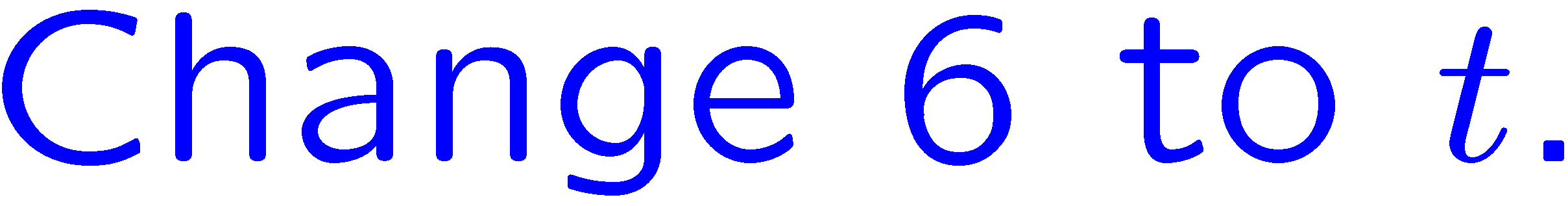 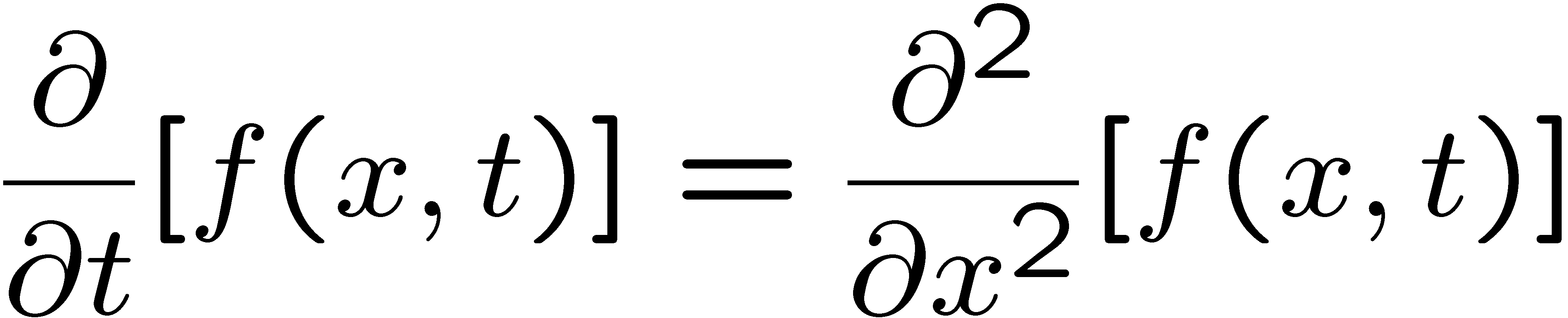 STOP
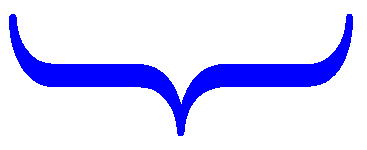 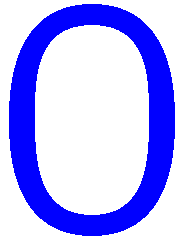 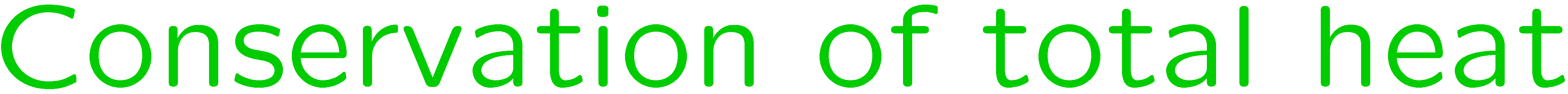 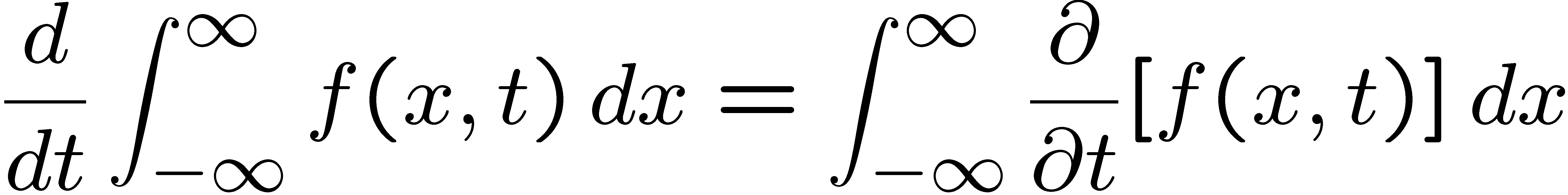 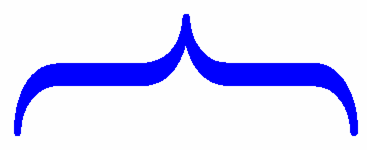 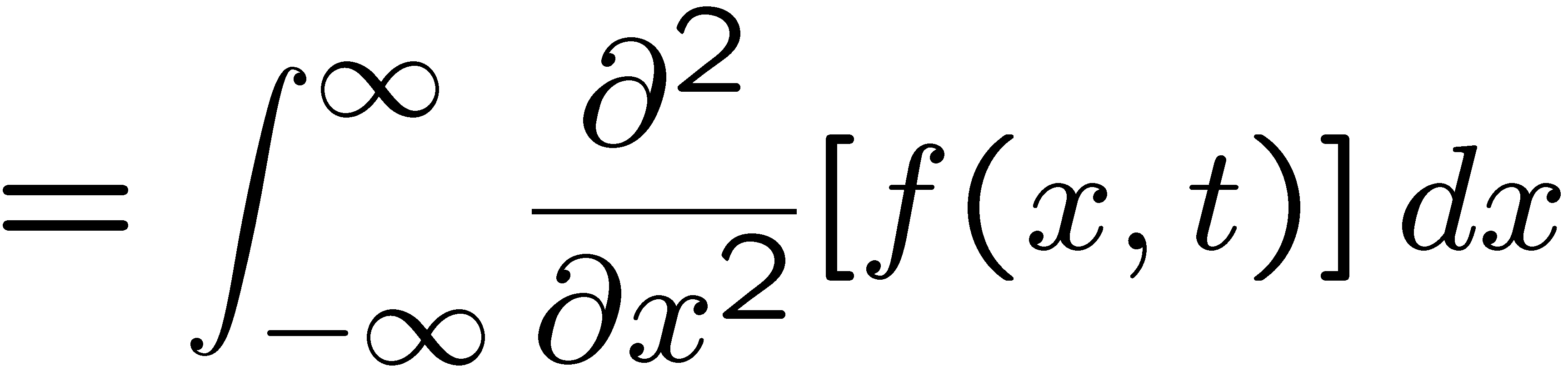 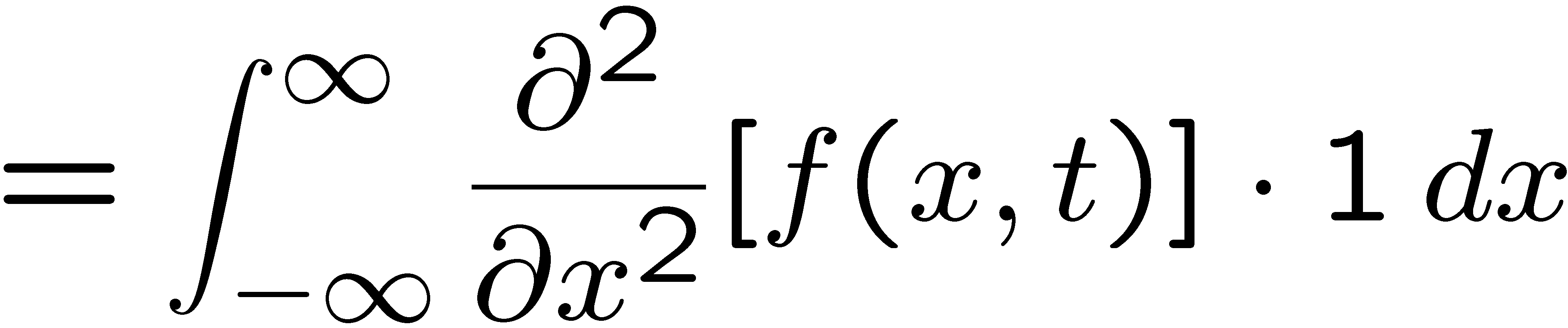 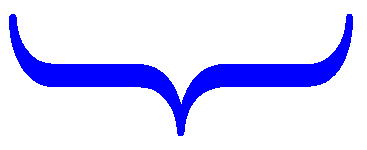 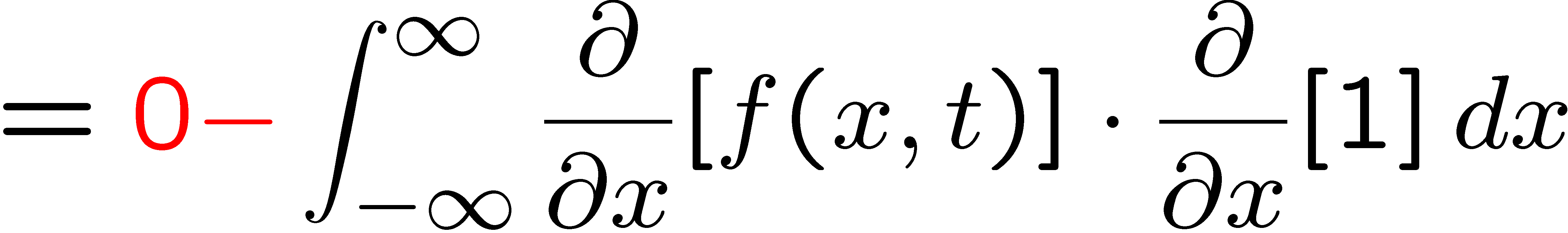 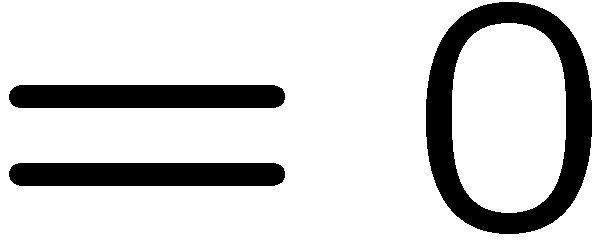 88